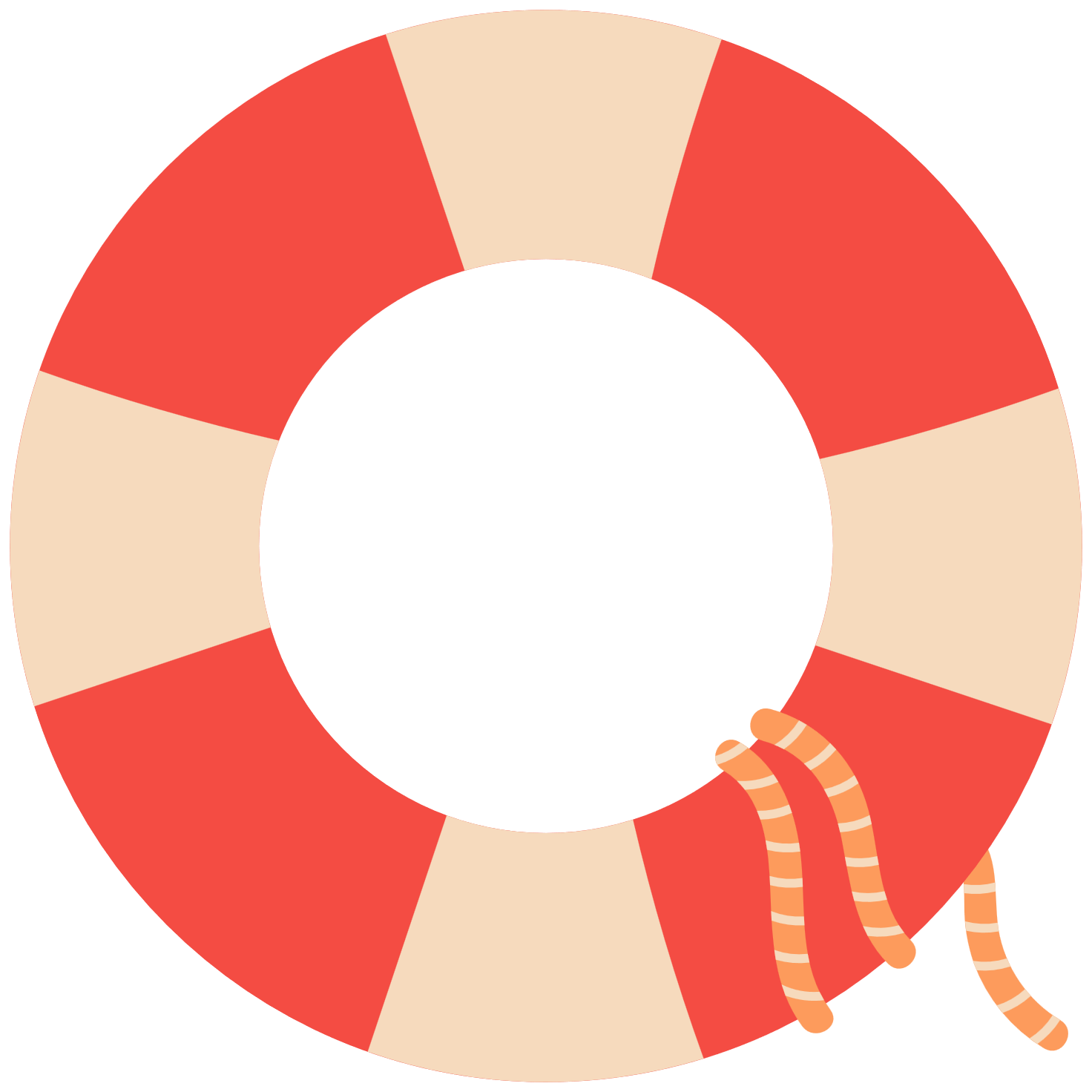 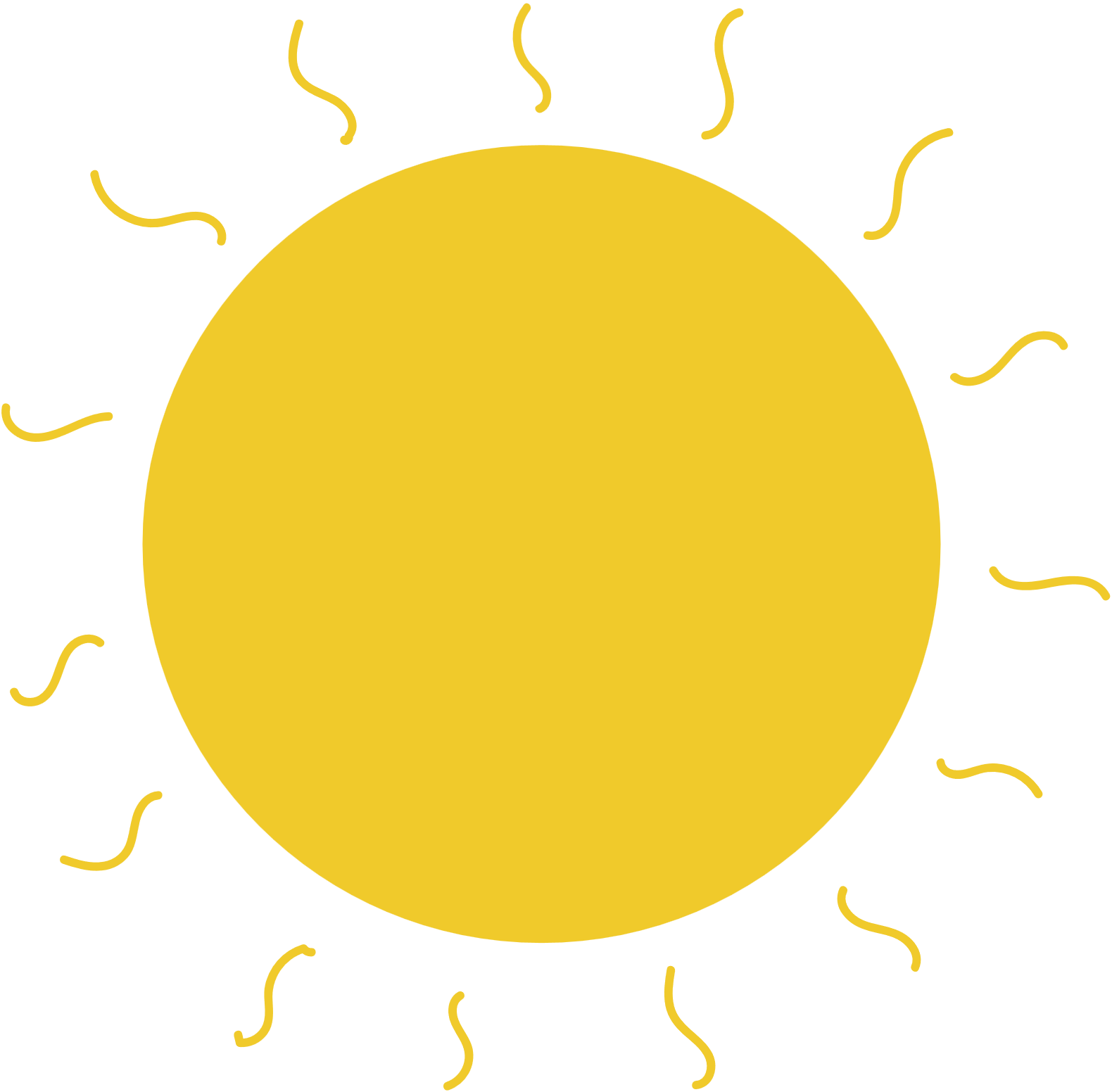 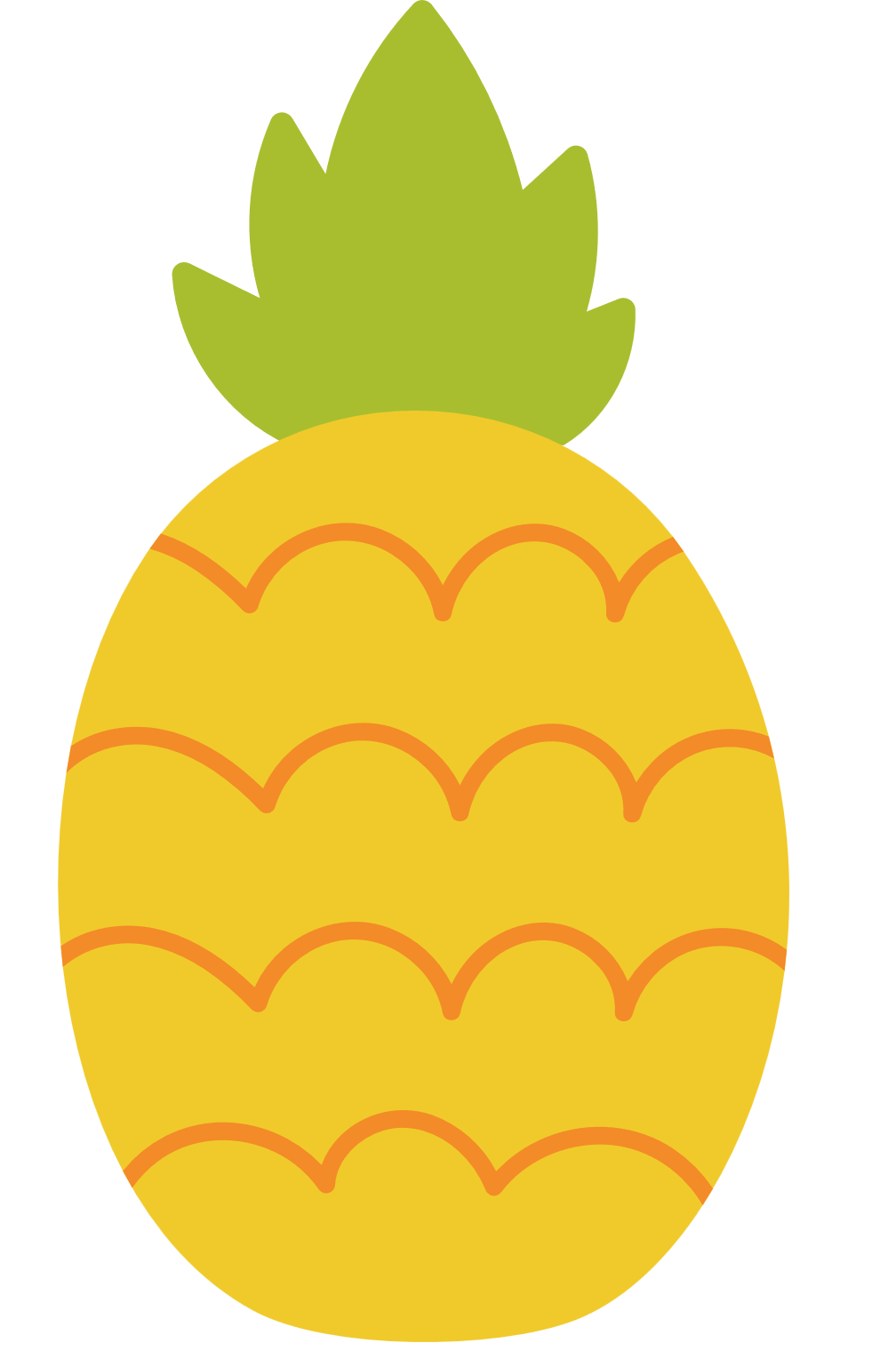 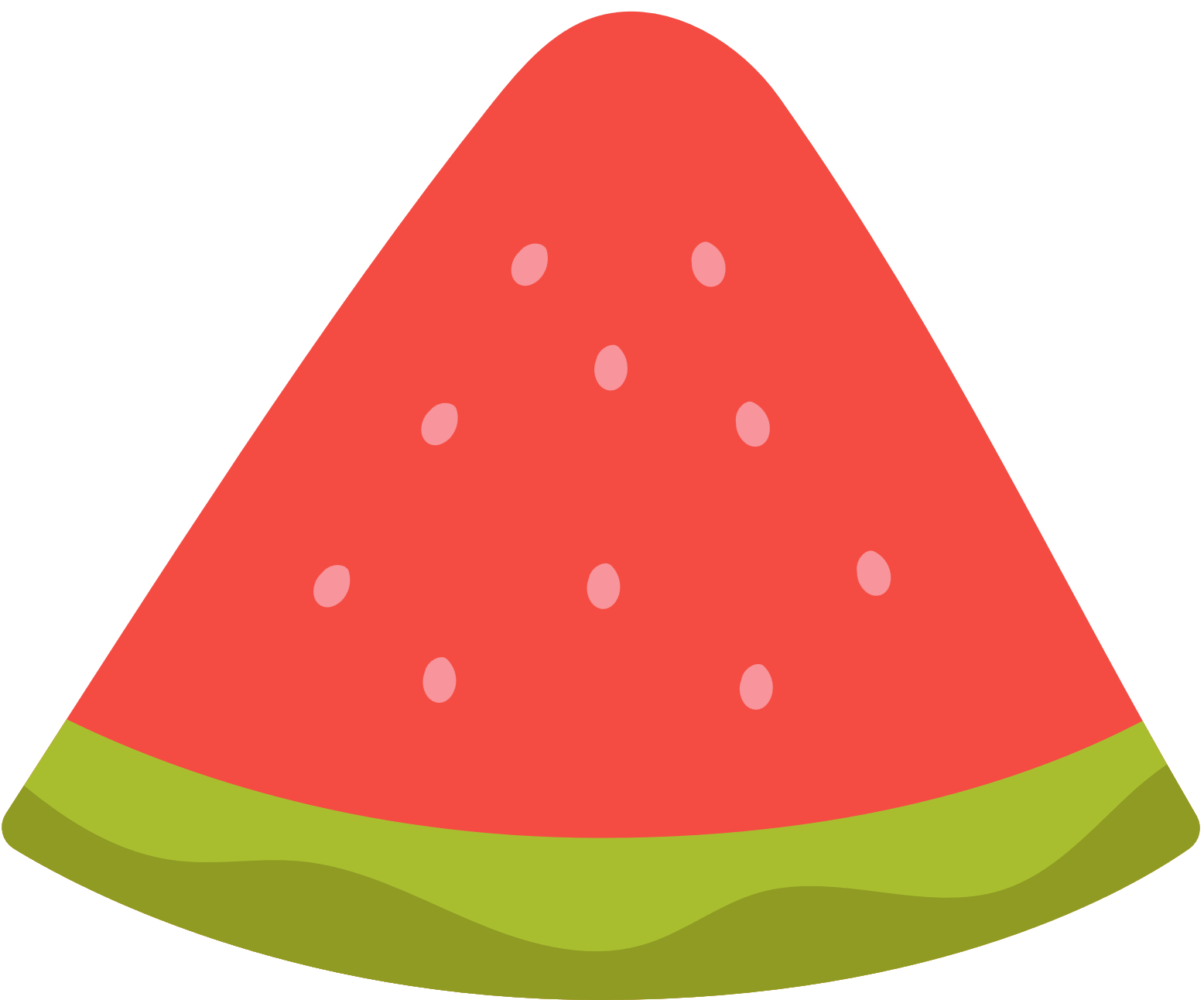 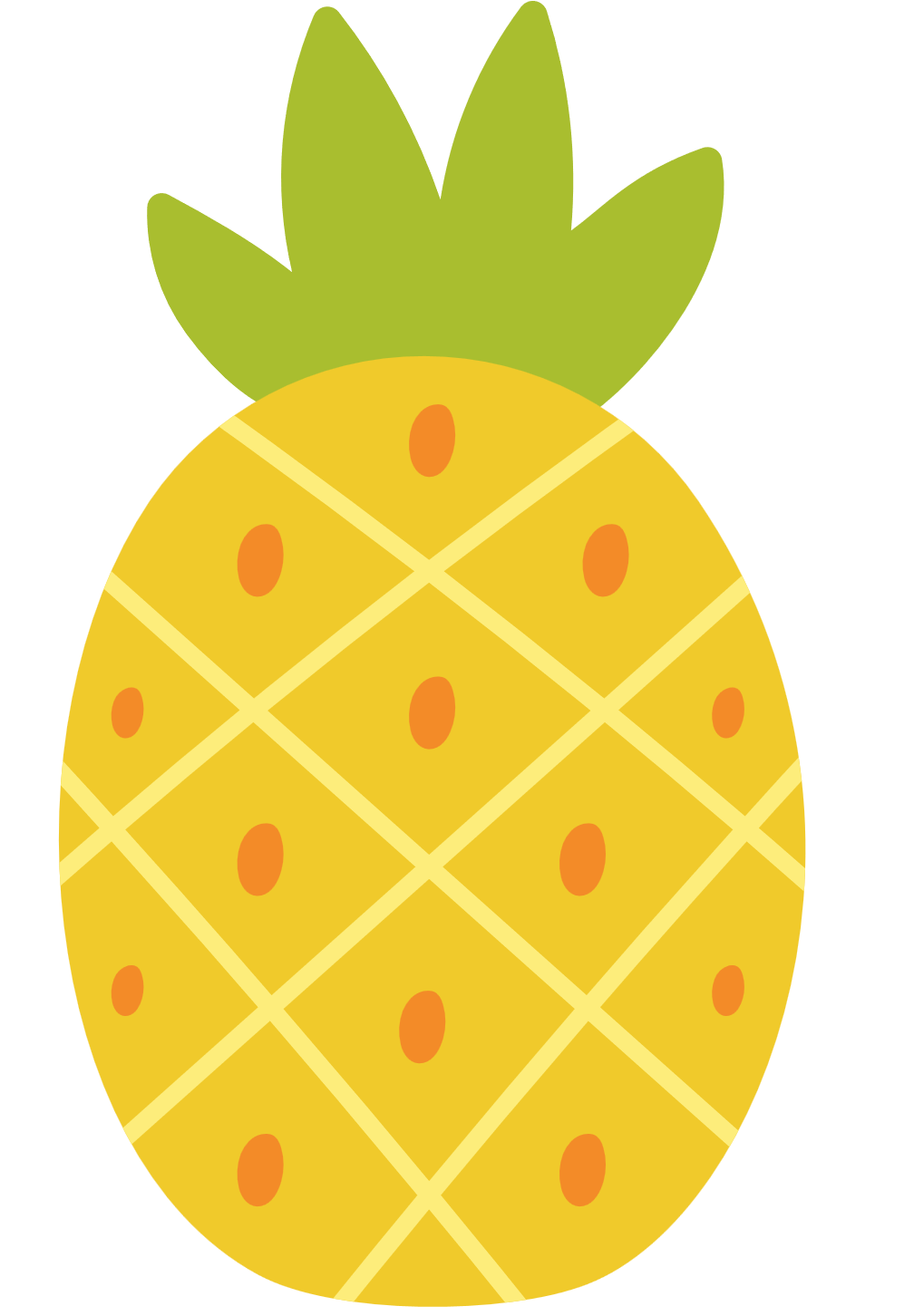 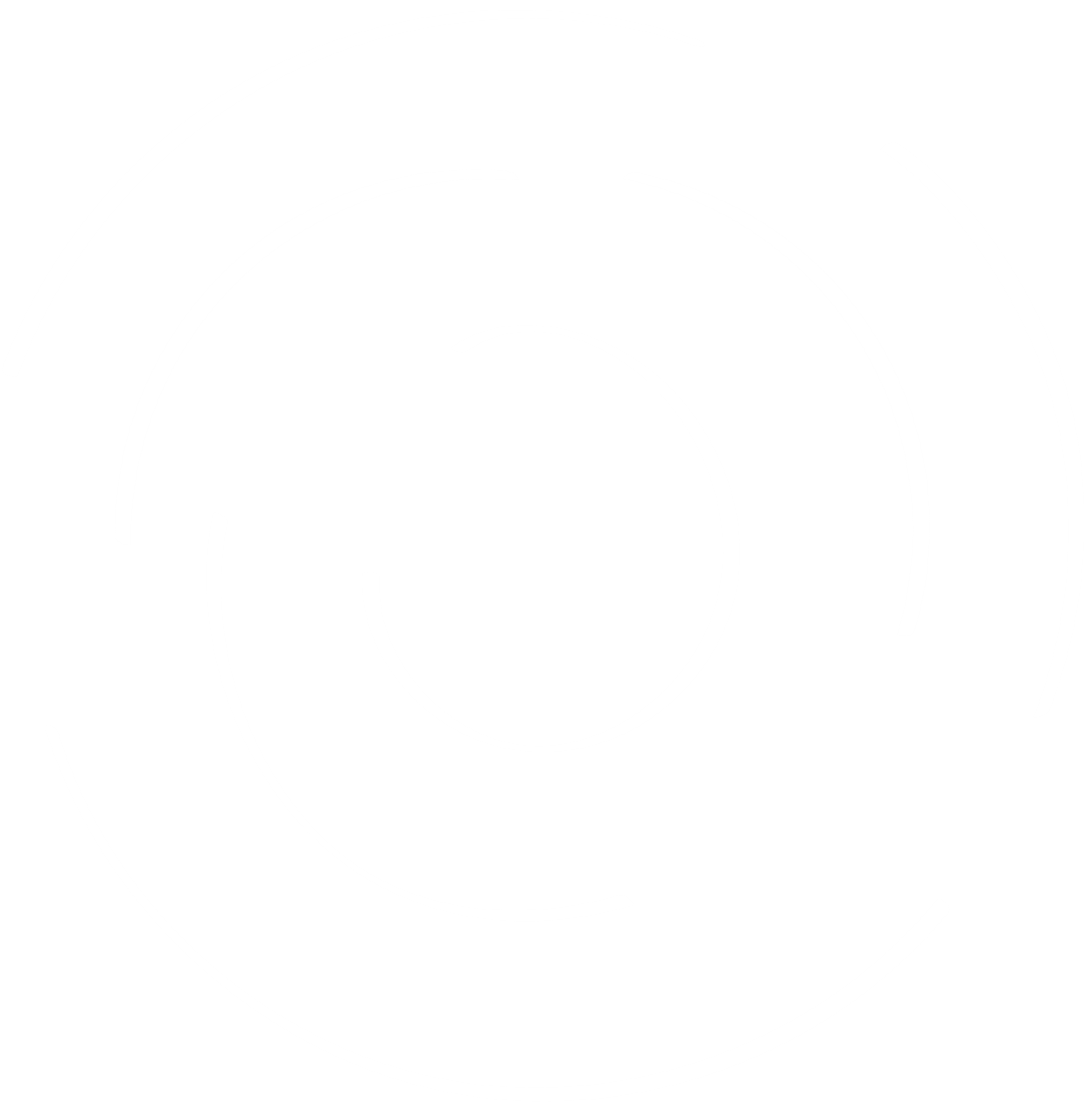 Eligibility
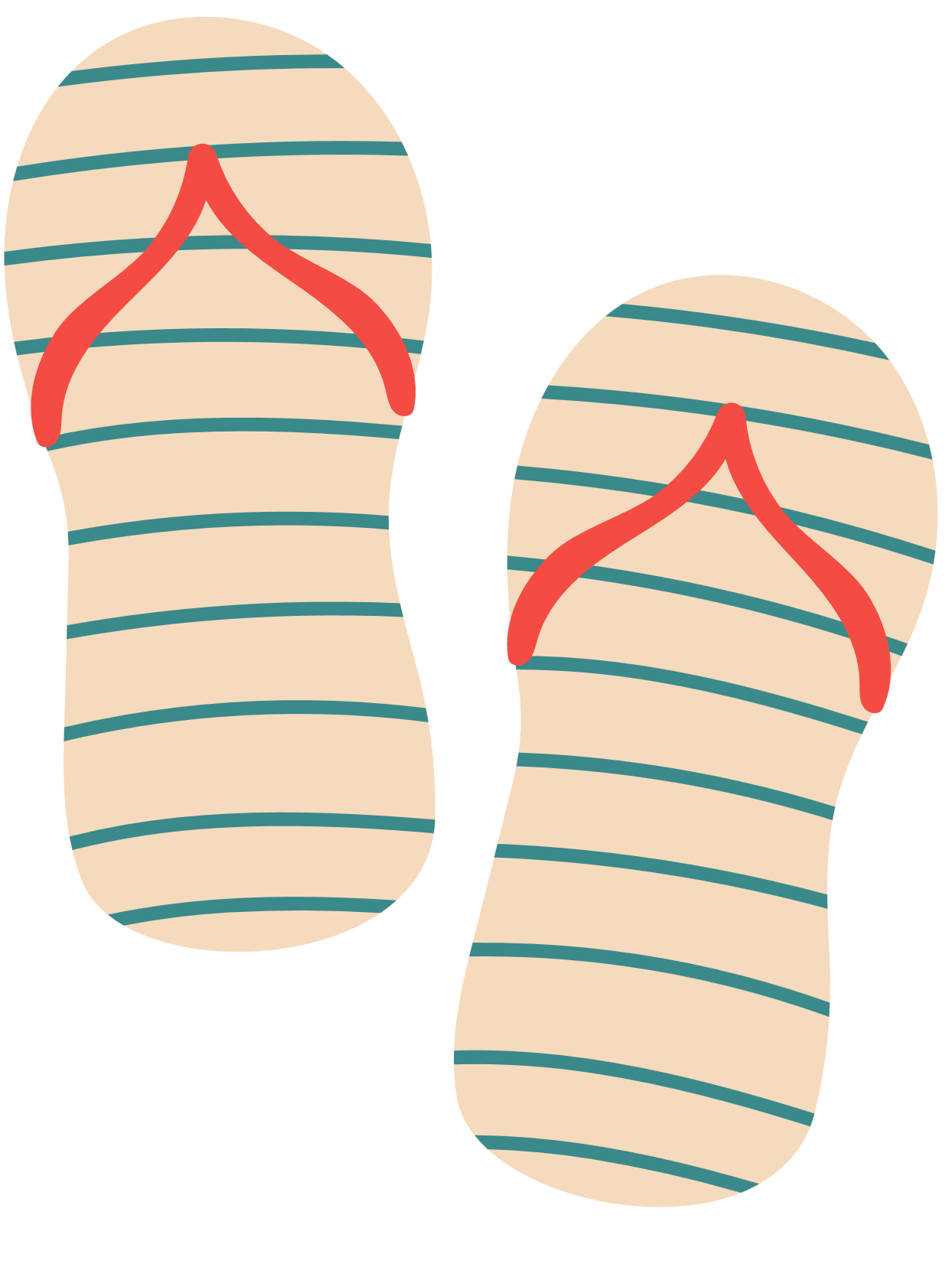 and Compliance
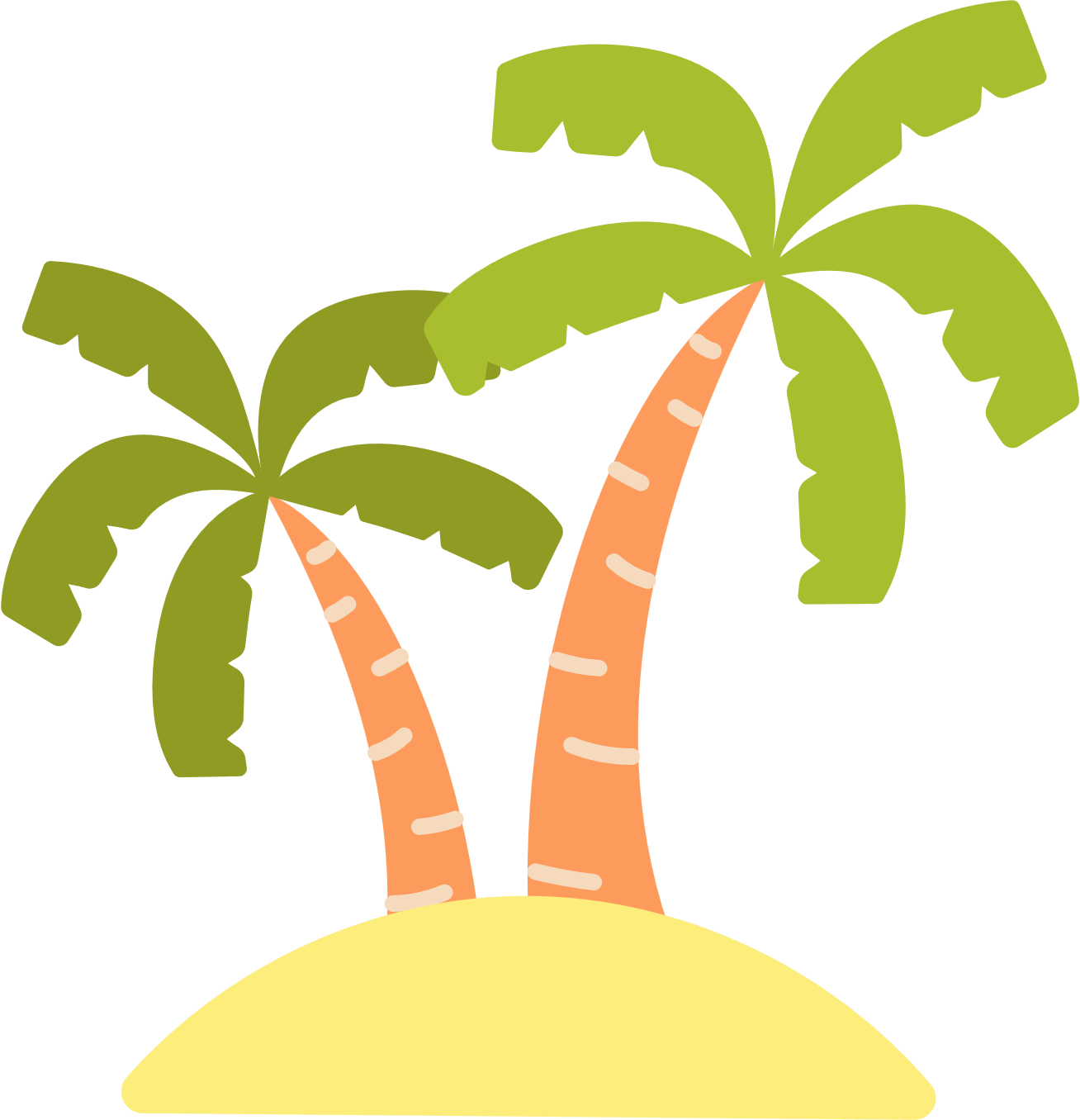 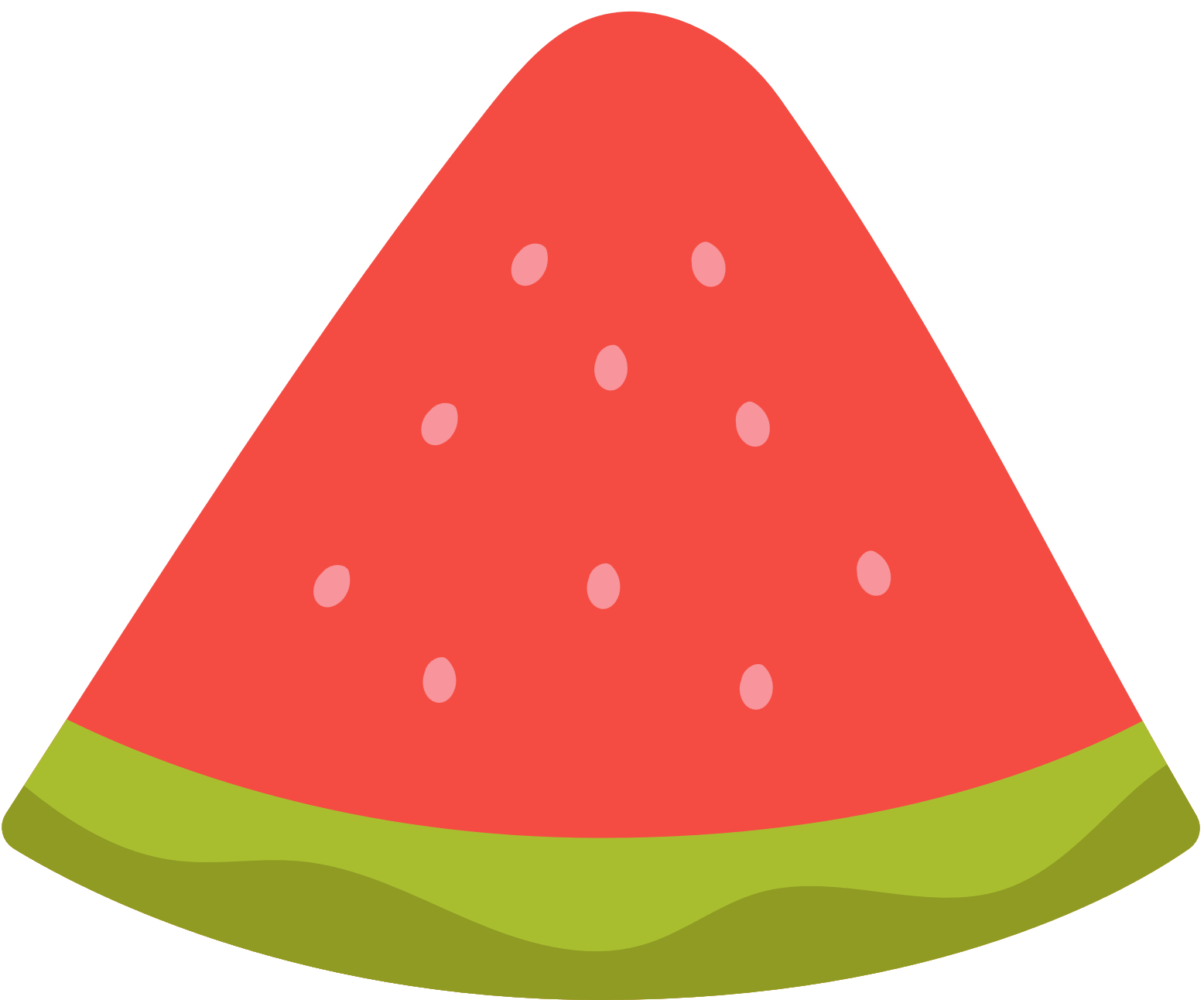 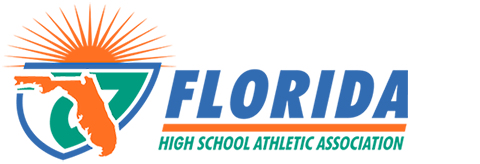 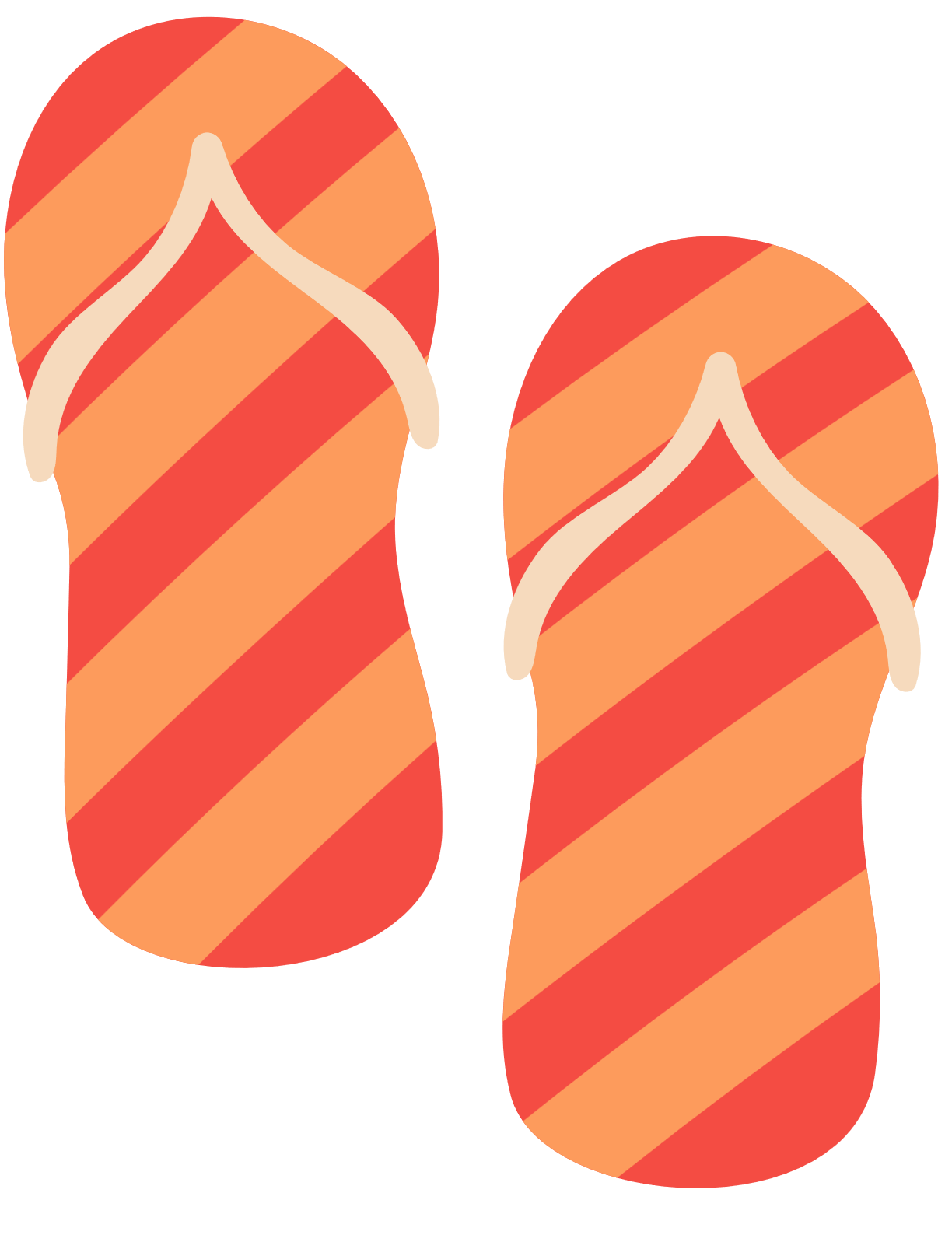 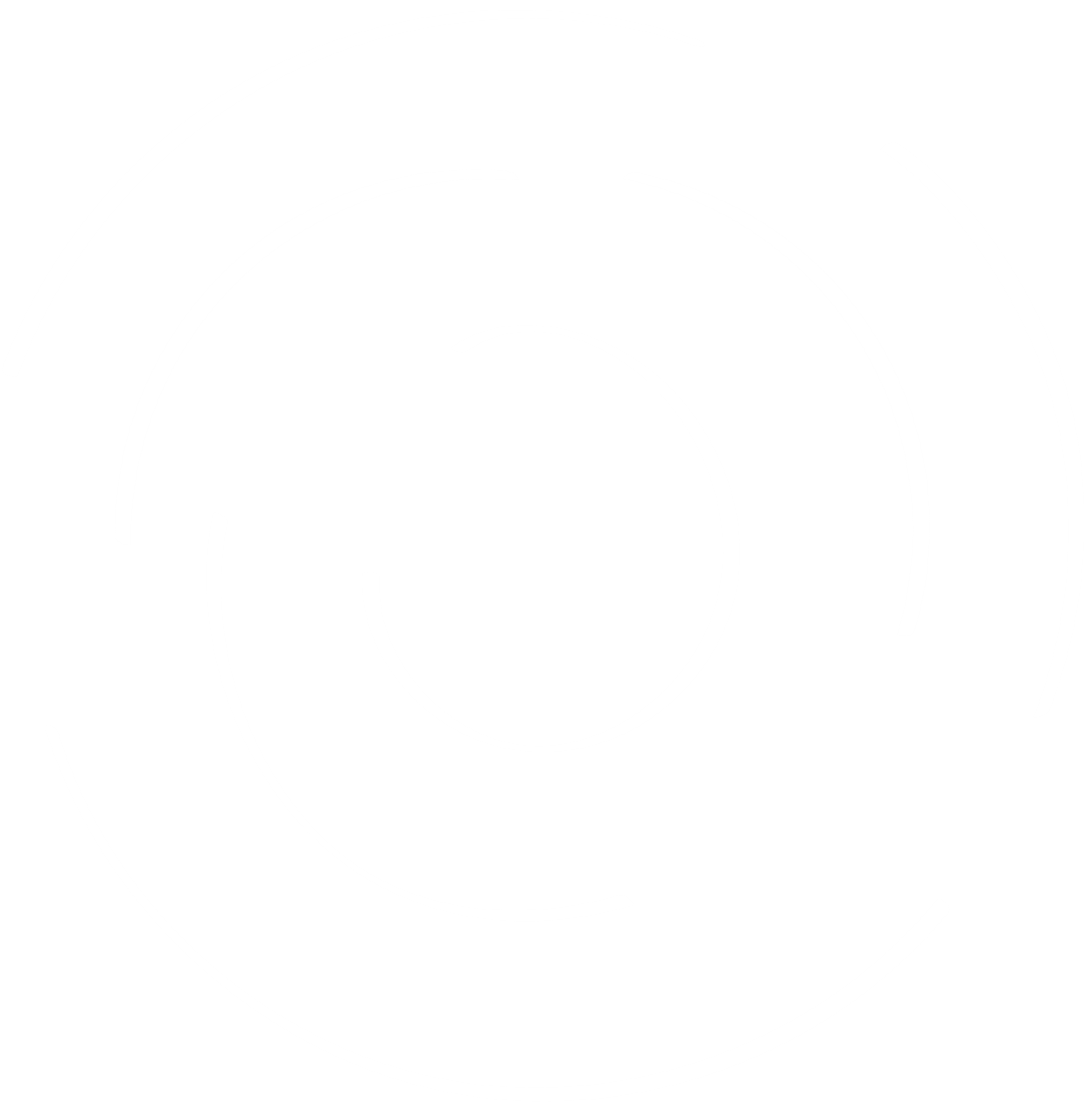 Topics
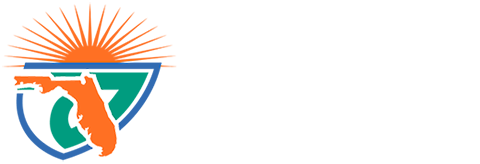 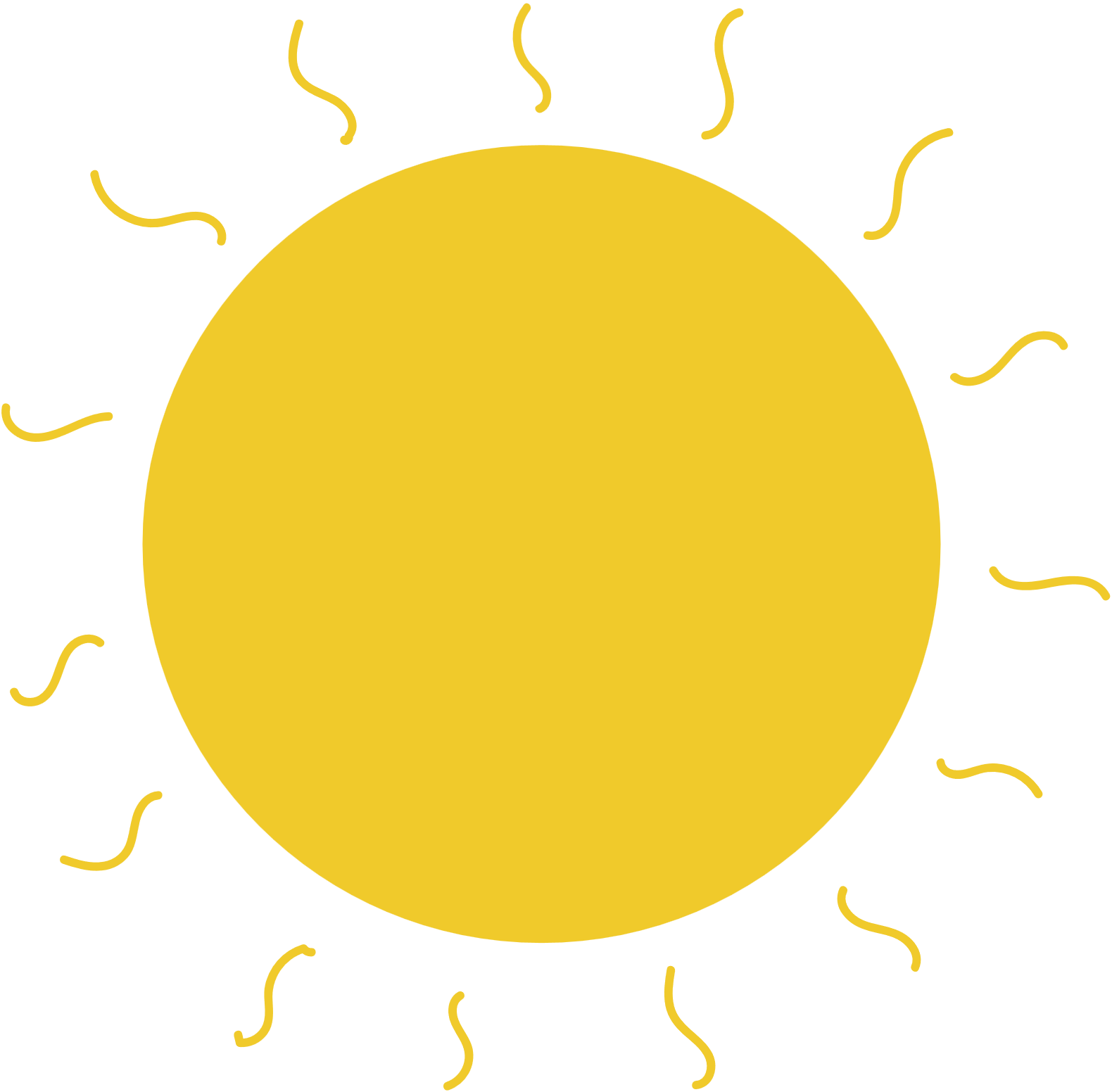 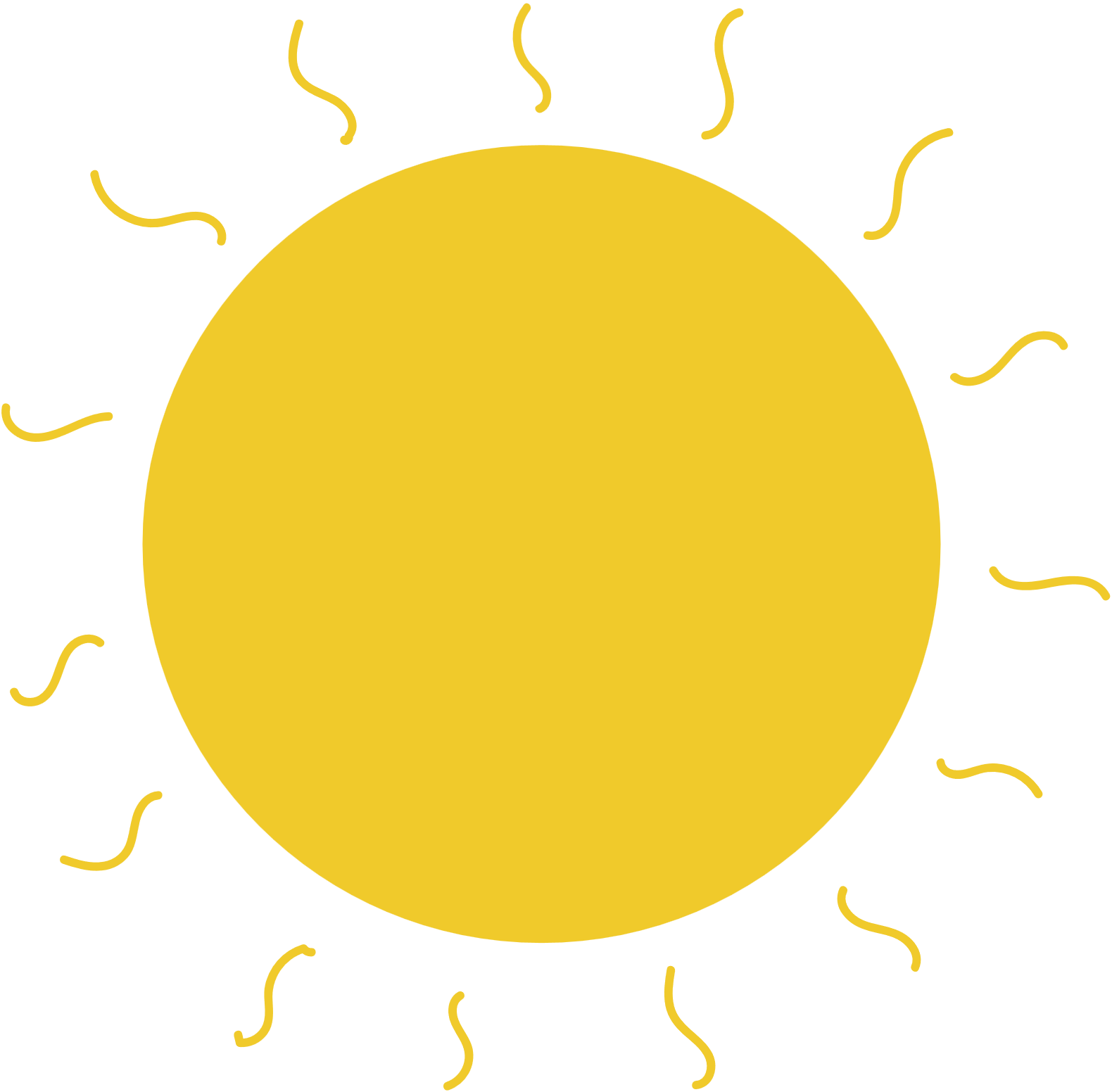 Forms/Eligibility Resources
01
Changes to Bylaws/Policies
05
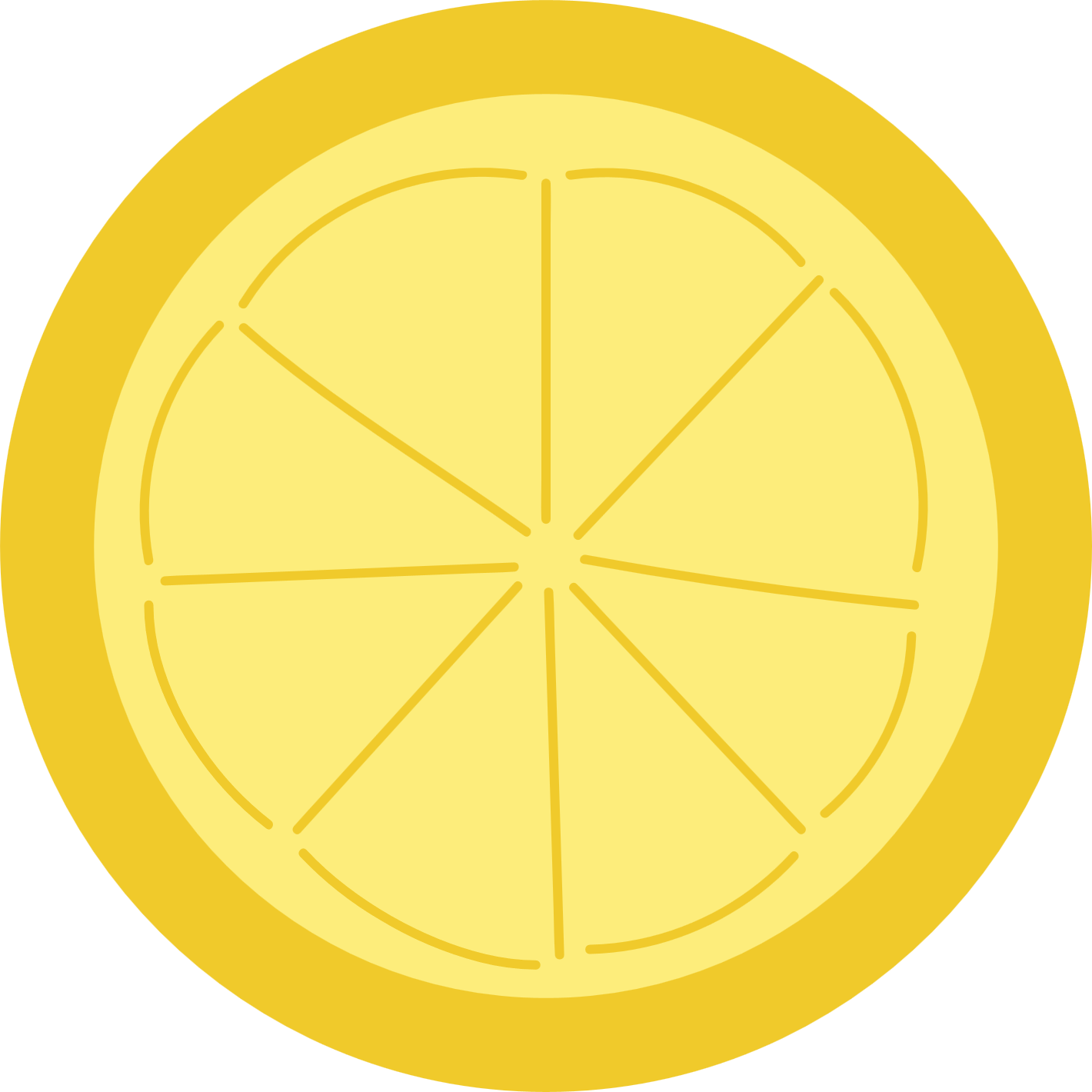 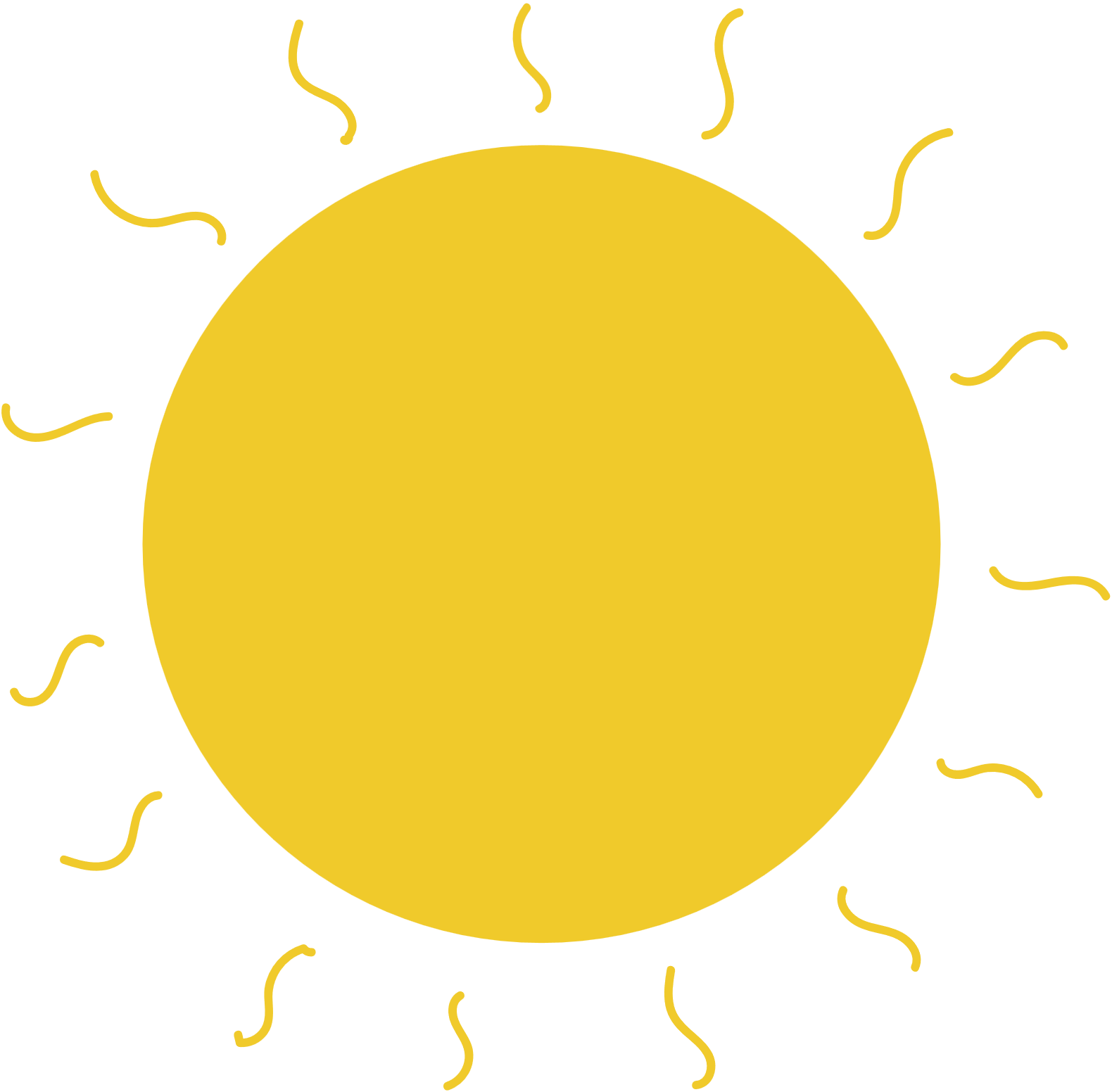 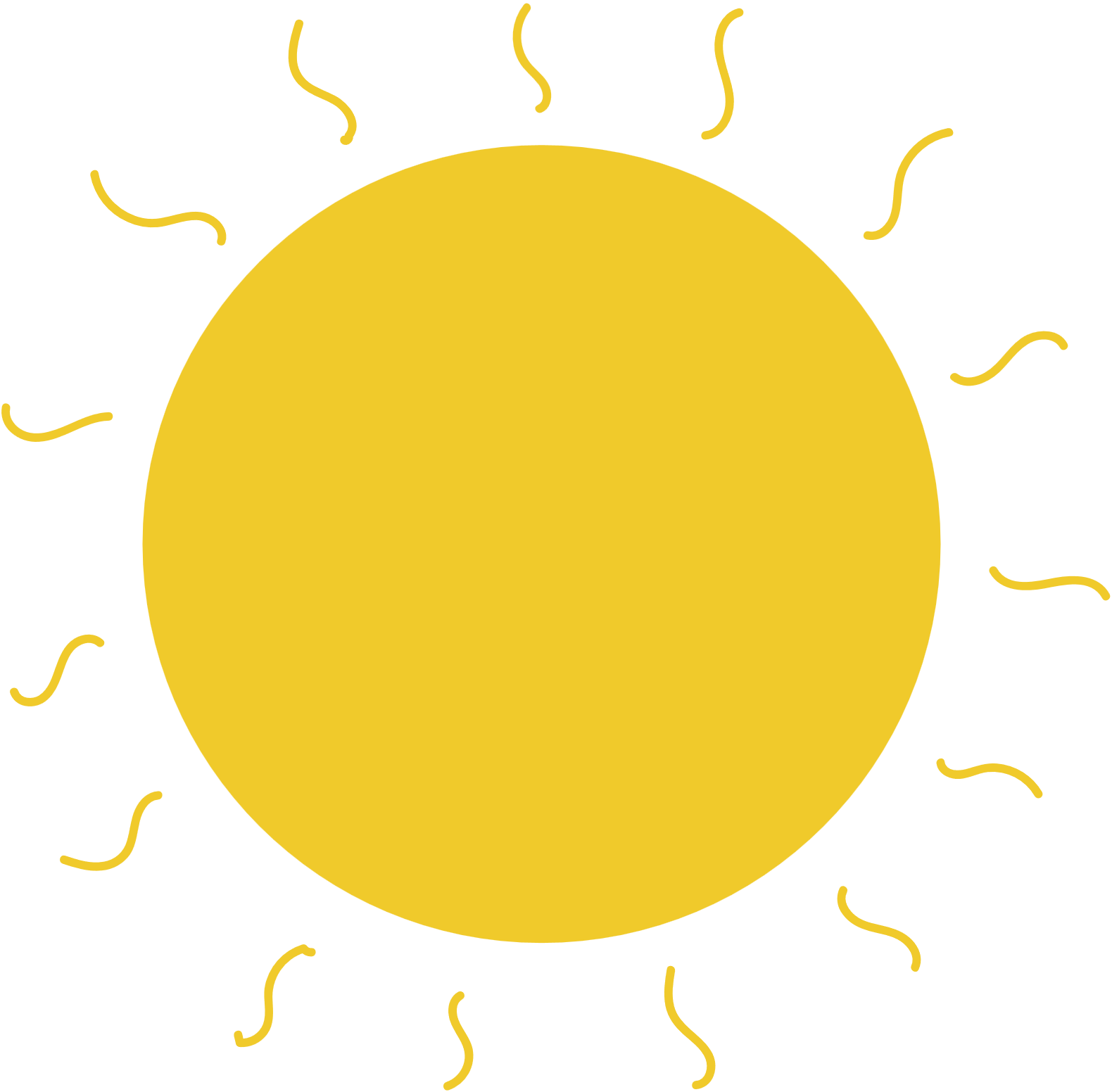 Allegations/Self-Reports
02
06
Summer Athletics
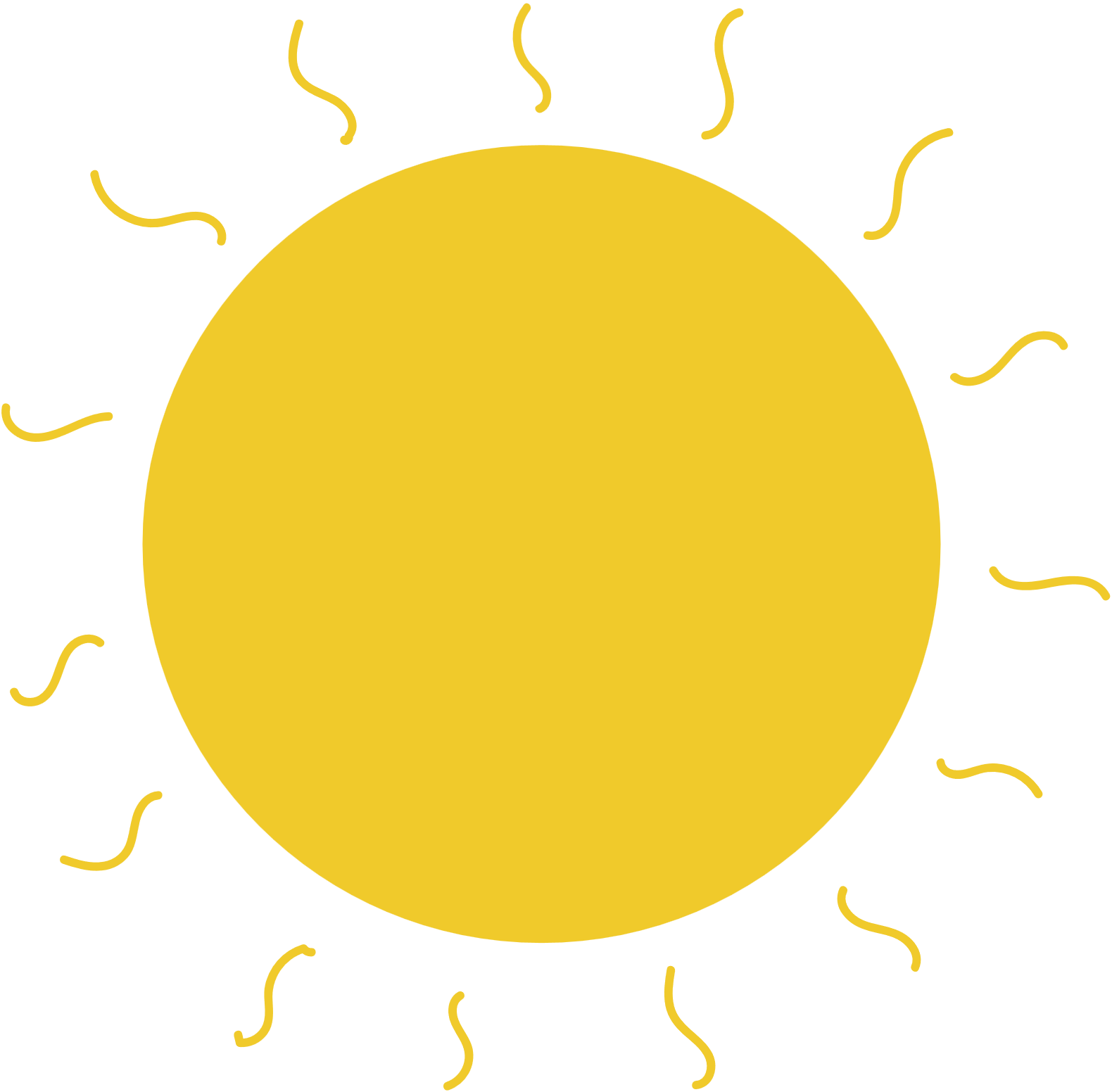 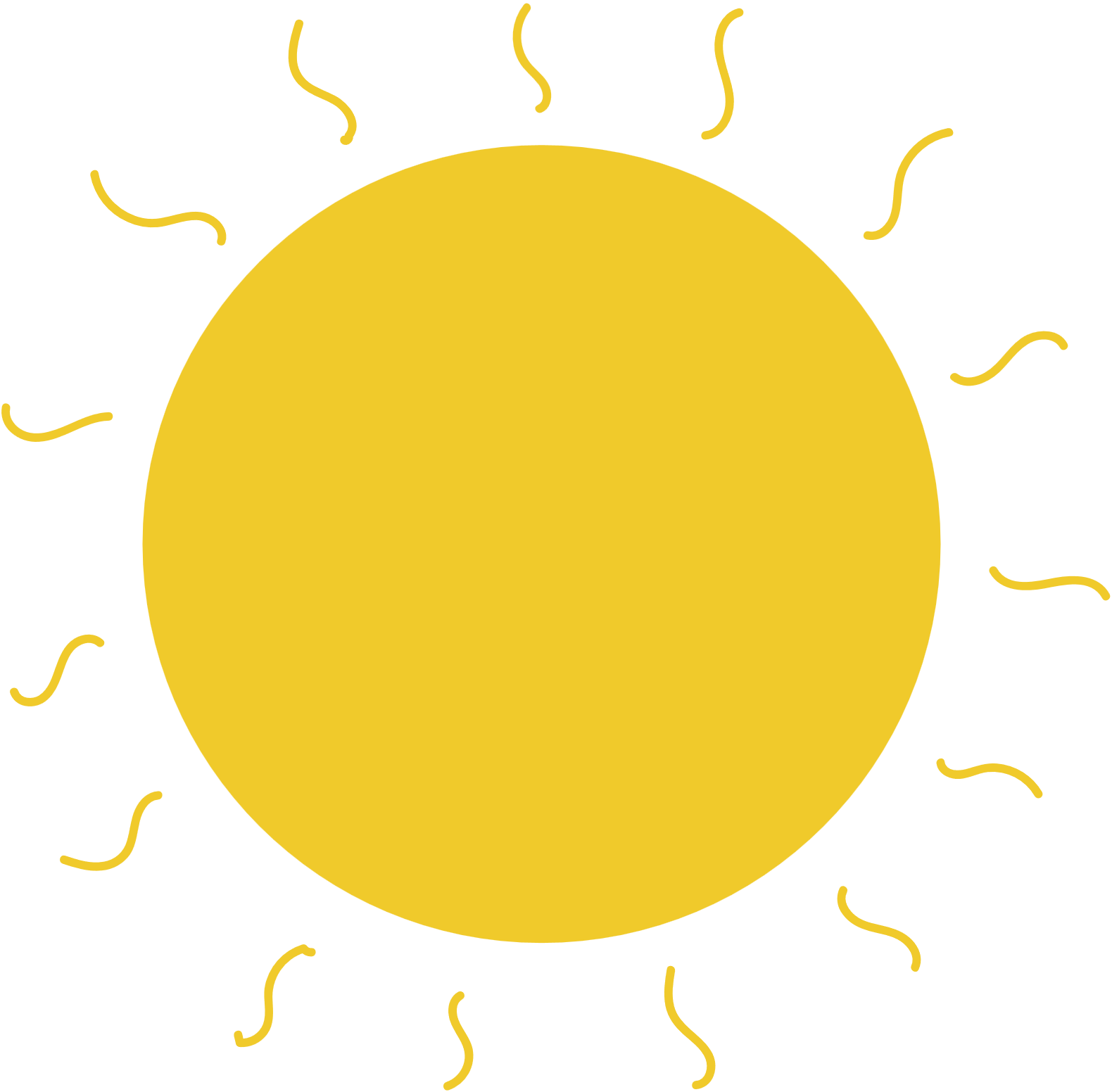 Policies 36/37
Non-School Teams
03
07
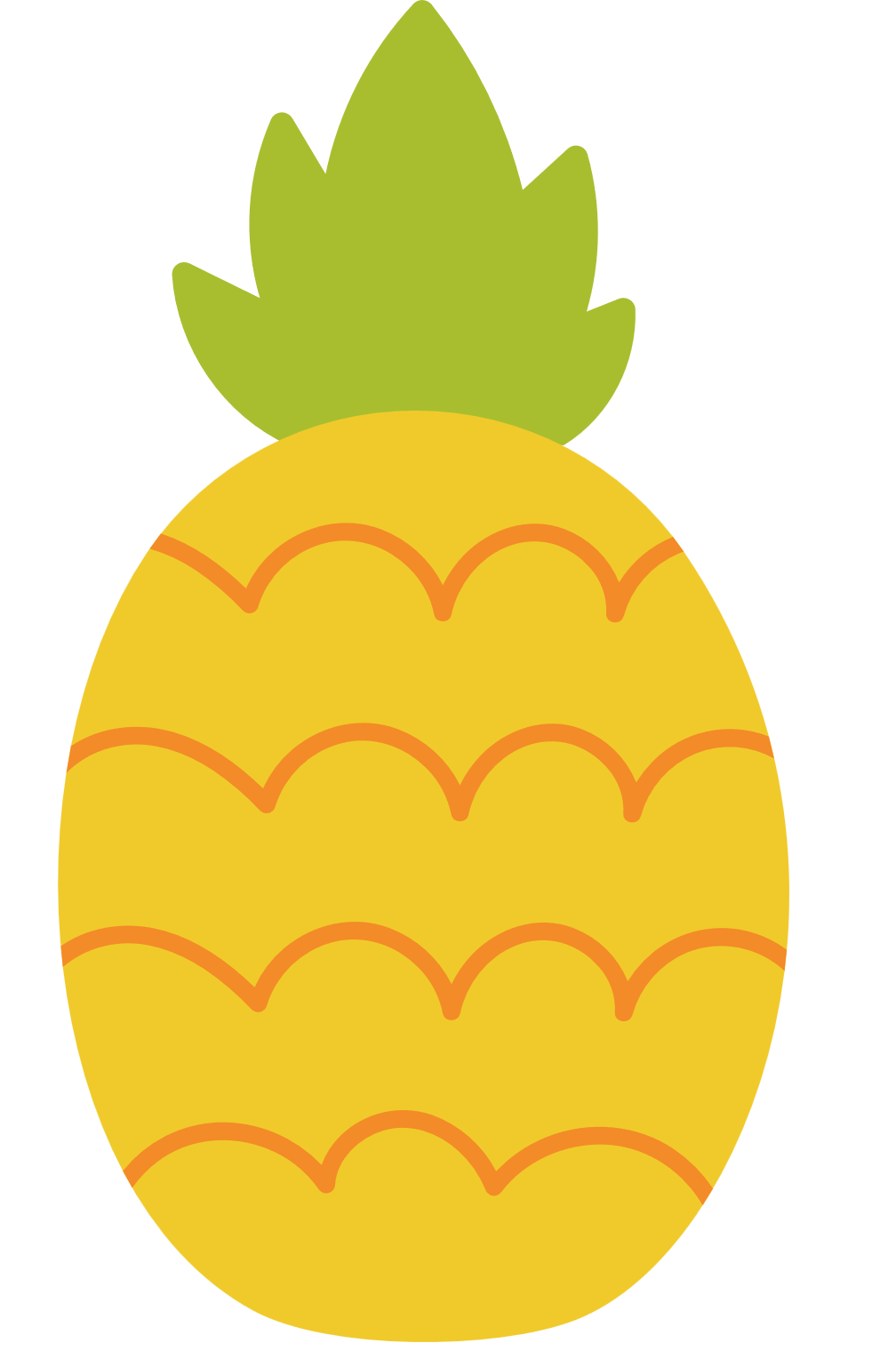 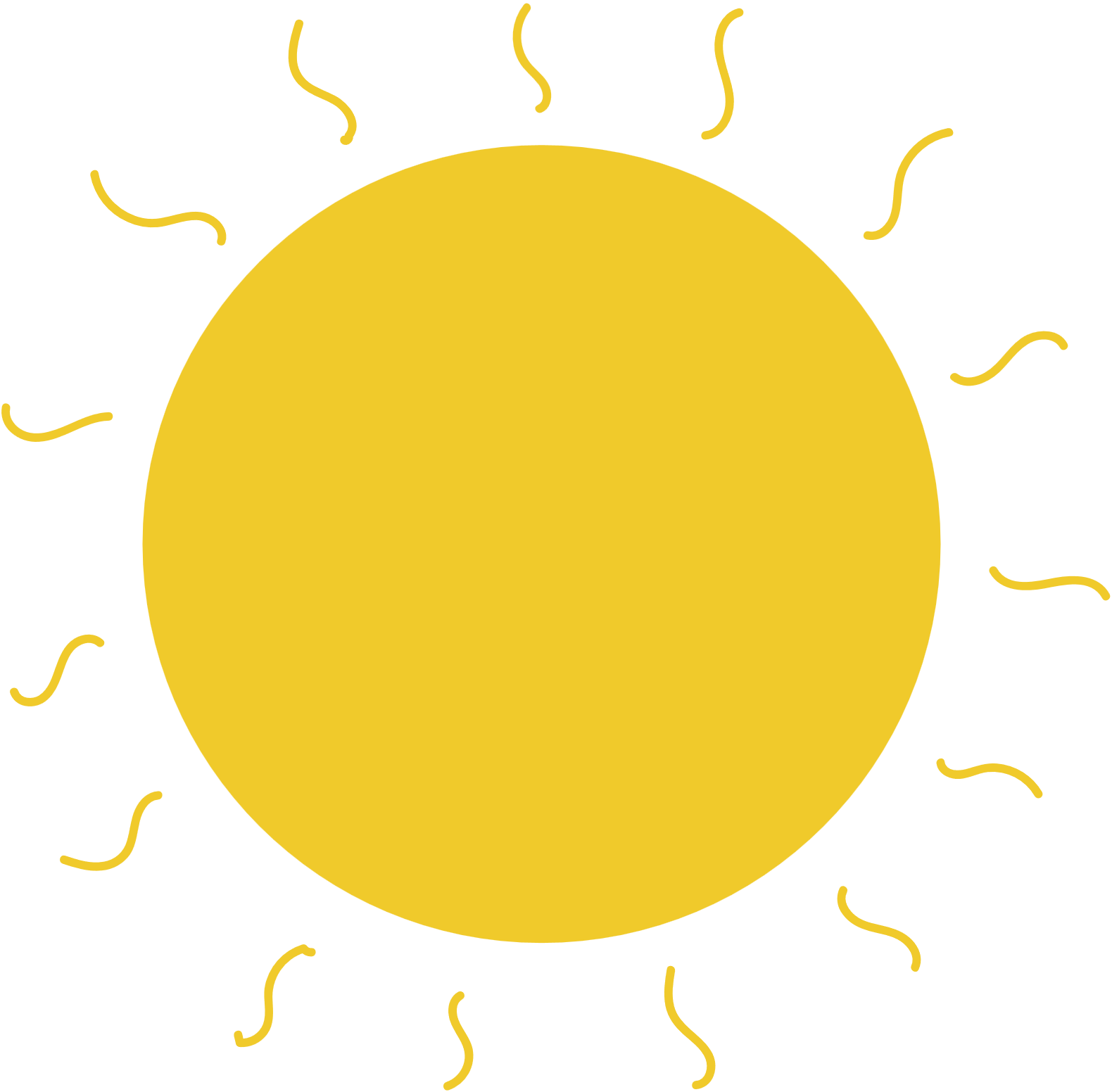 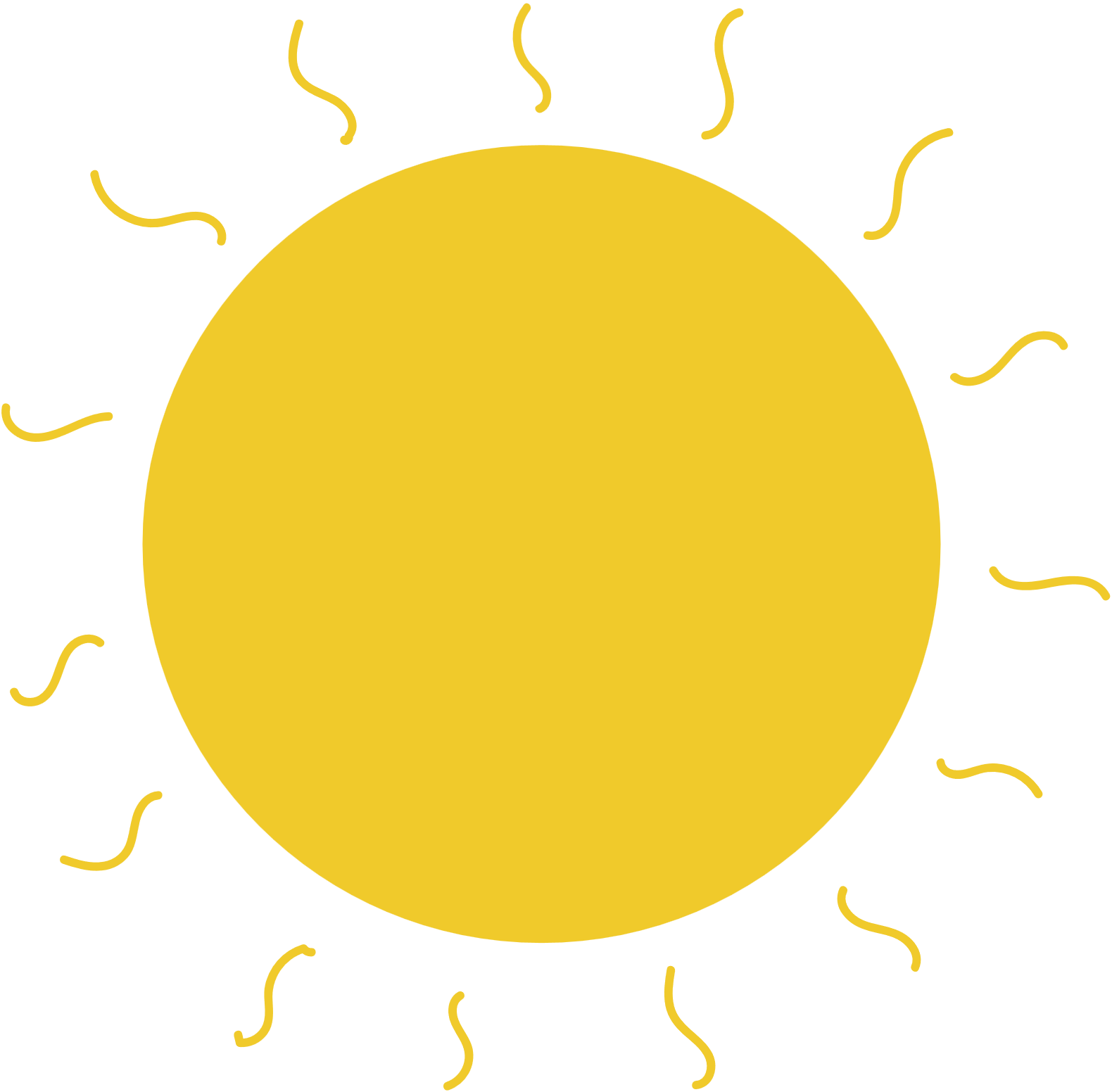 Due Process
08
Transfers/EL 6
04
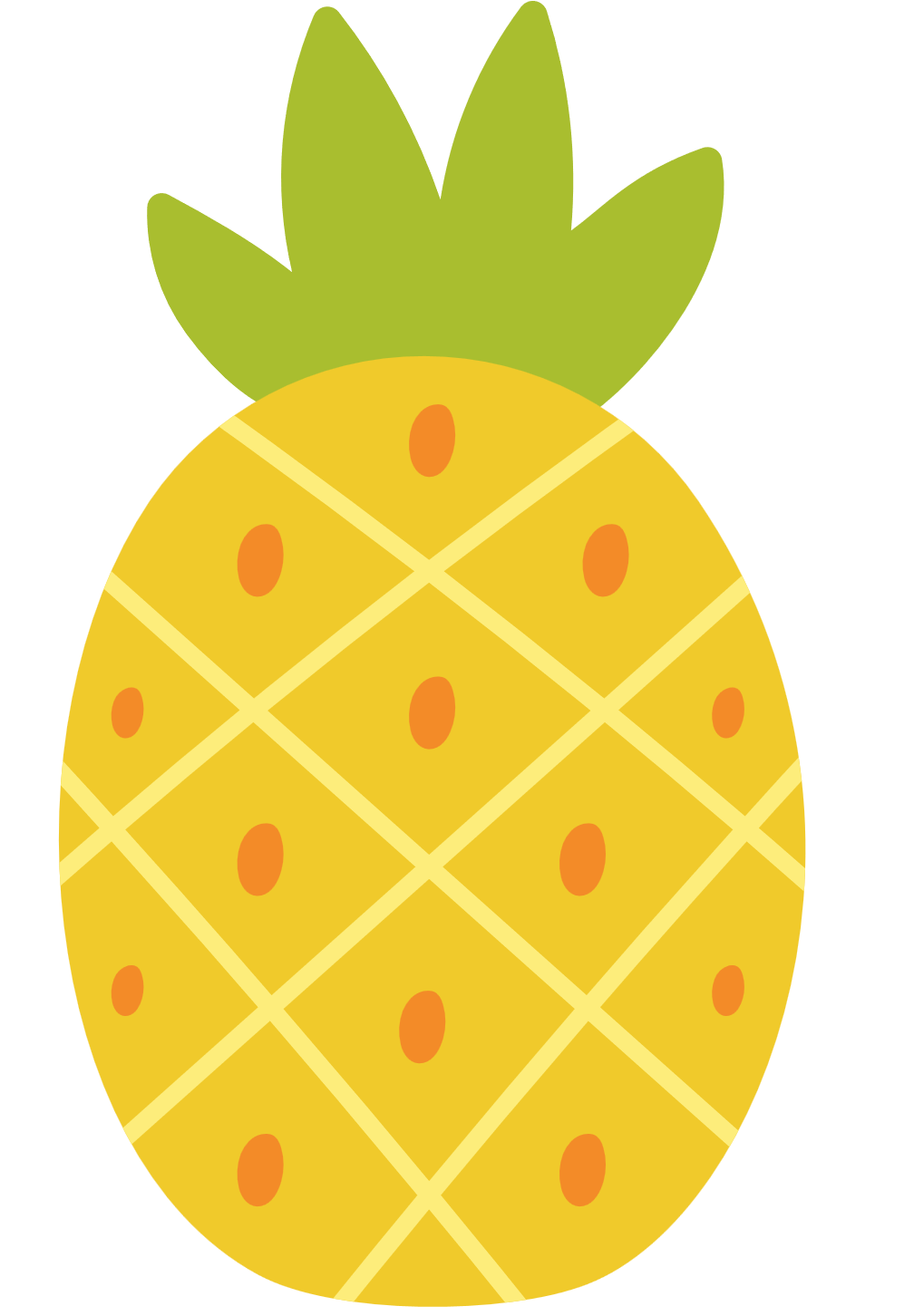 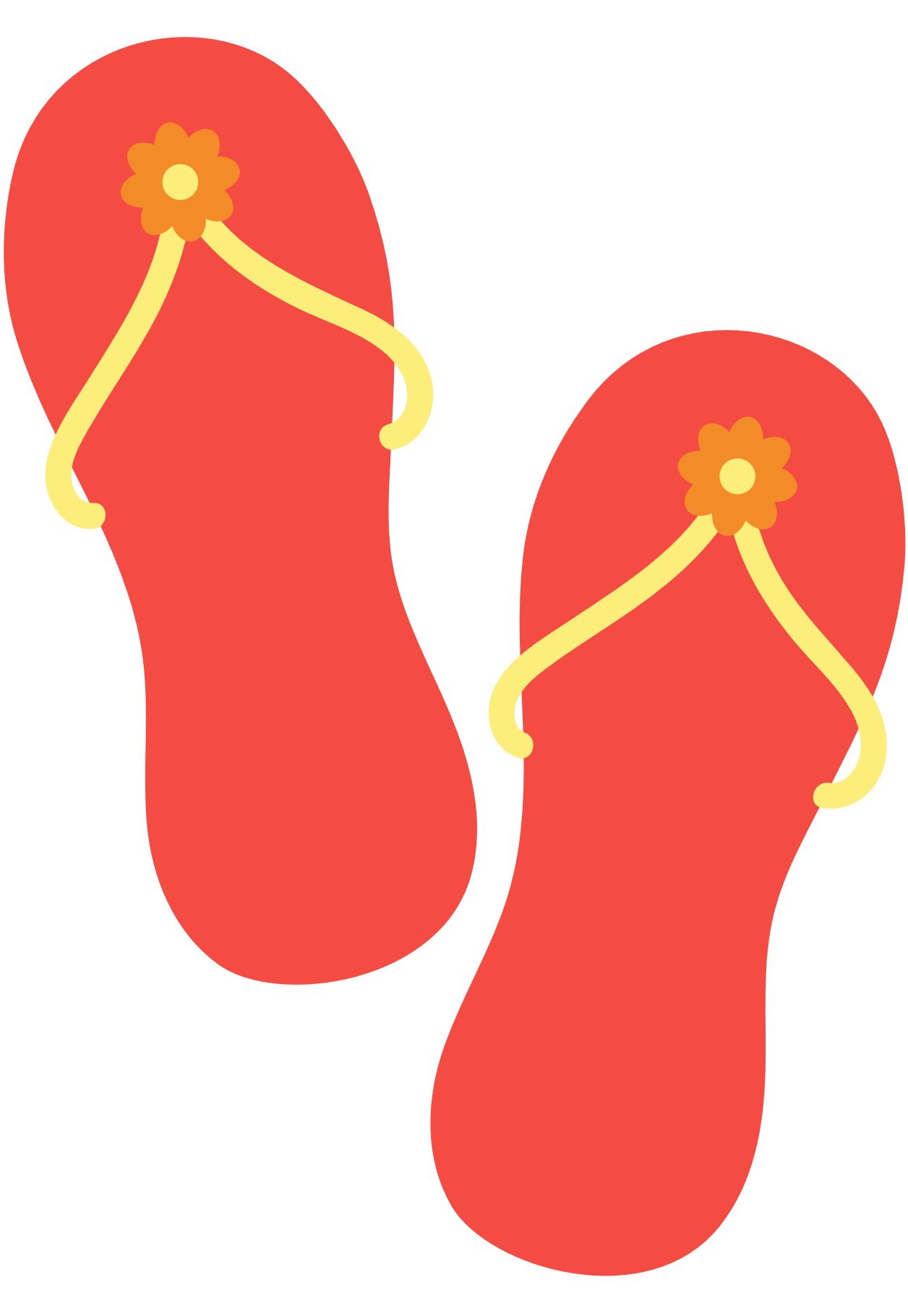 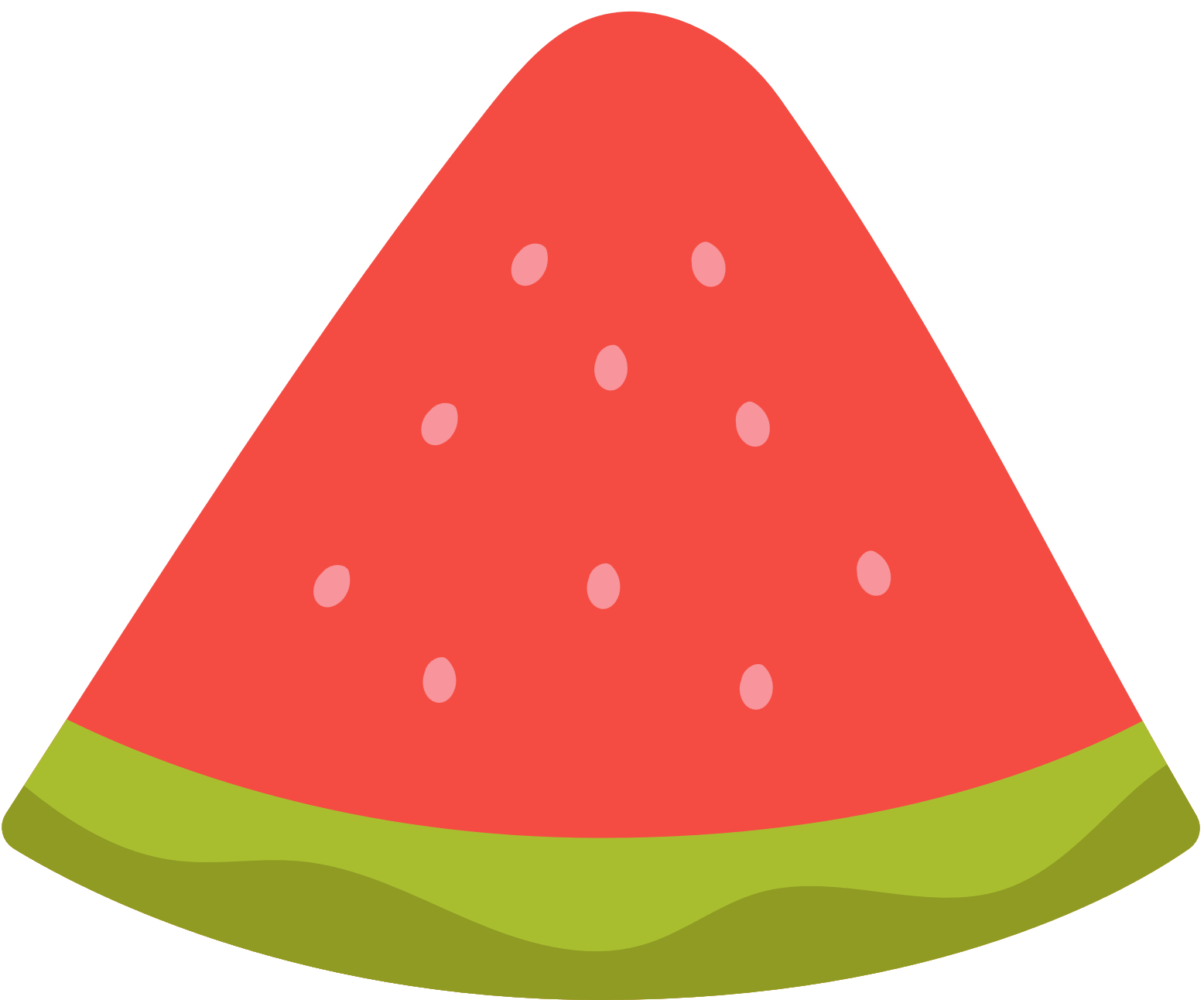 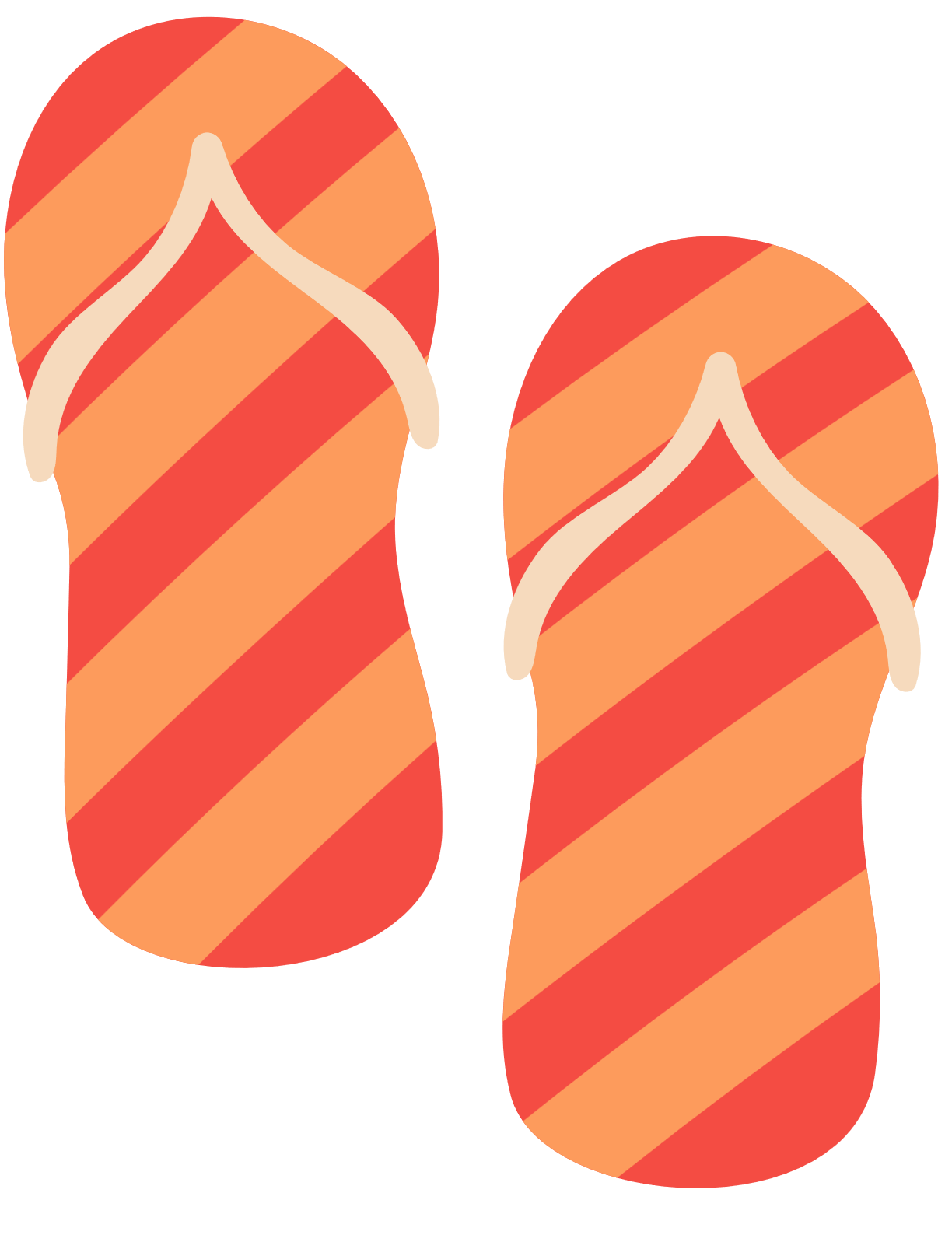 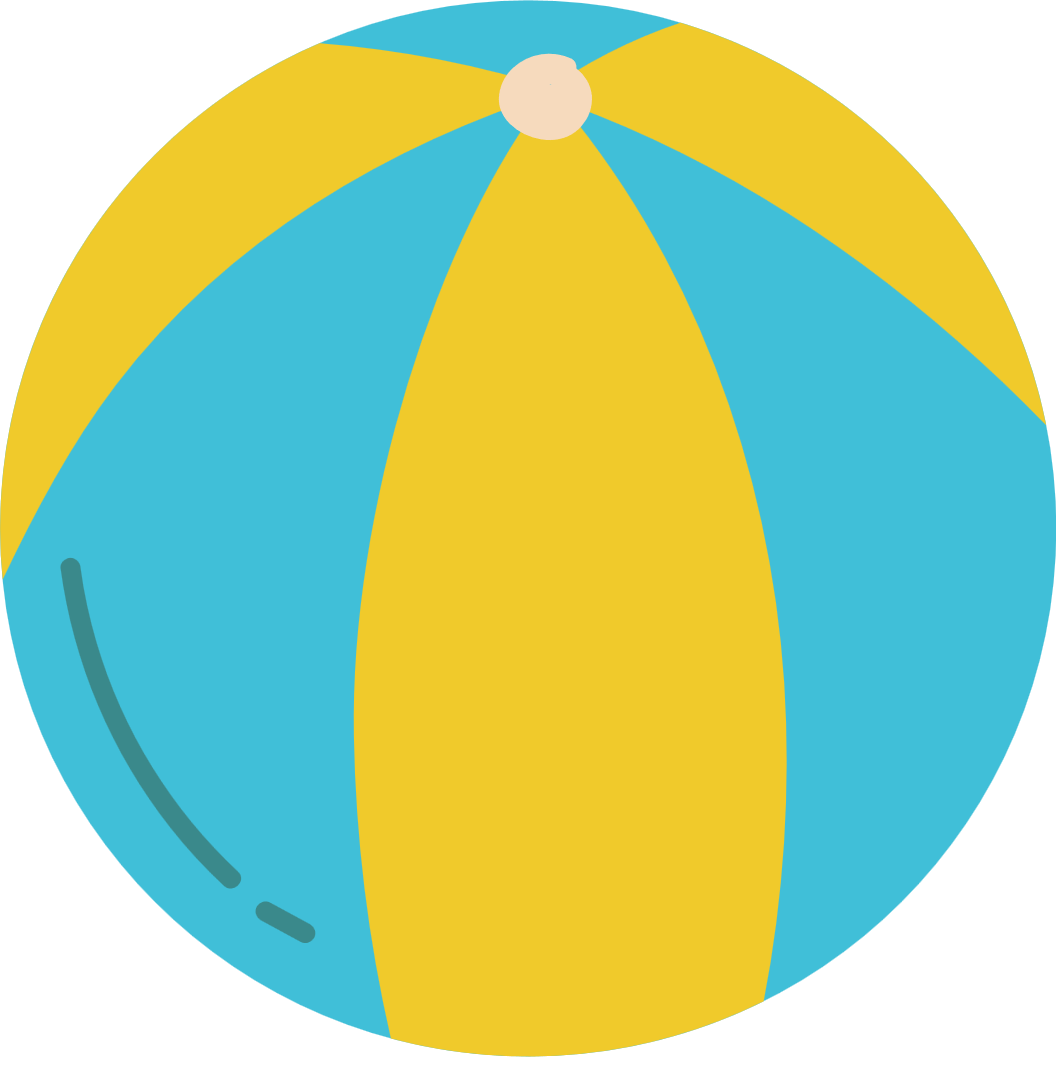 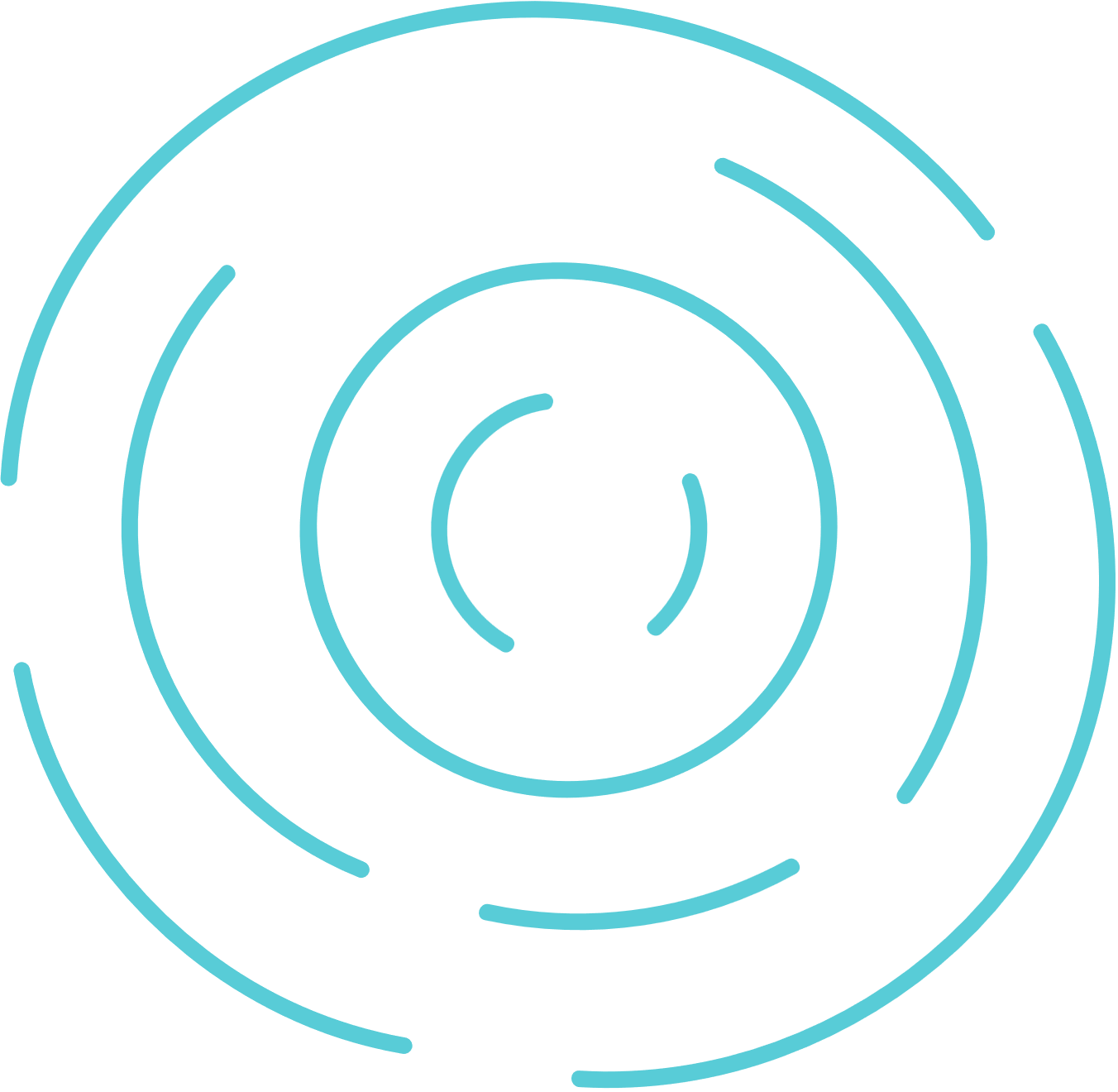 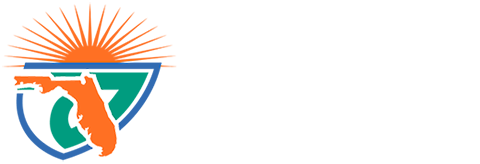 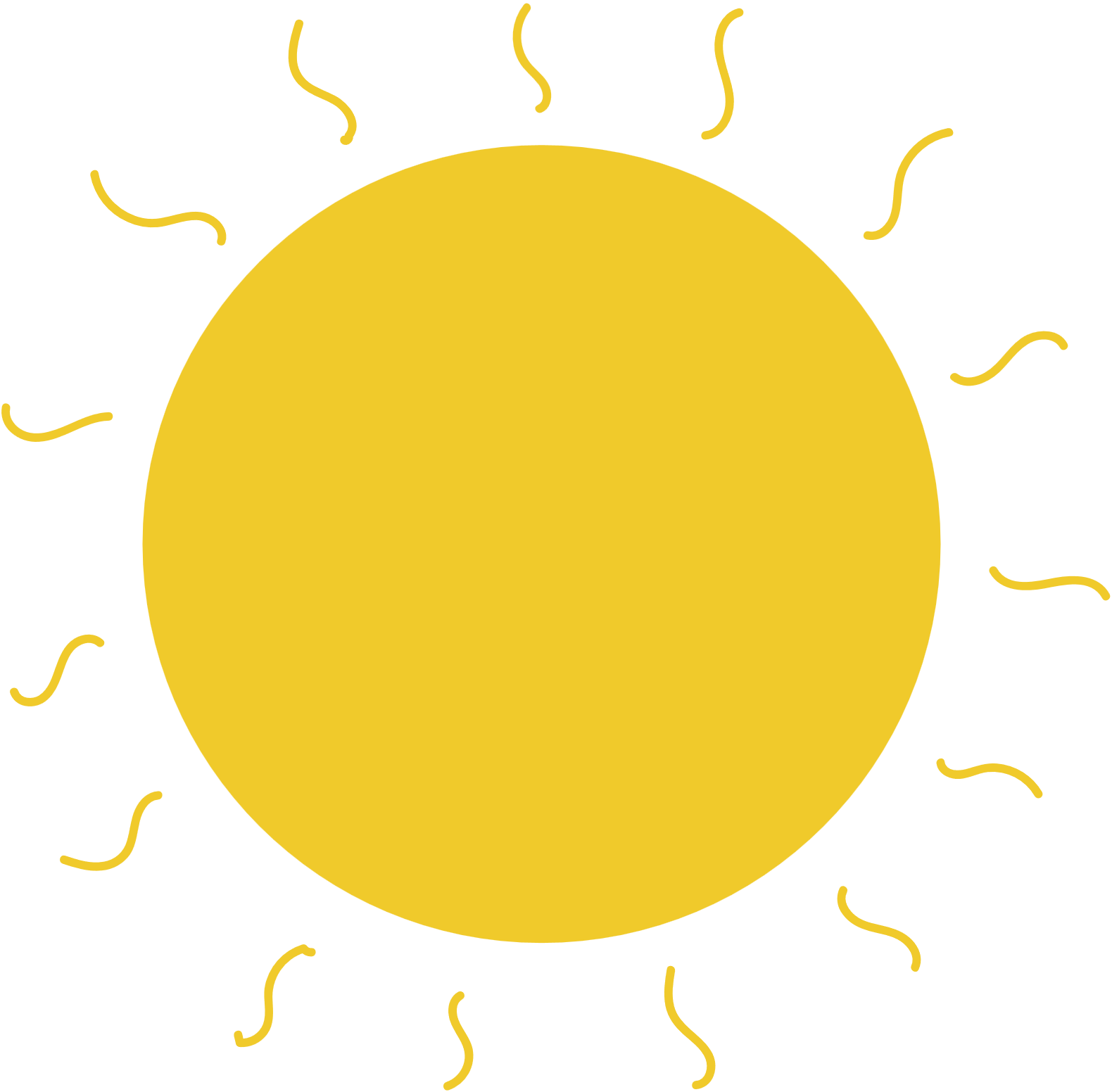 01
Changes to
BYLAWS & POLICIES
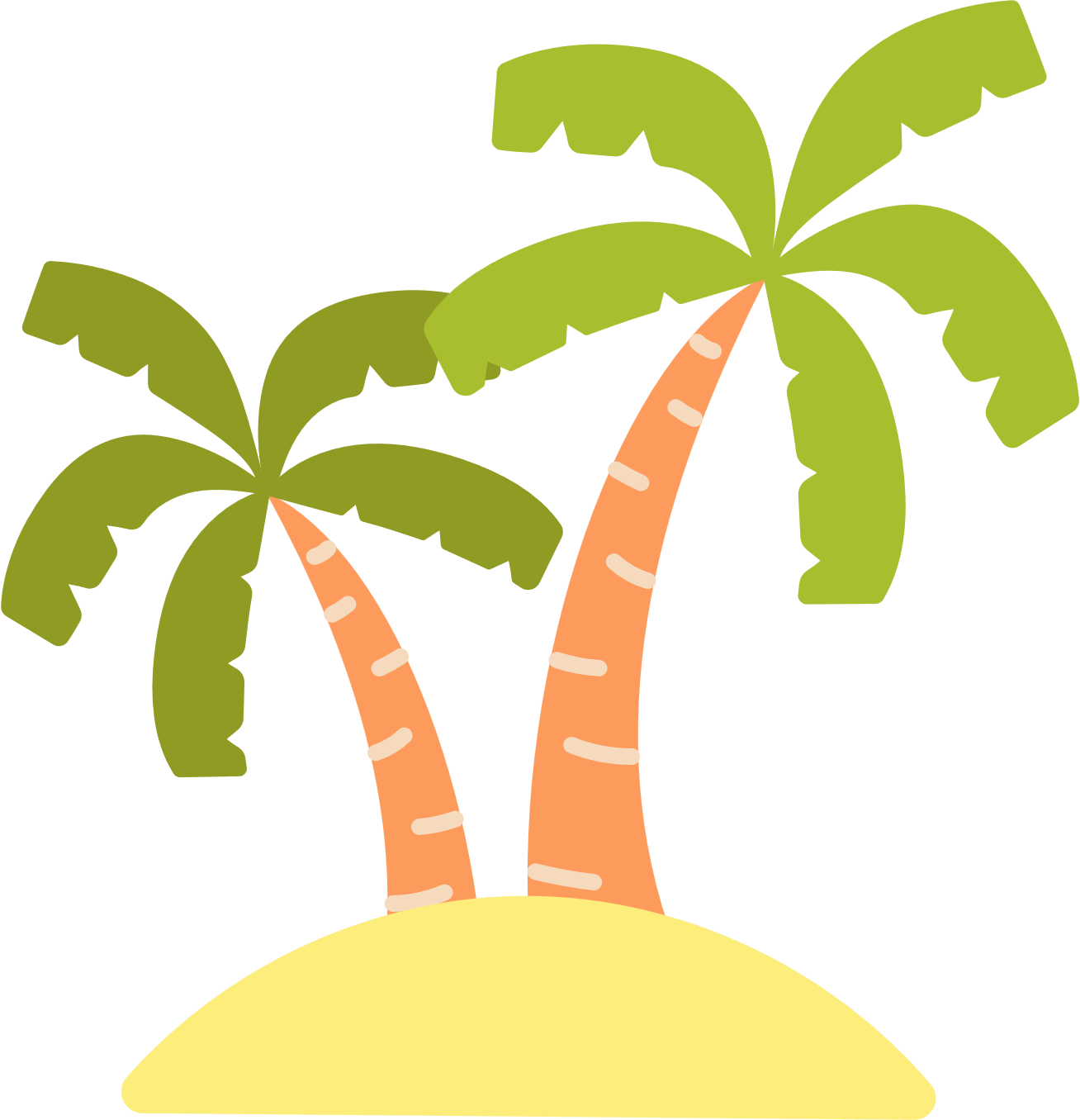 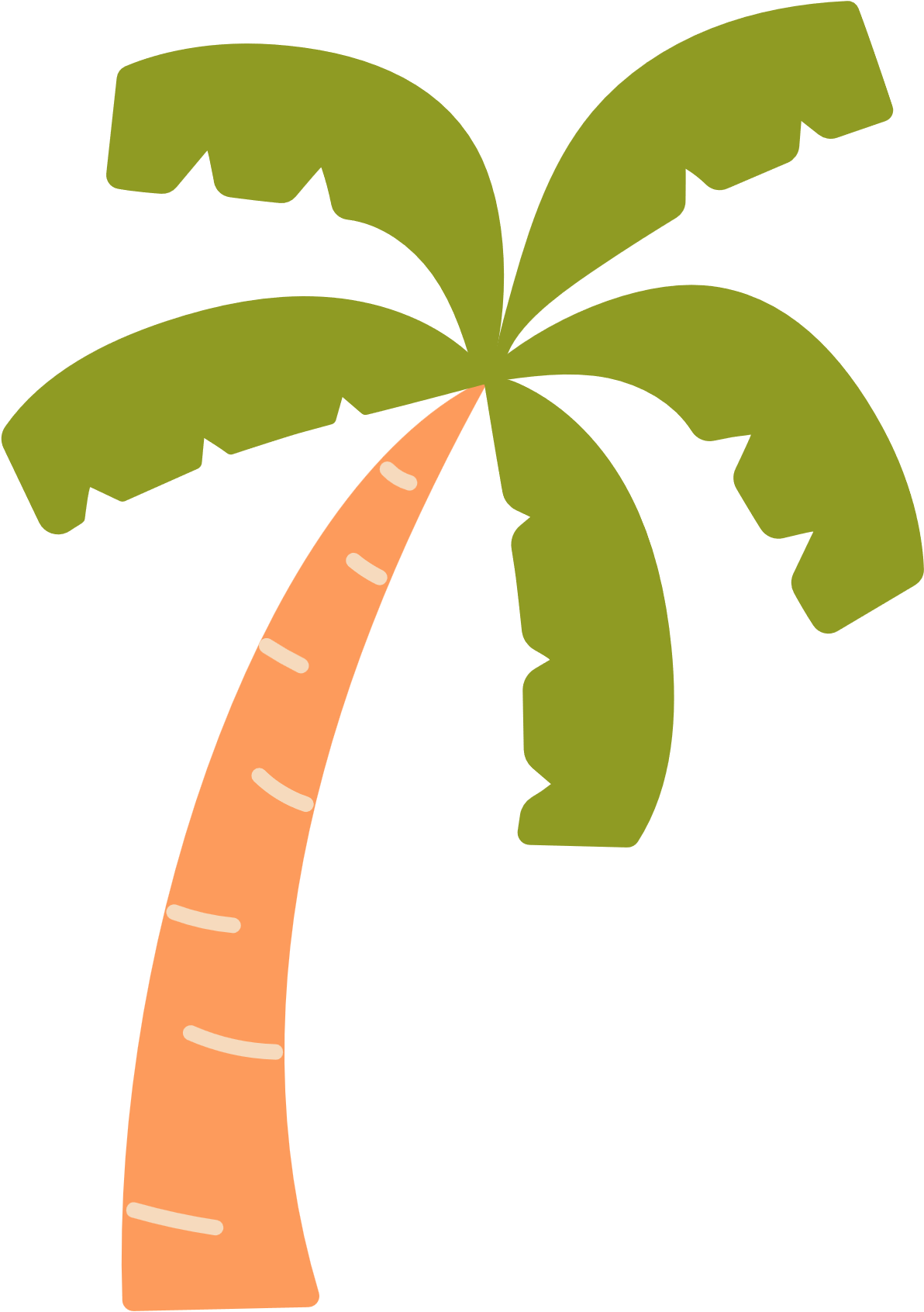 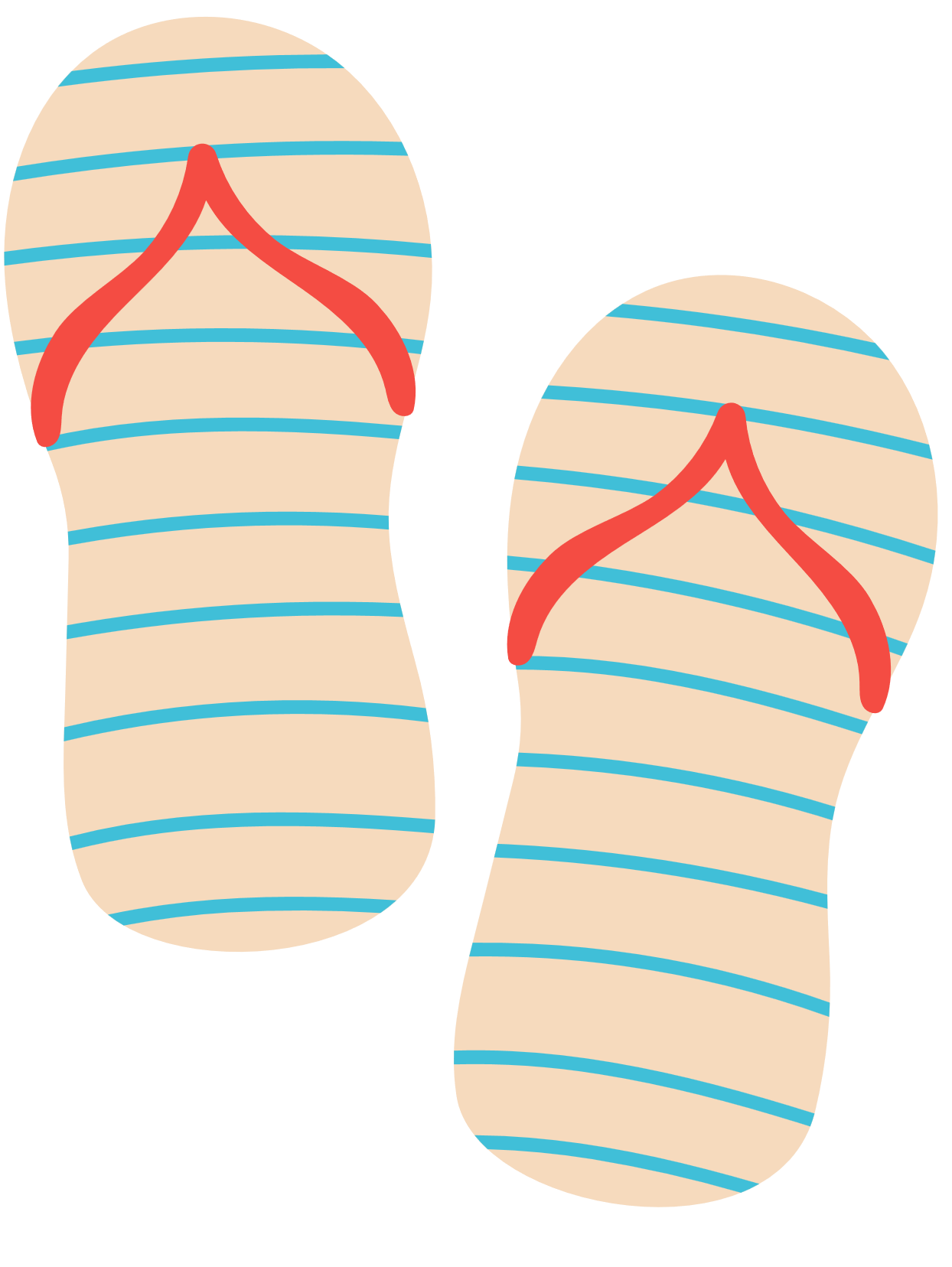 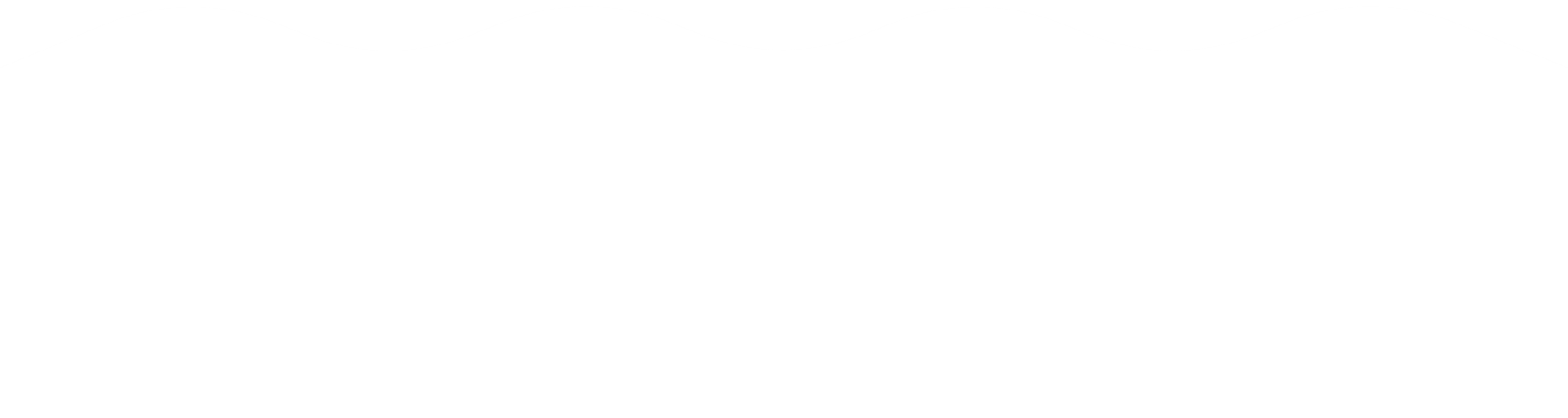 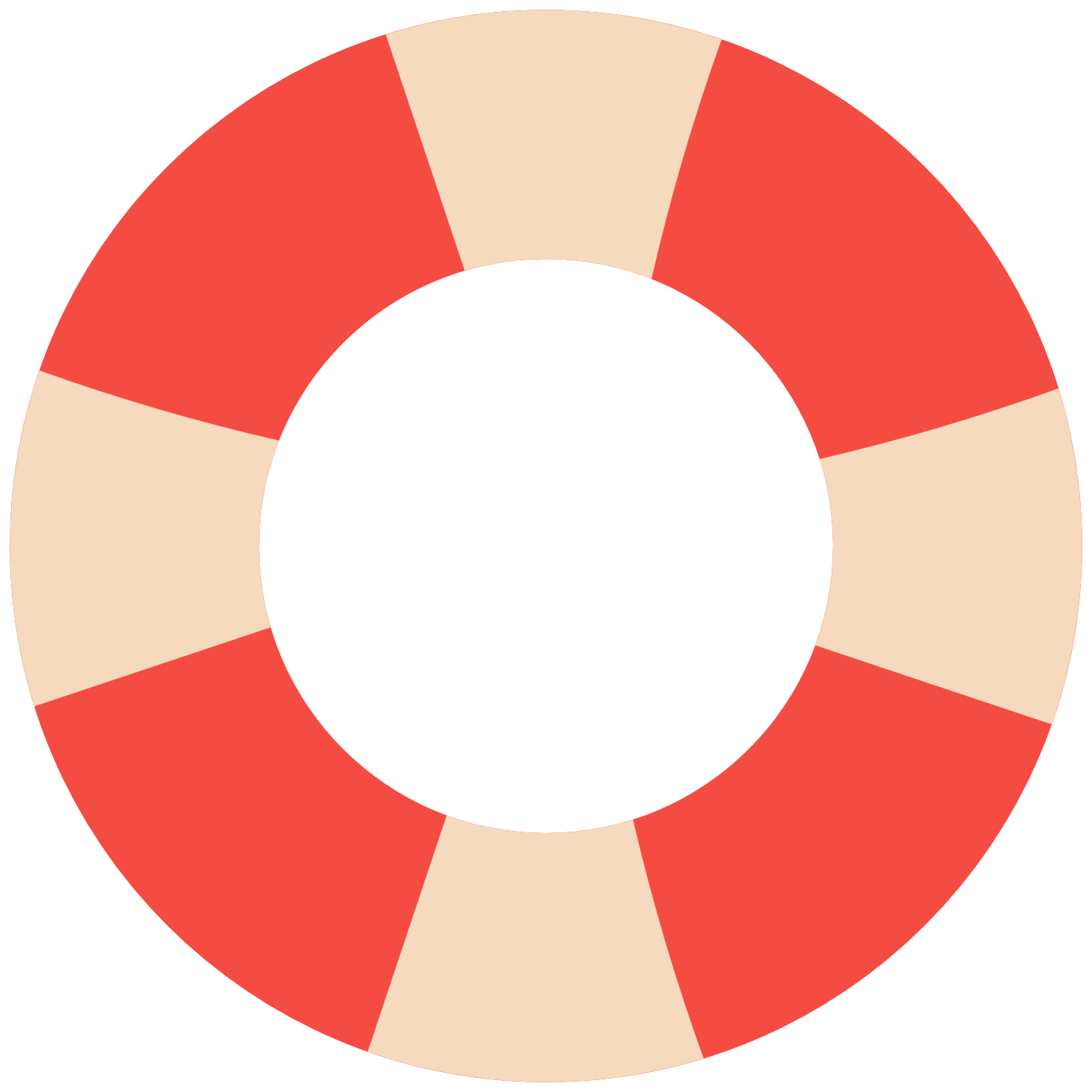 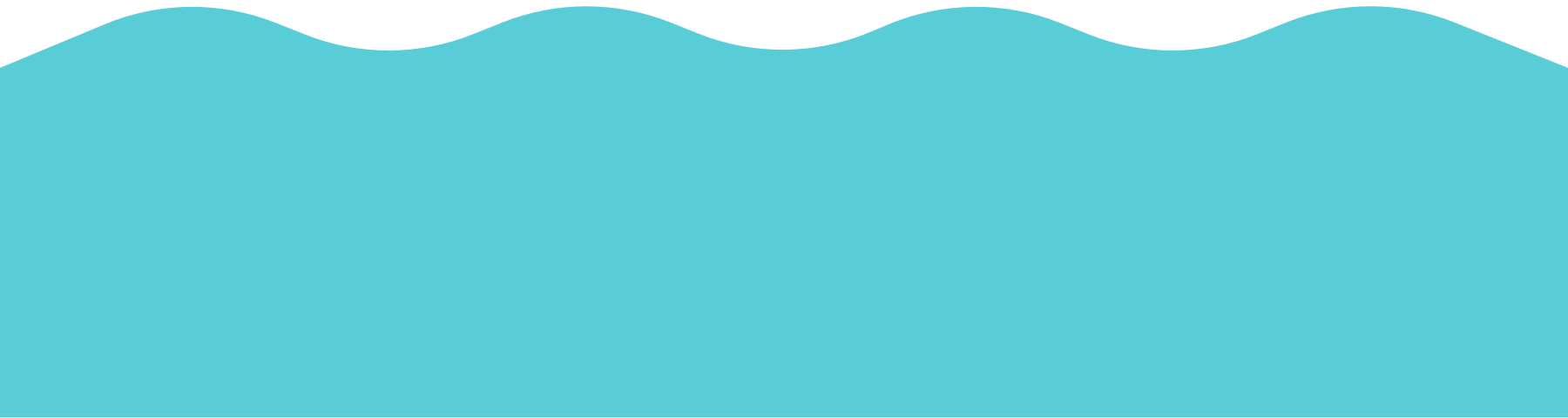 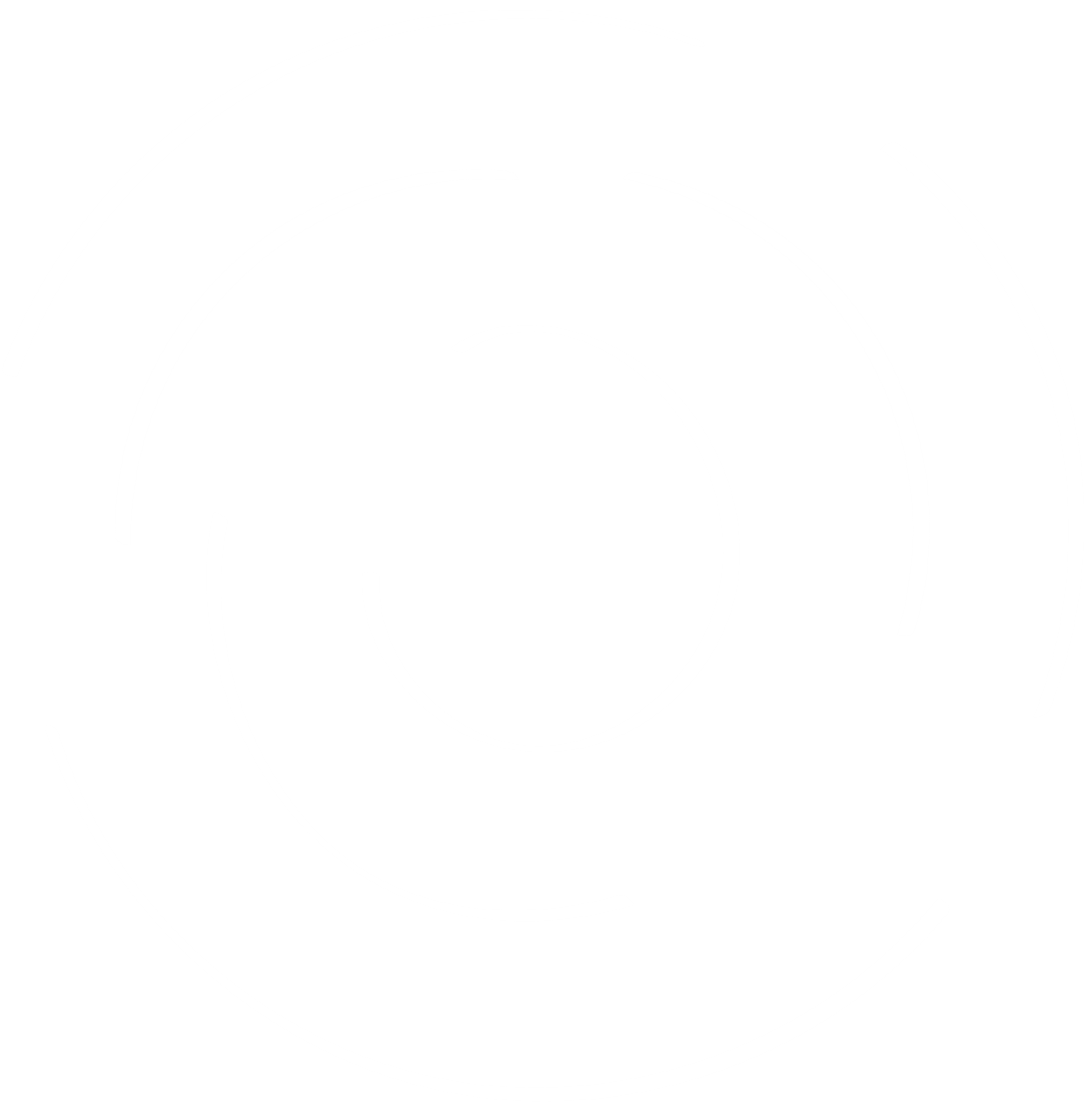 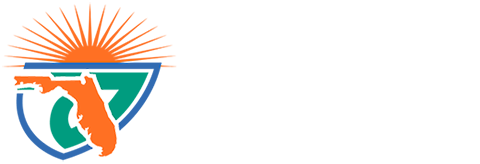 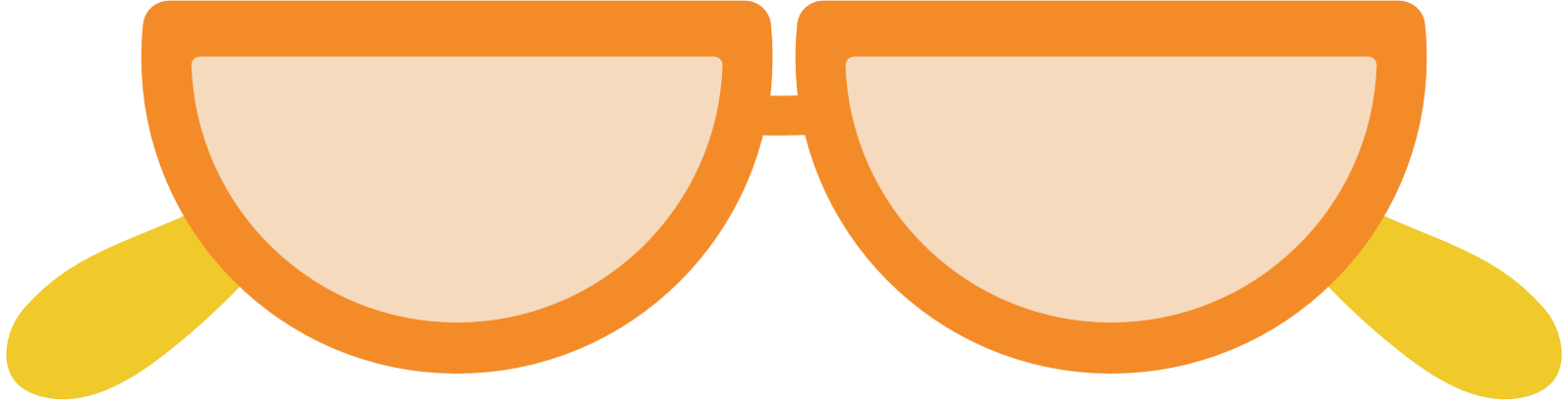 Eligibility & Compliance Impacts
Policy 17
Removes restrictions on students who possess a B1/B2 Visa or who are here under the Visa Waiver Program.

Separates registration procedures for youth exchange students from other international and immigrant students.

Removes requirement for other international and immigrant students to provide a copy of their USCIS documentation.
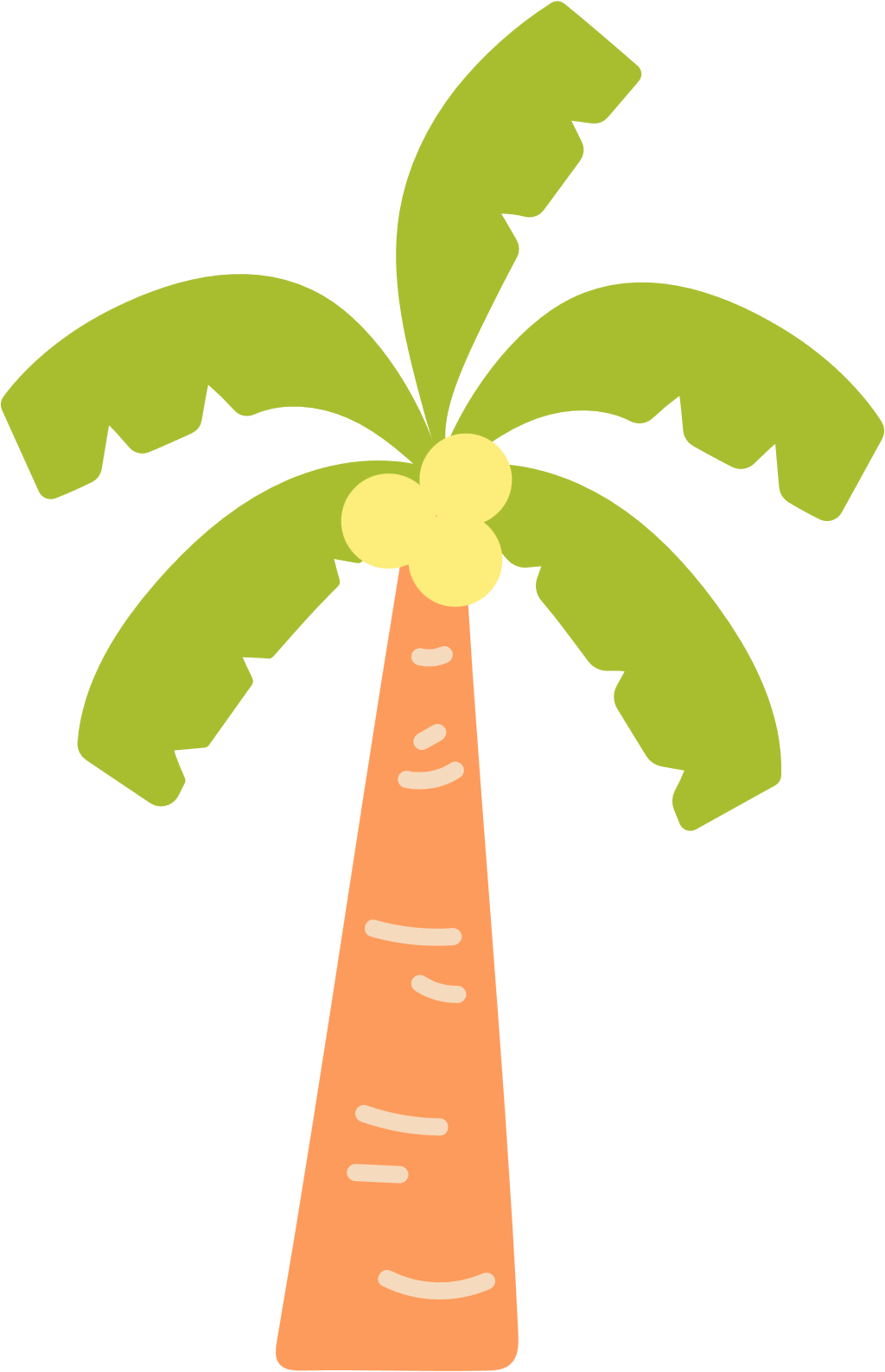 BYLAWS AND POLICIES
Changes to
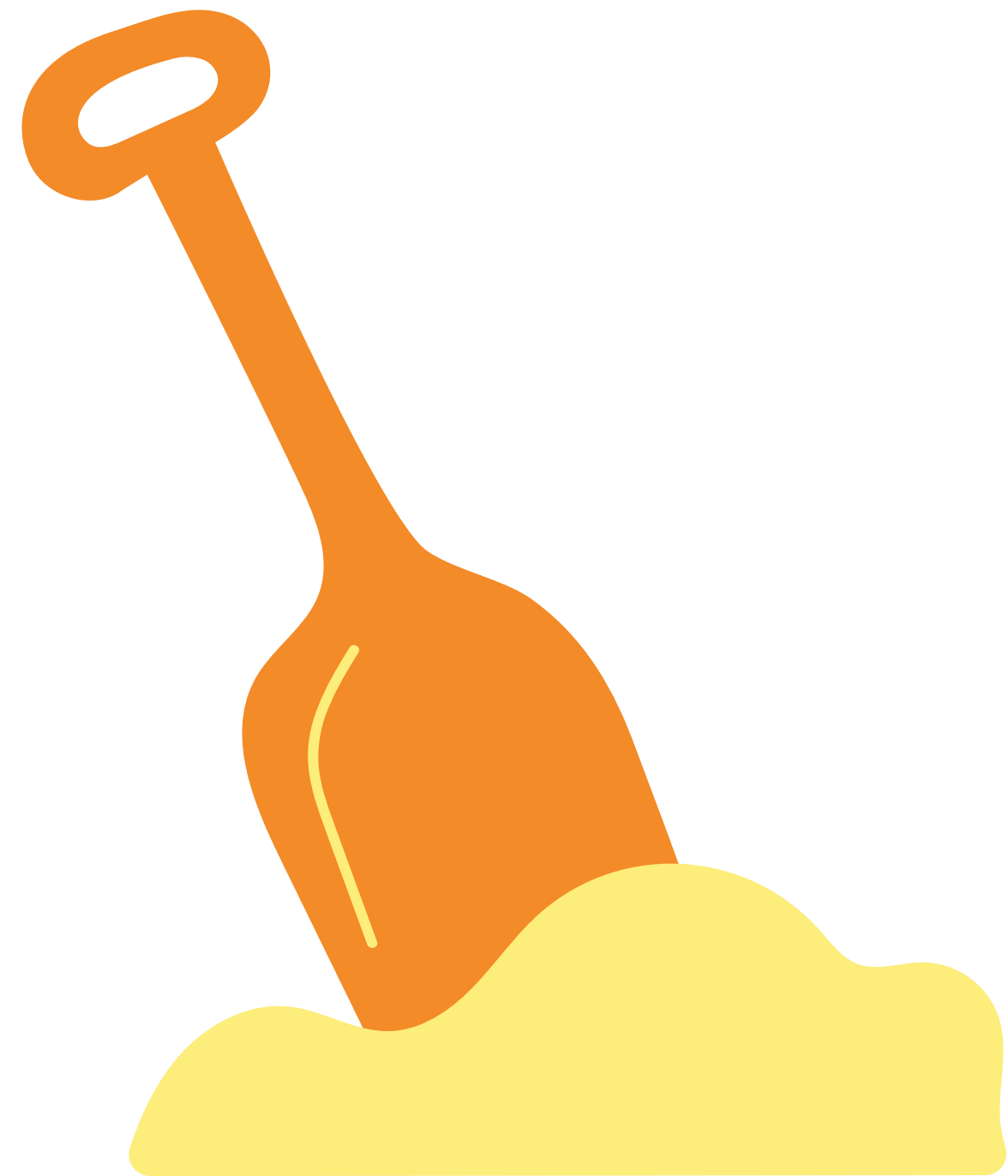 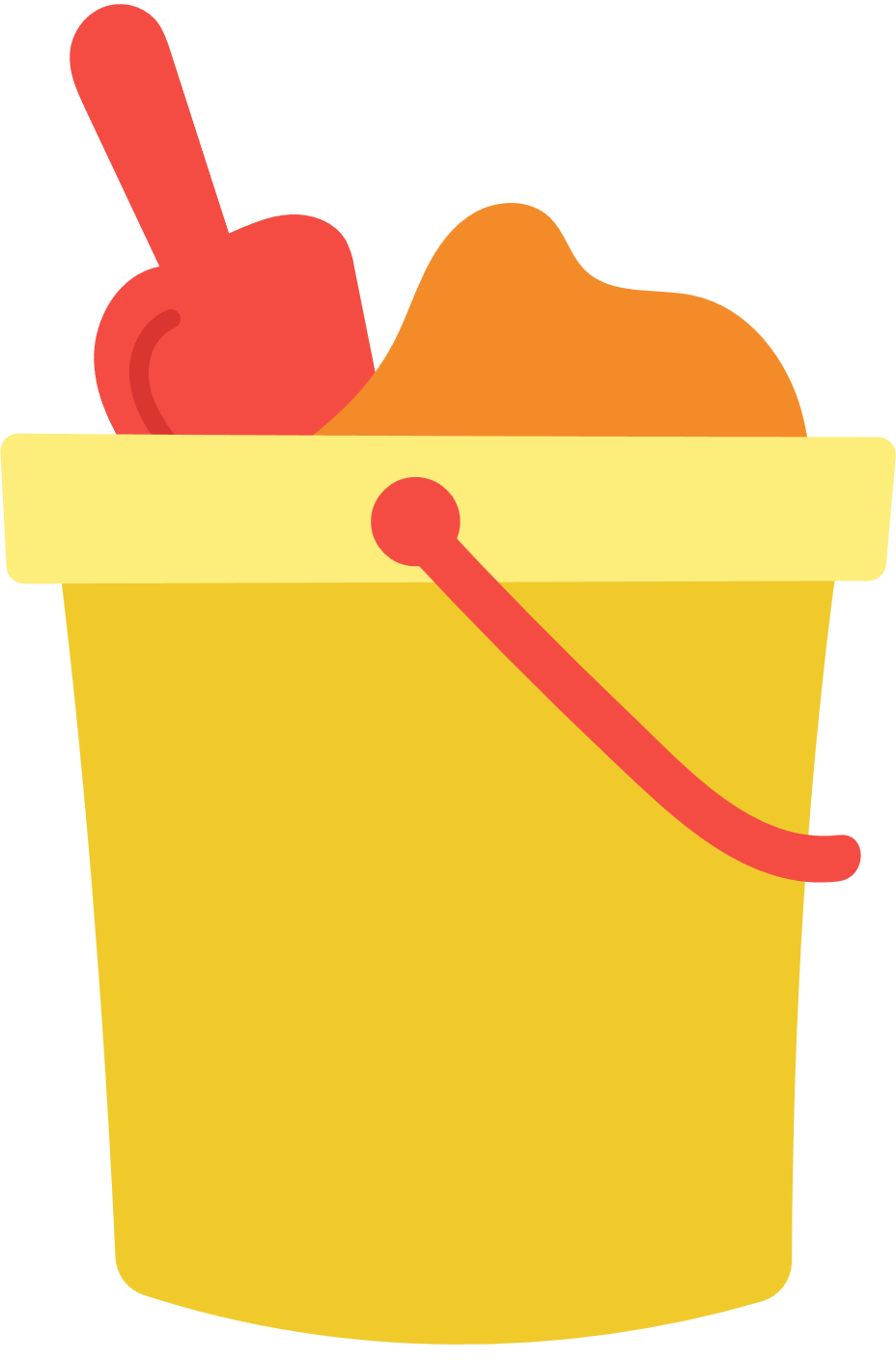 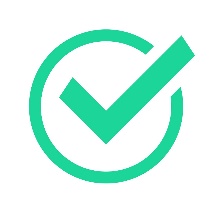 Policy 22
Prohibits presentations, promotions, or advertisements for non-school teams from school-based team social media accounts.
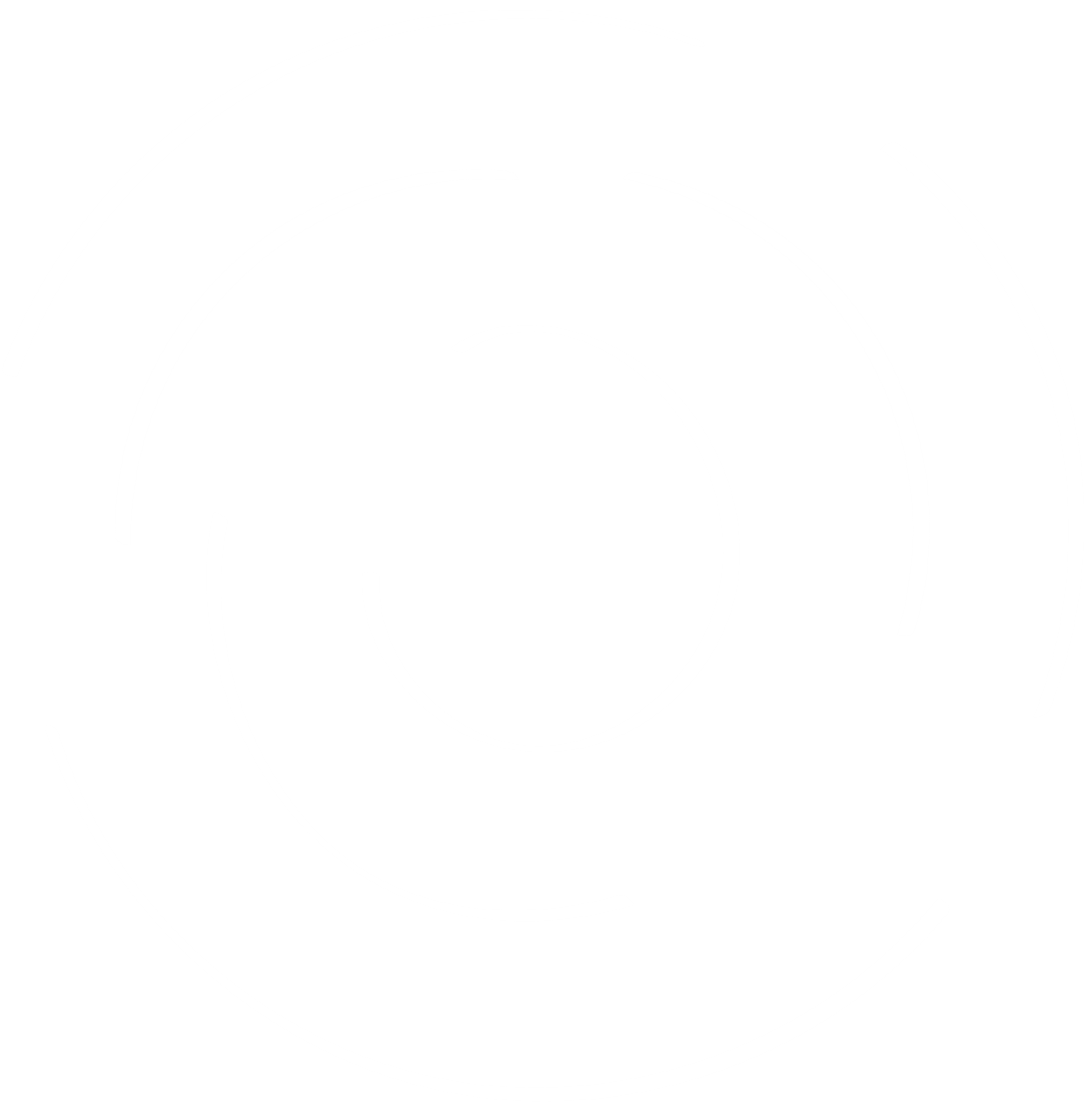 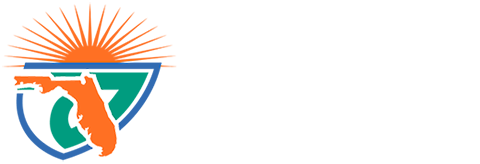 Eligibility & Compliance Impacts
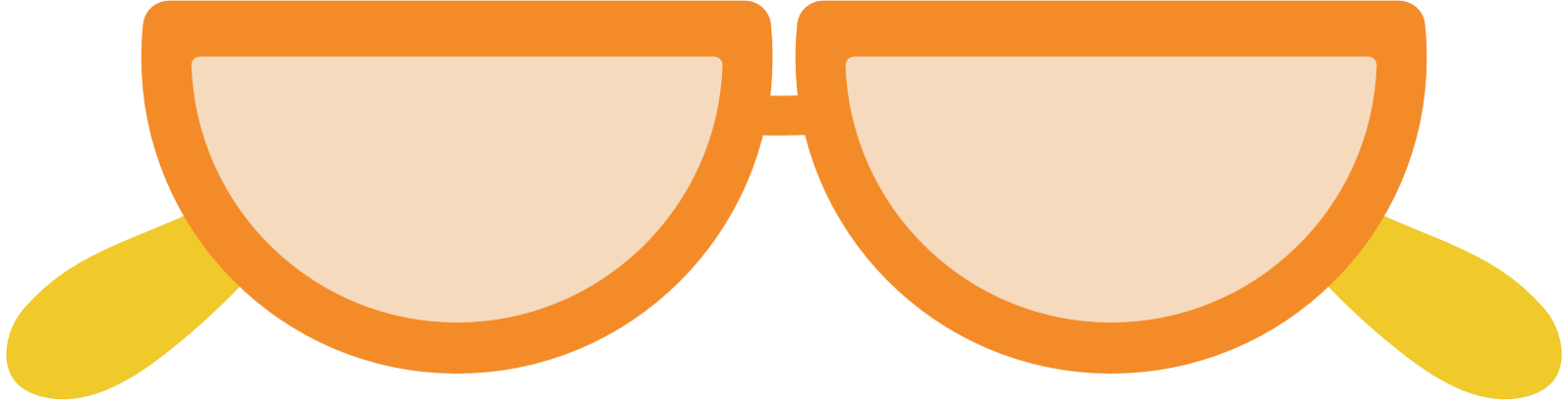 Public school students whose school does not offer a sport may participate in that sport for another public school within the same district OR a private school.

Charter School students and FLVS Full-Time Public Program students may participate for a private school.

The enrollment cap for non-member private school students will increase from 125 students or fewer to 200 students or fewer.

Transfer students may continue participating in a sport at their previous school when the student began participating in the sport prior to transferring.
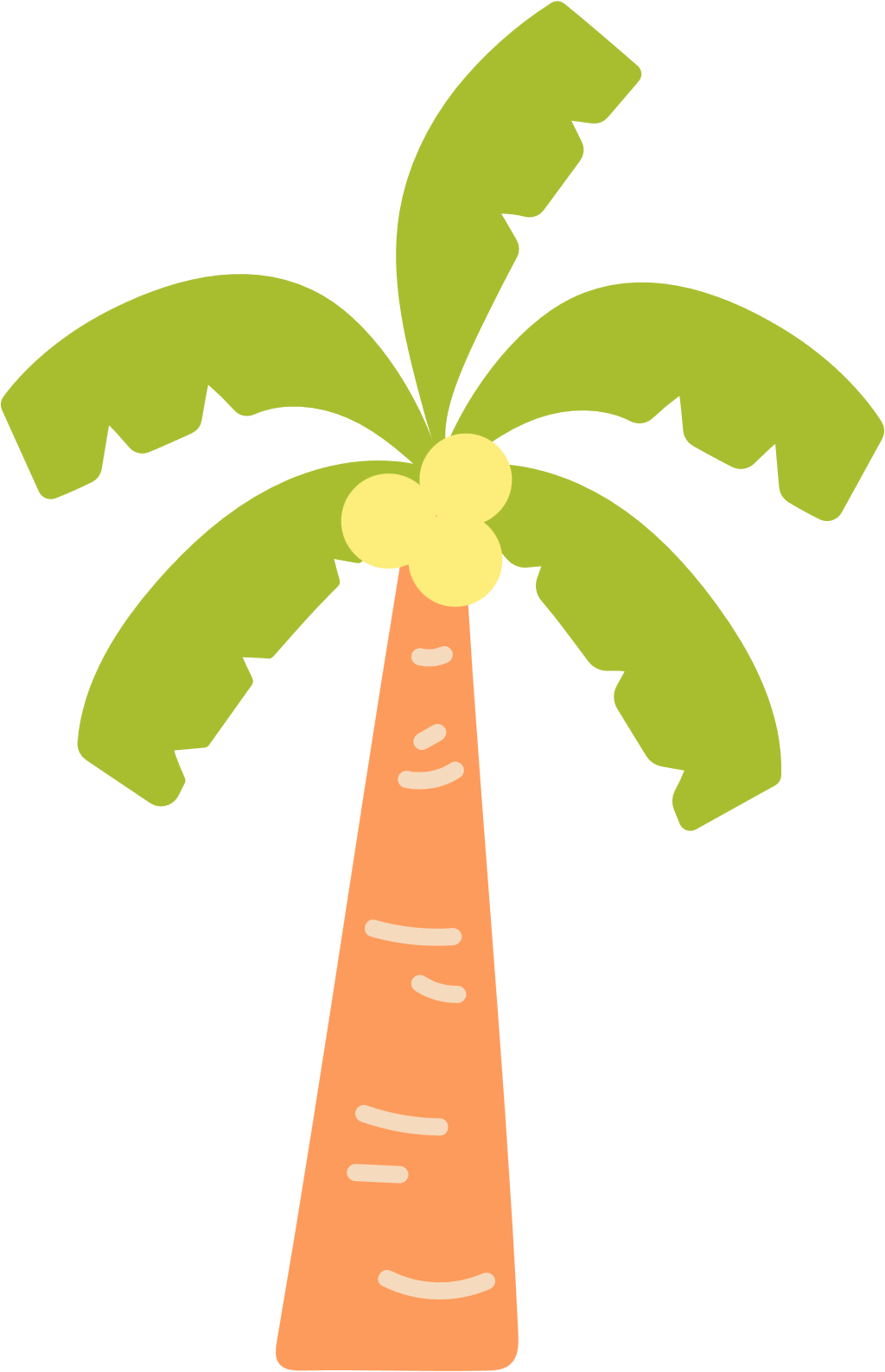 BYLAWS AND POLICIES
Legislative Changes
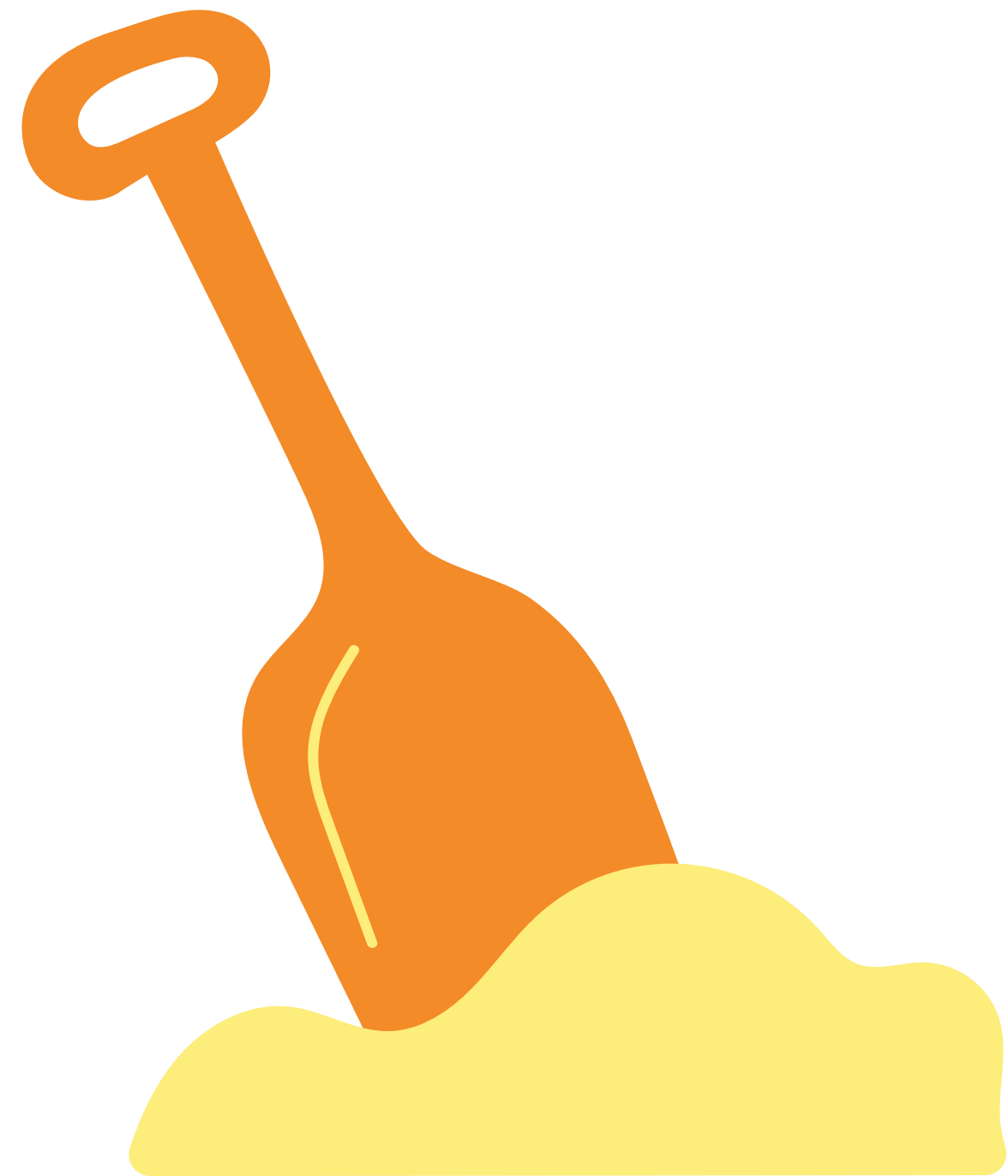 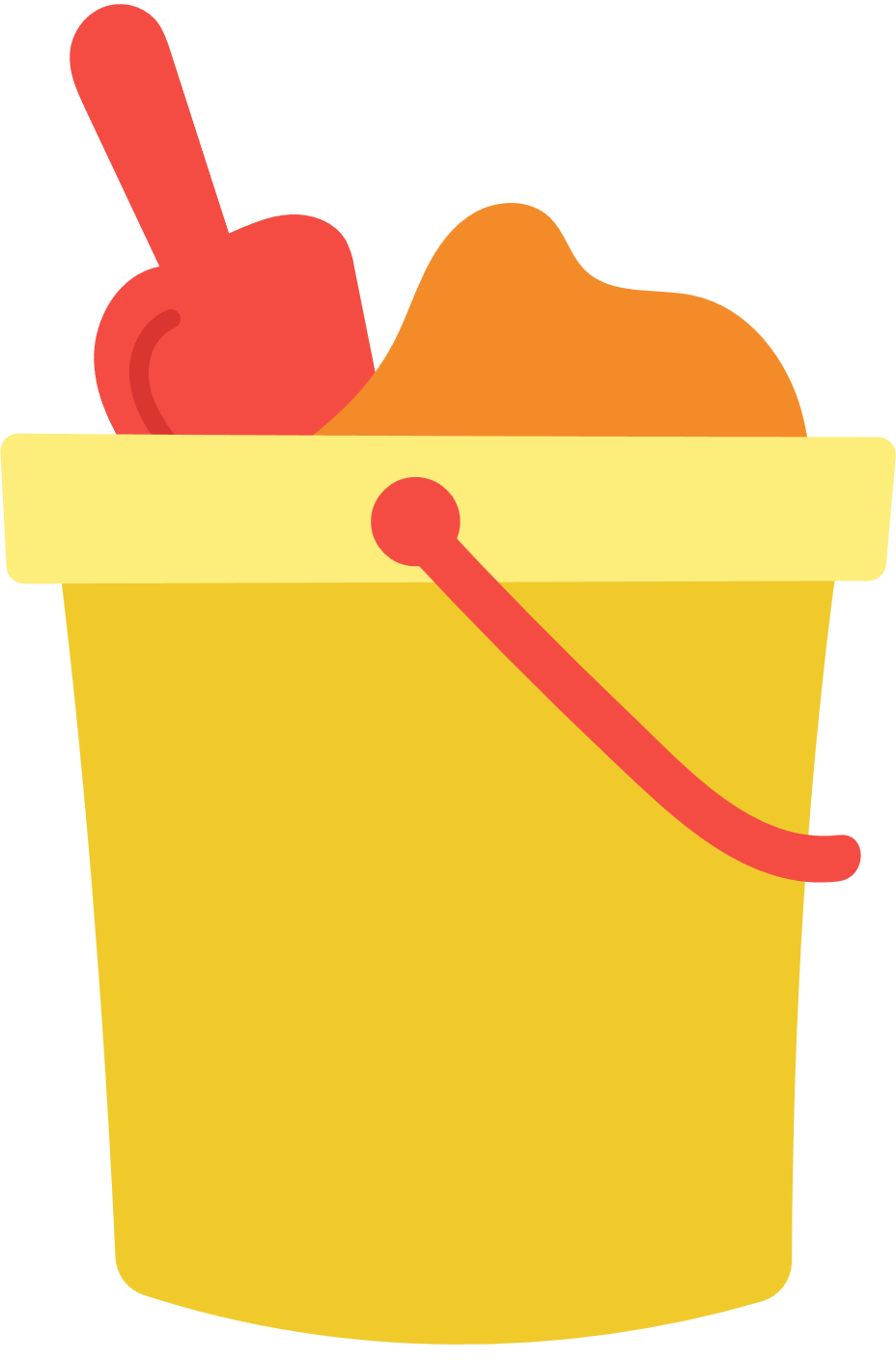 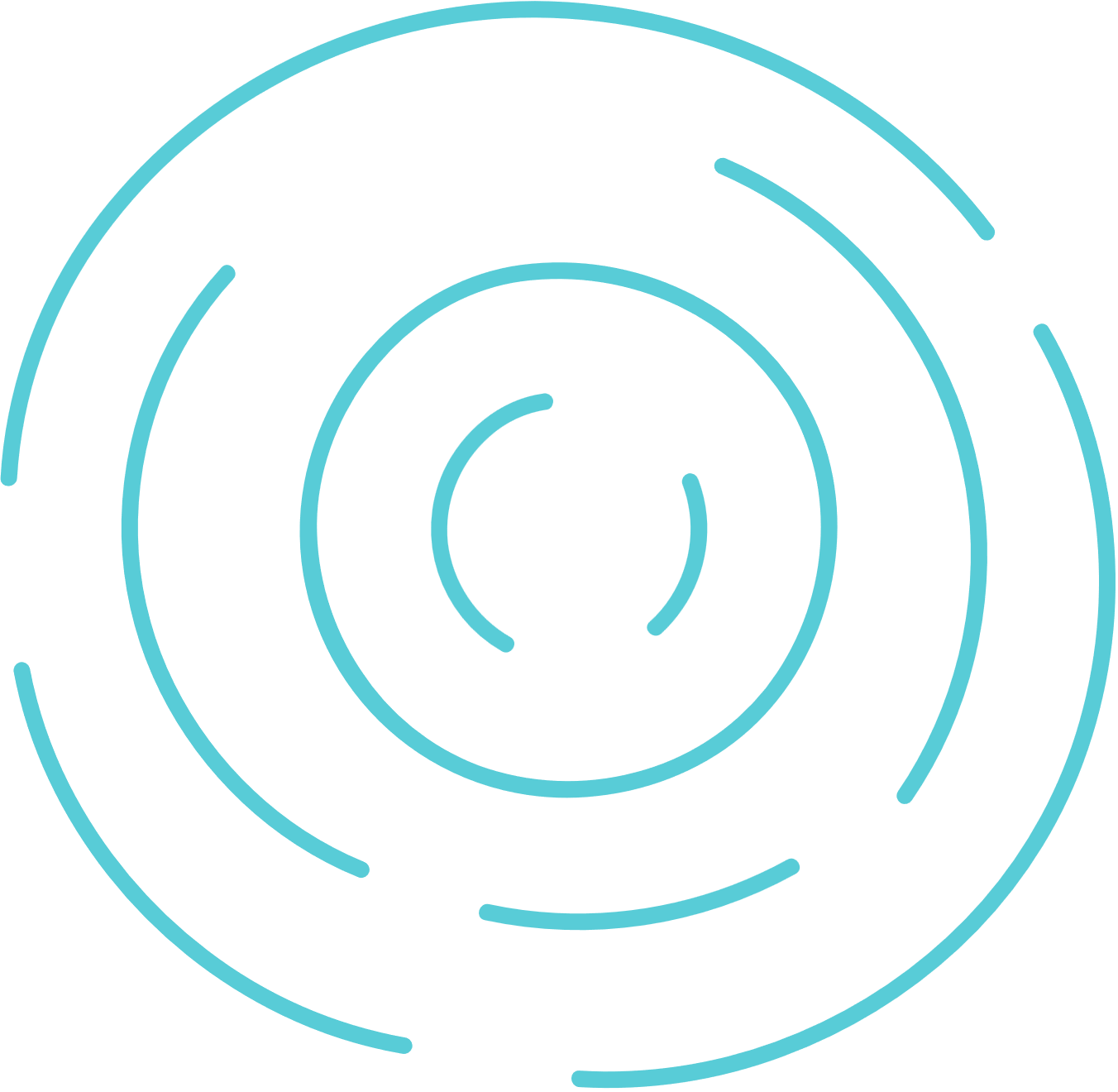 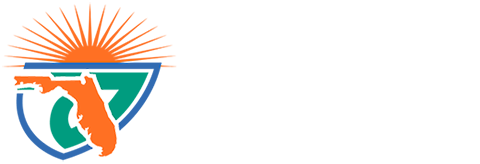 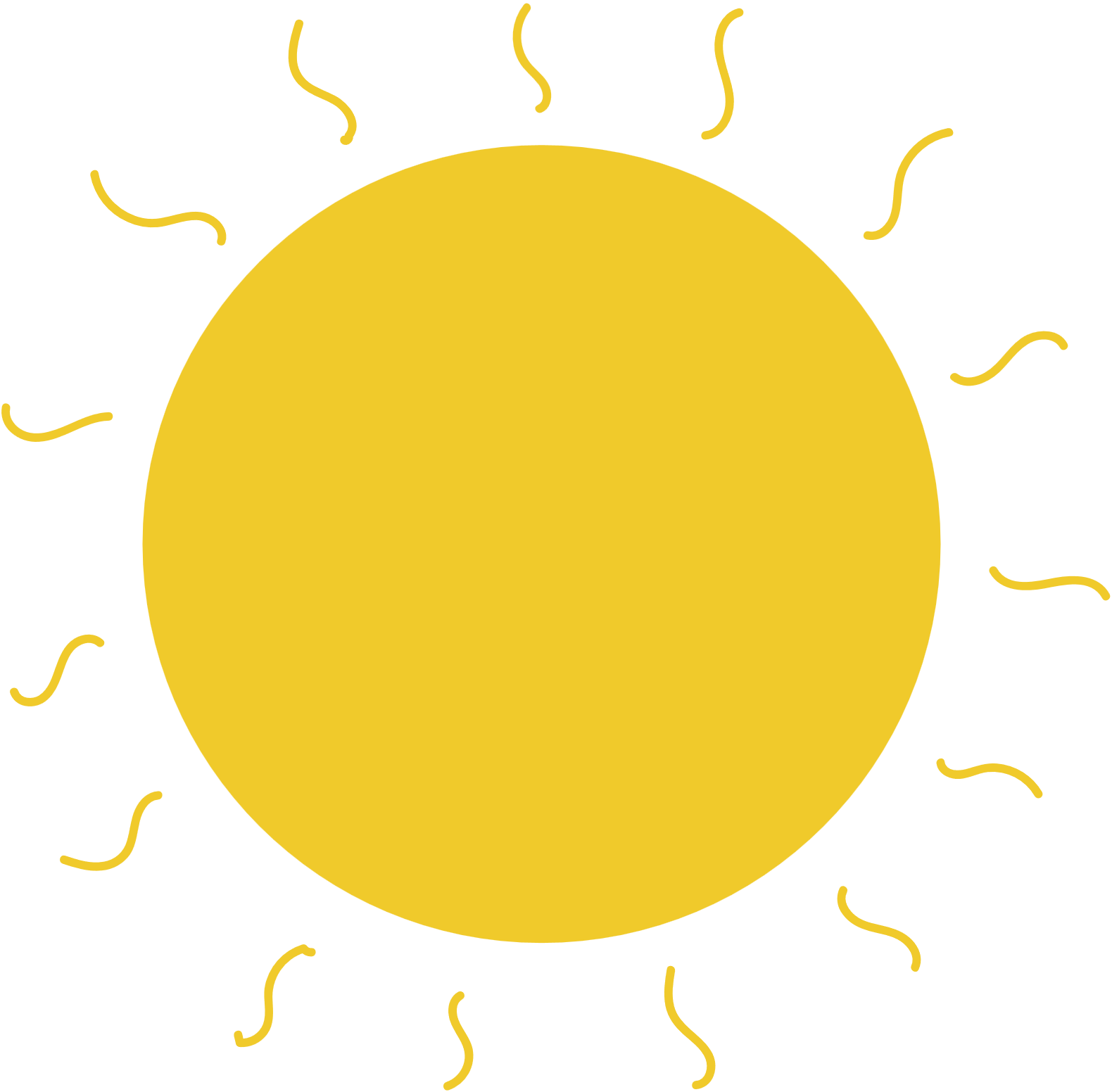 02
Policy 20
SUMMER ATHLETICS
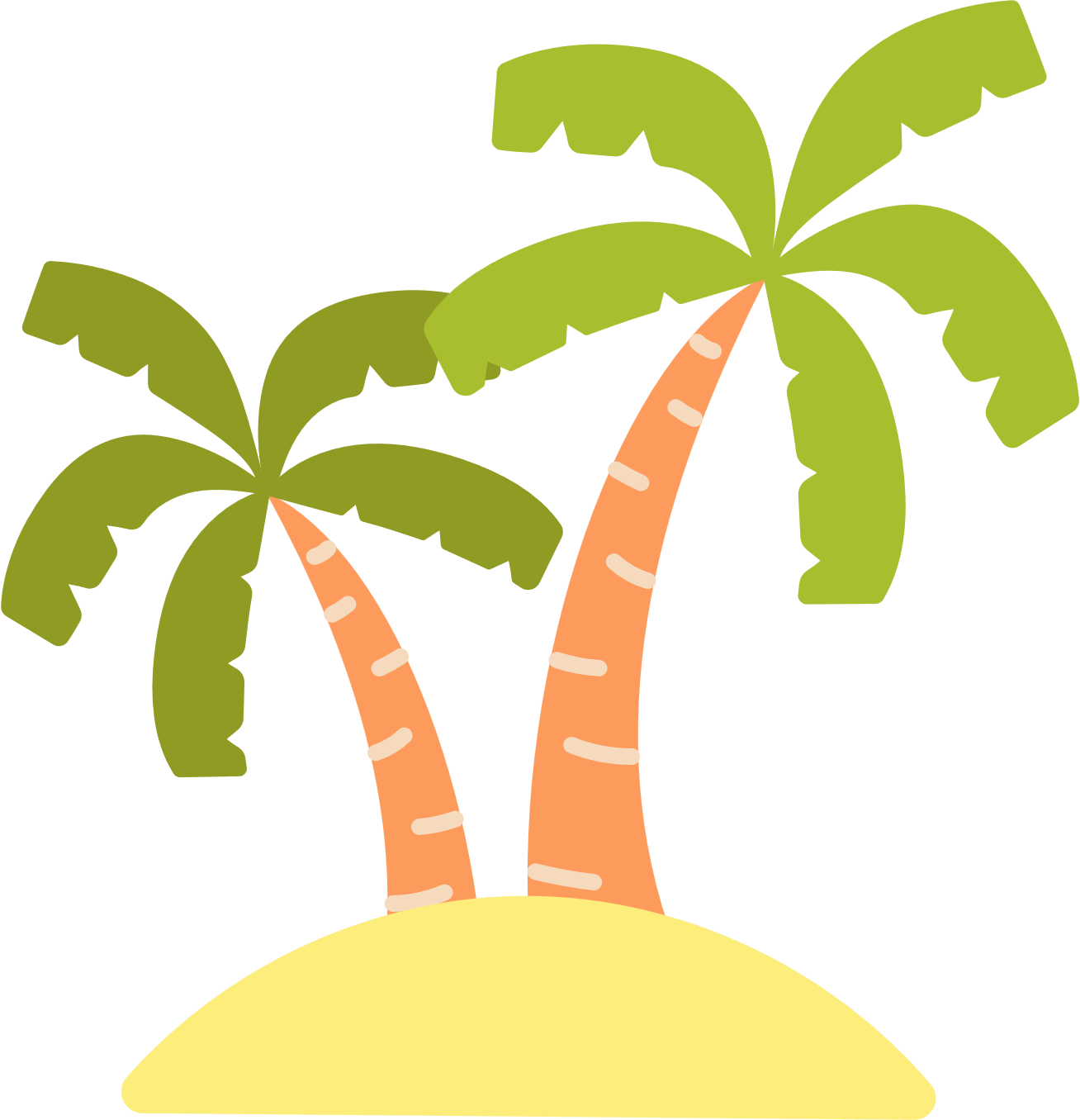 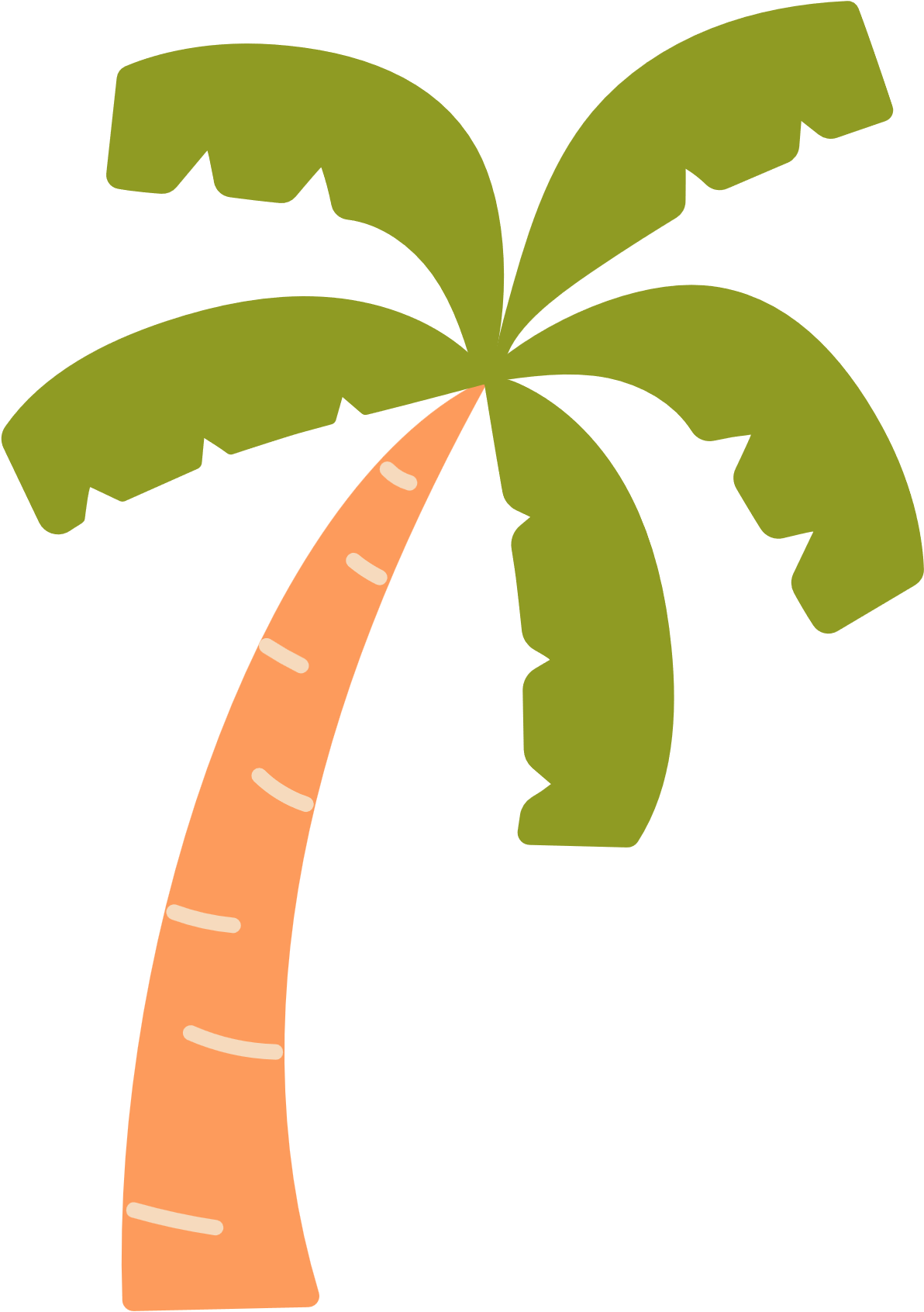 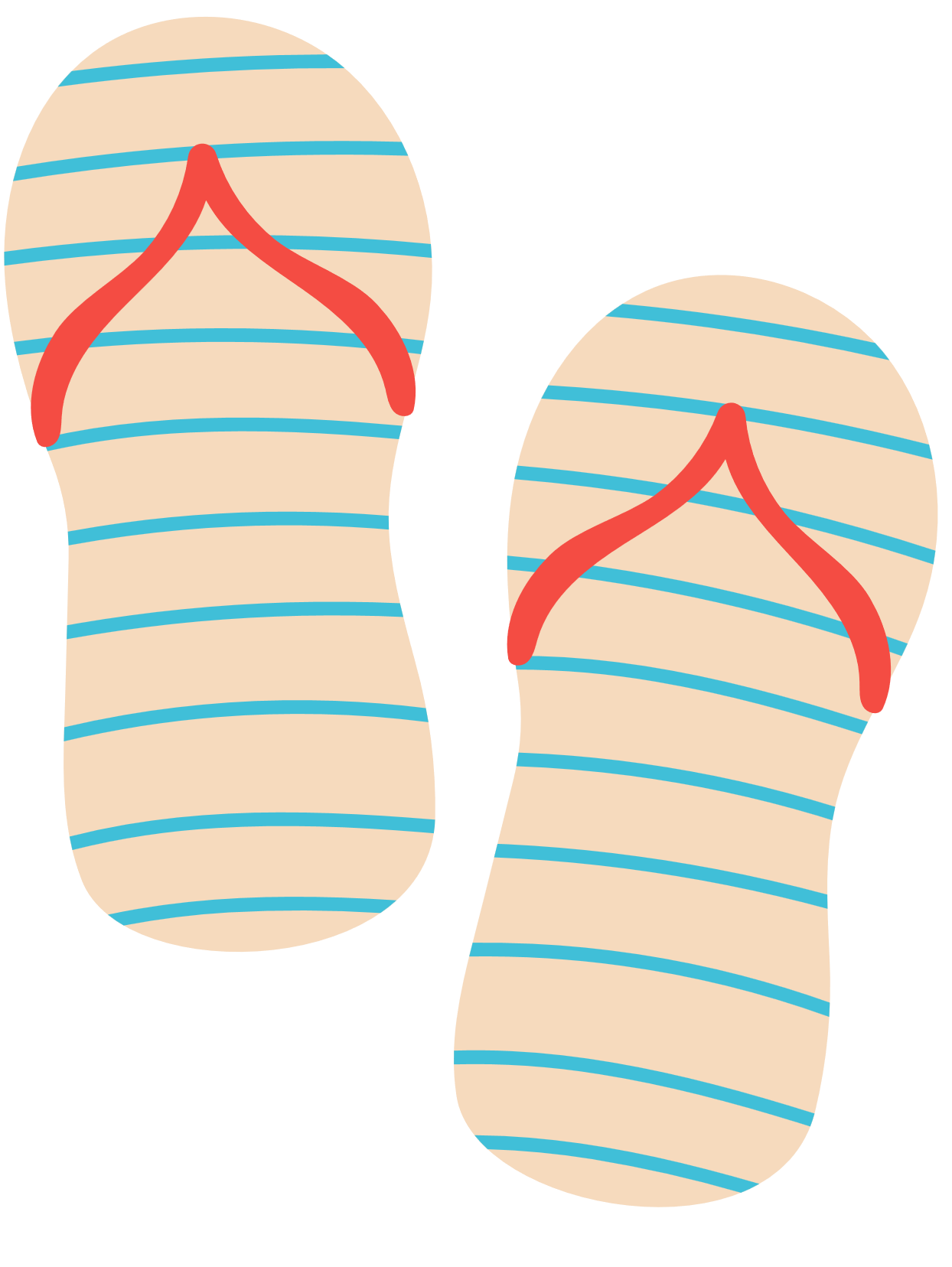 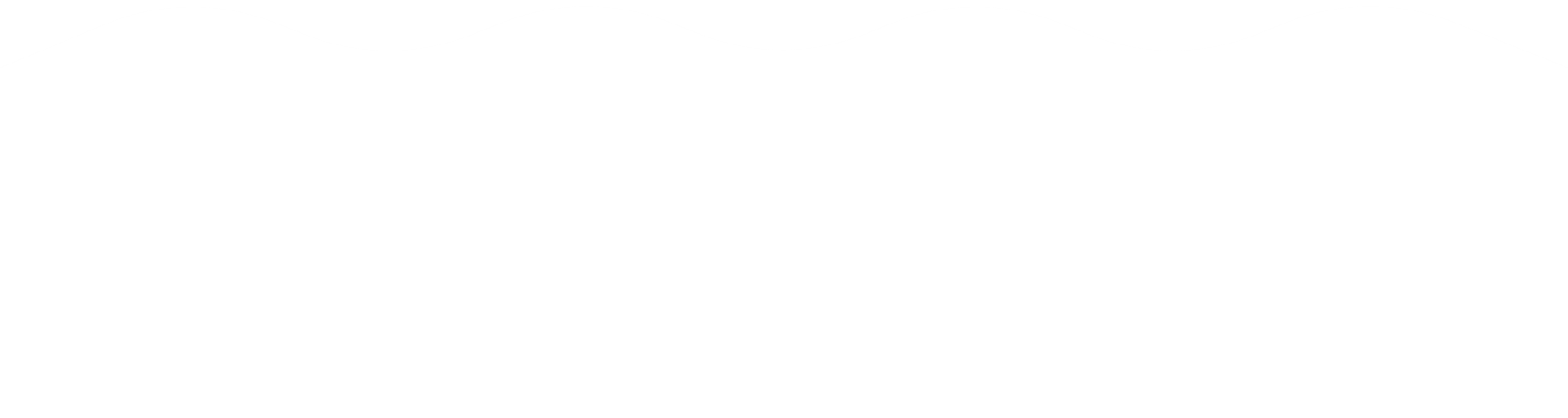 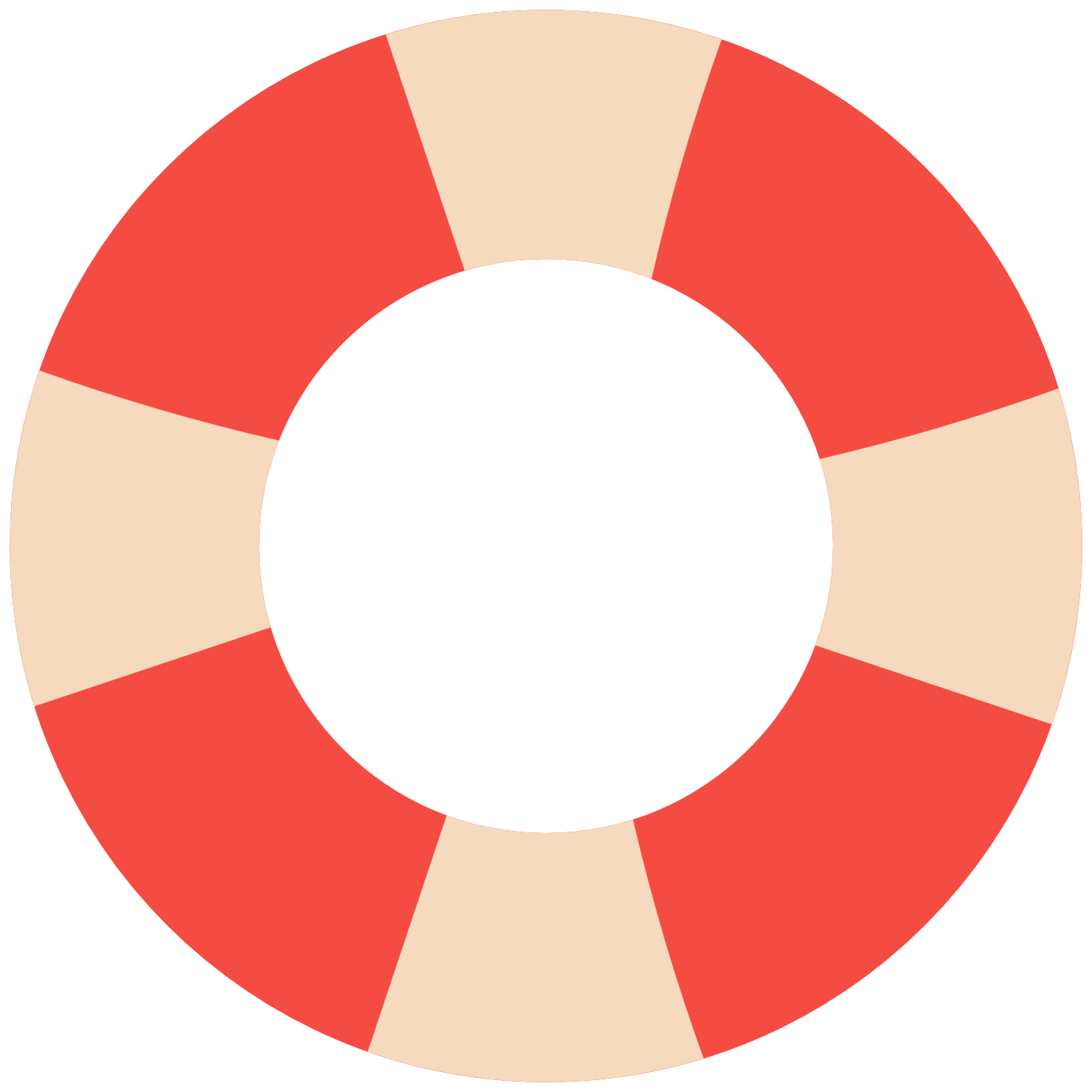 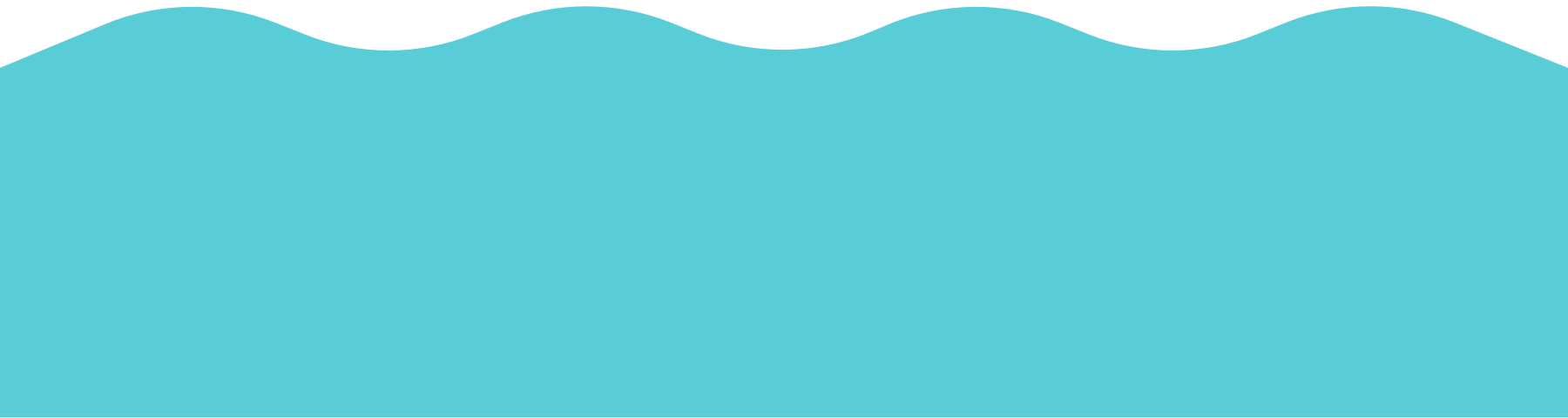 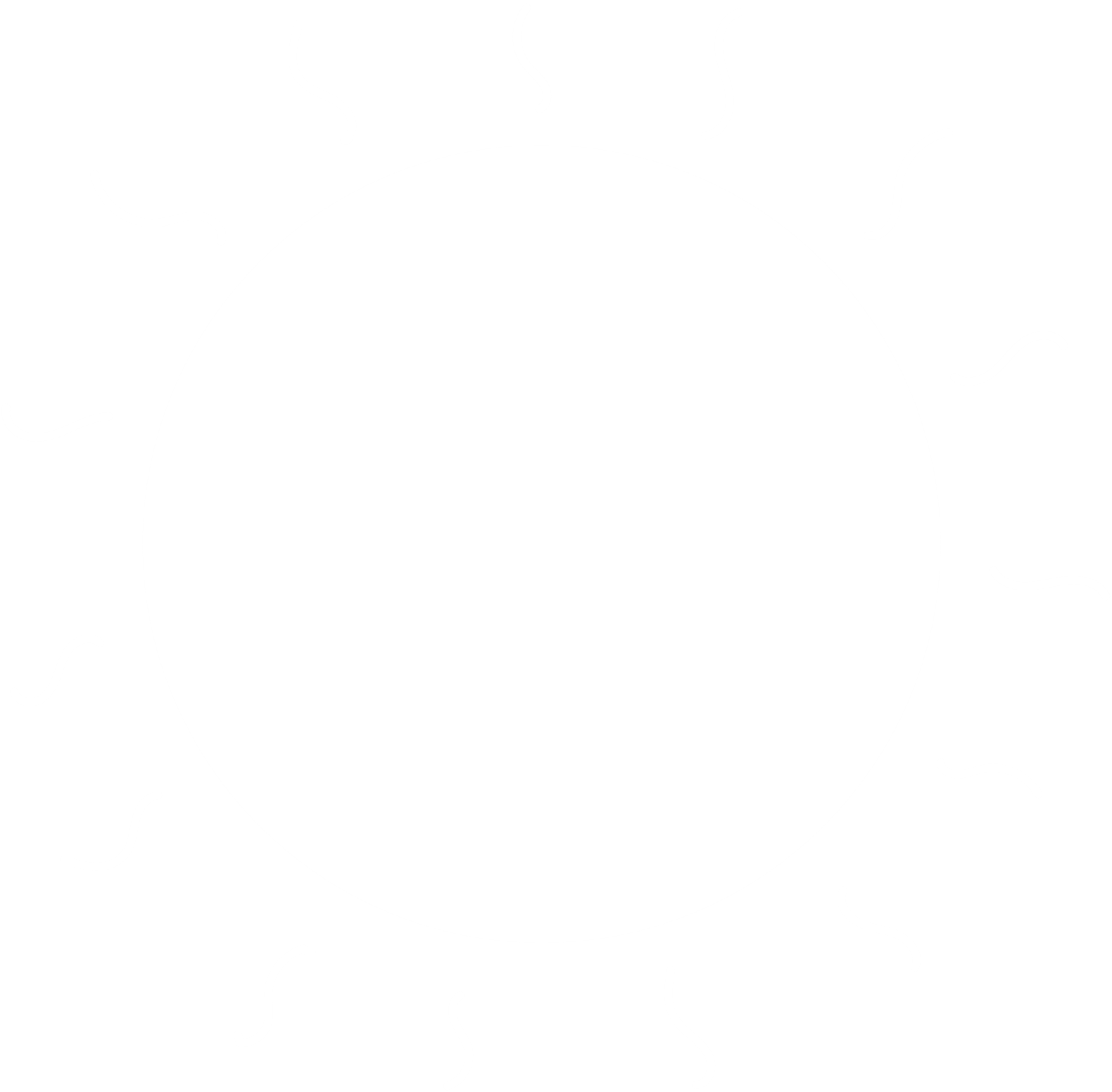 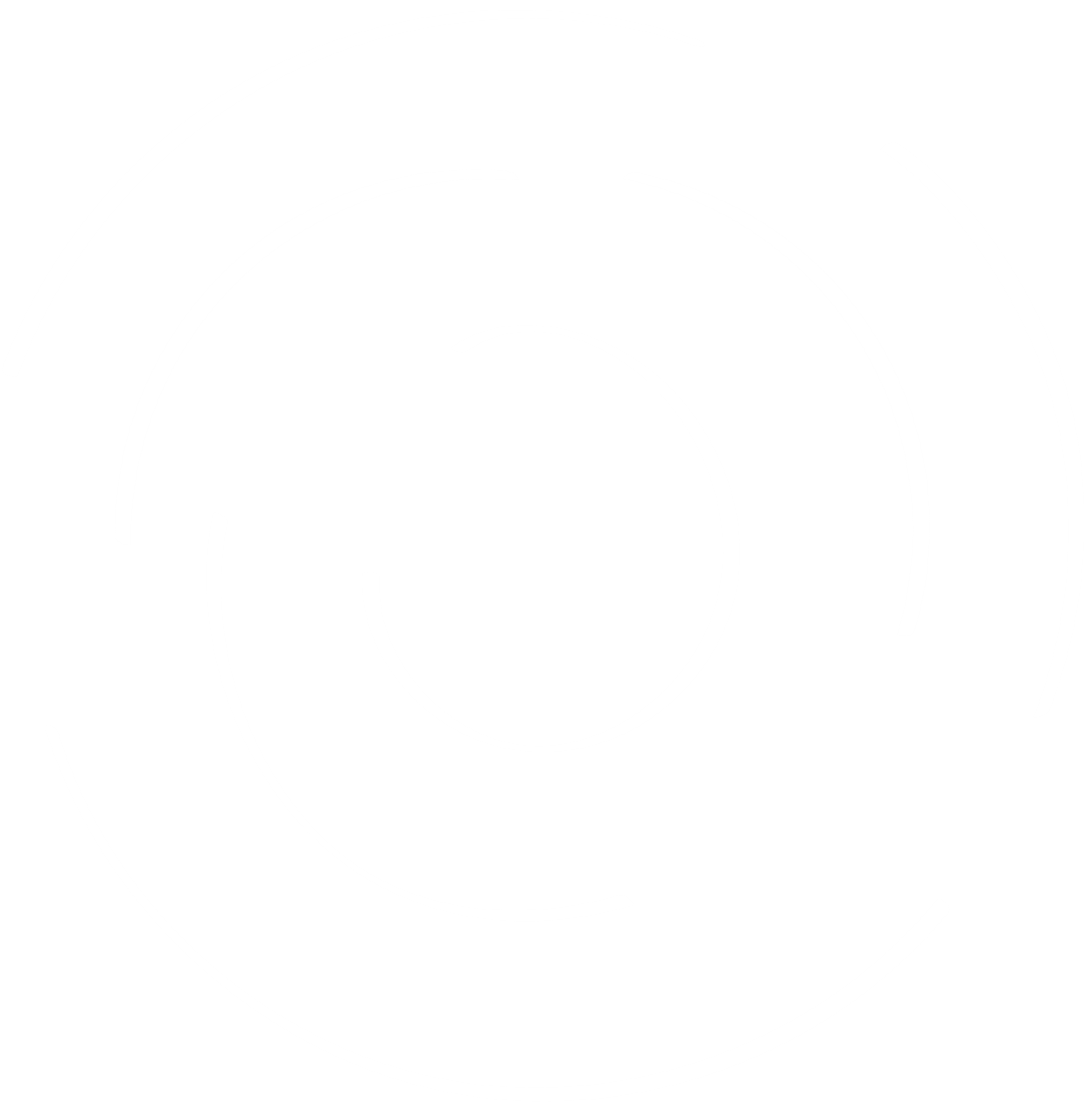 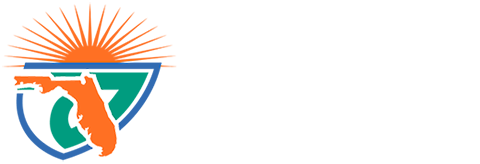 Policy 20: Summer
"Summer" is defined as the period of time outside of the FHSAA sports year. This period for each member school is defined as beginning the day following the school's last day of classes for the spring semester OR the day following the school's last day of spring athletic activities, whichever is later, OR June 1st for schools whose last day of classes for the spring semester occurs on May 31st or thereafter, and concluding with the Saturday prior to fall sports beginning, as established in the FHSAA Planning Calendar.

The FHSAA does not regulate the athletic activities of member schools held with their own students during the the summer, with the exception of football.

NOTE: Florida Statute 1006.165 requires all member schools to follow the provisions of FHSAA Policies regarding Concussions (Policy 40), Exertional Heat Illness (Policy 41), Sudden Cardiac Arrest (Policy 42), and Emergency Action Plan and Student-Athlete Sports Safety for Parent(s)/Guardians(s) (Policy 43).
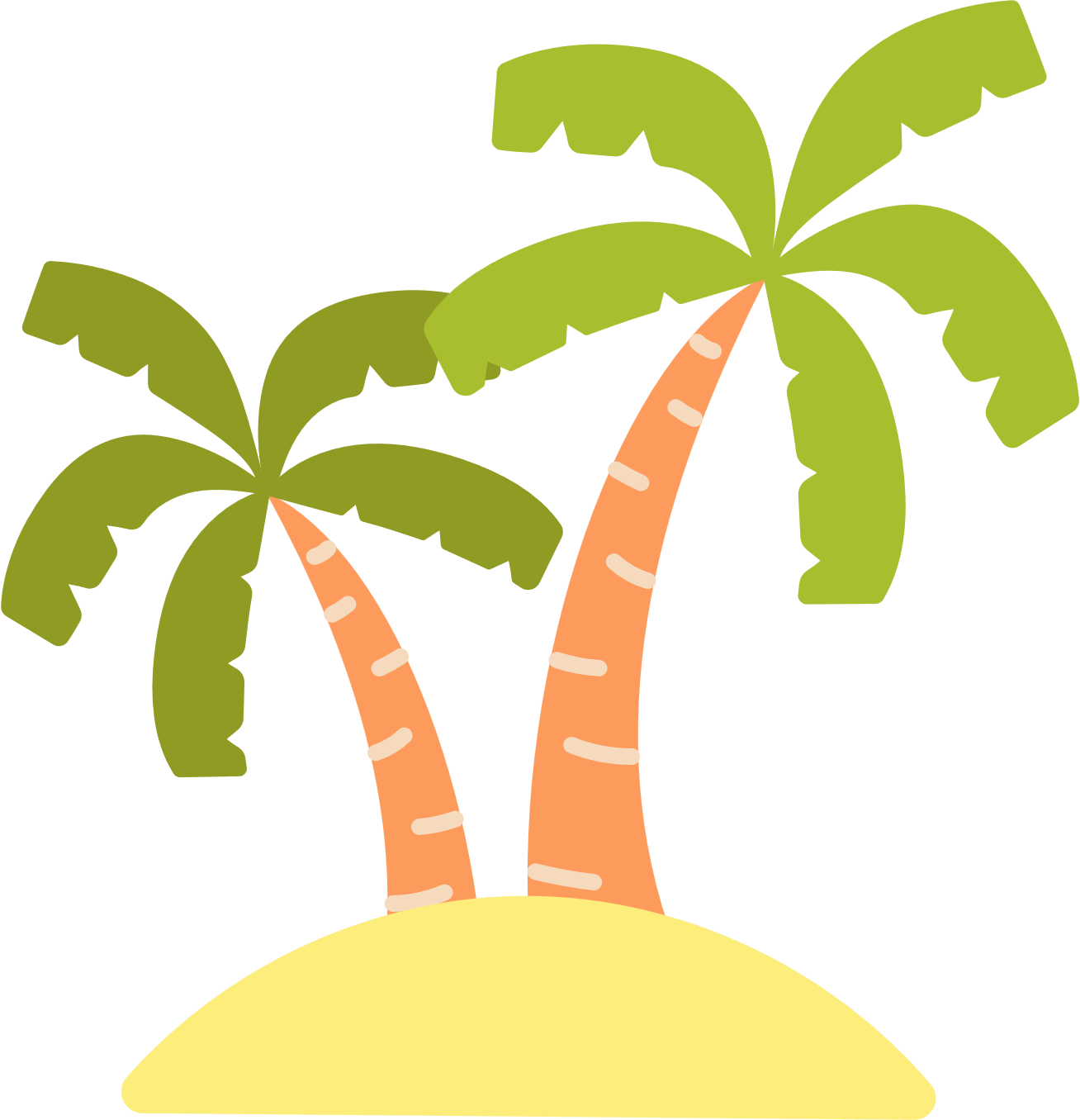 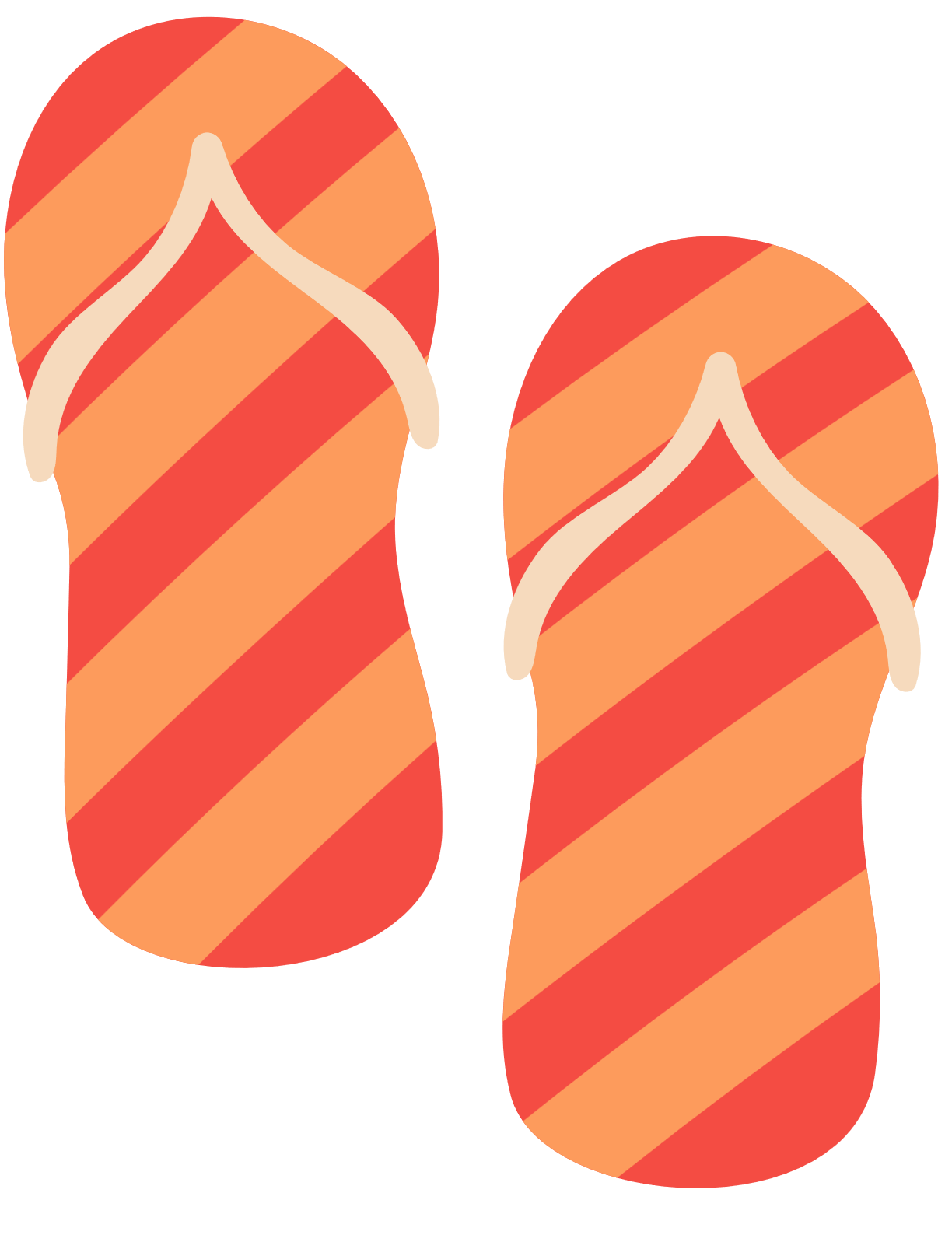 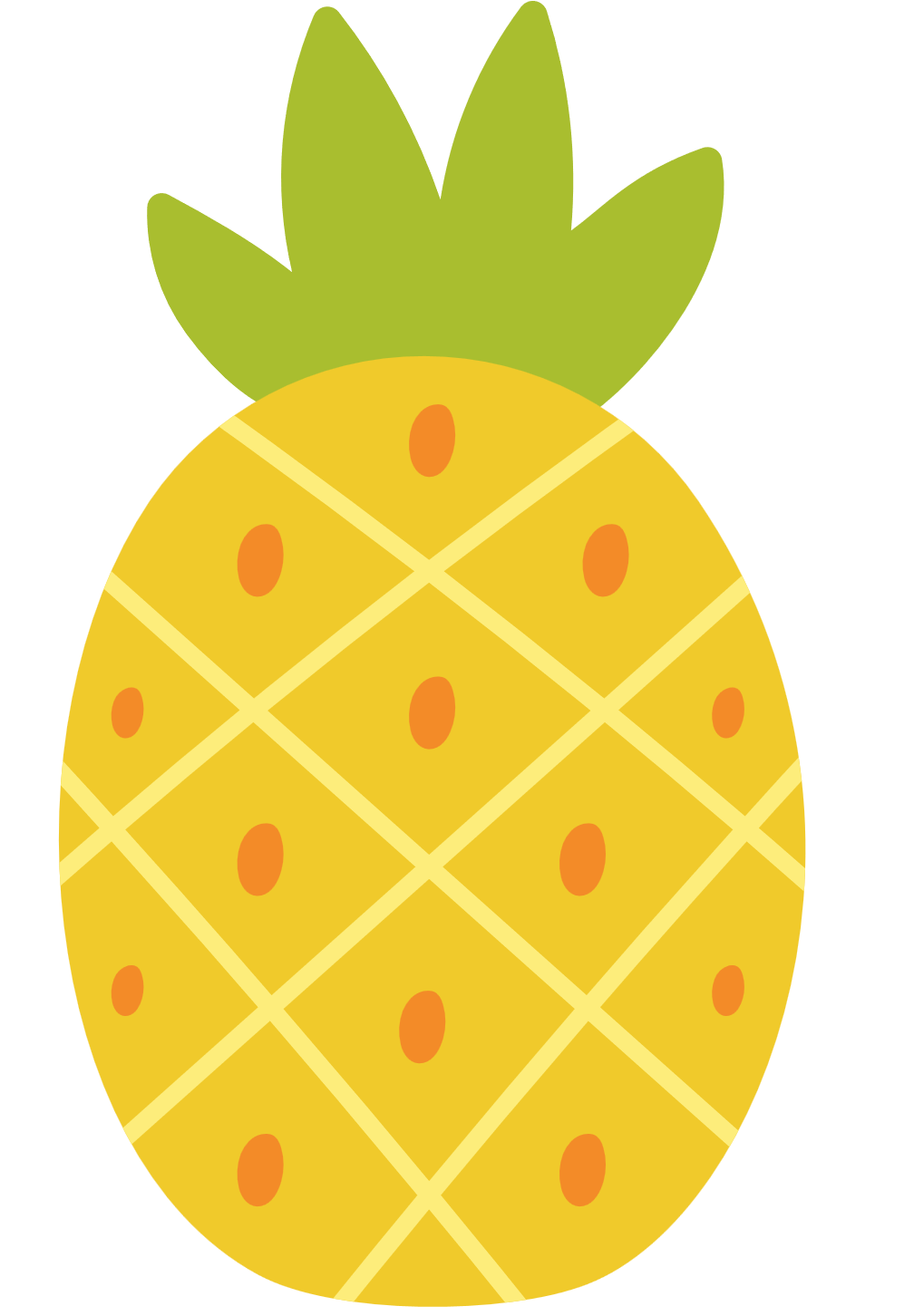 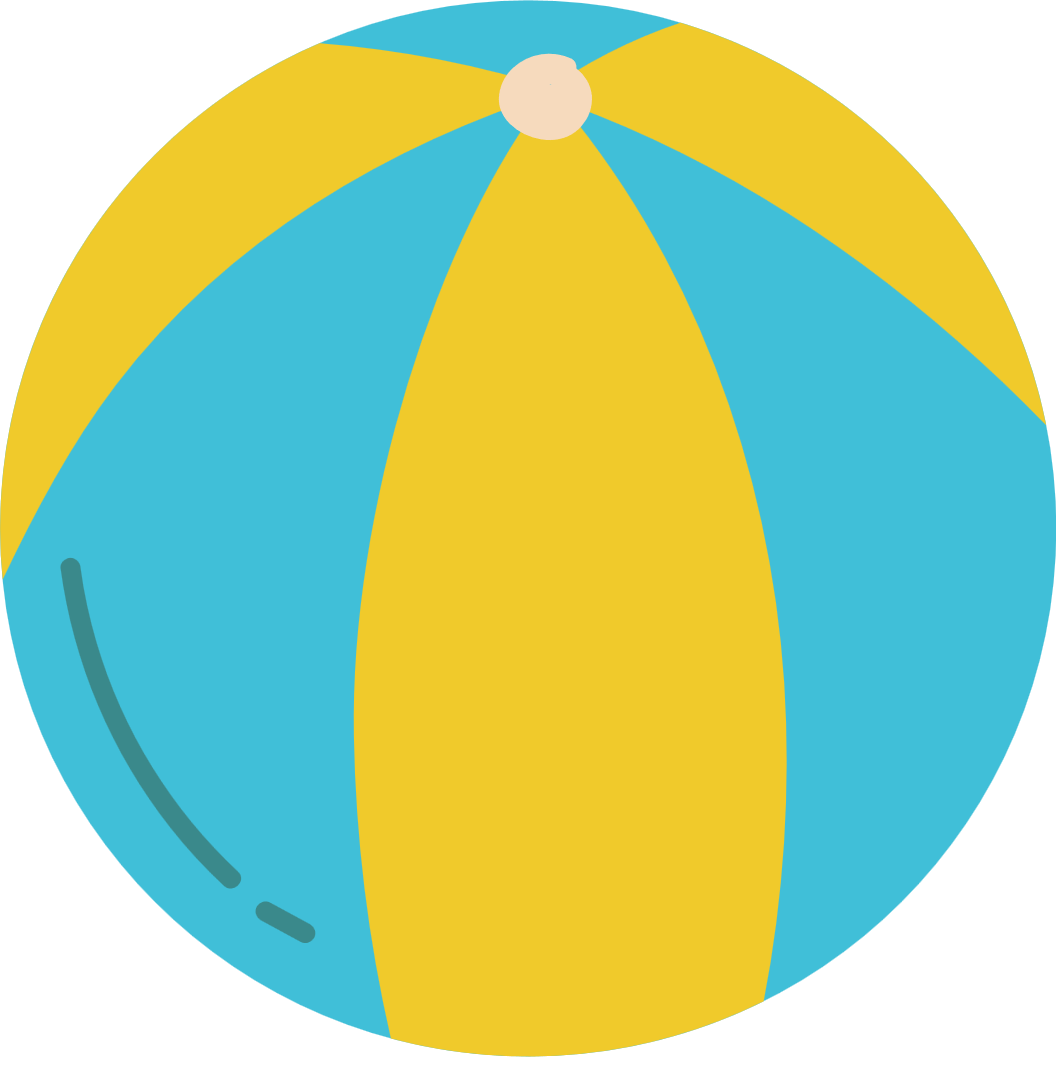 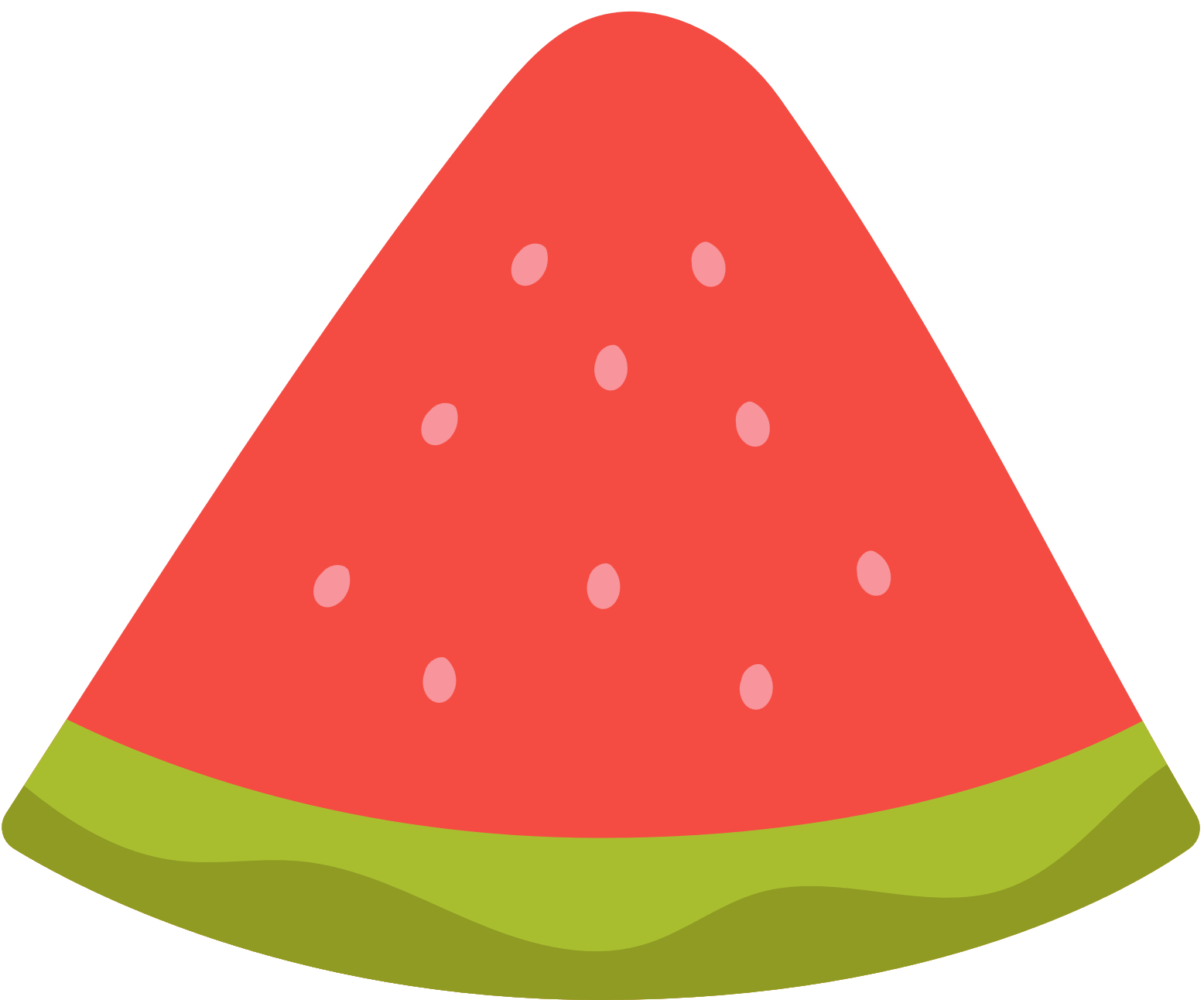 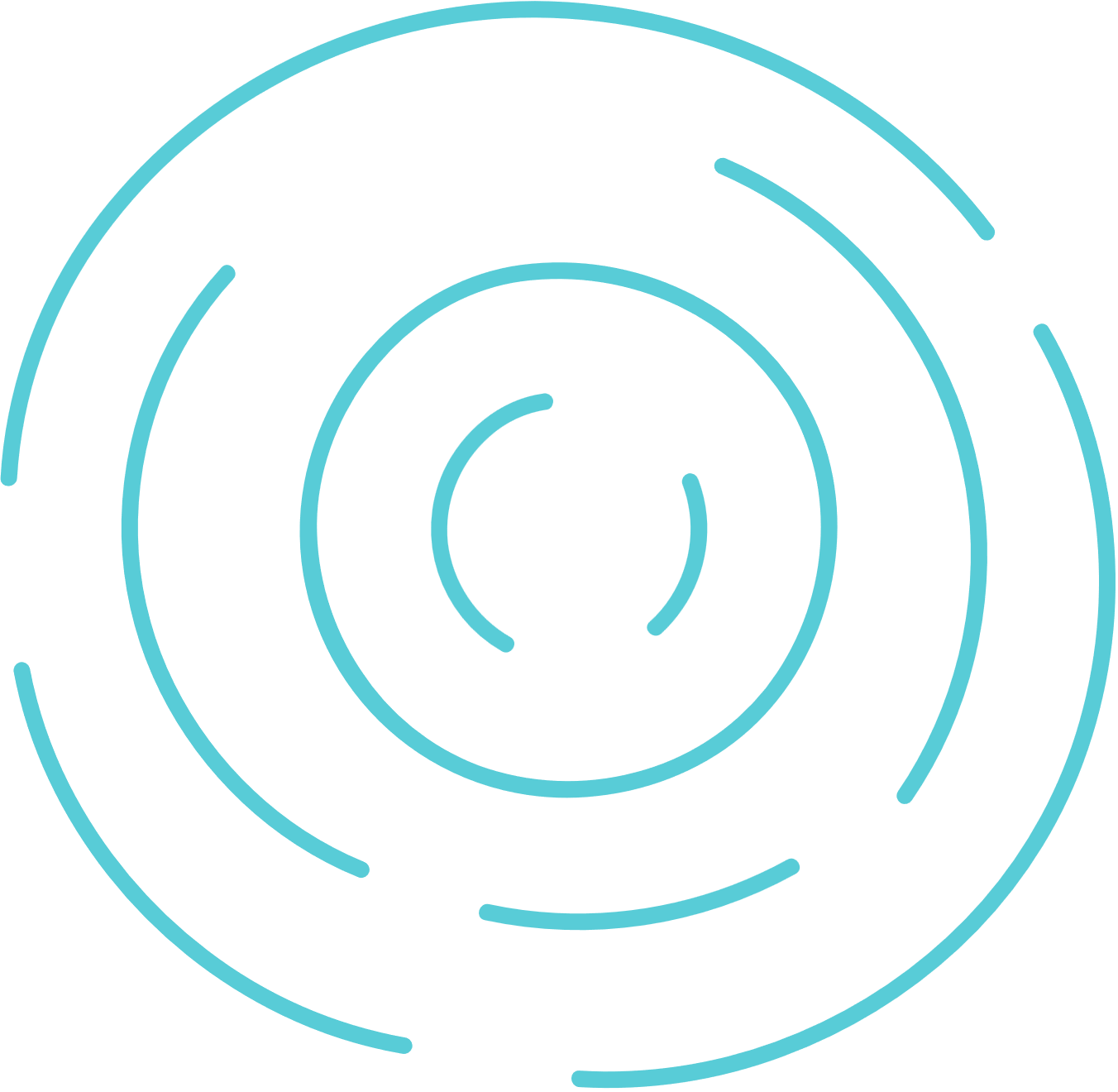 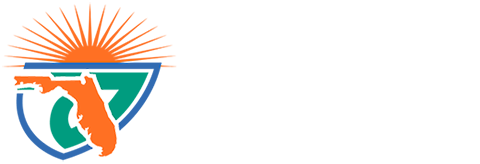 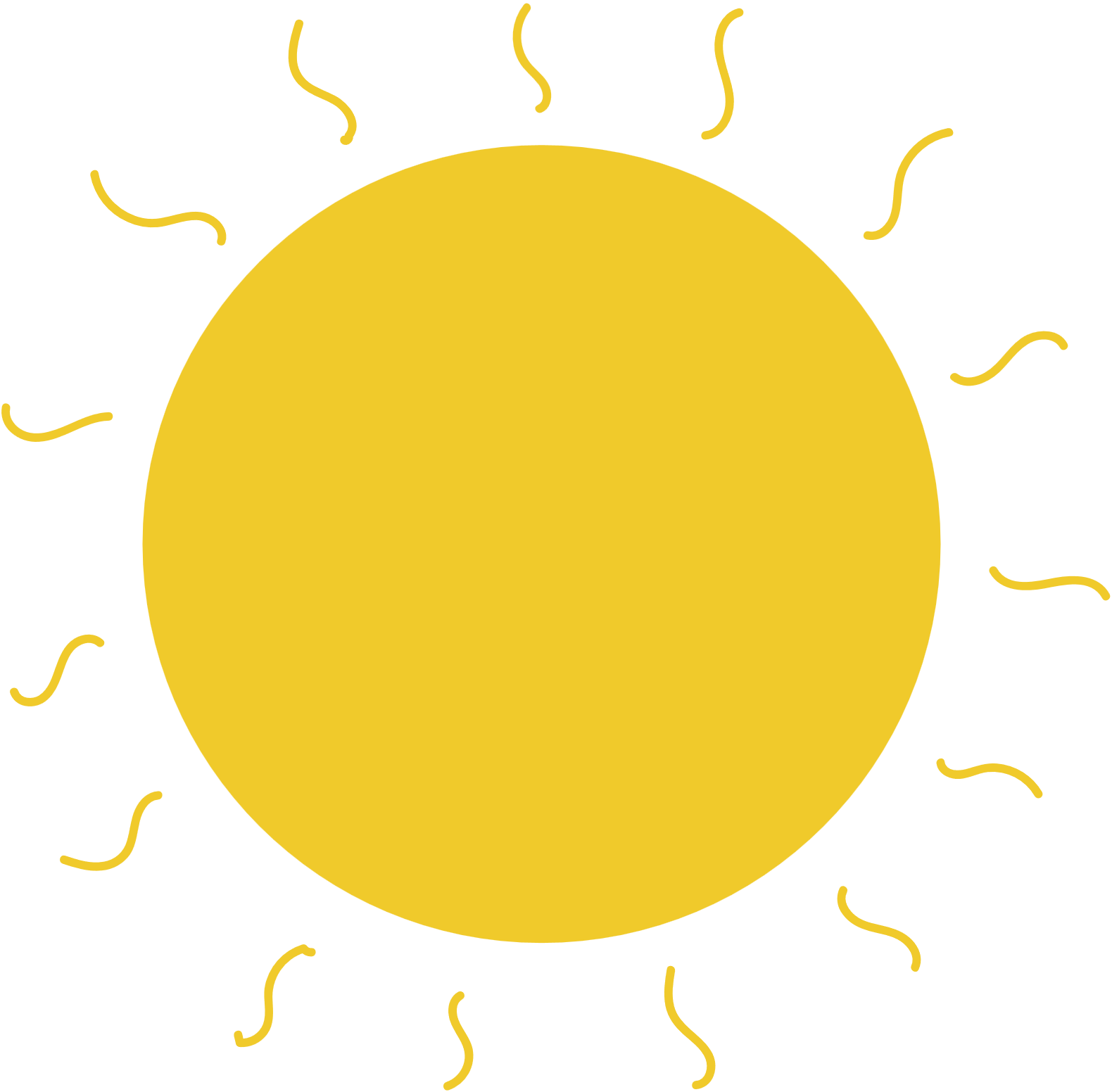 03
Policy 22
NON-SCHOOL TEAMS
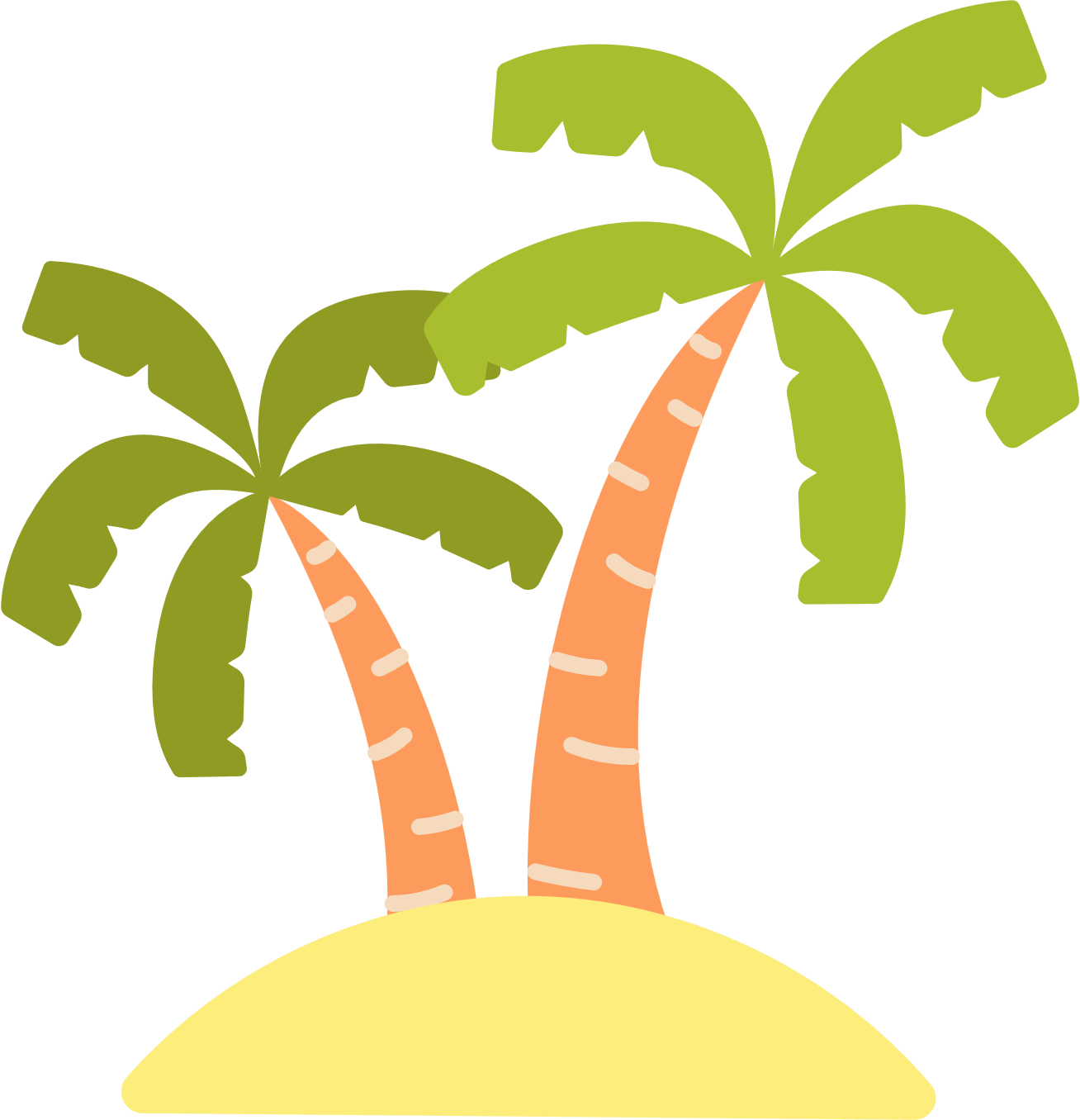 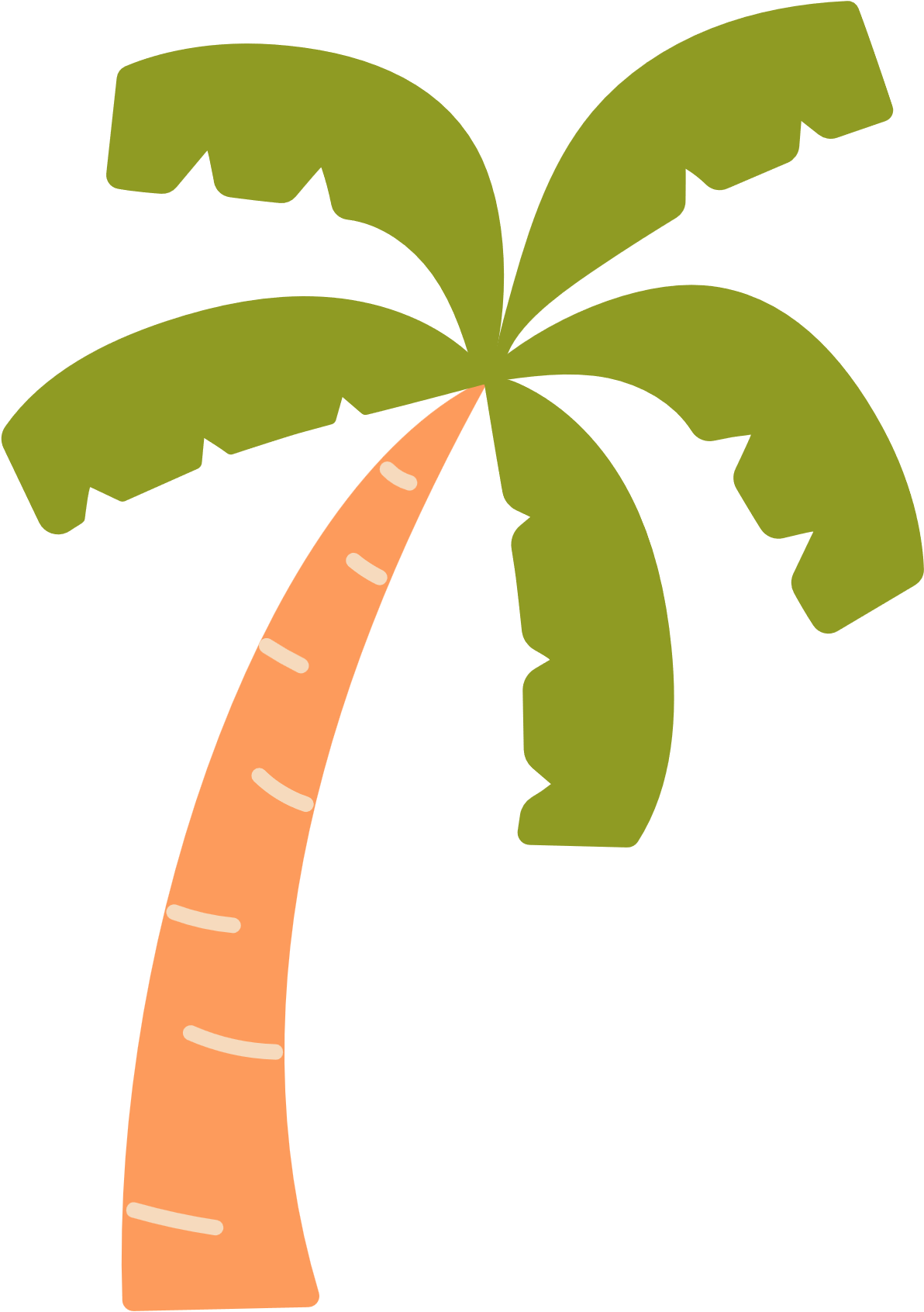 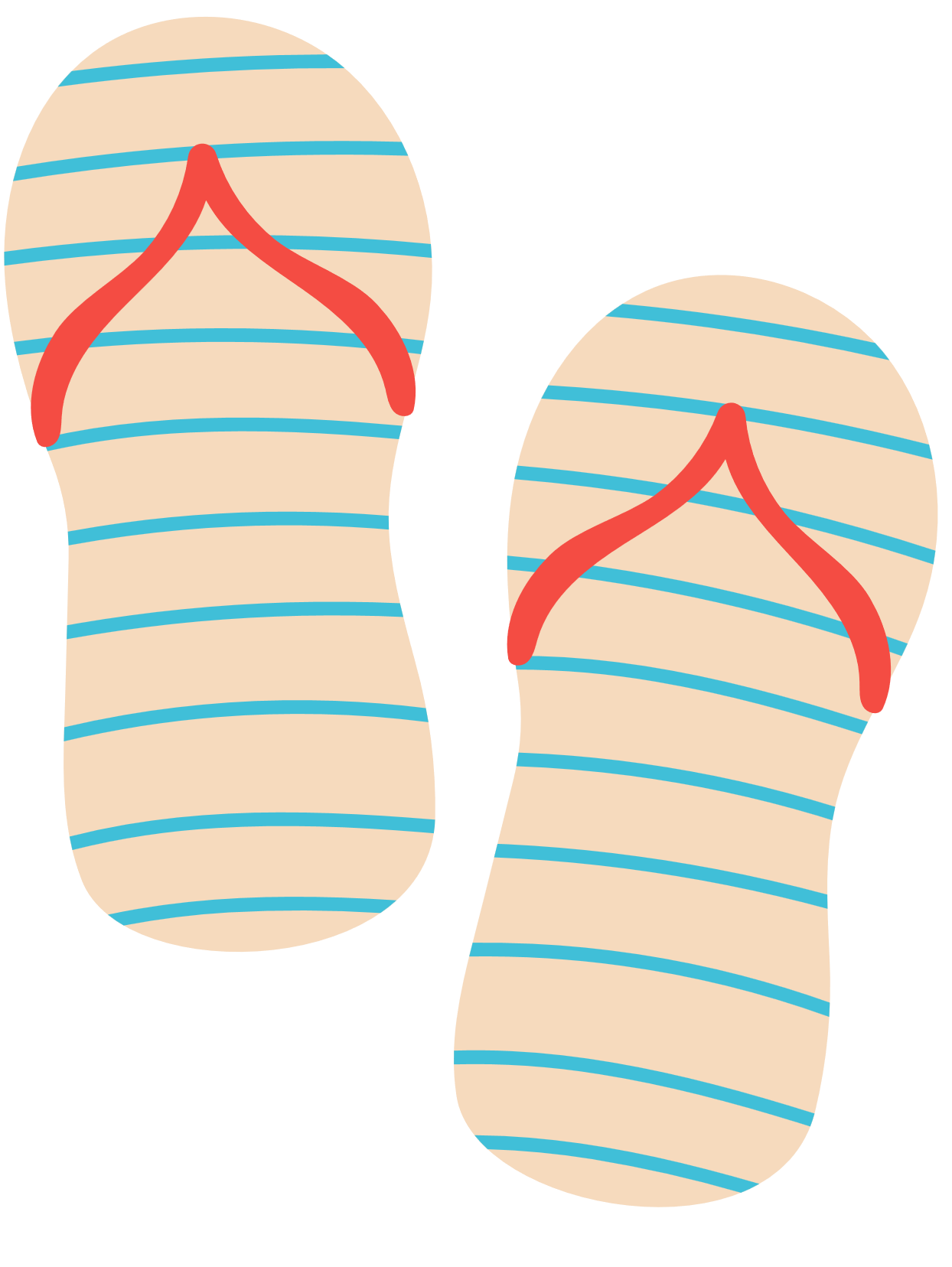 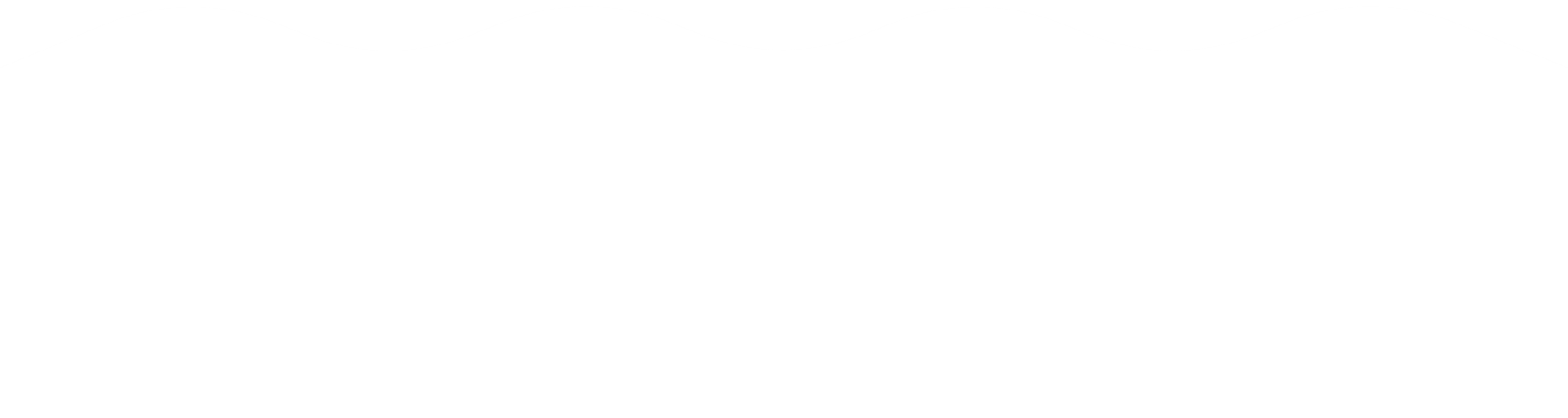 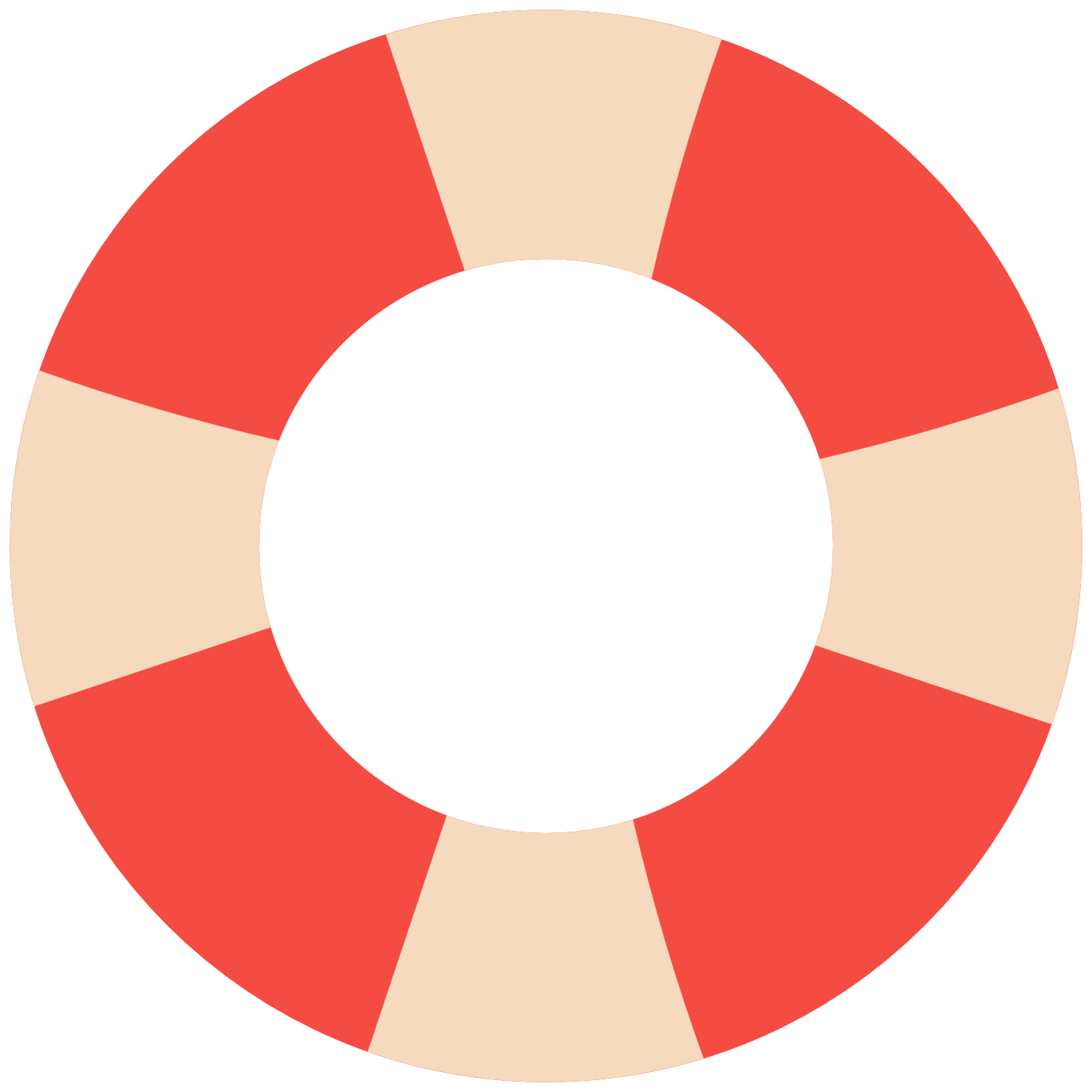 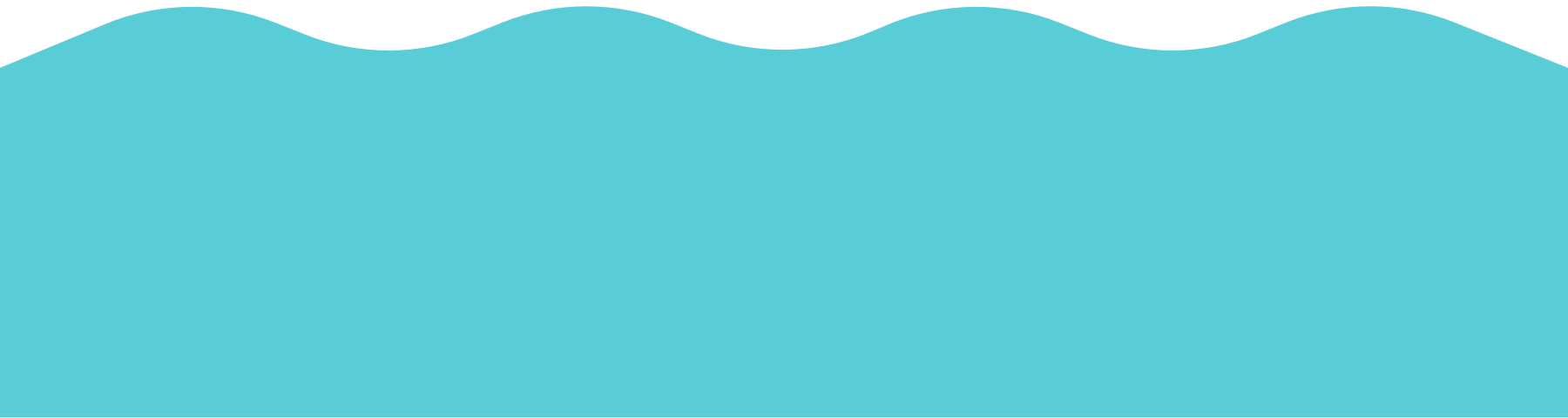 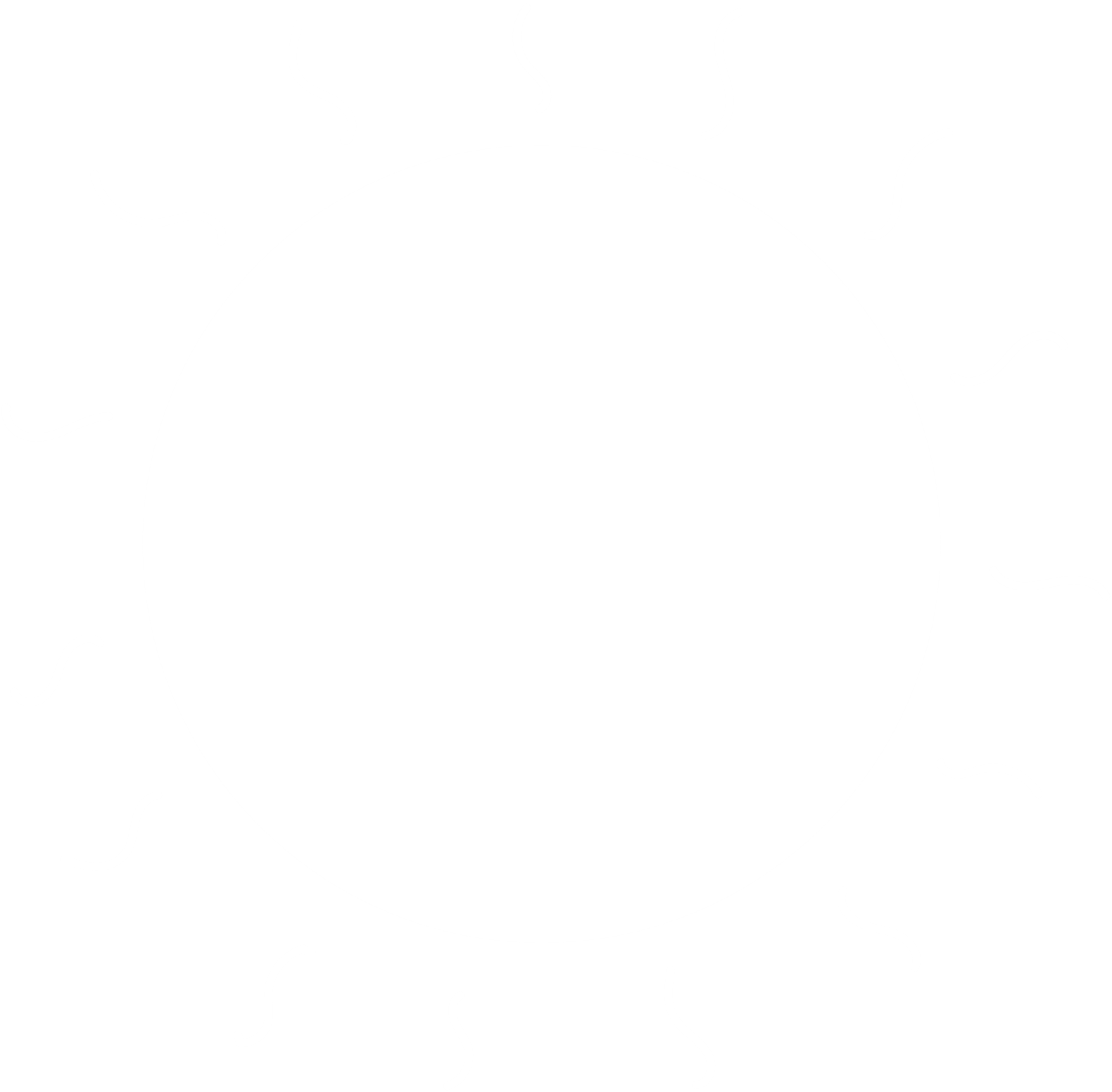 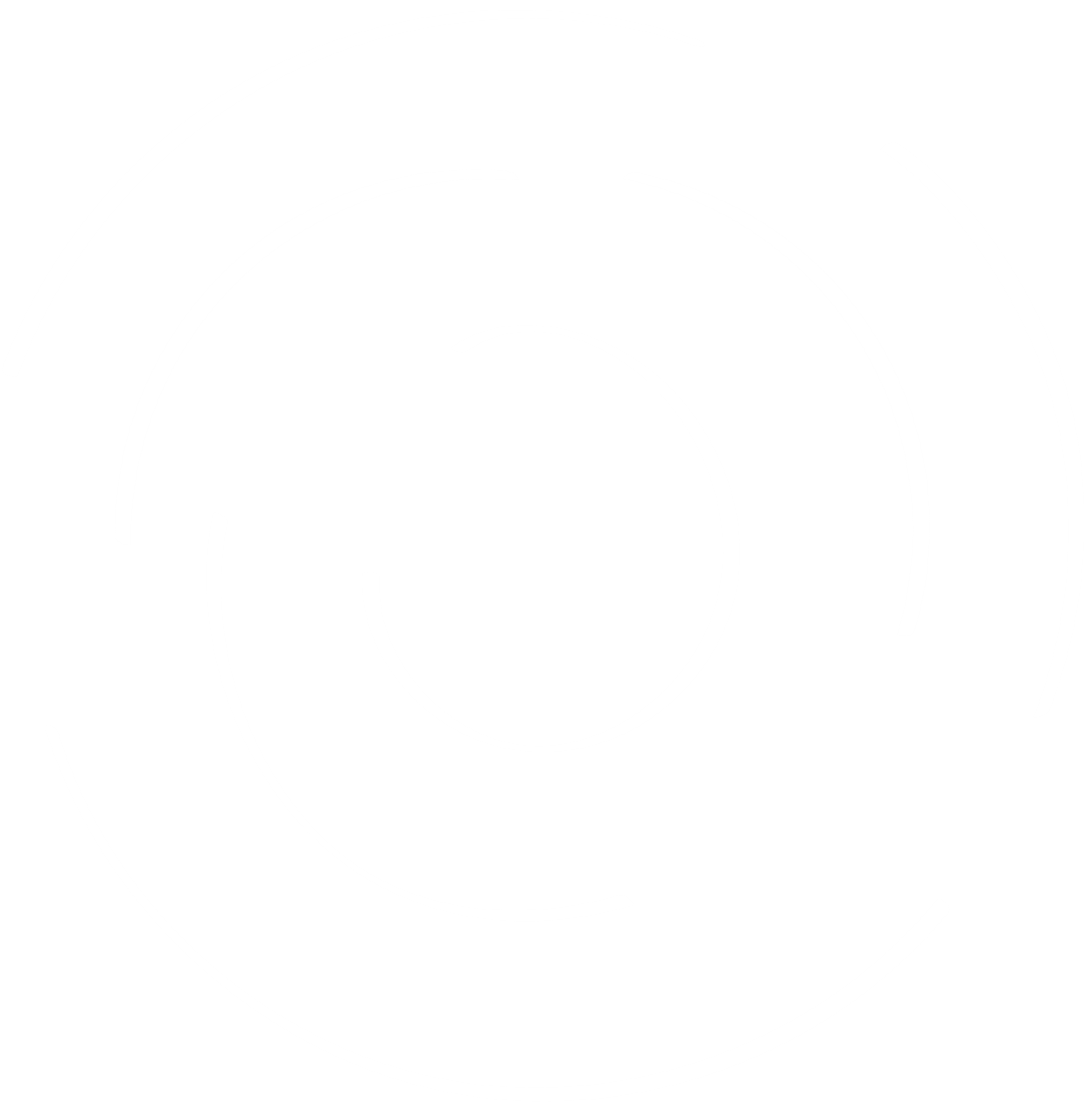 Policy 22: Non-School Teams
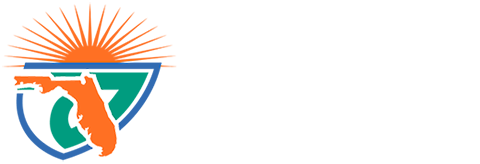 How to stay compliant
Must be registered with a third party
Must have a published competition schedule
Must provide their own uniforms 
Must collect or pay fees and assessments through outside agency 
Must not make participation required
Must have a completed facility usage agreement
Must not use school-based team social media platforms
Common Policy 22 Violations
Livestreaming a non-school team’s contest from the school-based team social media page
Making participation mandatory to join school team 
Wearing portions of the school uniform and/or school apparel
Practicing with no competition schedule
No facility usage agreement
Student-Athlete(s) is not registered with the 3rd party organization
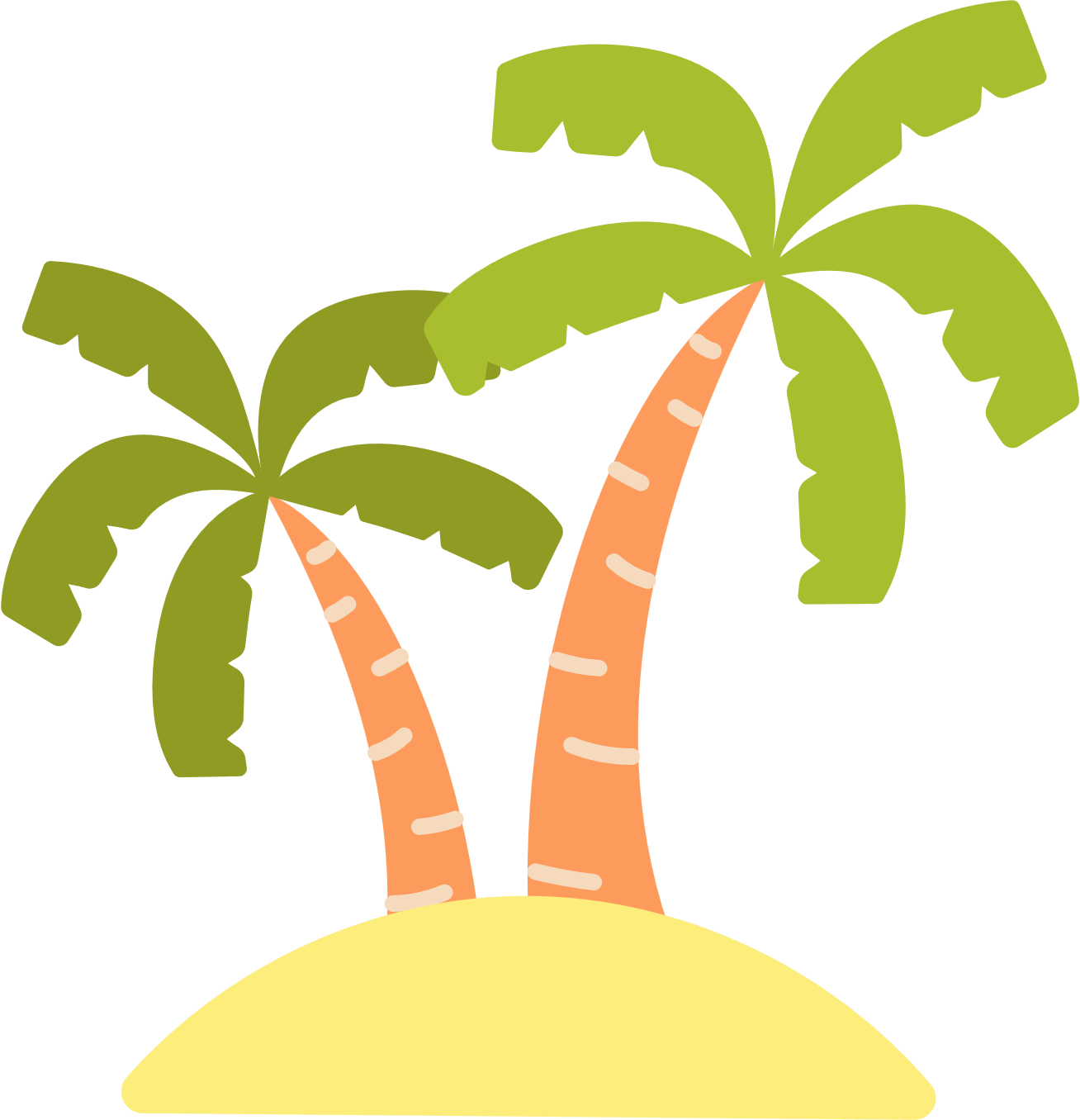 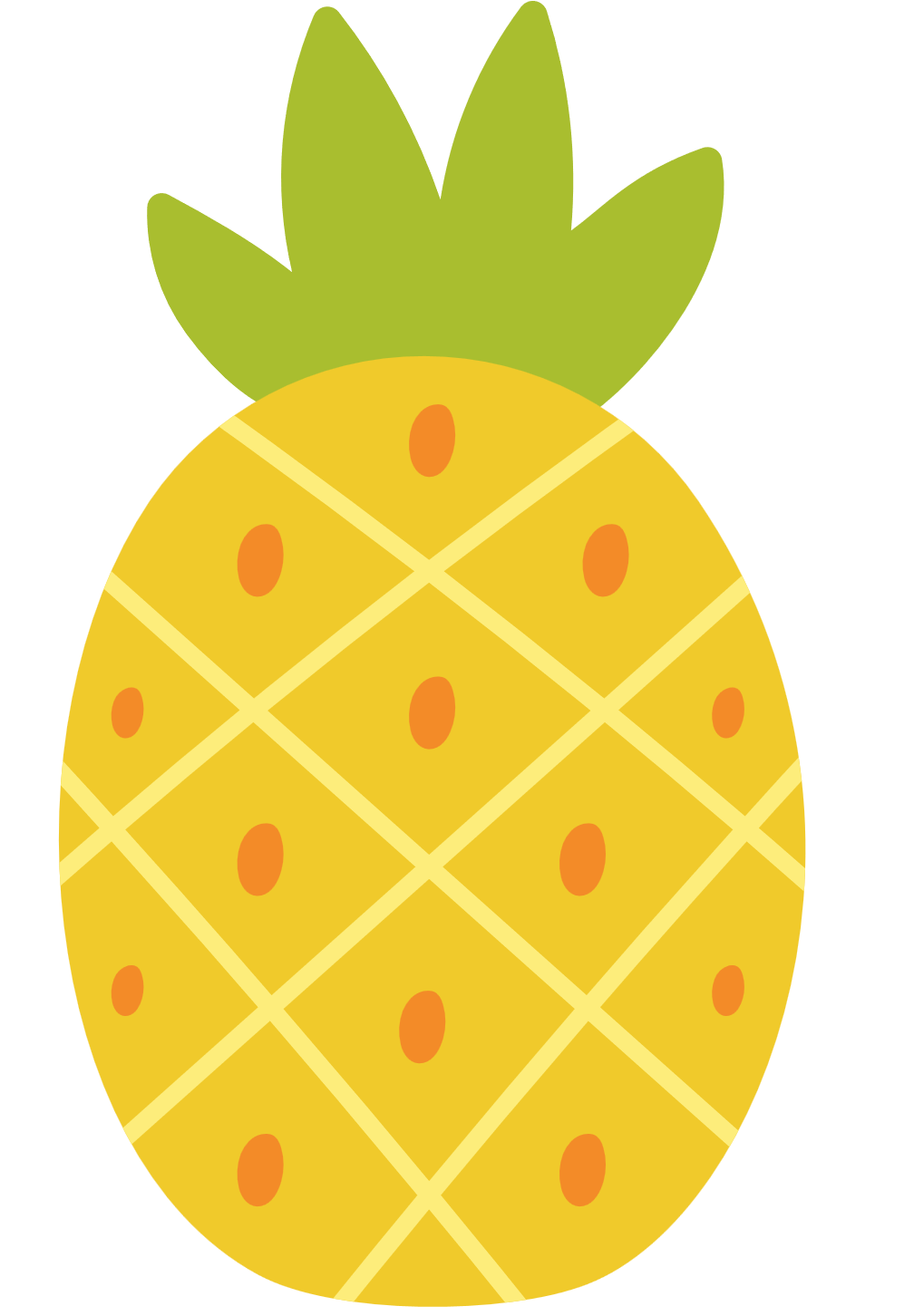 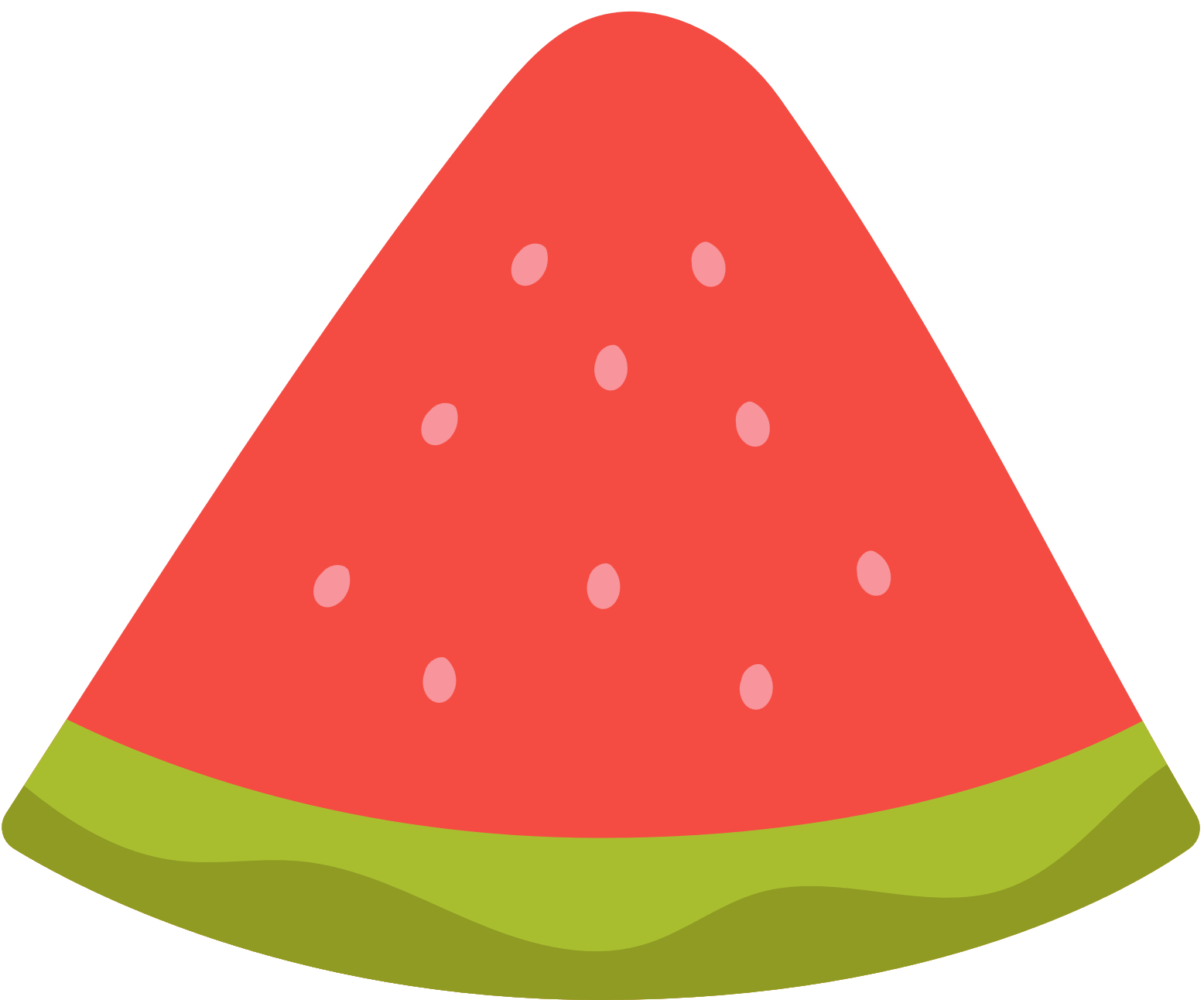 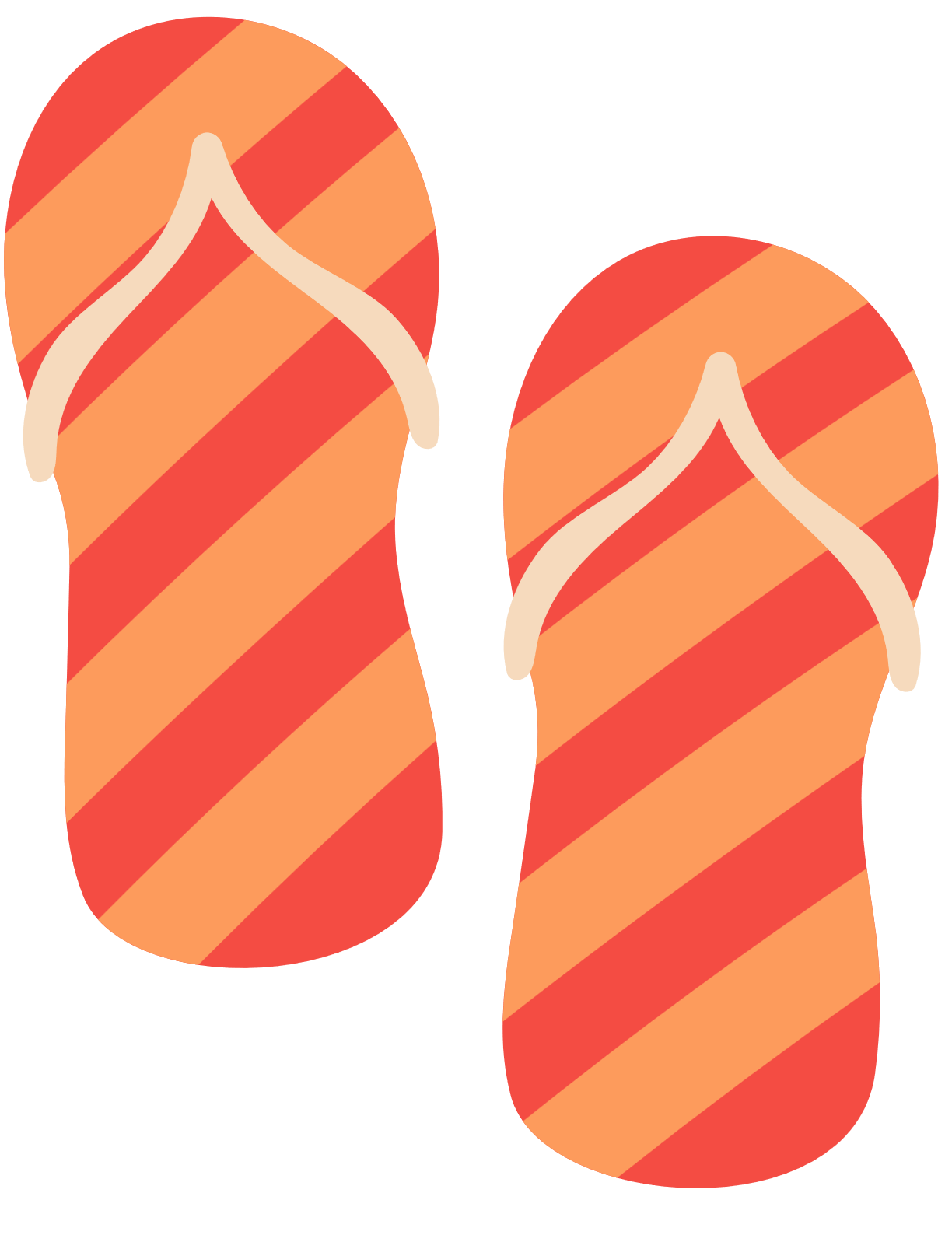 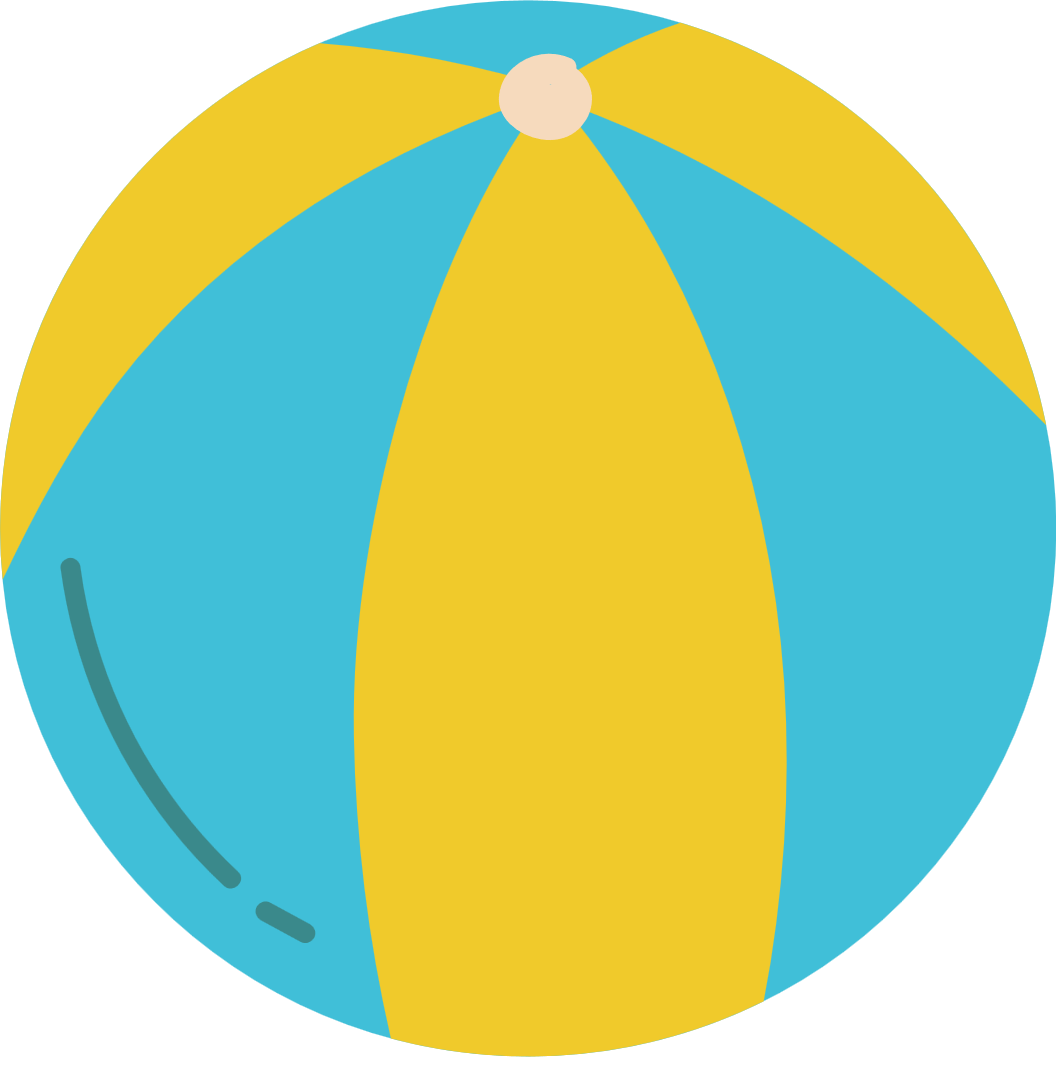 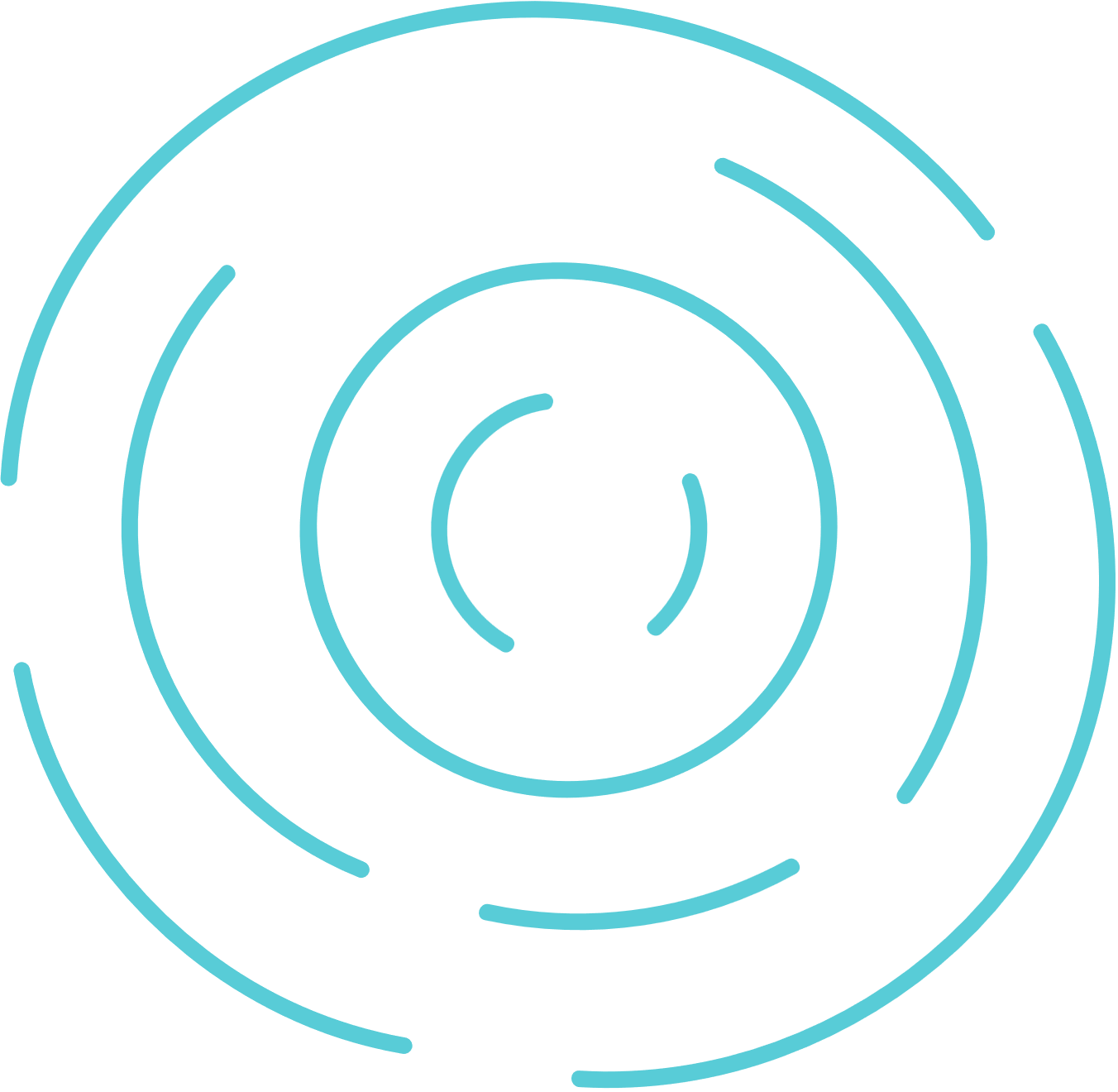 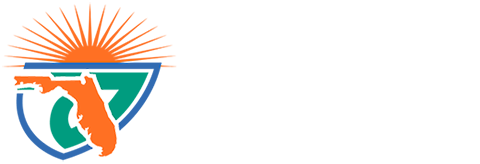 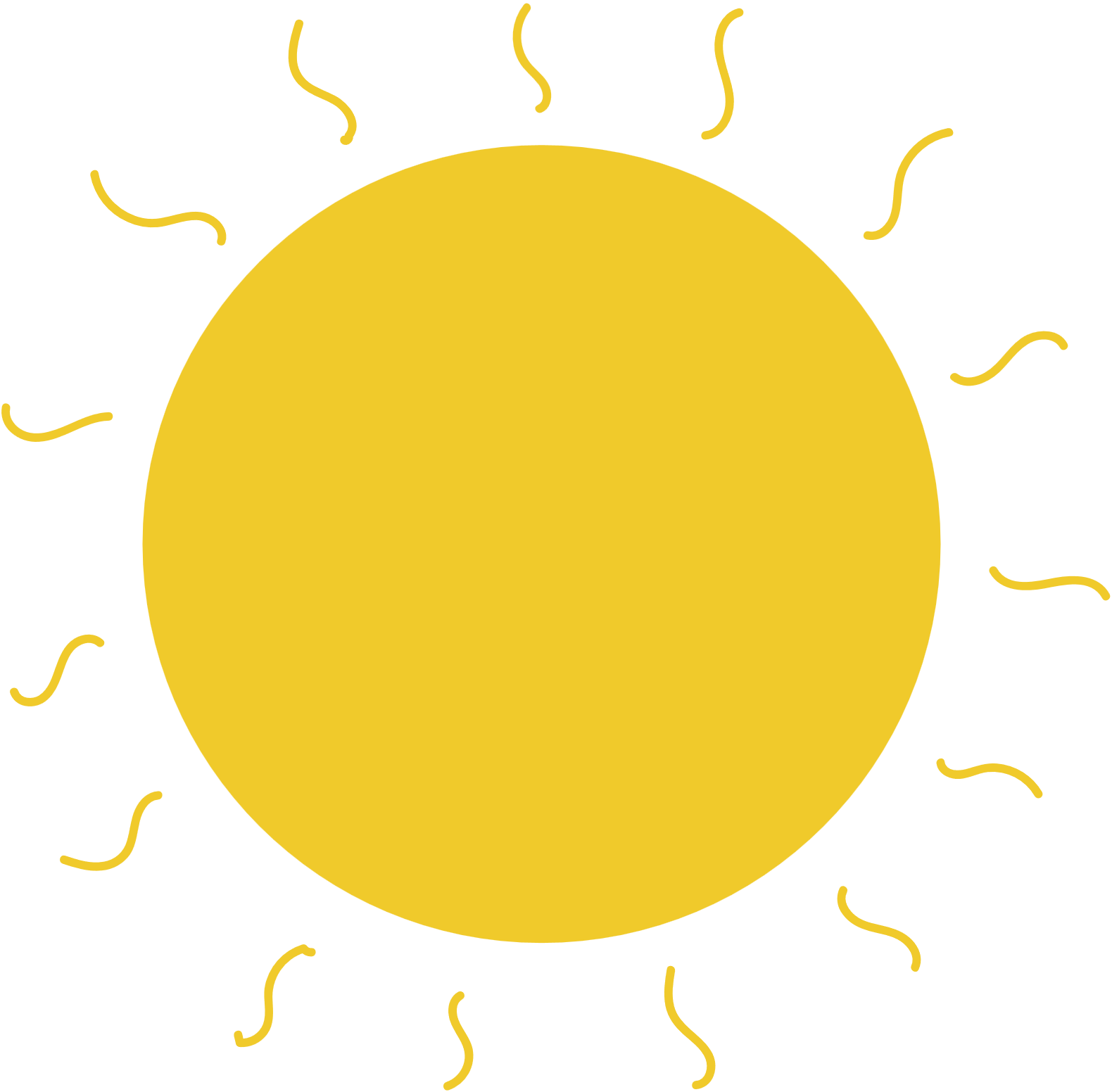 04
Transfers/EL 6
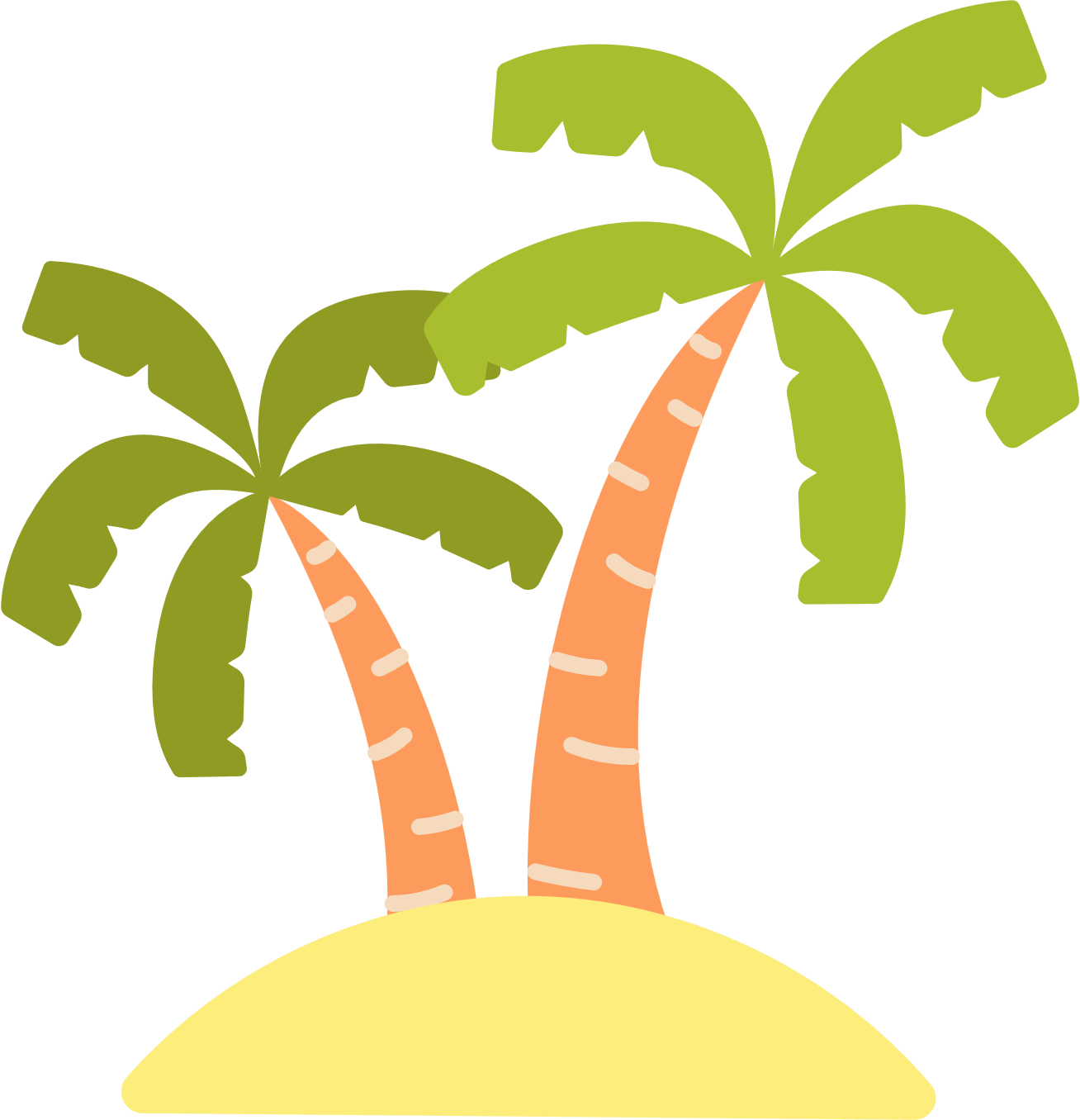 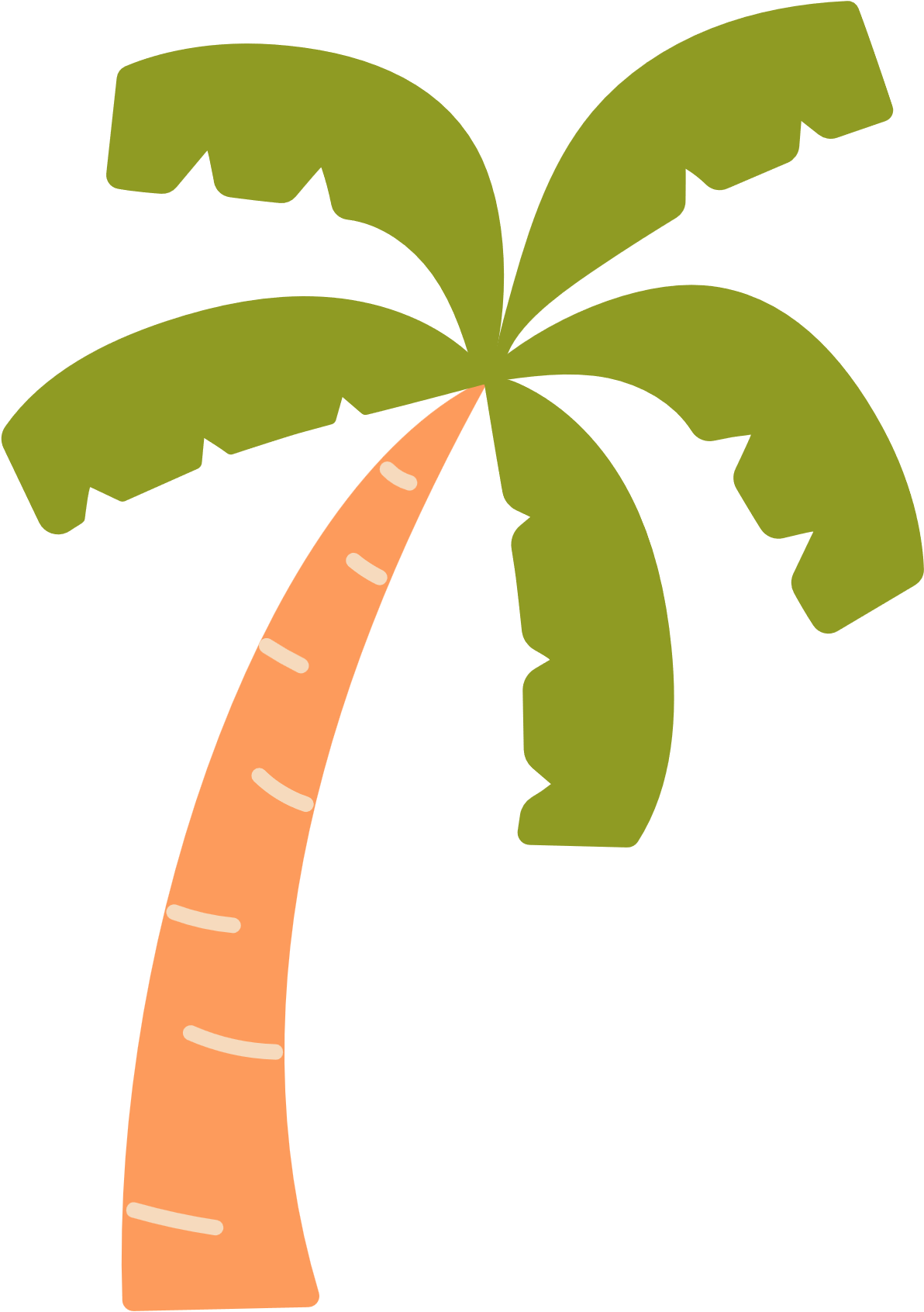 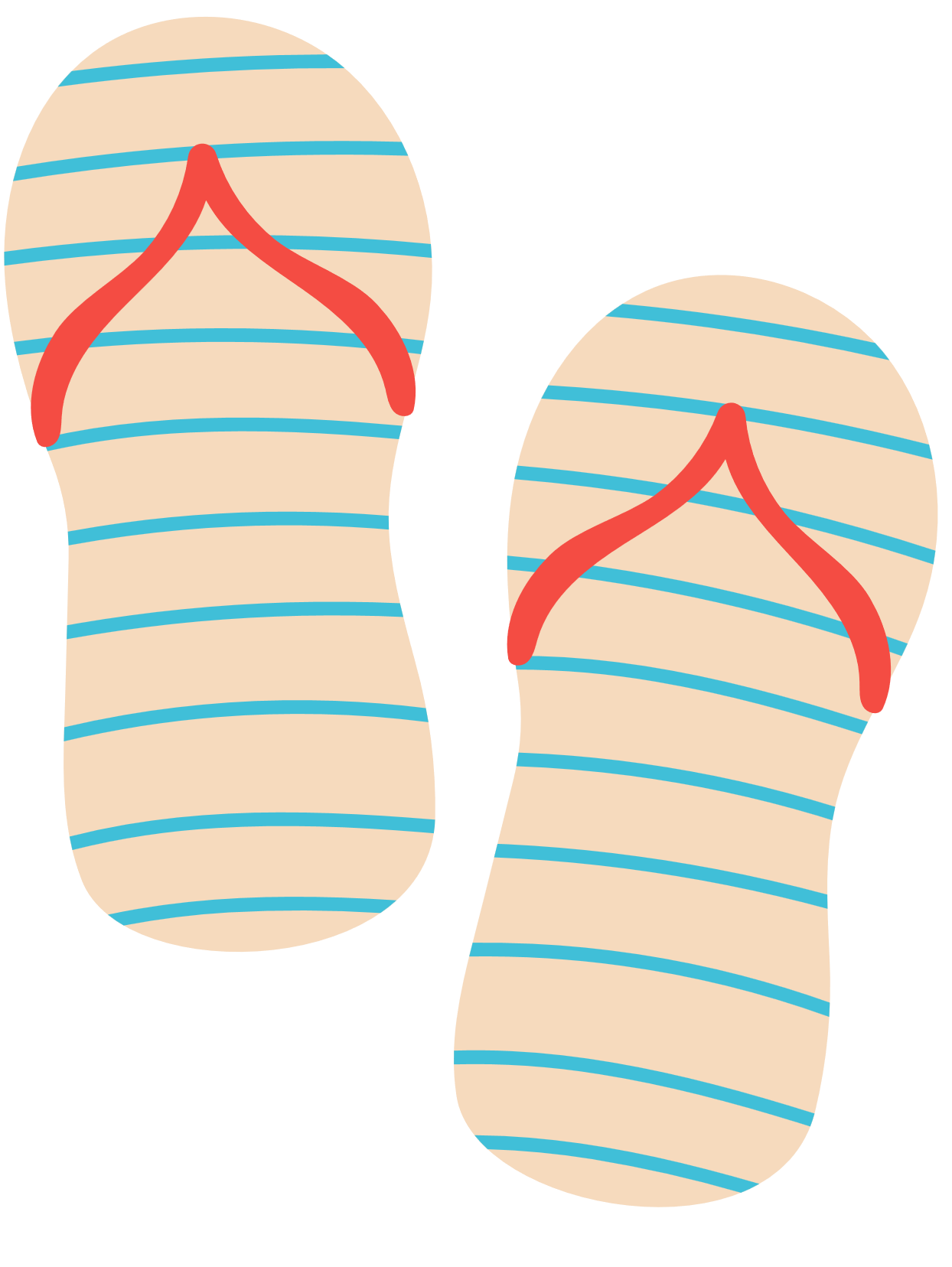 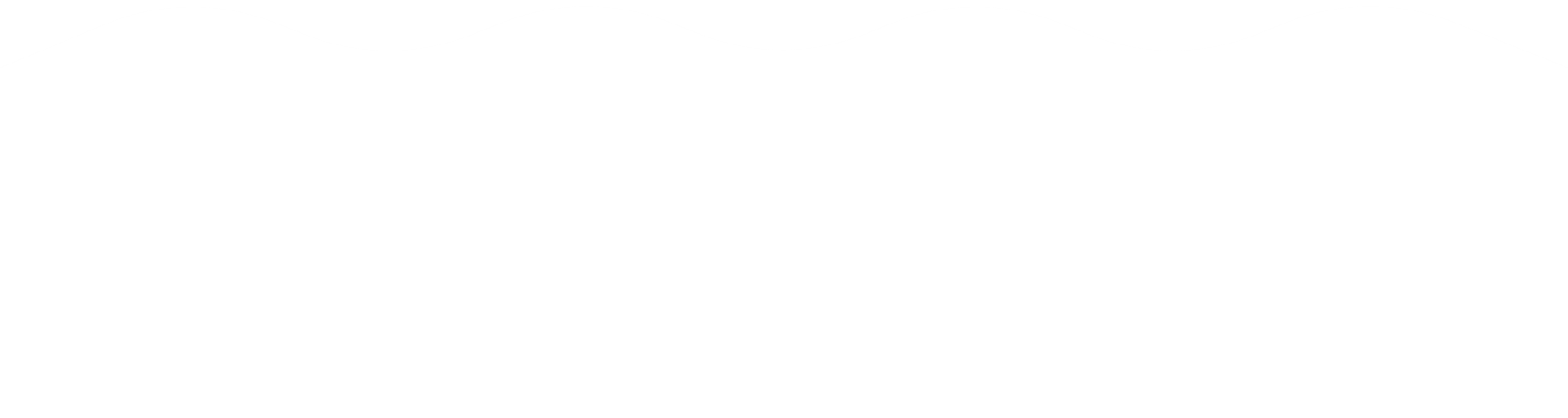 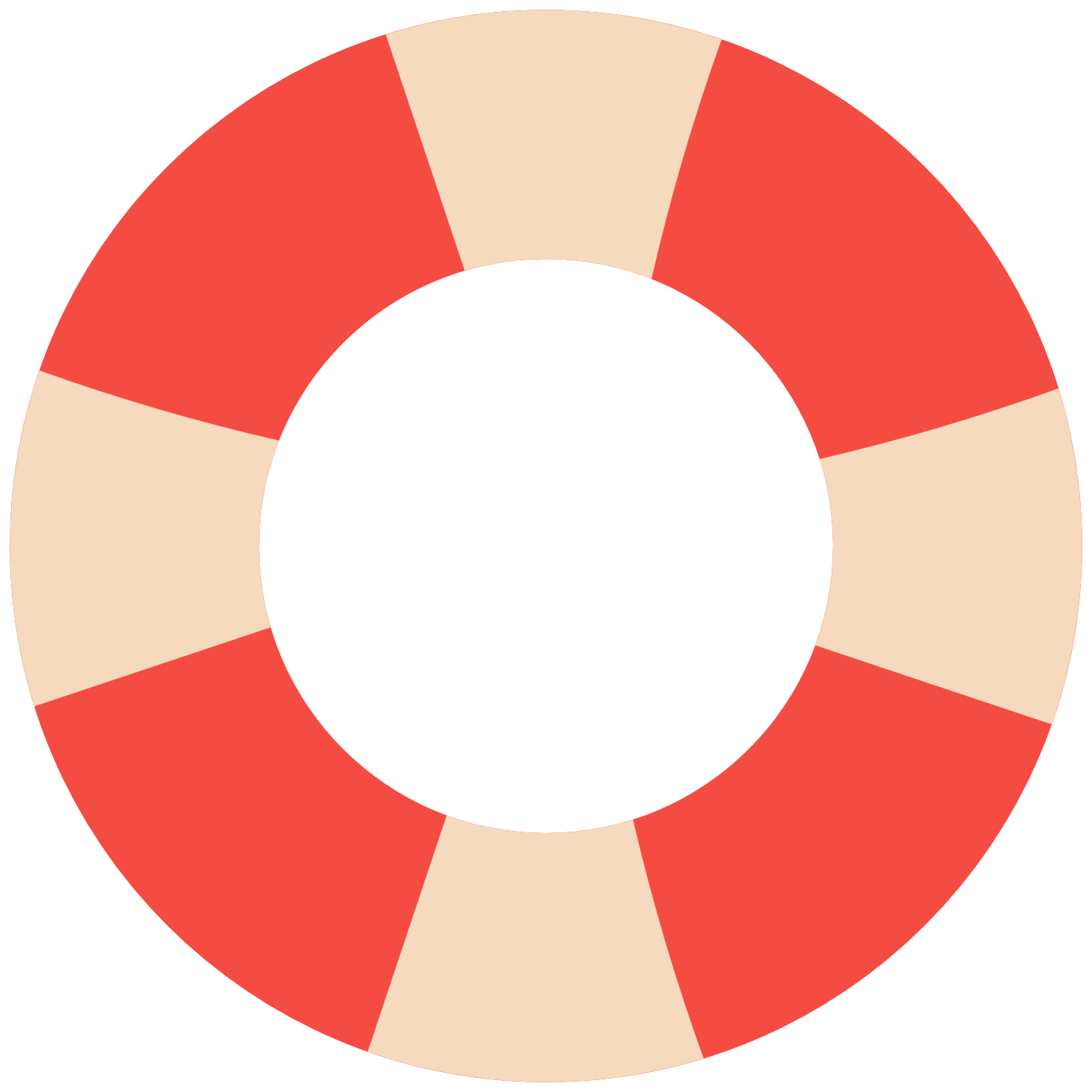 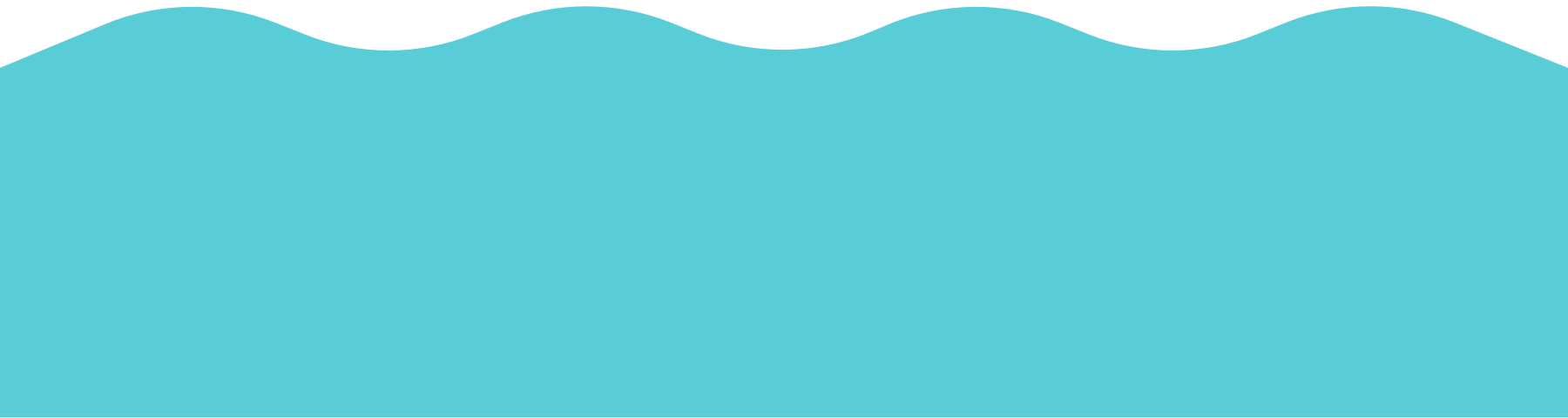 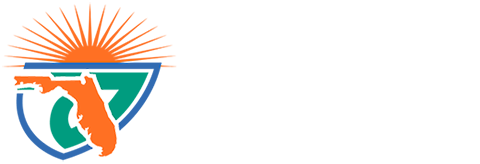 Transfer
Transfer vs.
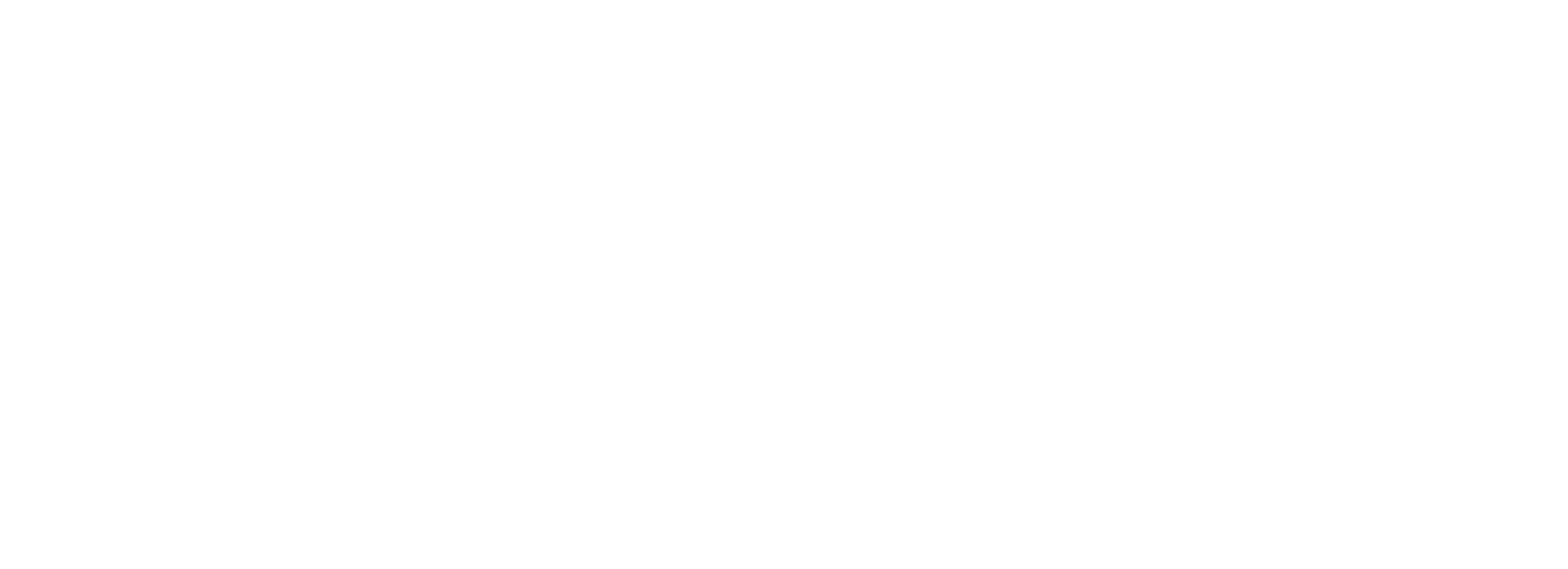 A transfer occurs when a student makes any change in schools after he/she established residency, as defined in Bylaw 9.2.1, at a school each year.
CHANGE OF SCHOOLS
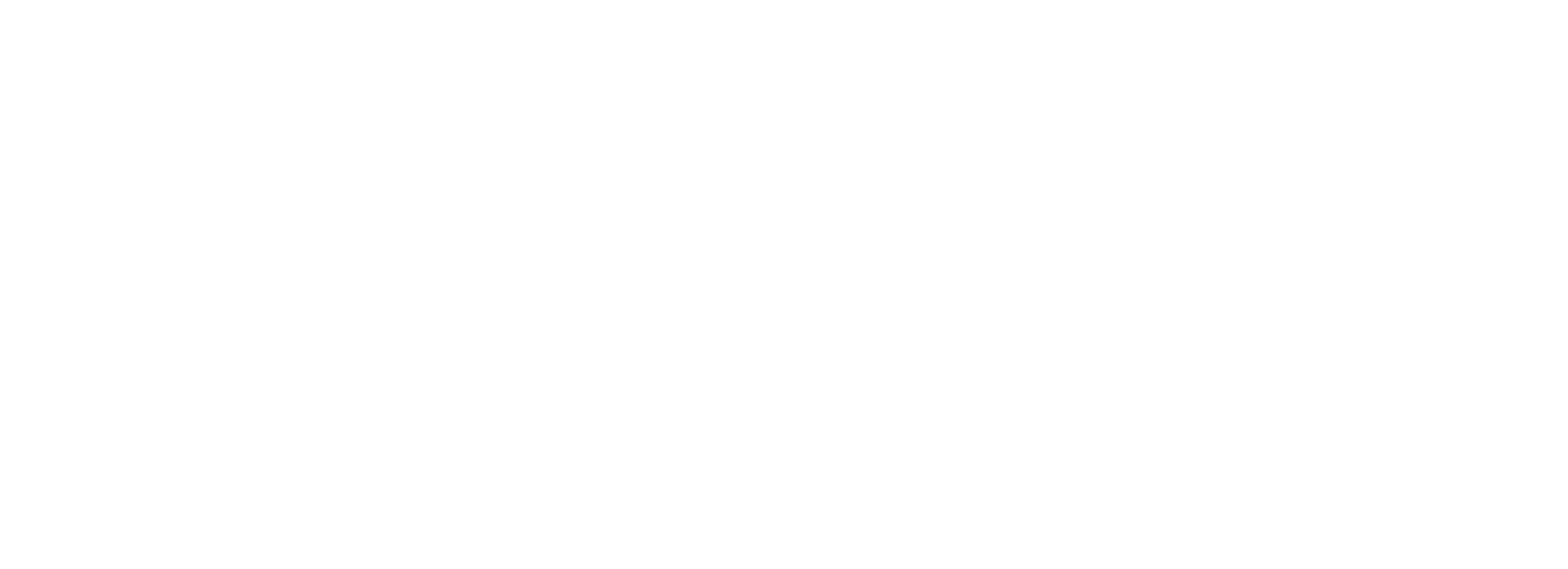 Change of Schools
A change of school occurs when a student makes any change of school after the conclusion of the school year, prior to establishing residency for the subsequent year.
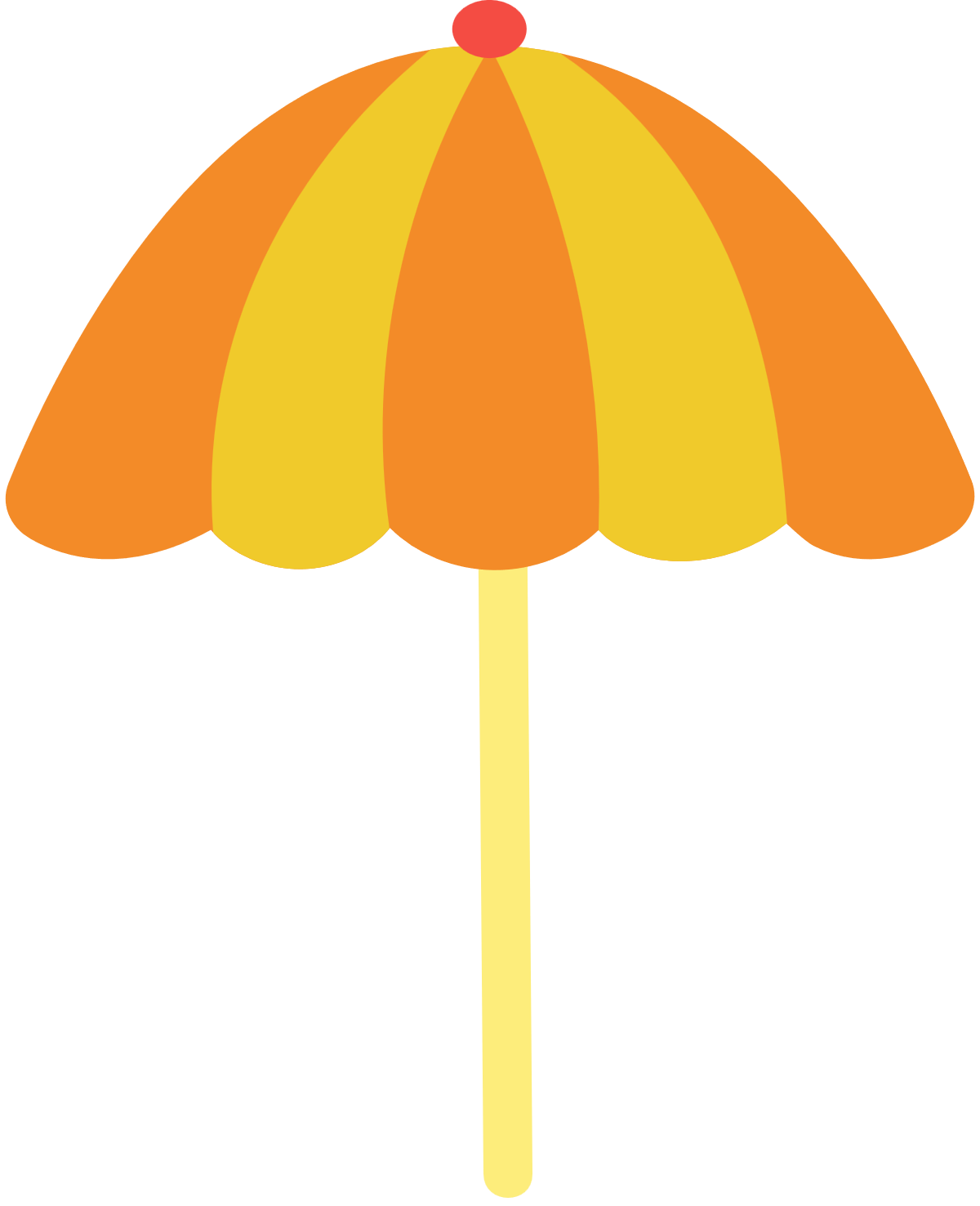 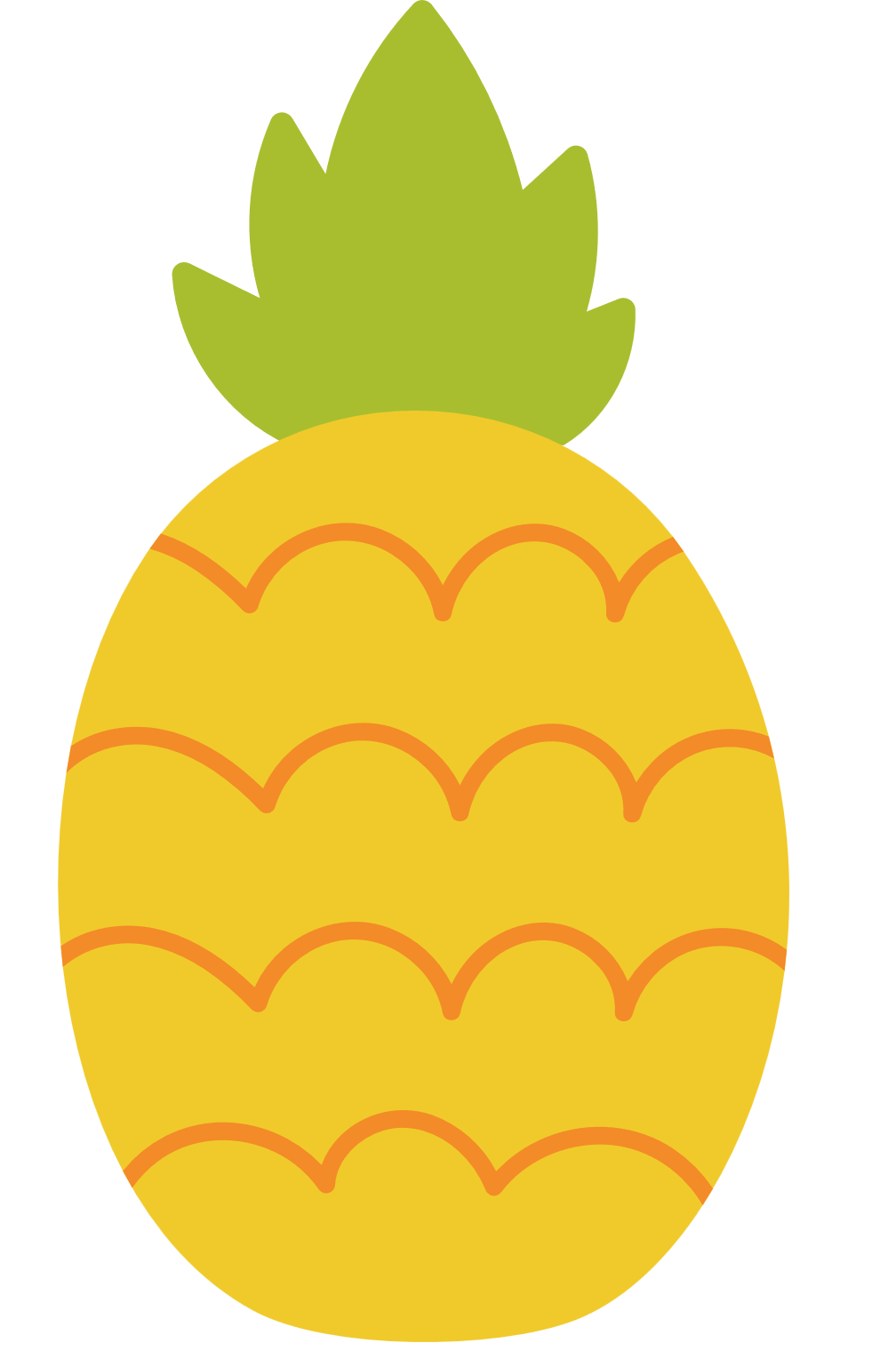 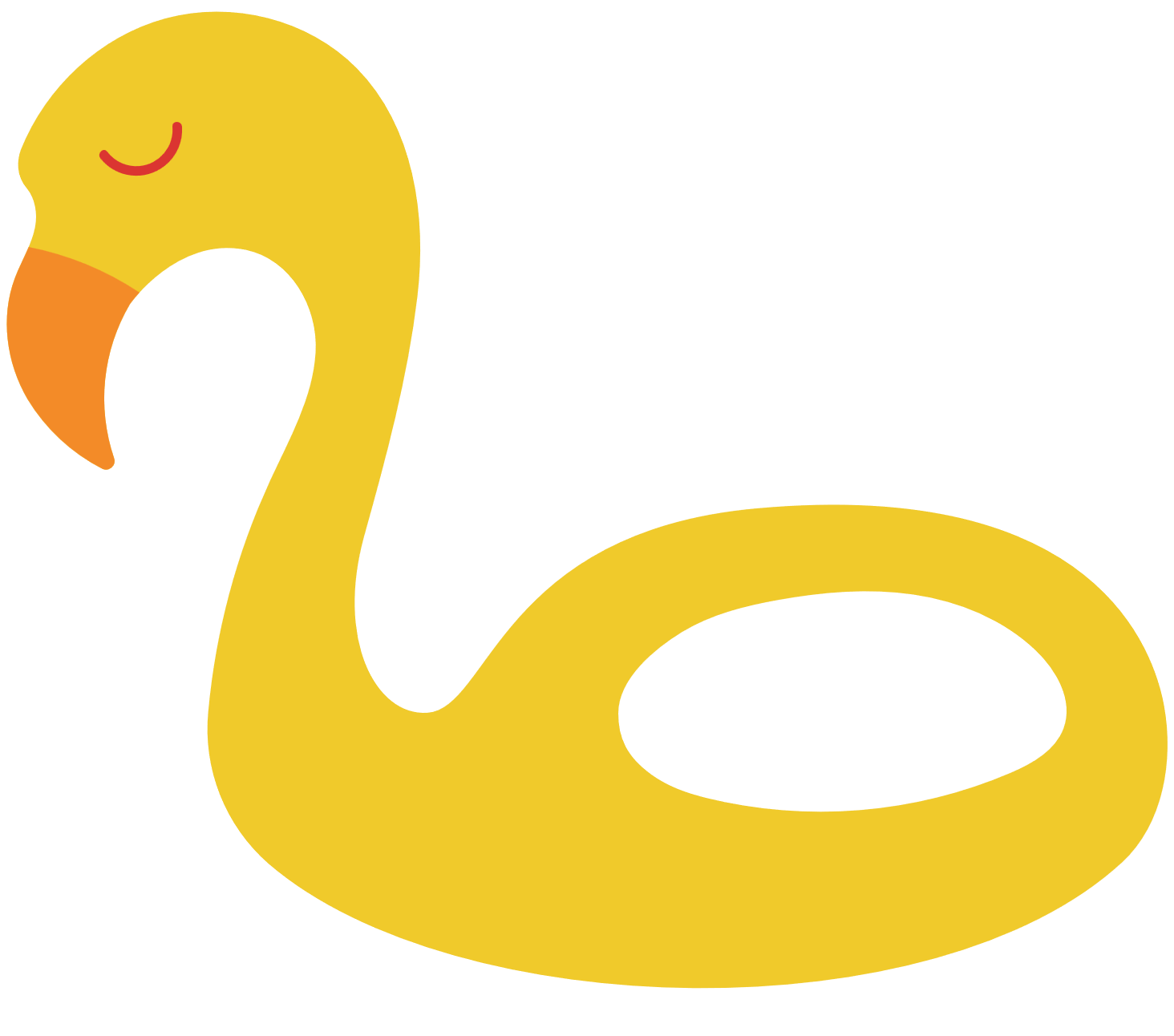 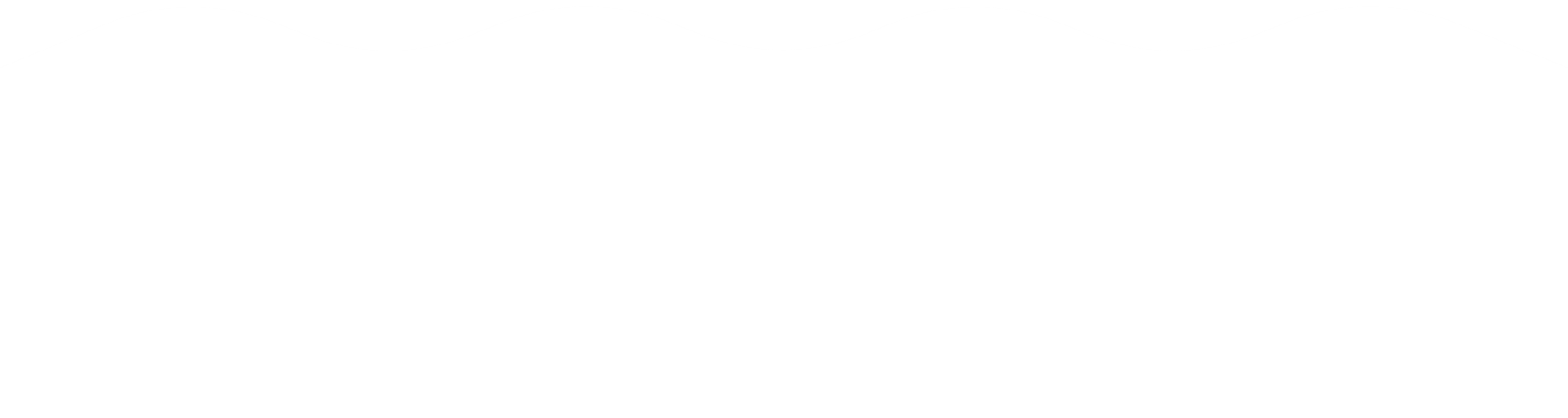 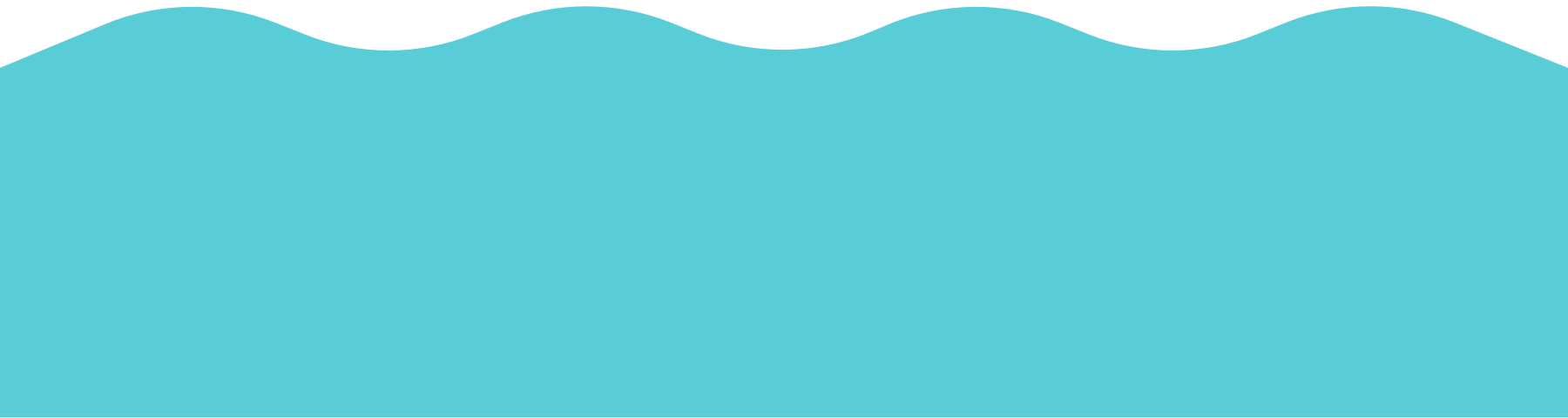 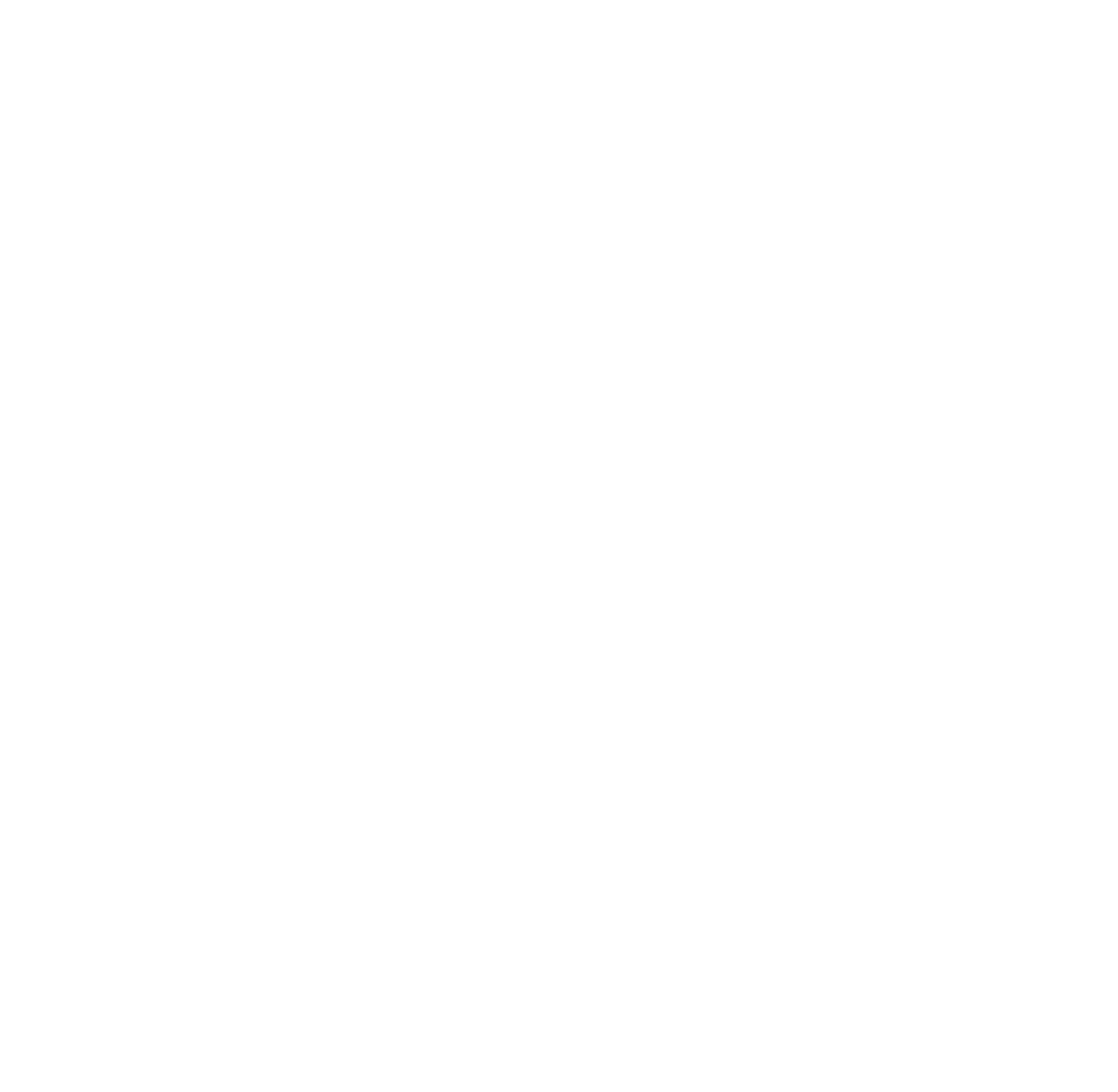 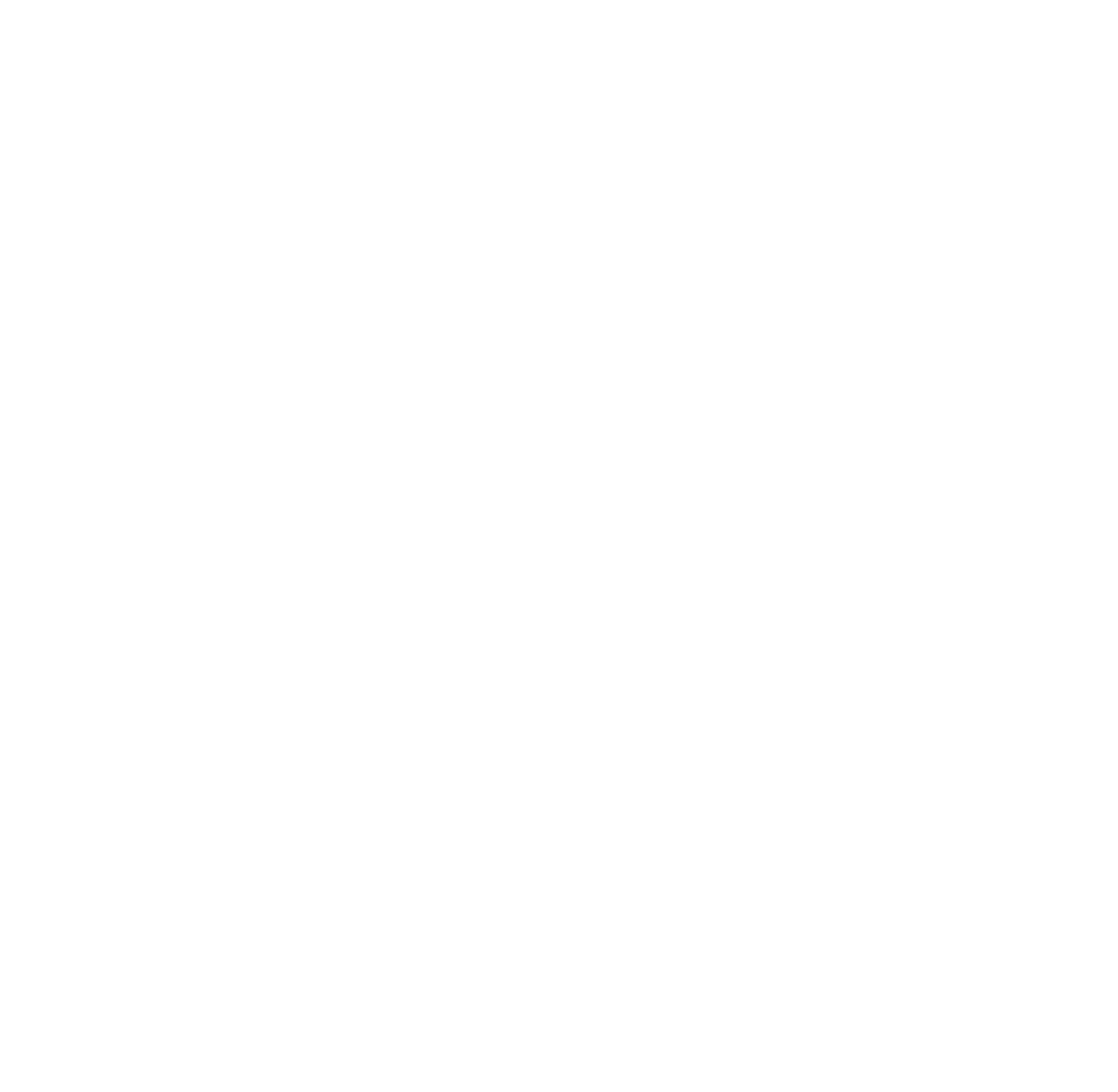 El 6 Form
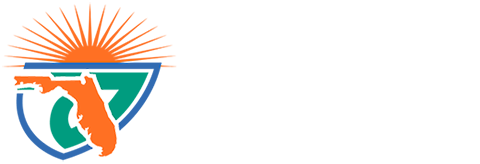 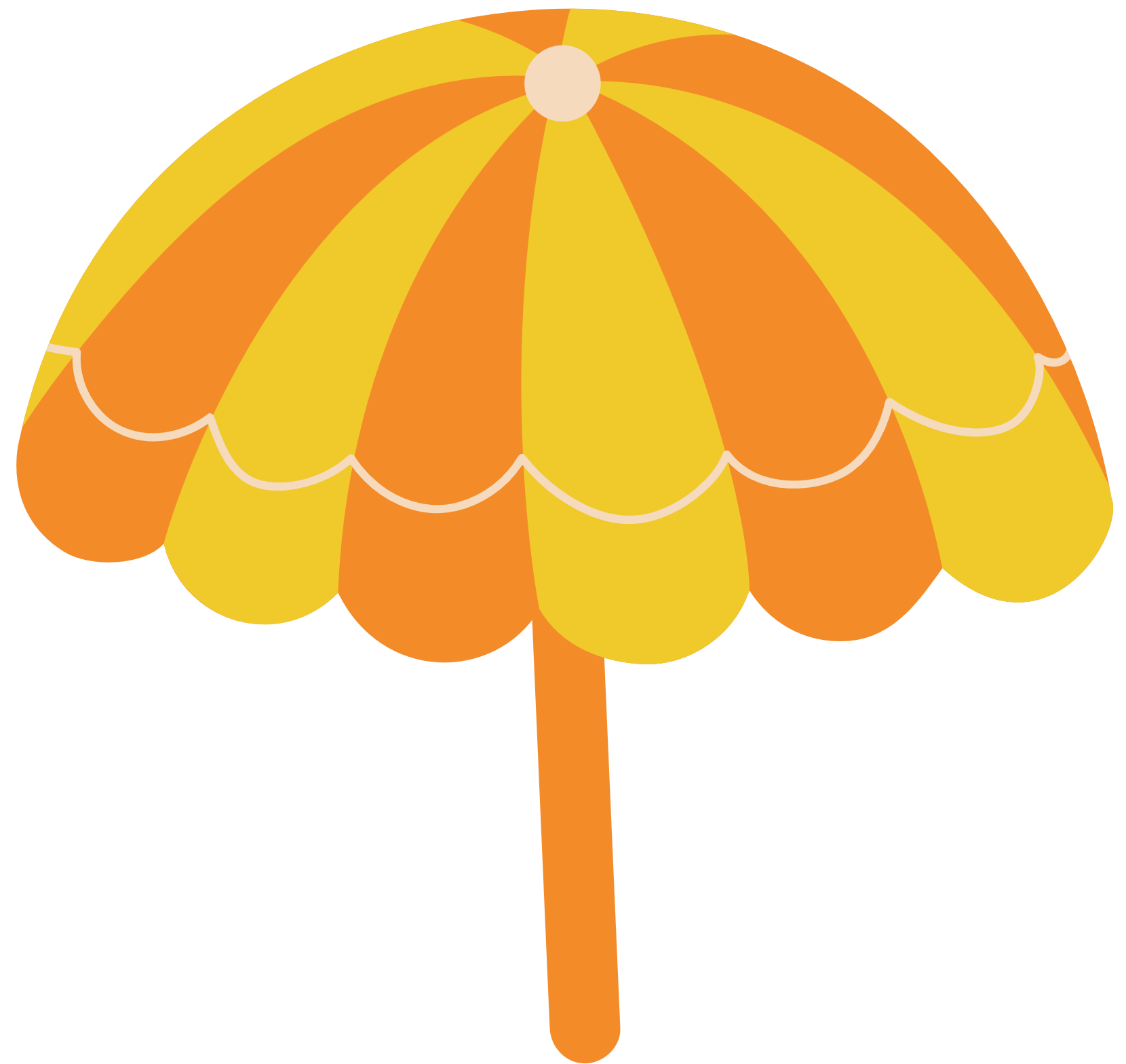 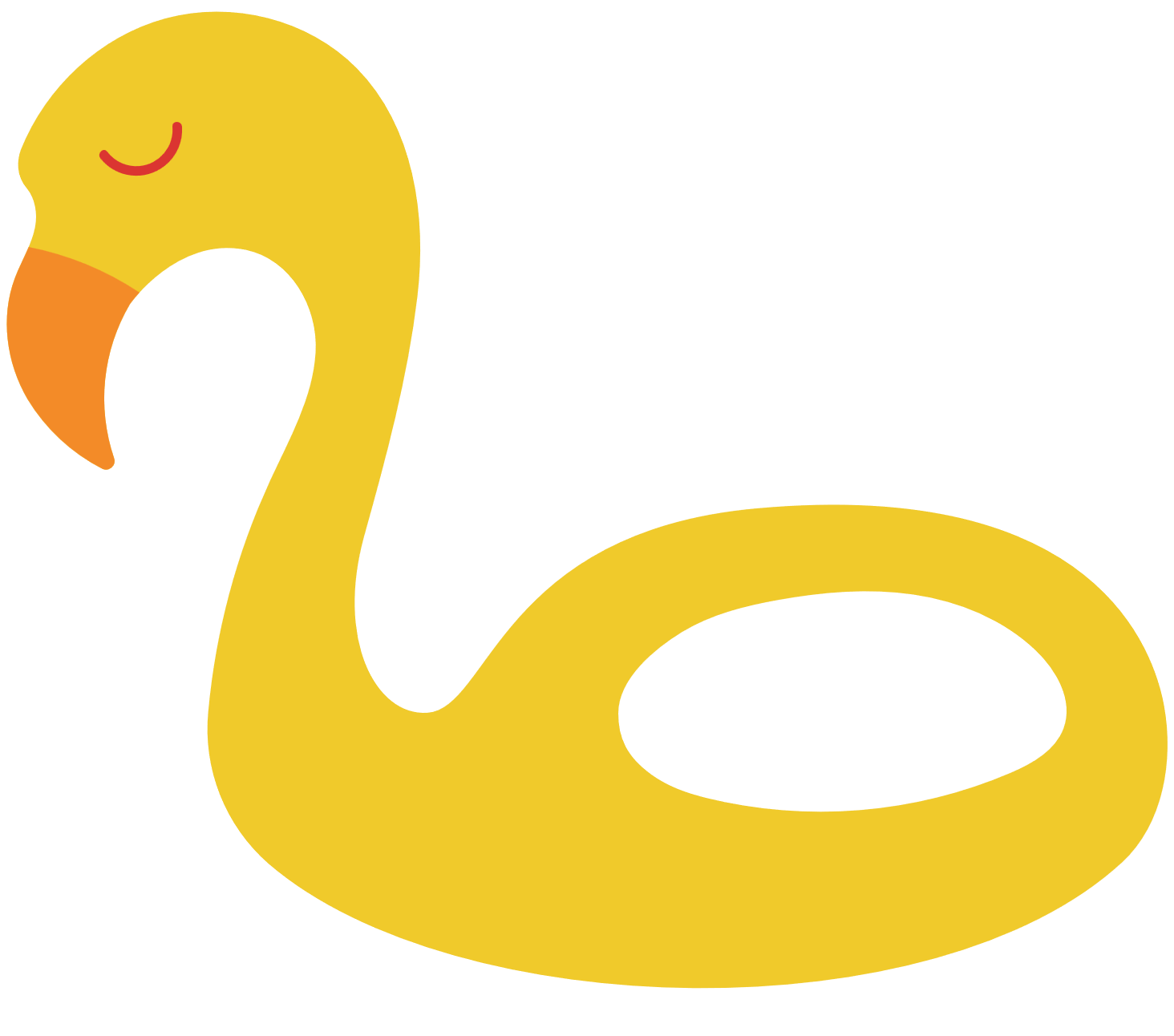 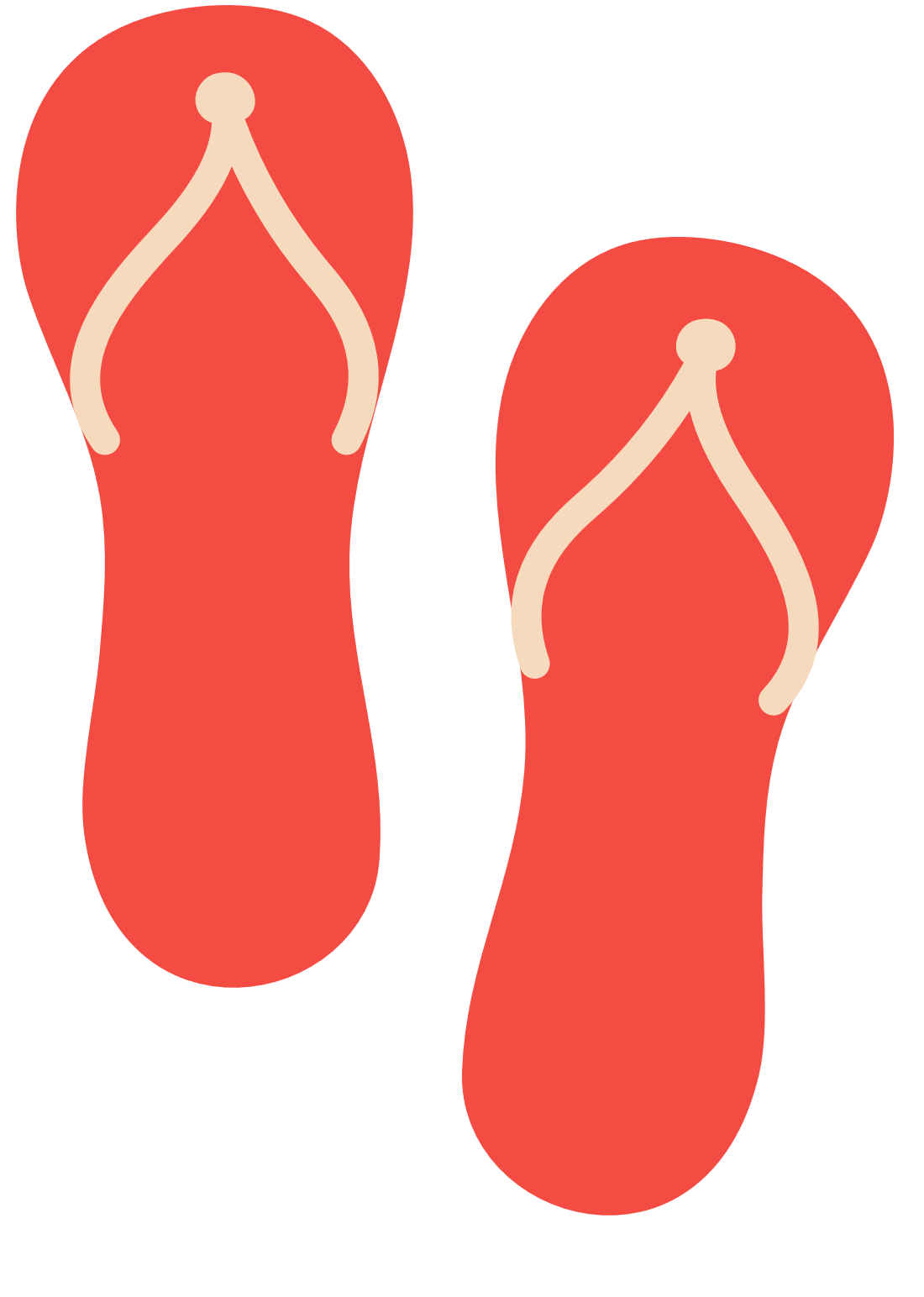 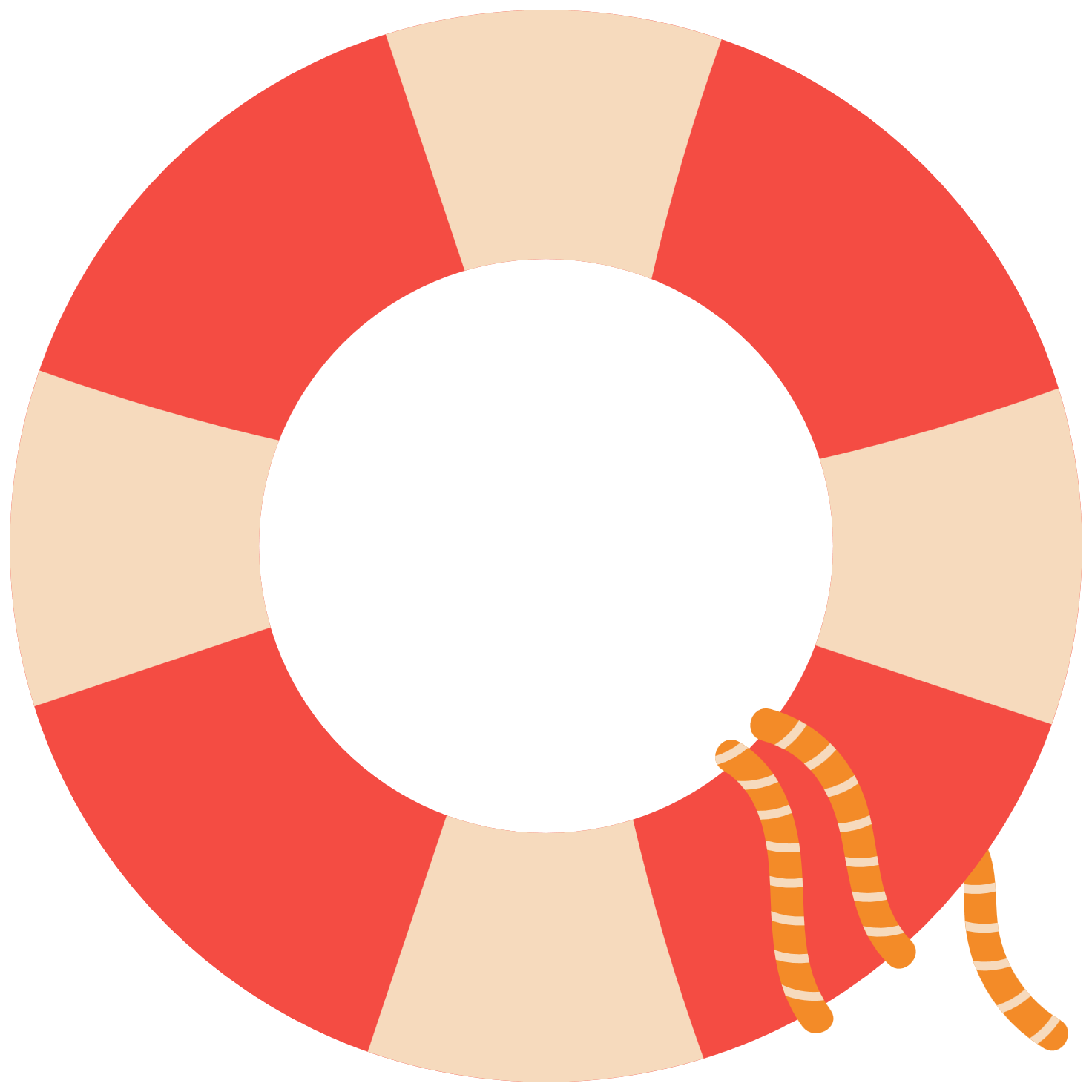 The EL6 Form is mandatory and must be completed for any student who transfers or changes schools over the summer.
Changes
The EL6 Form is initiated by the receiving school and sent via Home Campus to the previous school. The previous school should complete their portion of the form within five (5) business days of being initiated by the receiving school.
Auto Expire: The form will expire after five (5) business days if the previous school has not completed their portion.
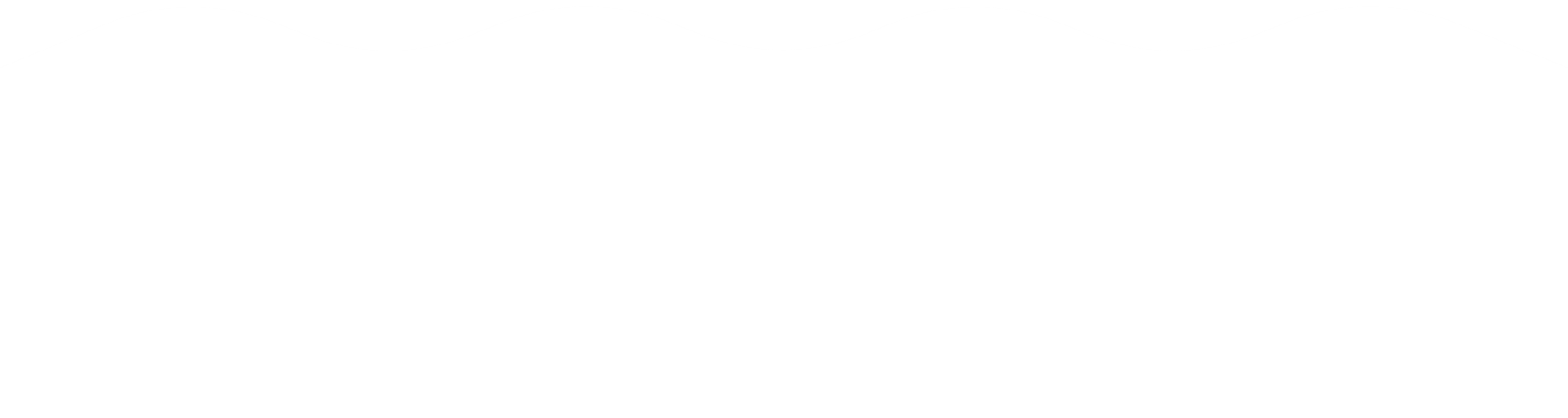 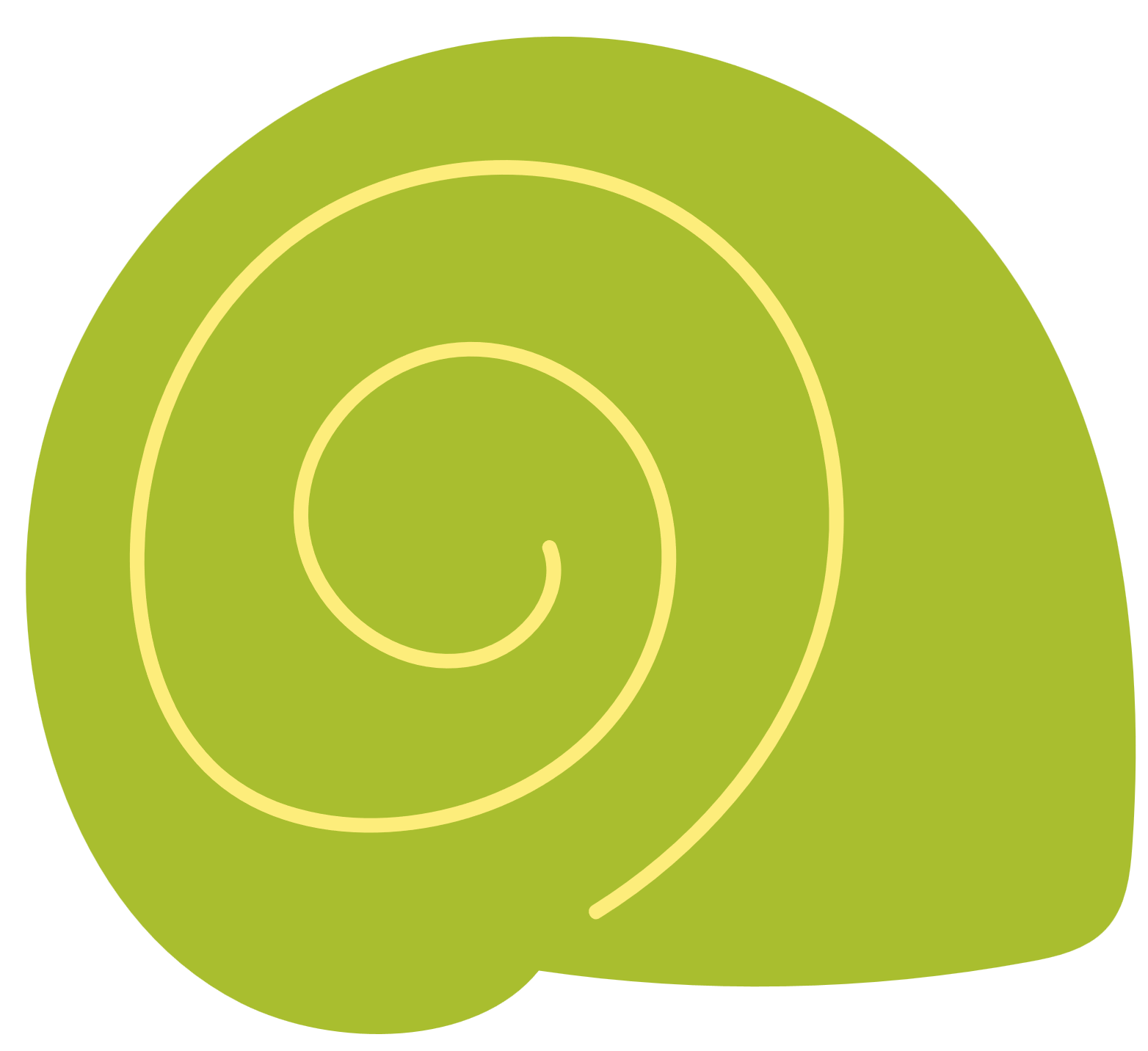 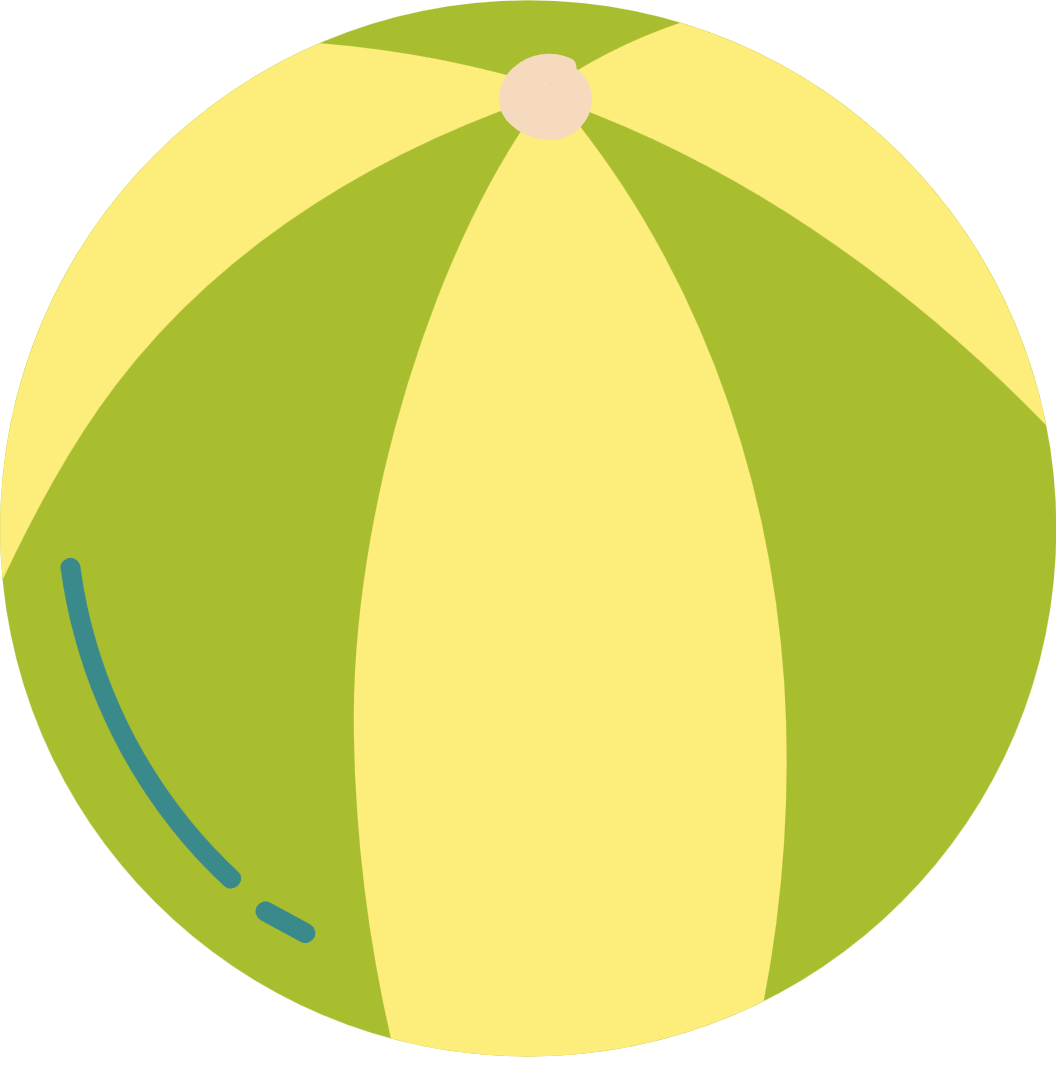 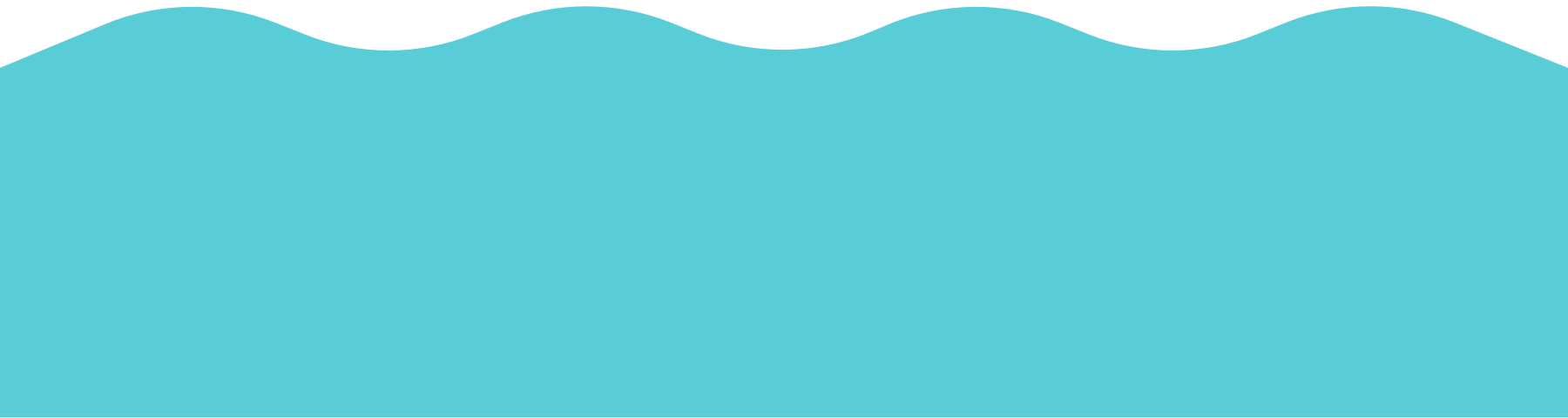 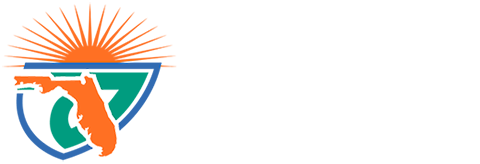 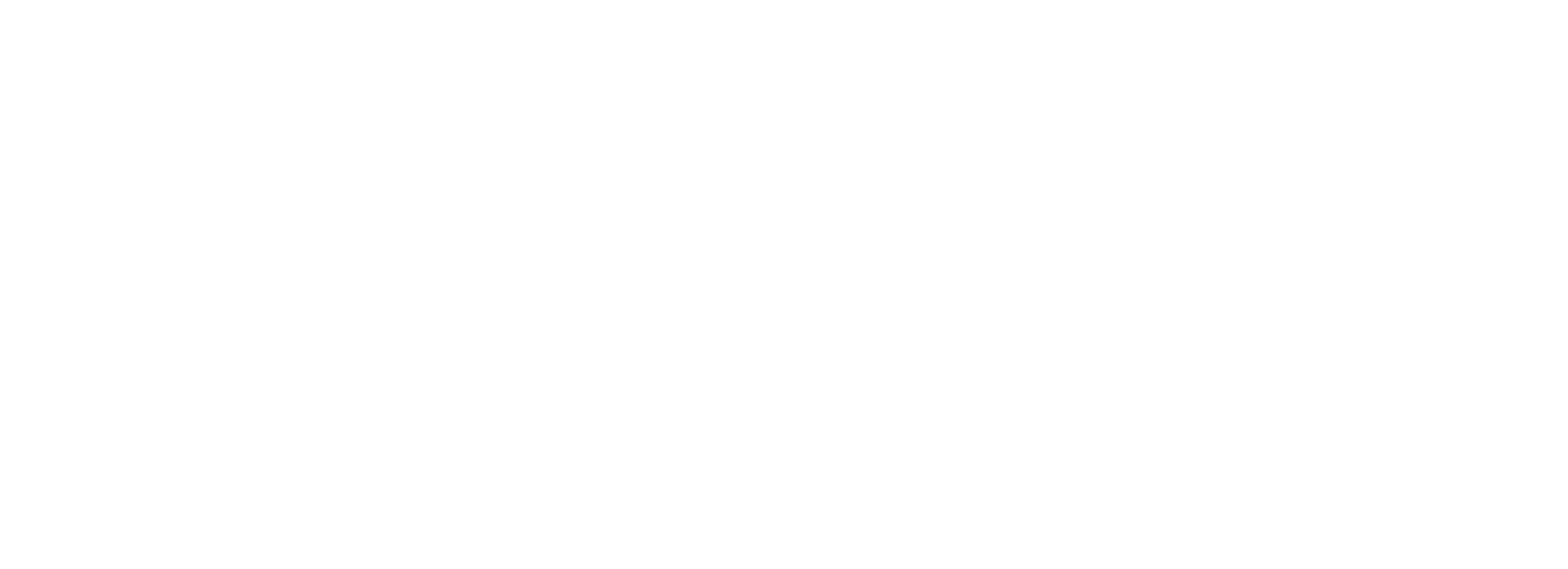 El 6 Changes
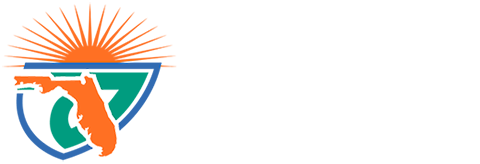 EL 6: 
NOTICE OF TRANSFER
Unfavorable Response
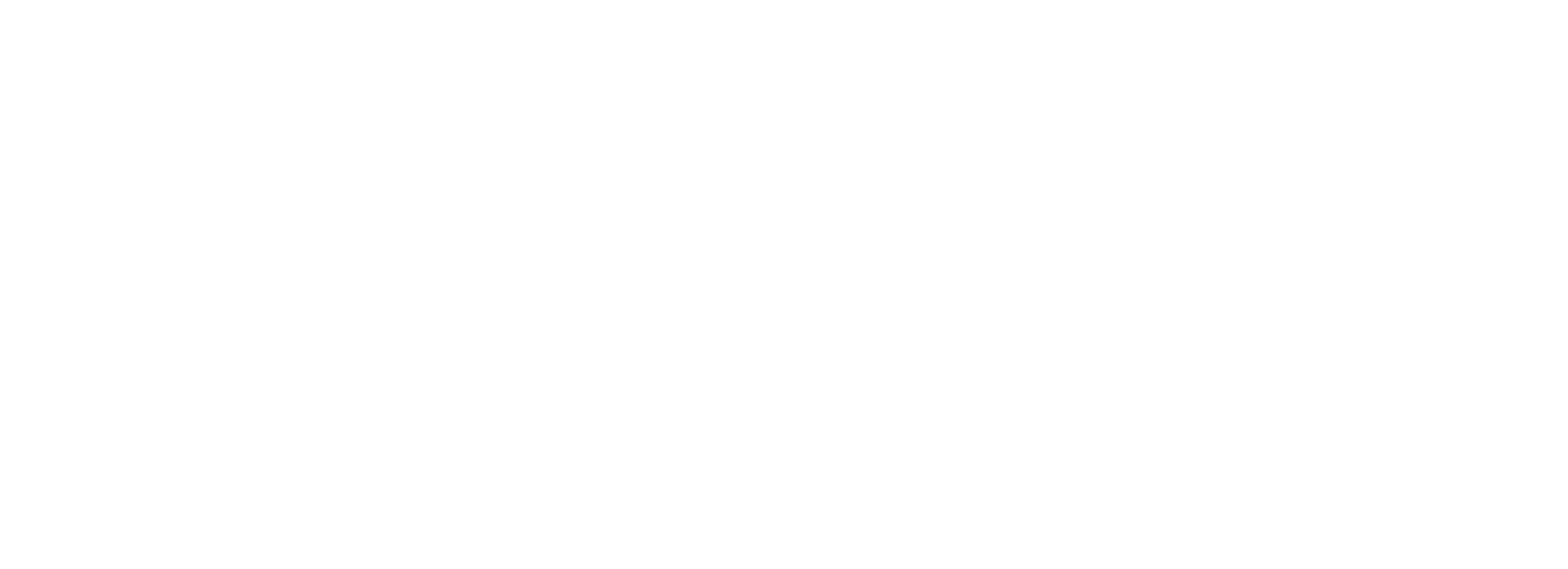 • Improper Contact/Recruiting
• Academic Eligibility
• Disciplinary Action
• Transfer After Starting a Sport
• Eligible if still enrolled at 
previous school
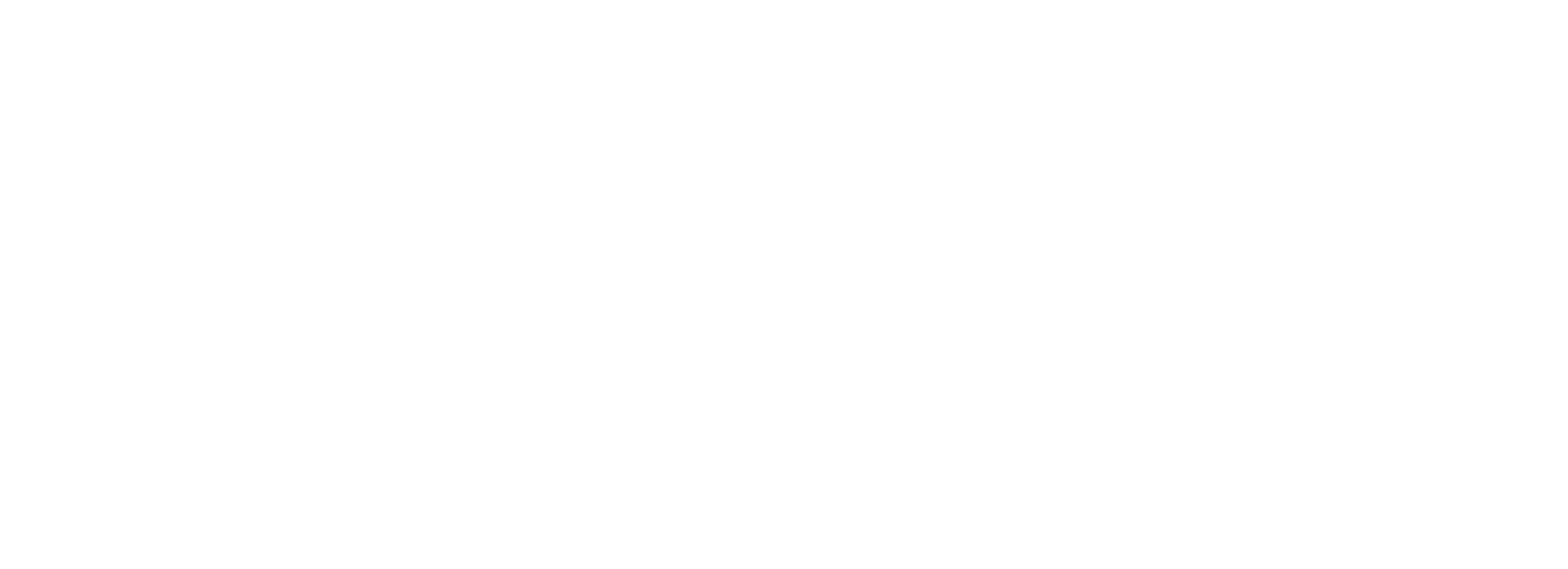 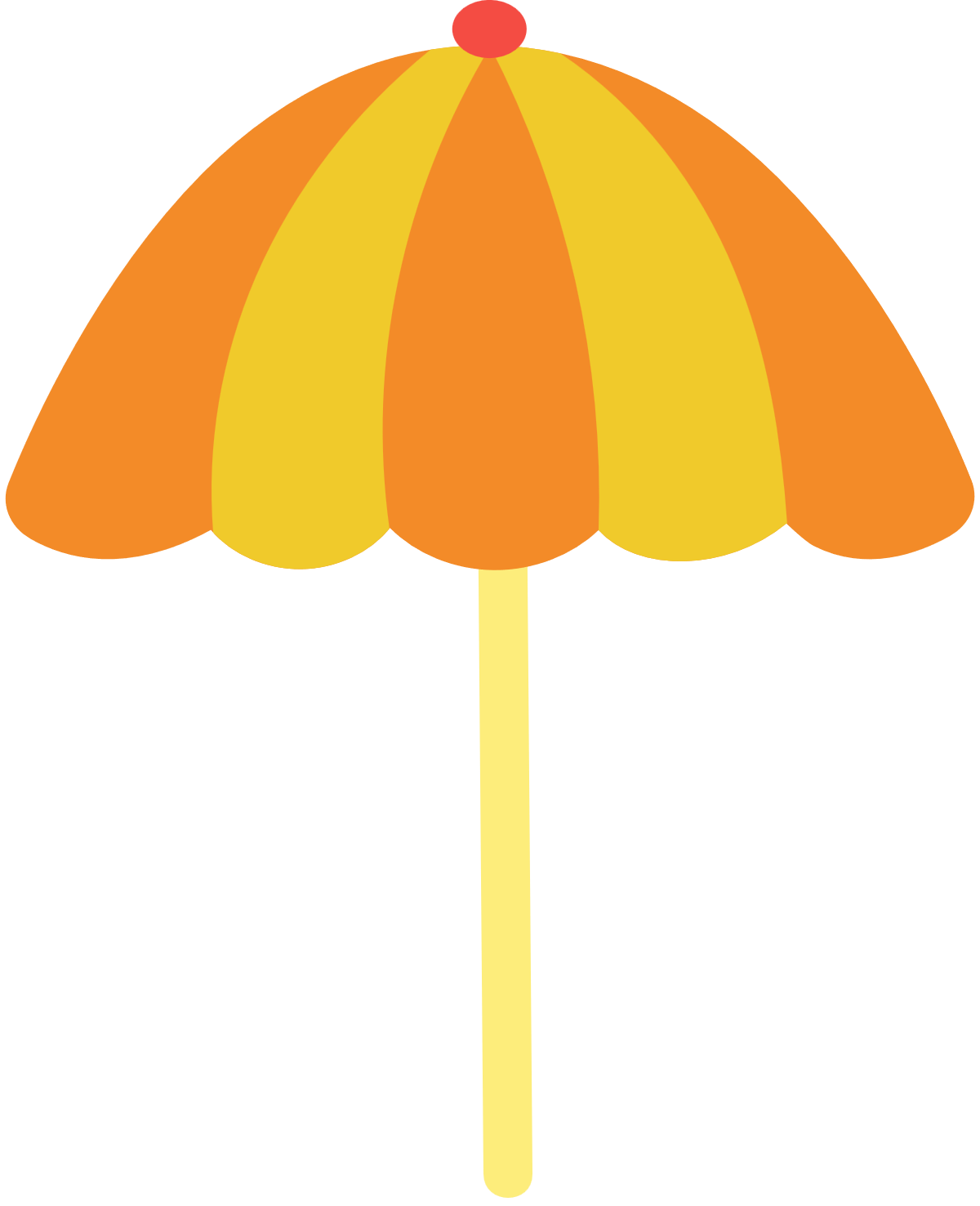 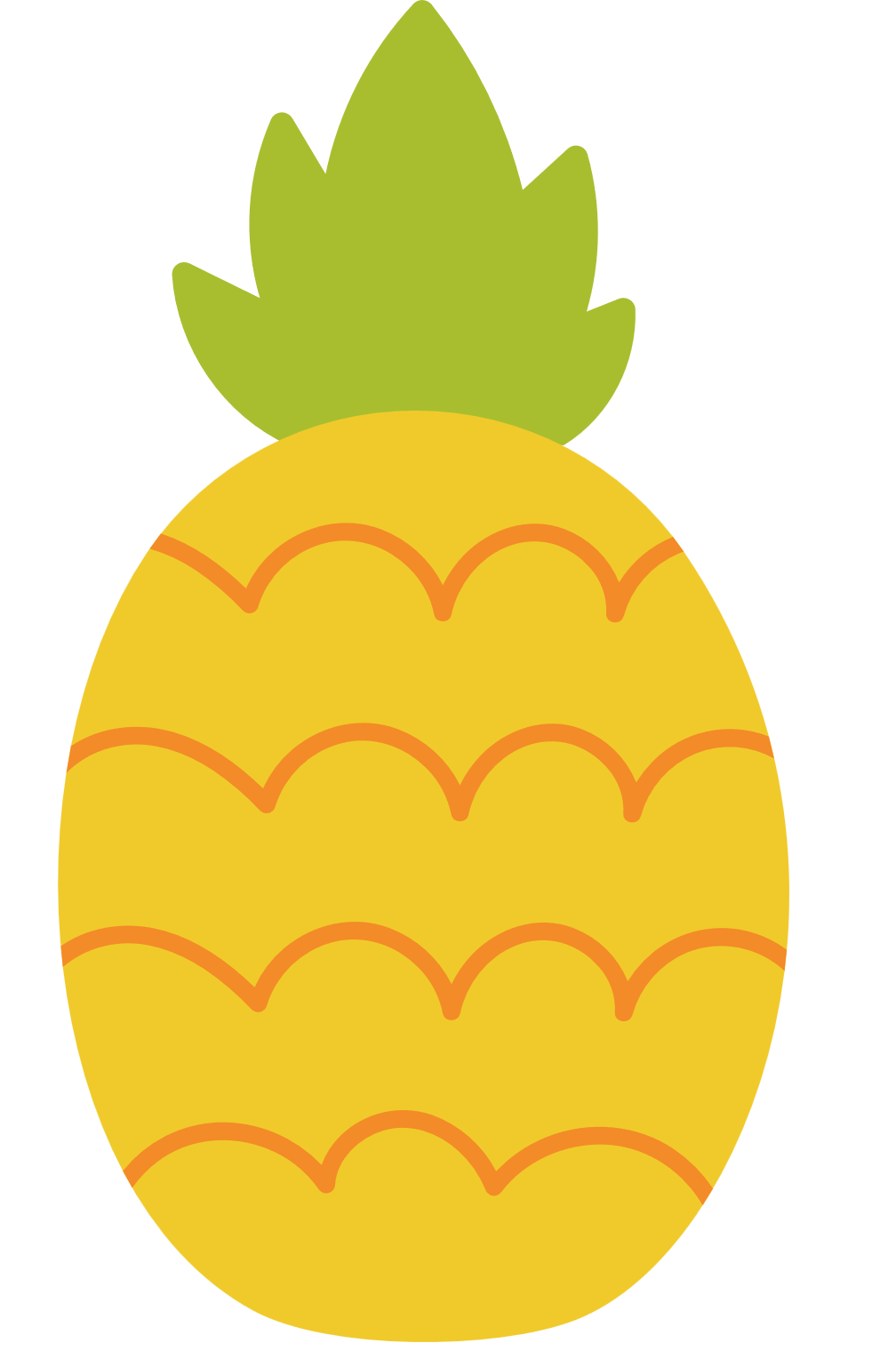 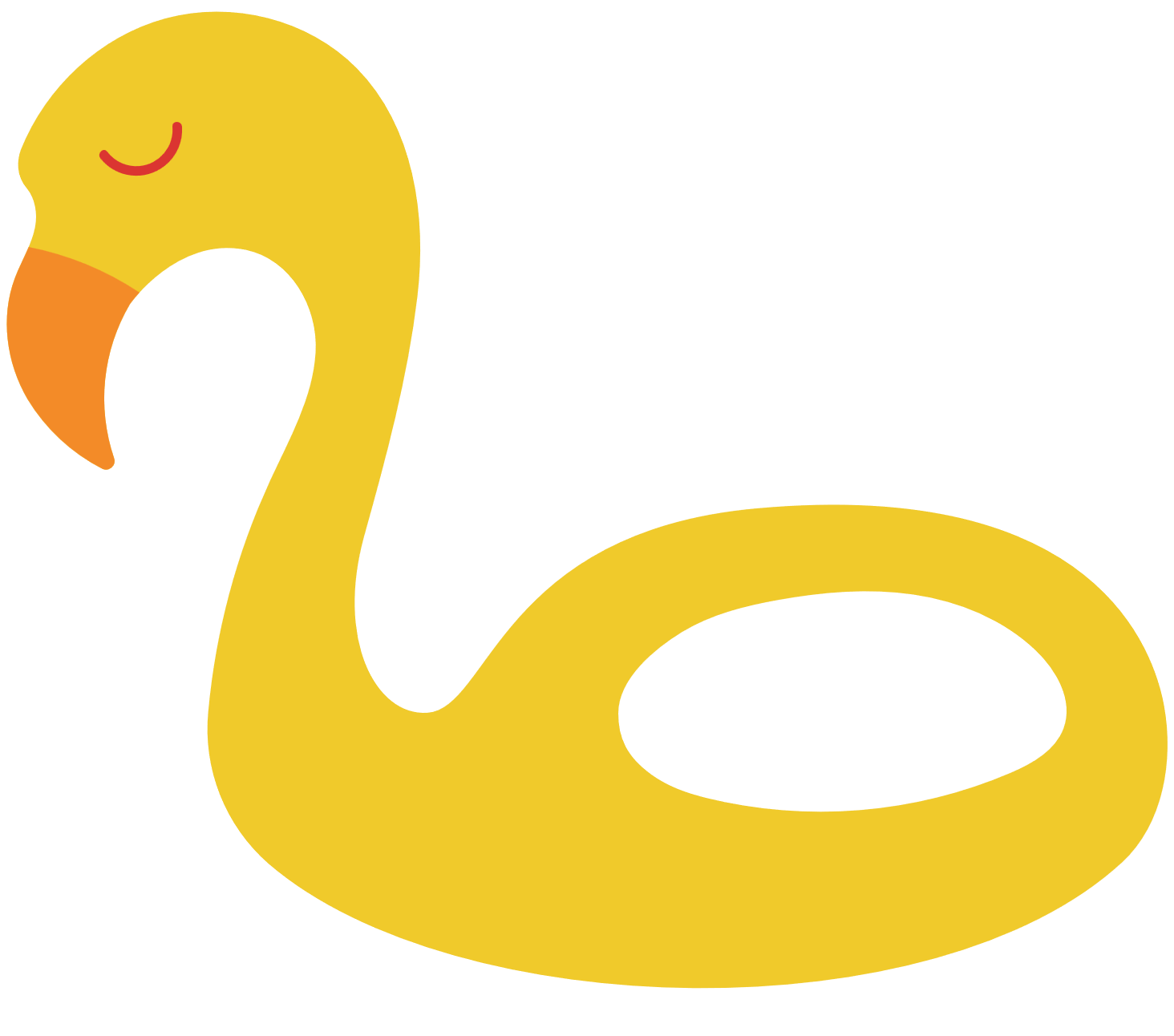 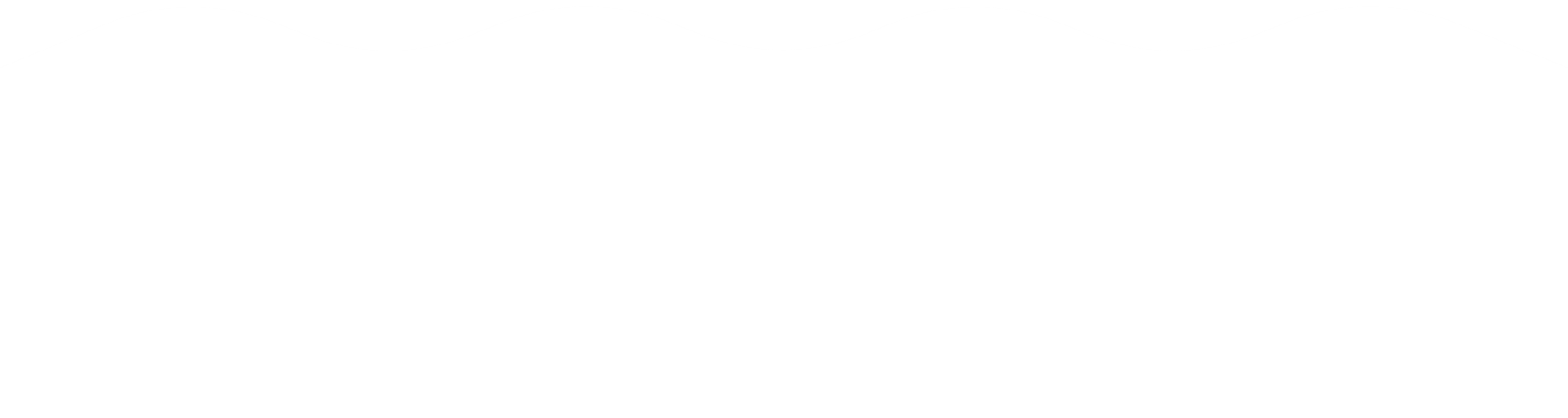 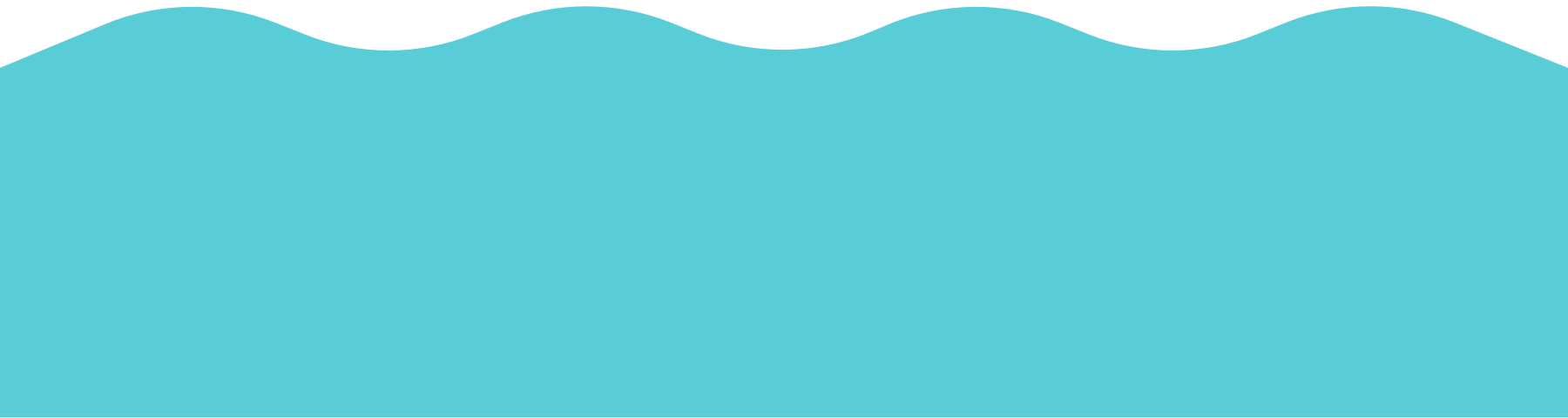 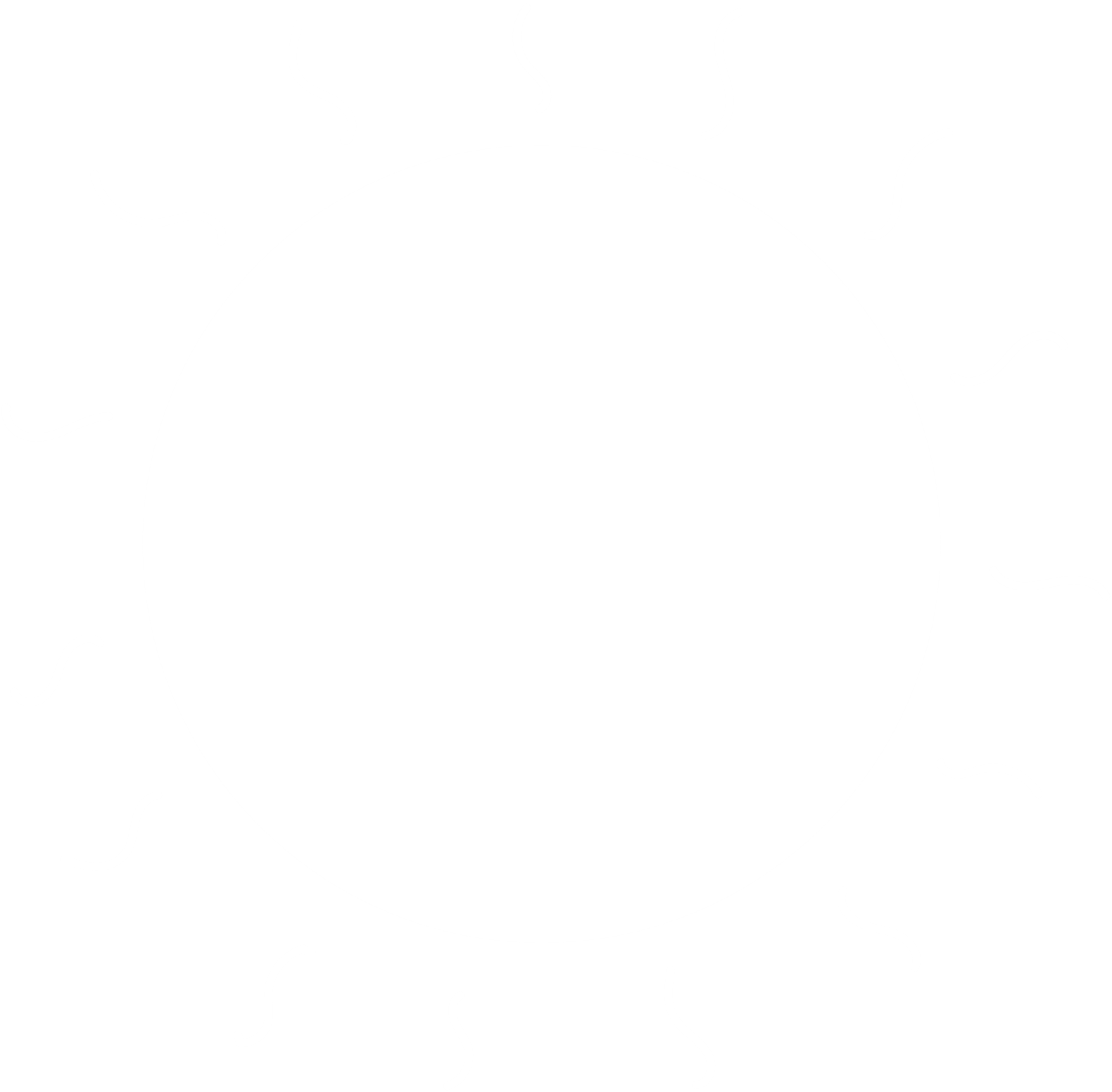 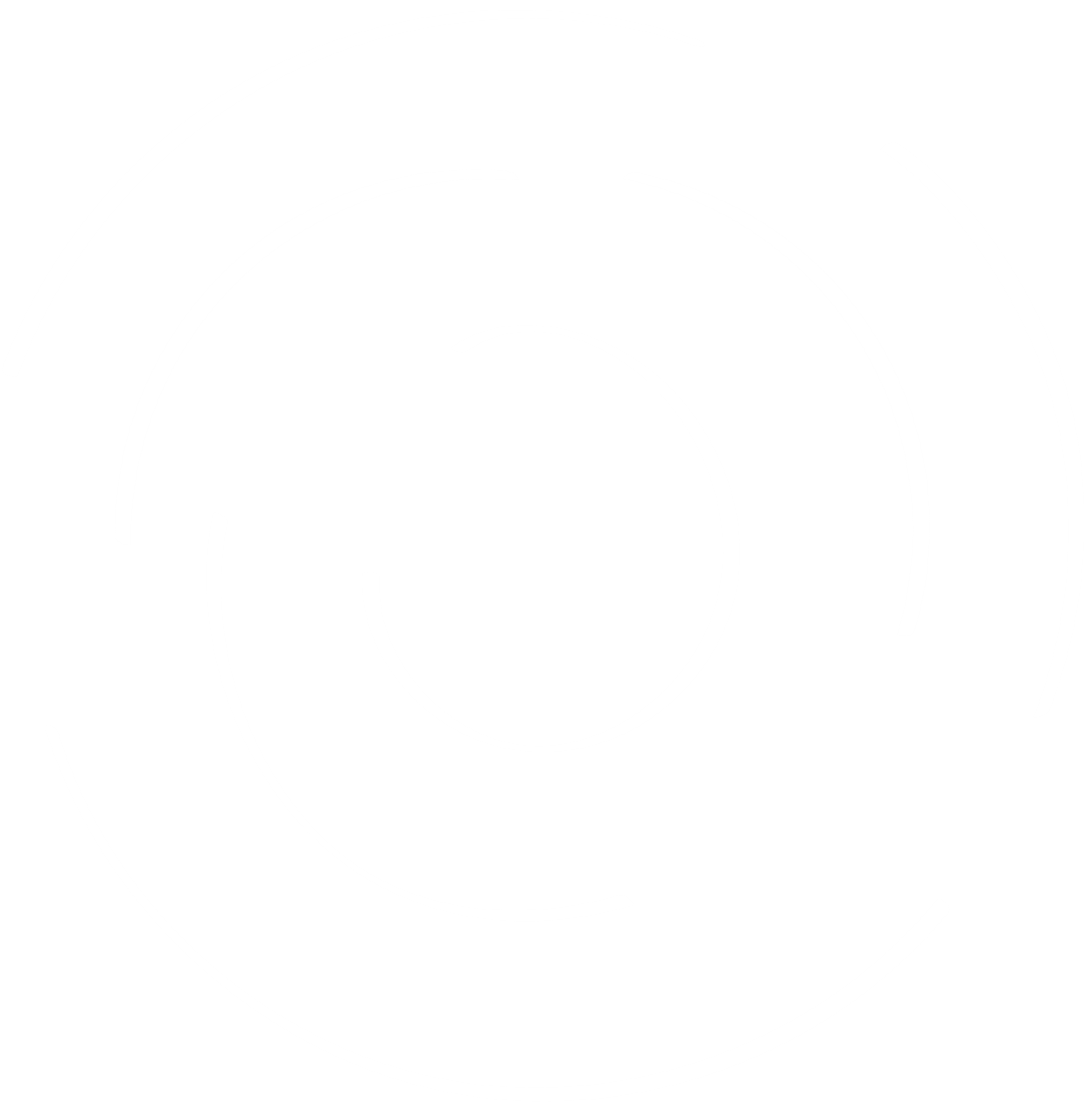 Spring
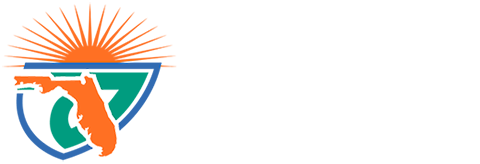 FOOTBALL
Policy 18.2.1
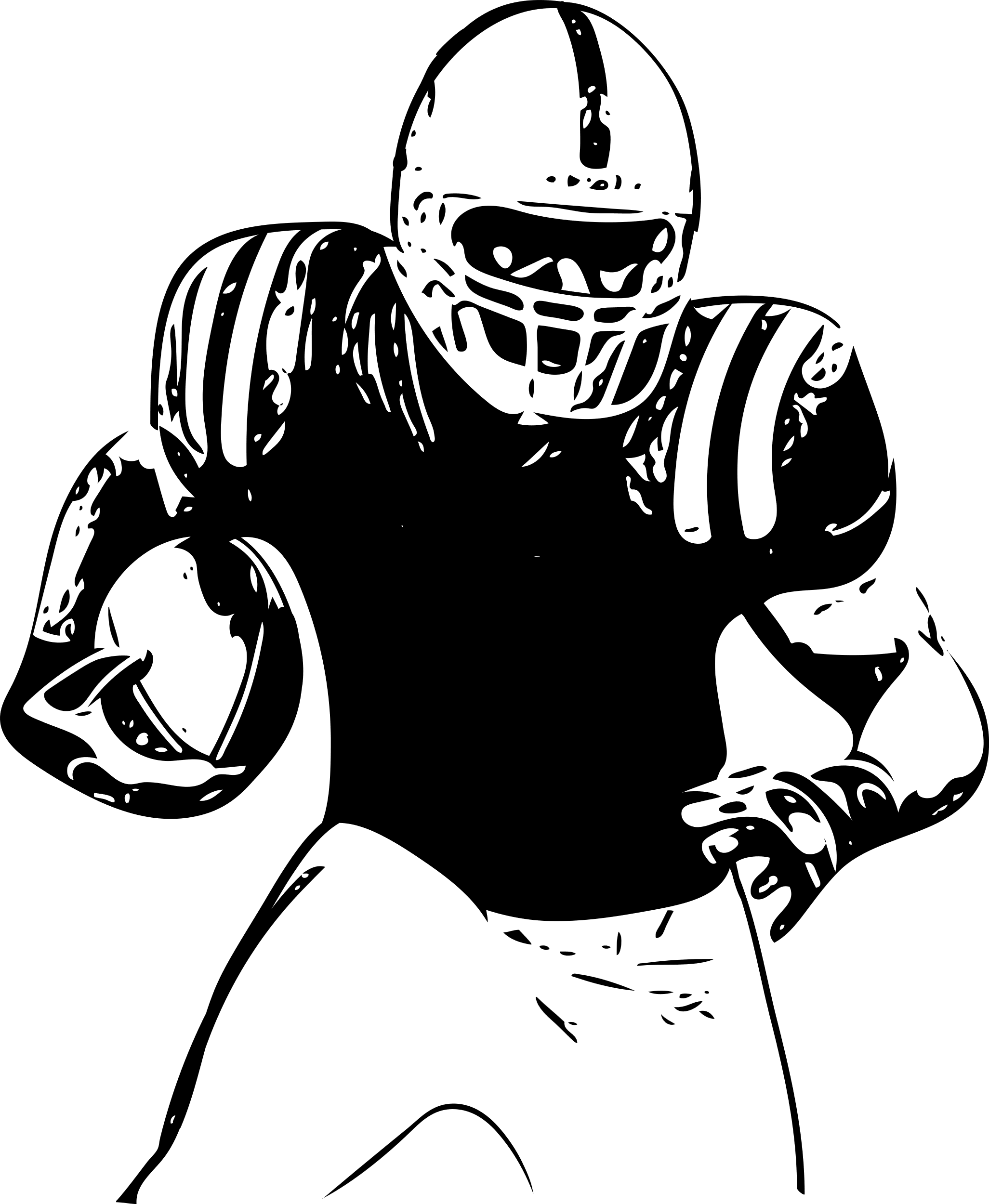 Spring Football is a continuation of the regular fall football season. Consequently, a student who transfers schools must meet the provisions in Bylaw 9.3.2.
Bylaw 9.3.2: The student must meet one of the following criteria (§ 1006.15(9)(b), F.S.):
Dependent children of active-duty military personnel whose move resulted from military orders. 
Children who have been relocated due to a foster care placement in a different school zone. 
Children who move due to a court-ordered change in custody due to separation or divorce, or the serious illness or death of a custodial parent. 
Authorized for good cause in district, private or charter school board policy.
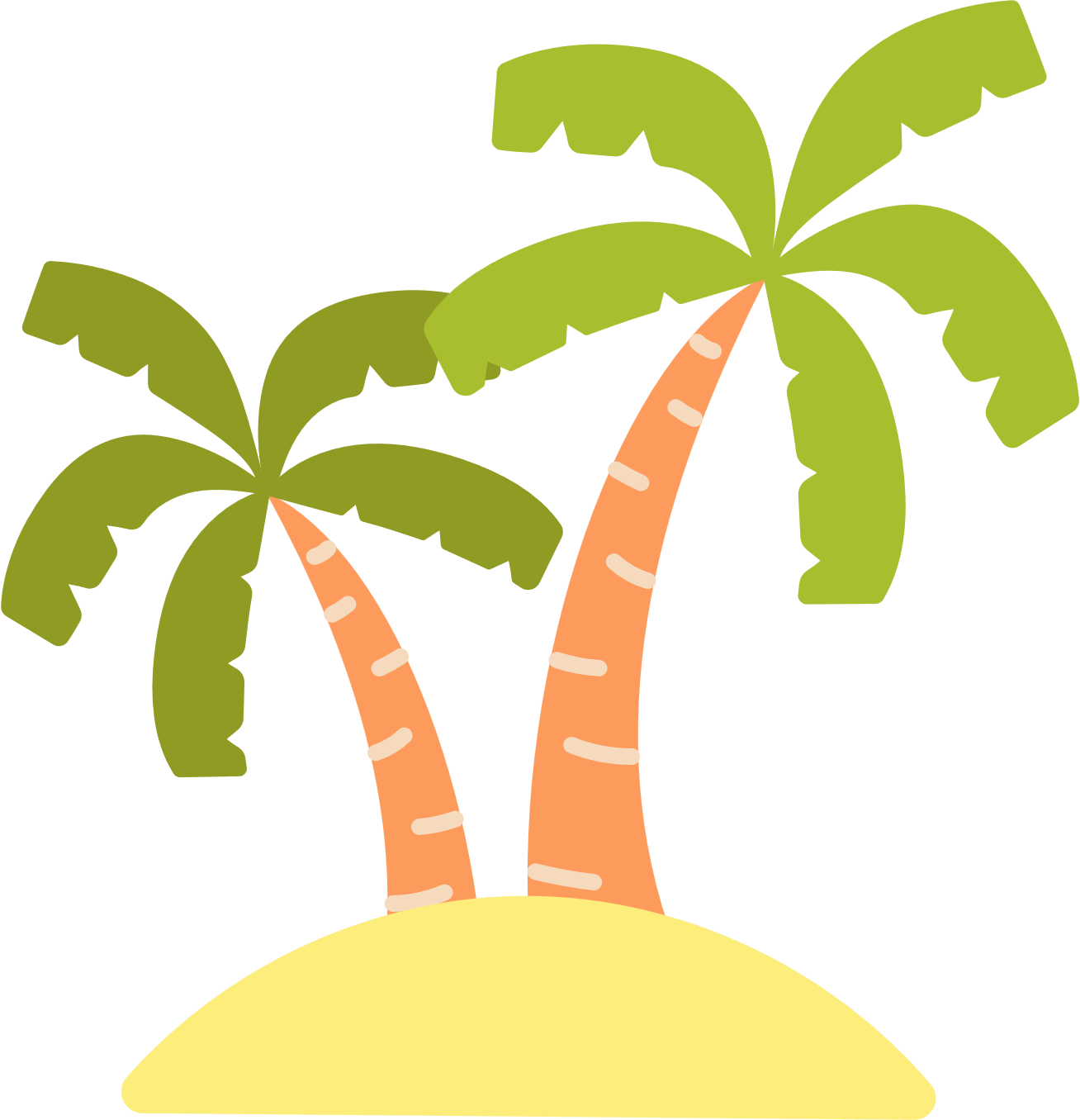 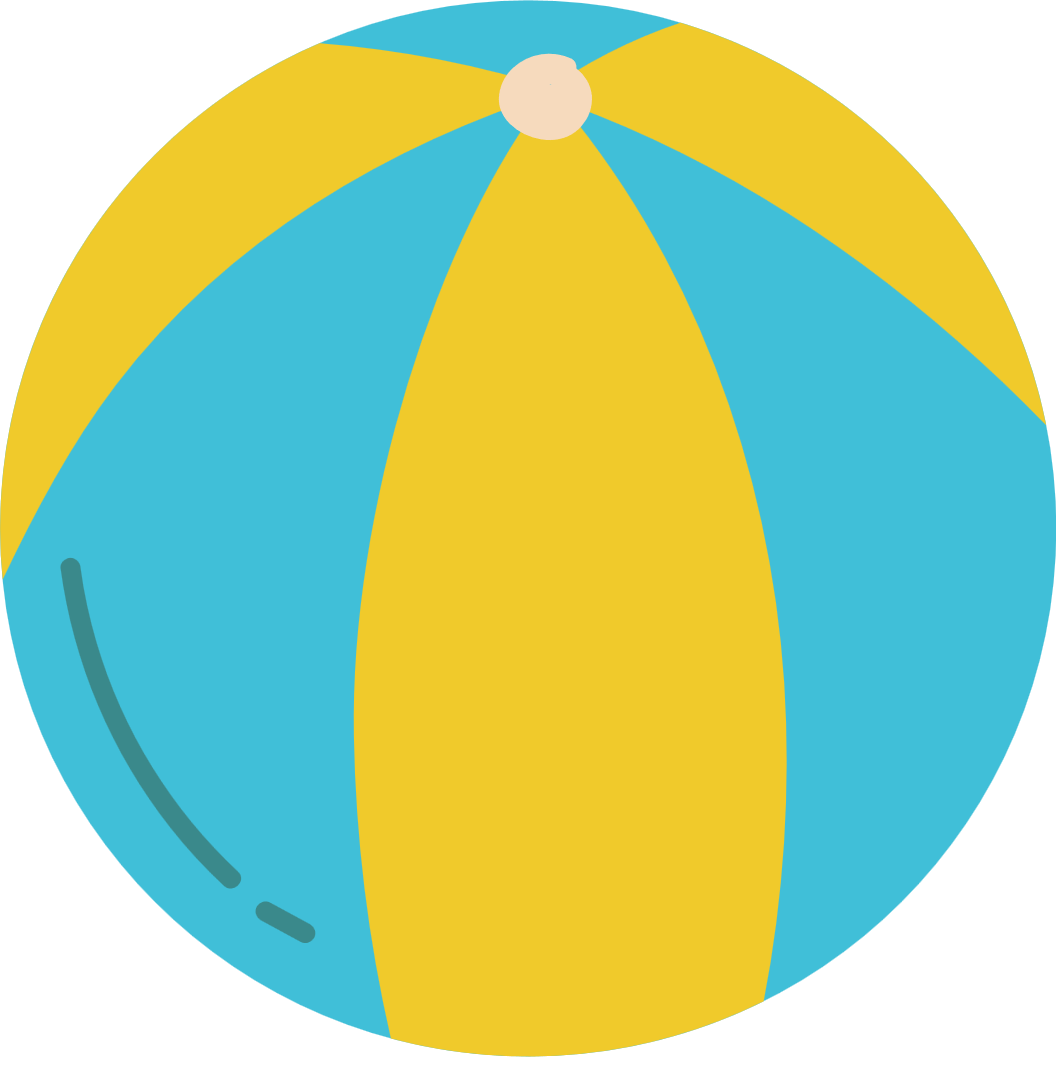 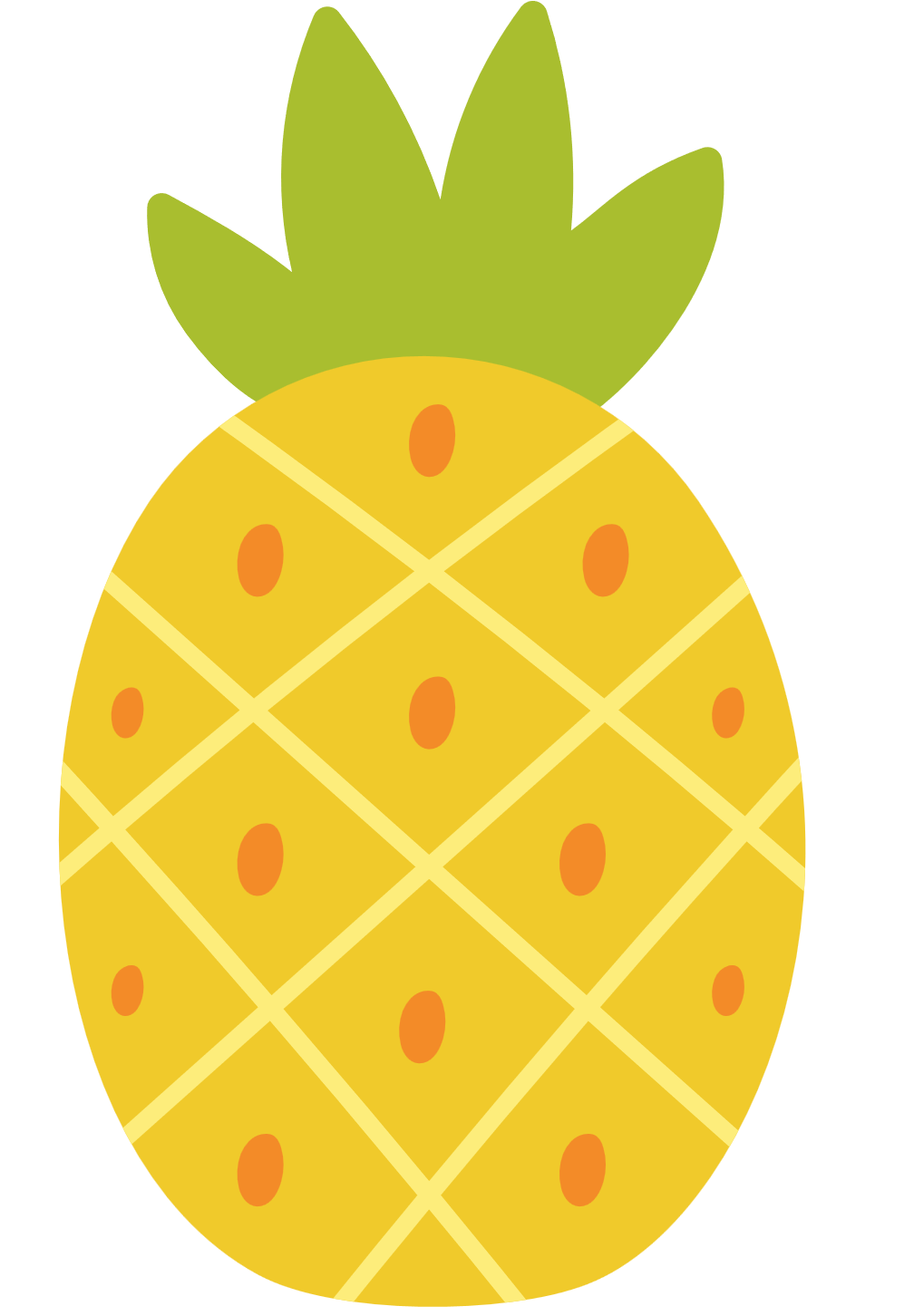 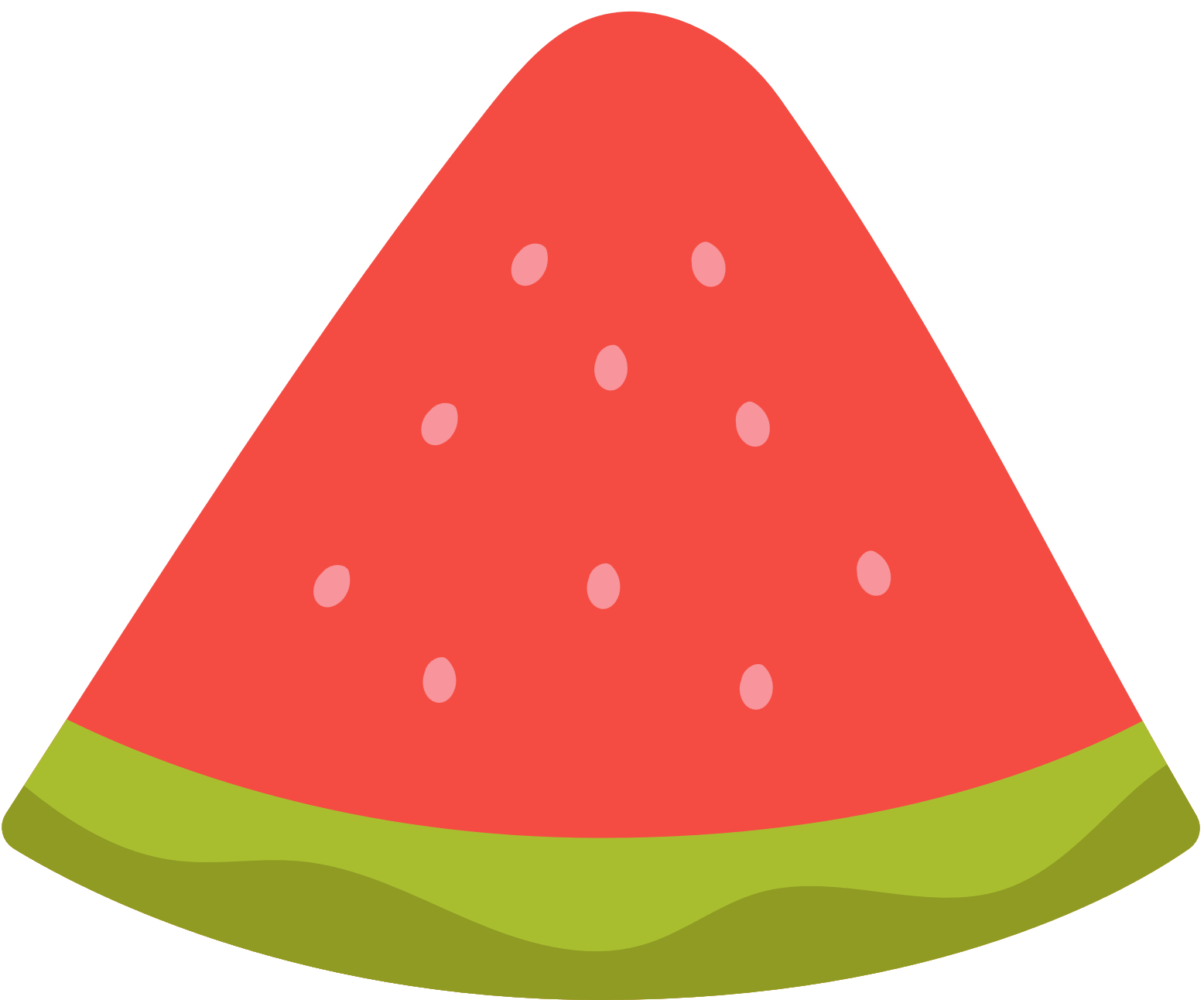 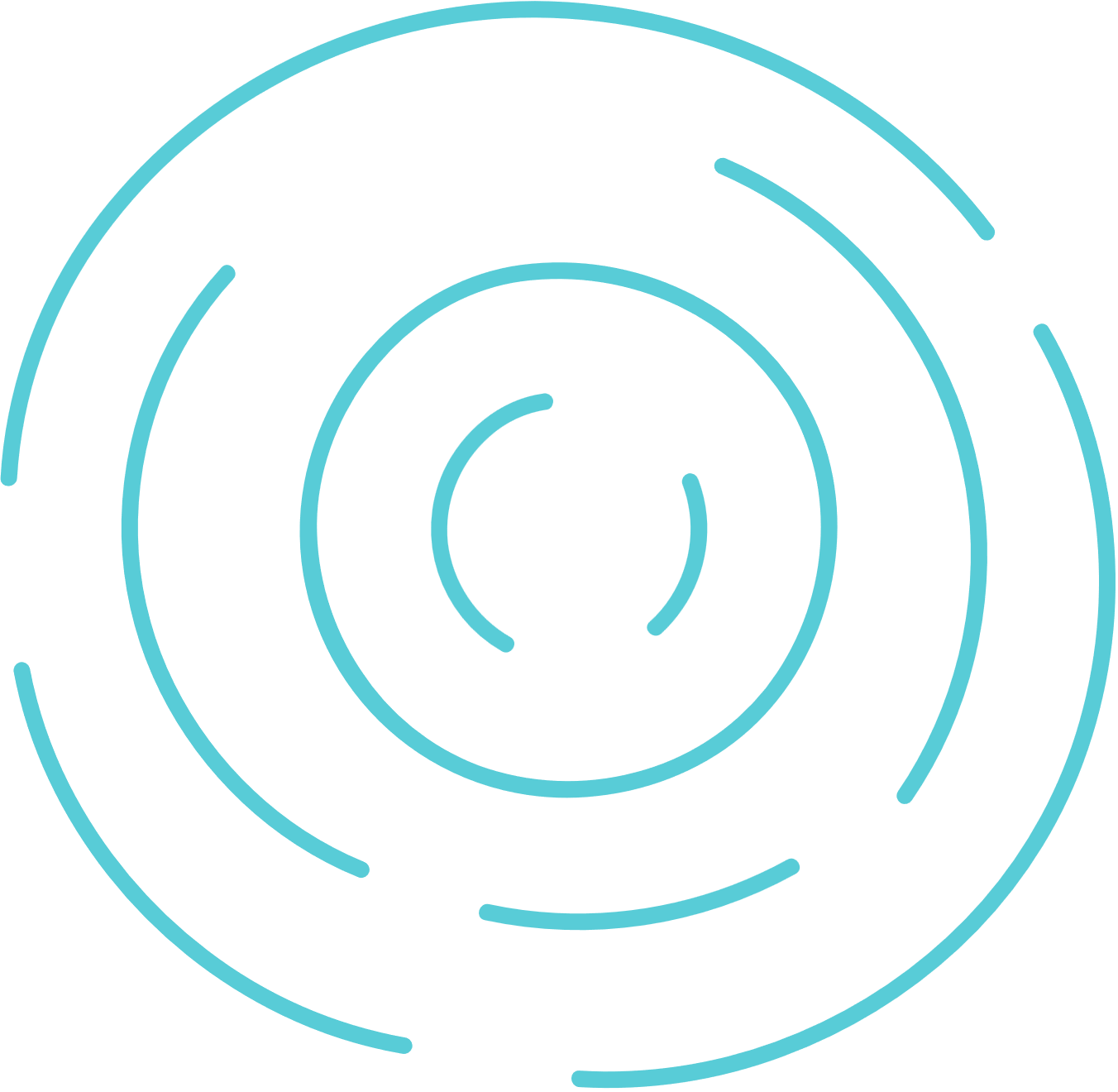 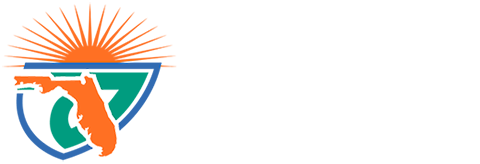 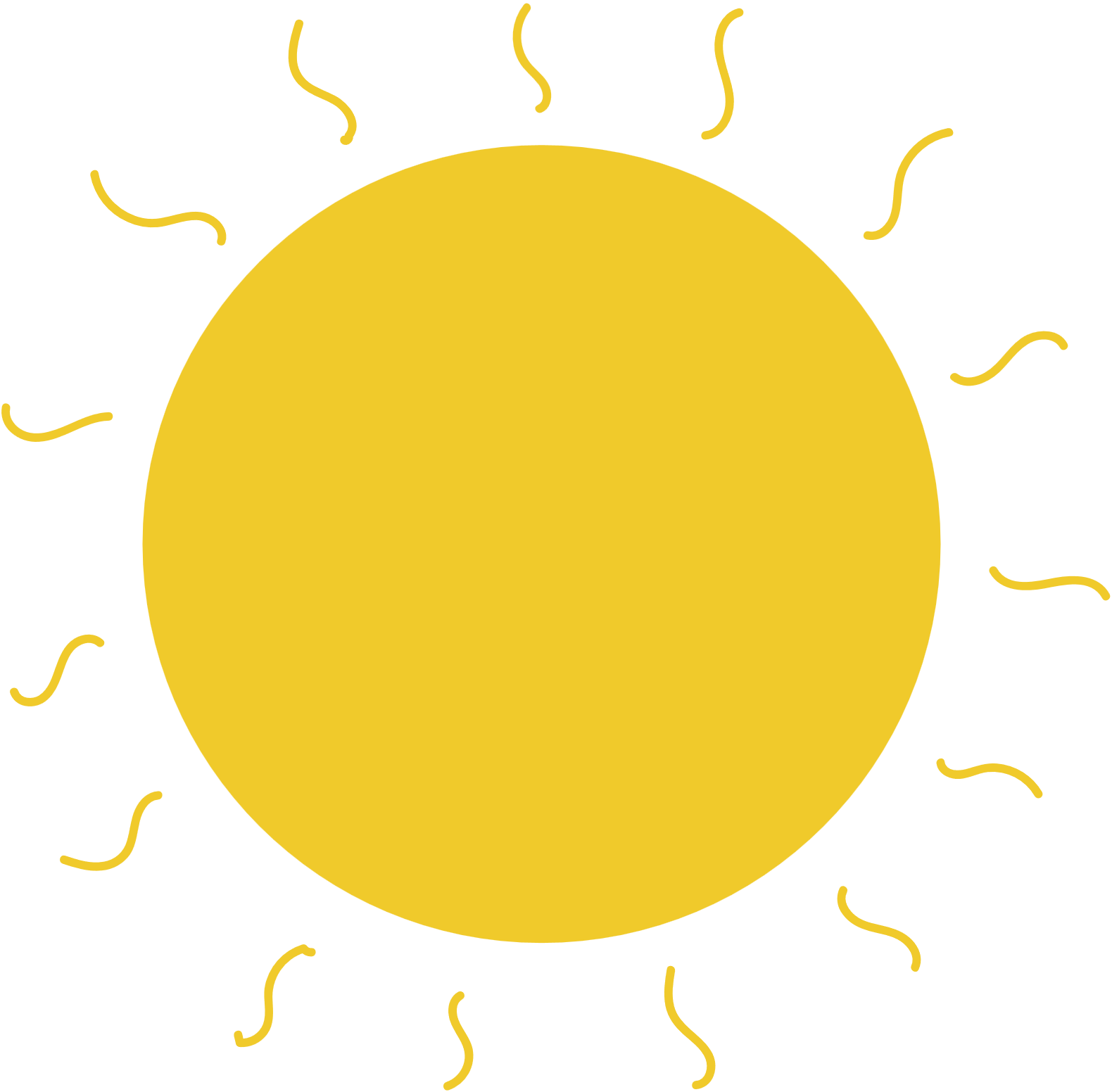 05
Forms/
ELIGIBILITY RESOURCES
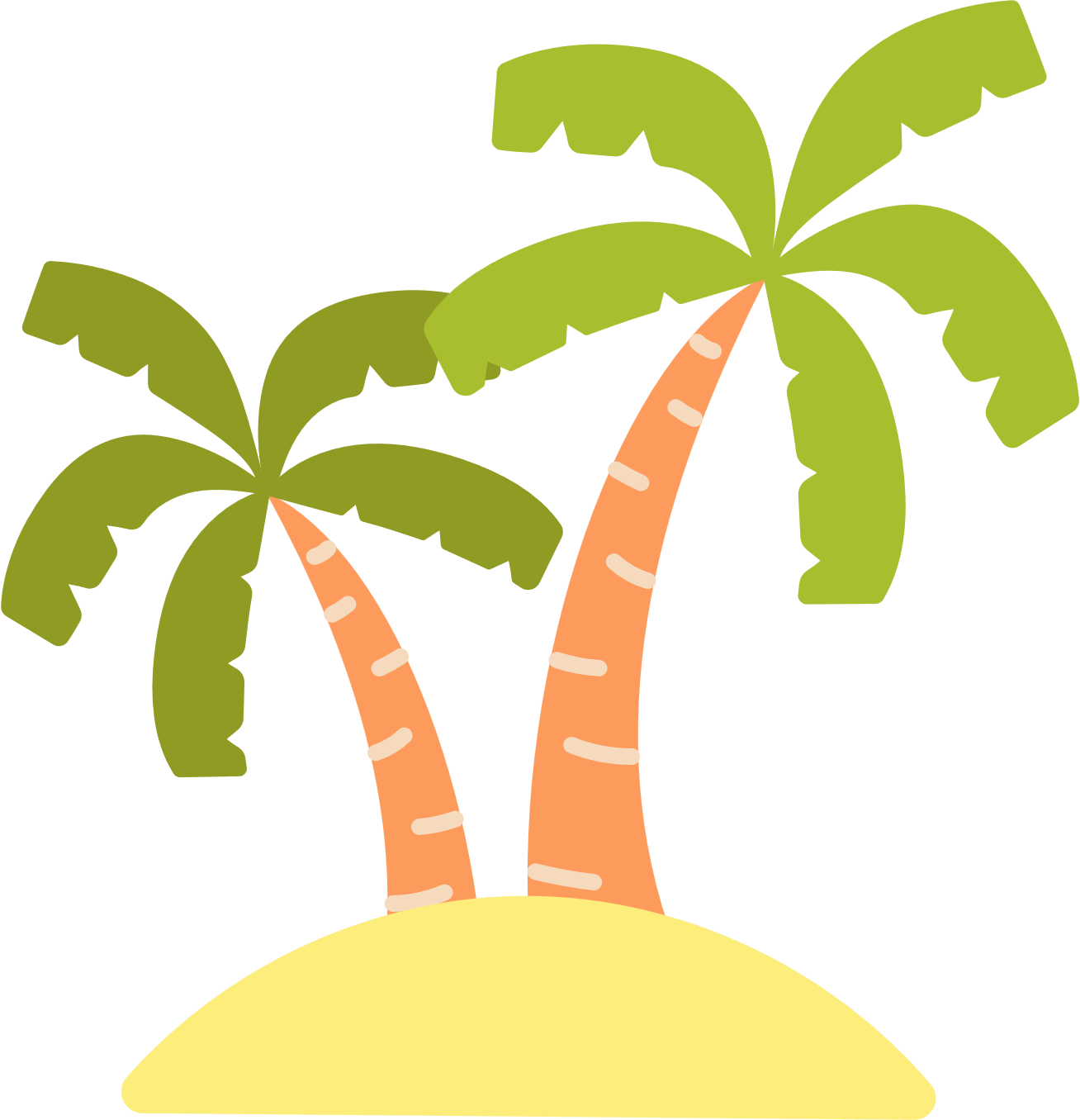 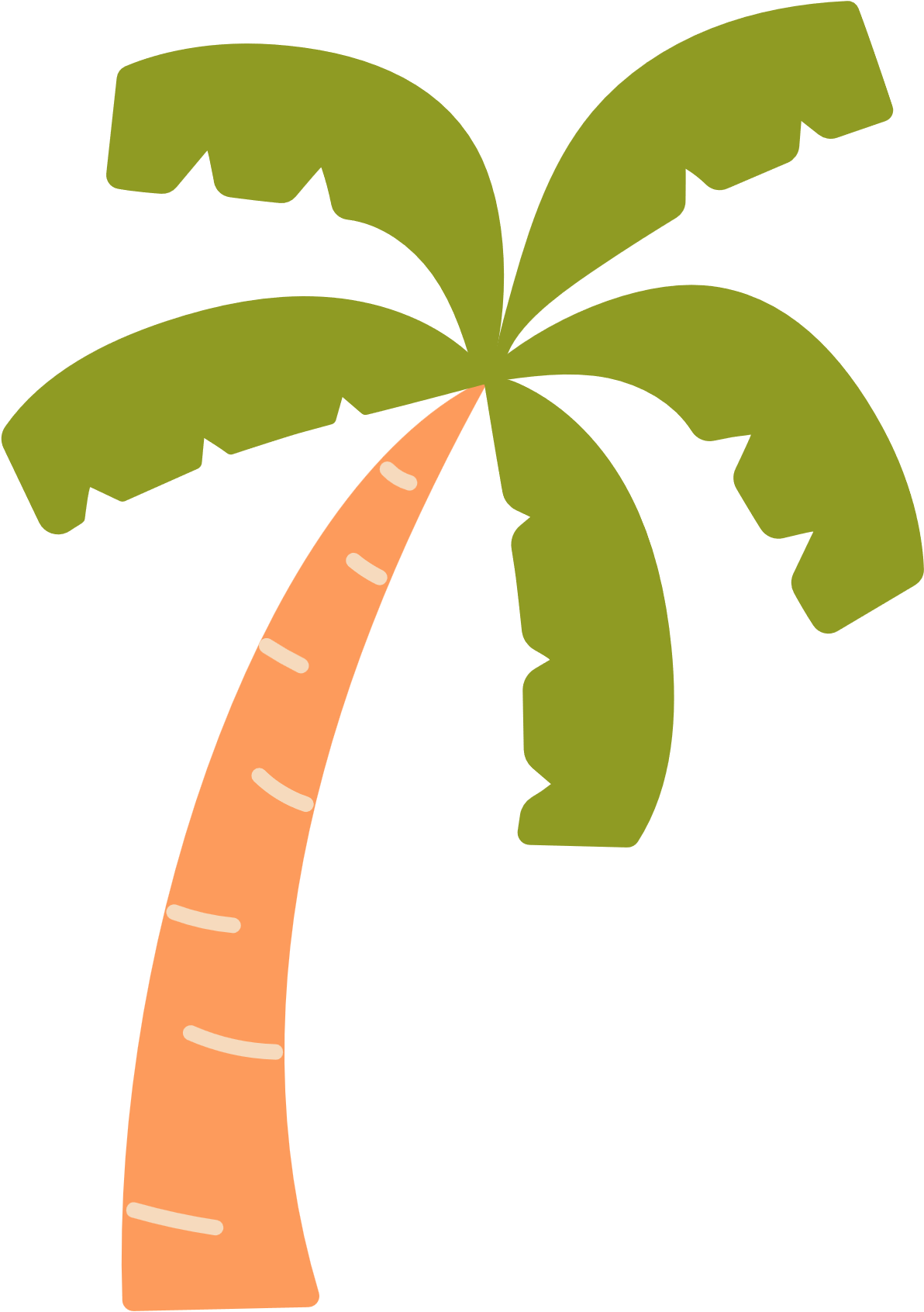 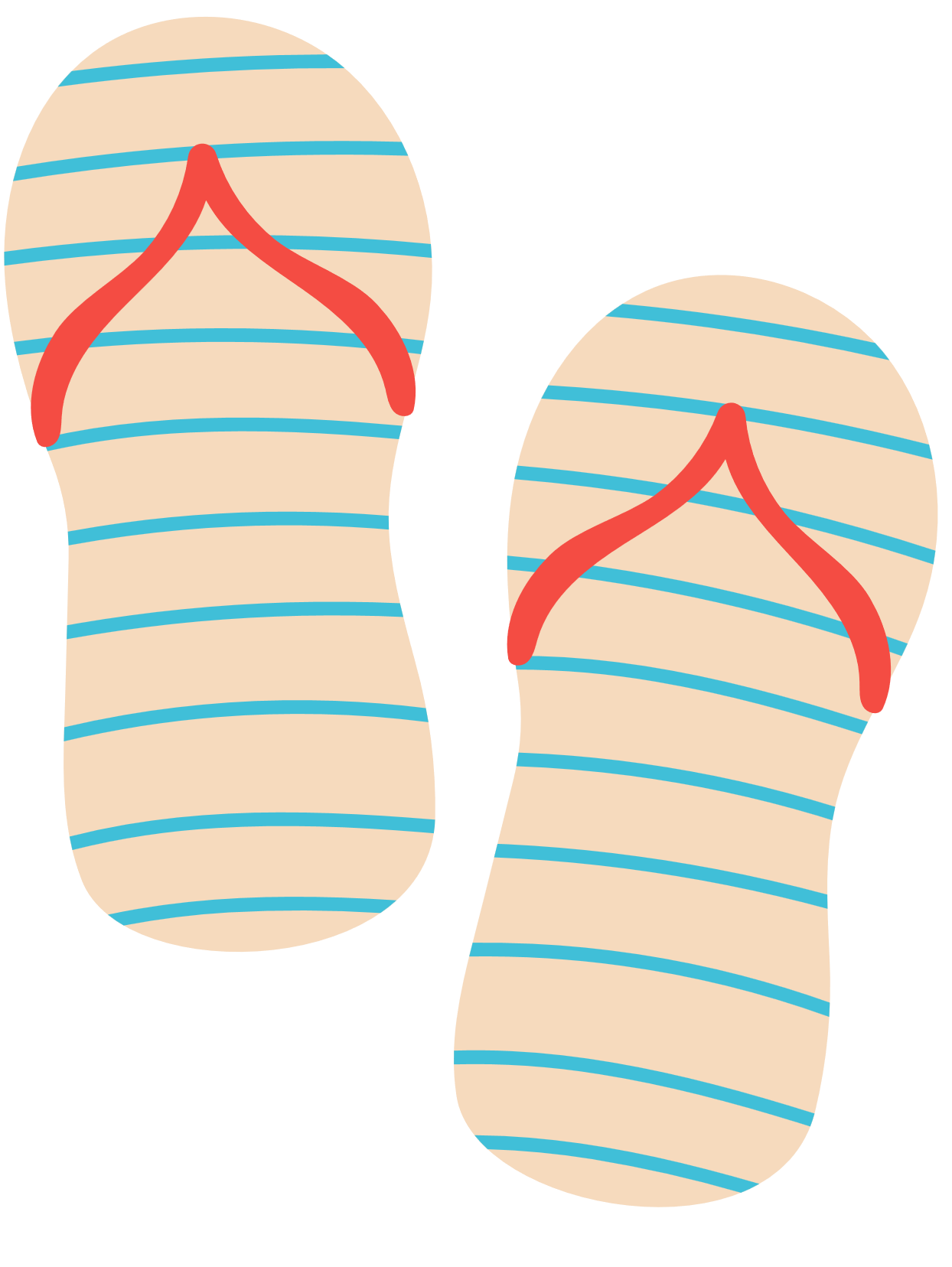 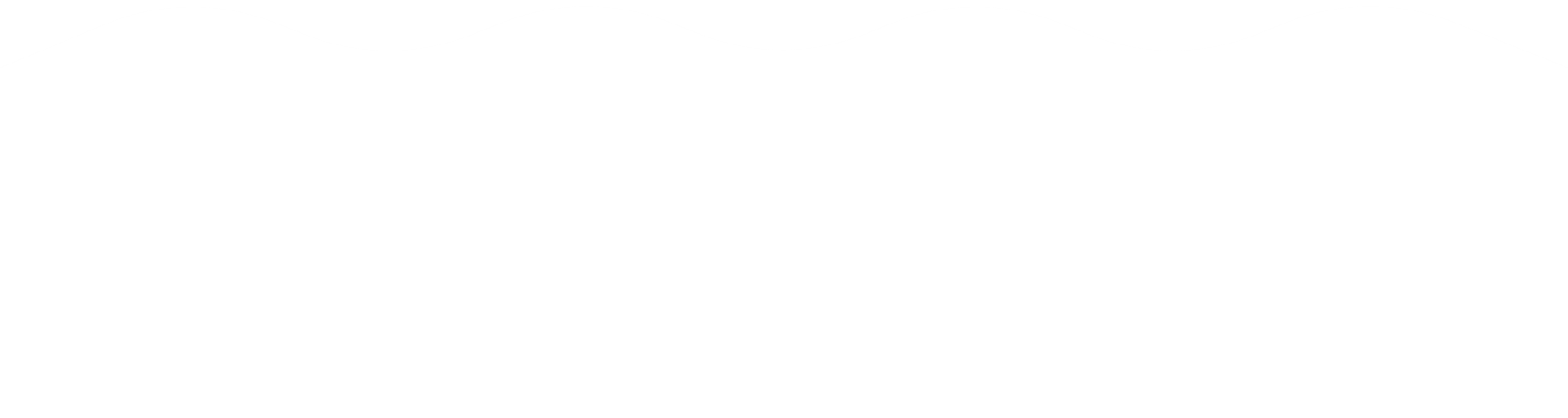 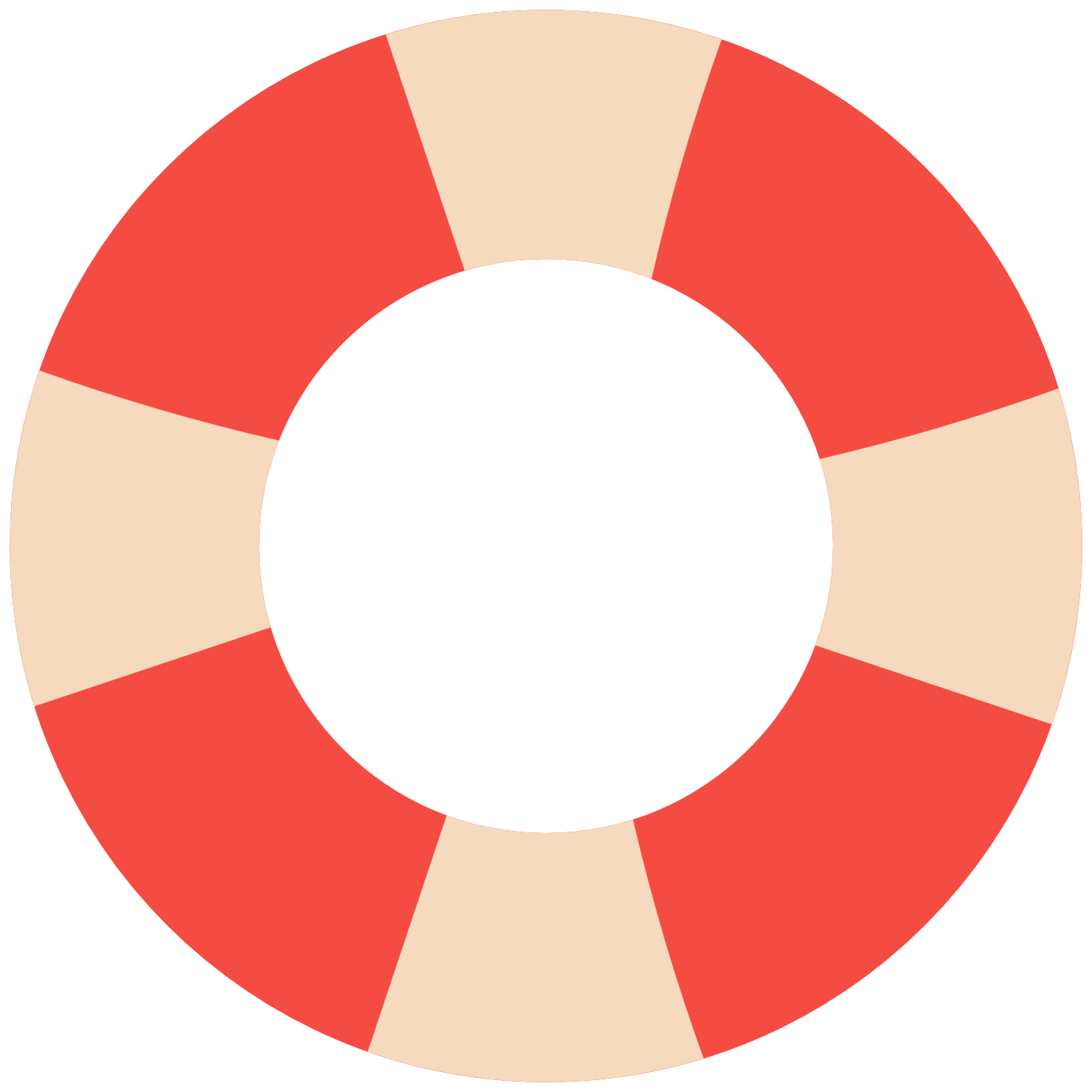 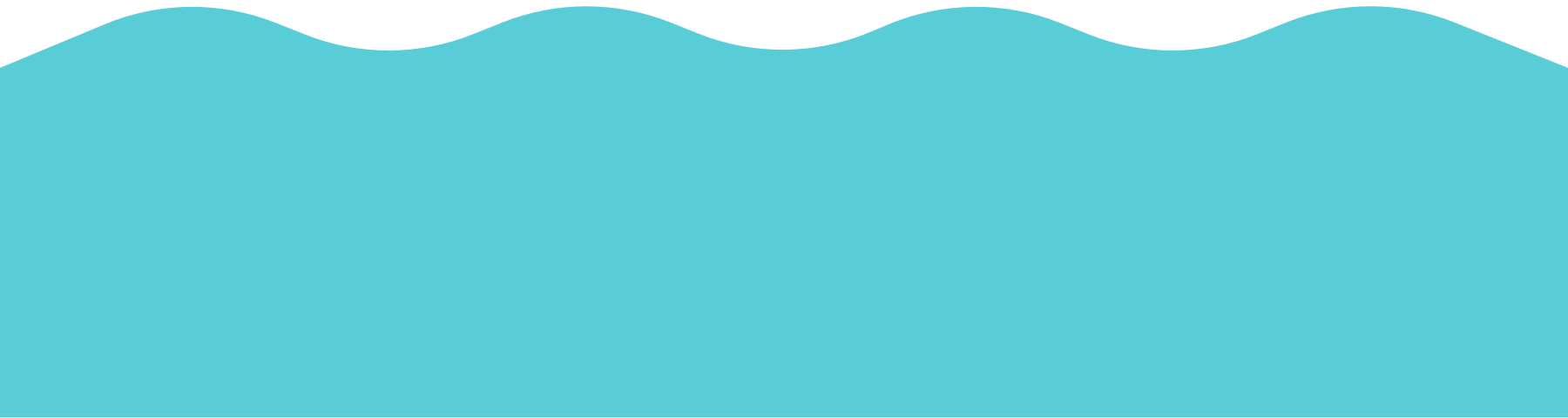 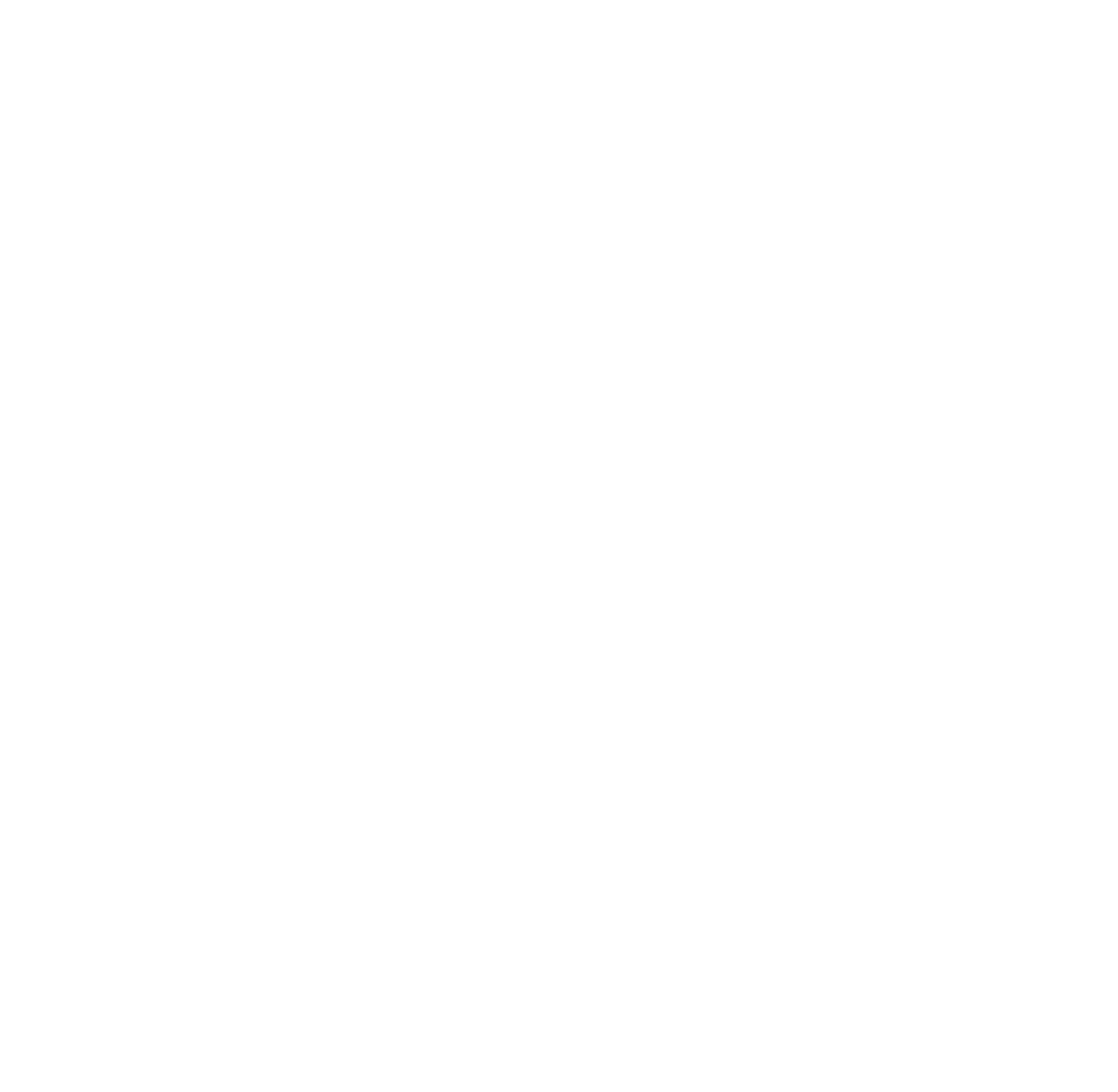 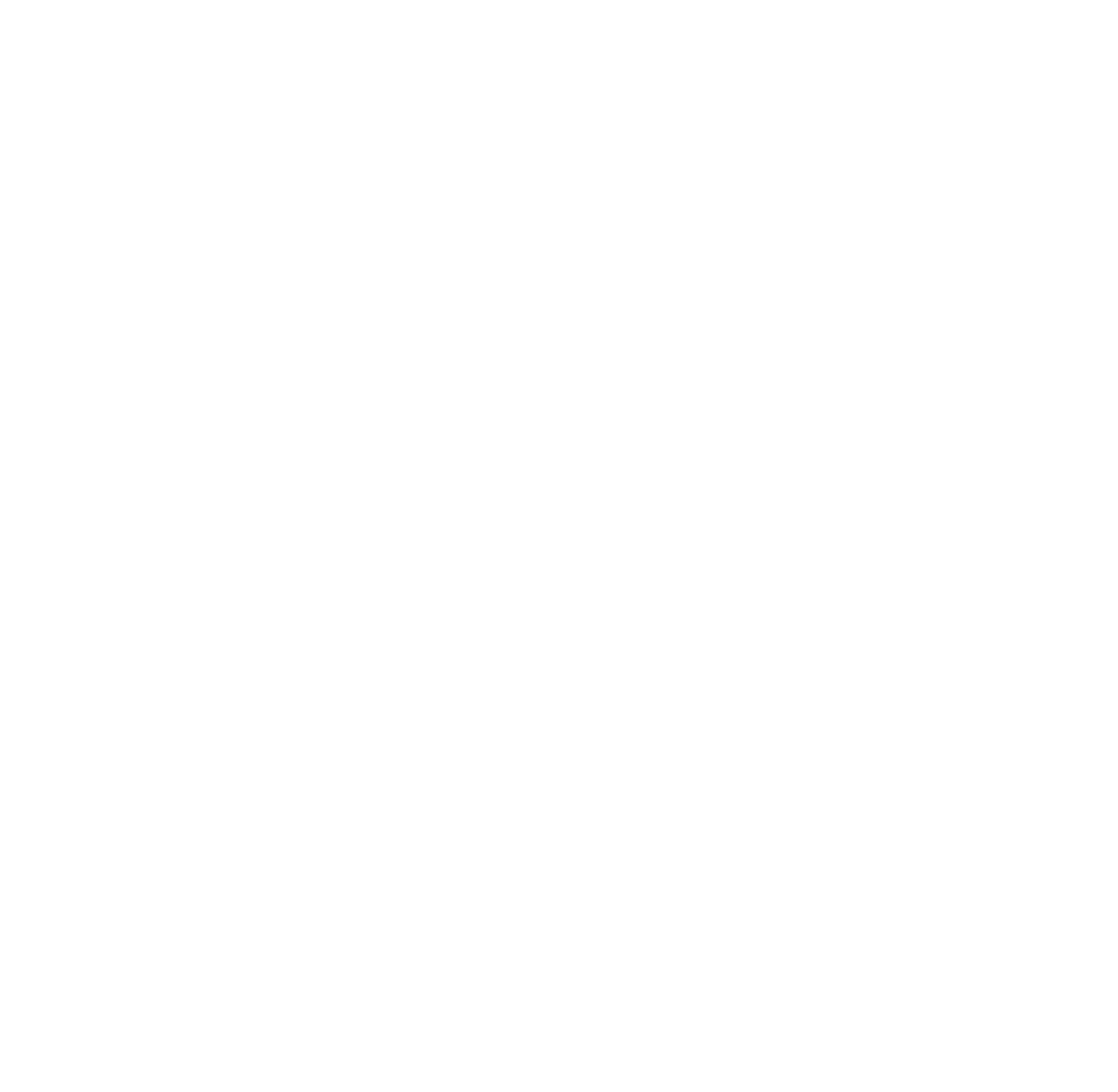 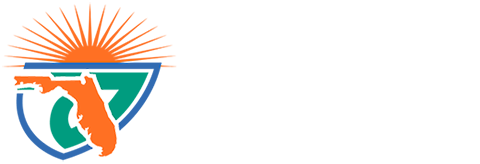 Eligibility
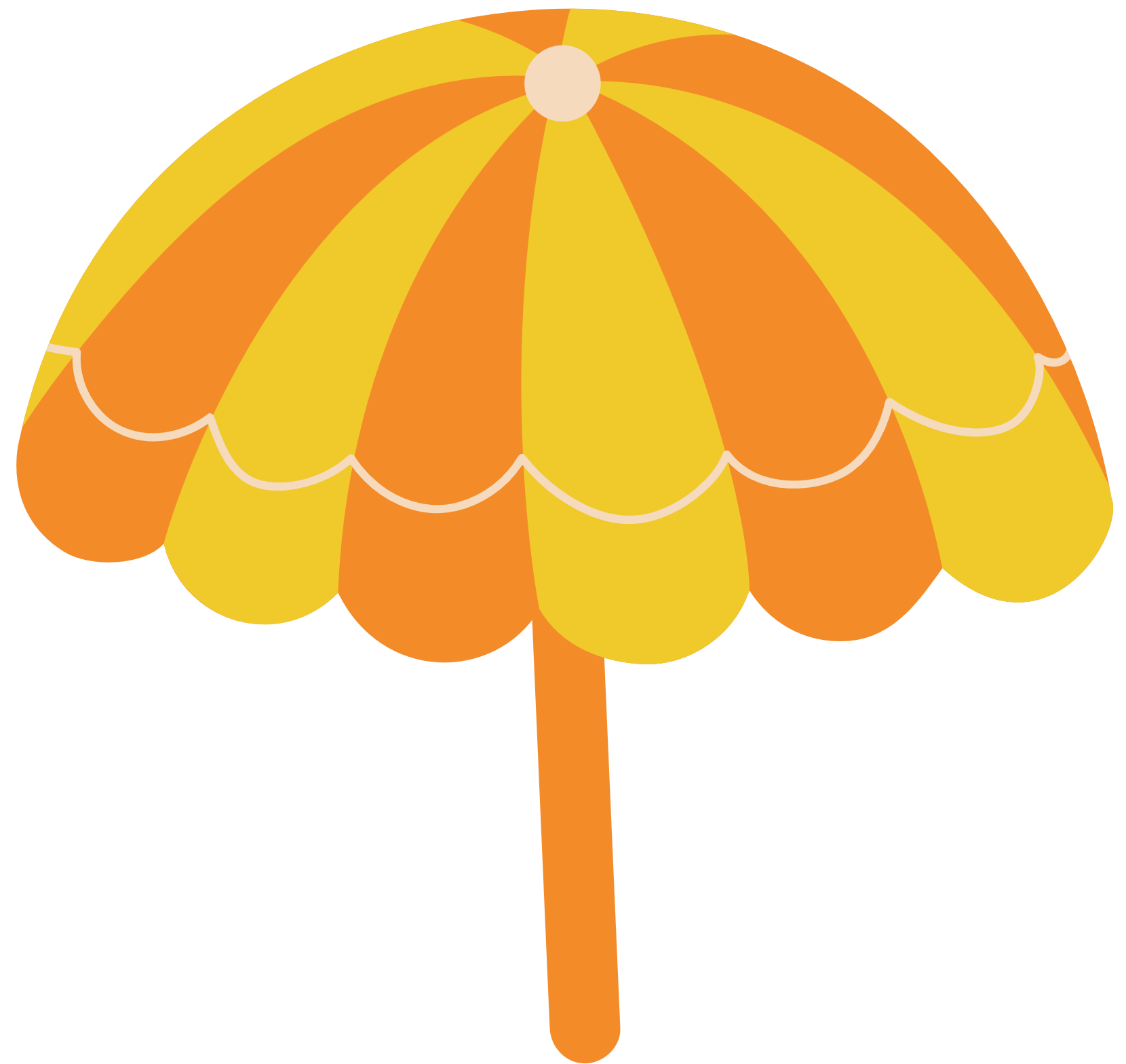 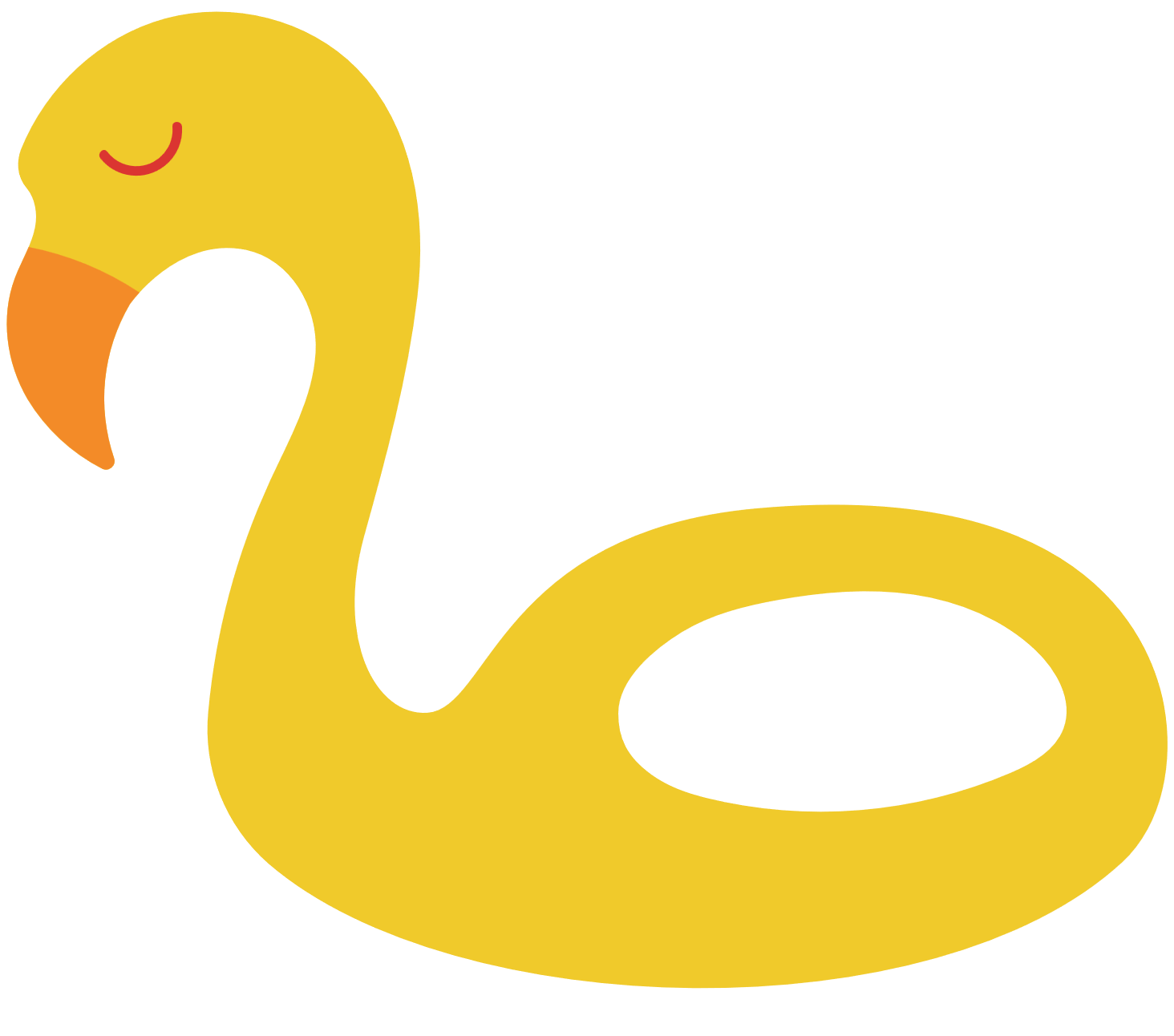 STATUS KEY
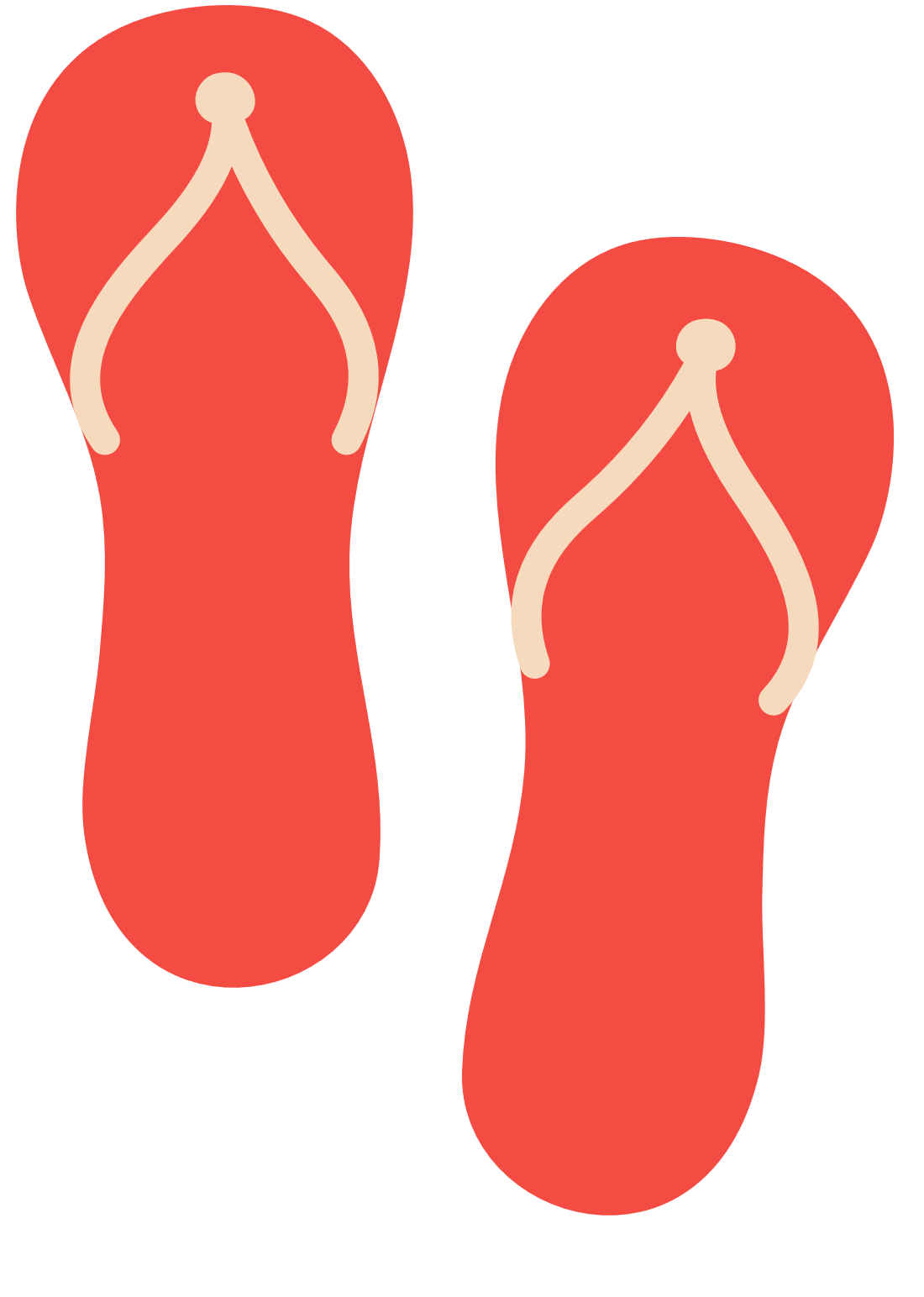 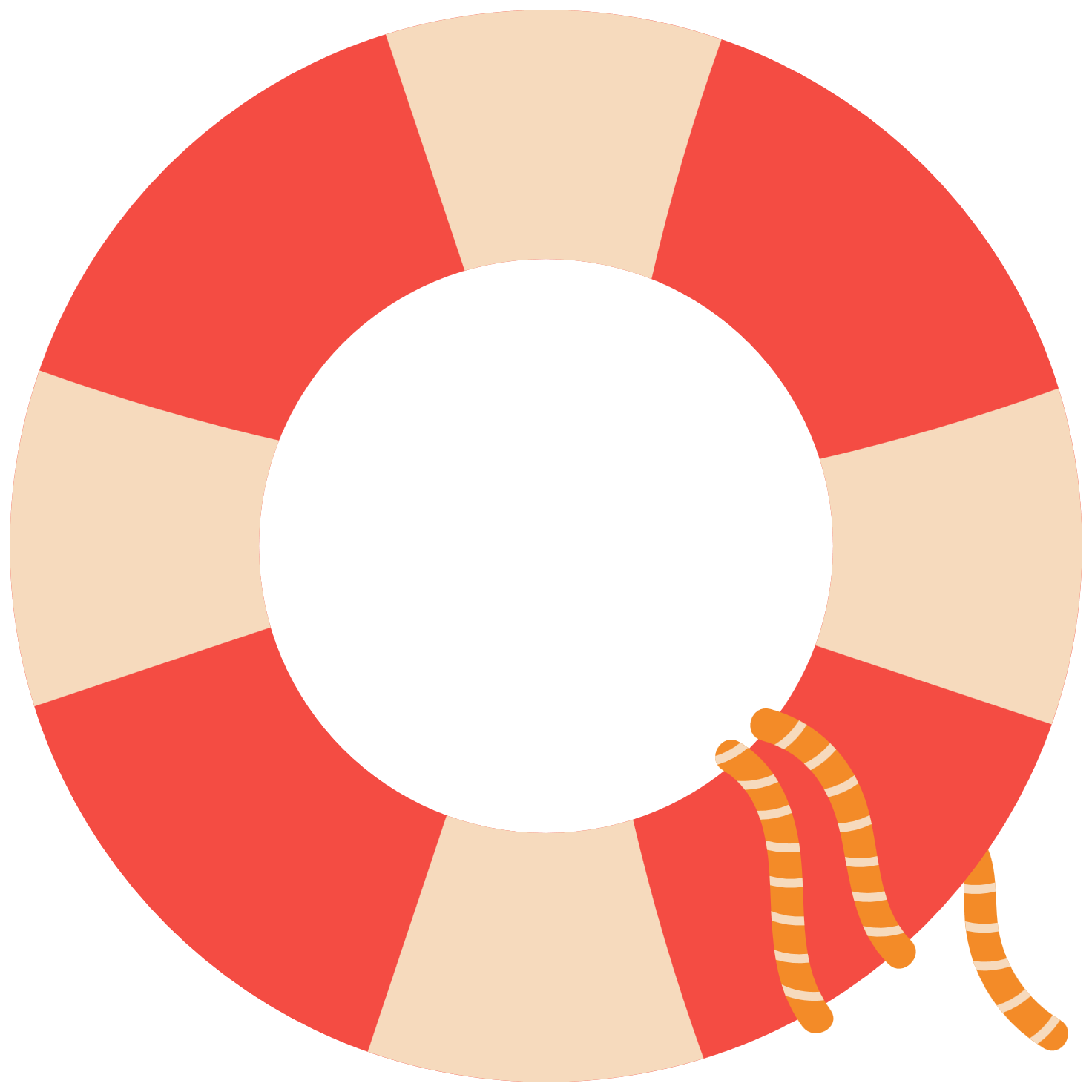 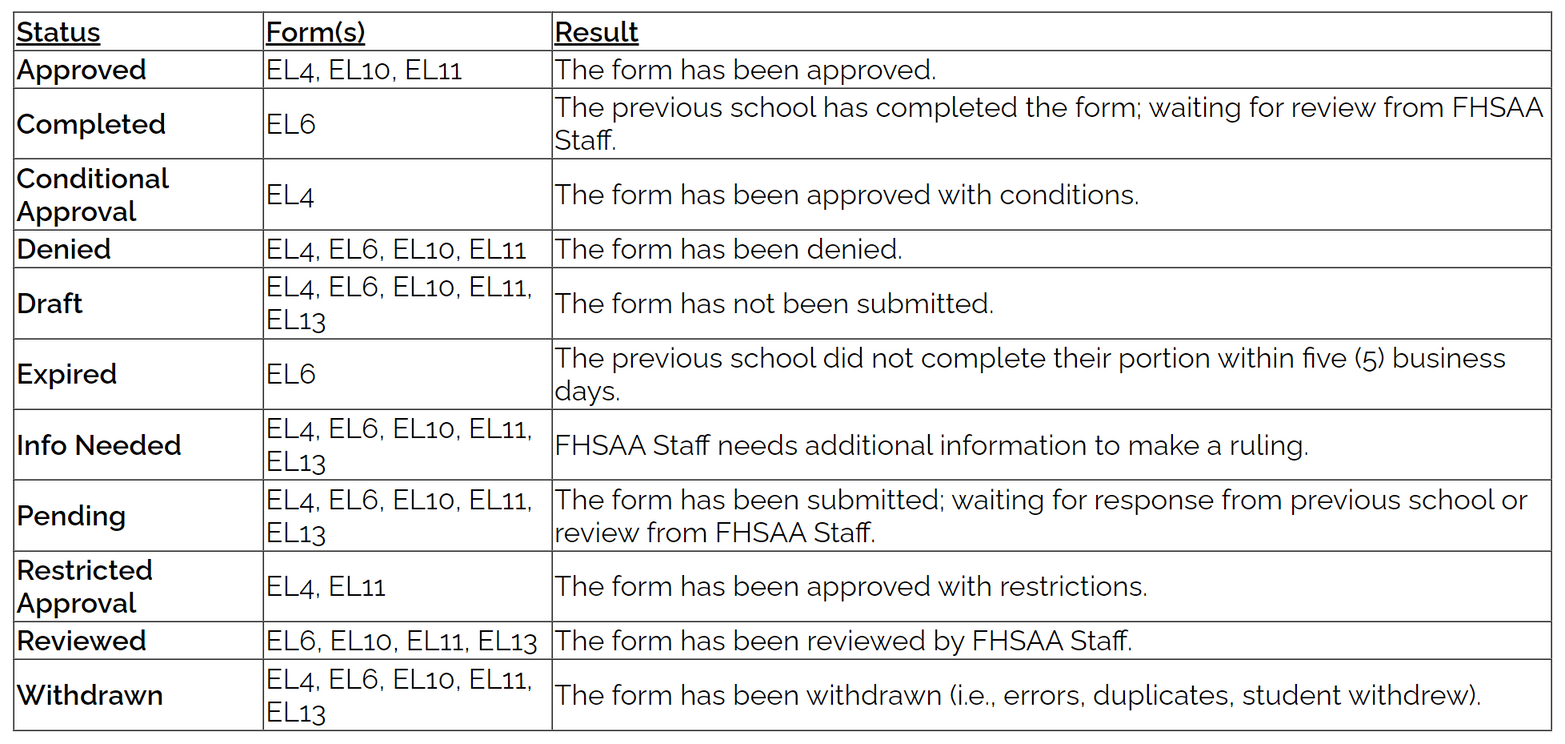 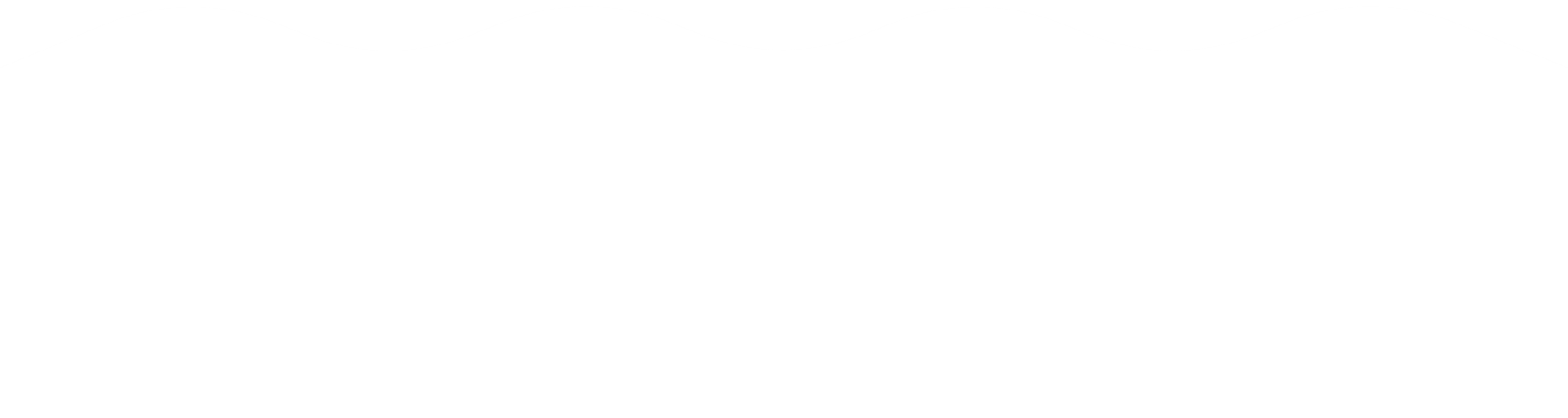 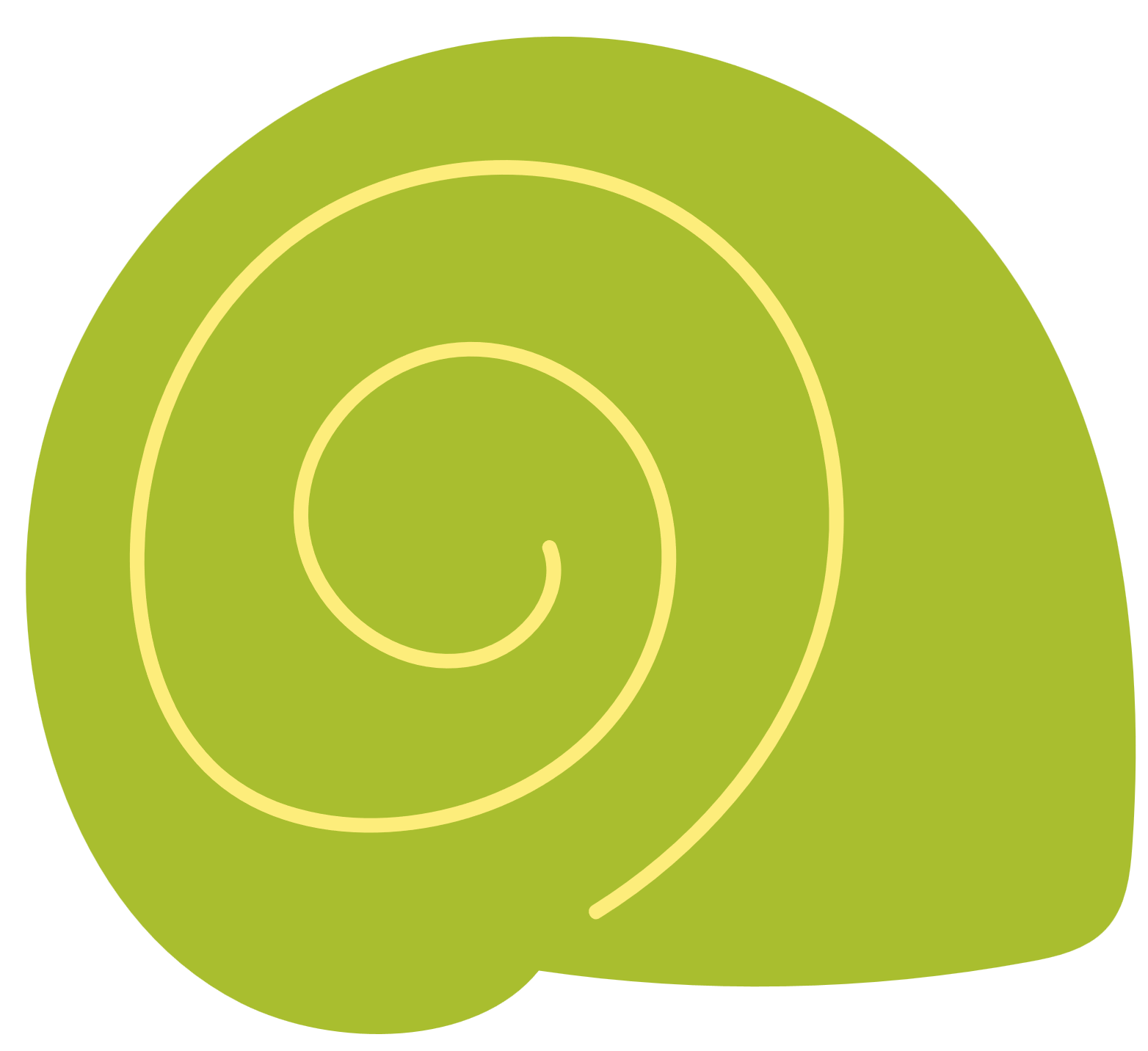 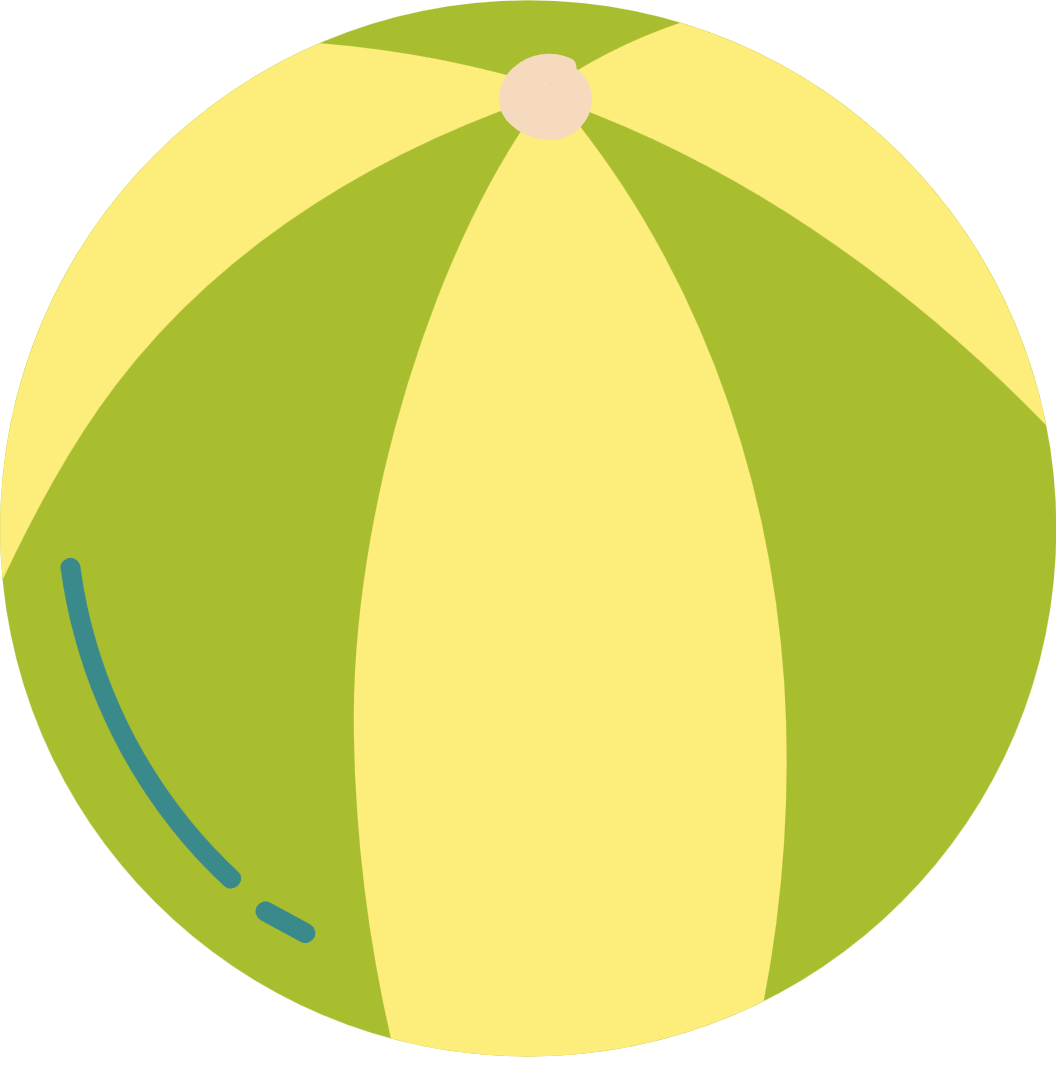 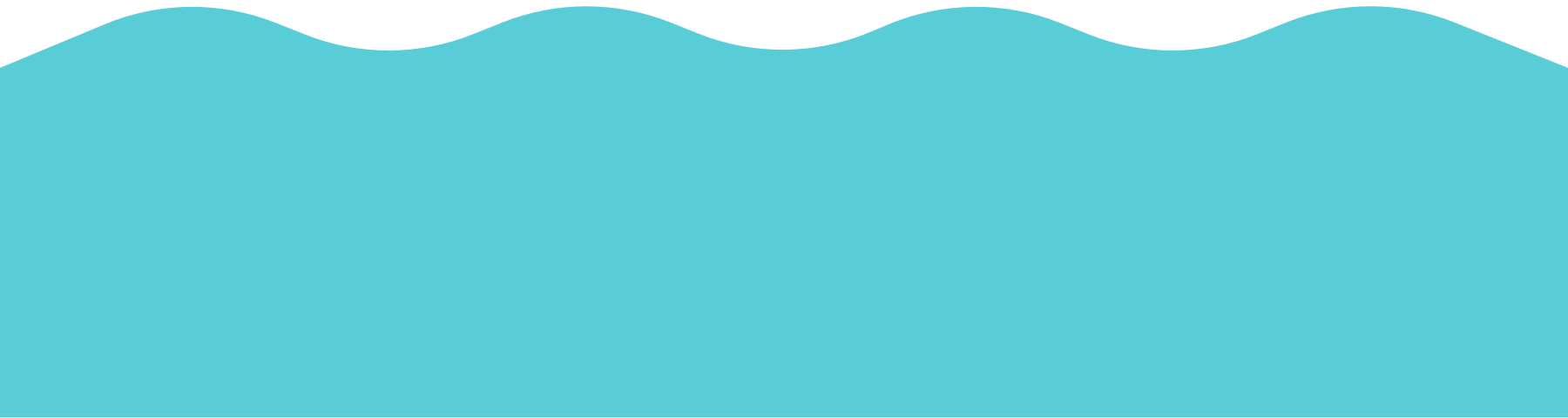 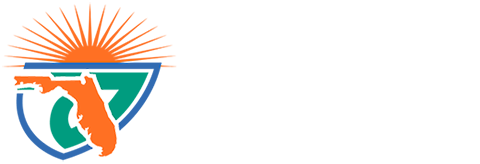 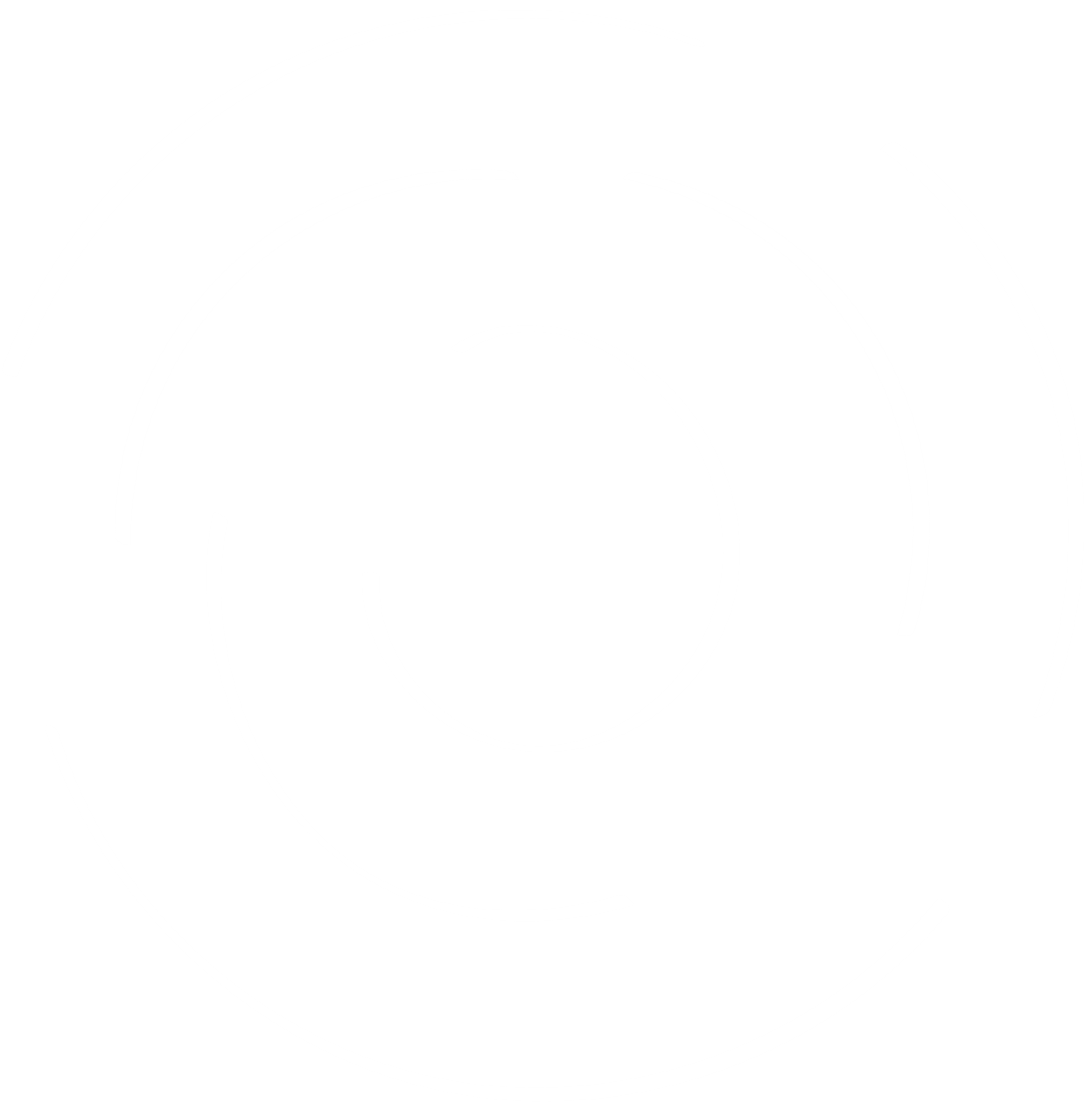 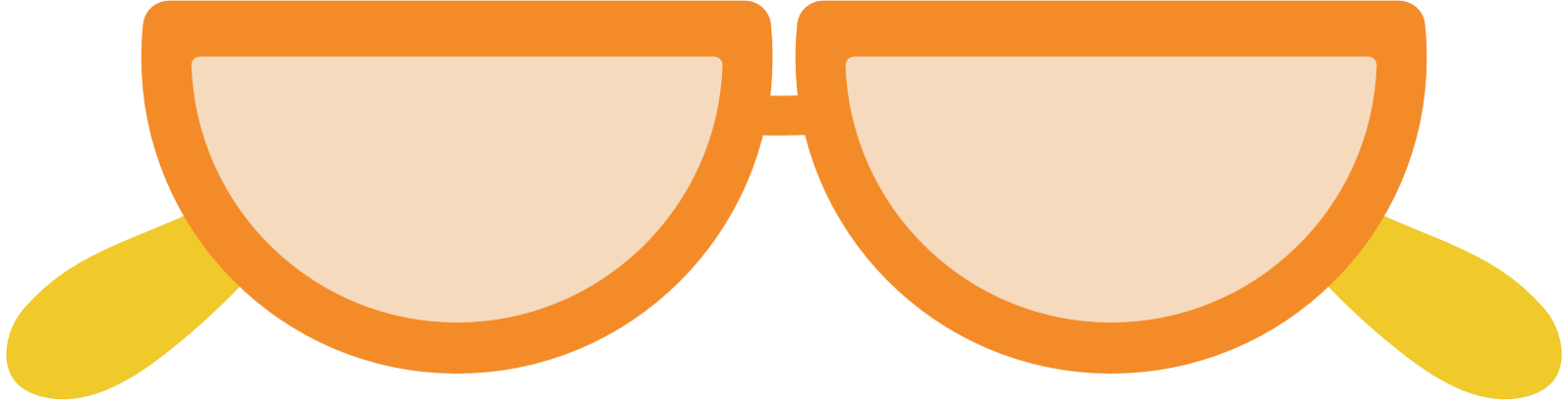 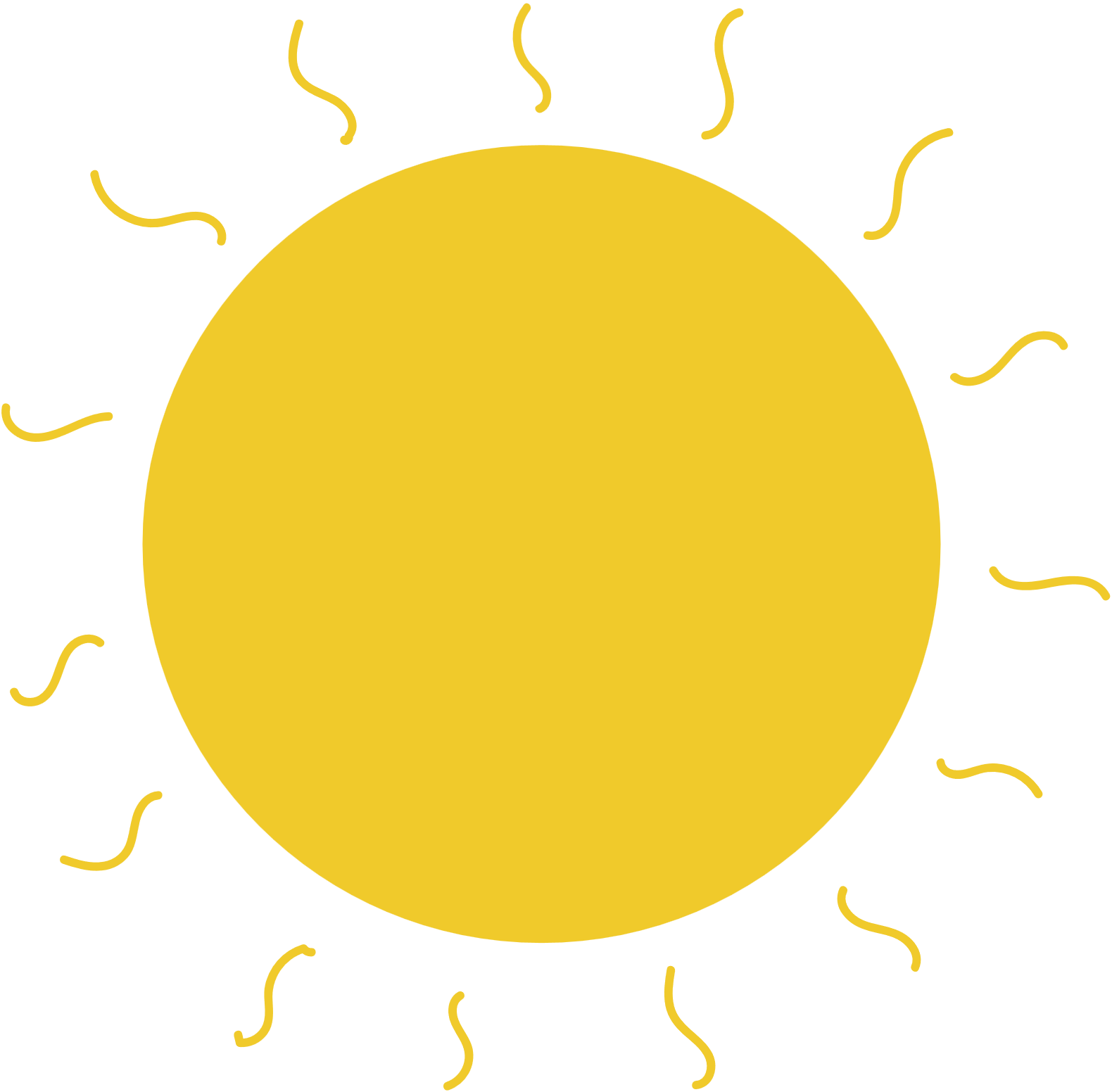 Policy 16.11.1
01
Allowing students to participate (see Bylaw 9.2.1.2) without a completed EL2 form (Pre-Participation Physical Evaluation, see Bylaw 9.7) will subject the school to a monetary penalty of a minimum of $500 per student and/or other sanctions.
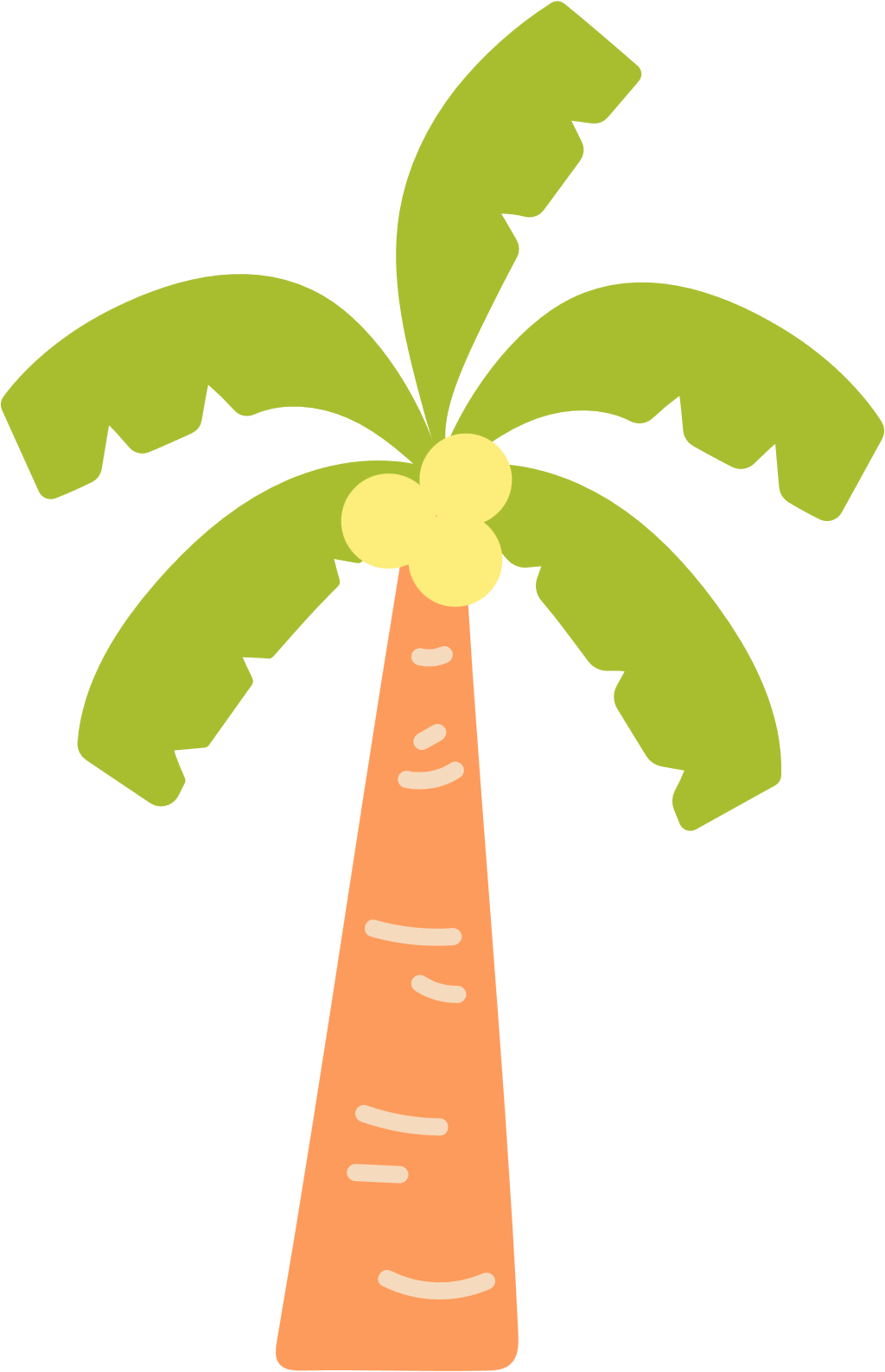 Eligibility Form
VIOLATIONS
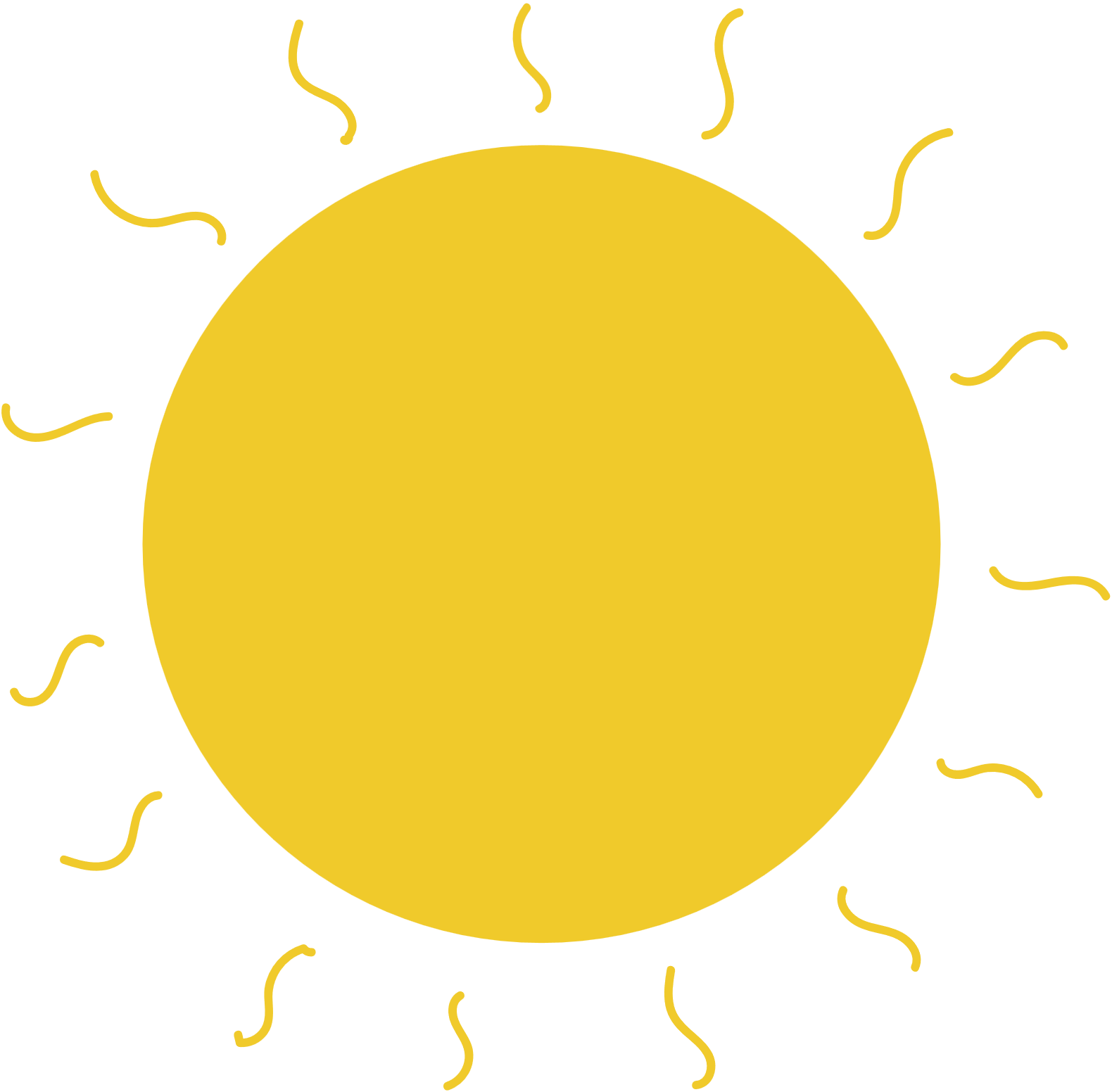 Policy 16.11.2
02
Allowing students to participate (see Bylaw 9.2.1.2) without a completed EL3 form (Consent and Release from Liability Certificate, see Bylaw 9.8) will subject the school to a monetary penalty of a minimum of $500 per student and/or other sanctions.
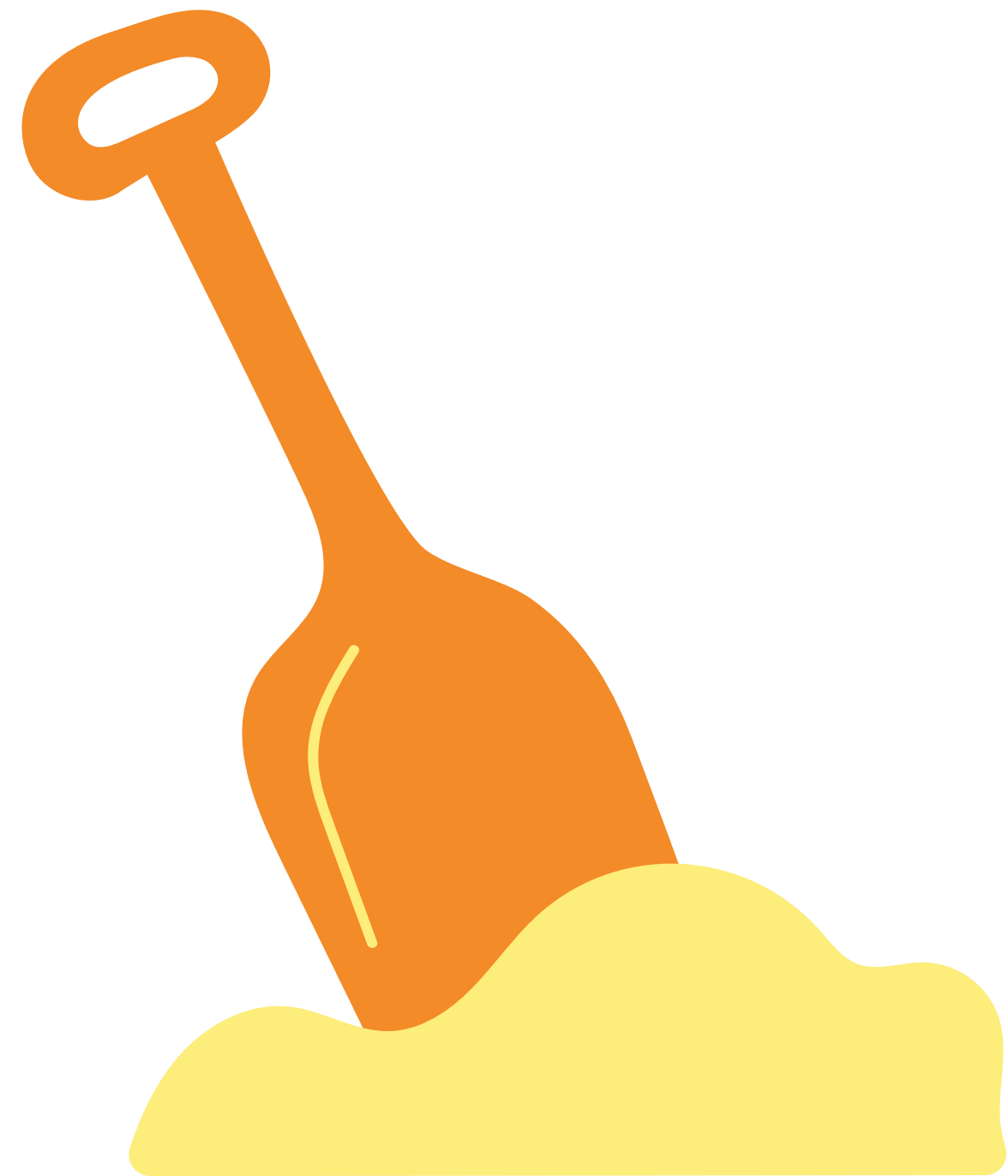 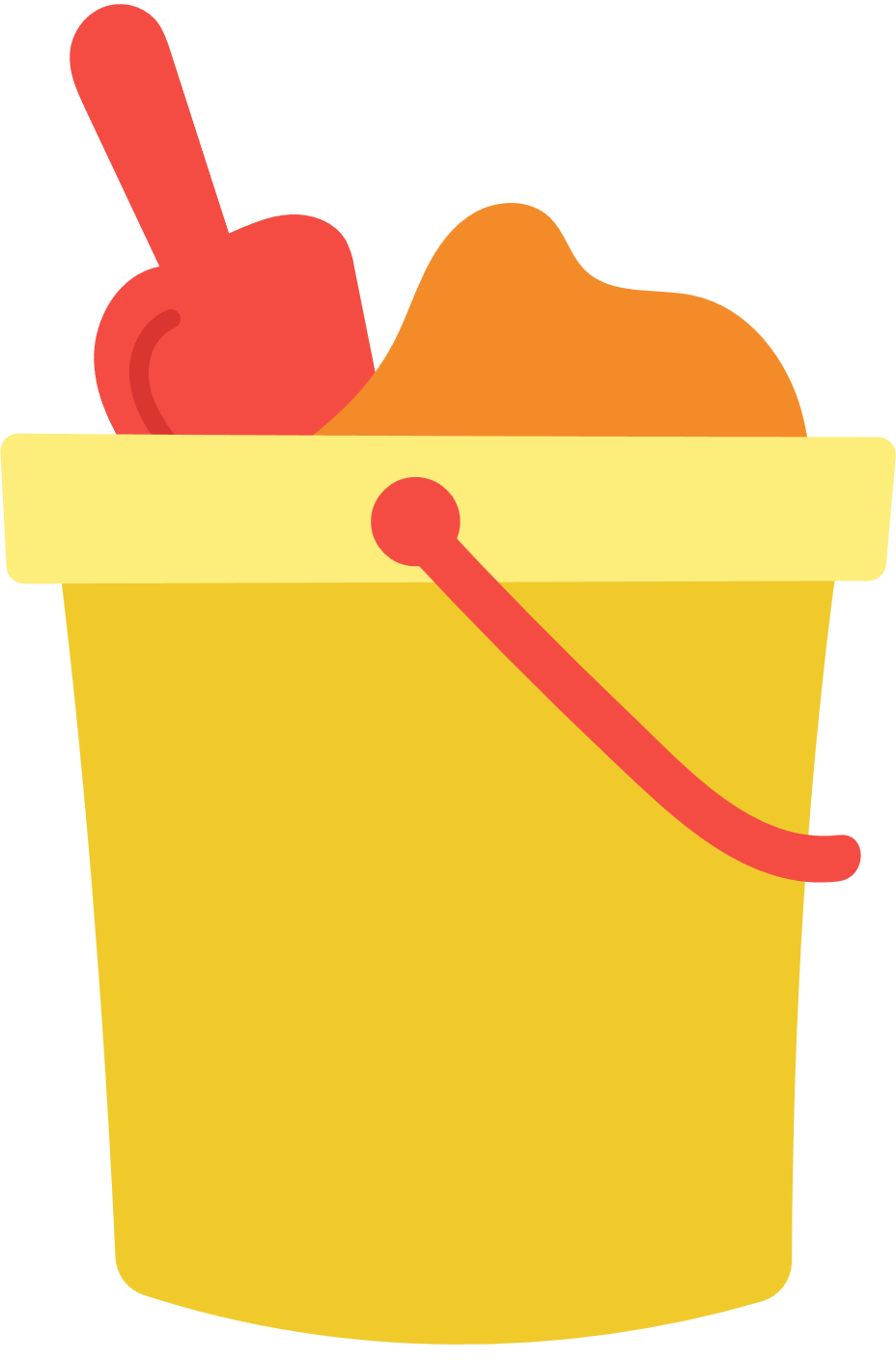 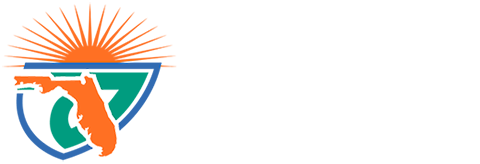 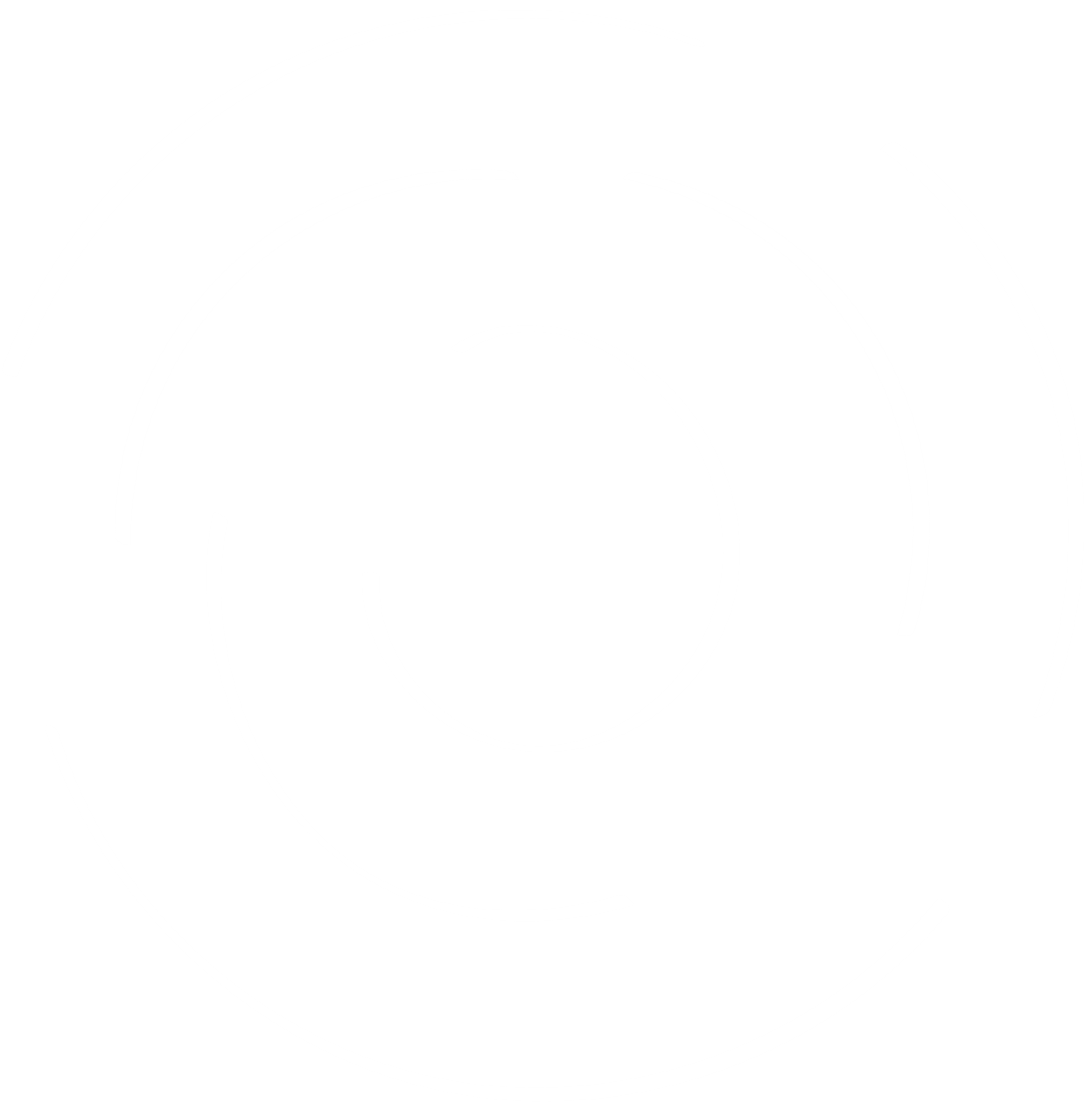 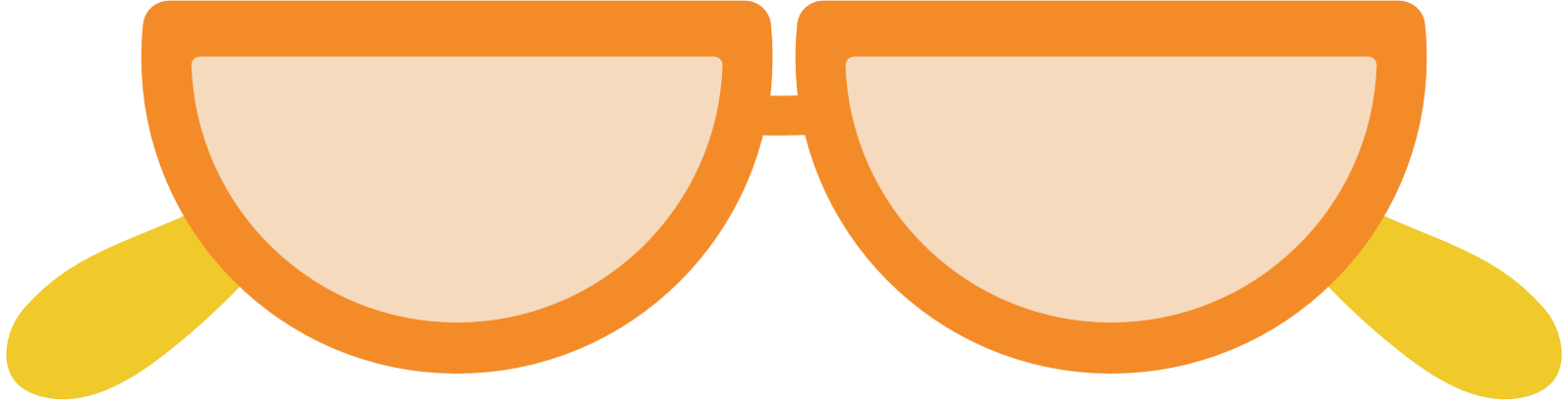 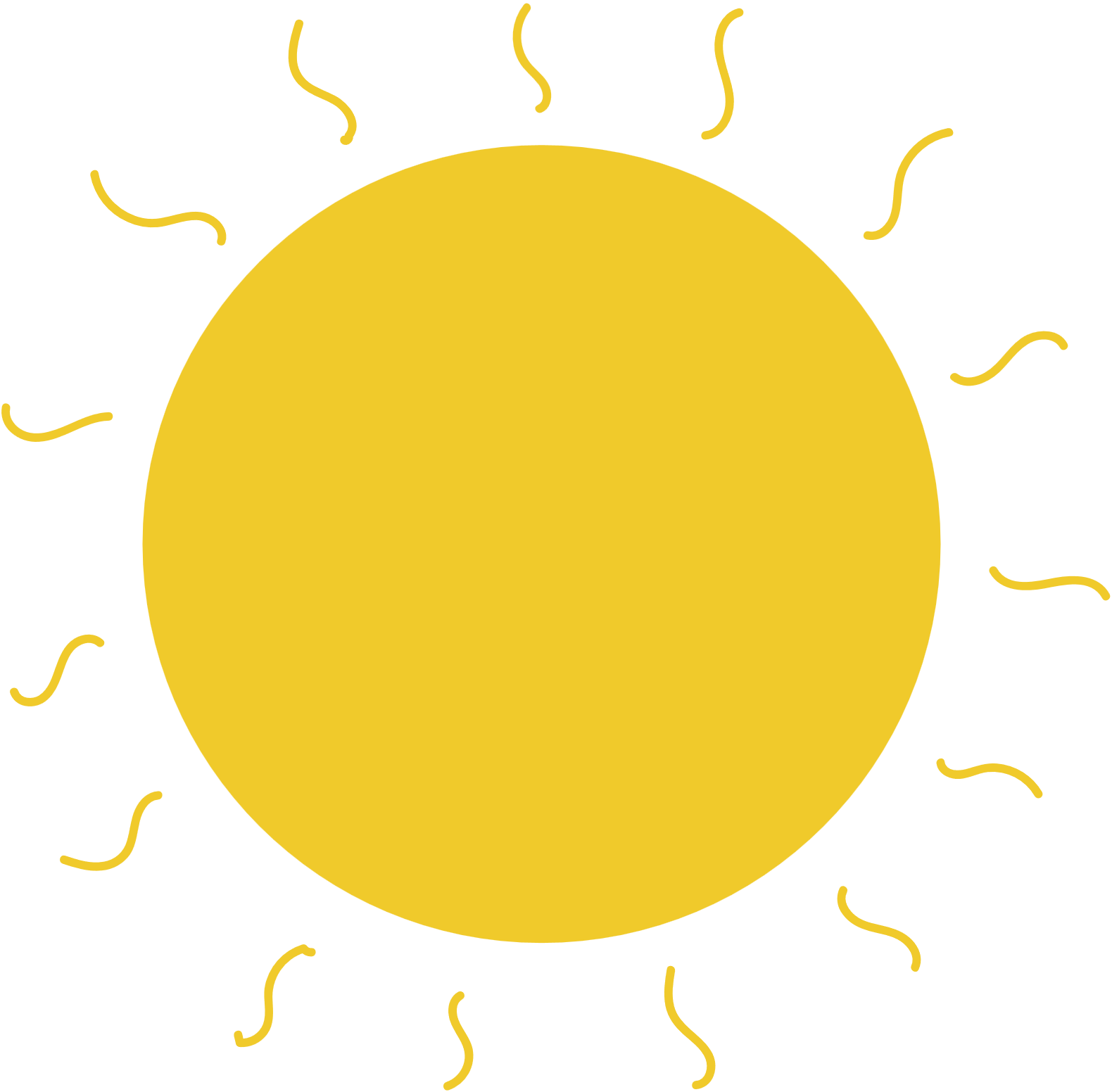 Policy 16.11.4
03
Allowing students to participate (see Bylaw 9.2.1.2) without properly registering a non-traditional student (see Policy 16.7.3) may subject the school to a monetary penalty of a minimum $100 per student and/or other sanctions.
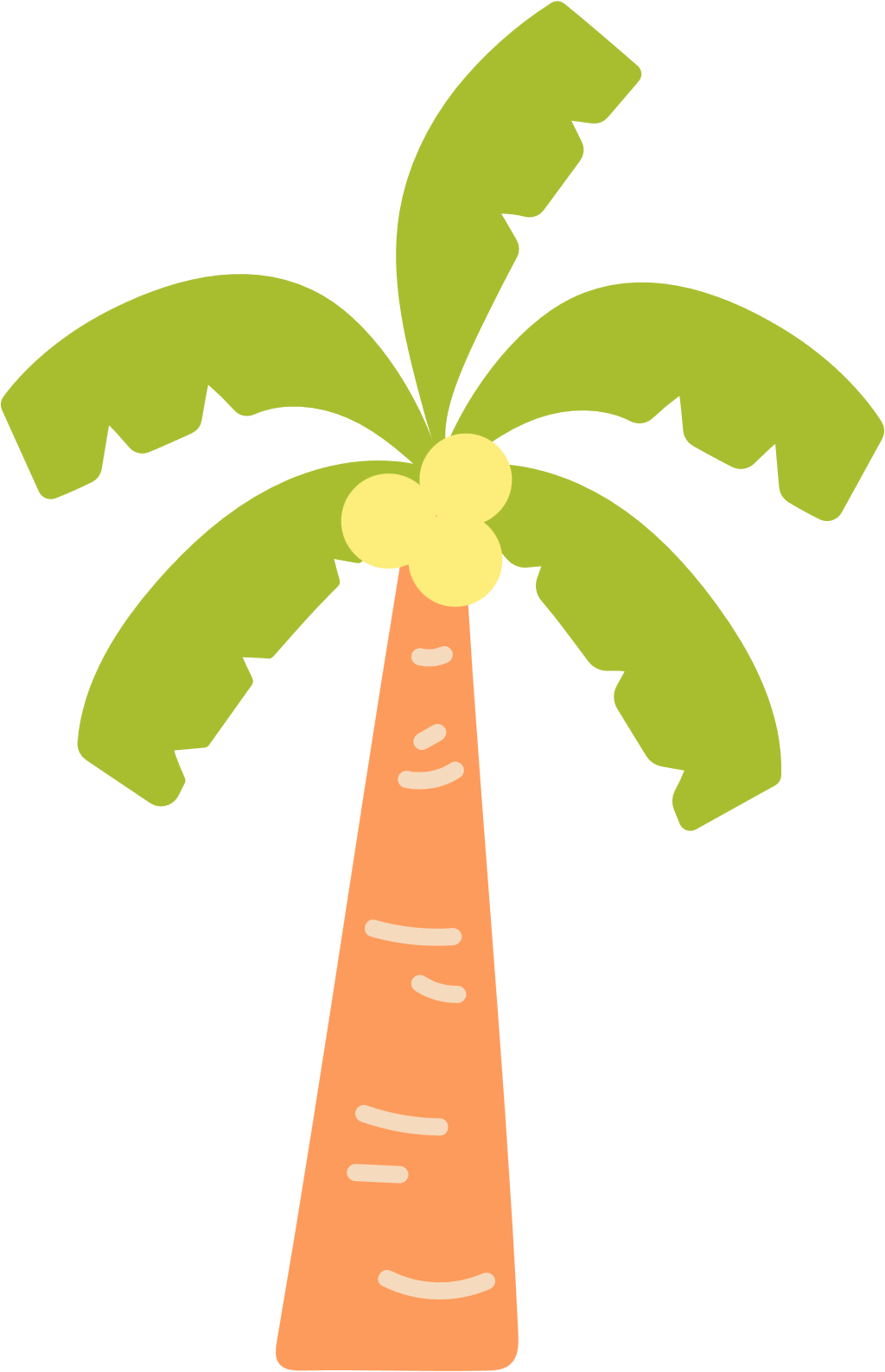 Eligibility Form
VIOLATIONS
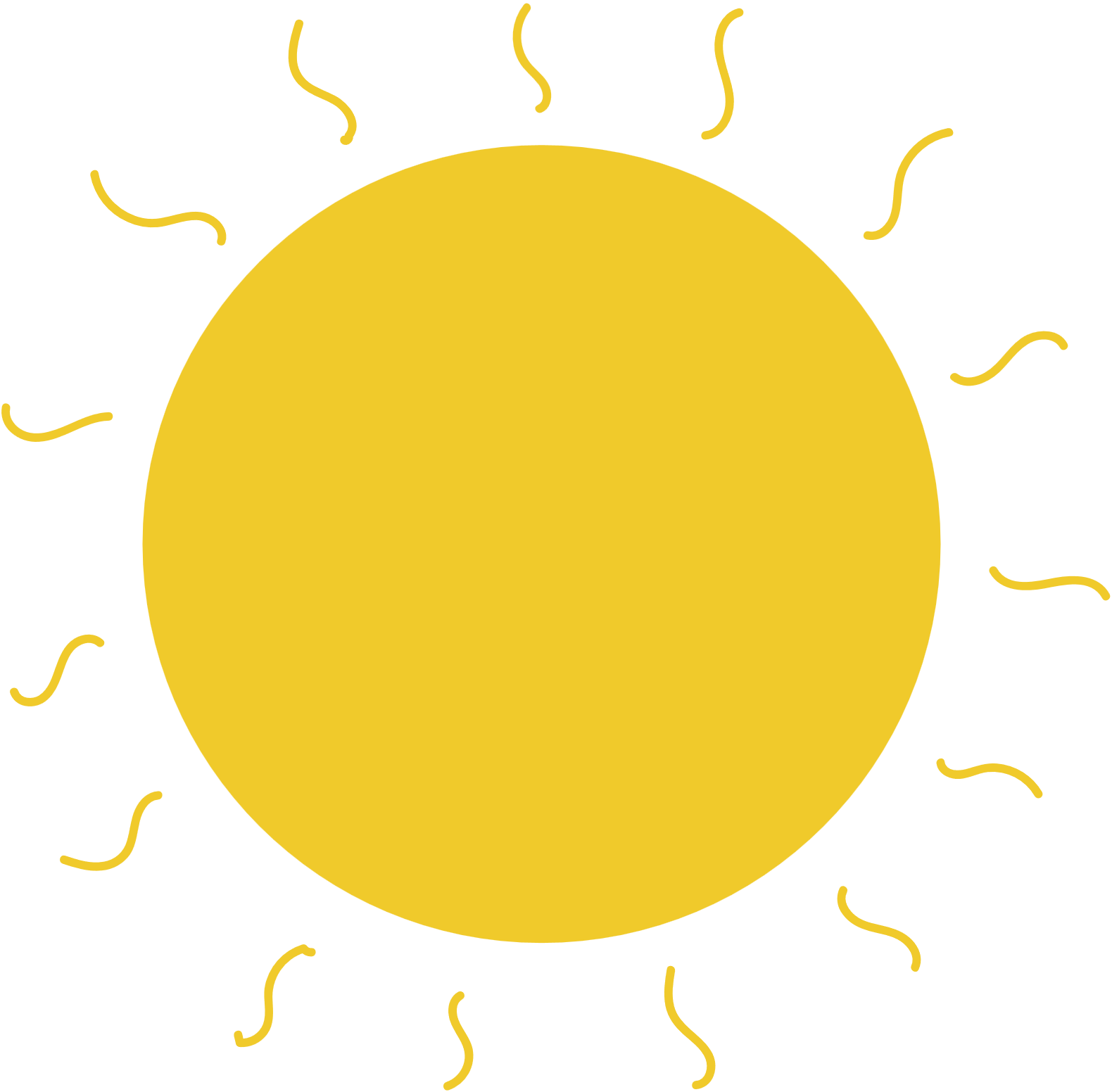 Policy 17.4.4
04
Allowing students to participate (see Bylaw 9.2.1.2) without a completed and approved EL4 form (Registration of Youth Exchange, Other International or Immigrant Student, see Policy 17) may subject the school to a monetary penalty of a minimum of $100 per student and/or other sanctions.
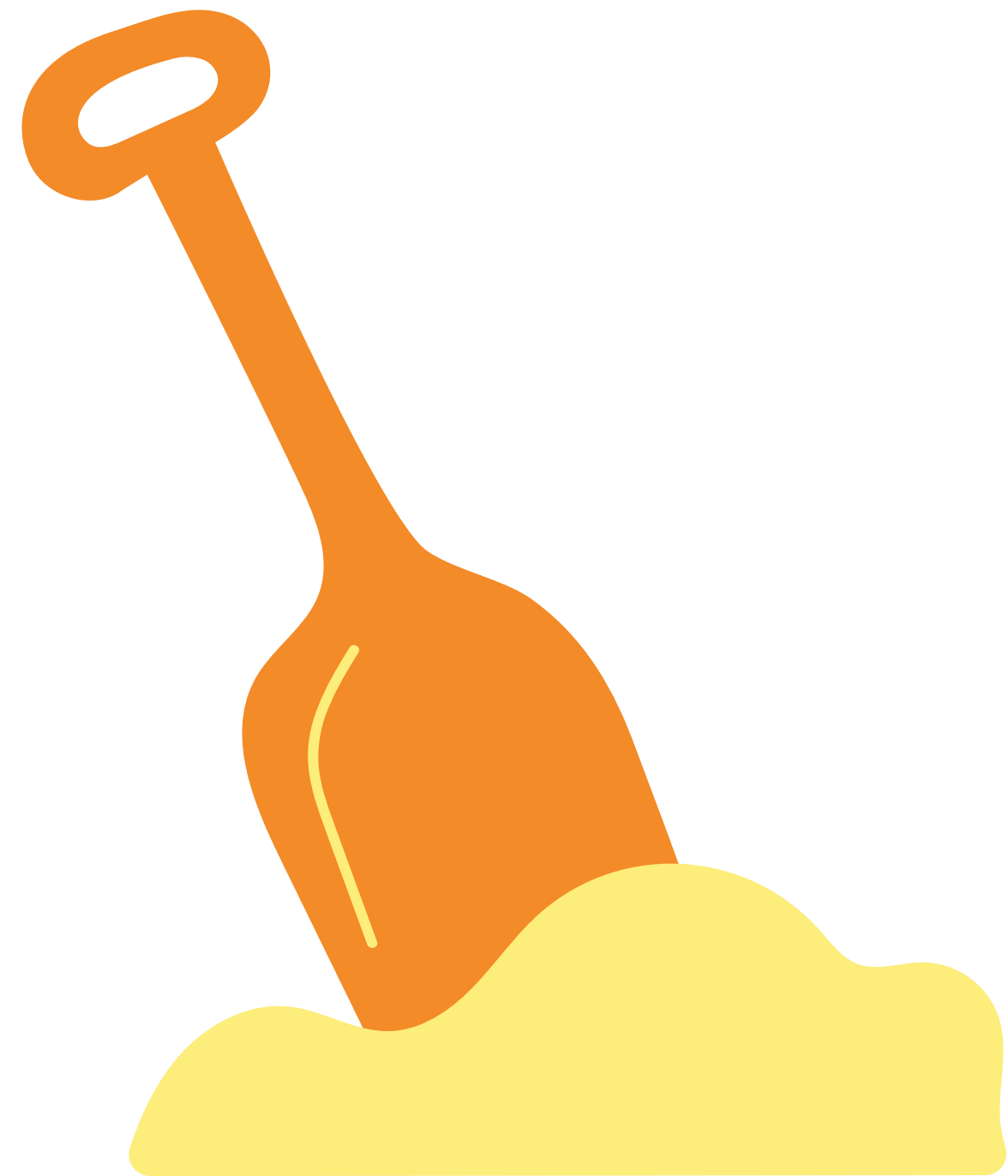 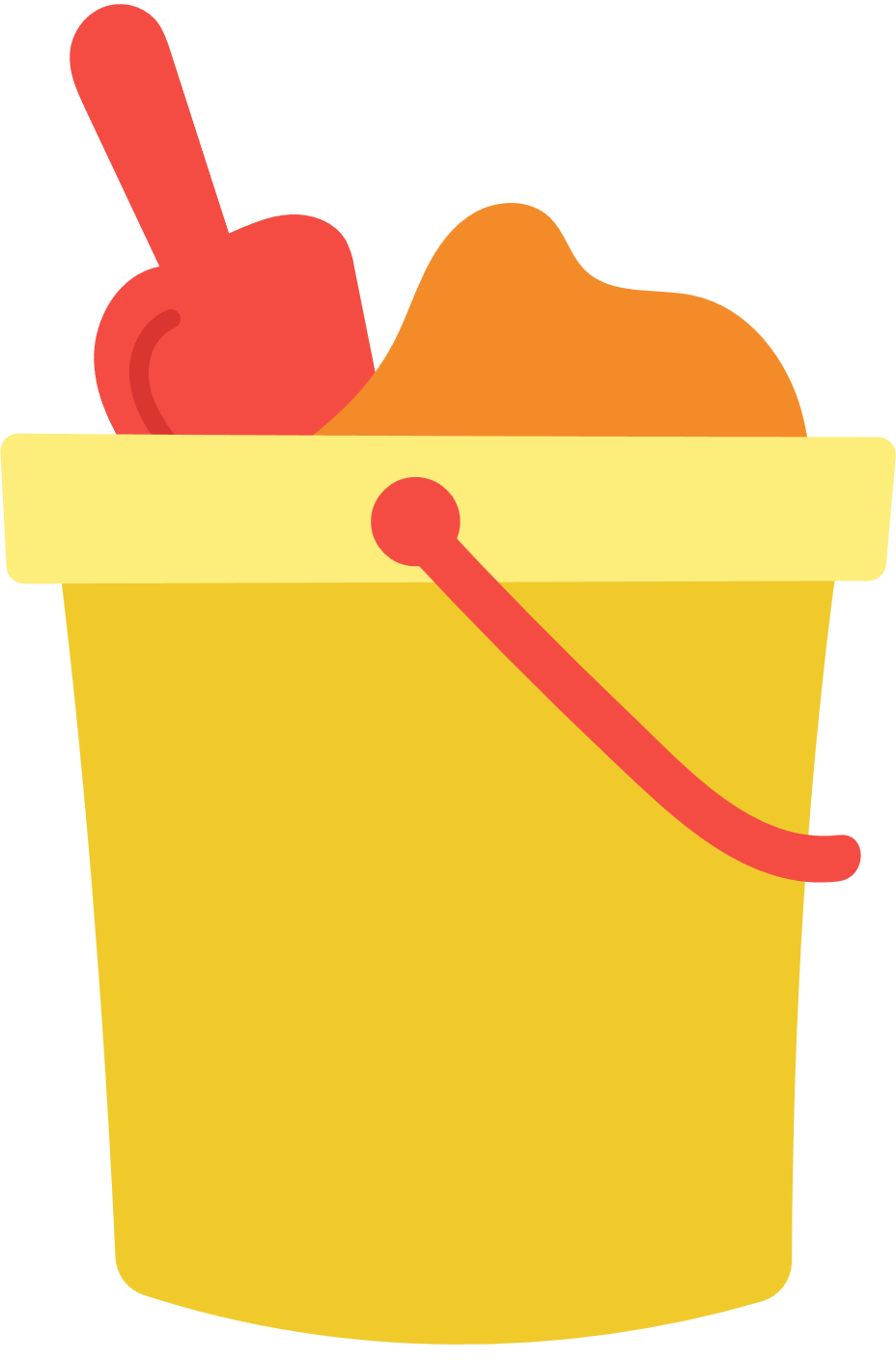 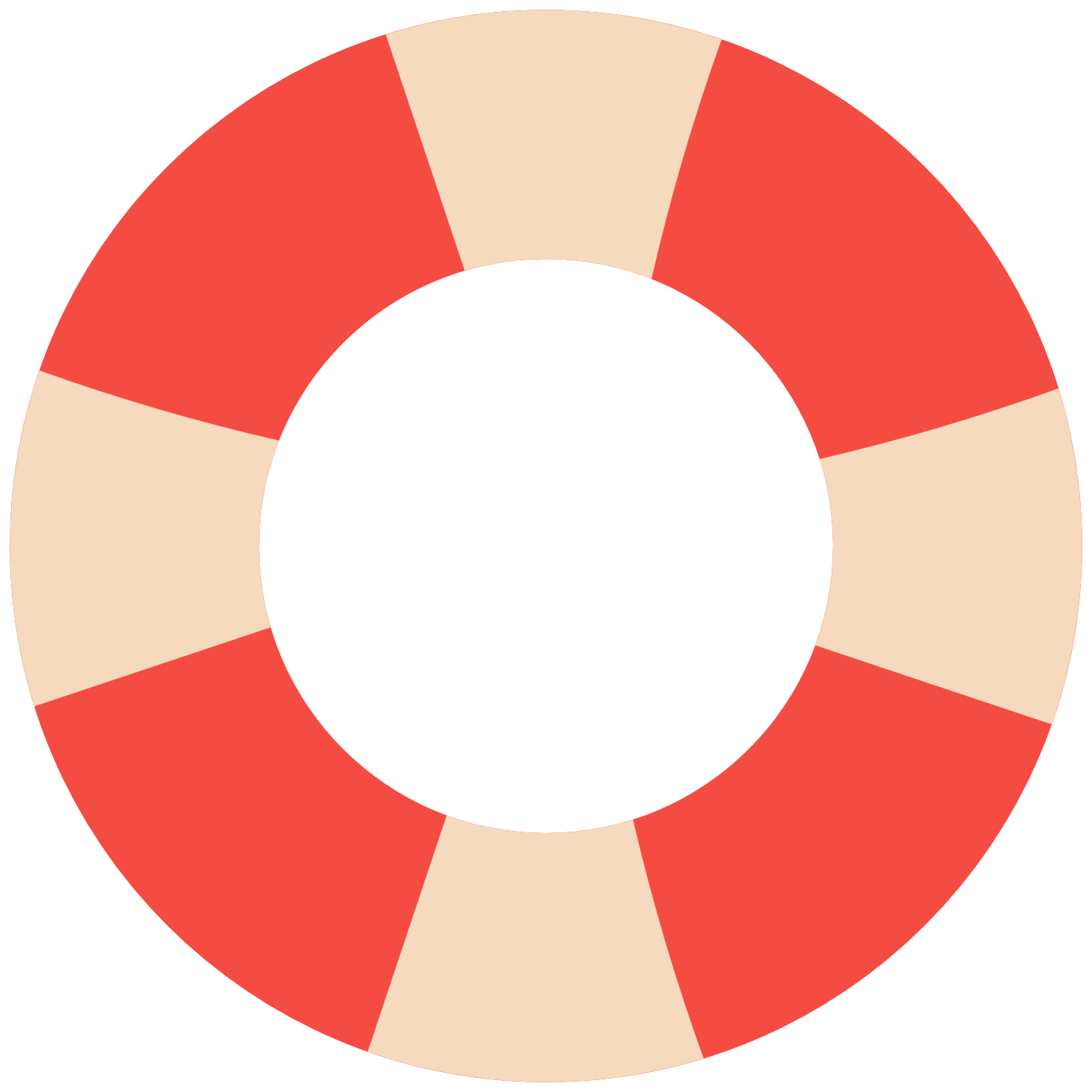 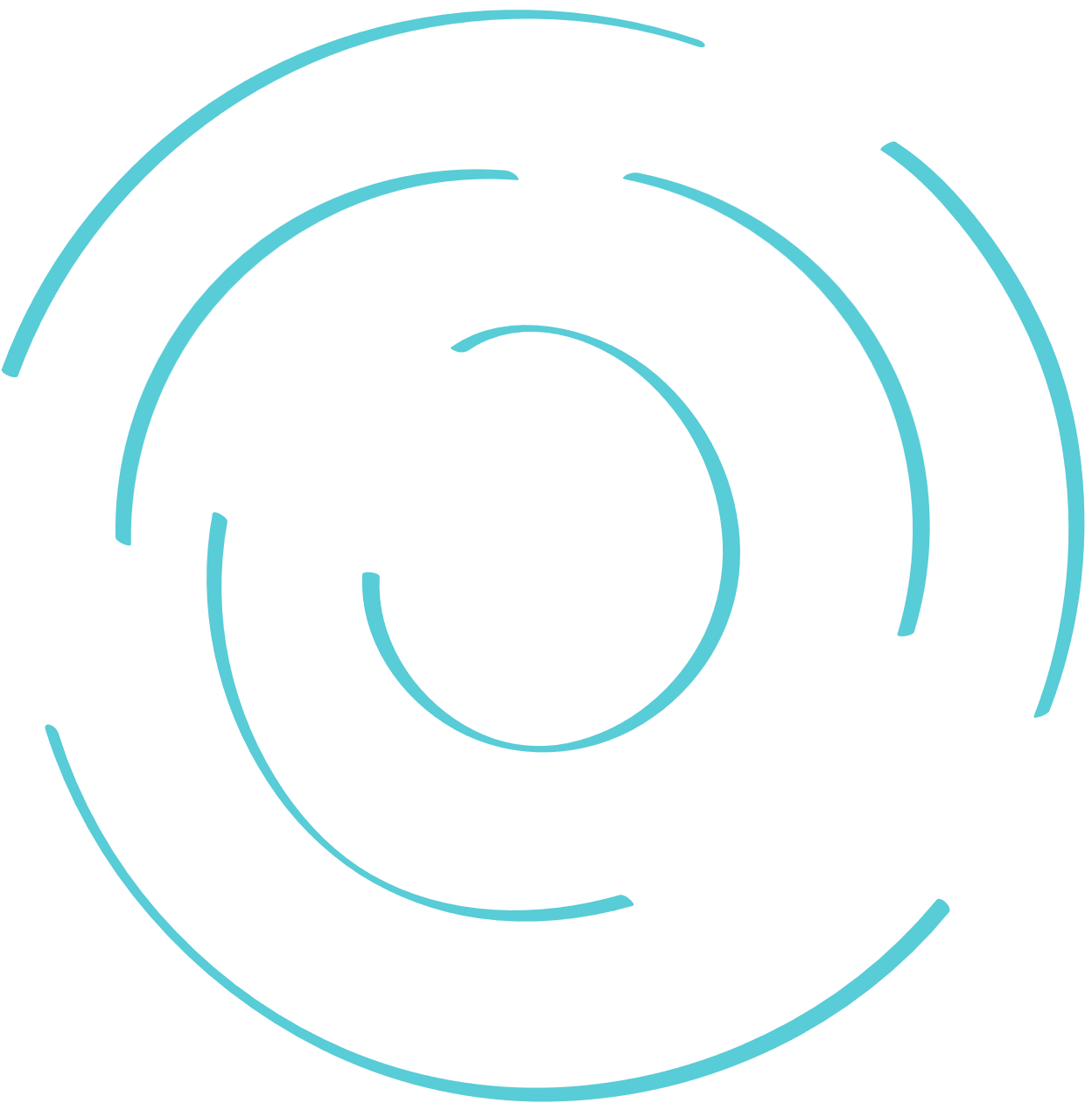 Eligibility 
  Resources
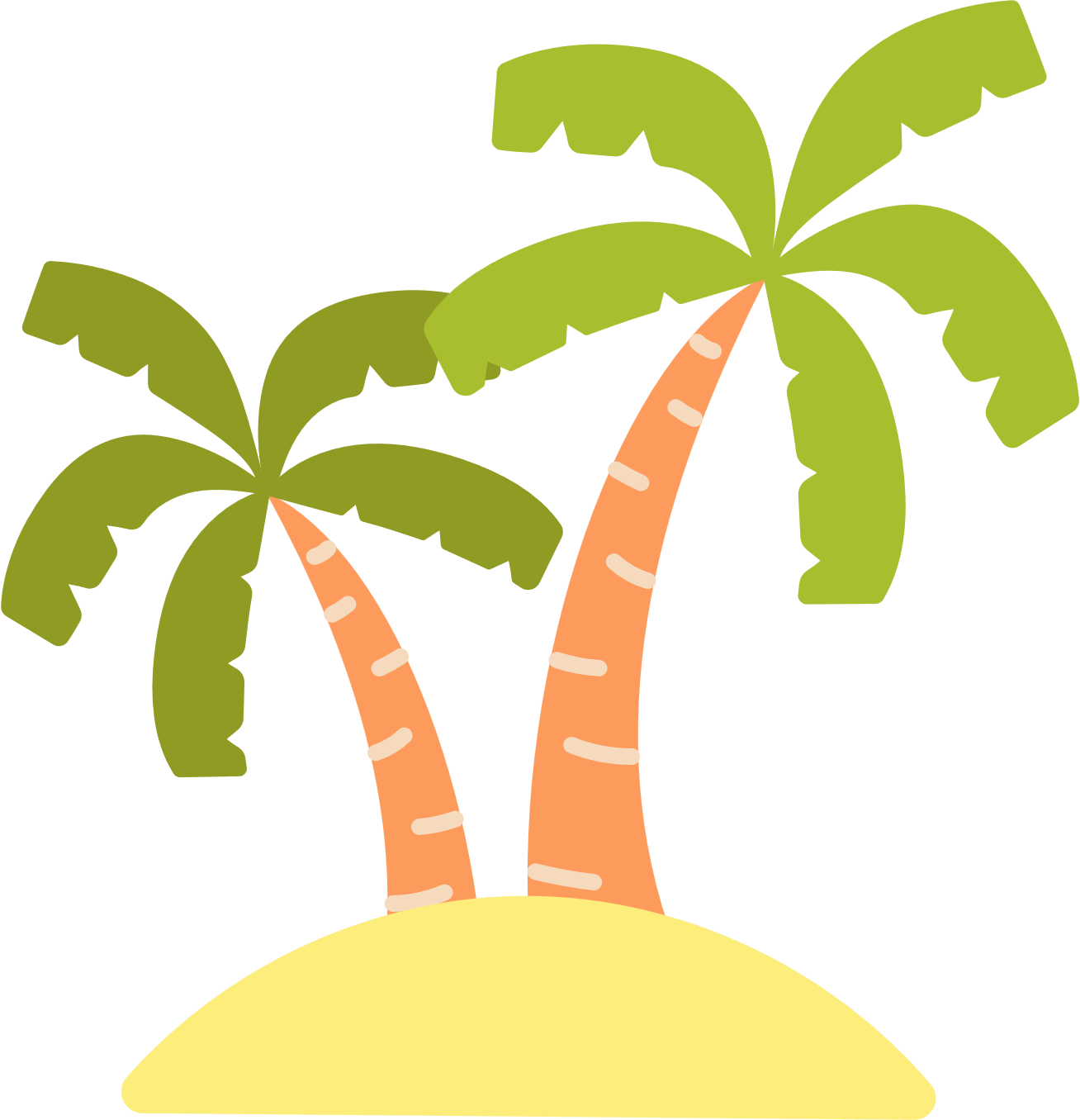 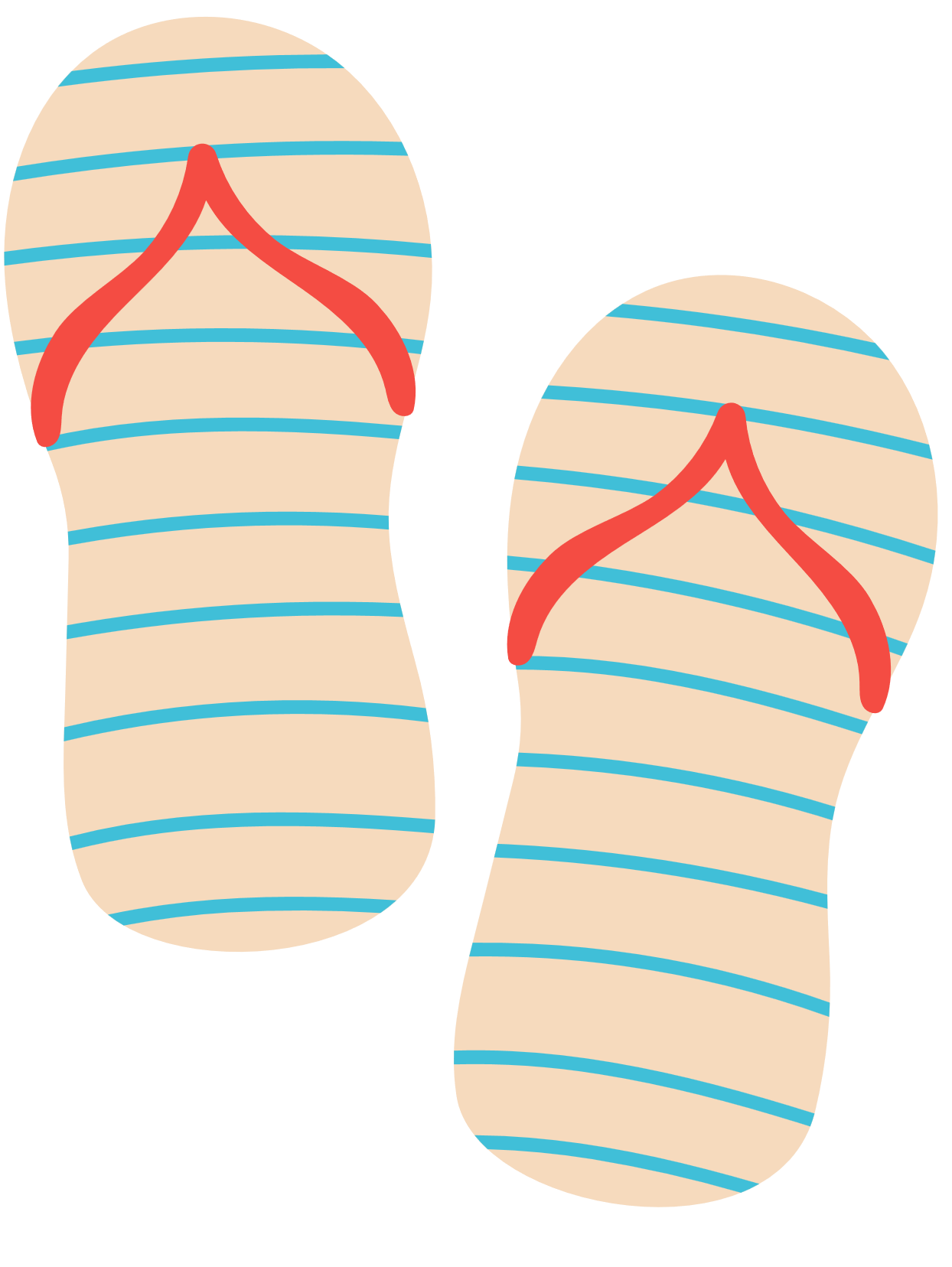 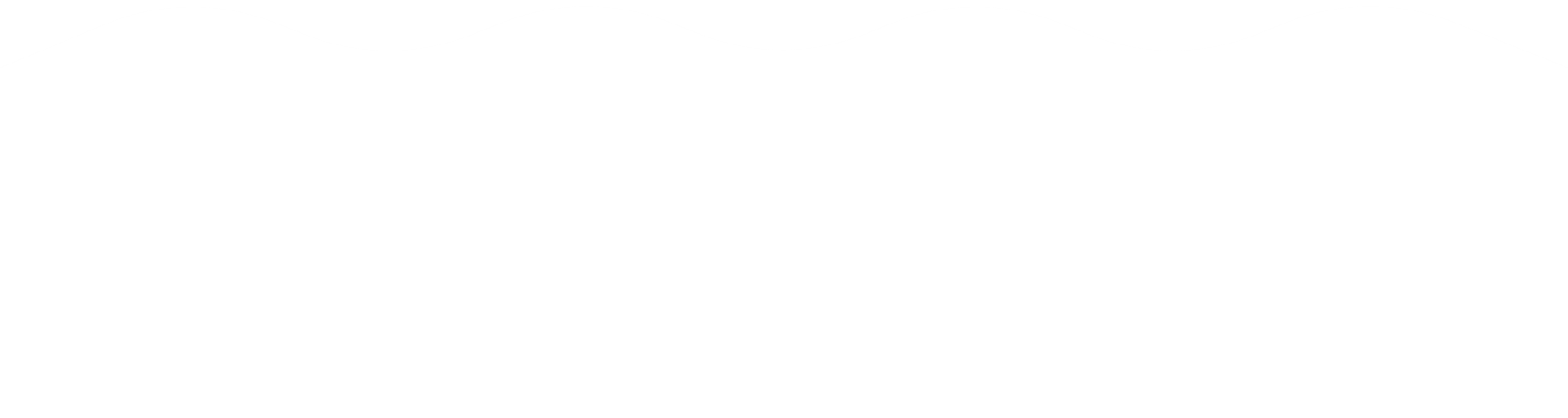 File Library > Eligibility Resources
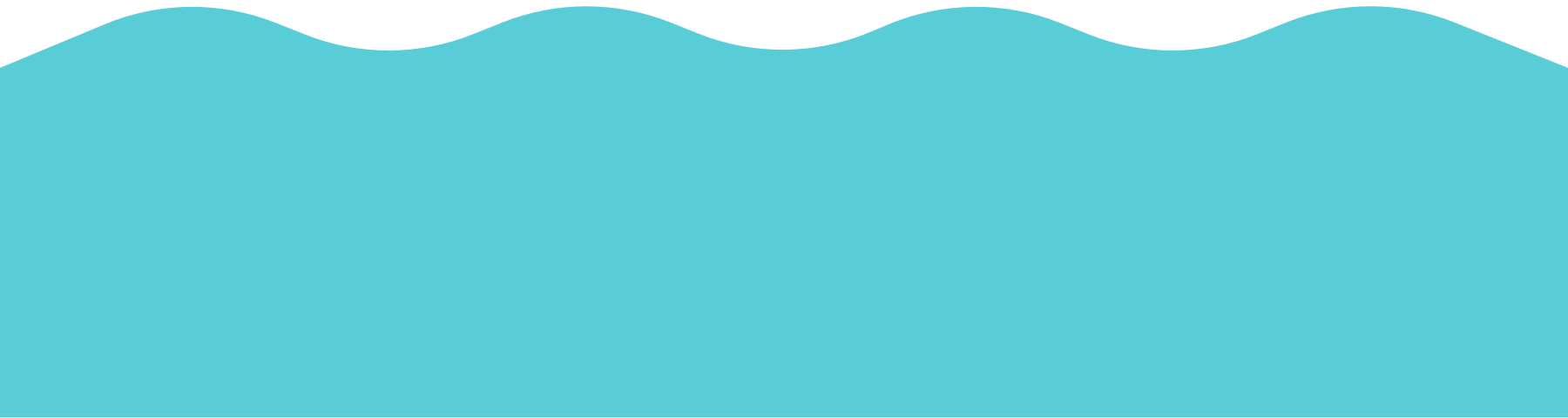 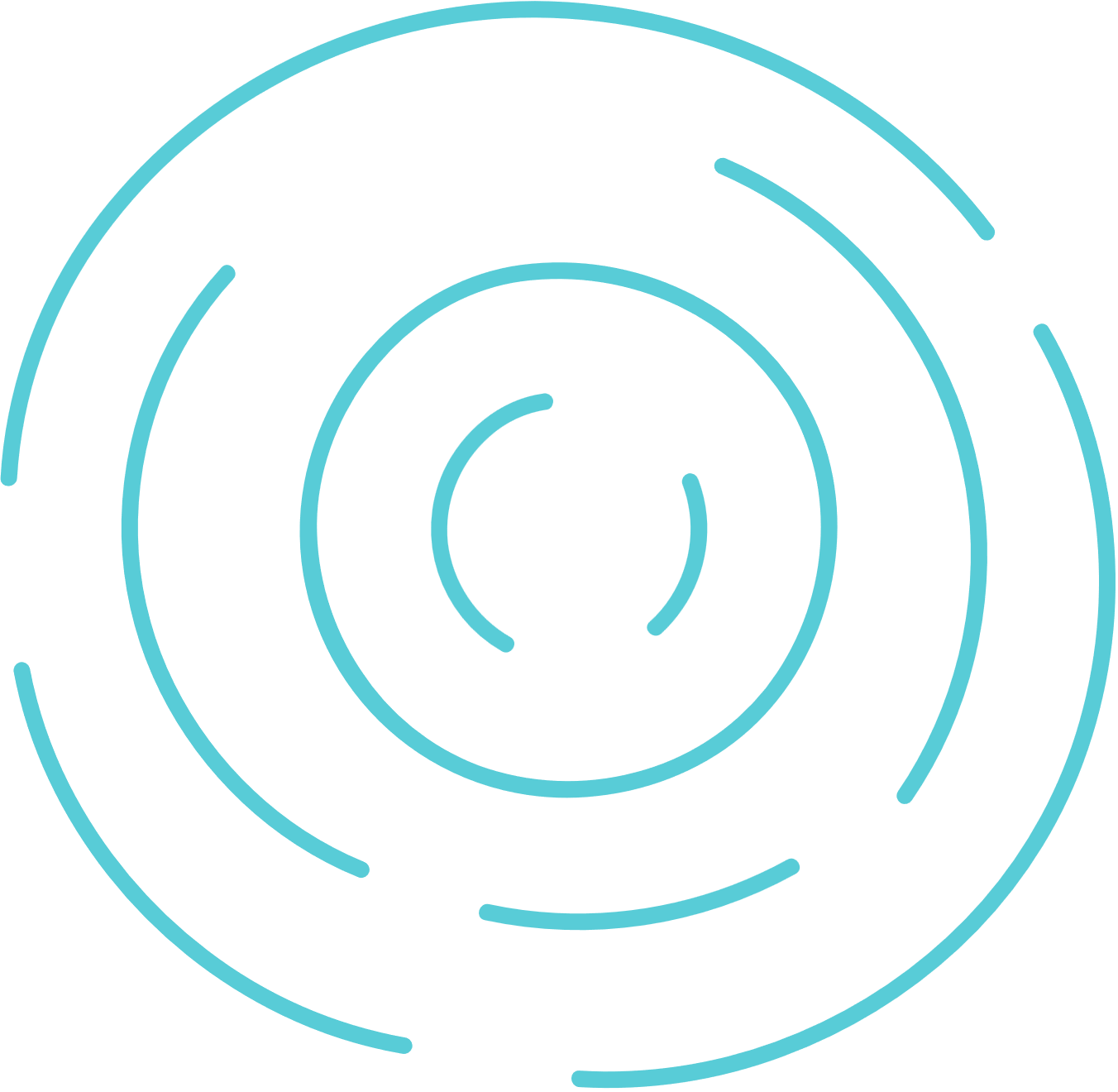 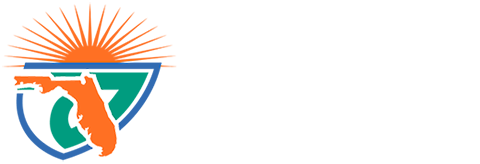 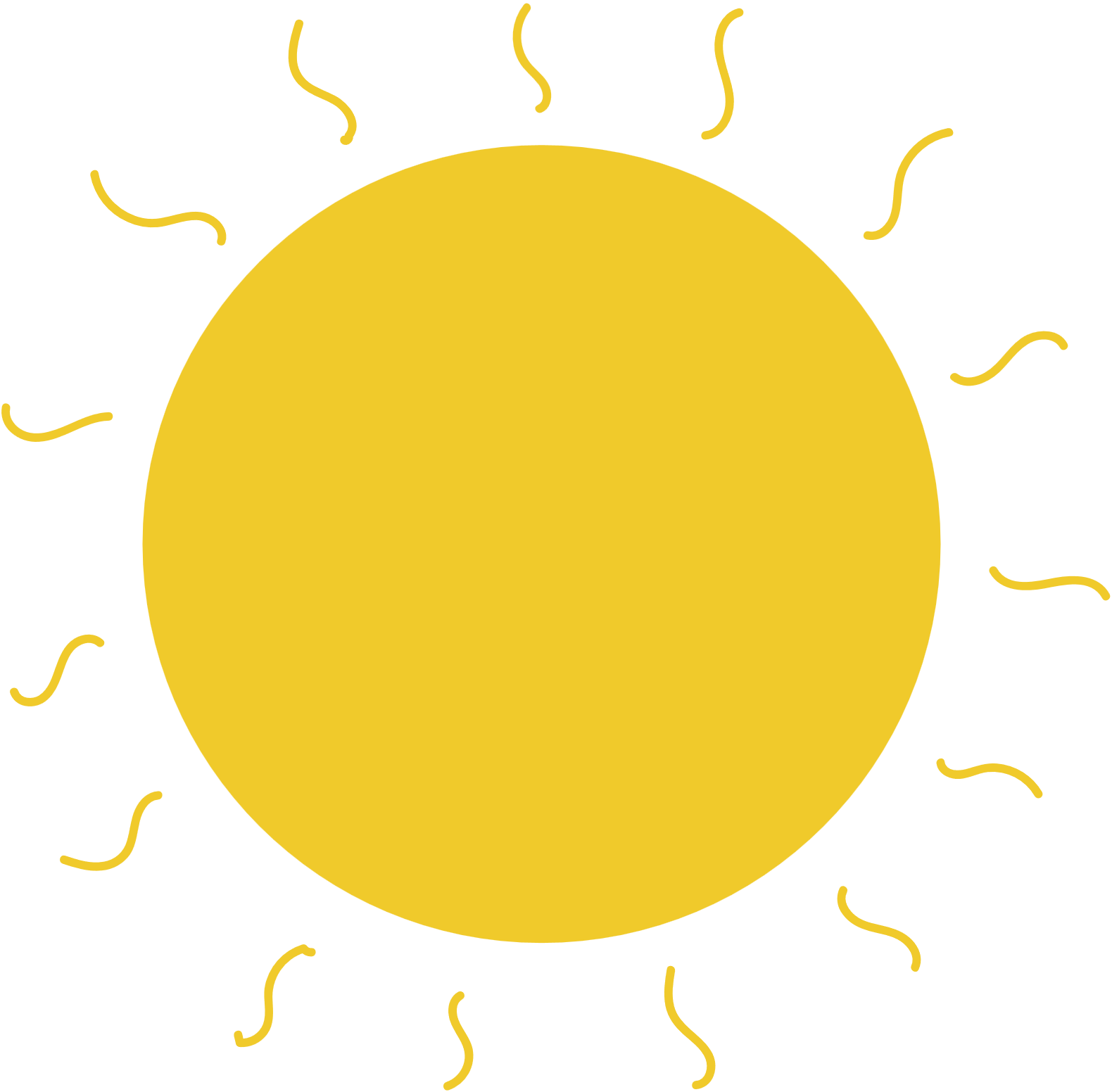 06
Allegations and
SELF-REPORTS
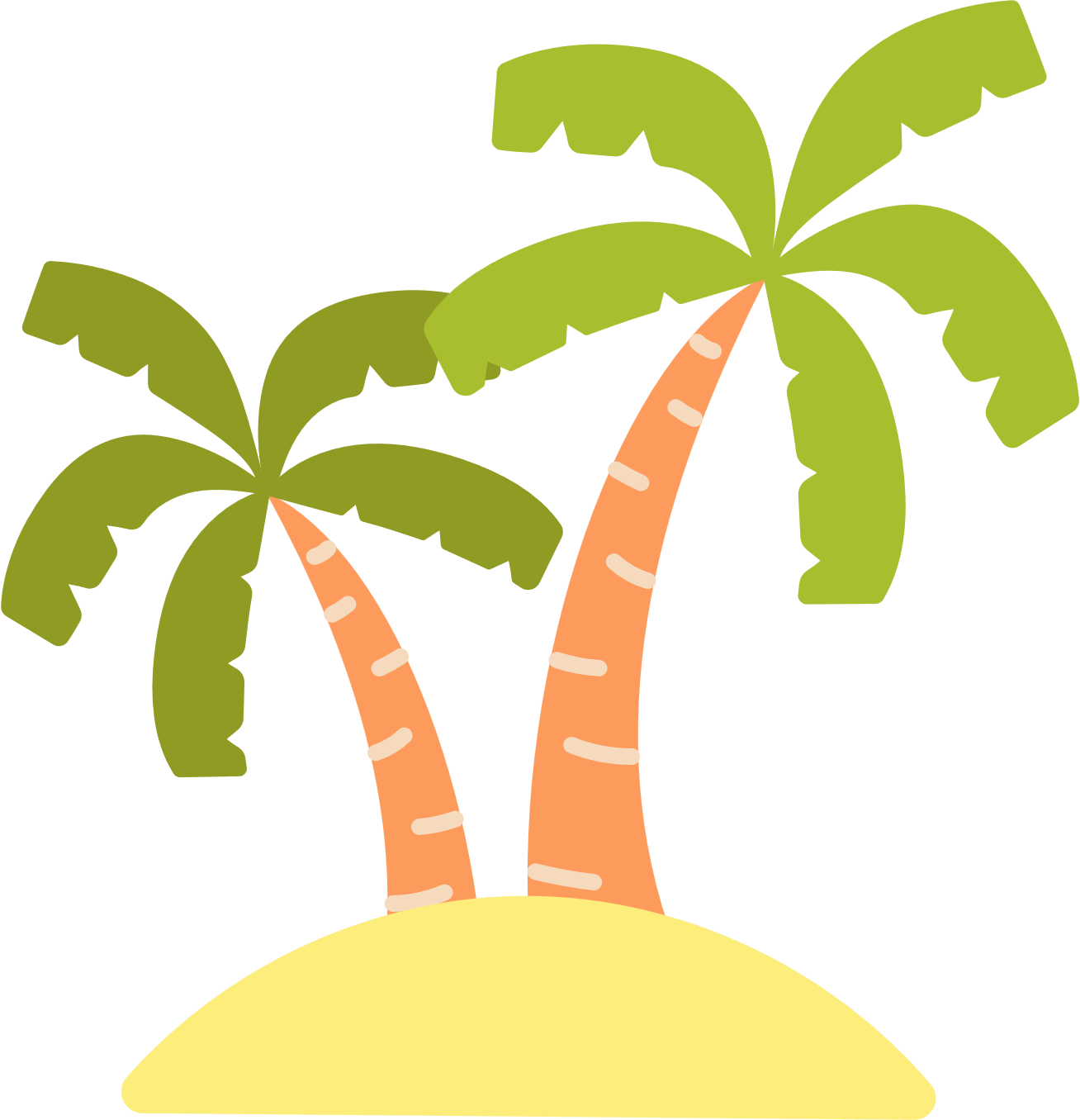 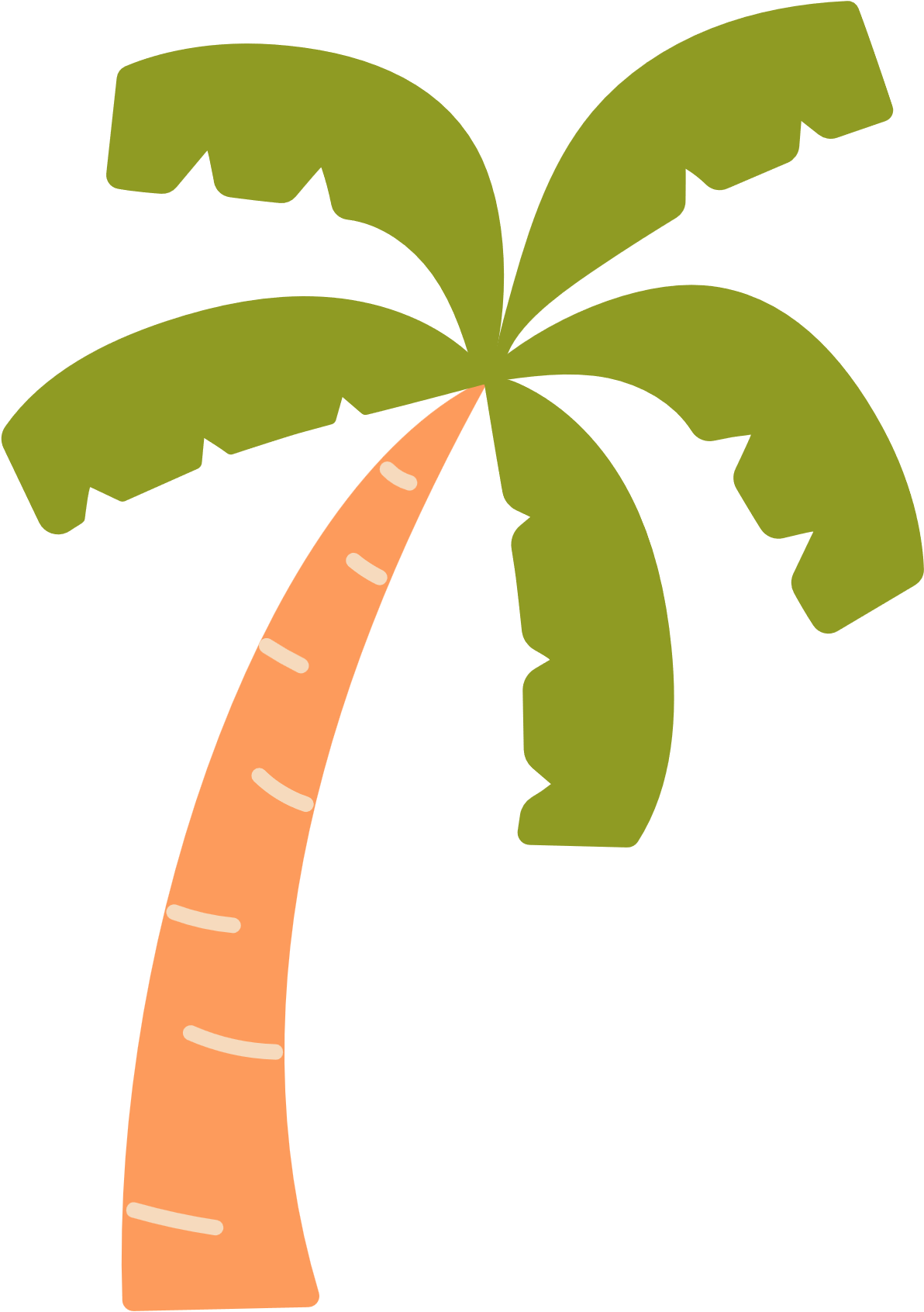 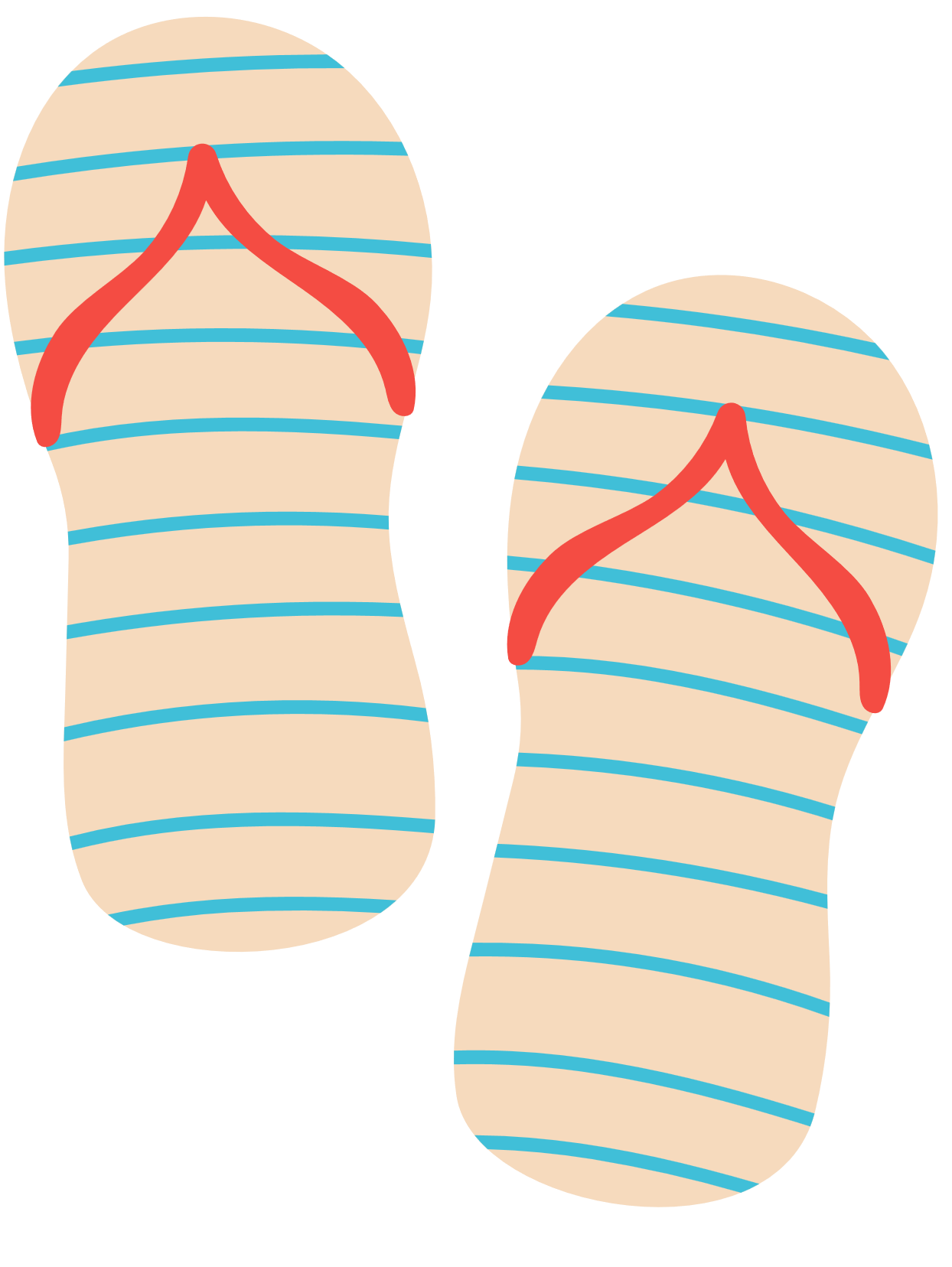 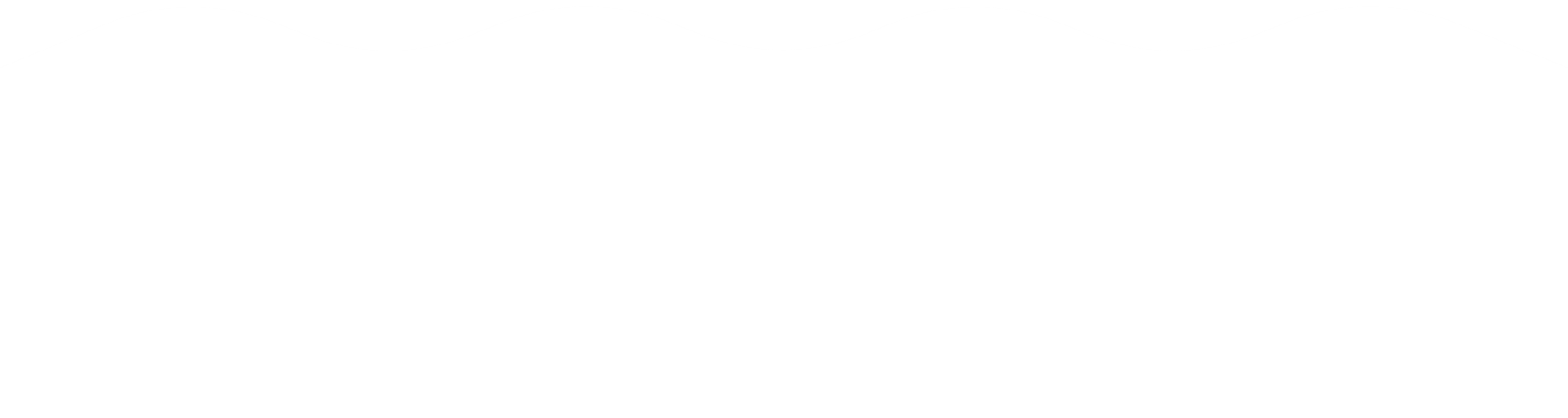 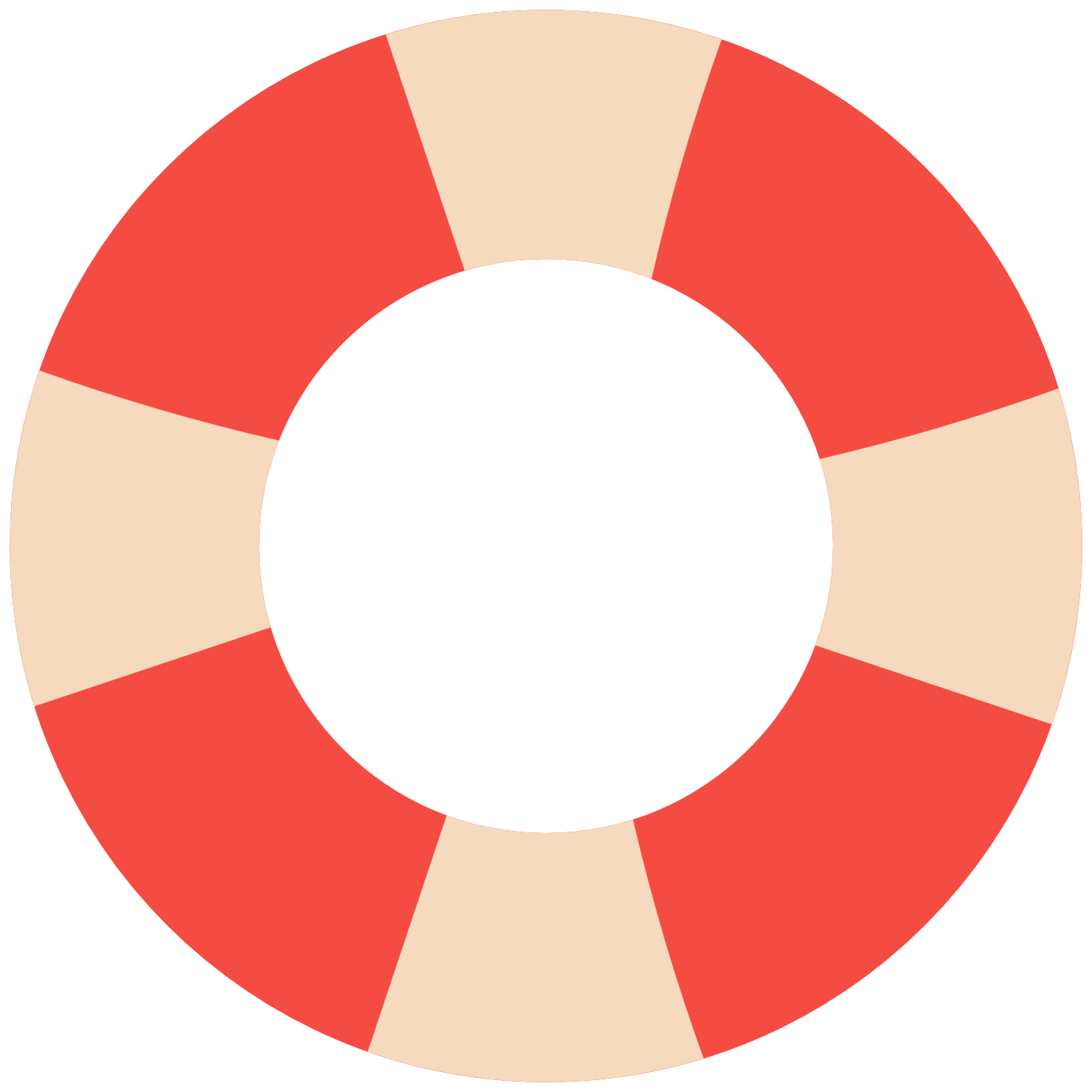 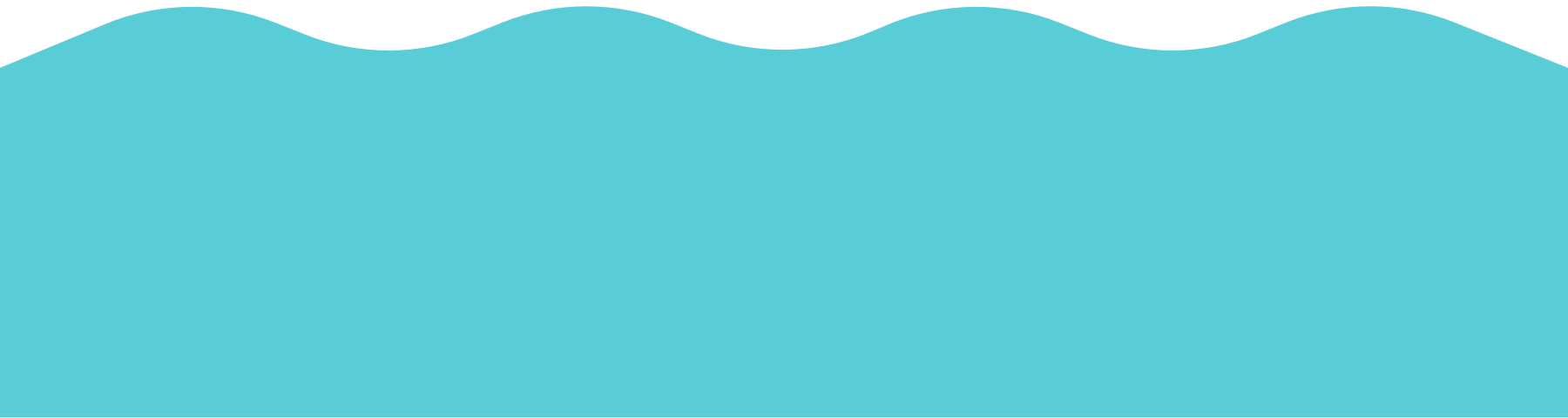 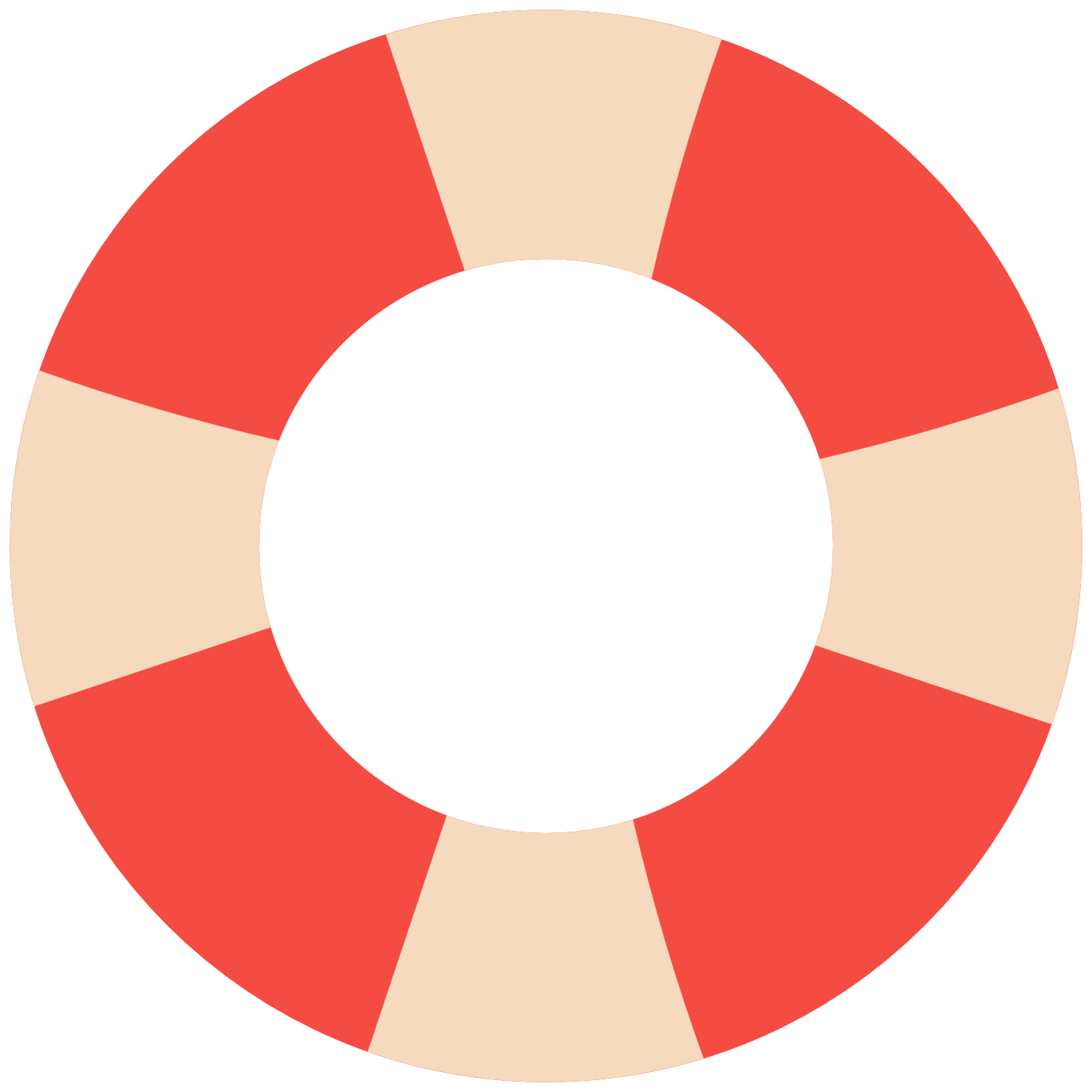 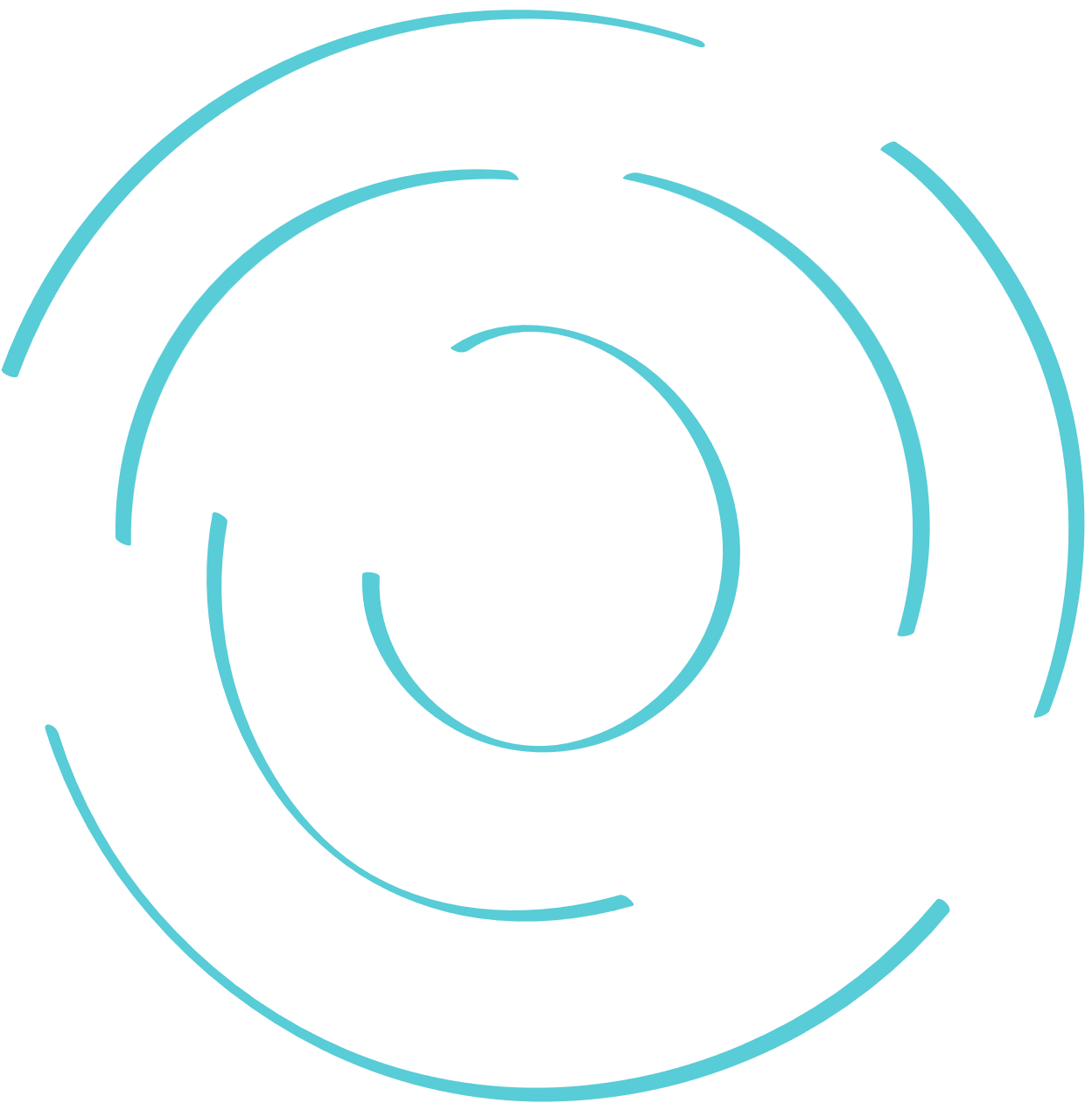 Other
5.3%
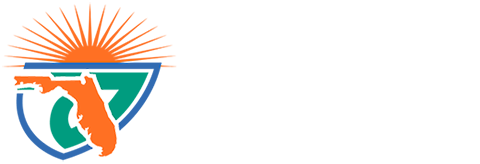 FACTS
225 allegations have resulted in sanctions
Ineligible Students
23.1%
Allegation
STATISTICS
About 395 allegations received this year
Policy 36/37
71.6%
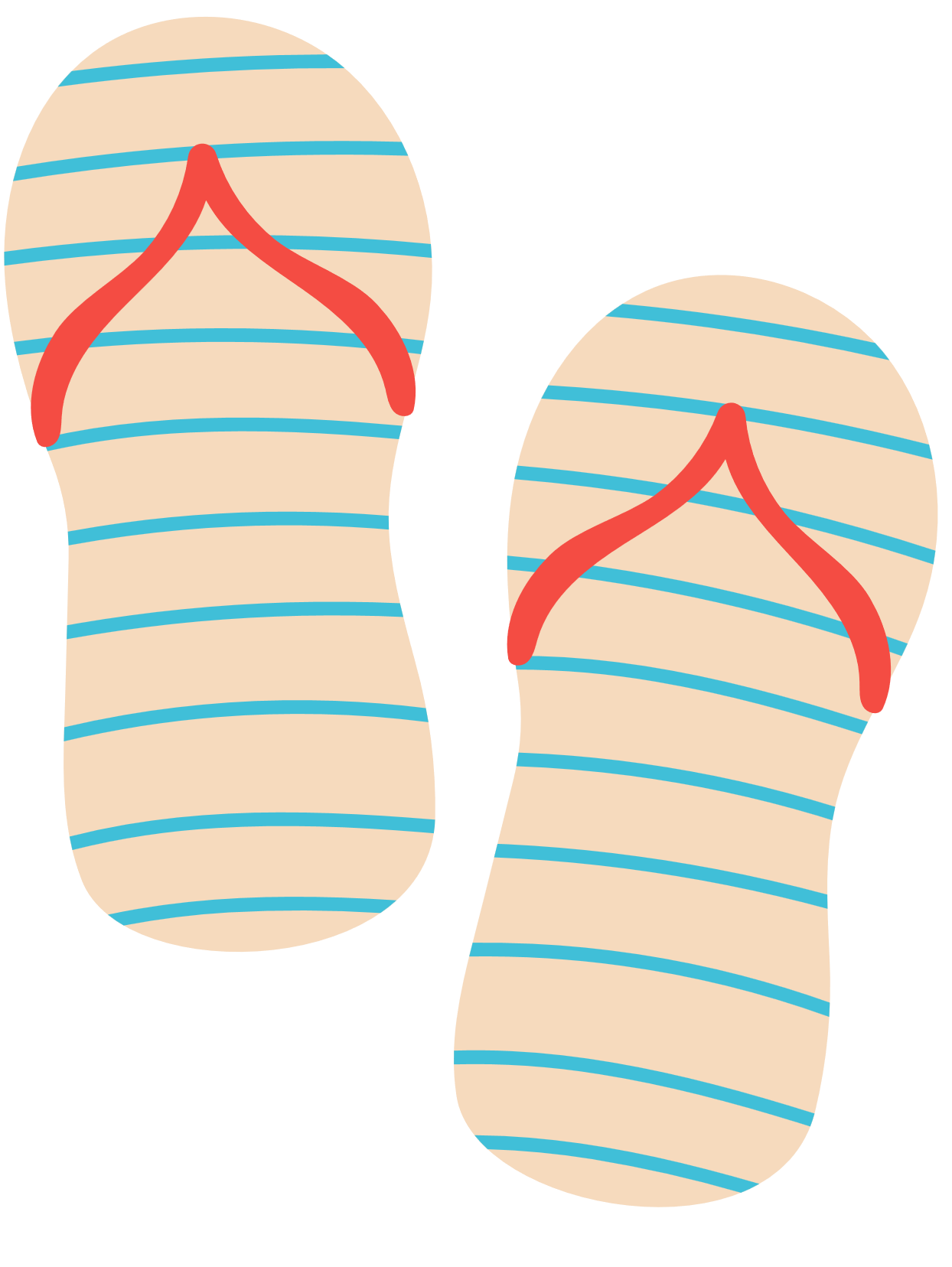 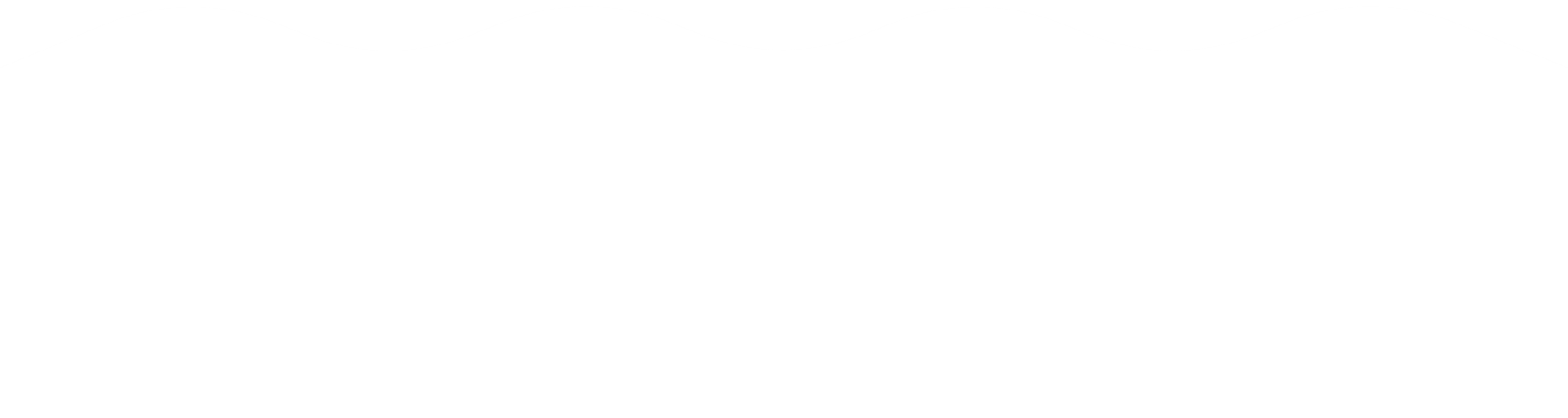 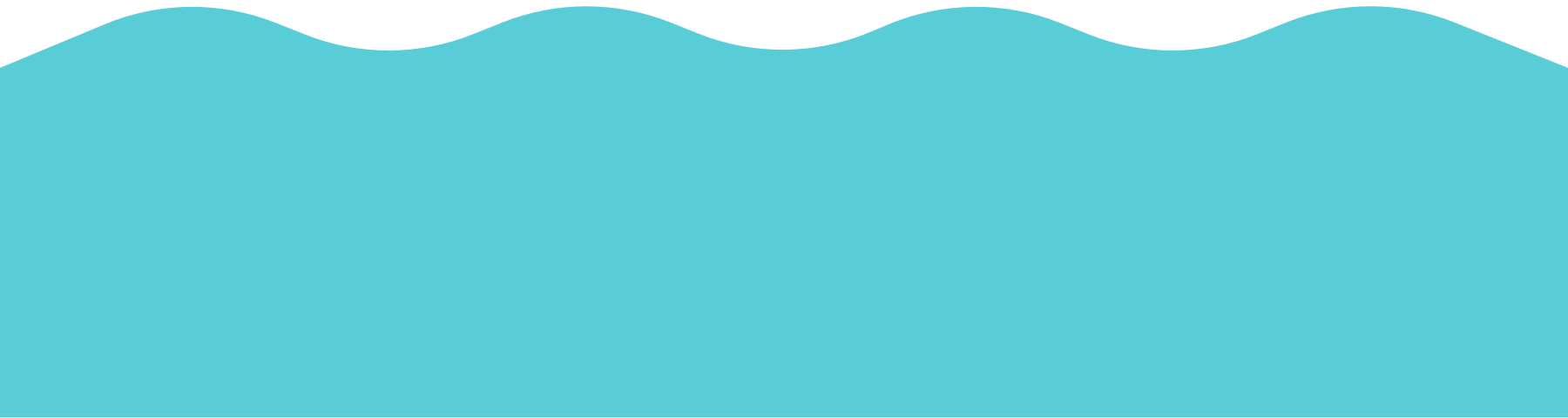 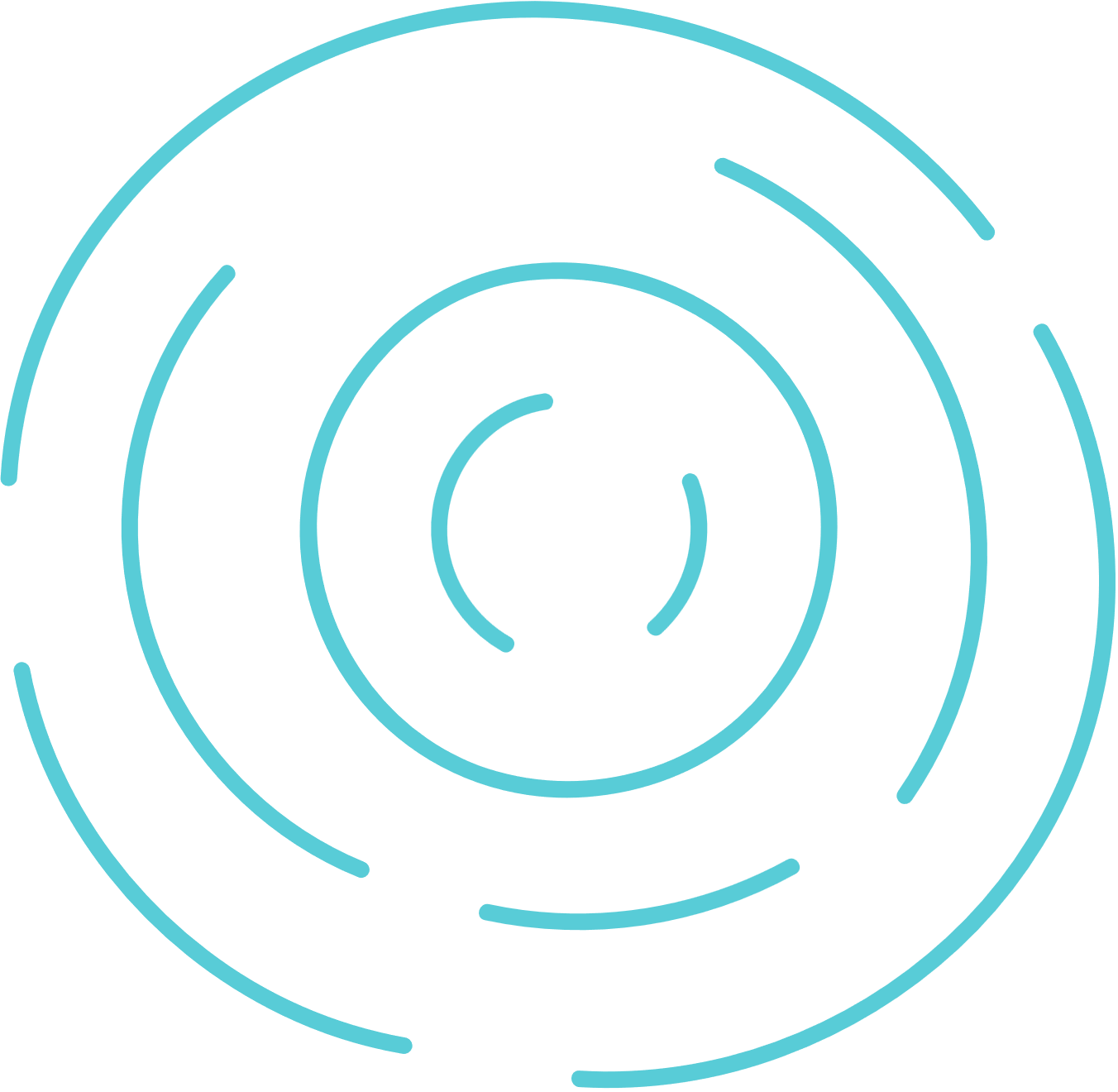 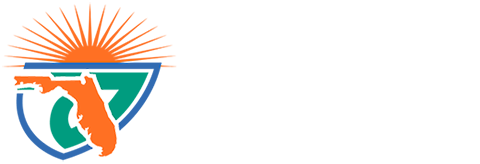 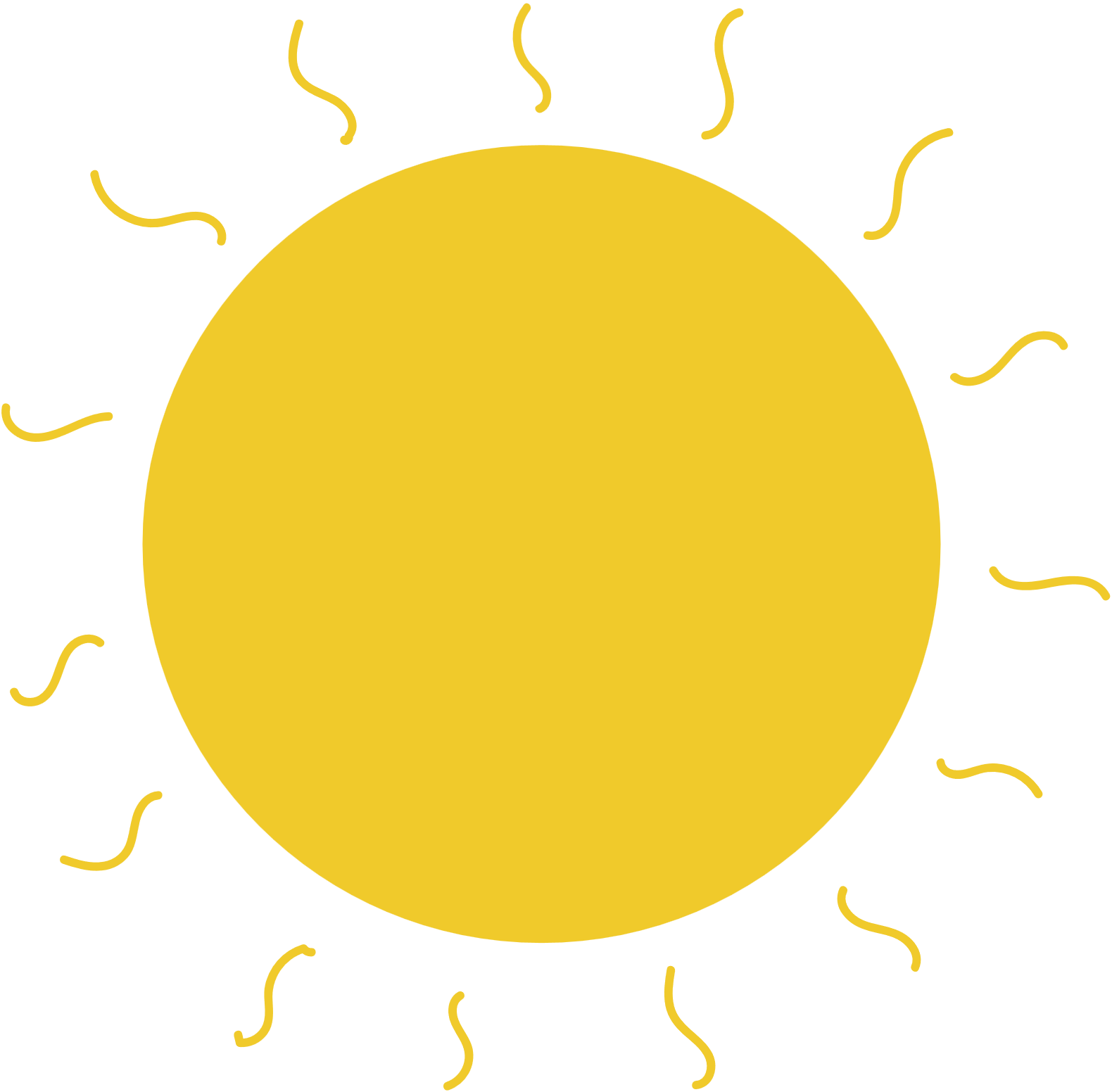 07
Policies 36/37
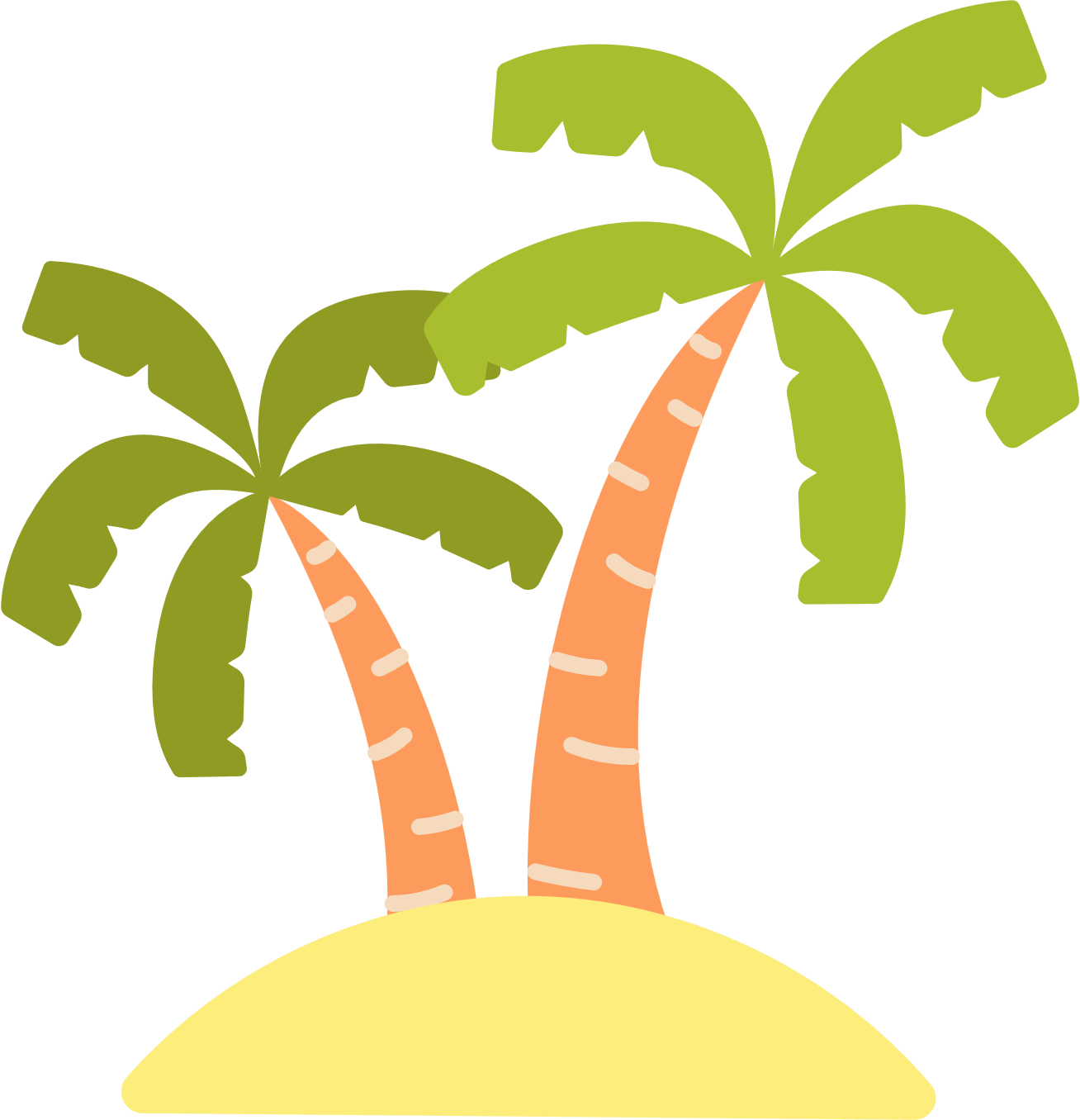 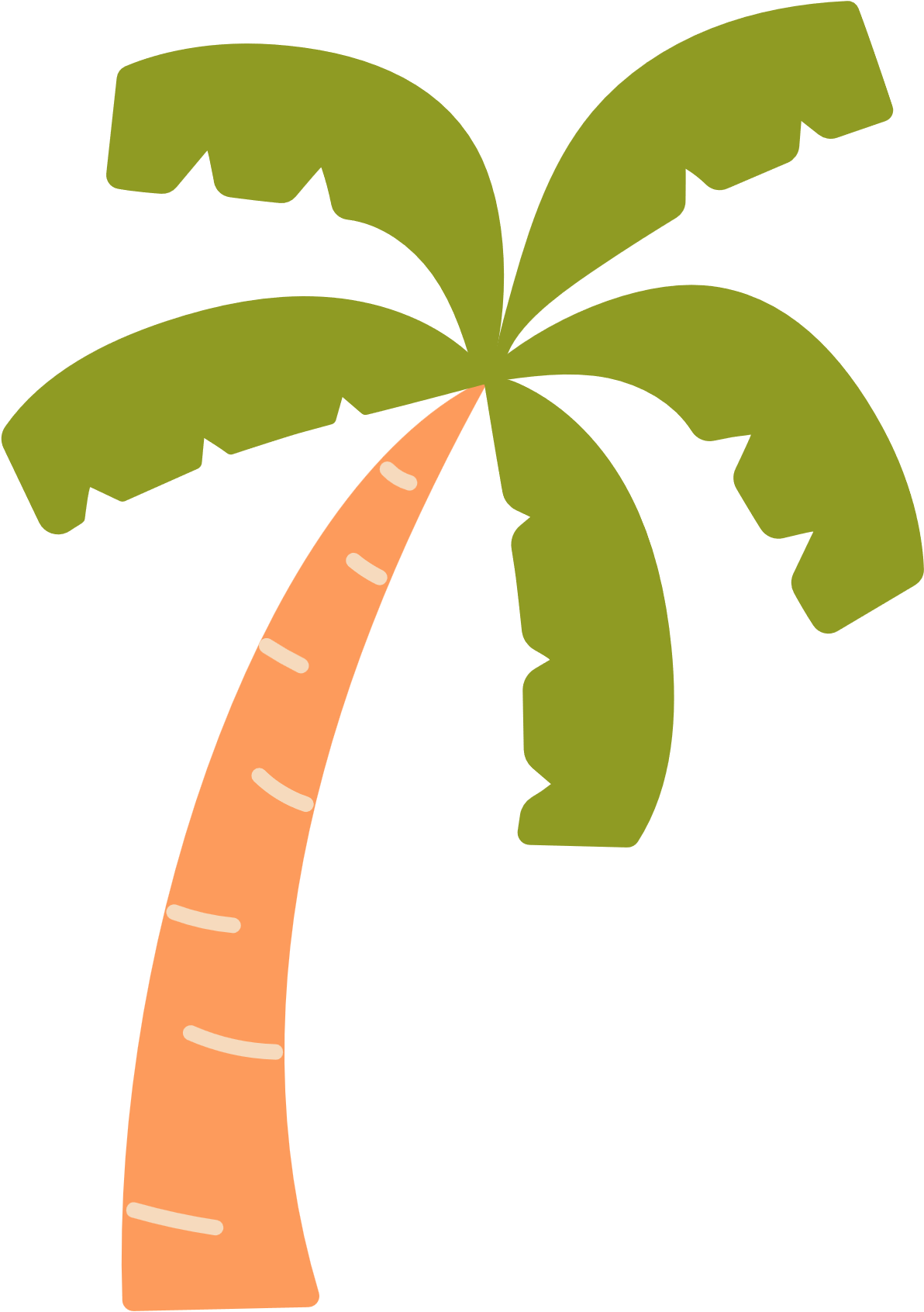 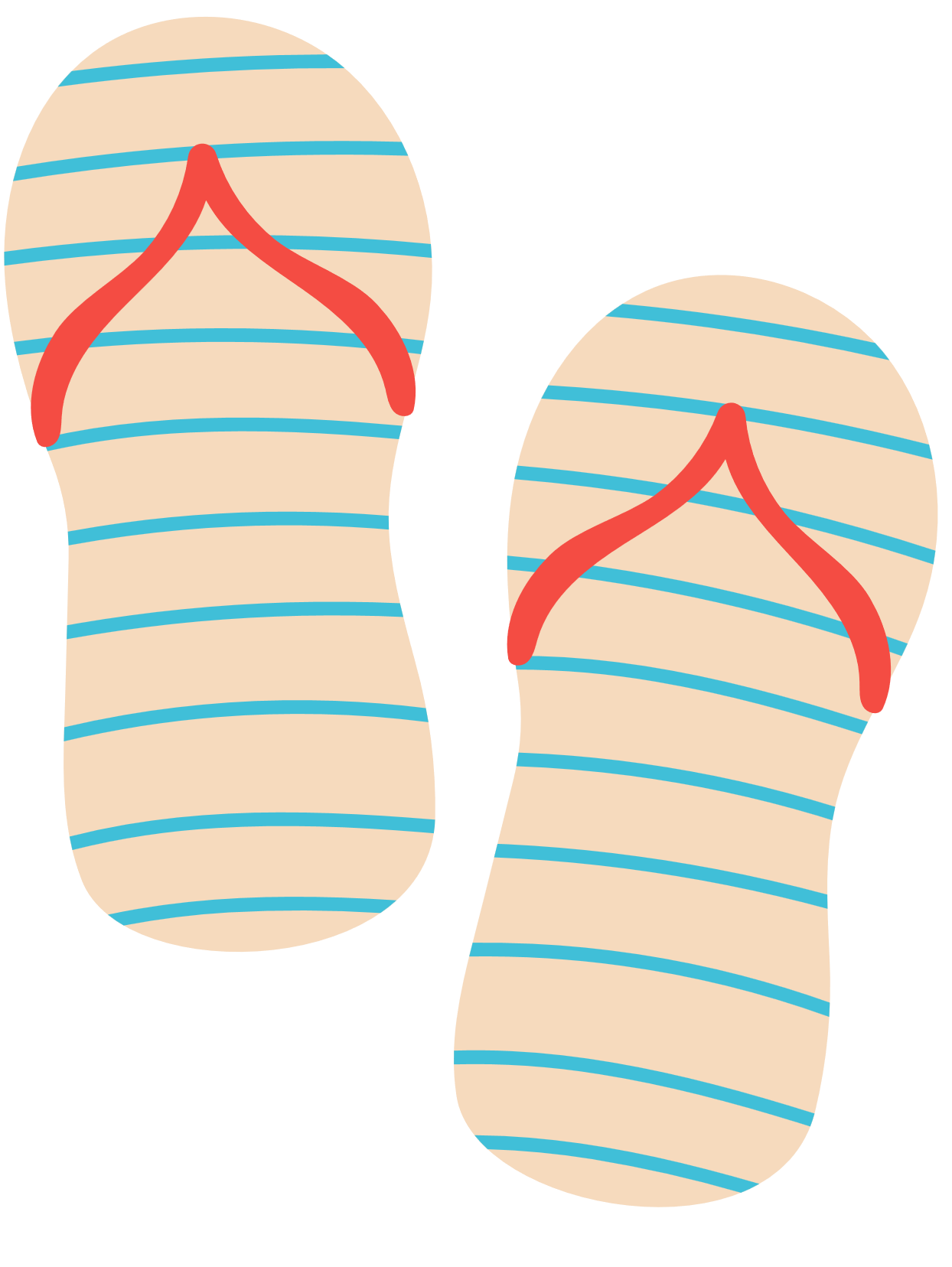 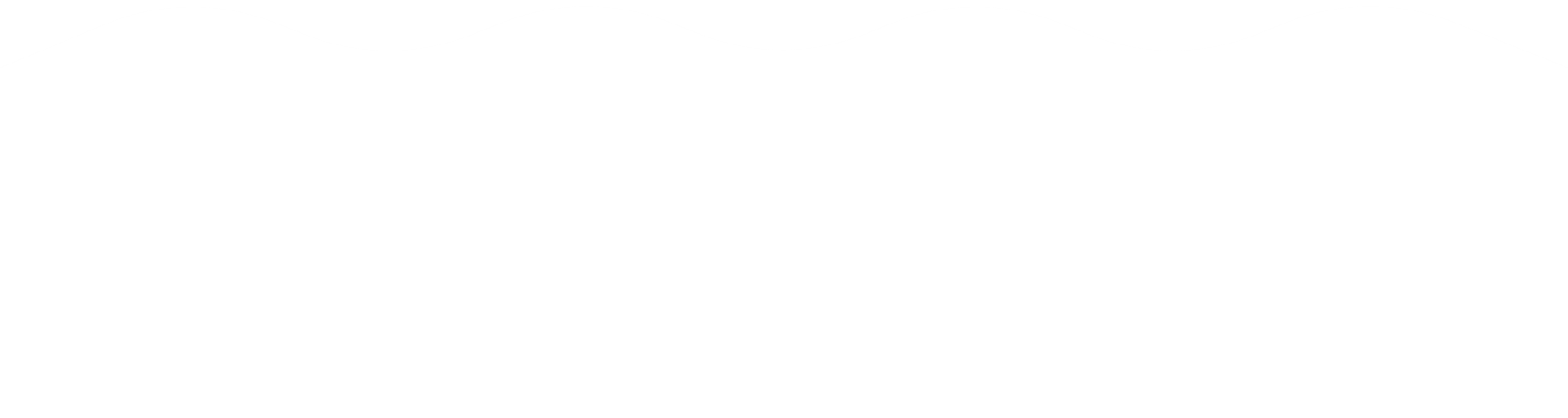 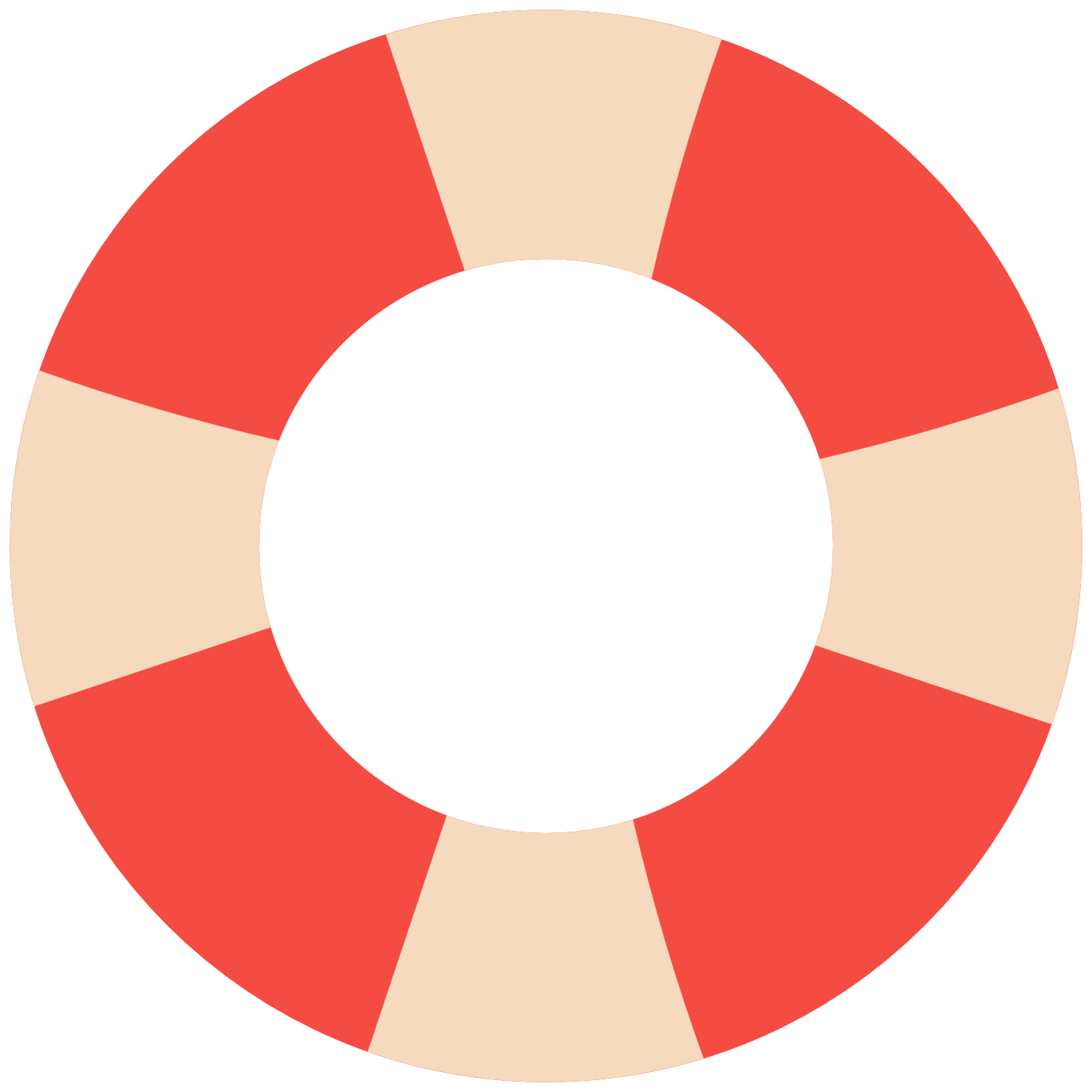 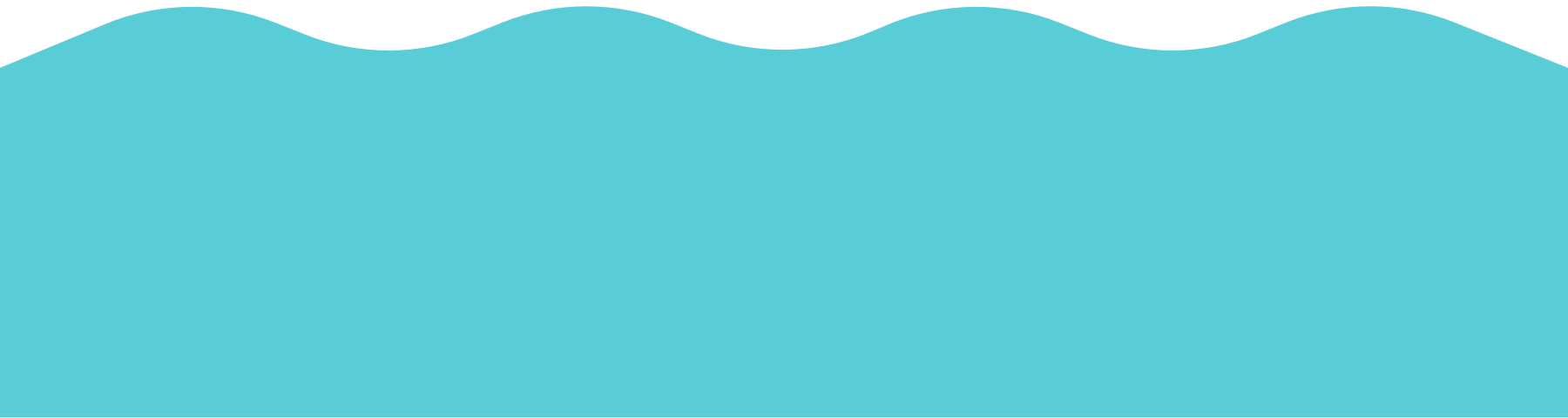 Common Violation
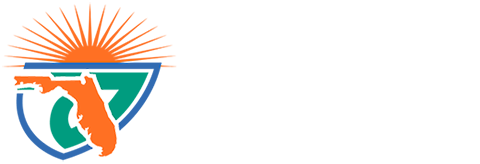 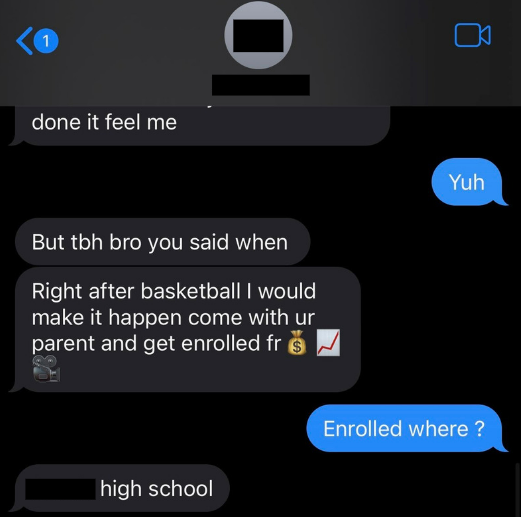 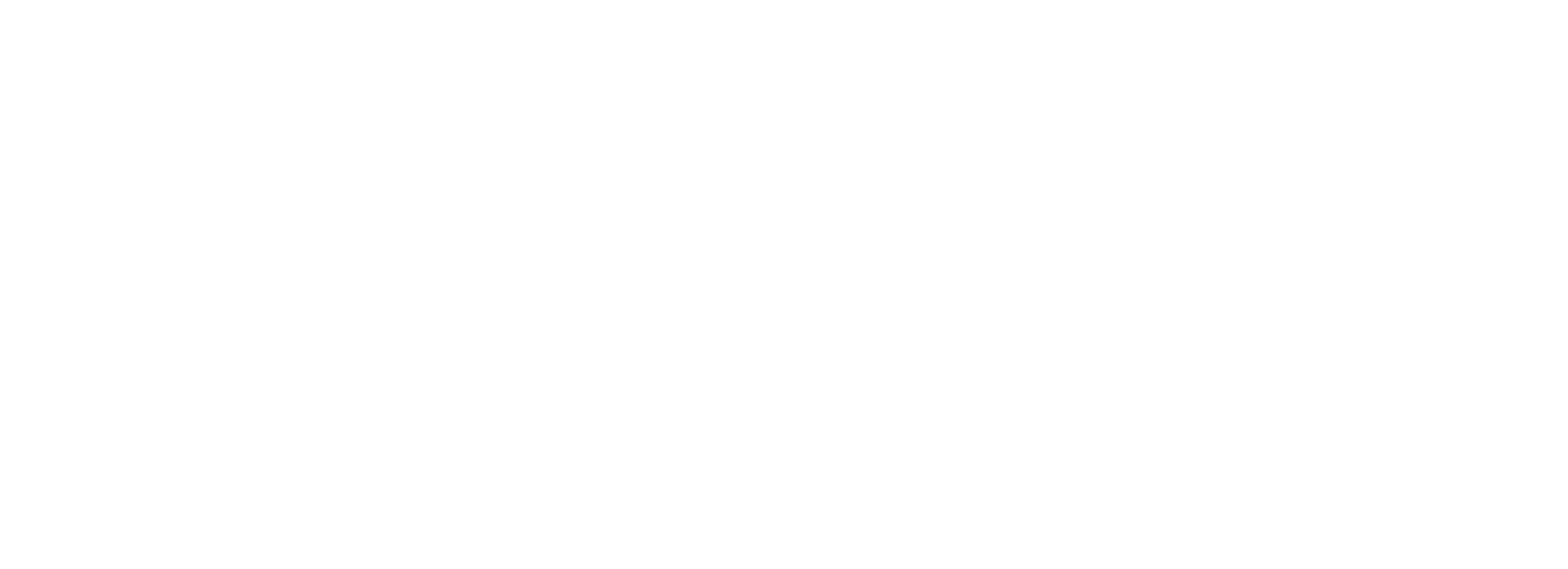 Using social media as an effort to pressure, urge or entice the student to attend a different school for the purpose of participating in interscholastic athletics.
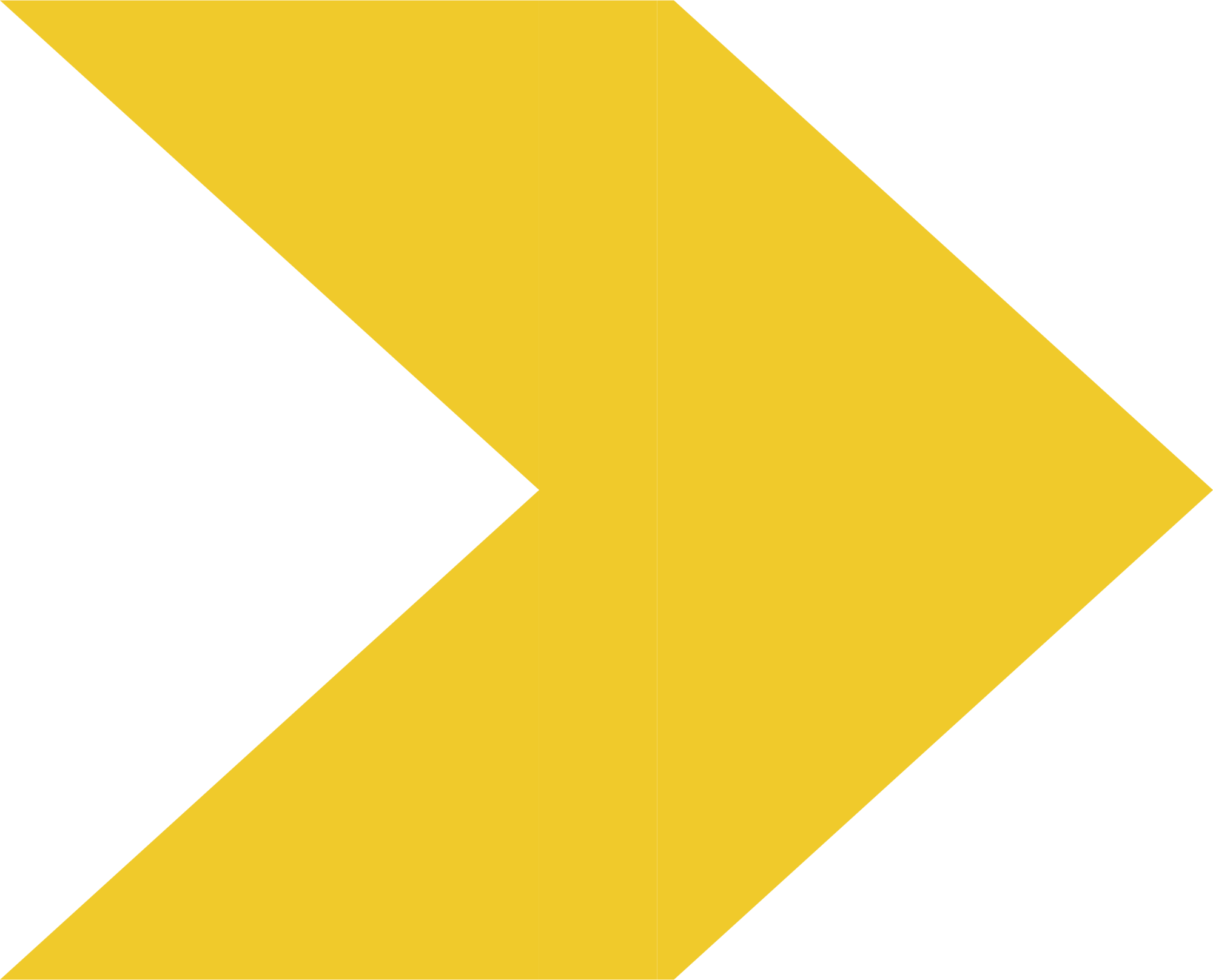 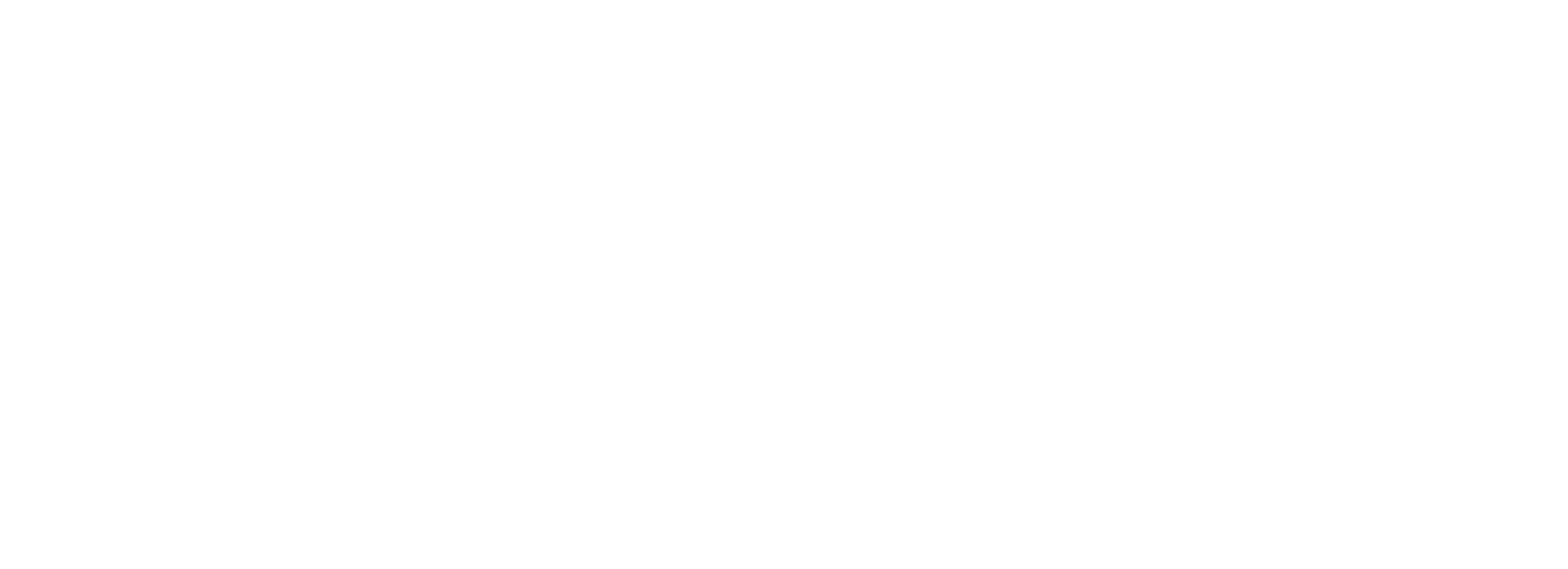 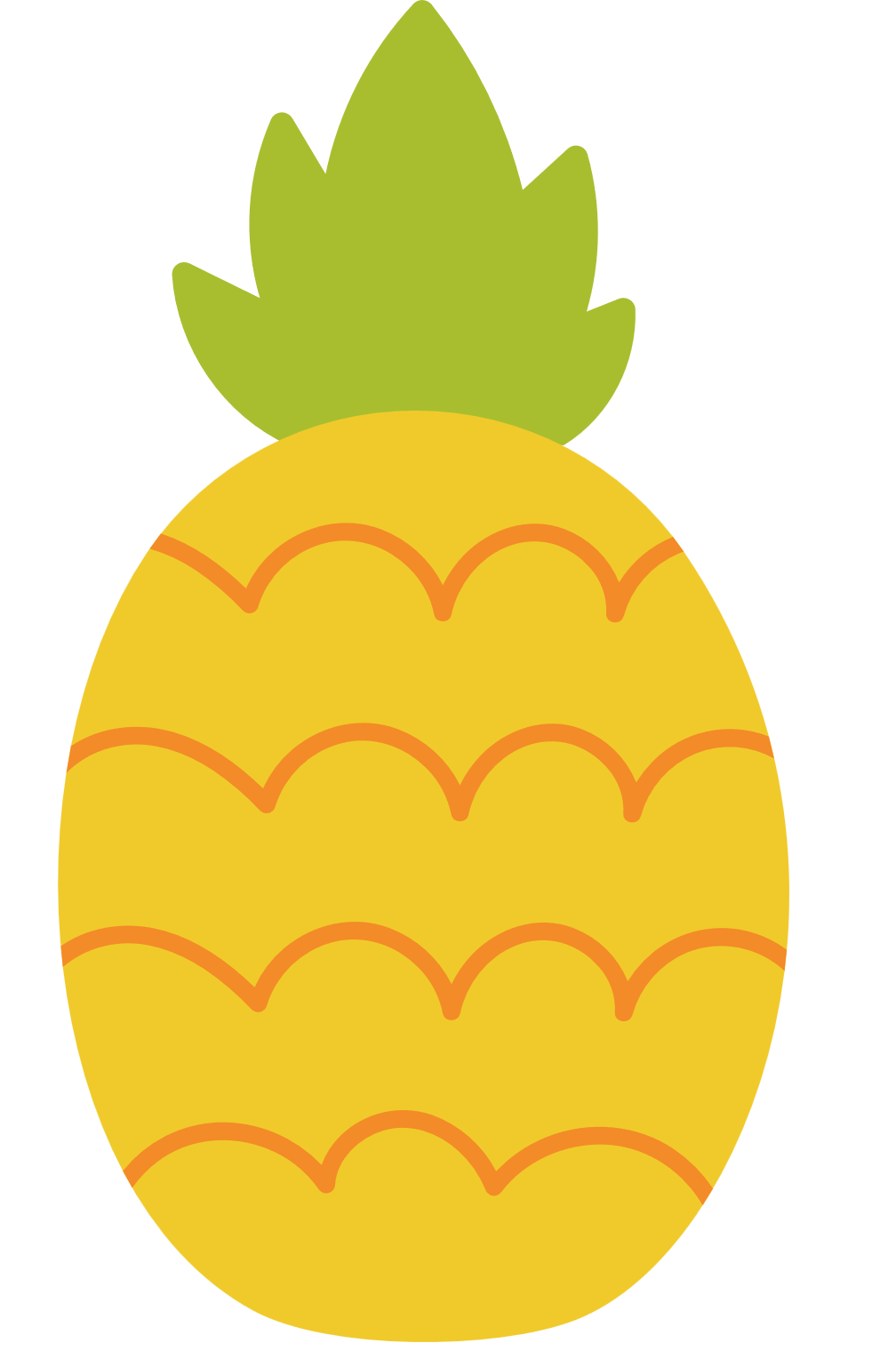 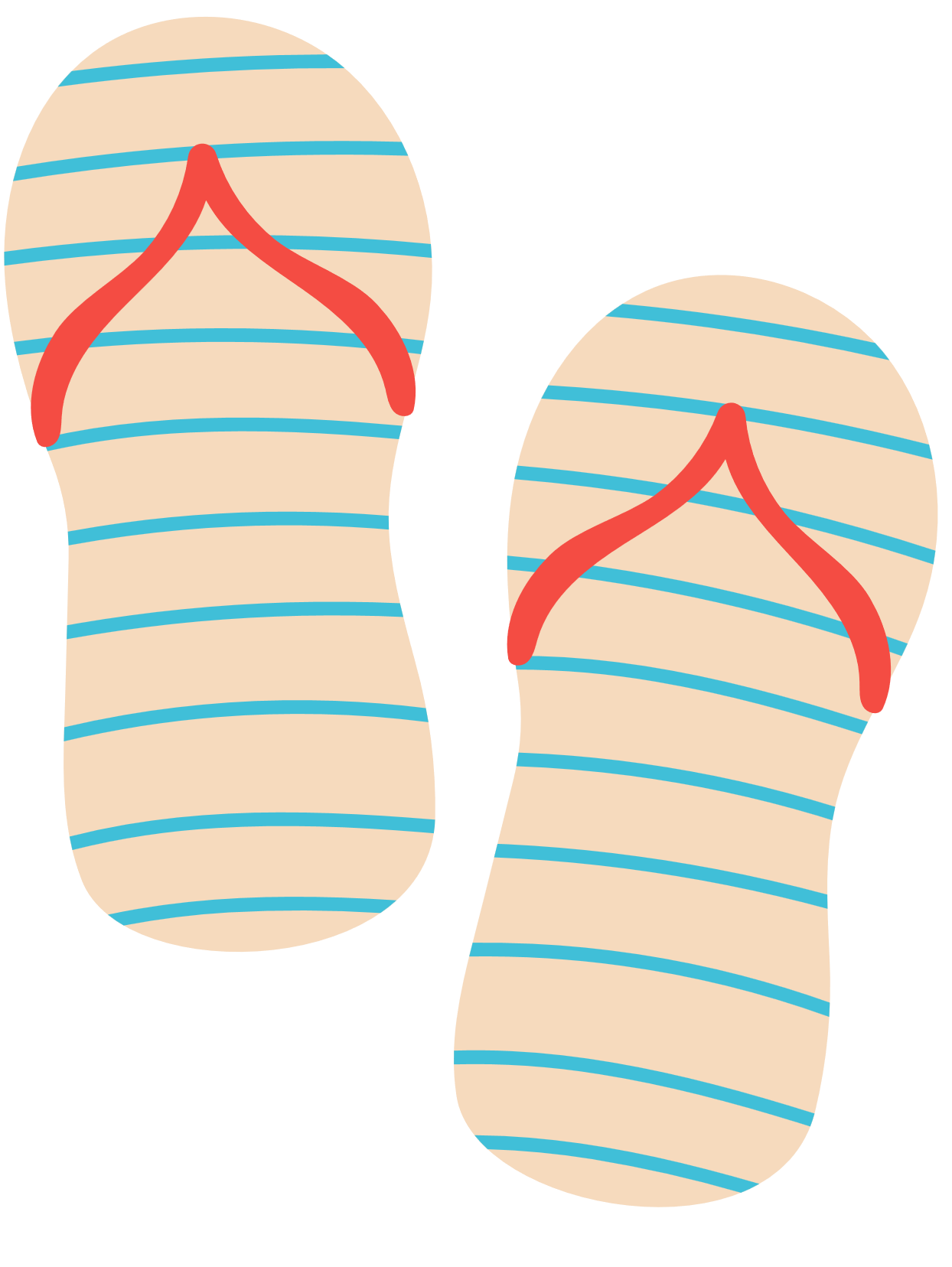 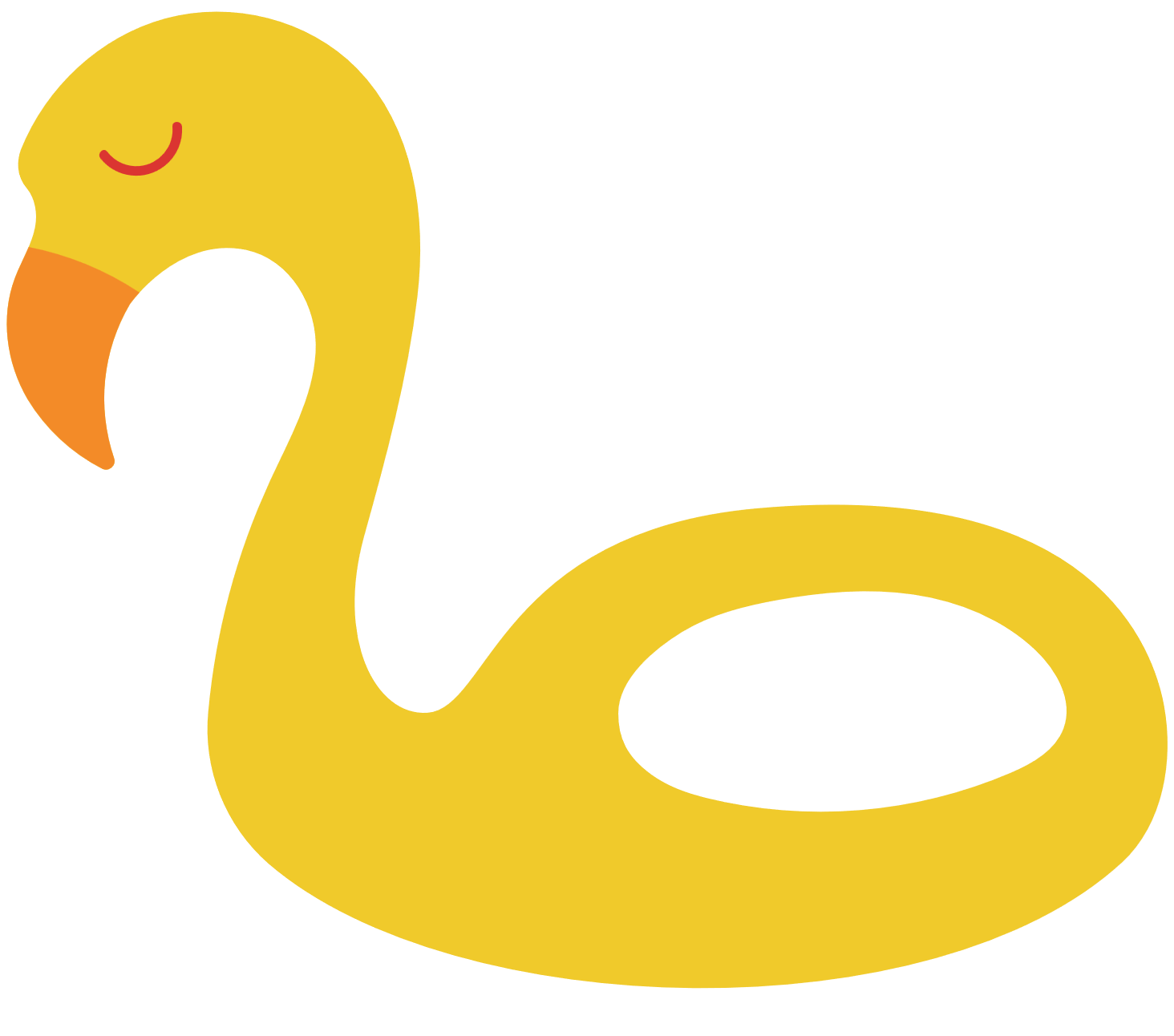 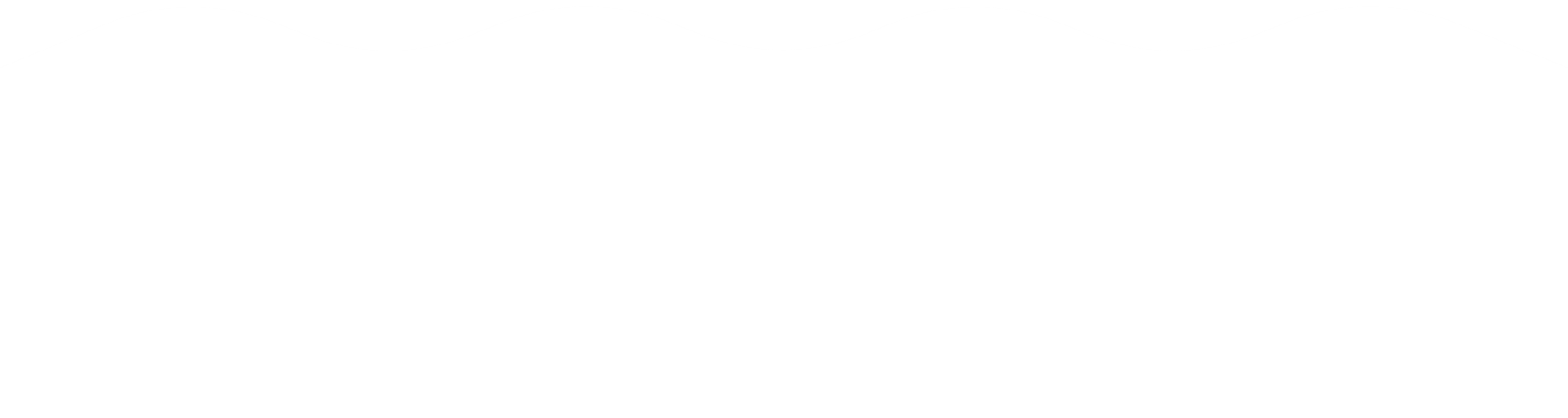 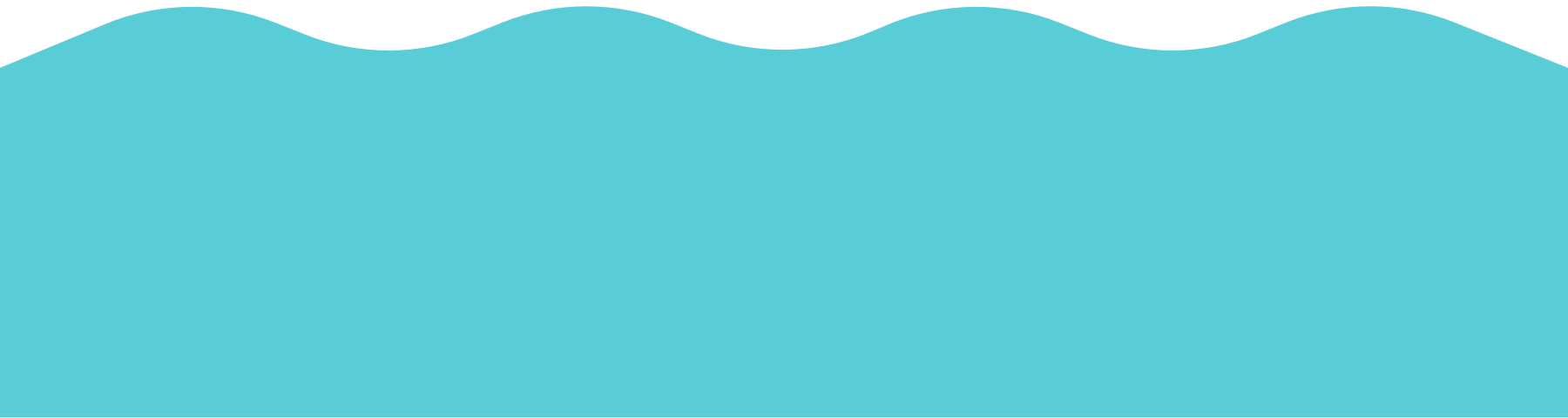 Common Violation
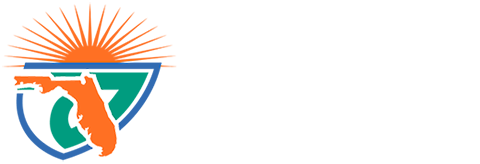 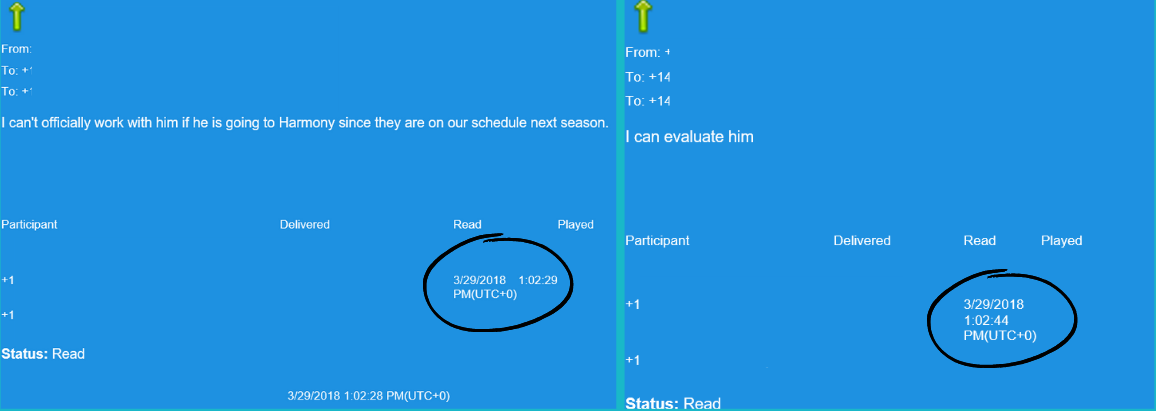 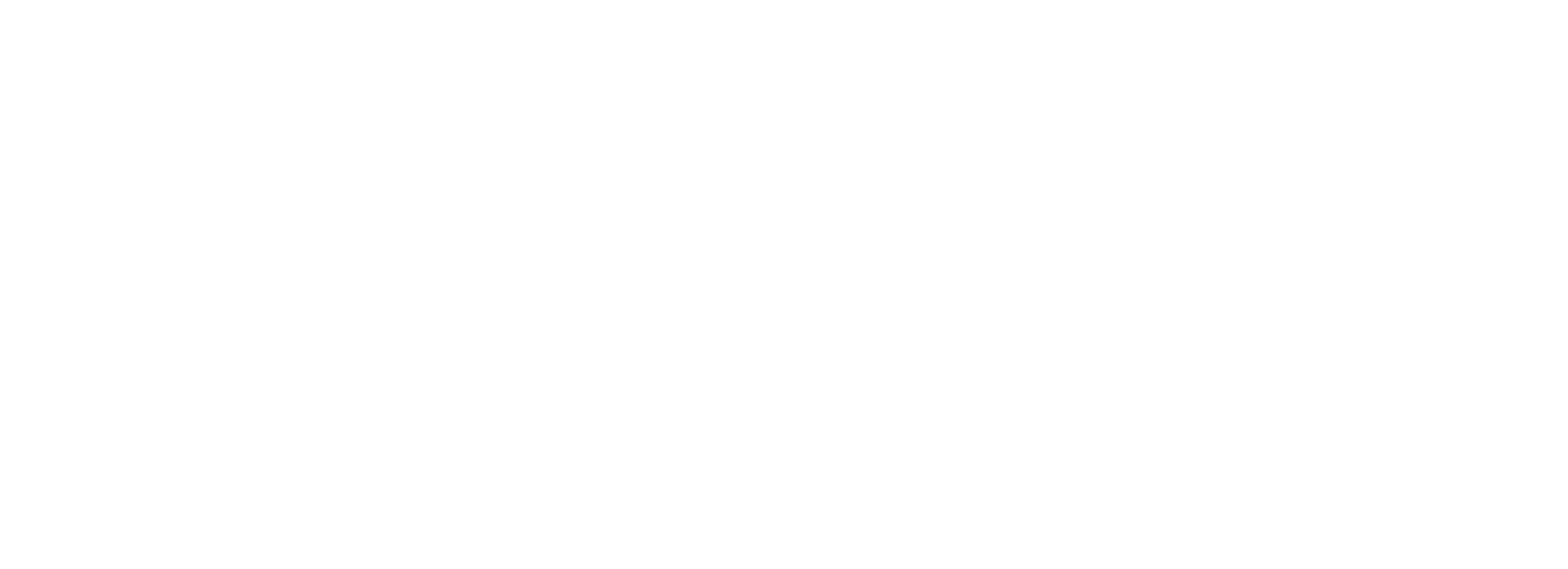 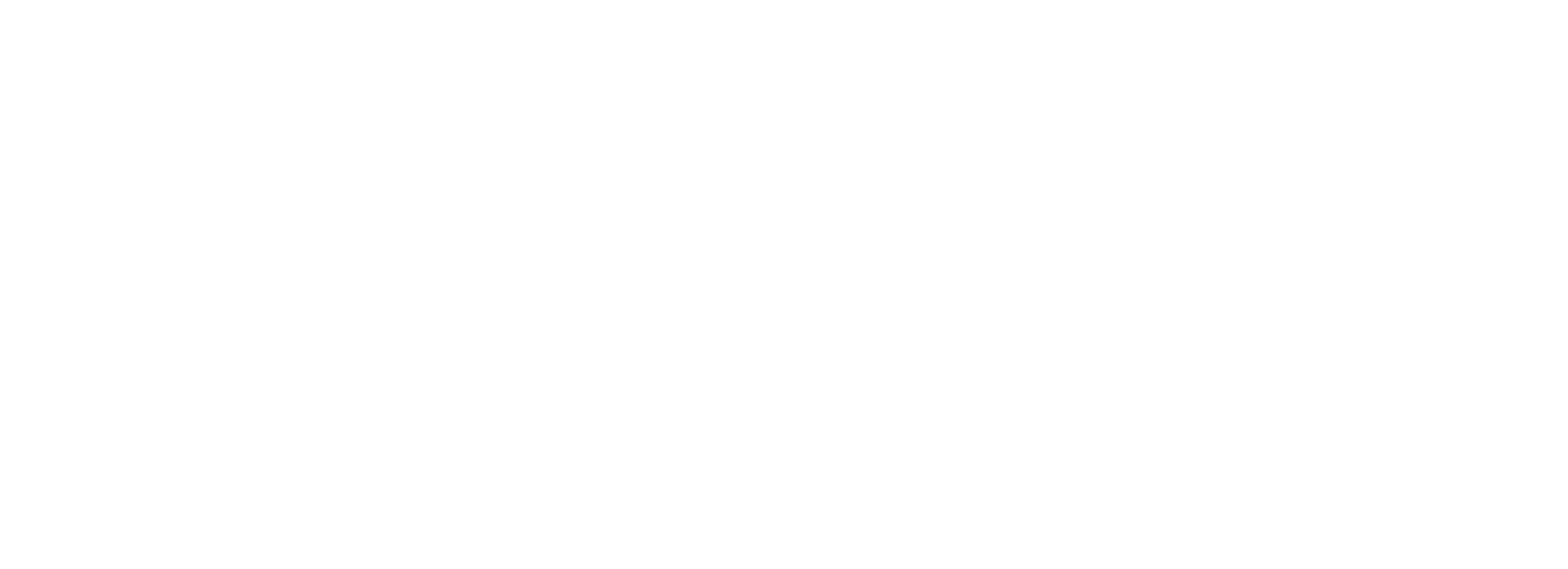 Evaluating or training a prospective student athlete when not compliant with policy 24.1.2.
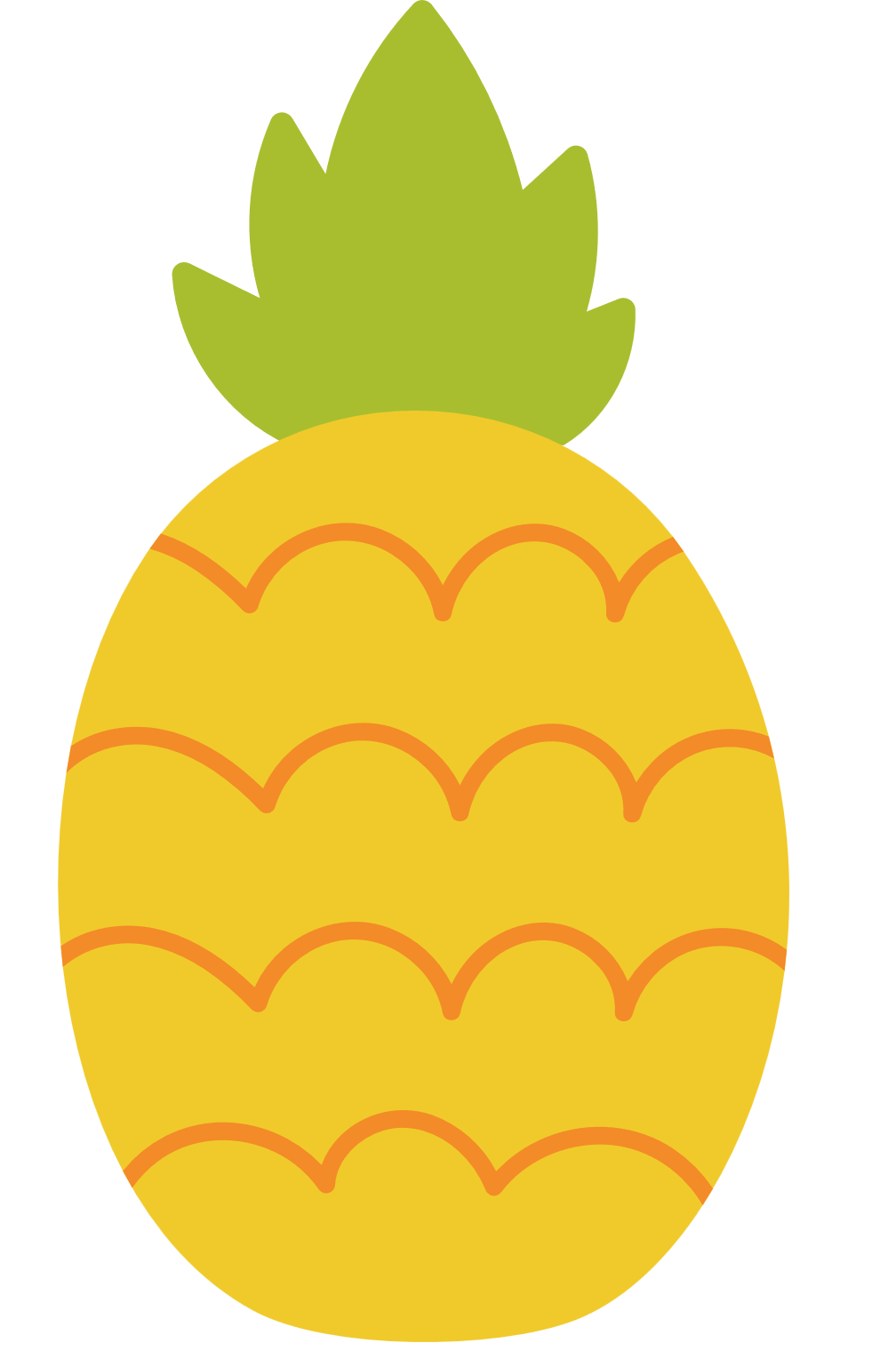 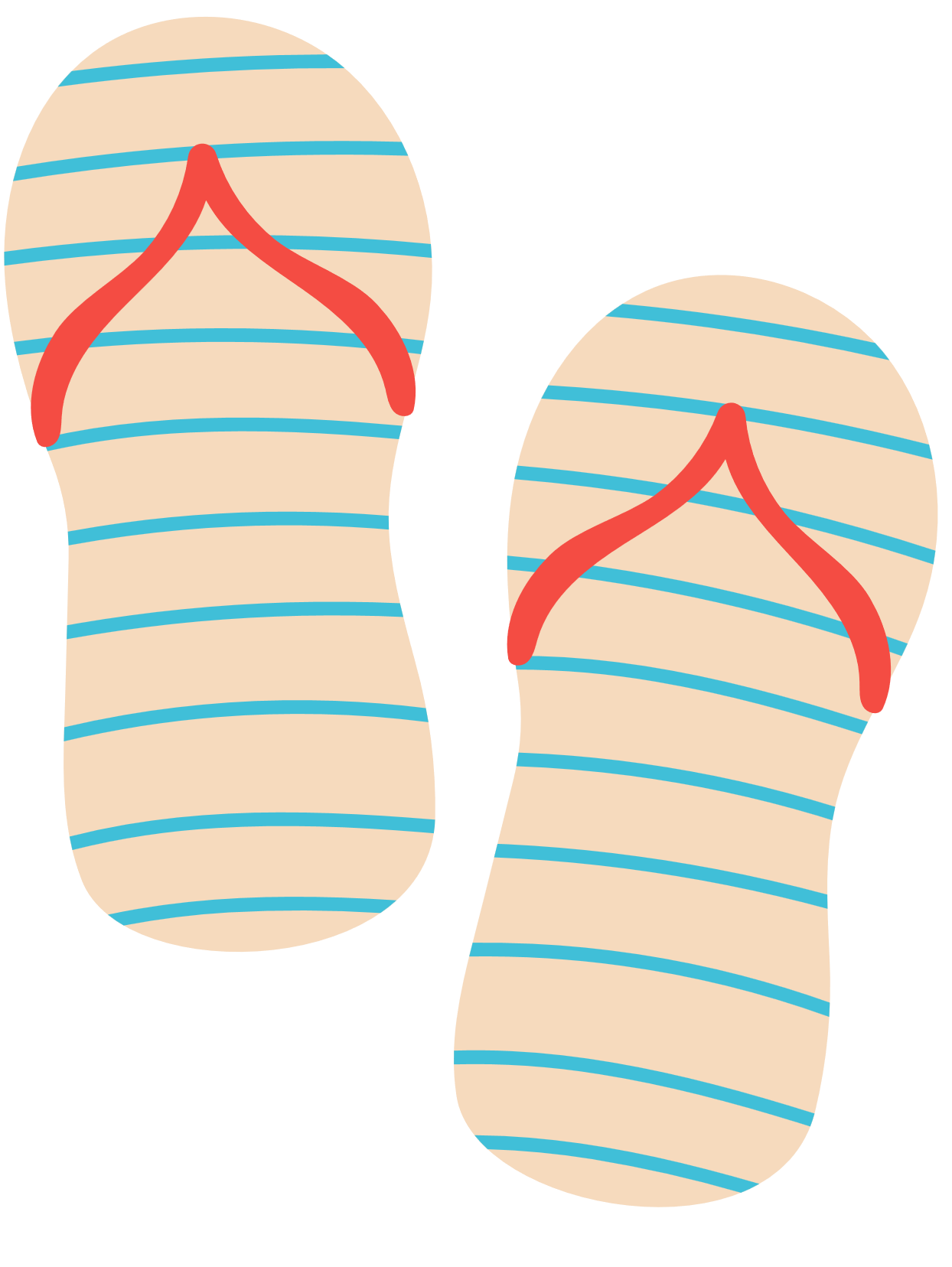 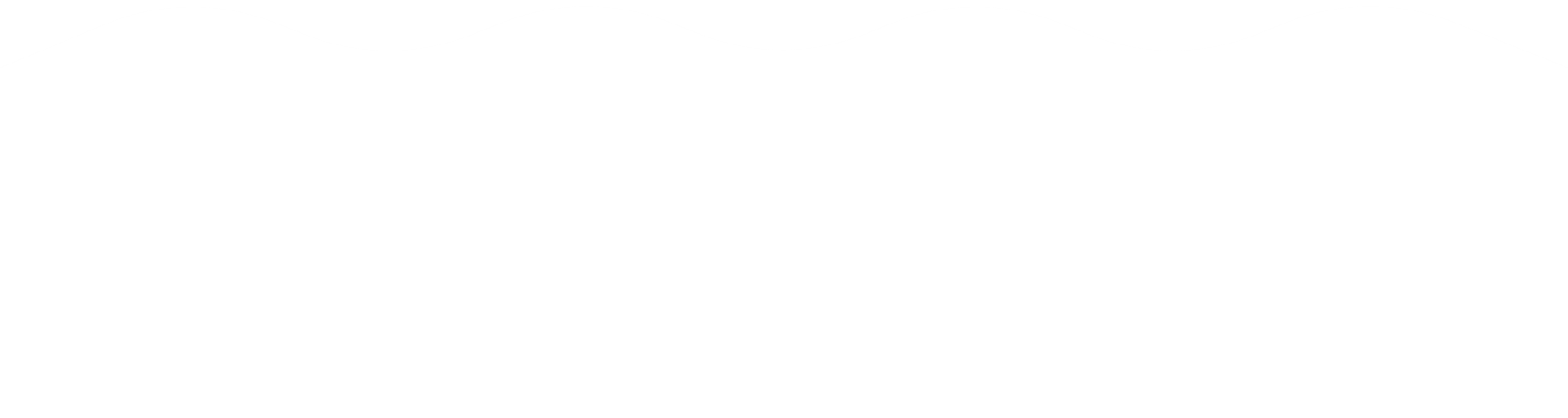 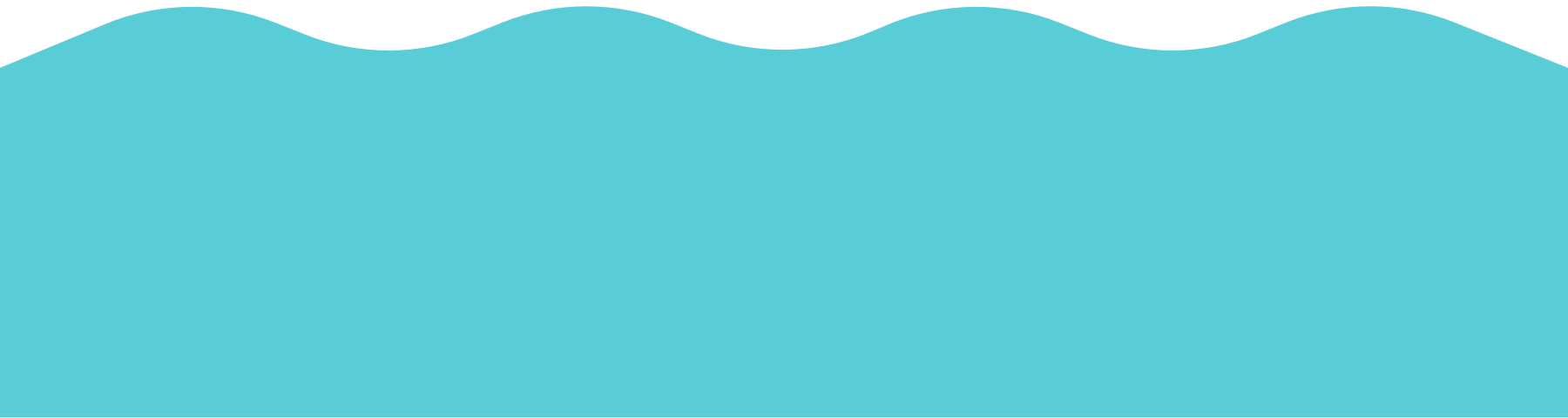 Common Violation
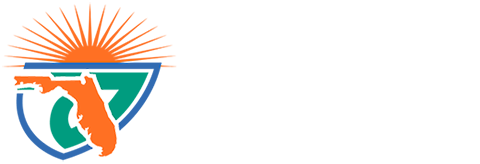 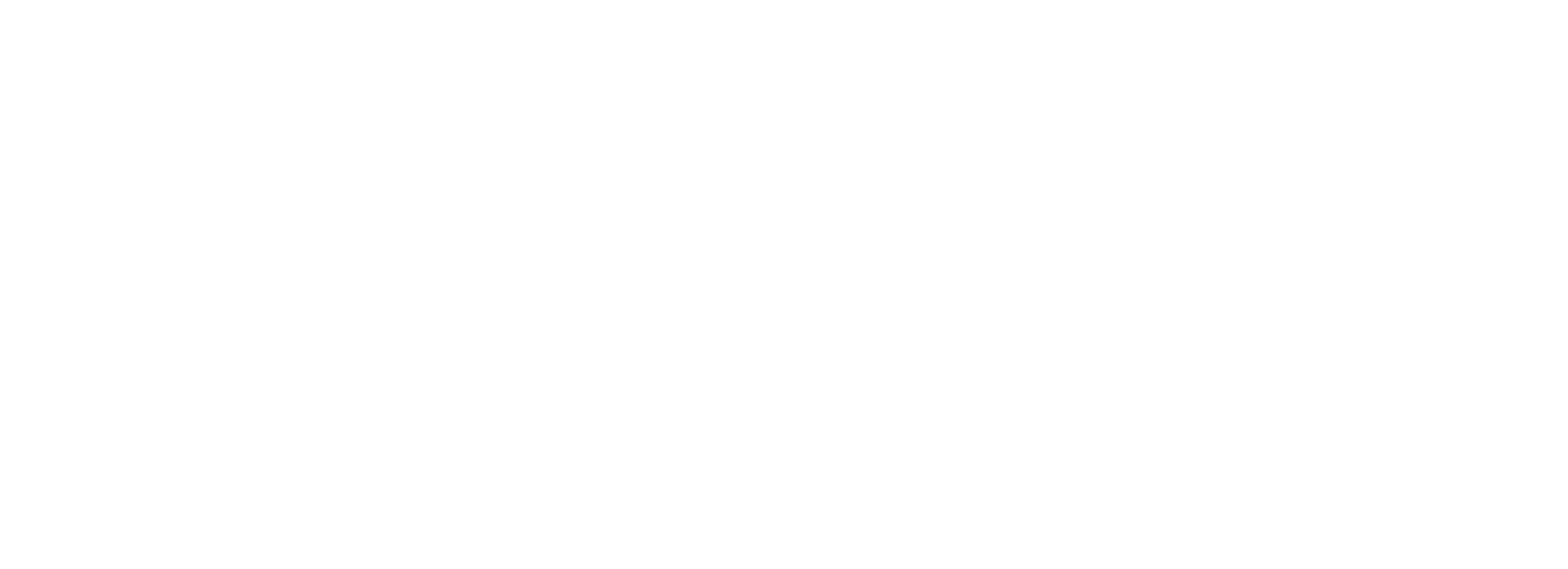 Living with a school representative (Policy 37.2.2.7)
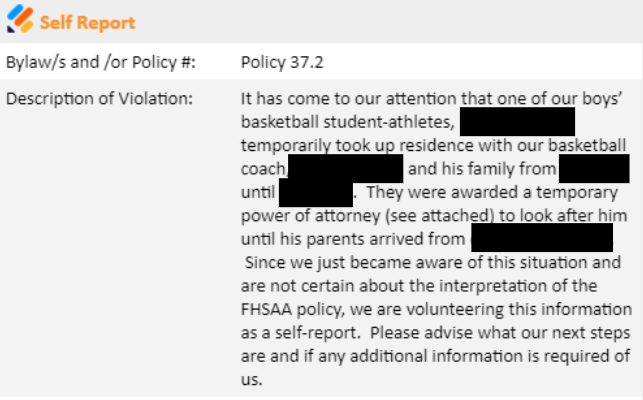 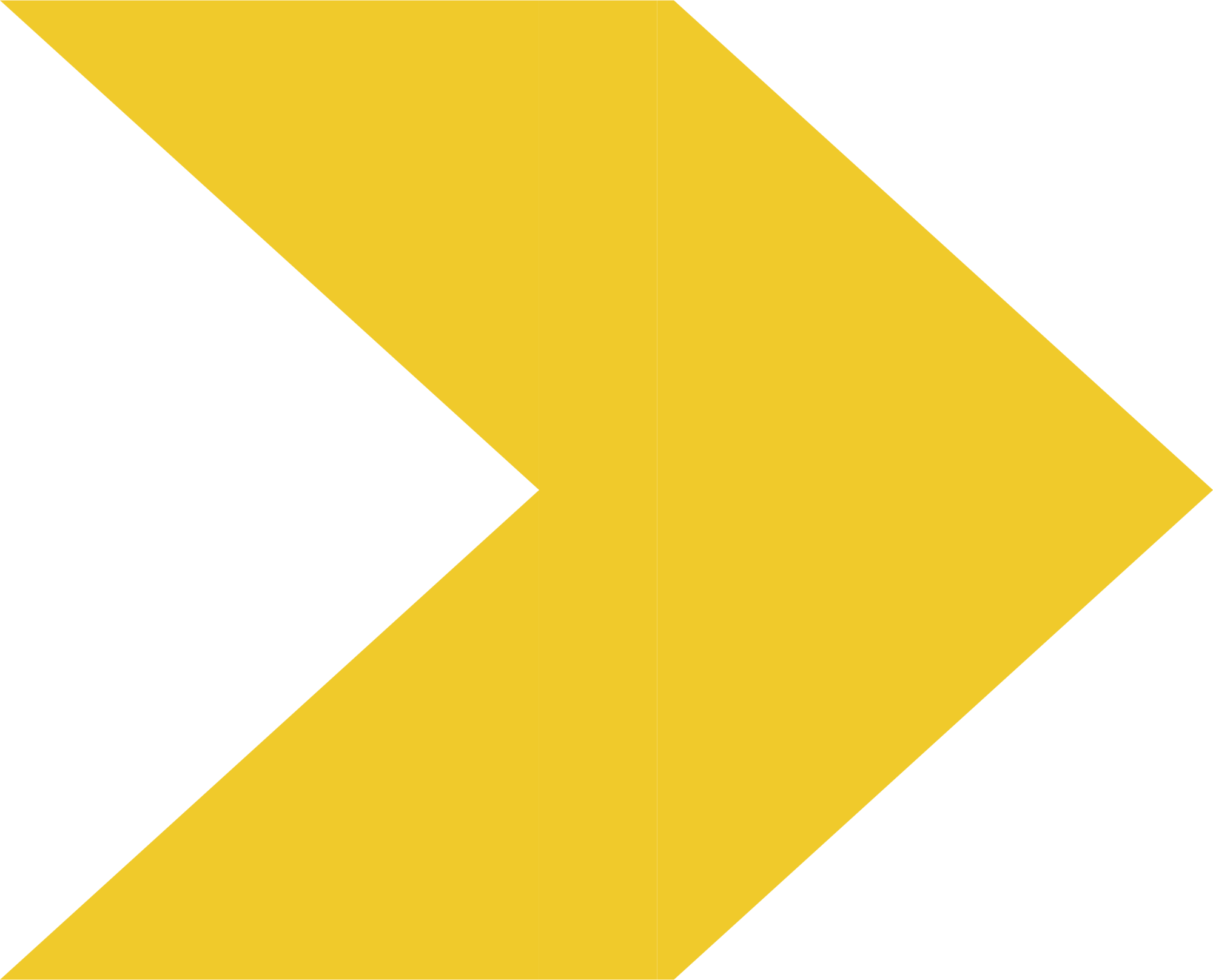 Representative of a school’s athletic interest defined in Bylaw 1.4.18
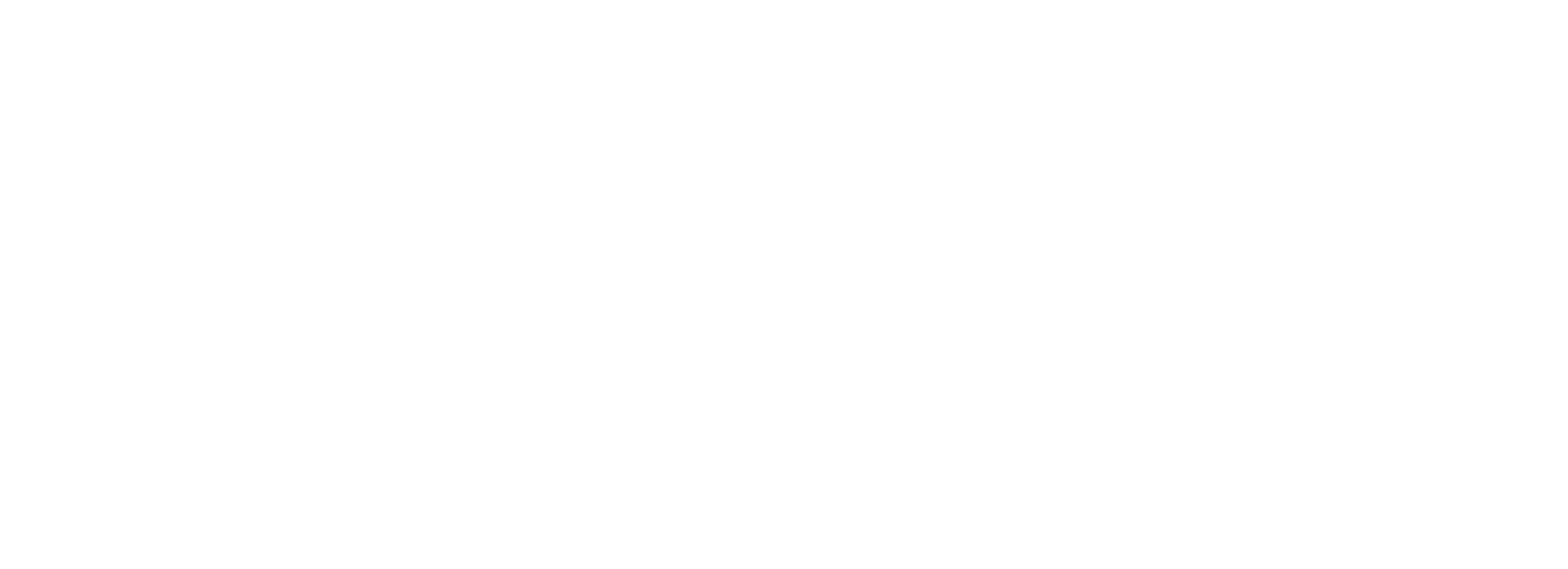 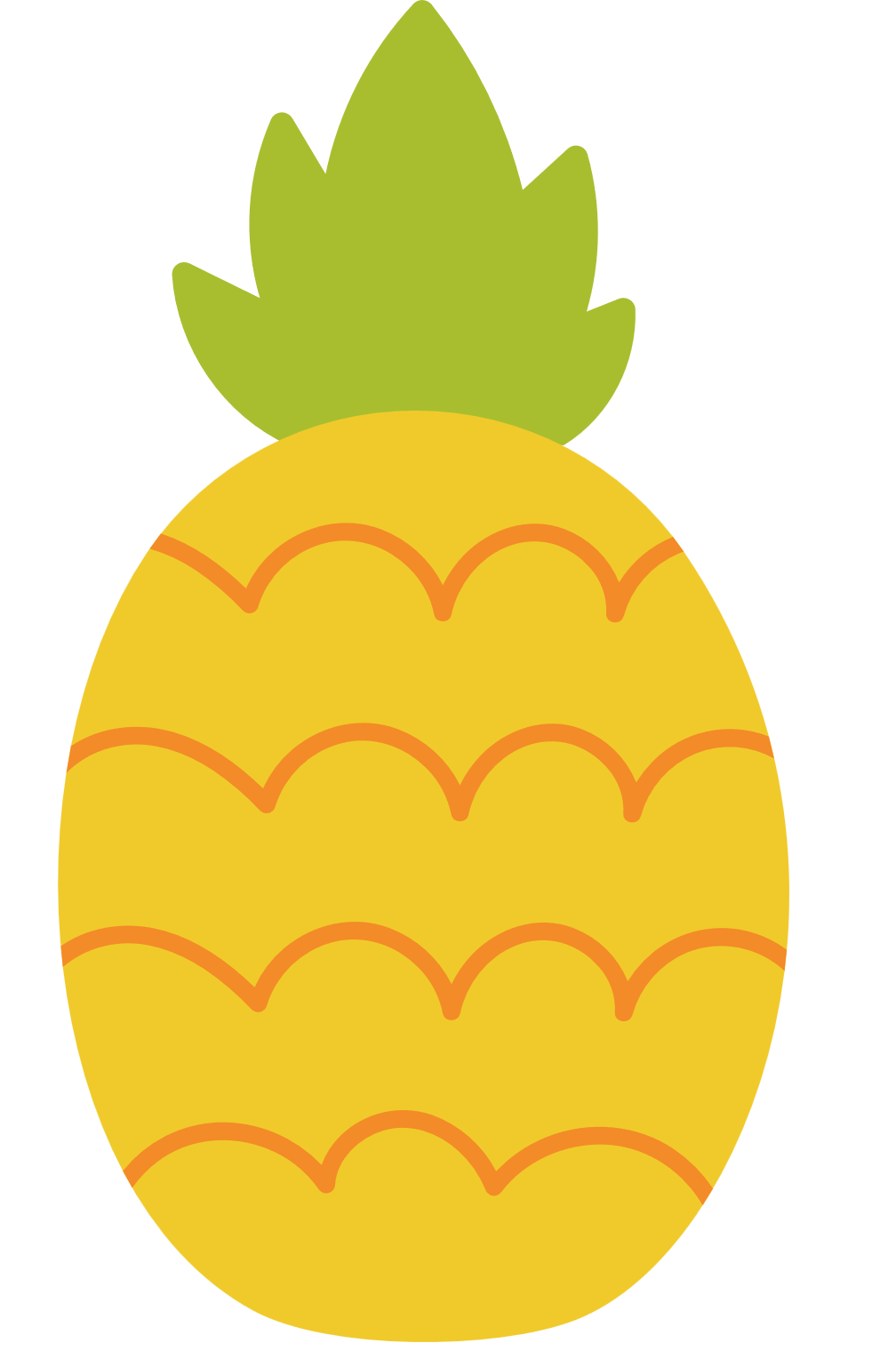 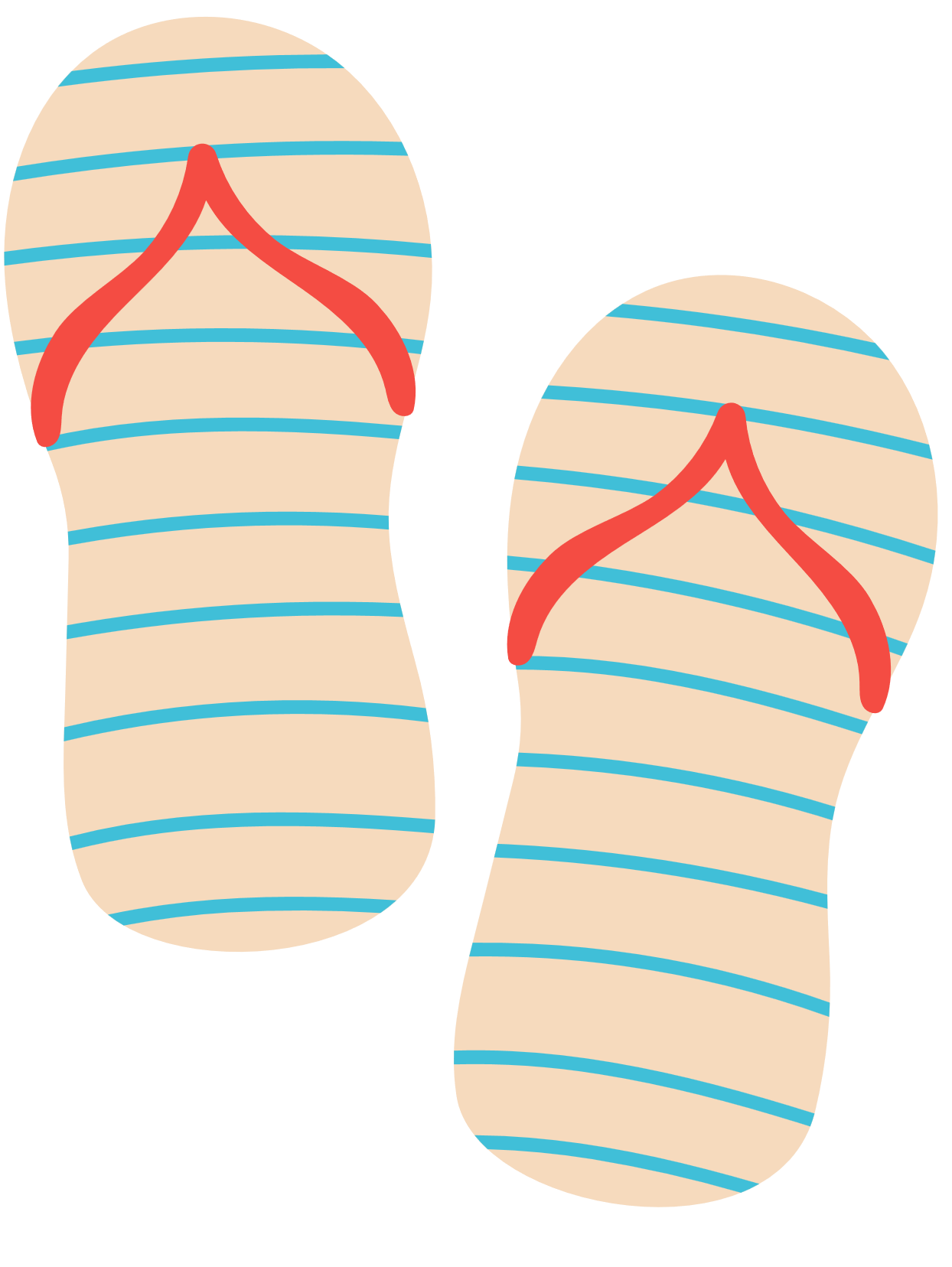 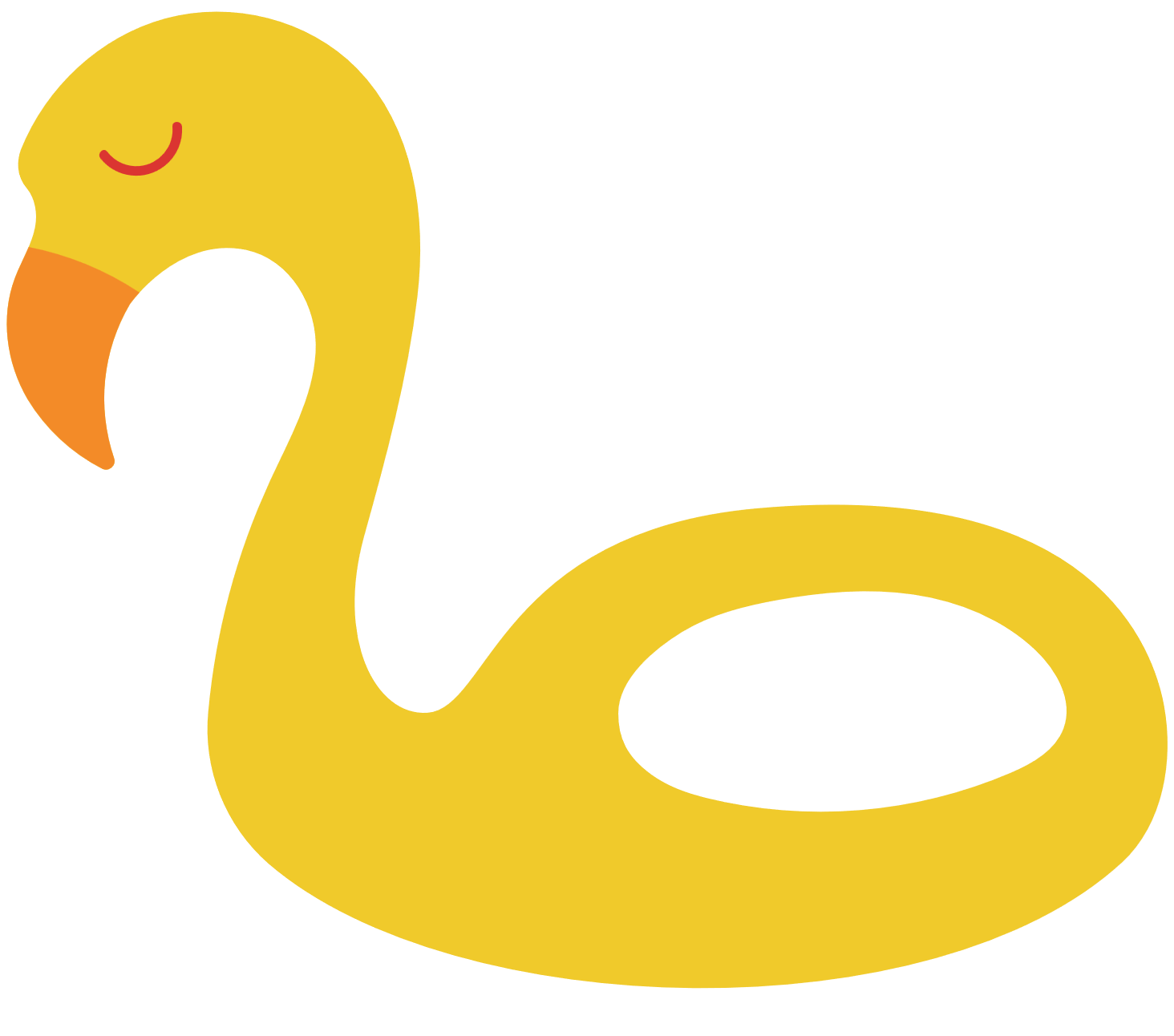 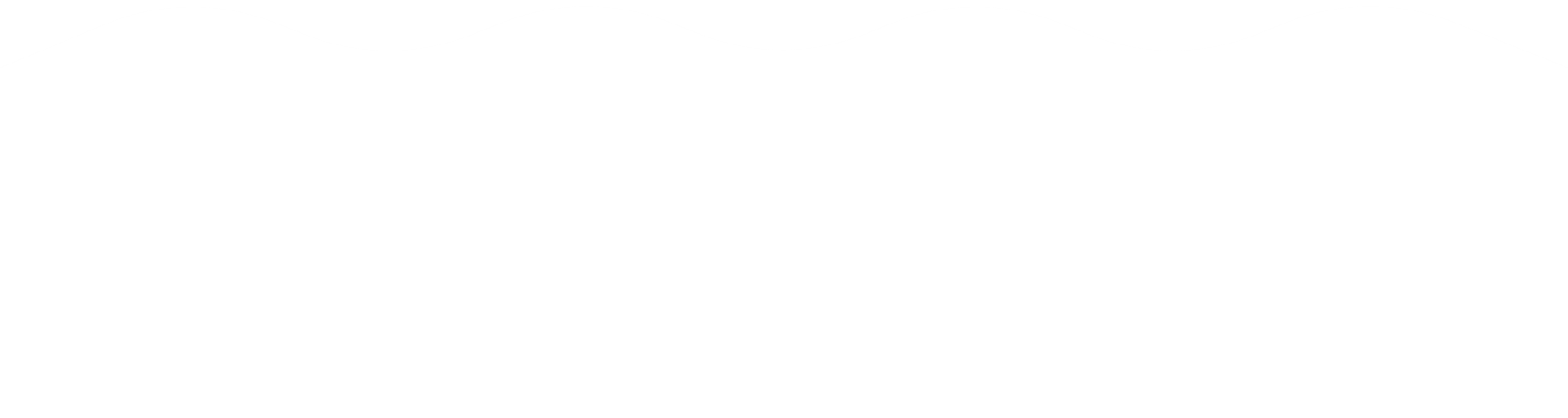 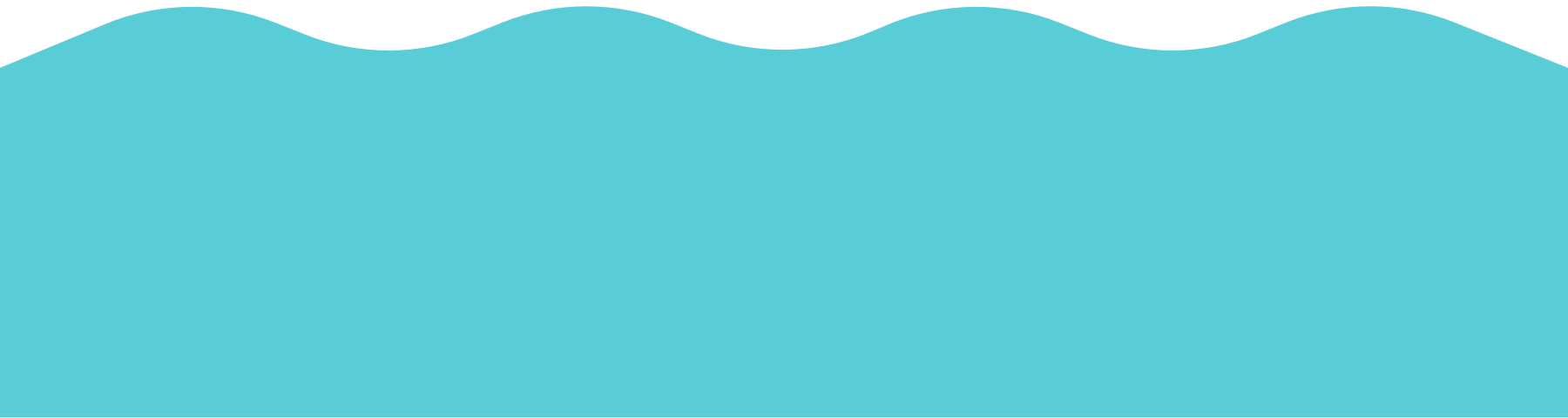 Common Violation
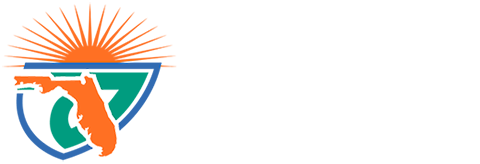 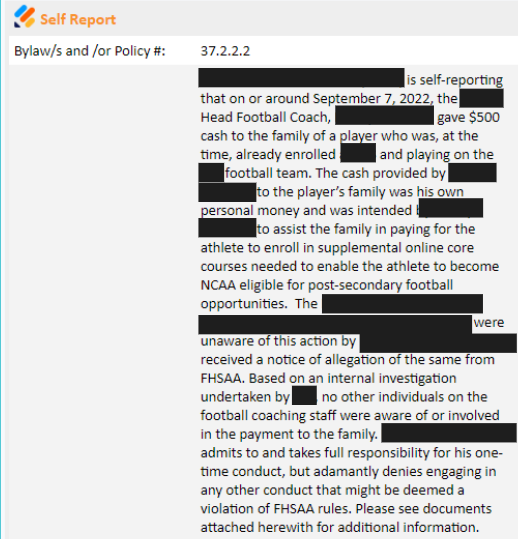 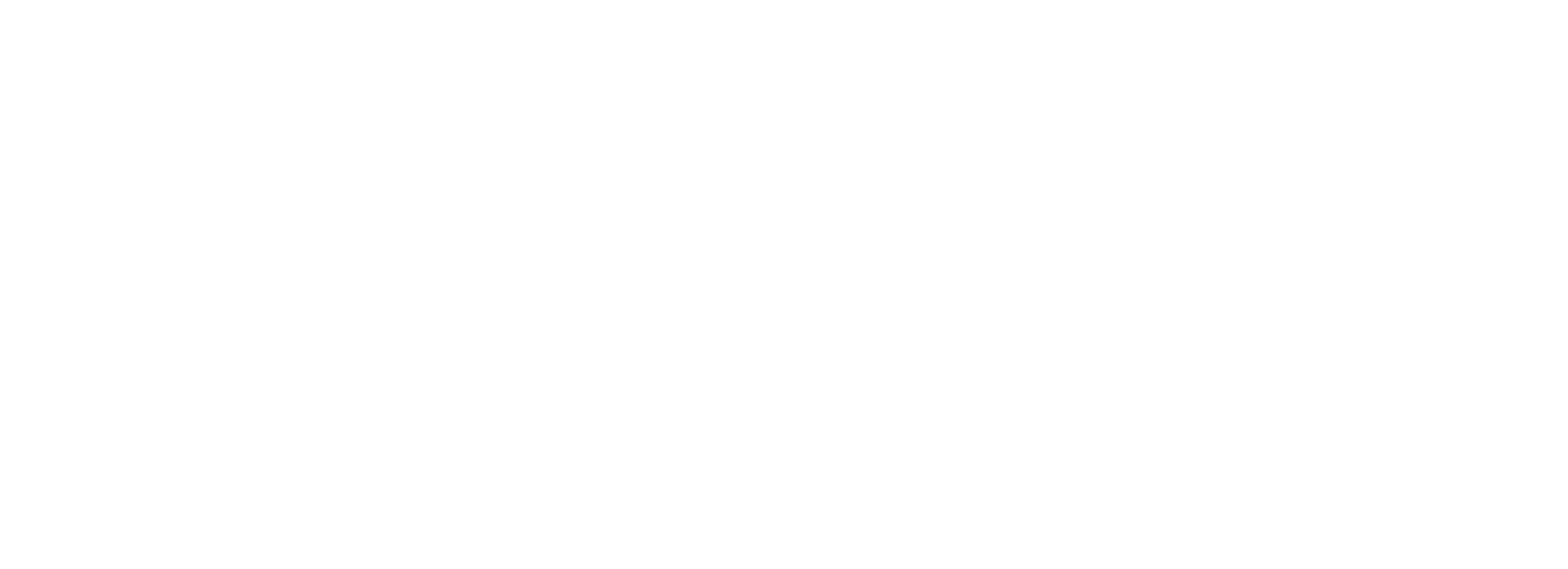 Cash or like items, such as credit cards, debit cards, gift cards, gift certificates, coupons, or vouchers.
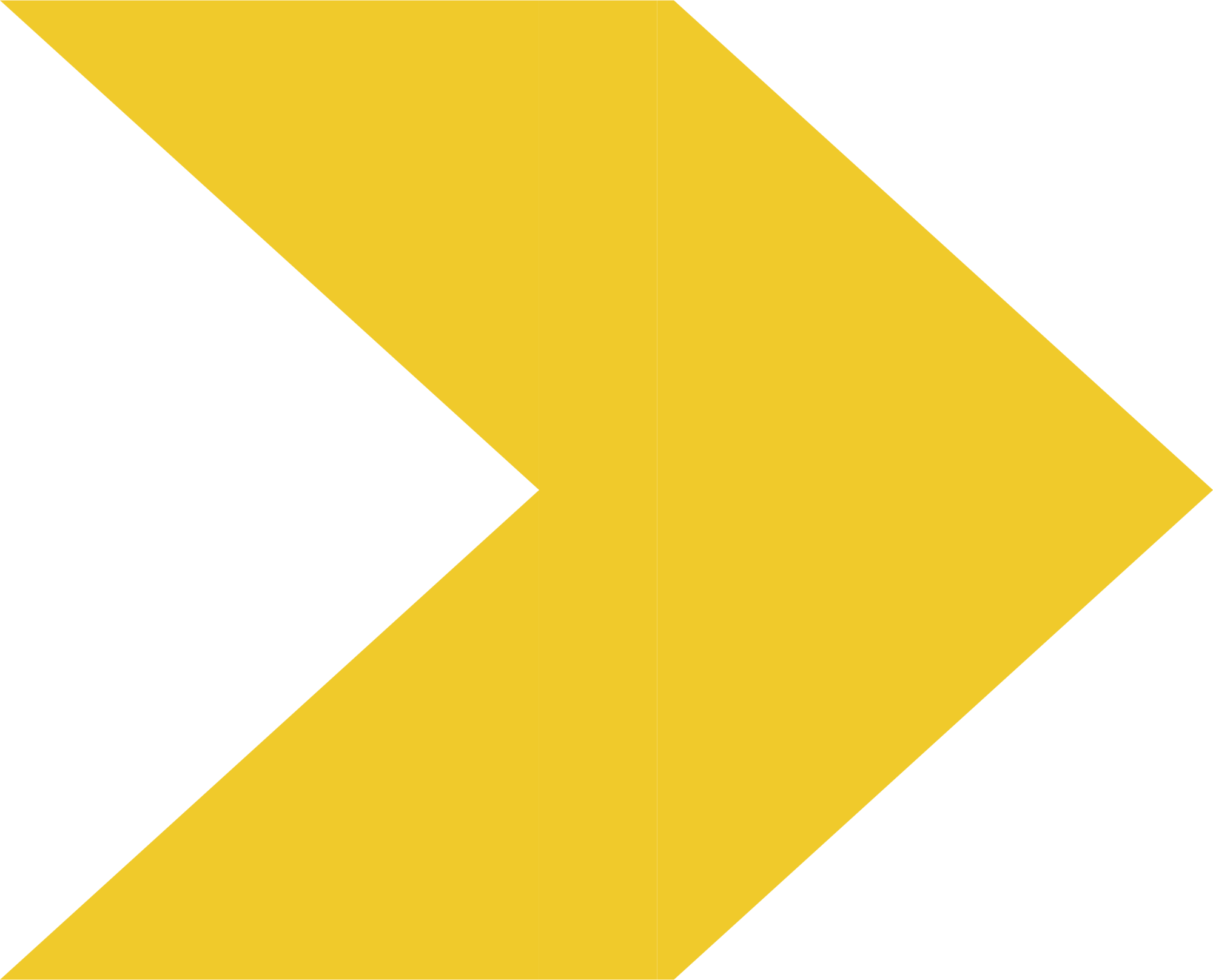 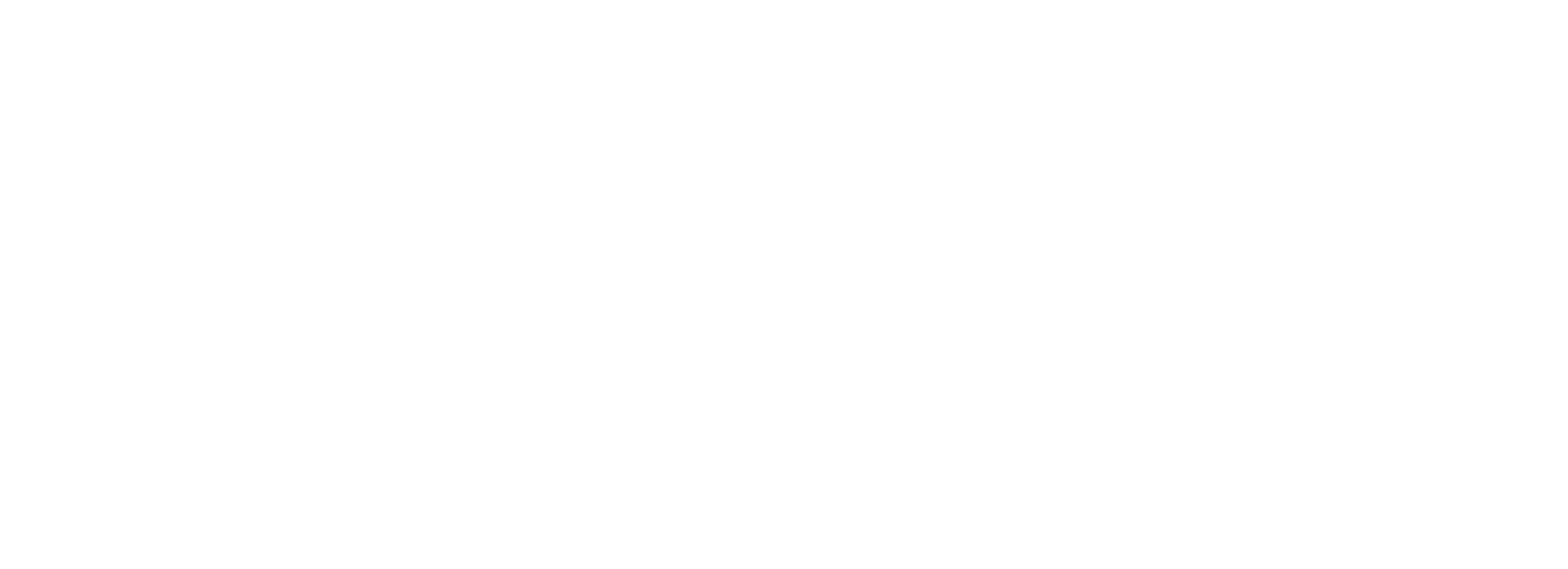 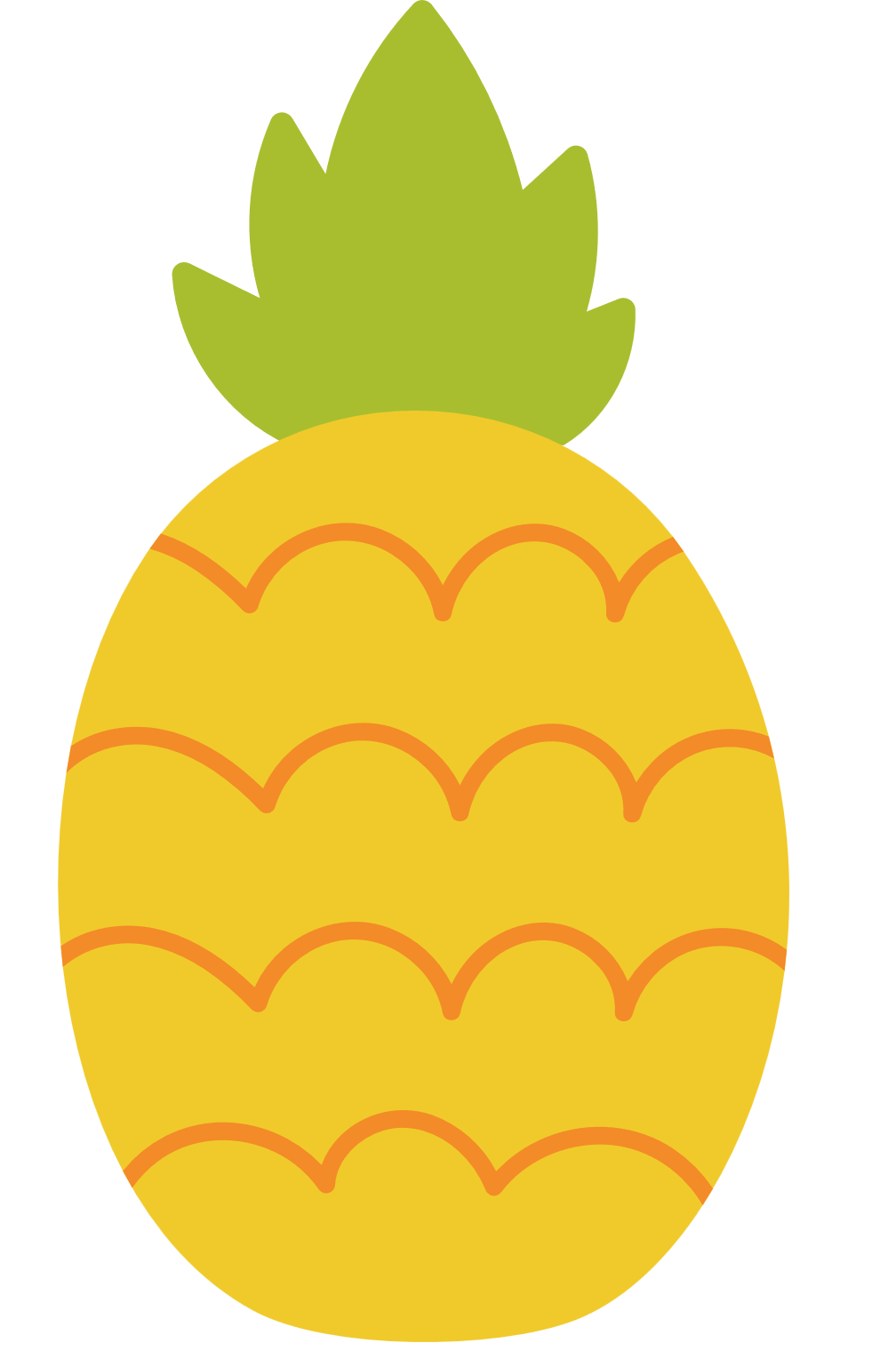 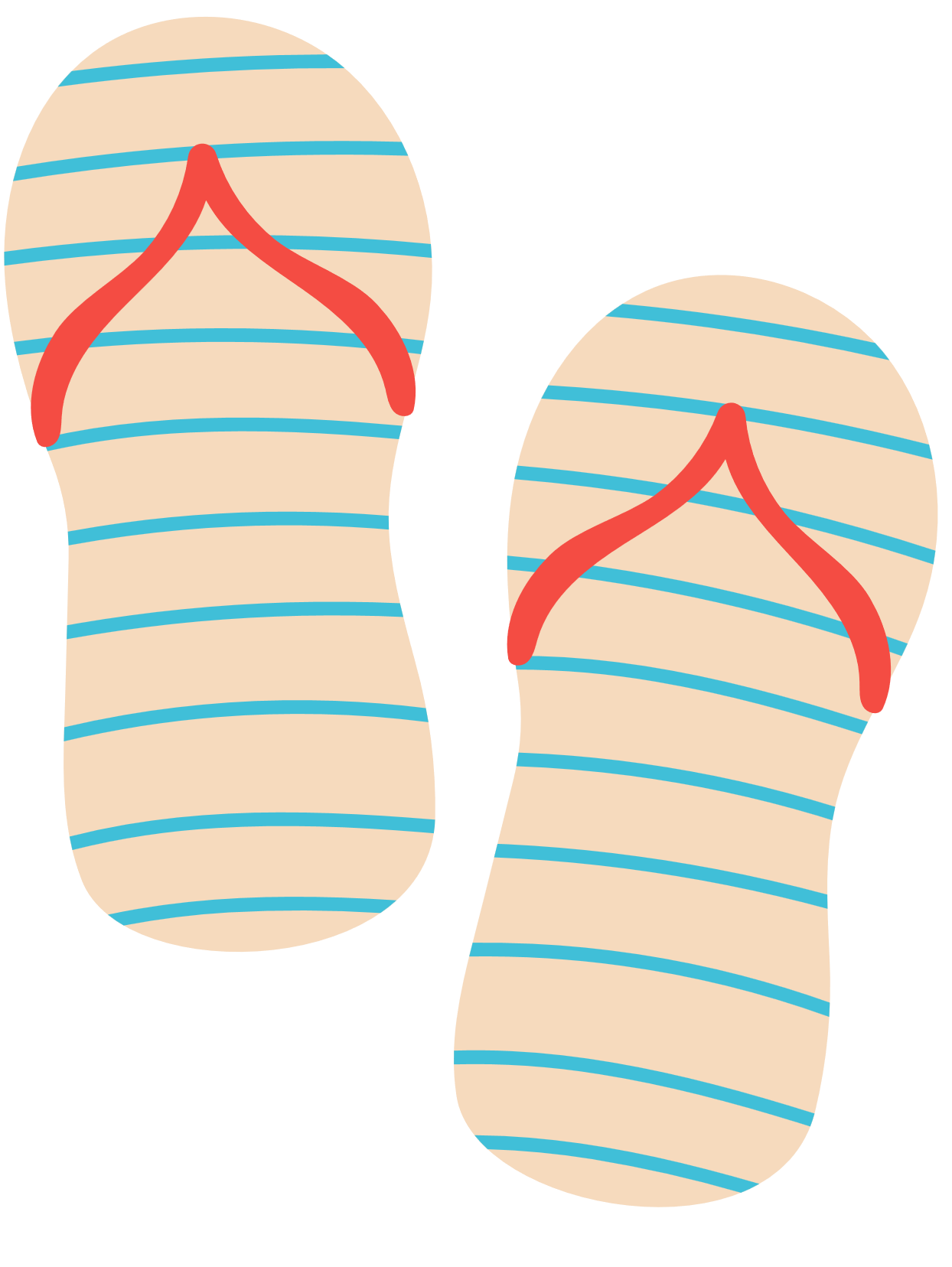 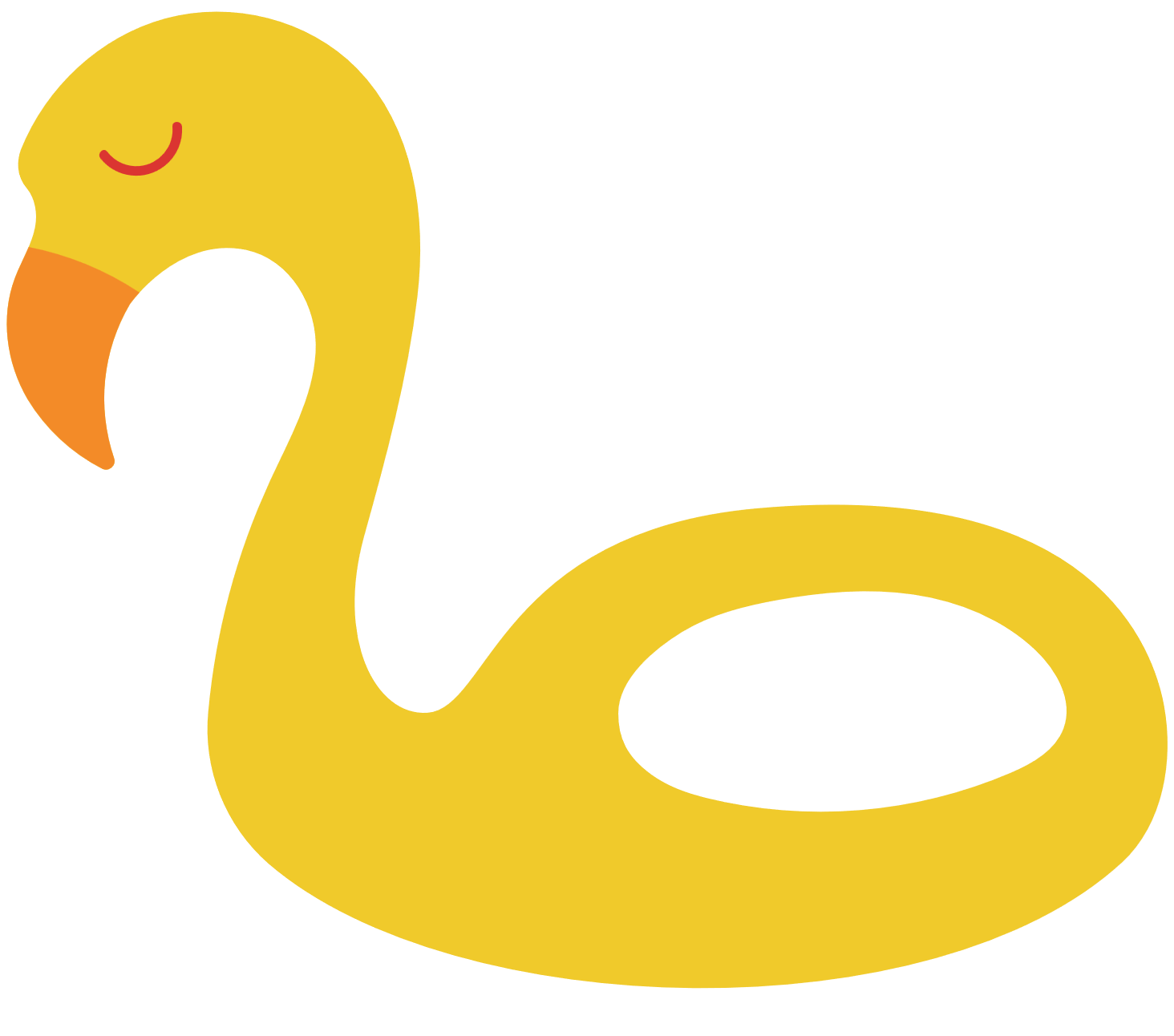 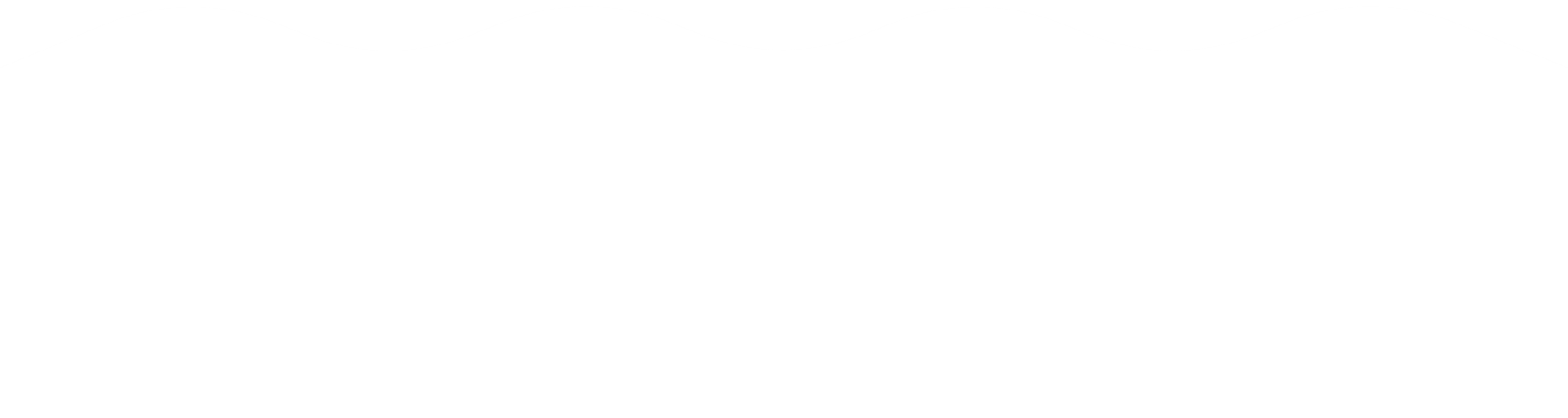 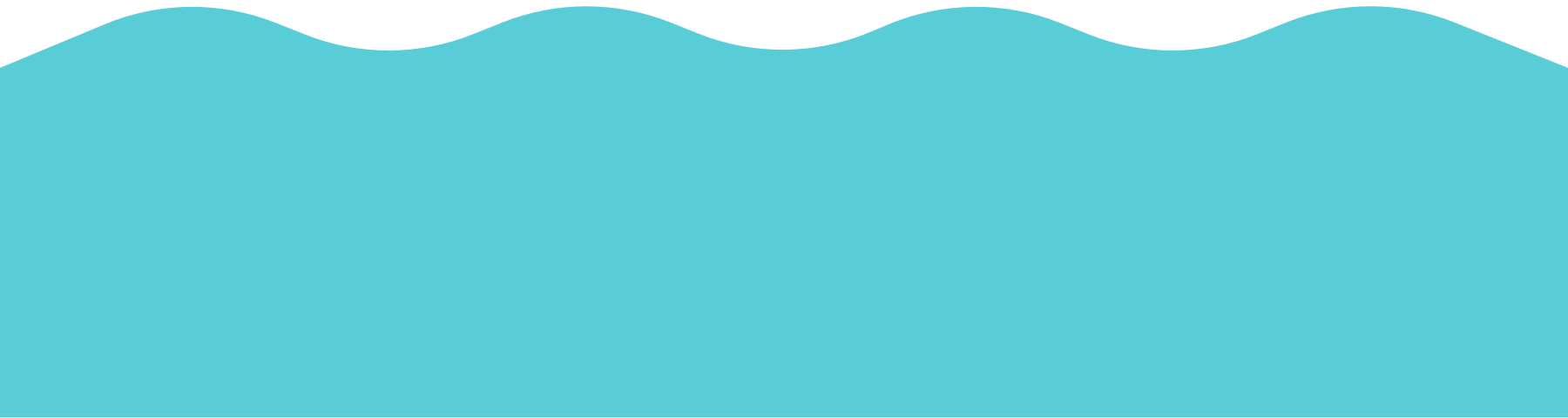 Common Violation
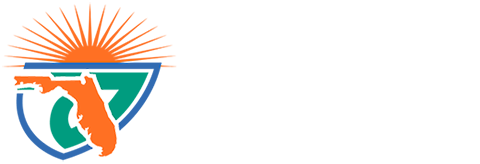 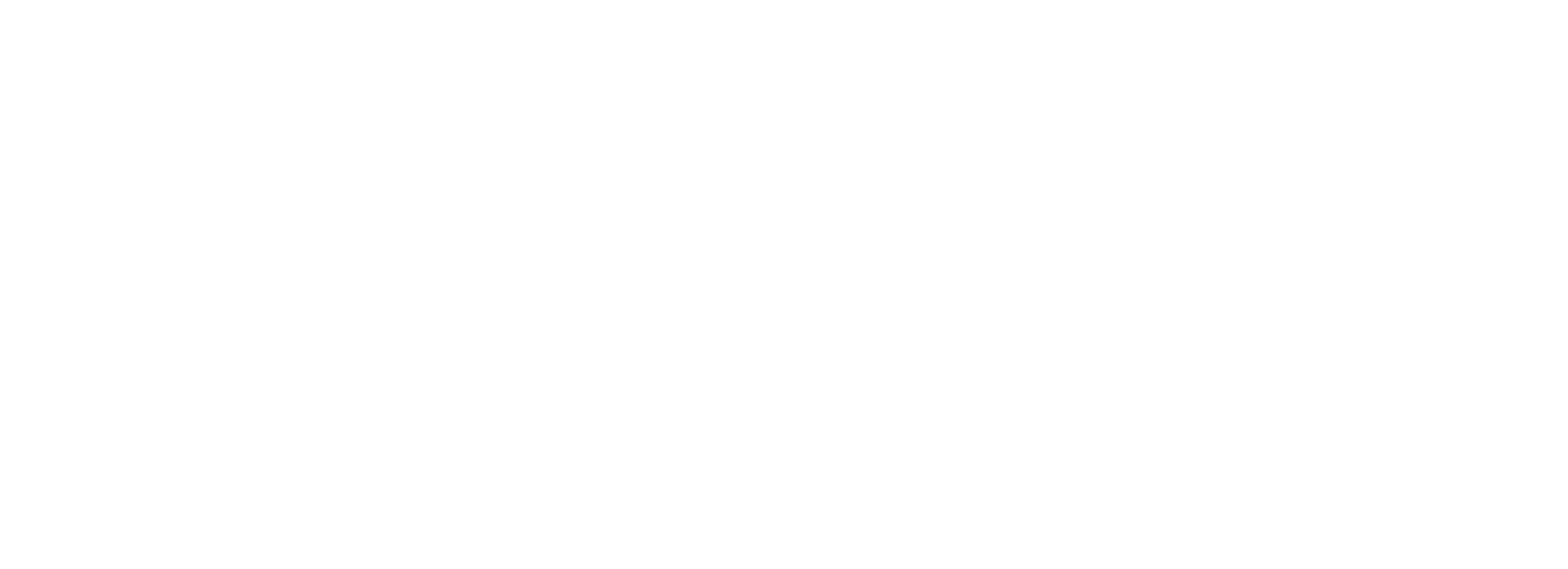 Any other form of arrangement, assistance, discount, or benefit that is not generally available to other students in the school or their families or that is based in any way on athletic ability.
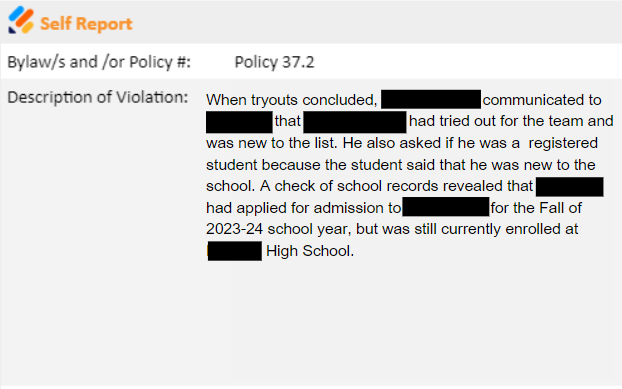 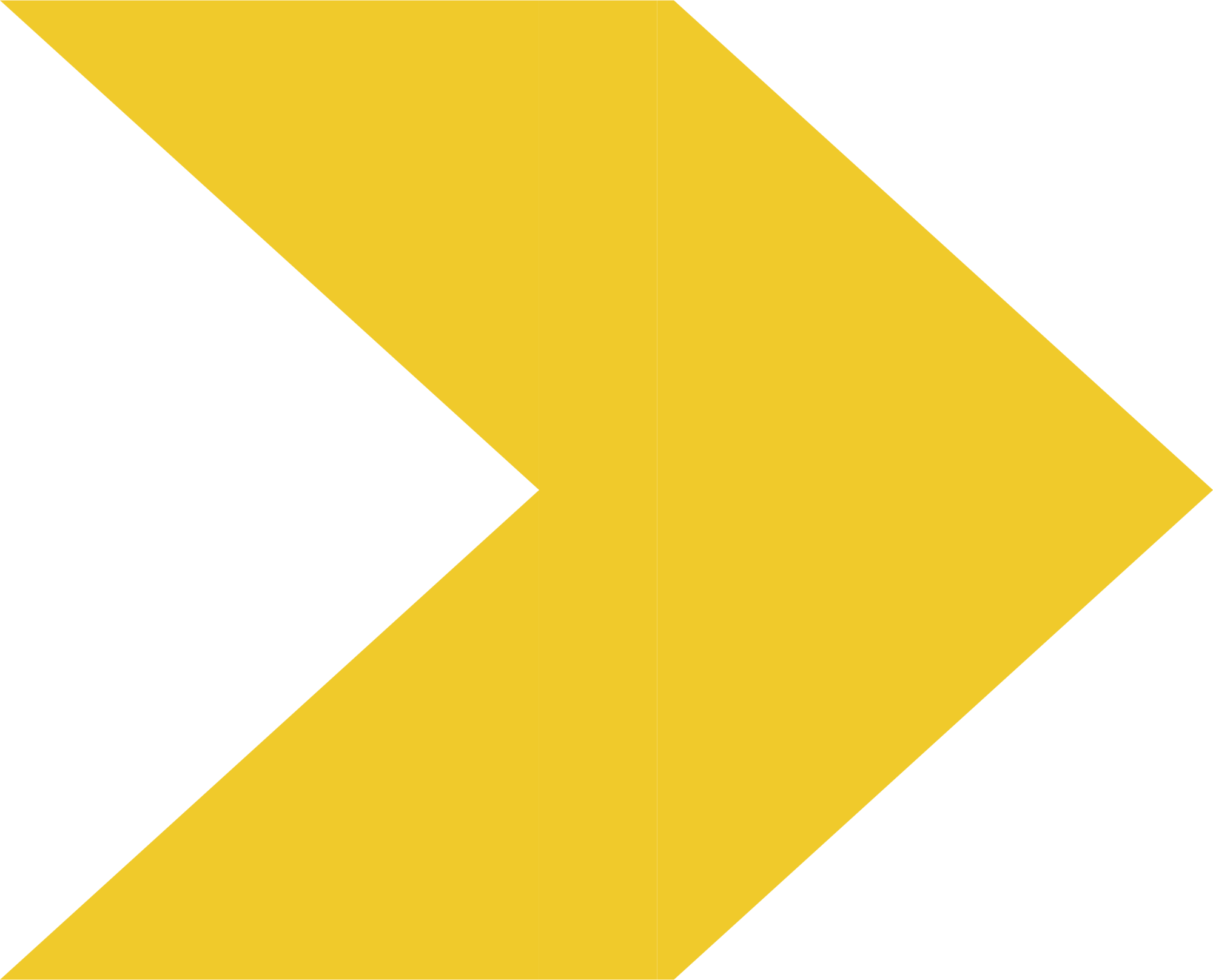 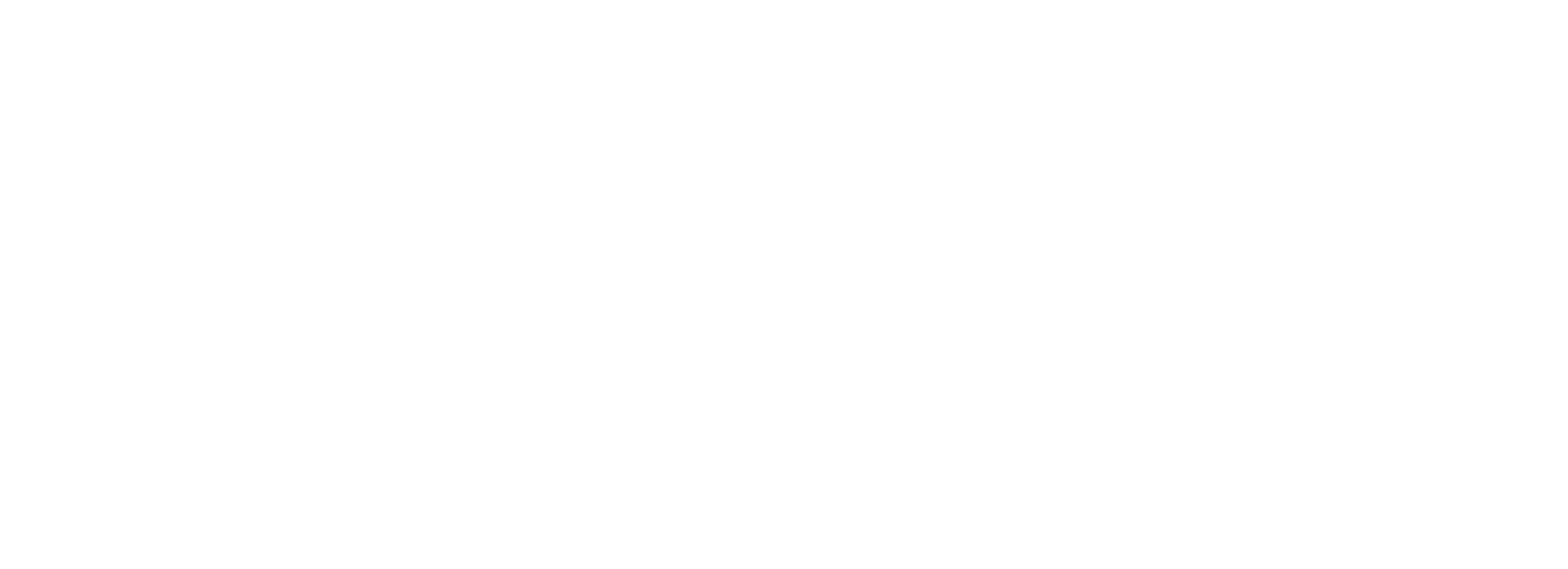 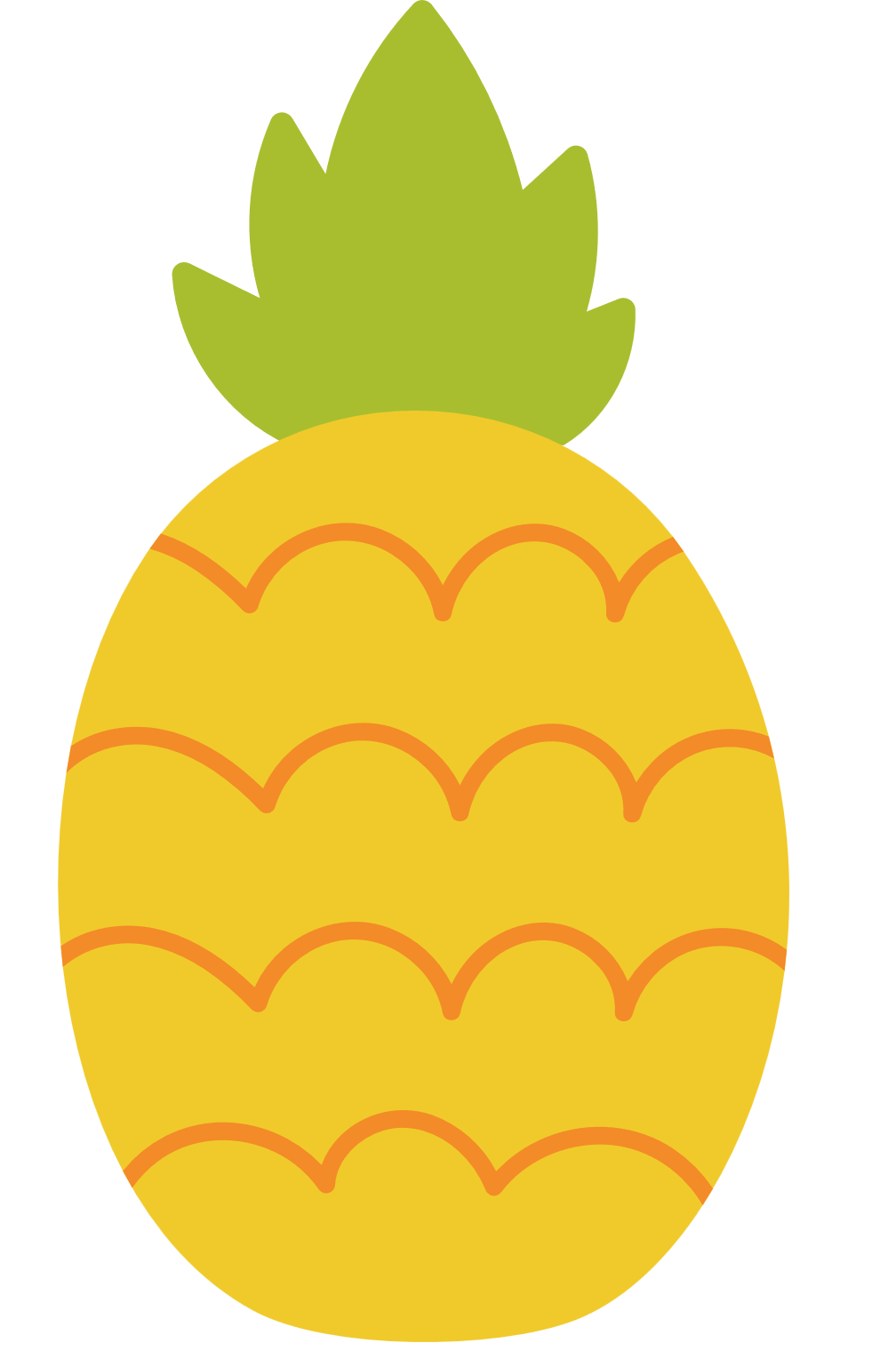 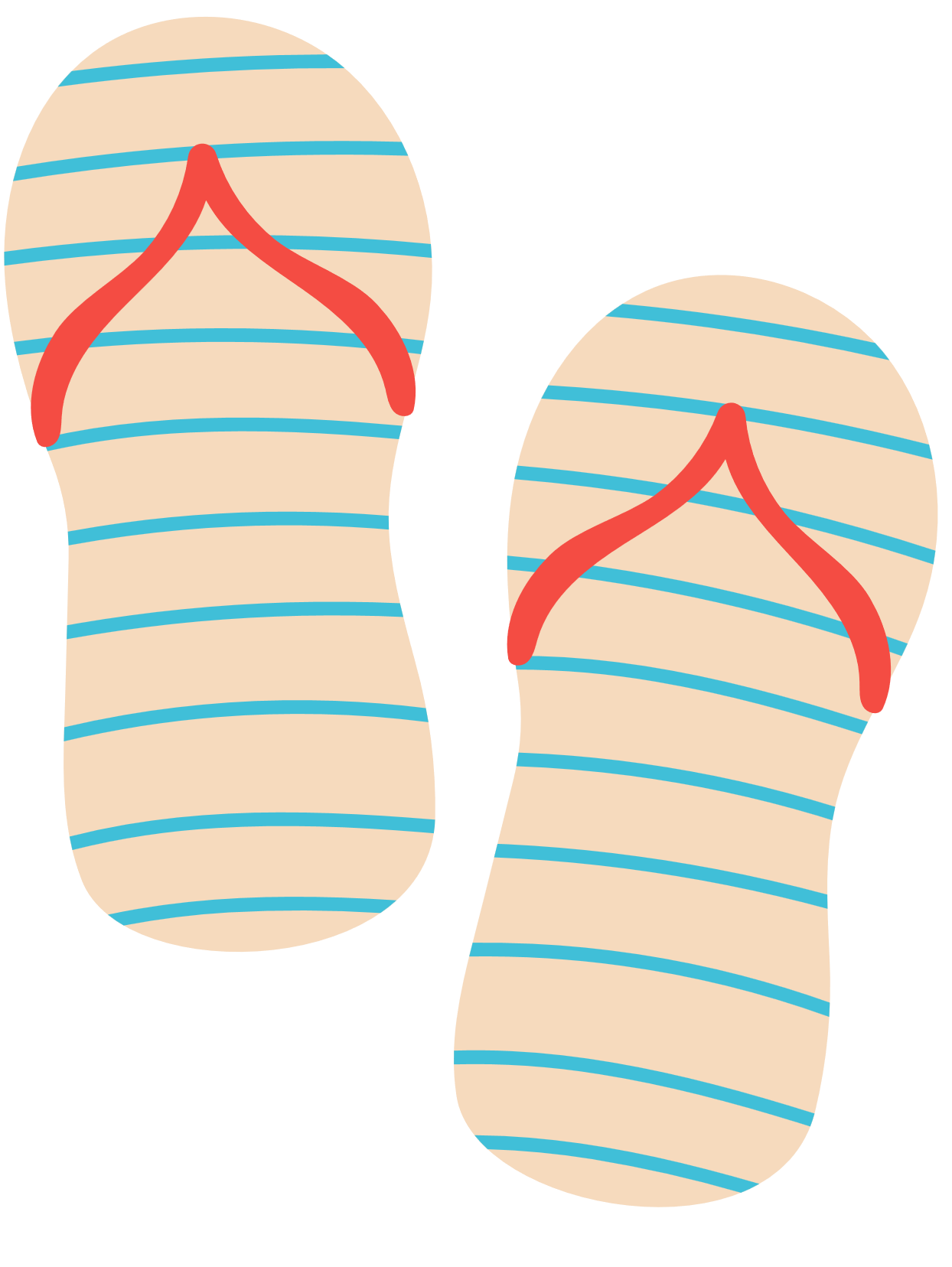 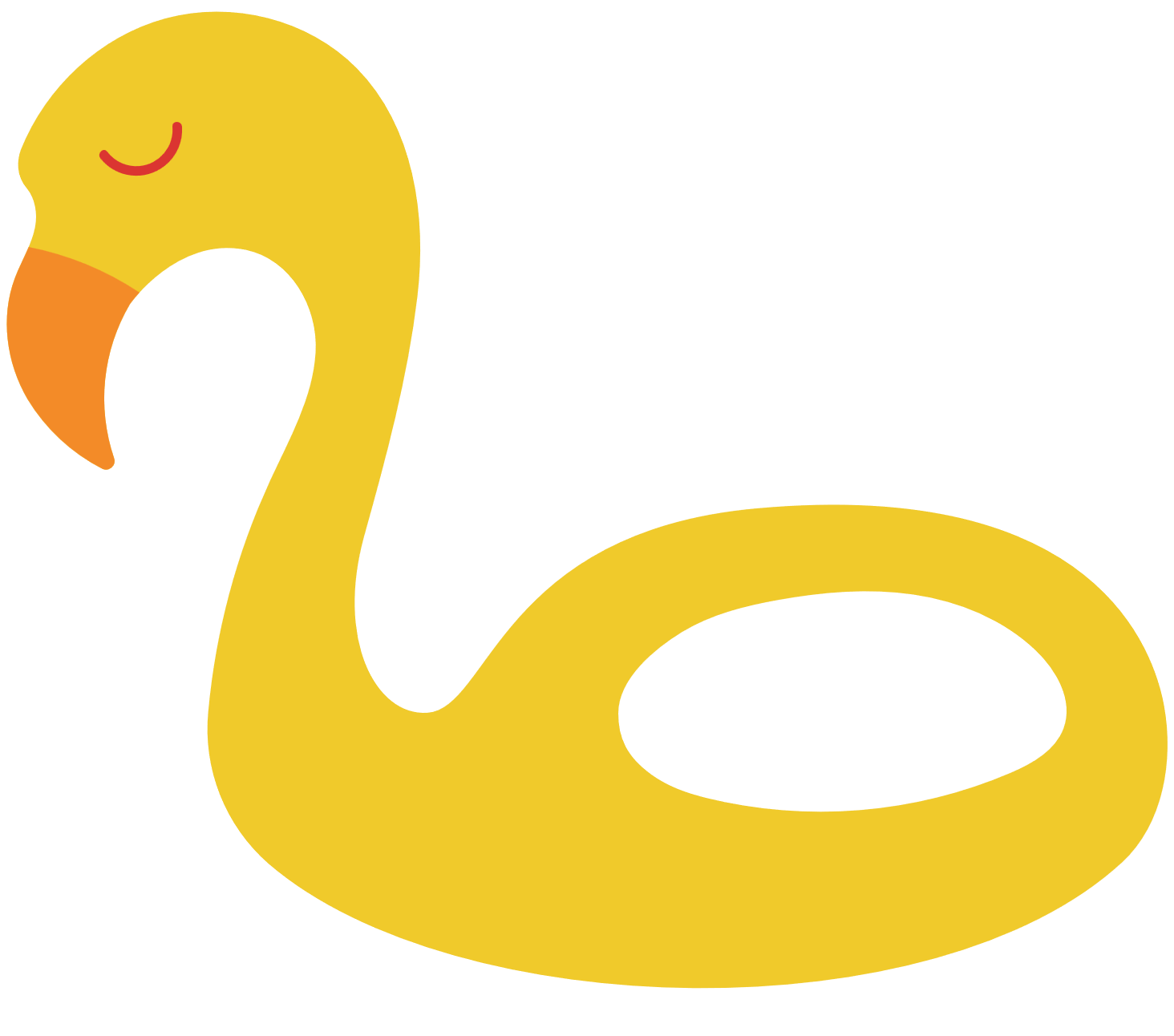 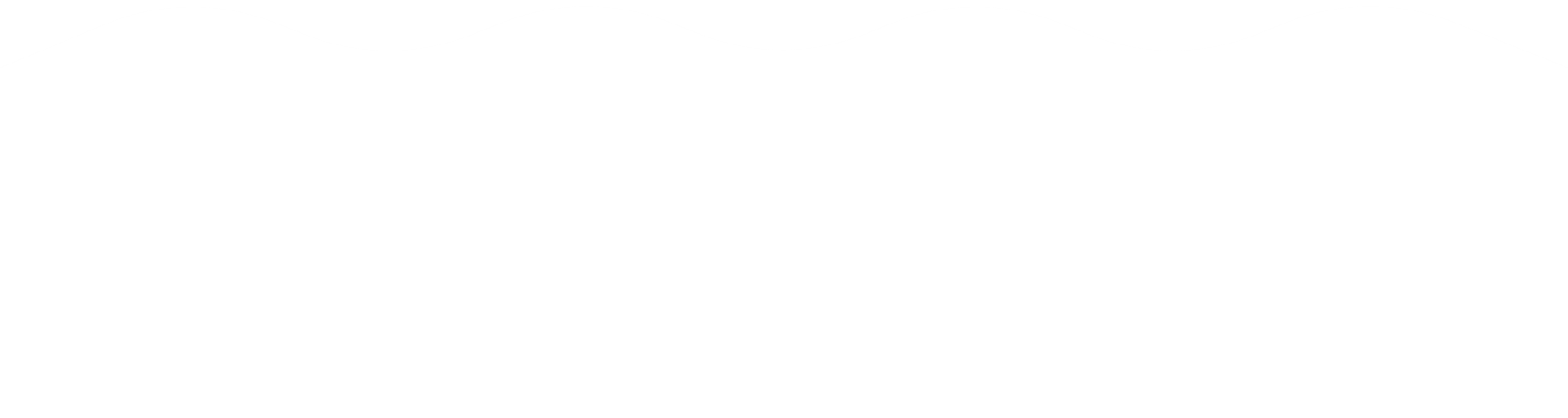 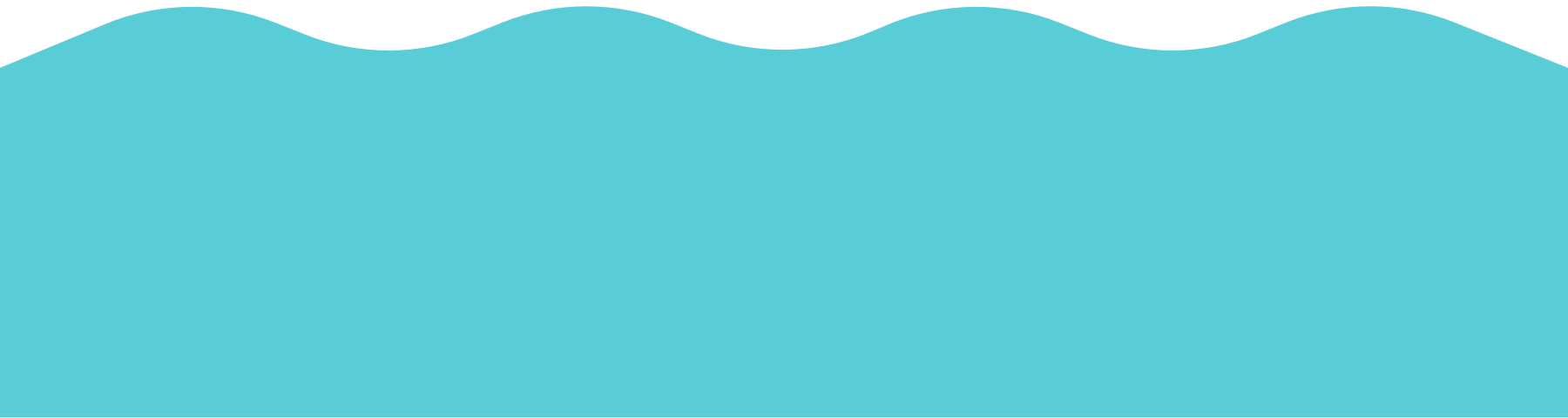 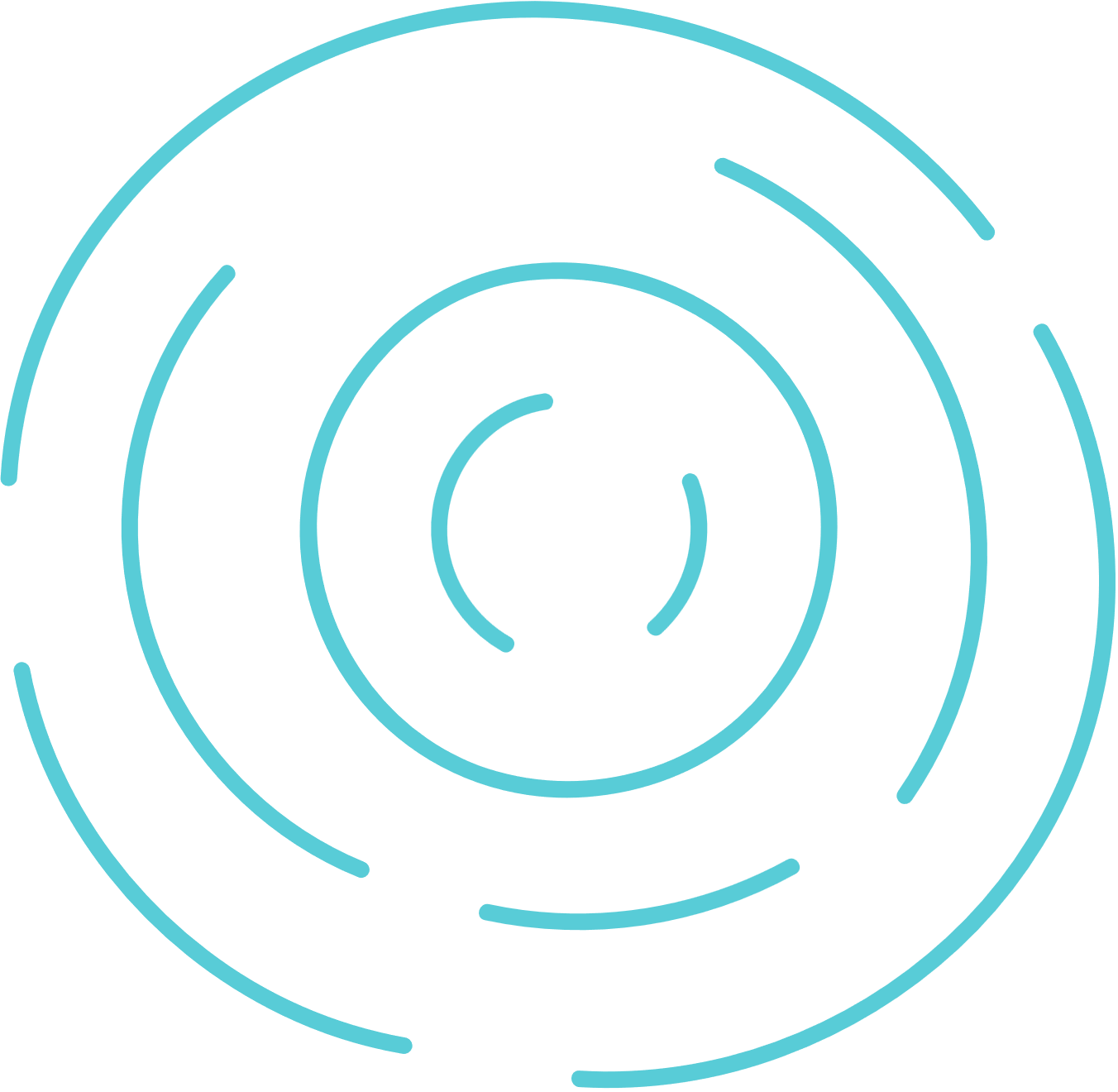 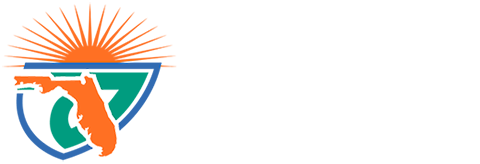 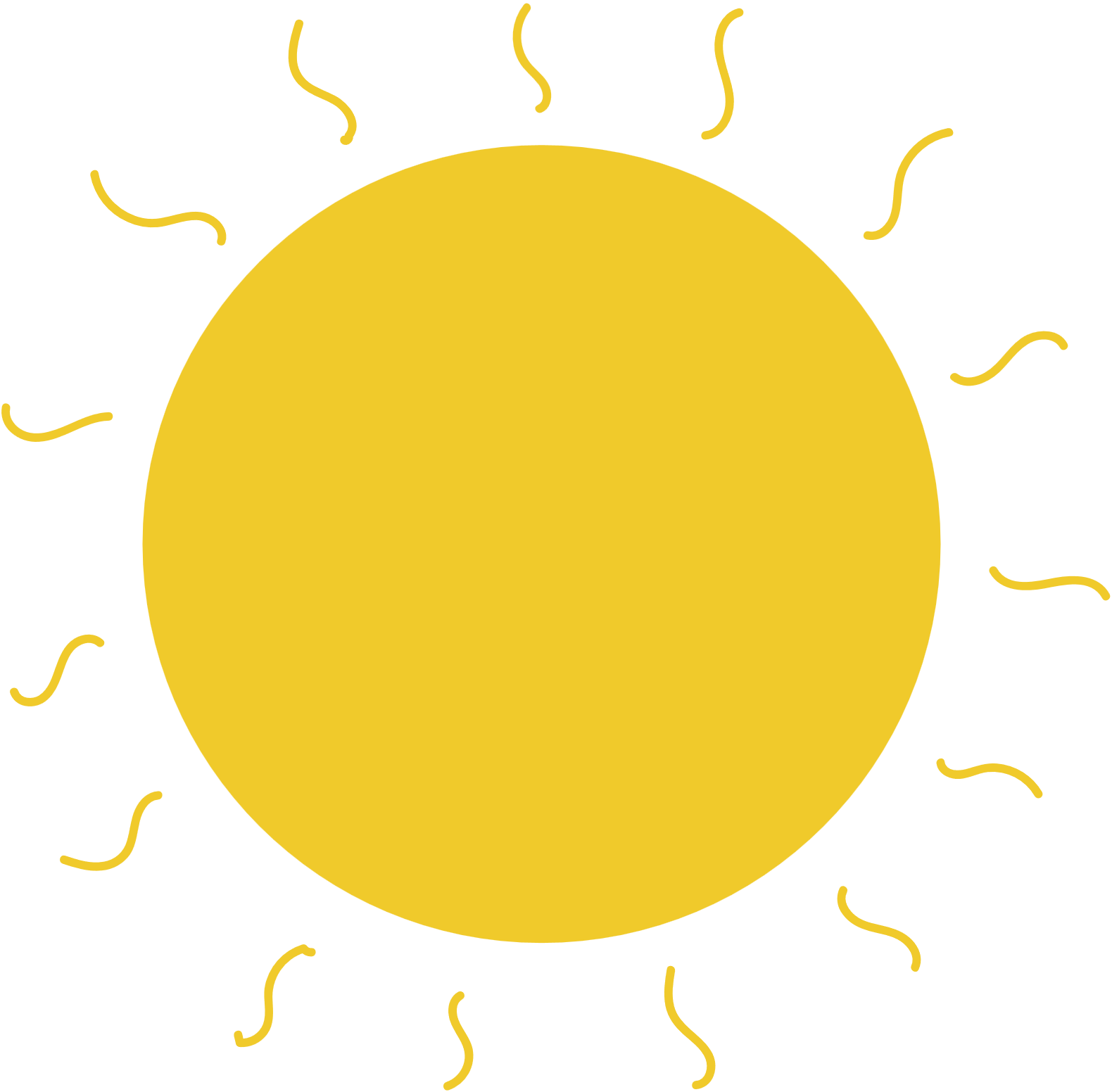 08
Due Process
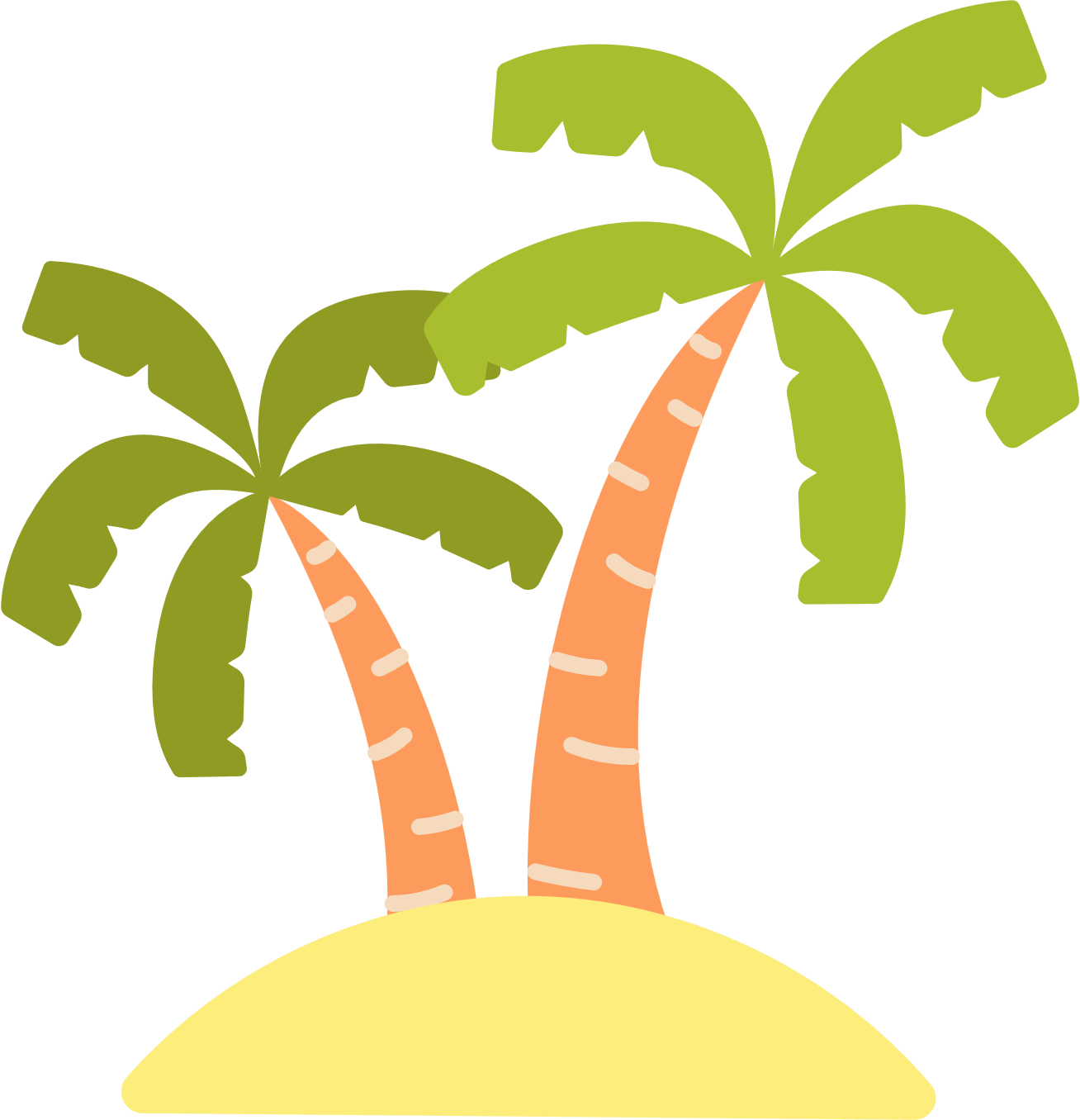 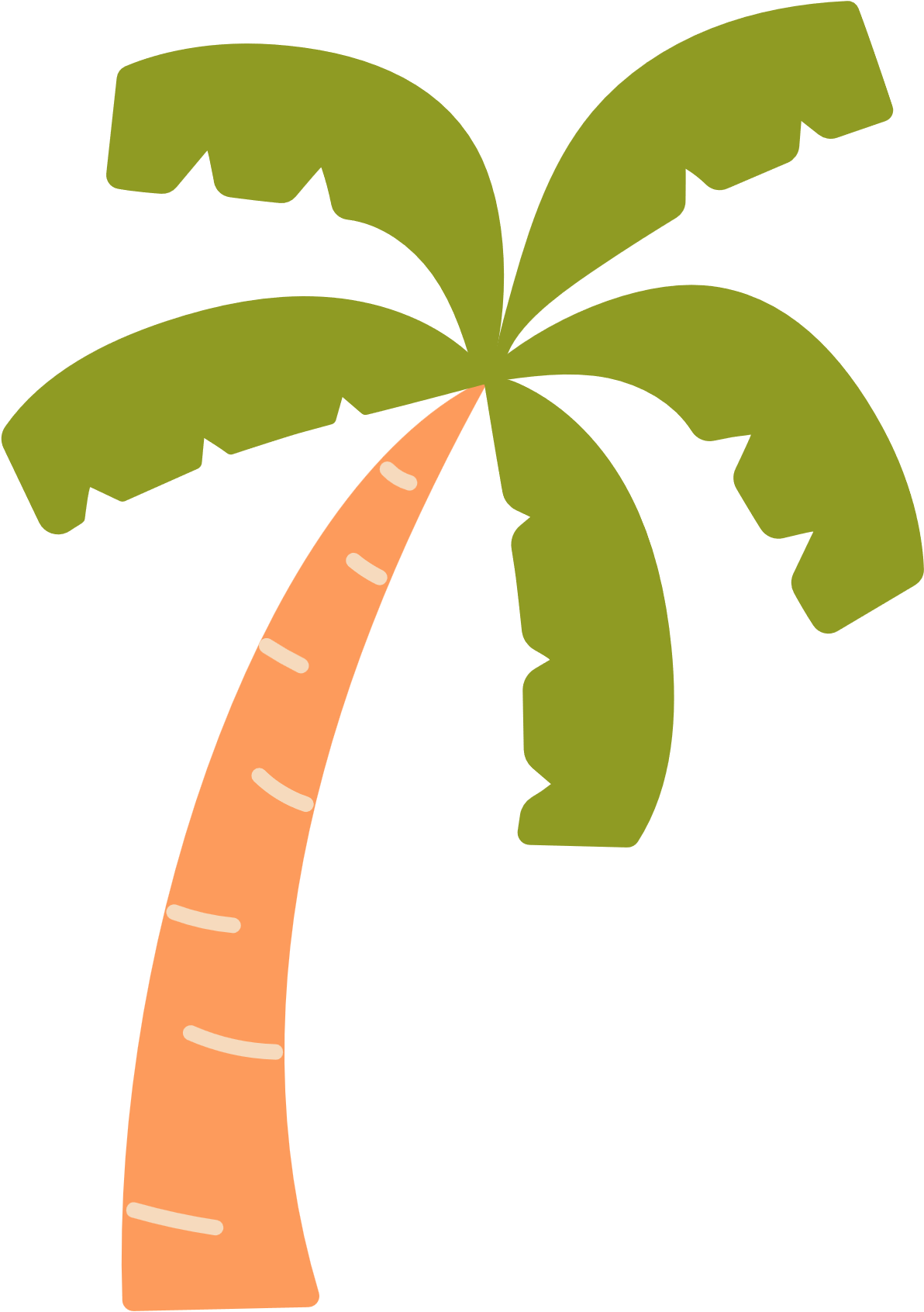 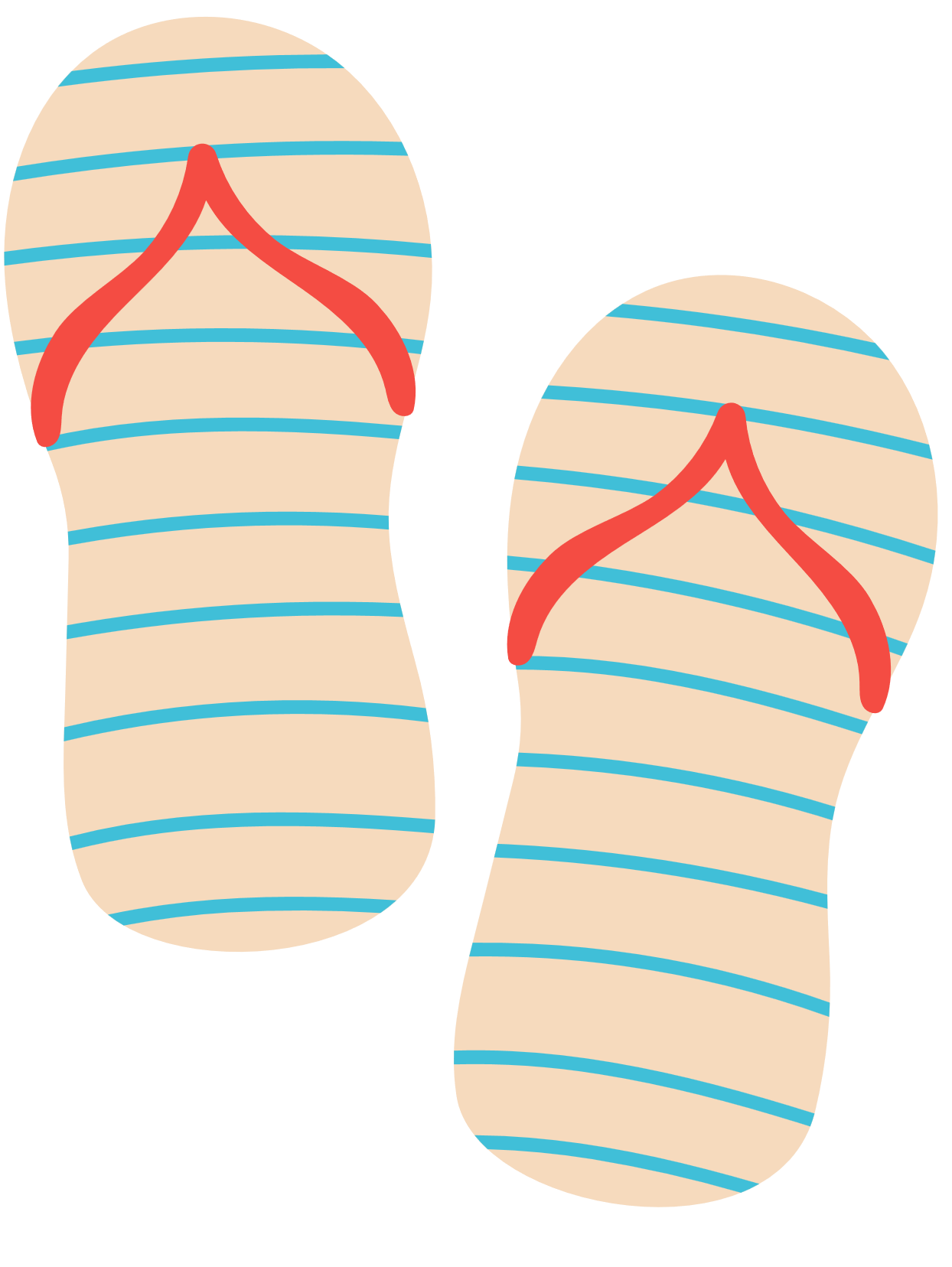 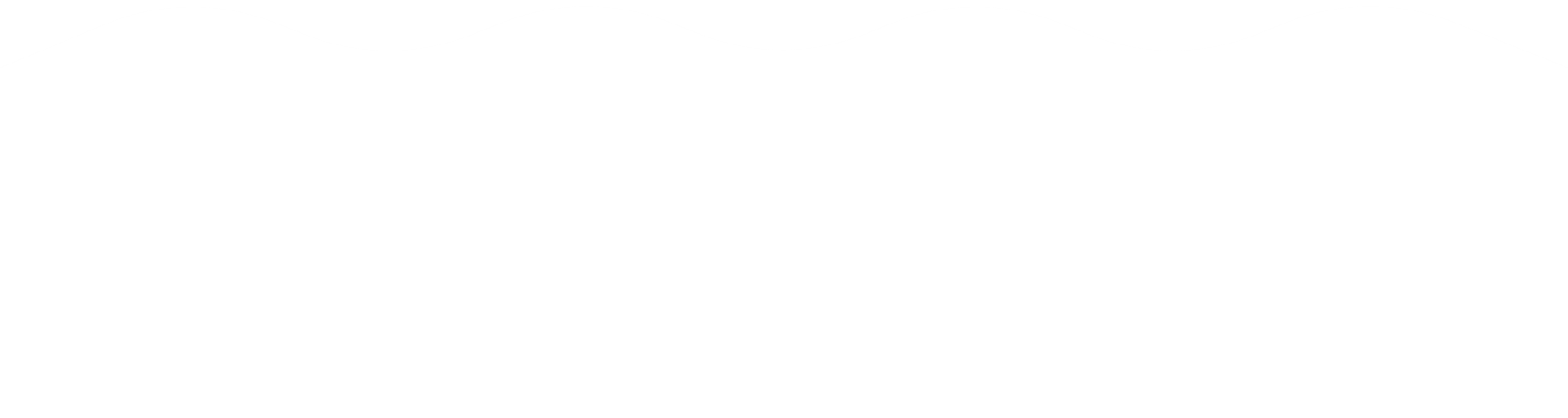 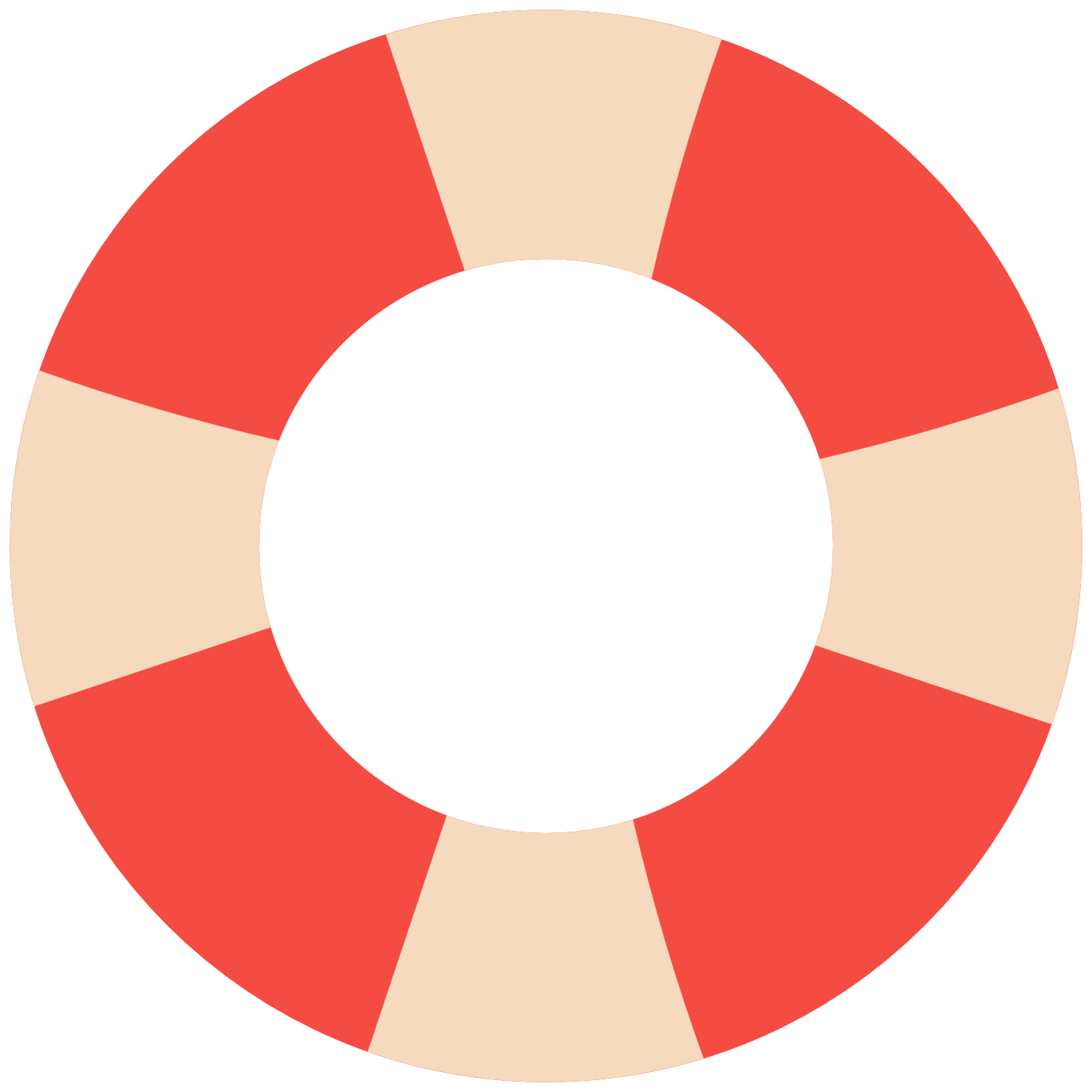 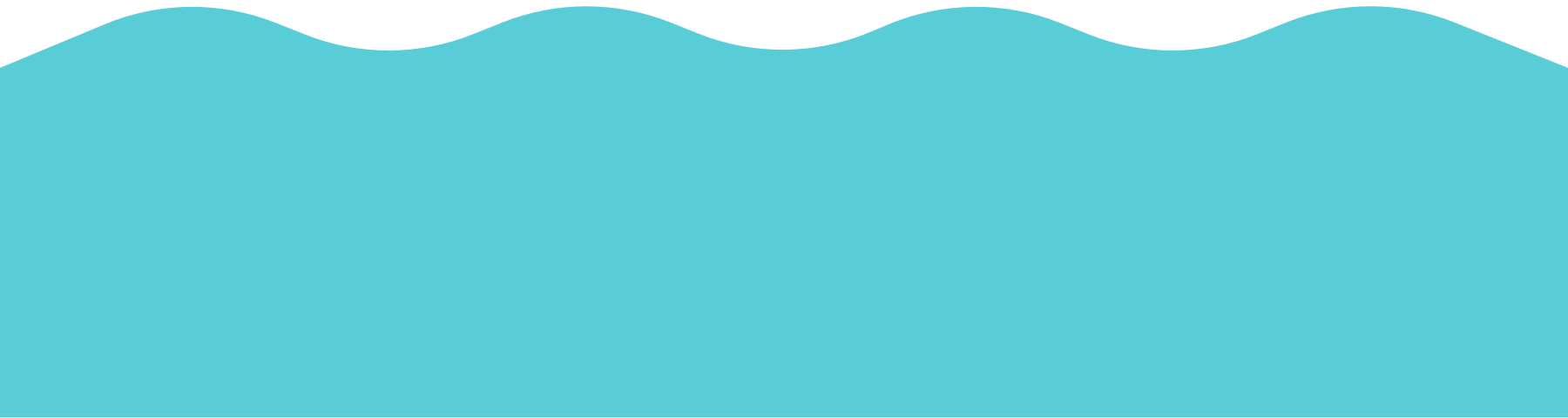 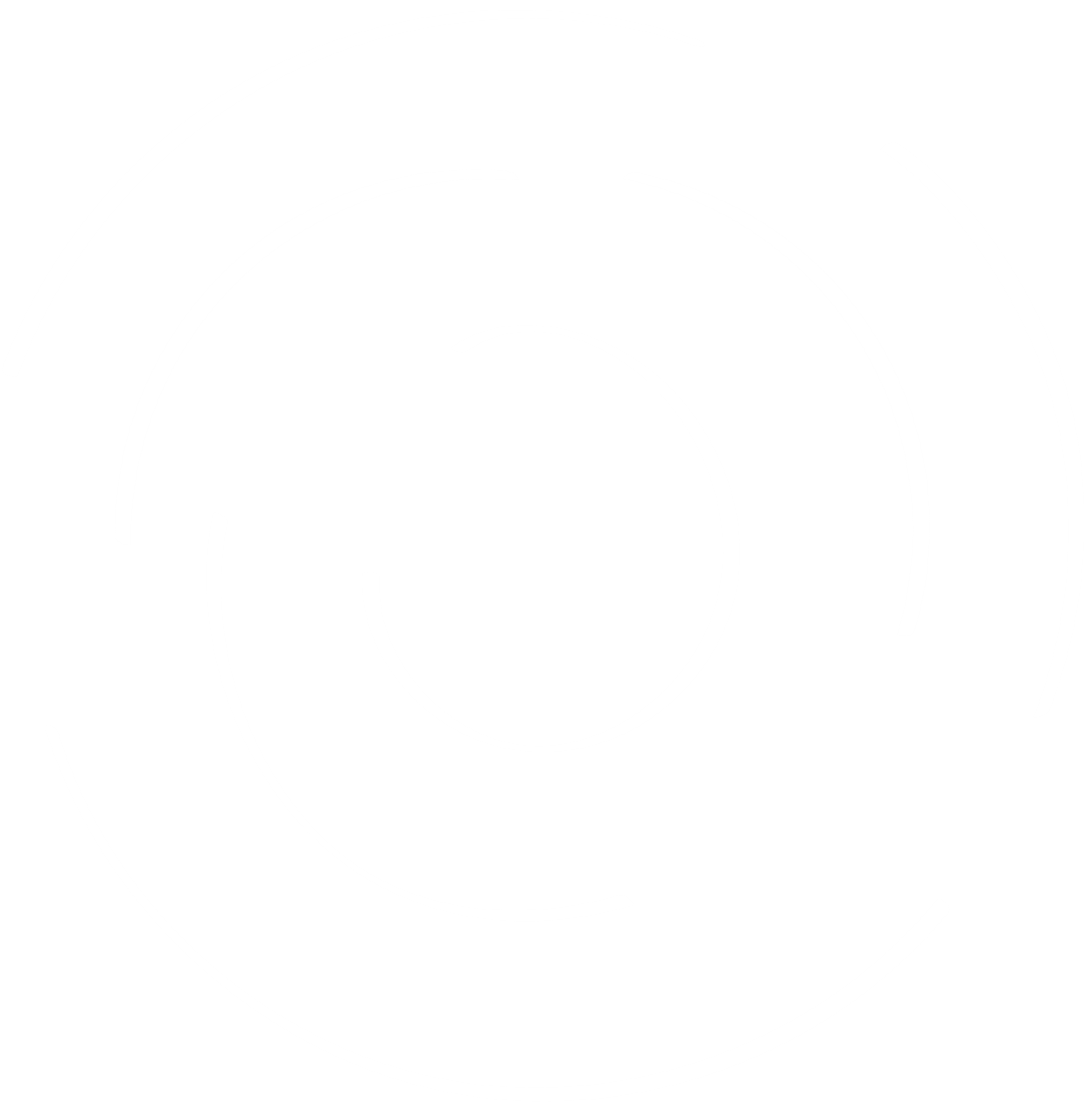 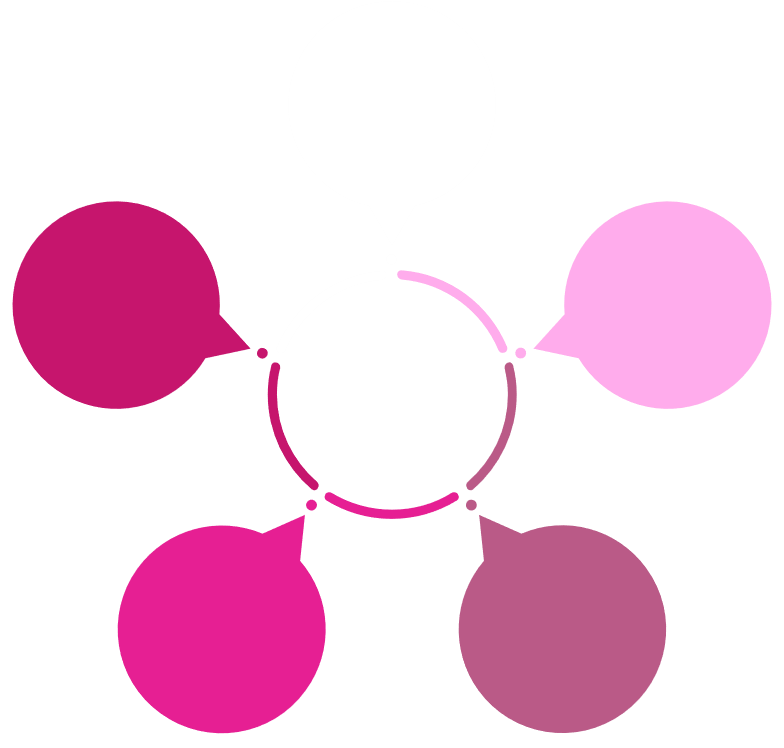 Letter 
from 
Principal
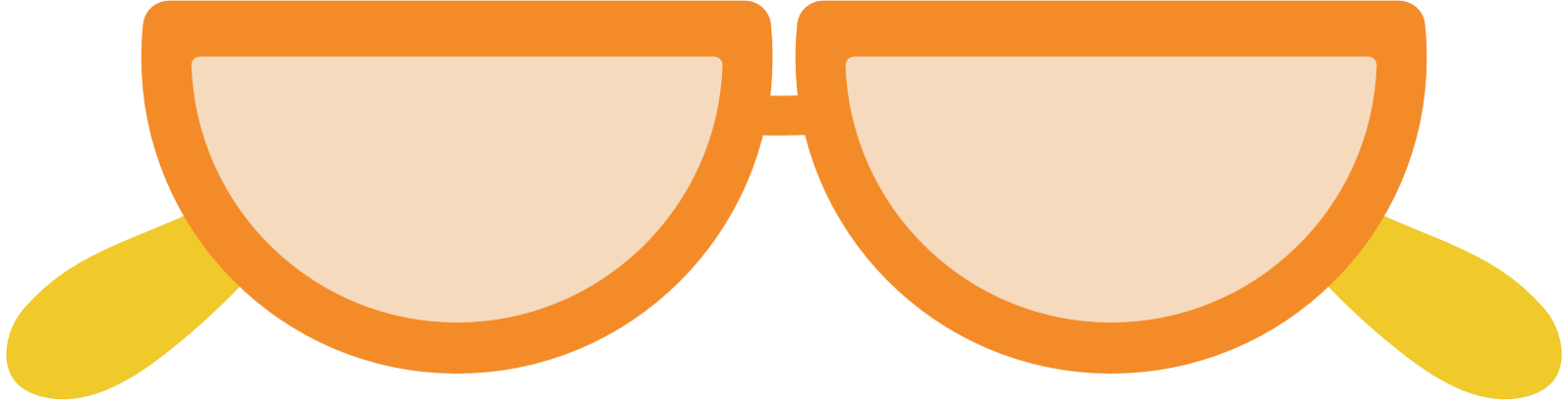 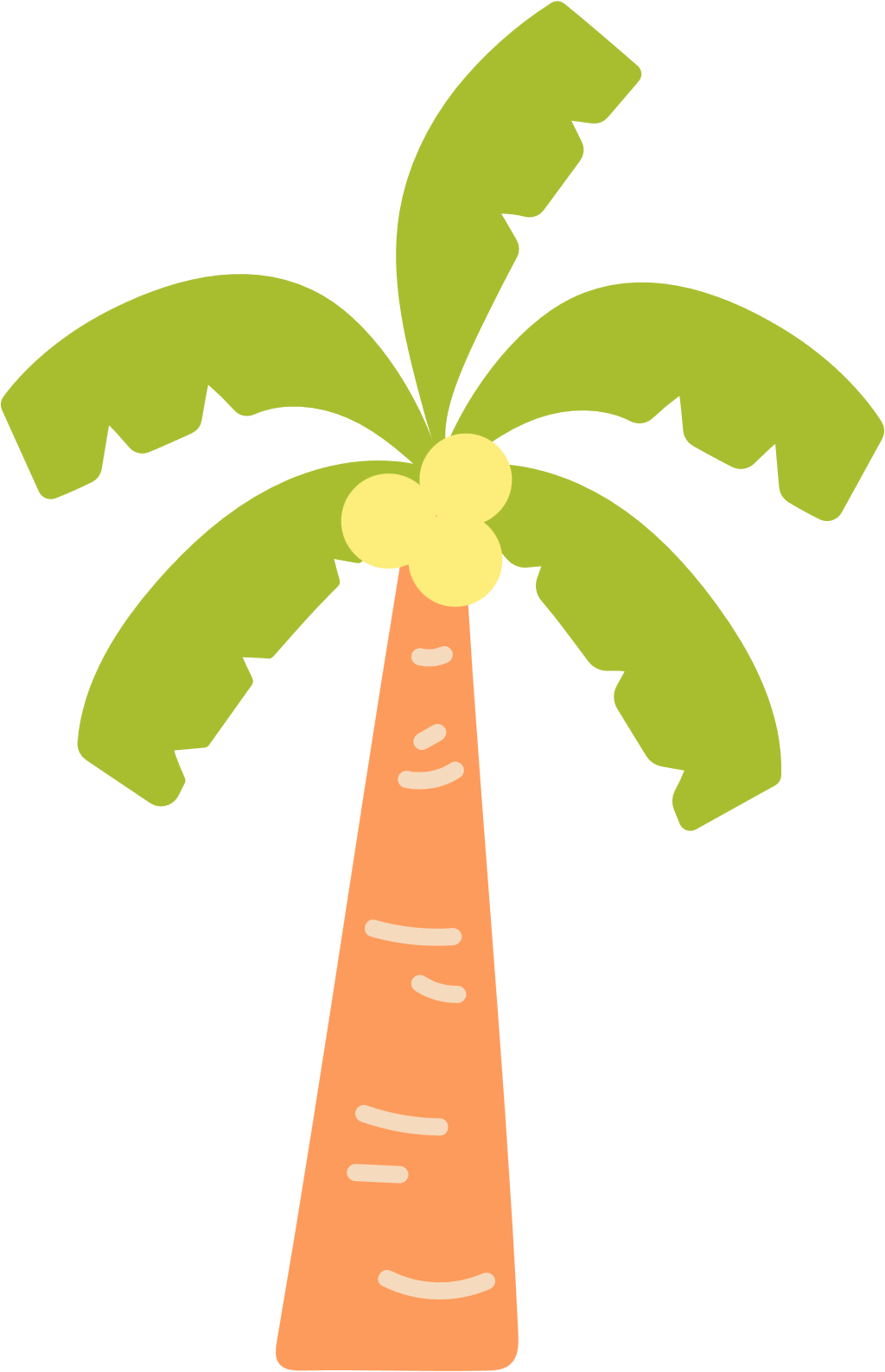 Letter from 
Parent/
Guardian
Other Documents 
(to support the case)
DOCUMENTATION
Mandatory
EL 11
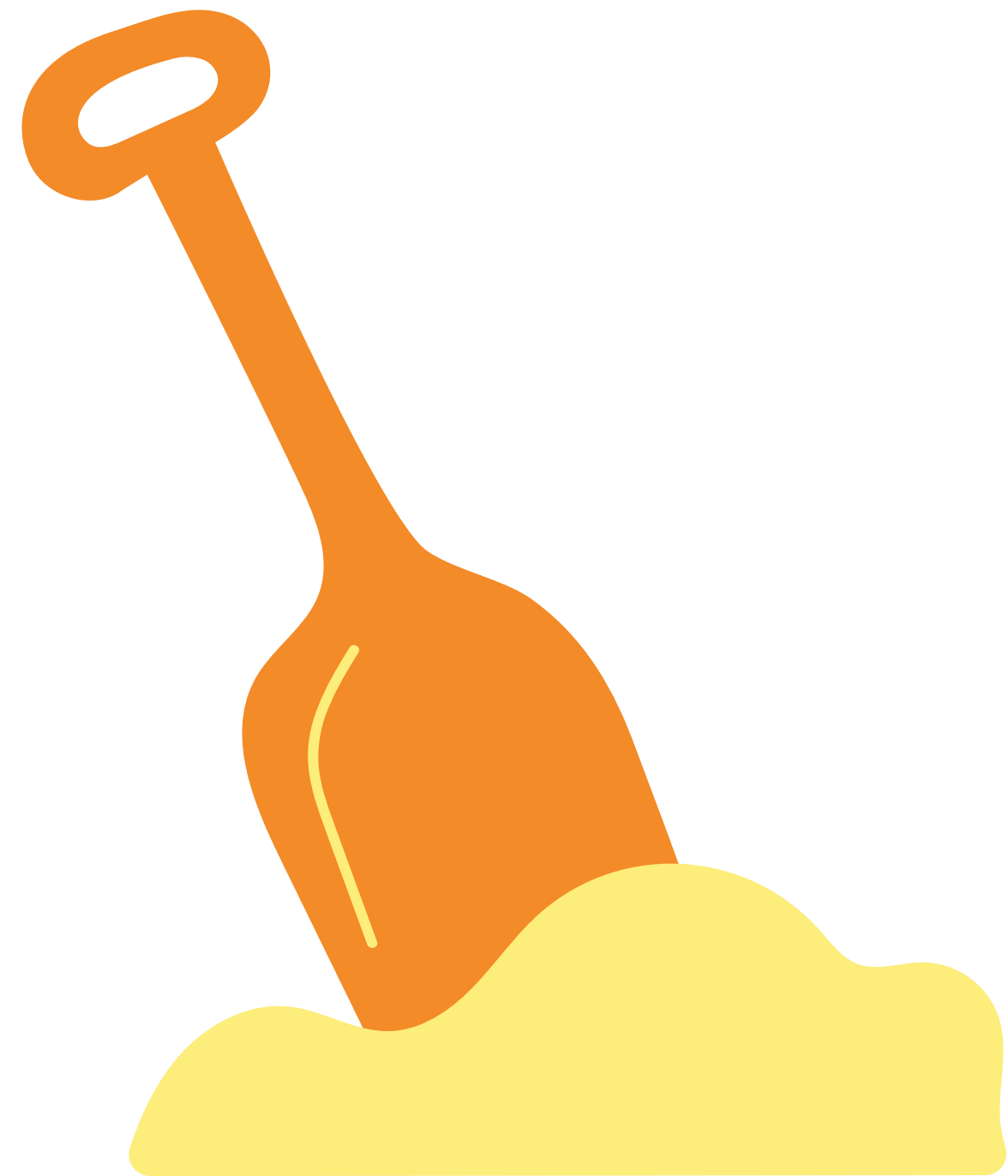 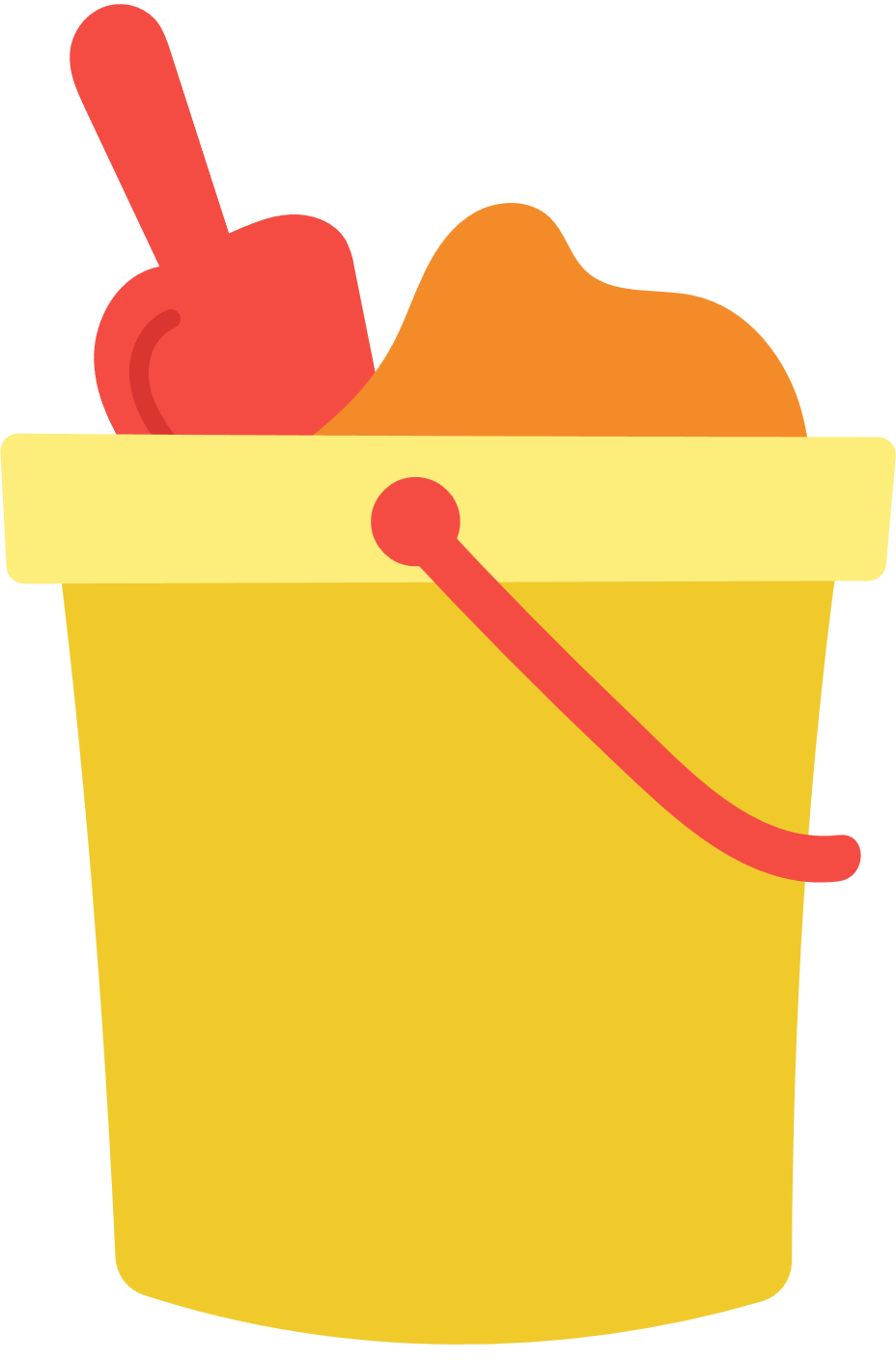 Official 
Transcript 
(8th – current)
Discipline
Record
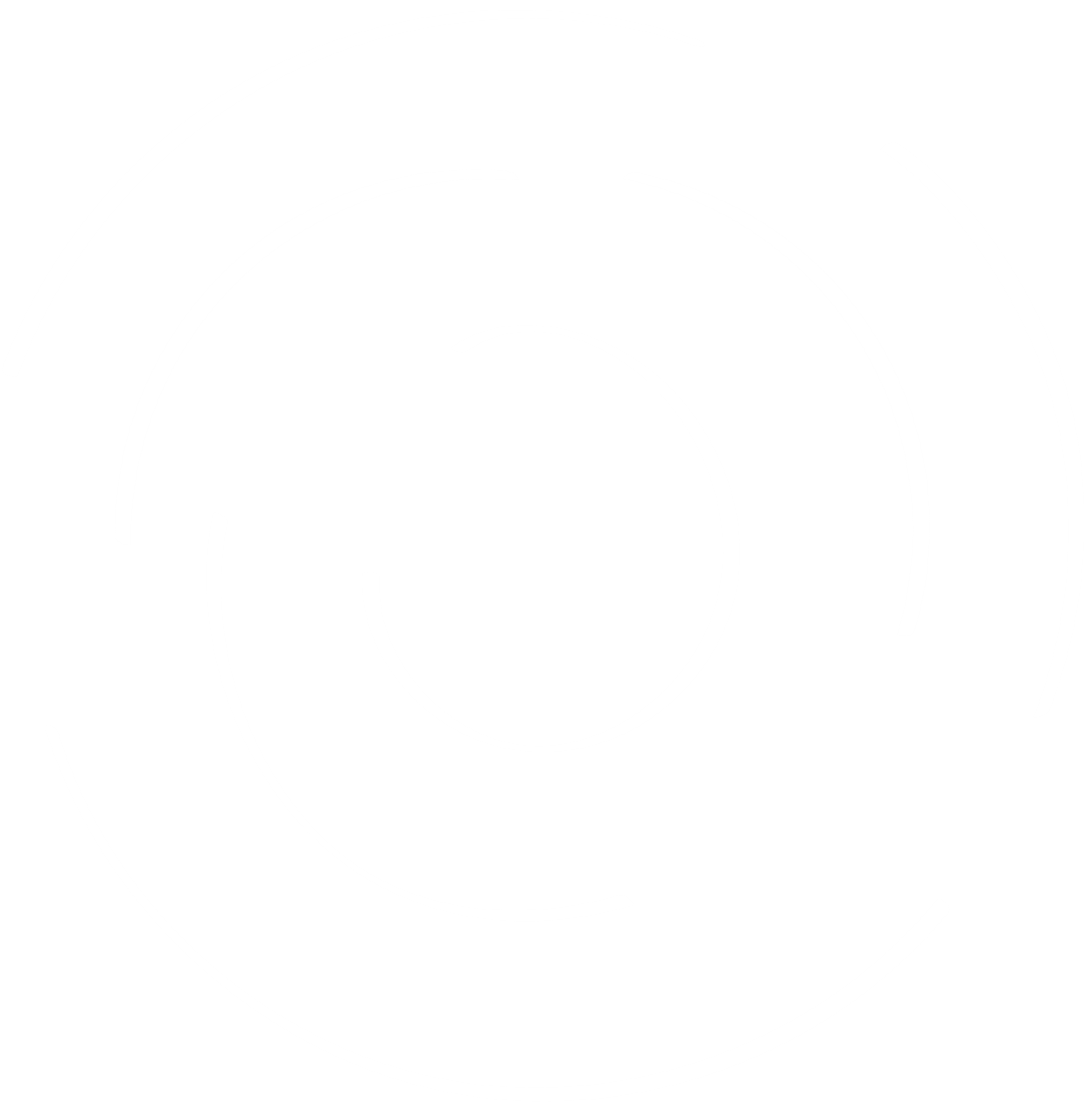 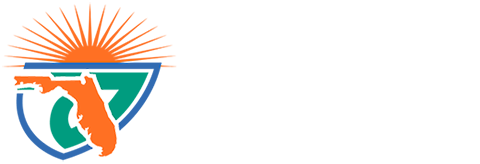 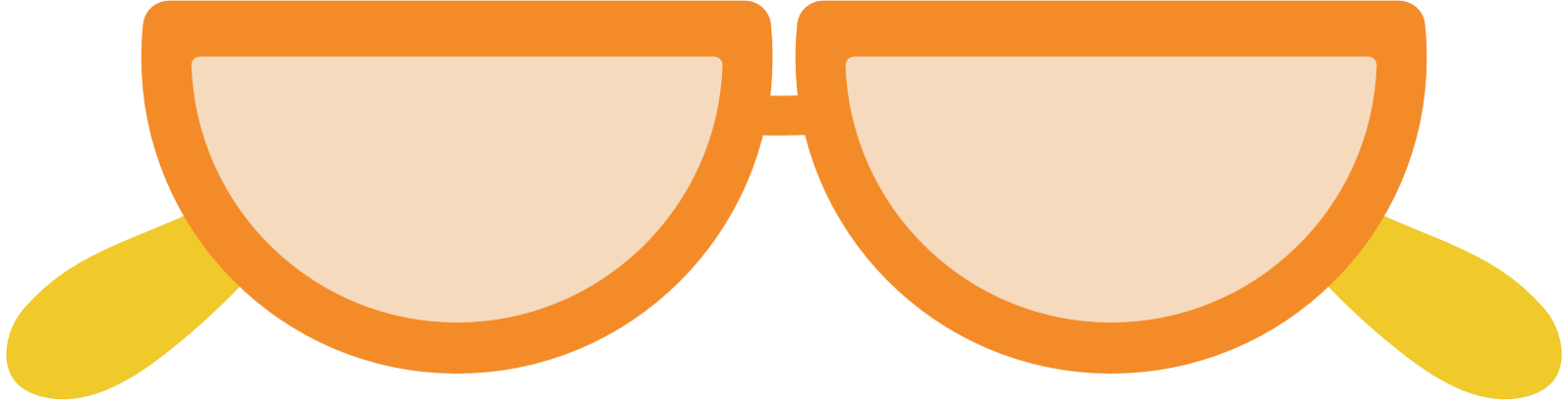 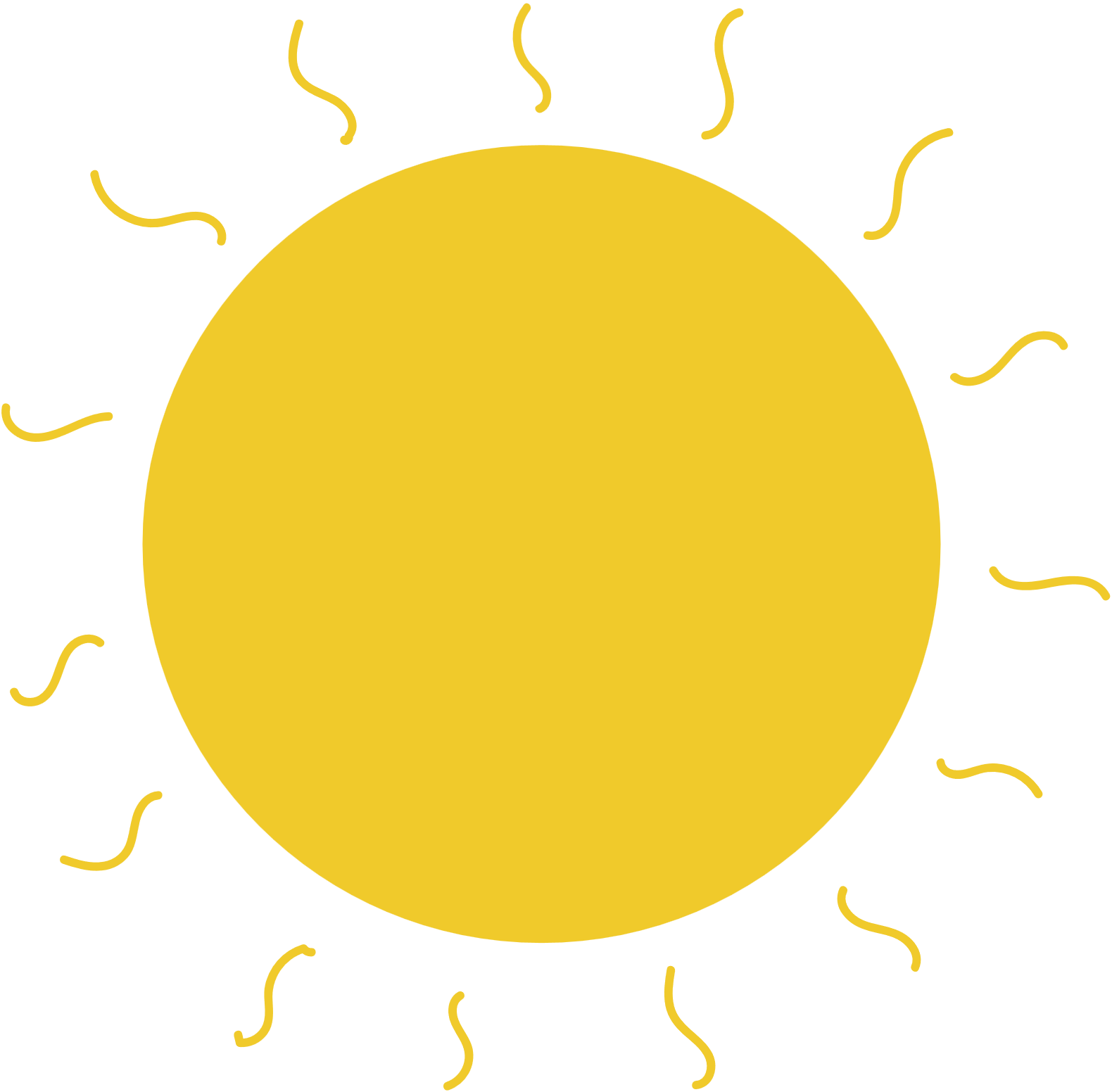 Letter from Principal
01
State the specific request
State the issue that is causing the ineligibility
State the hardship
Explain any issues with discipline, transcripts, etc
EXAMPLES
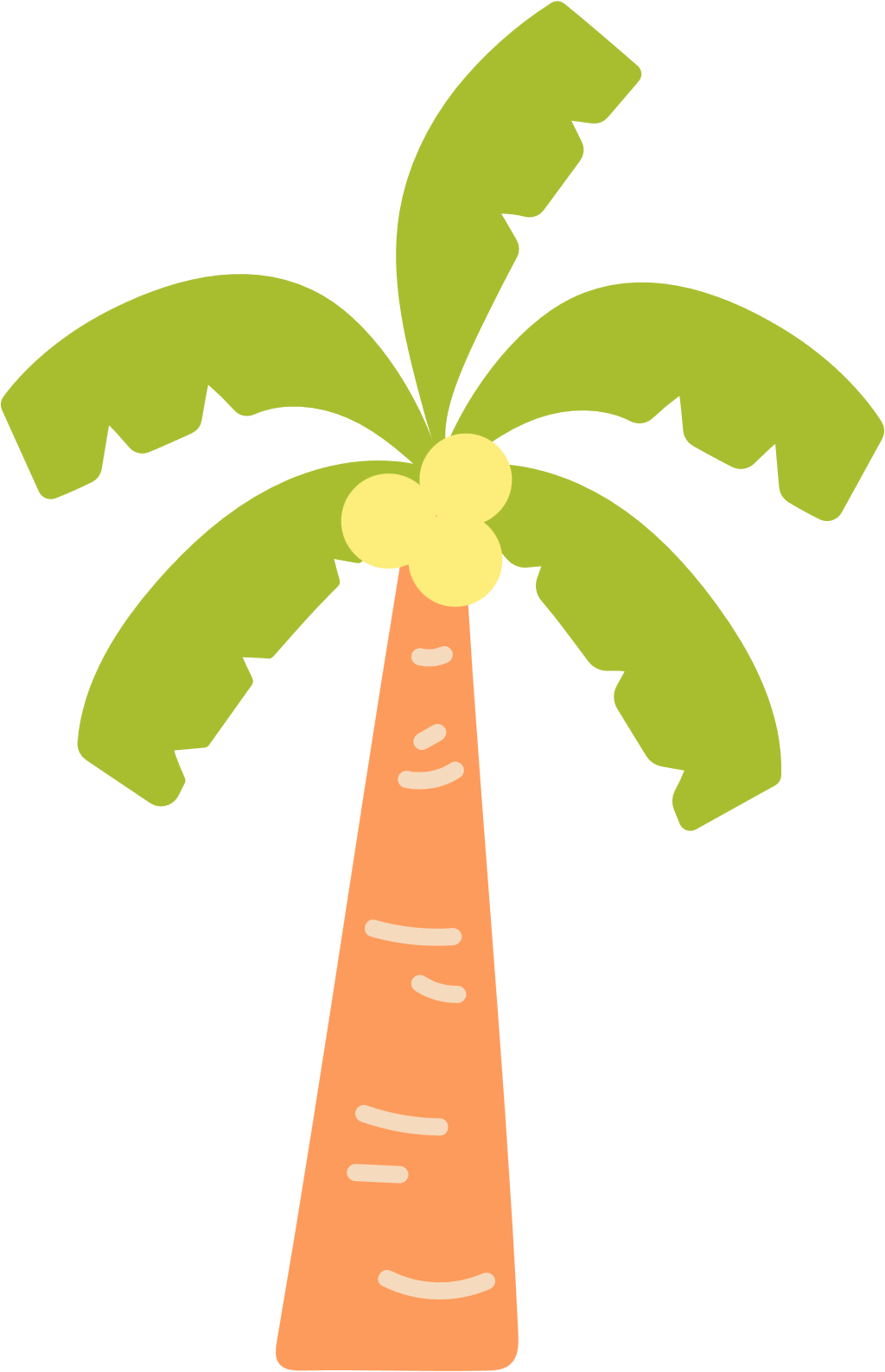 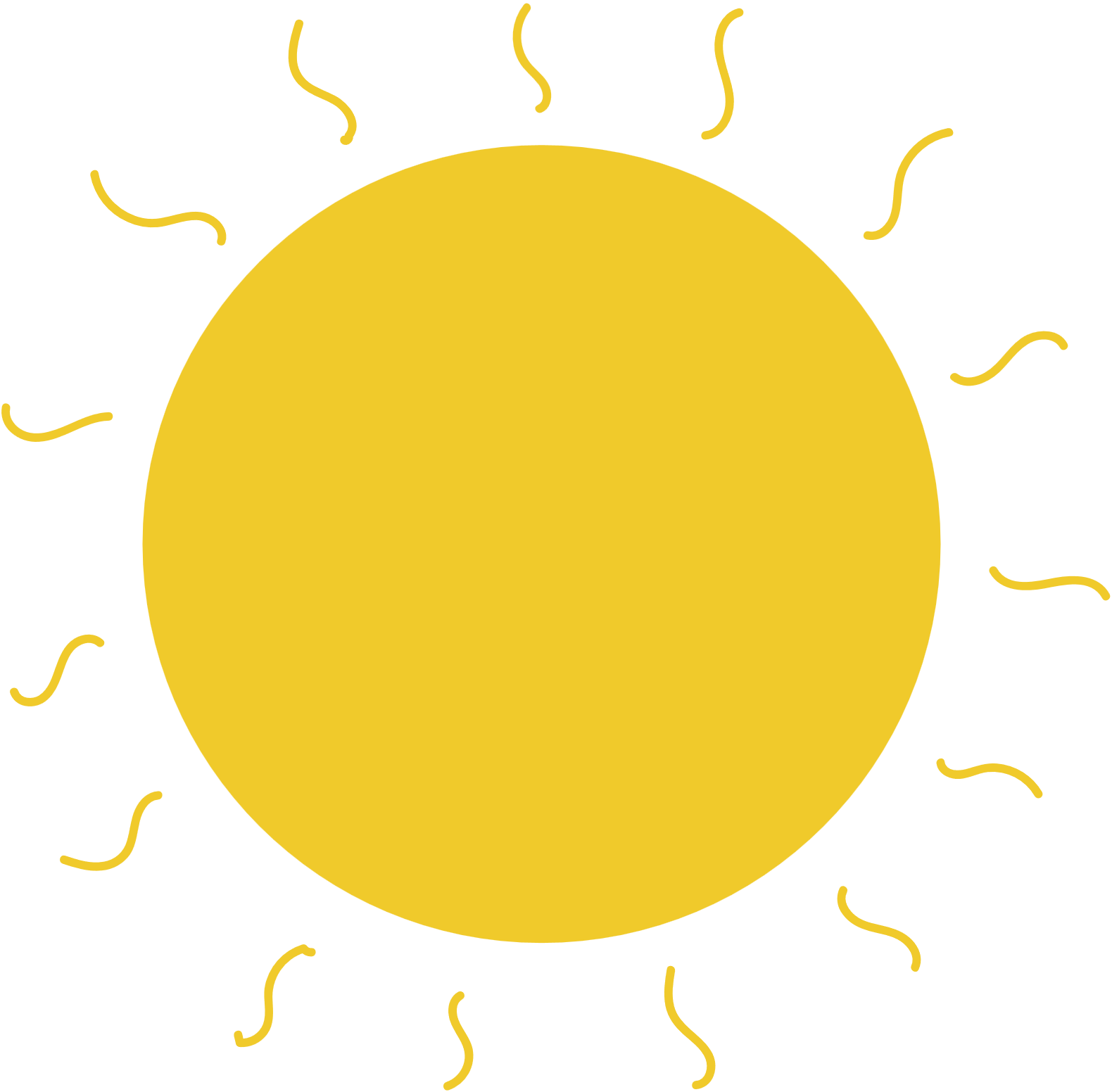 Medical Hardship
Letter from health care provider
Avoid diagnosis and other specific health information
Document missed school time based on health issue
Example: John’s health required him to miss school for 3 months
Documentation
02
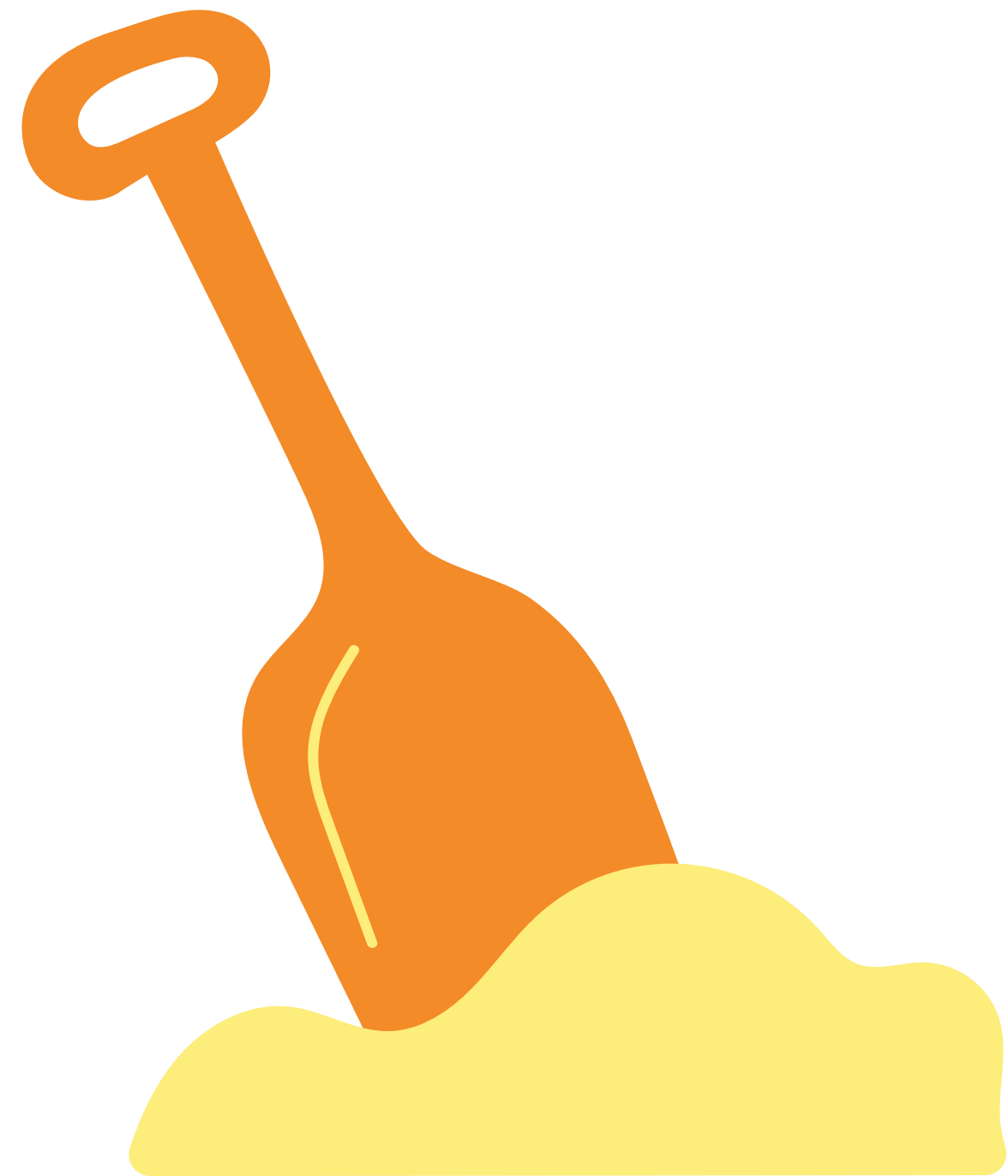 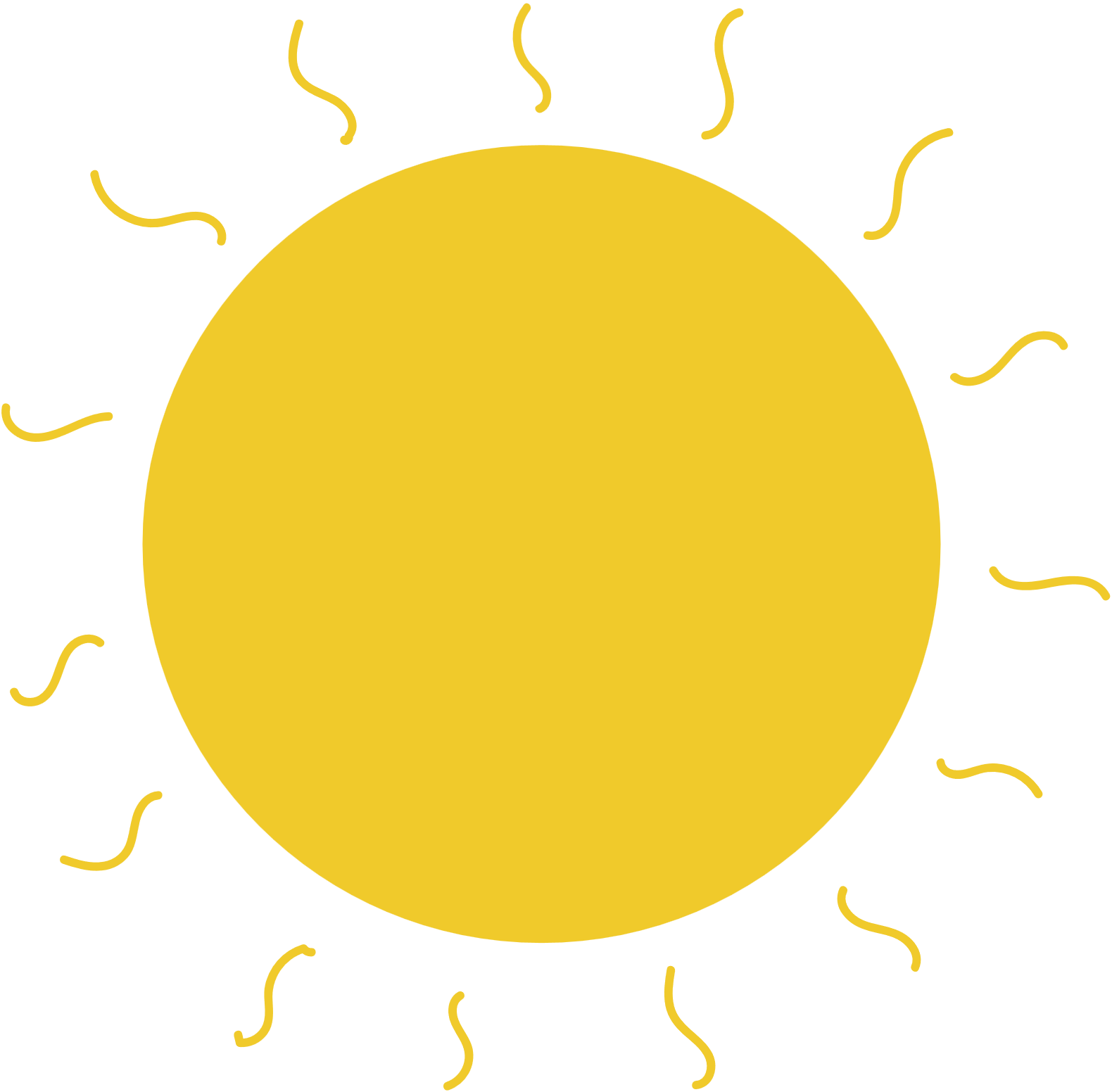 Repeating a grade level
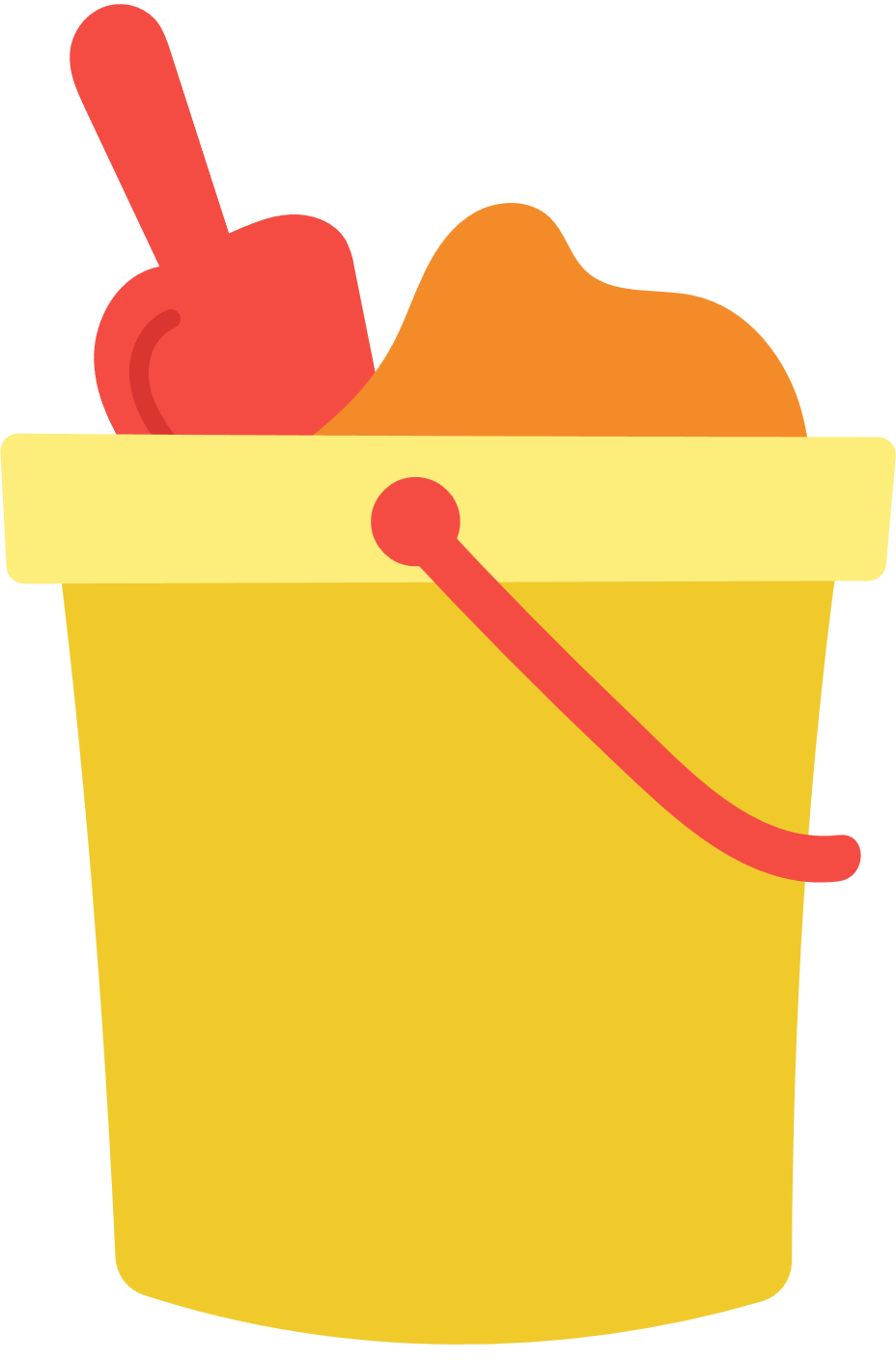 03
Letter from the school administration making the decision to           repeat or retain
Transcripts showing retention
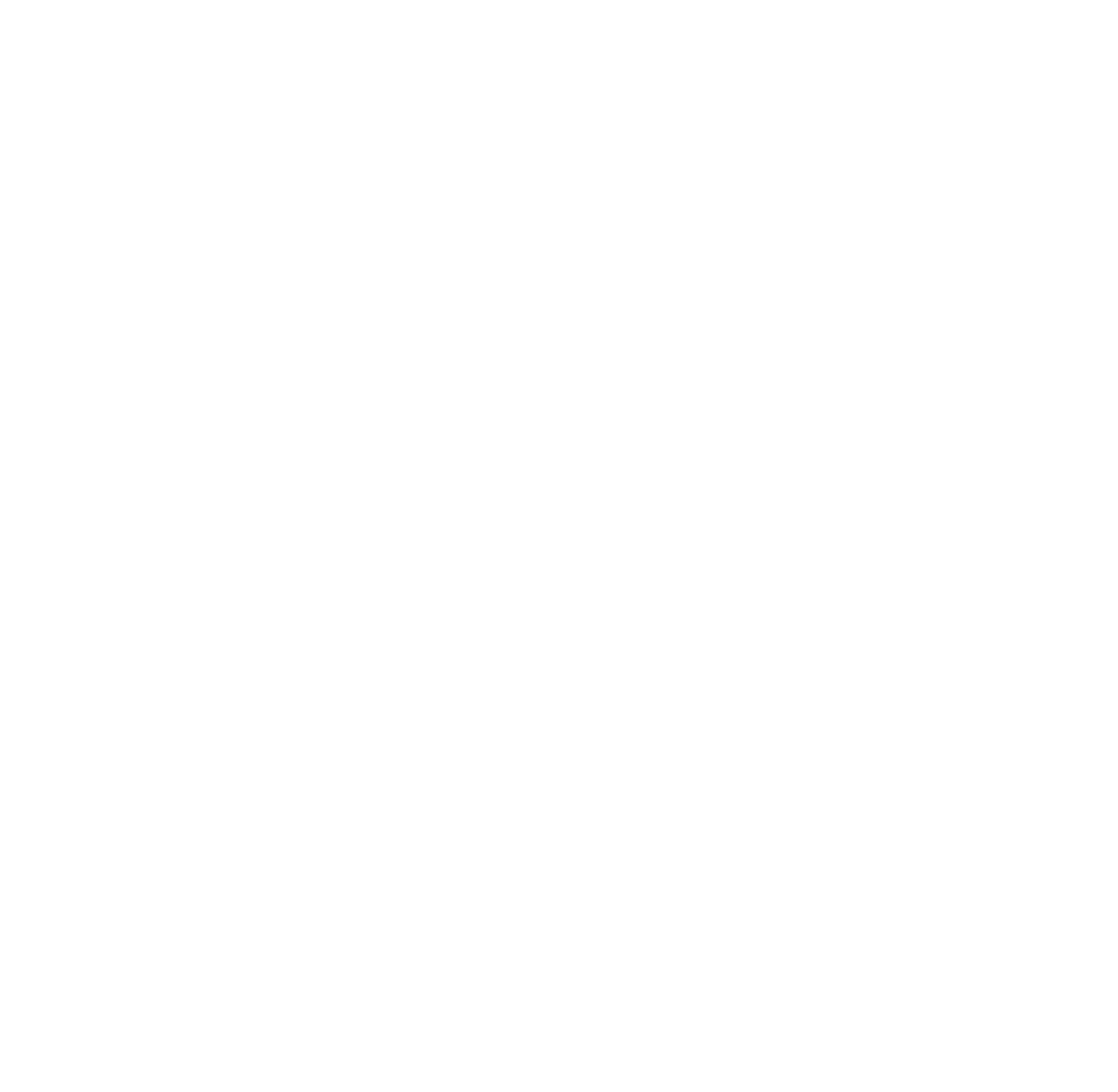 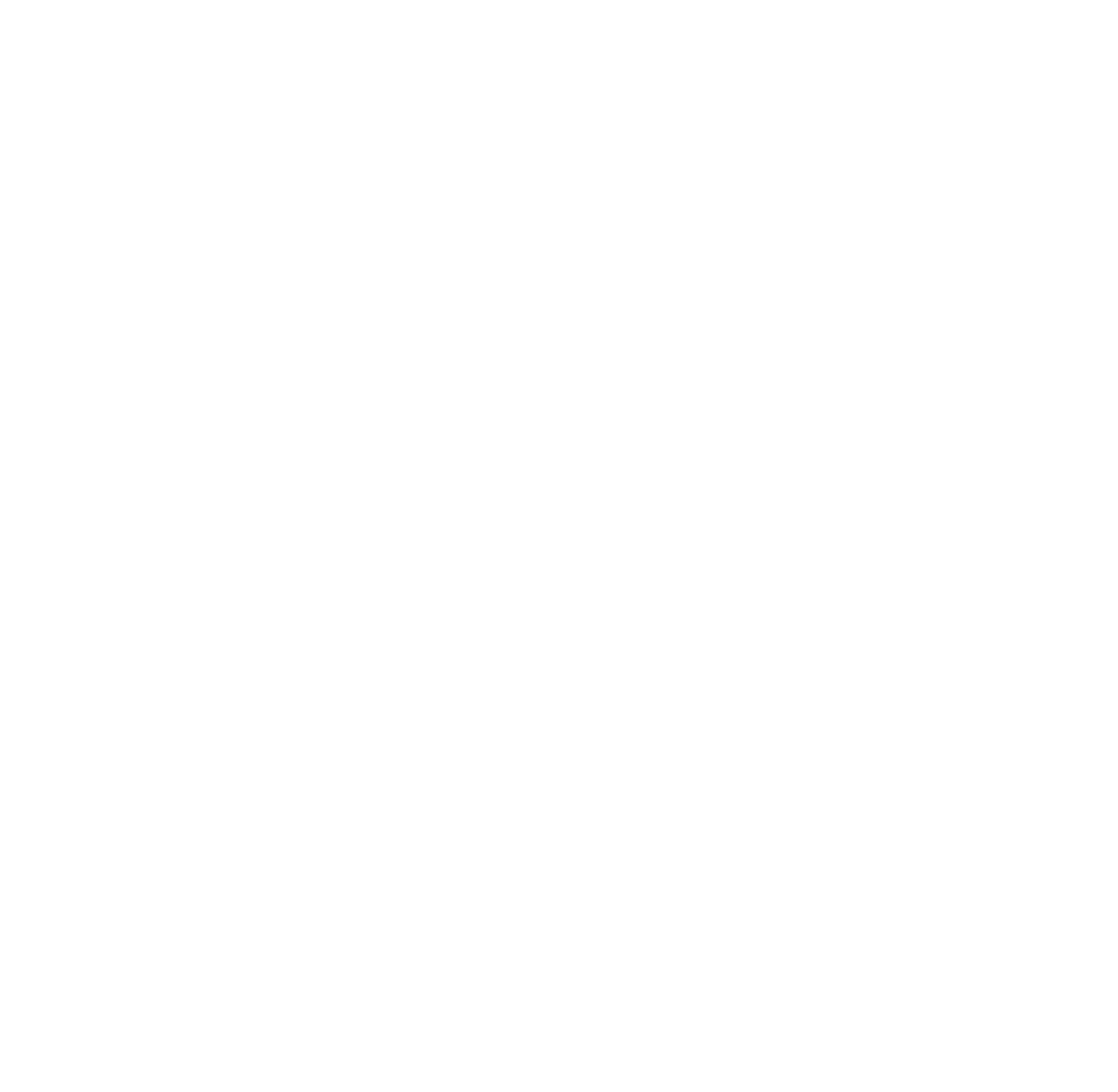 Due Process
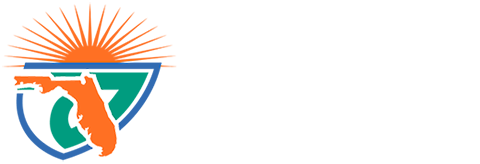 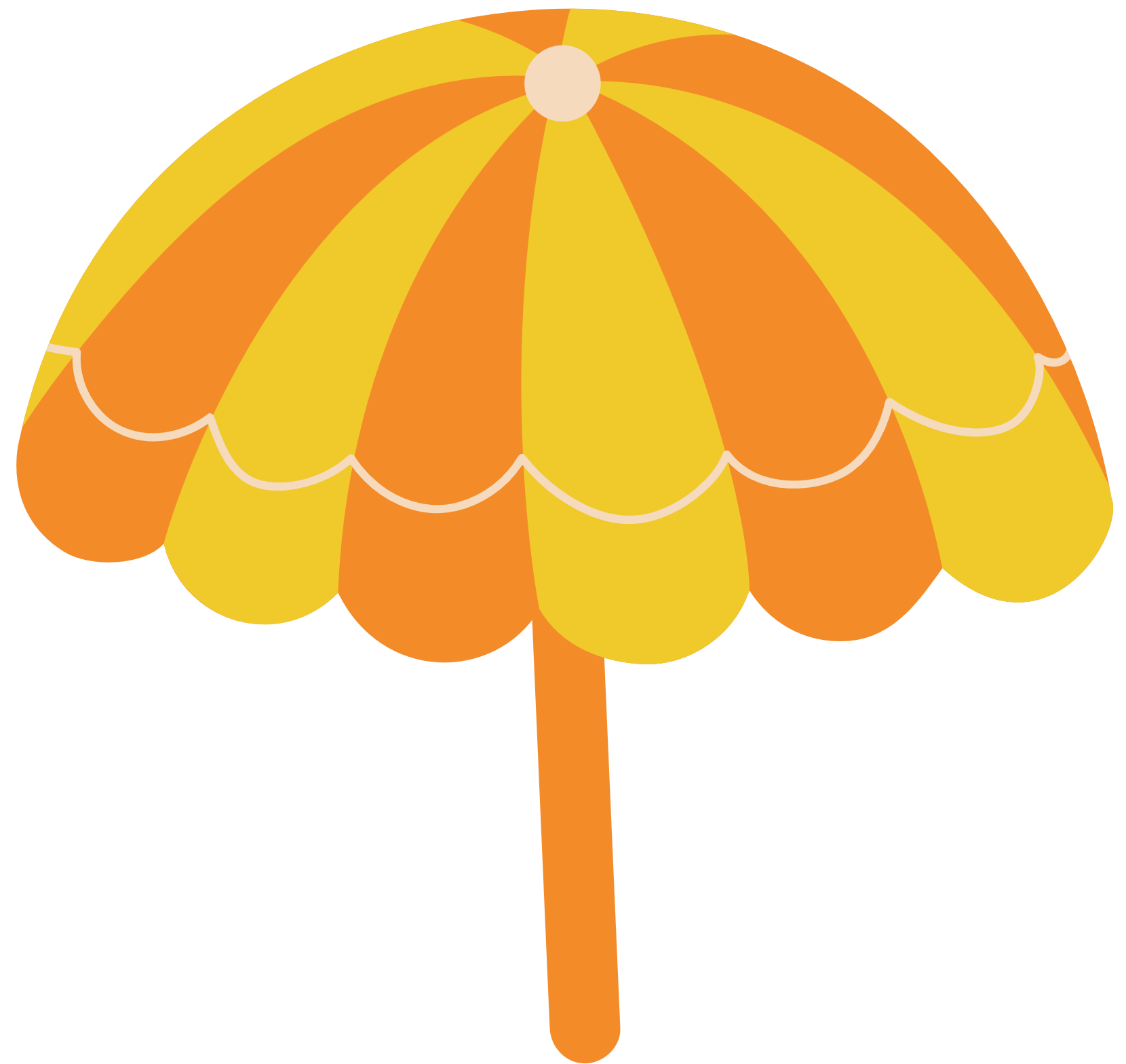 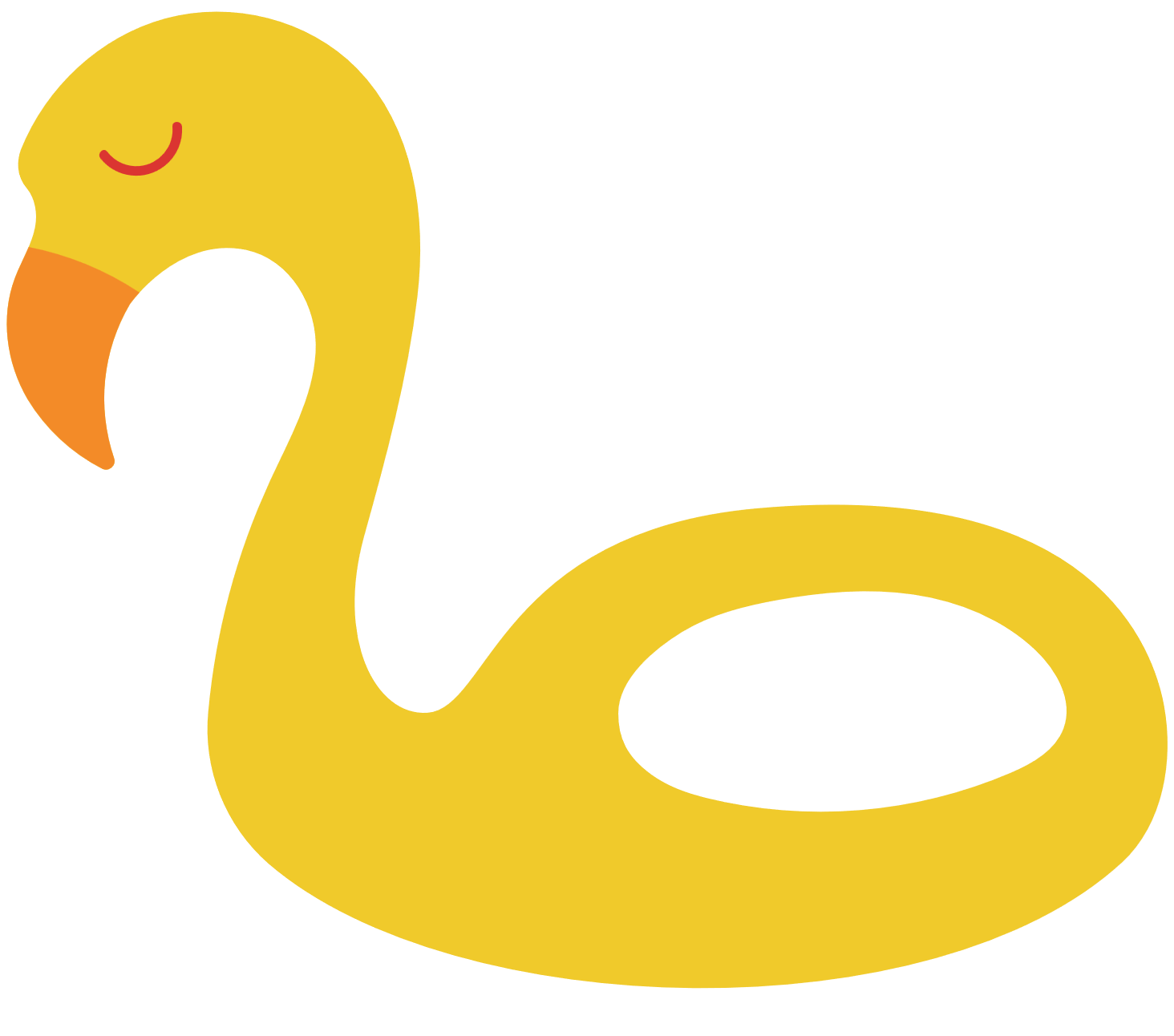 OPTIONS
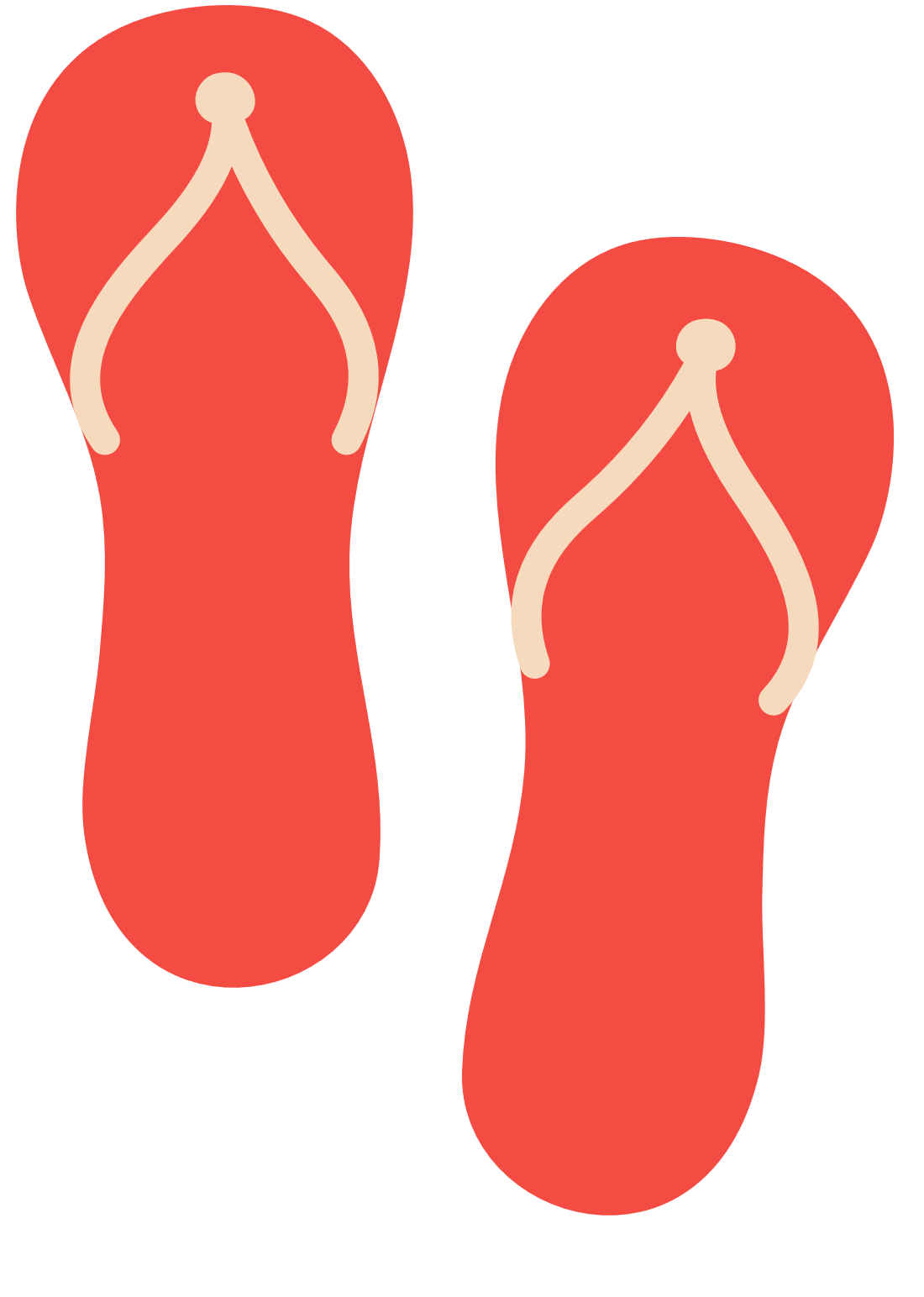 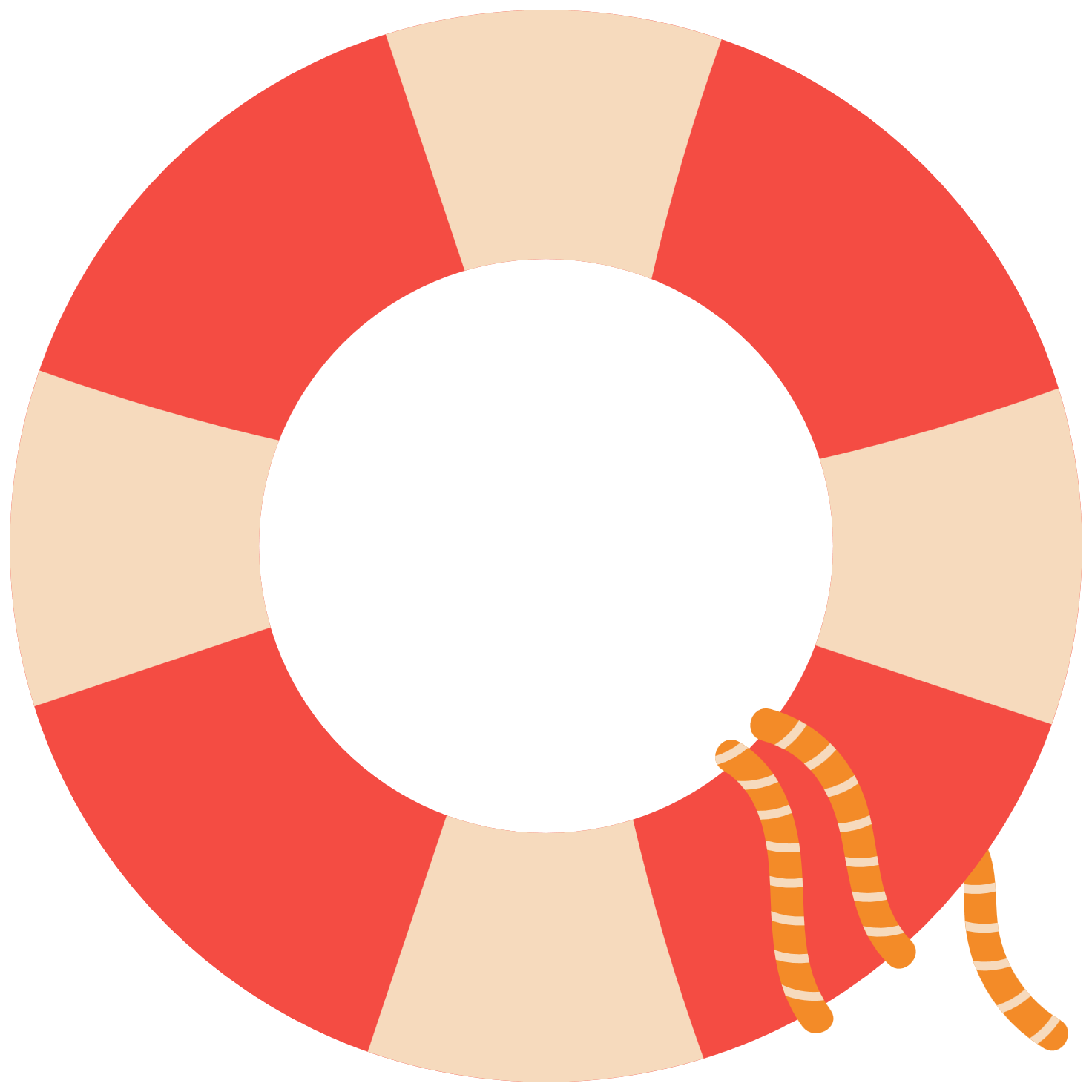 Sectional Appeals
Infractions Appeals
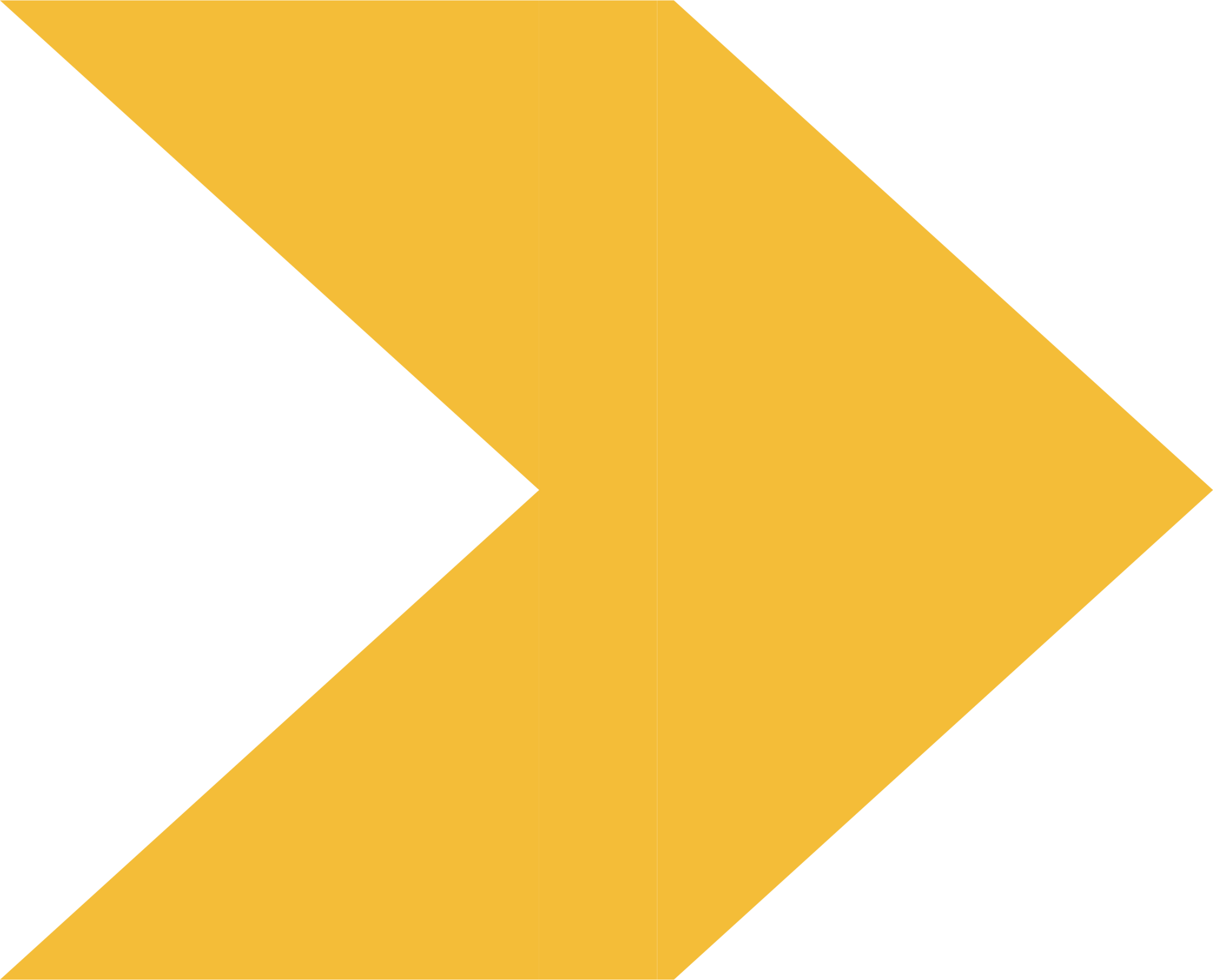 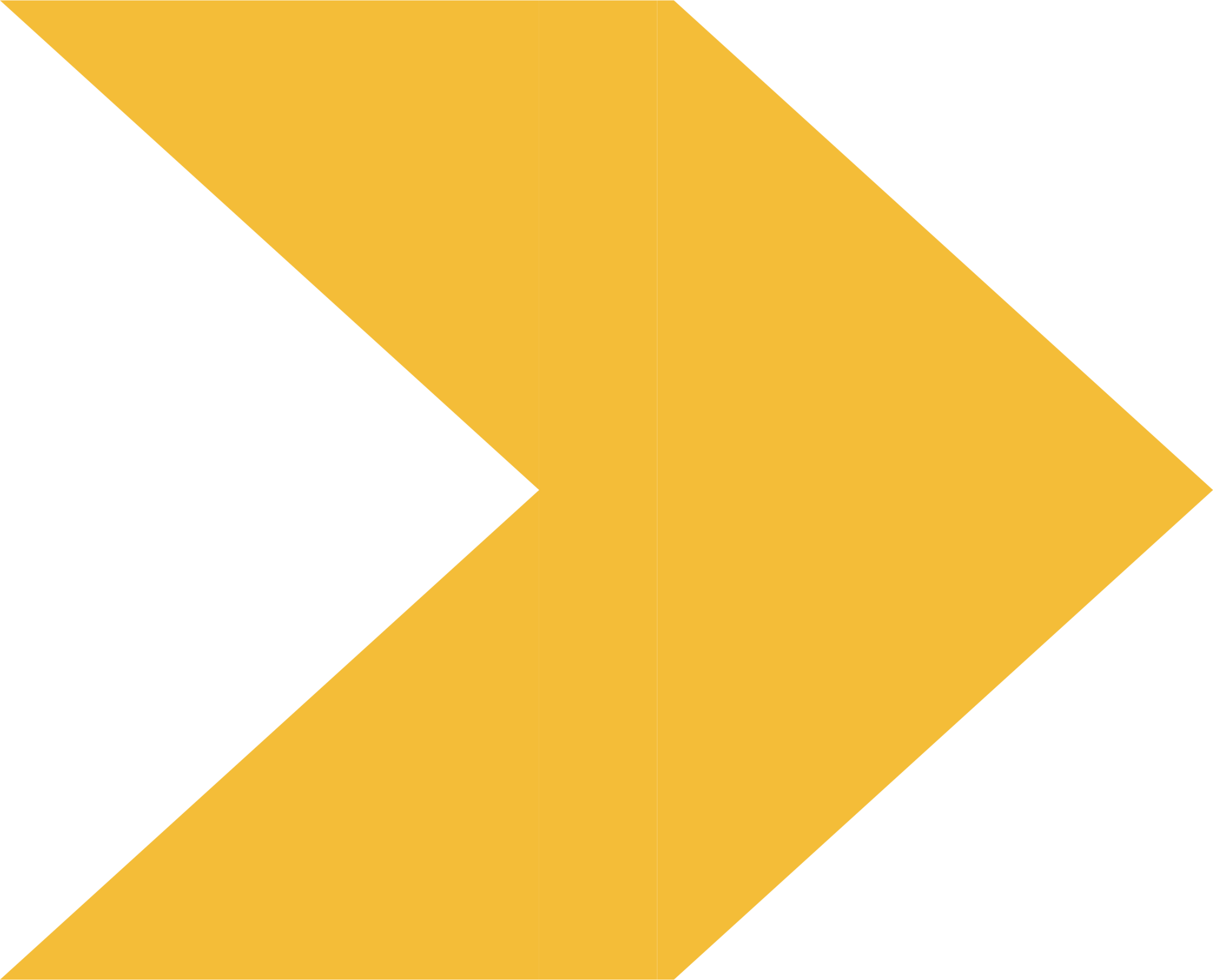 Mediation
Board of Directors
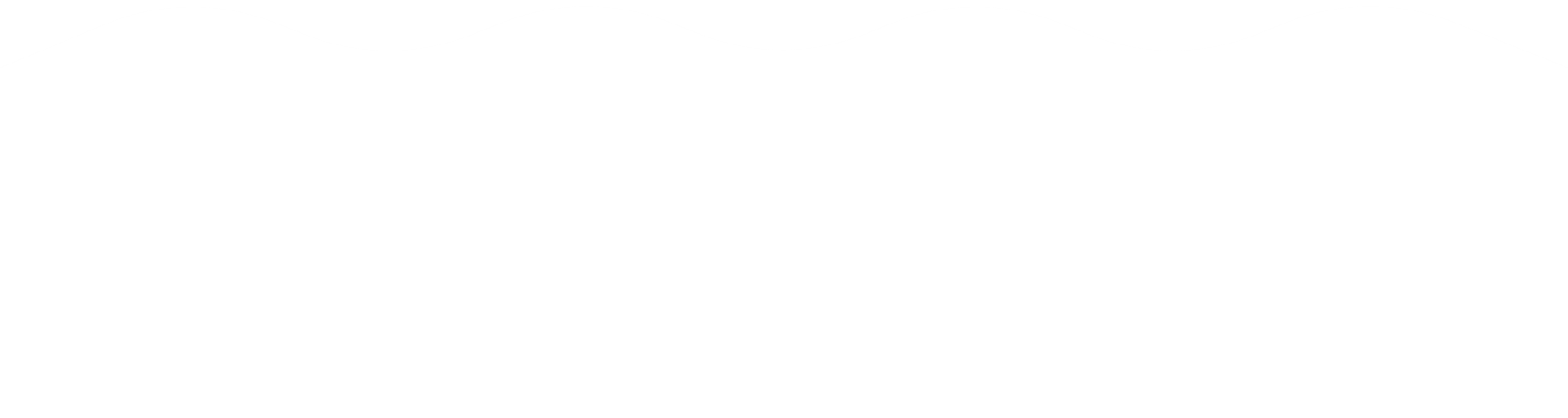 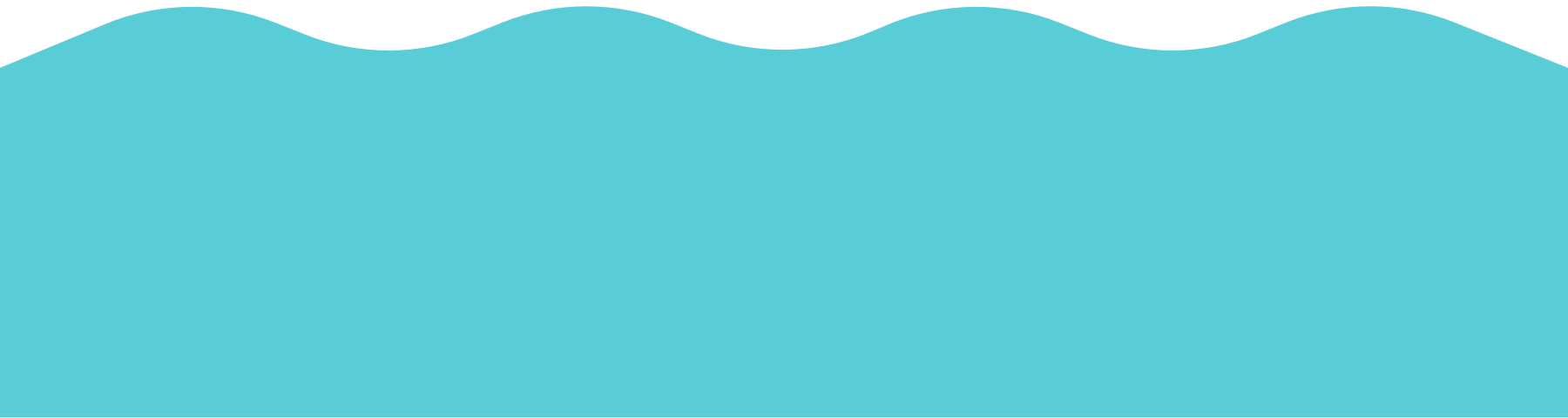 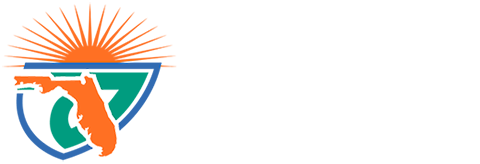 Justin Harrison
jharrision@fhsaa.org
Ext. 240
Jordanne Stark
jstark@fhsaa.org
Ext. 230
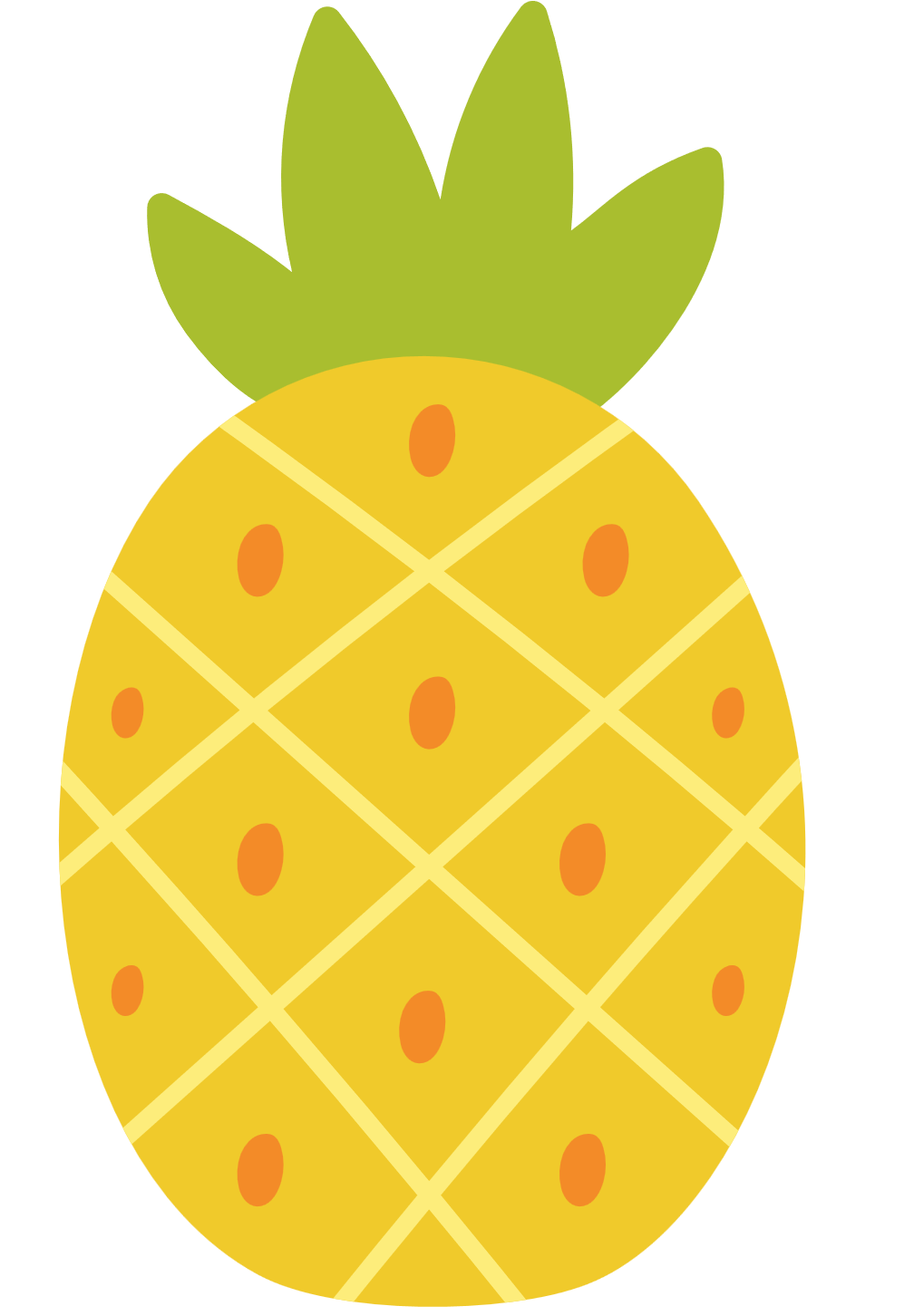 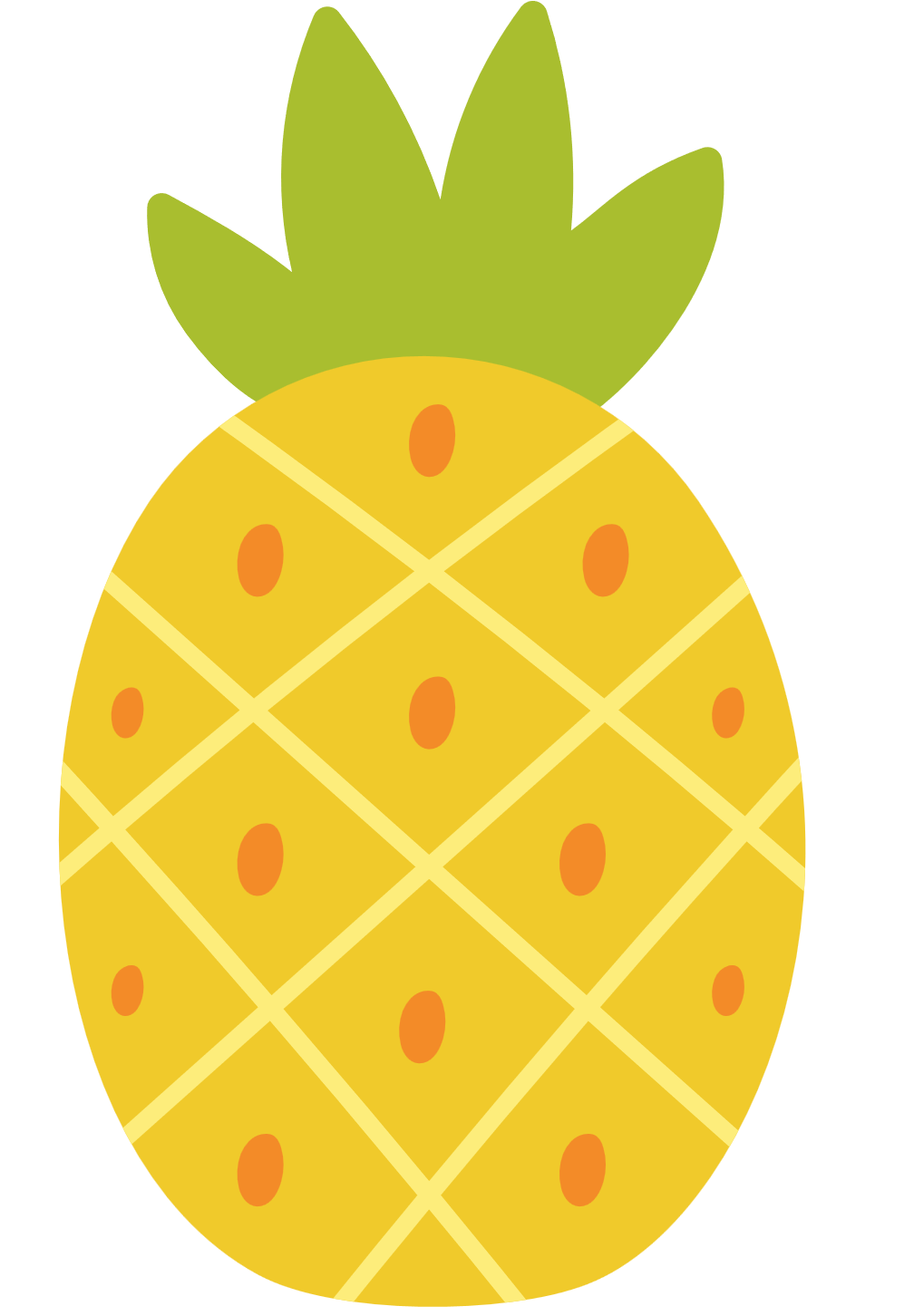 Ashton Moseley
amoseley@fhsaa.org
Ext. 380
Amanda Corral
acorral@fhsaa.org
Ext. 250
Ashton Moseley
Ashton Moseley
Becky Torino
btorino@fhsaa.org
Ext. 340
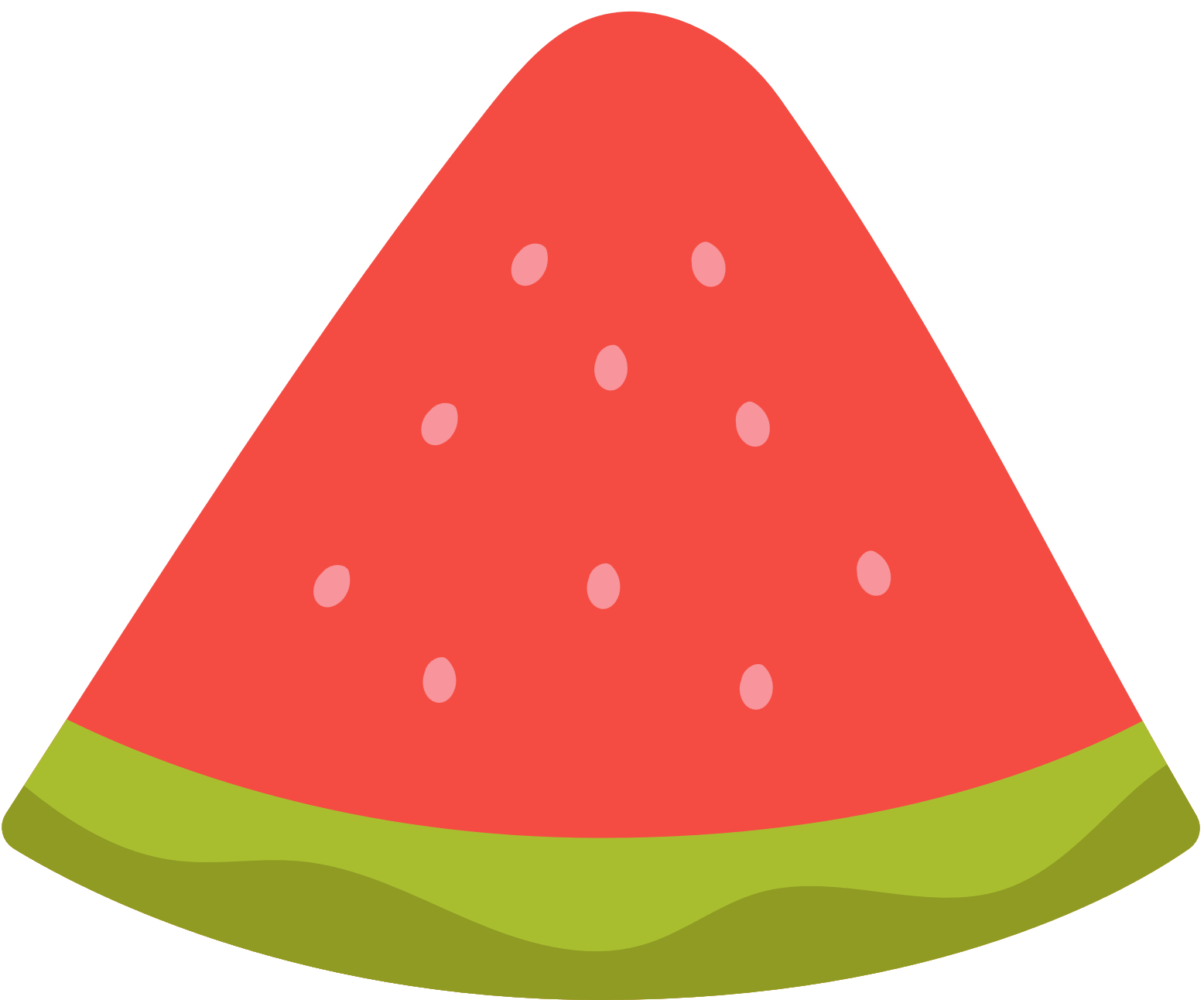 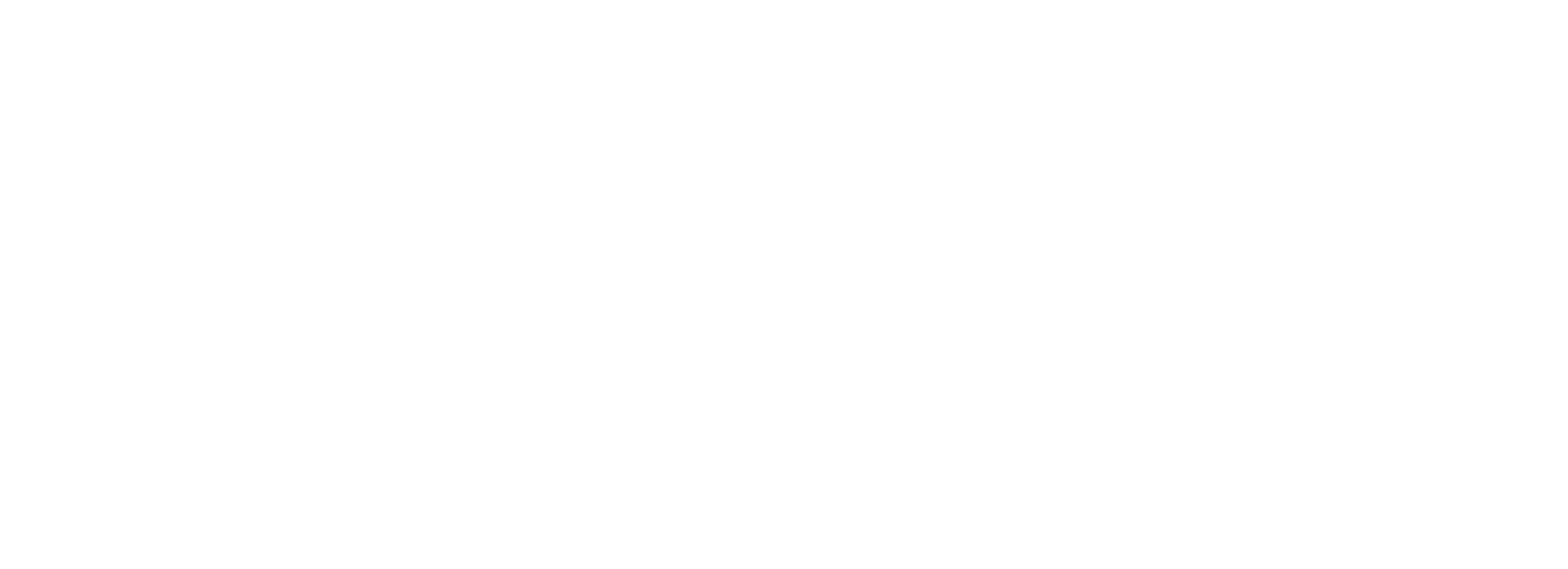 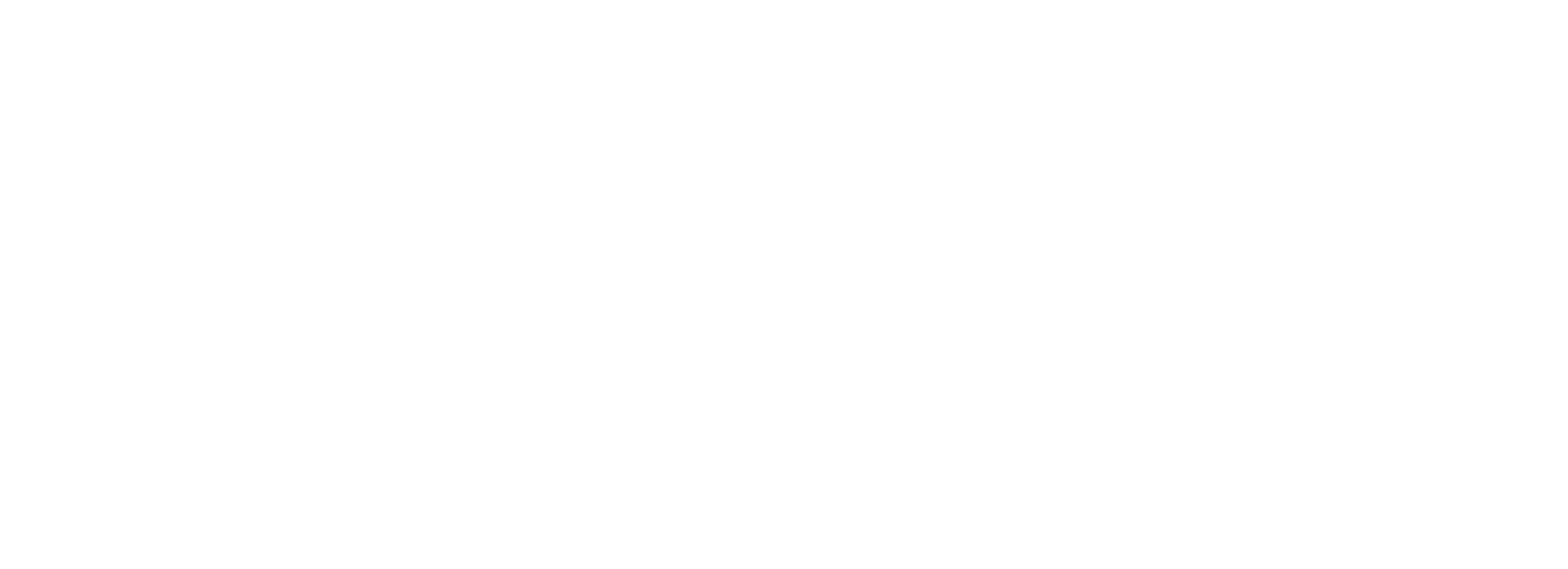 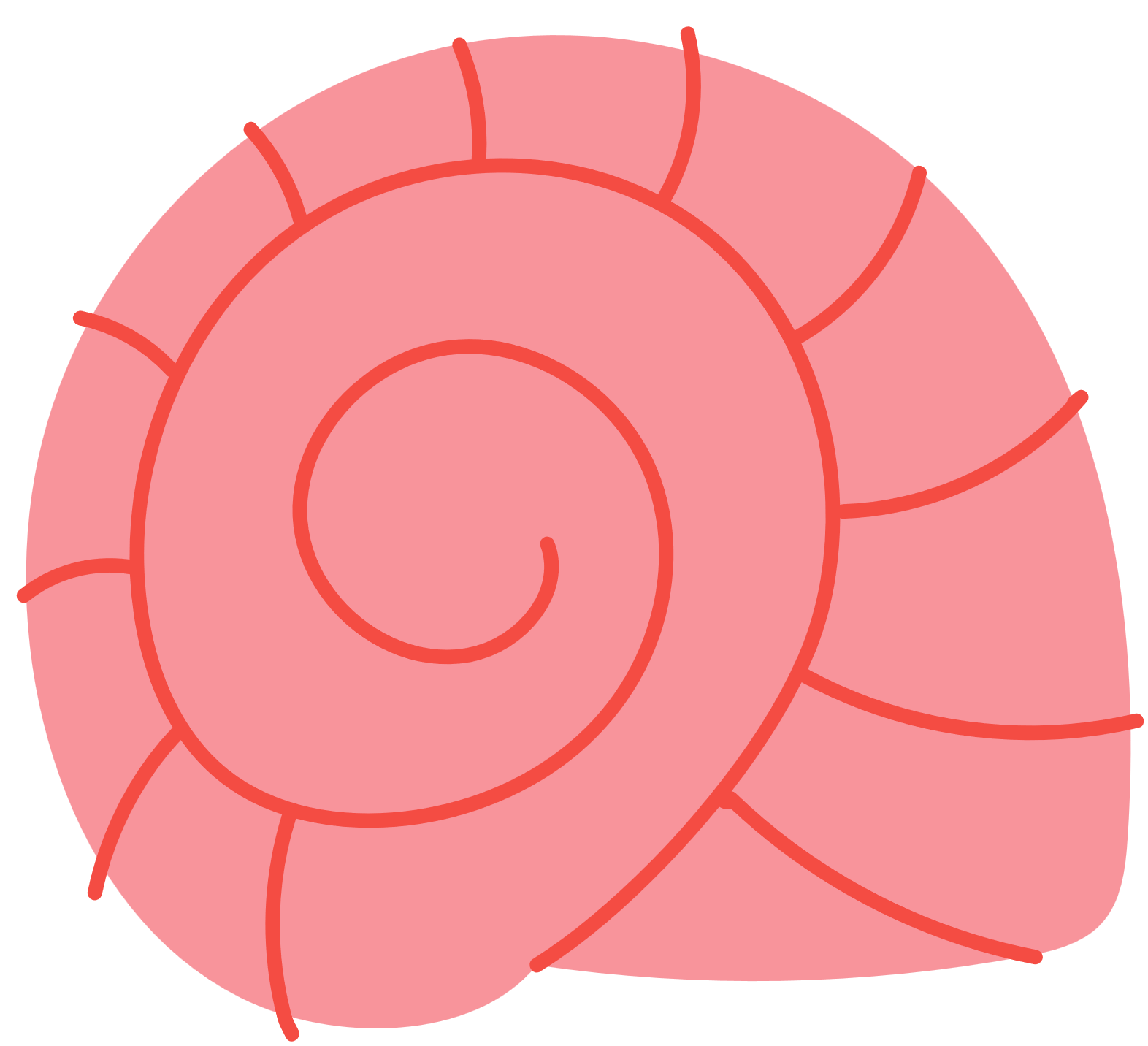 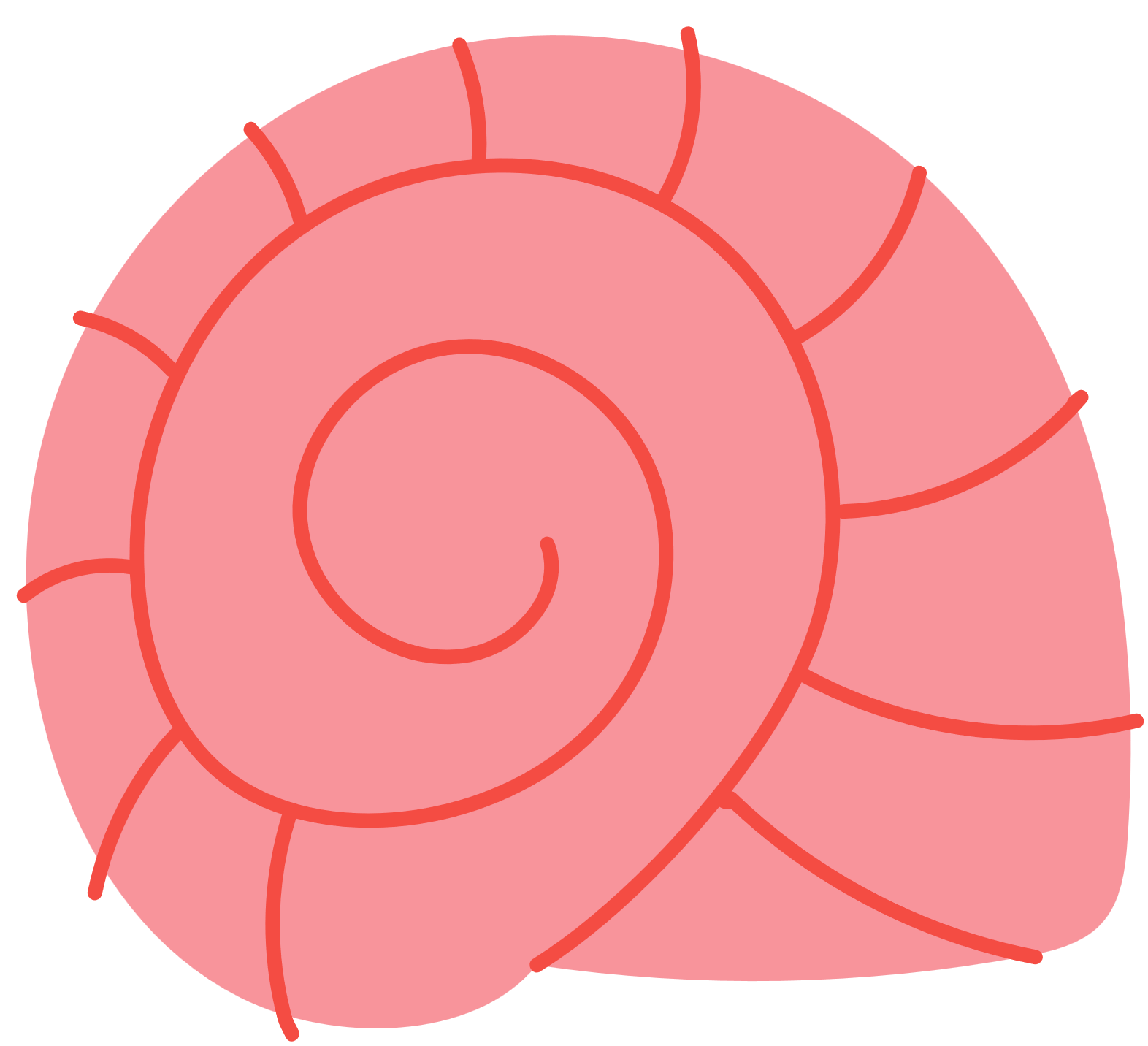 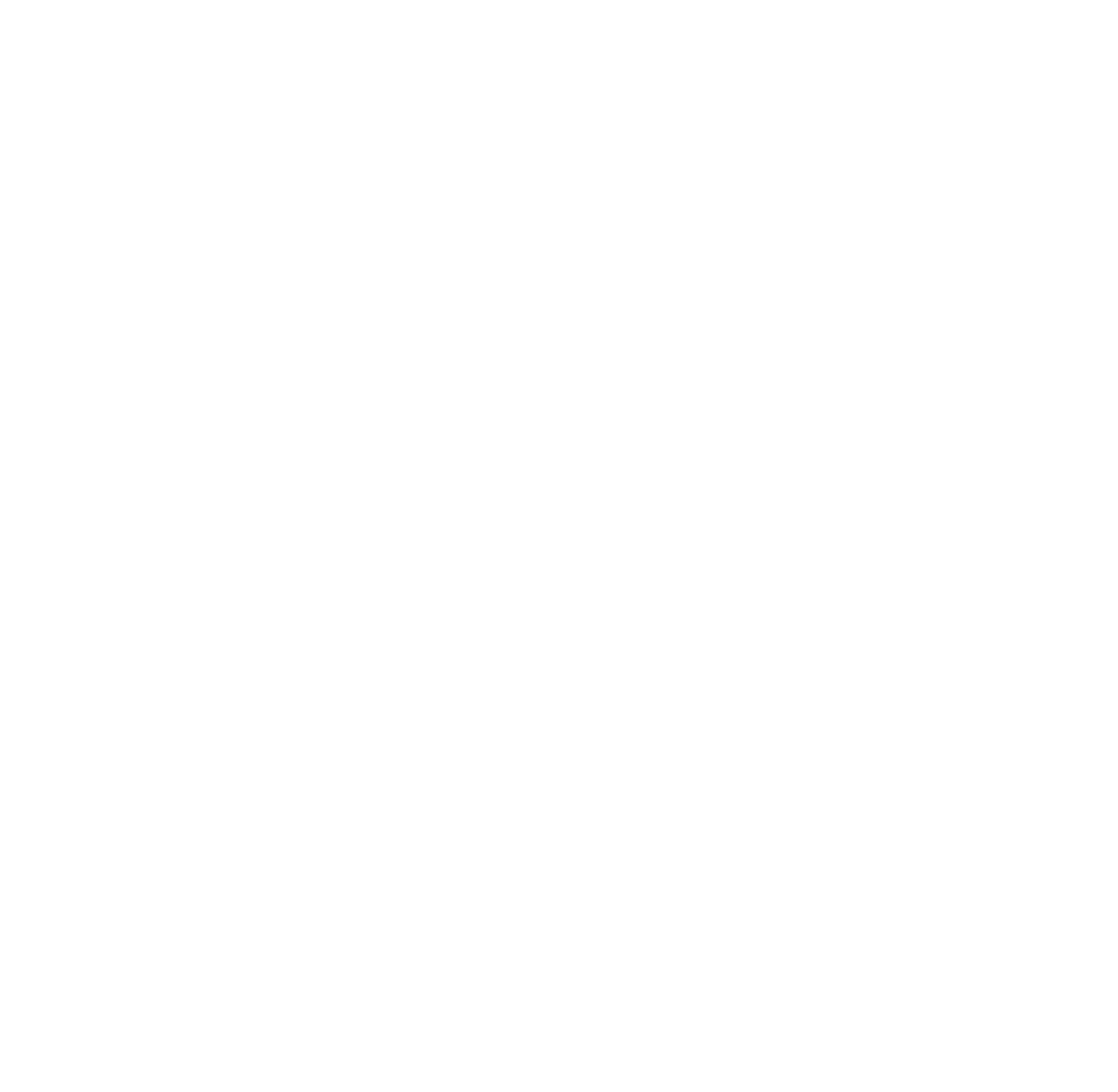 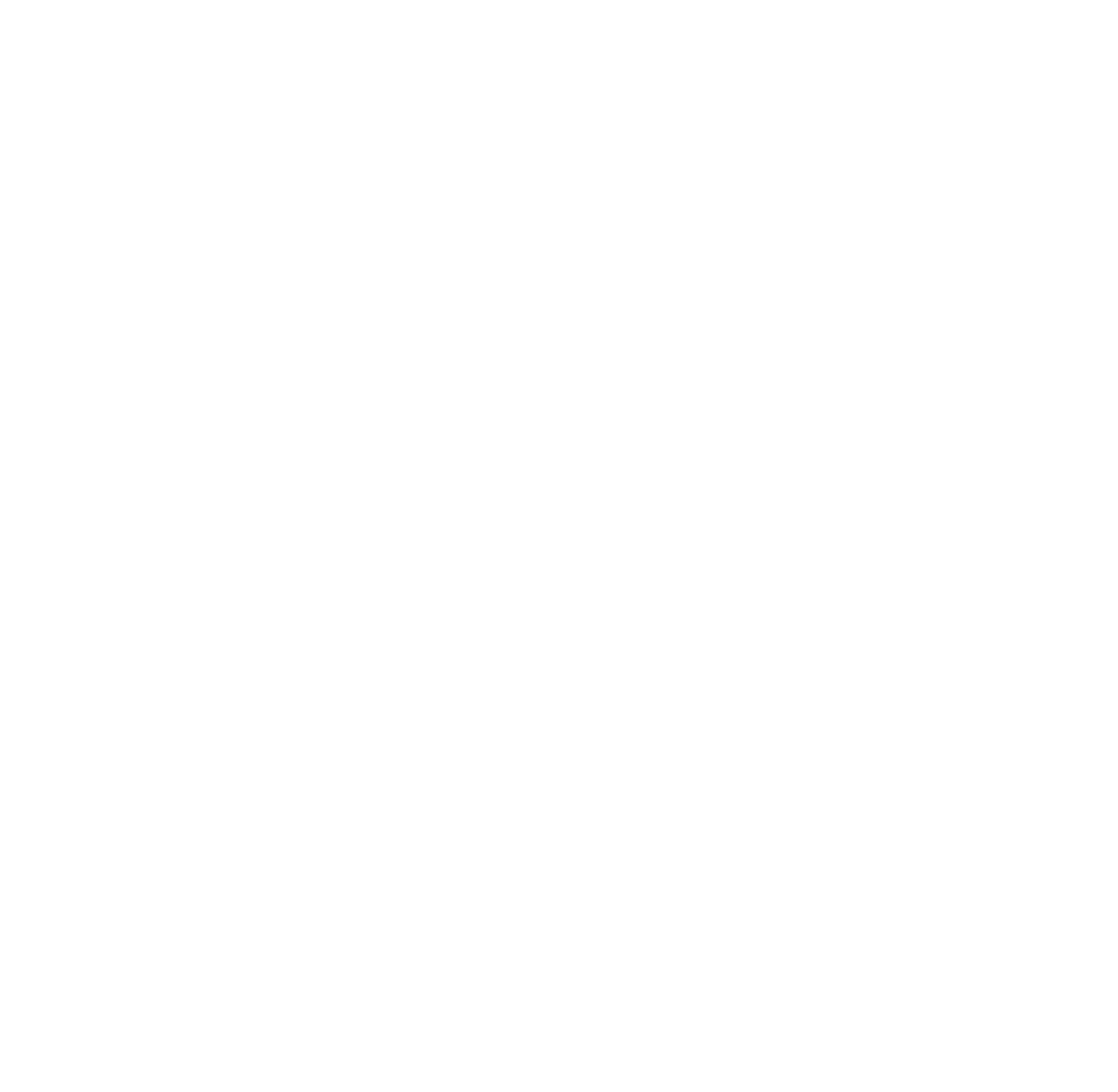 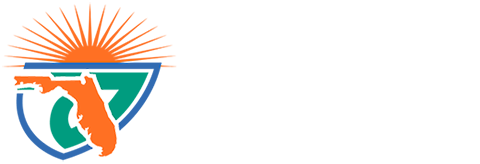 Thank you!
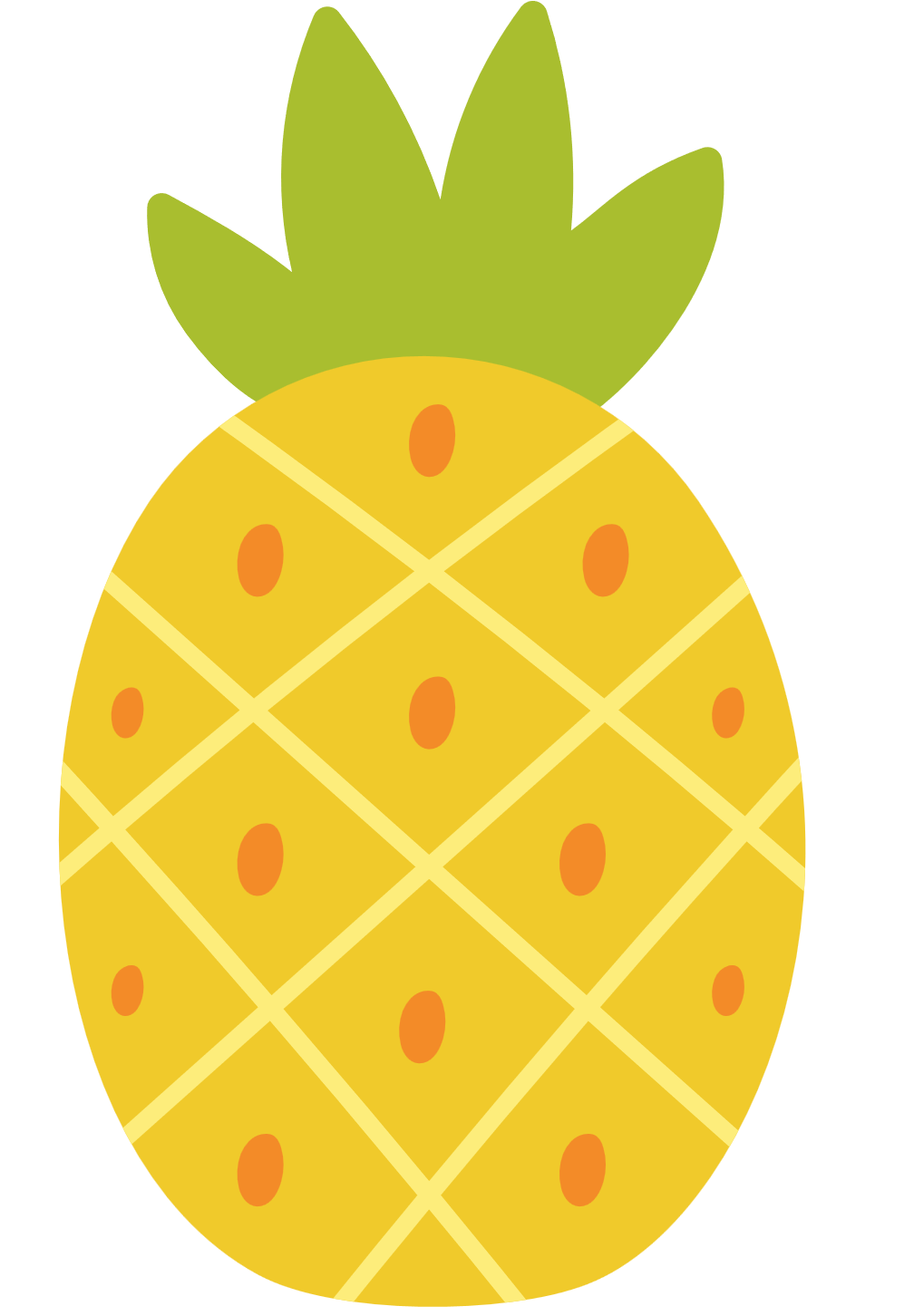 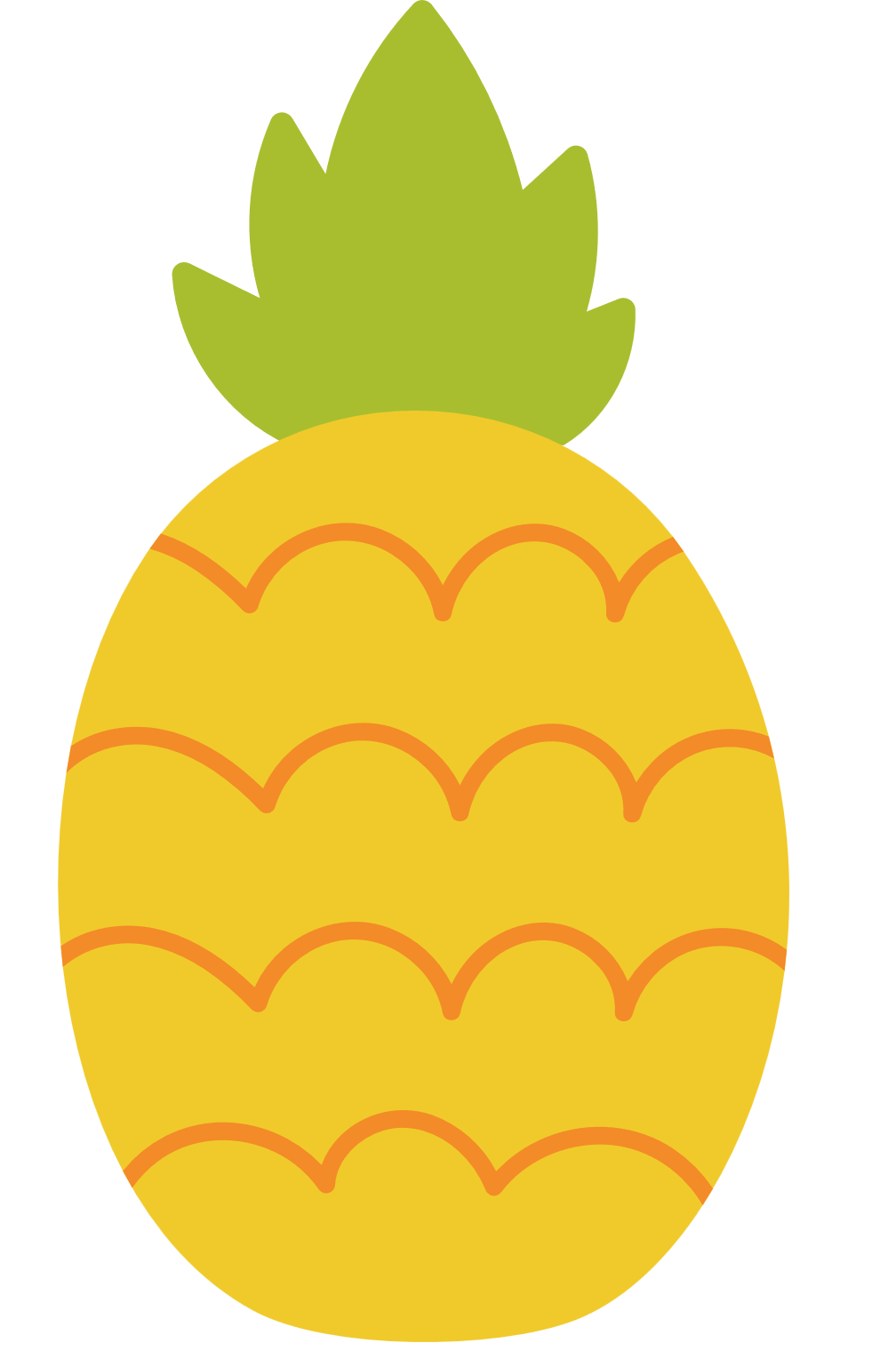 DO YOU HAVE ANY QUESTIONS?
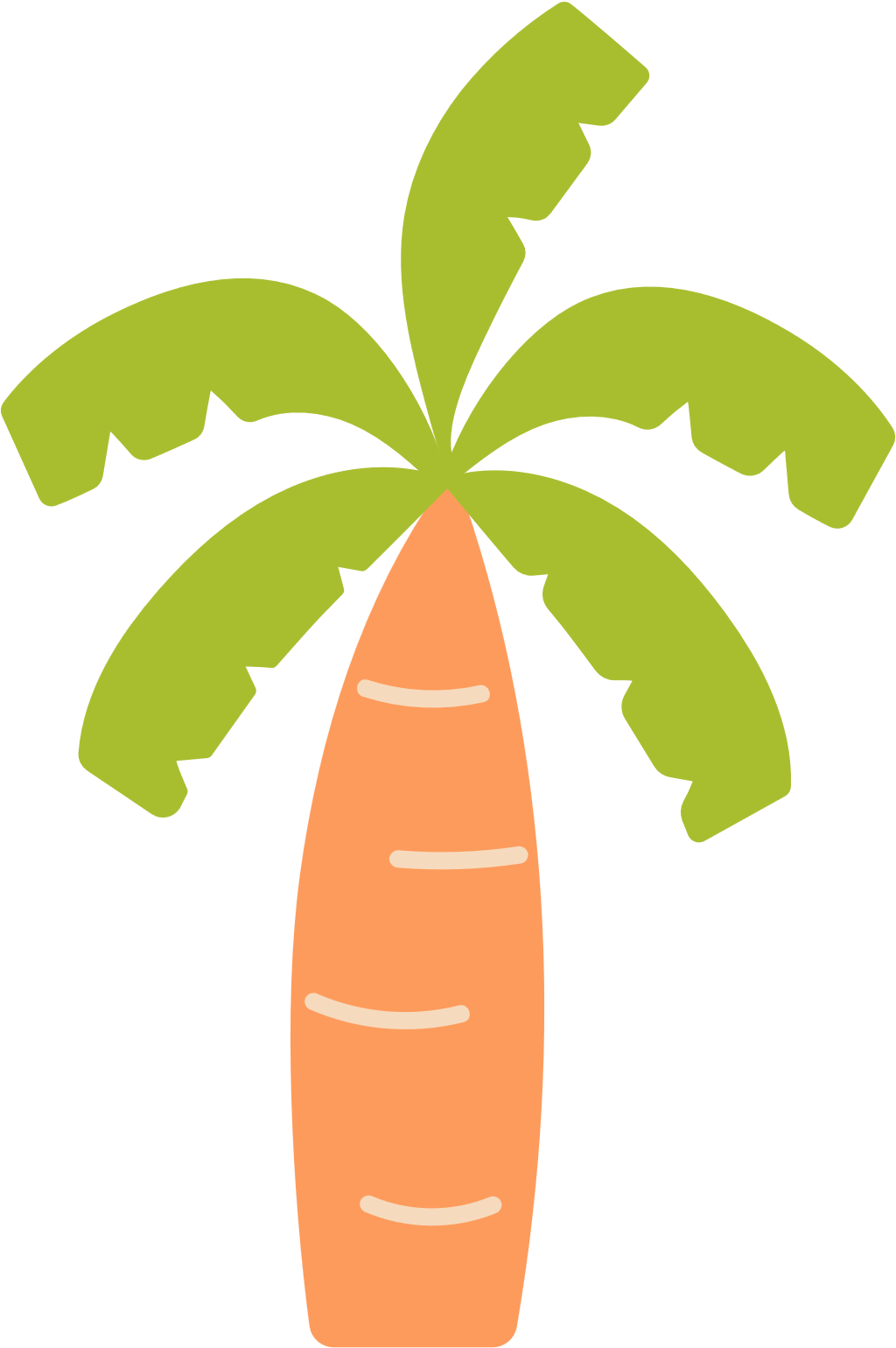 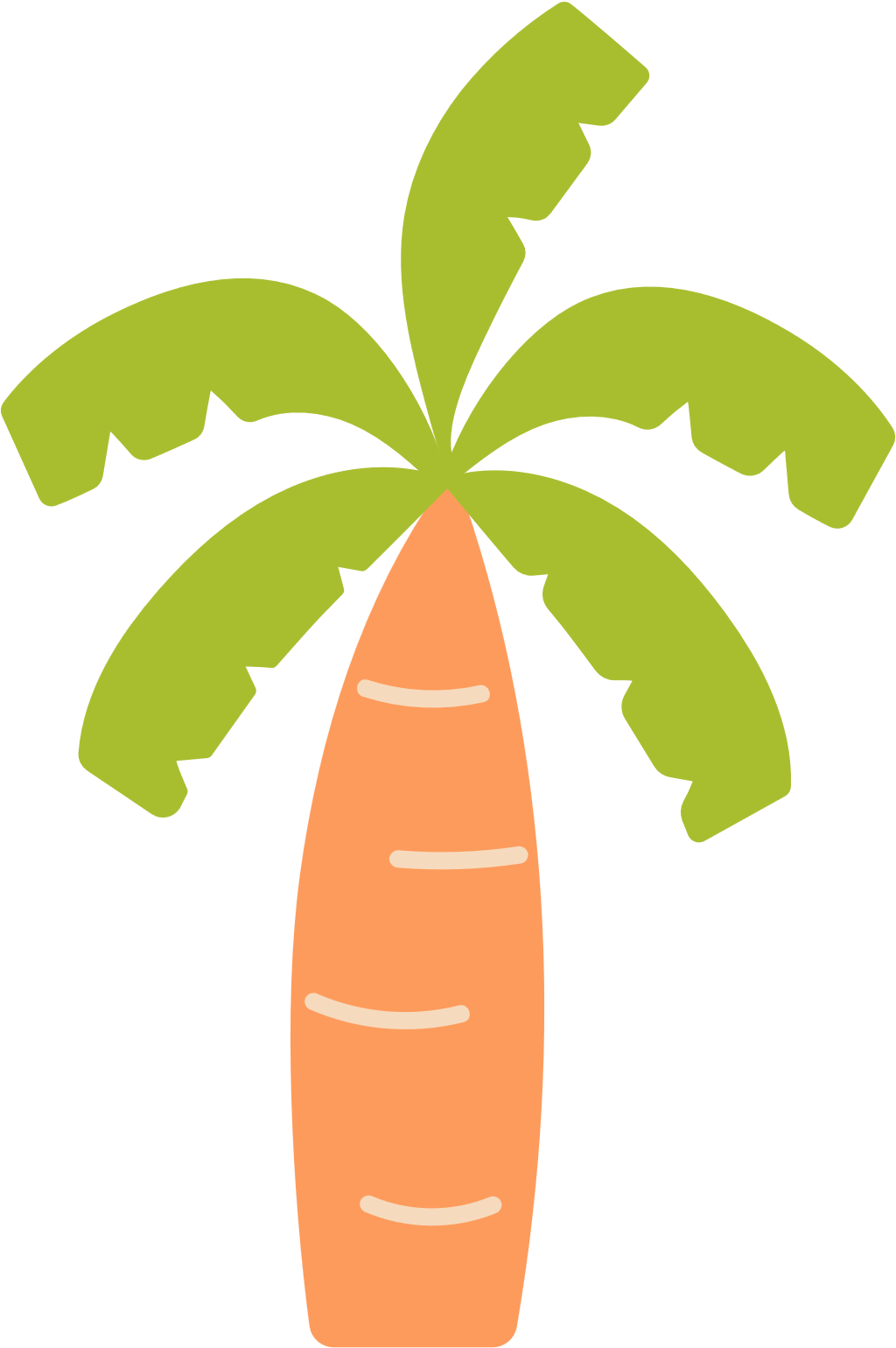 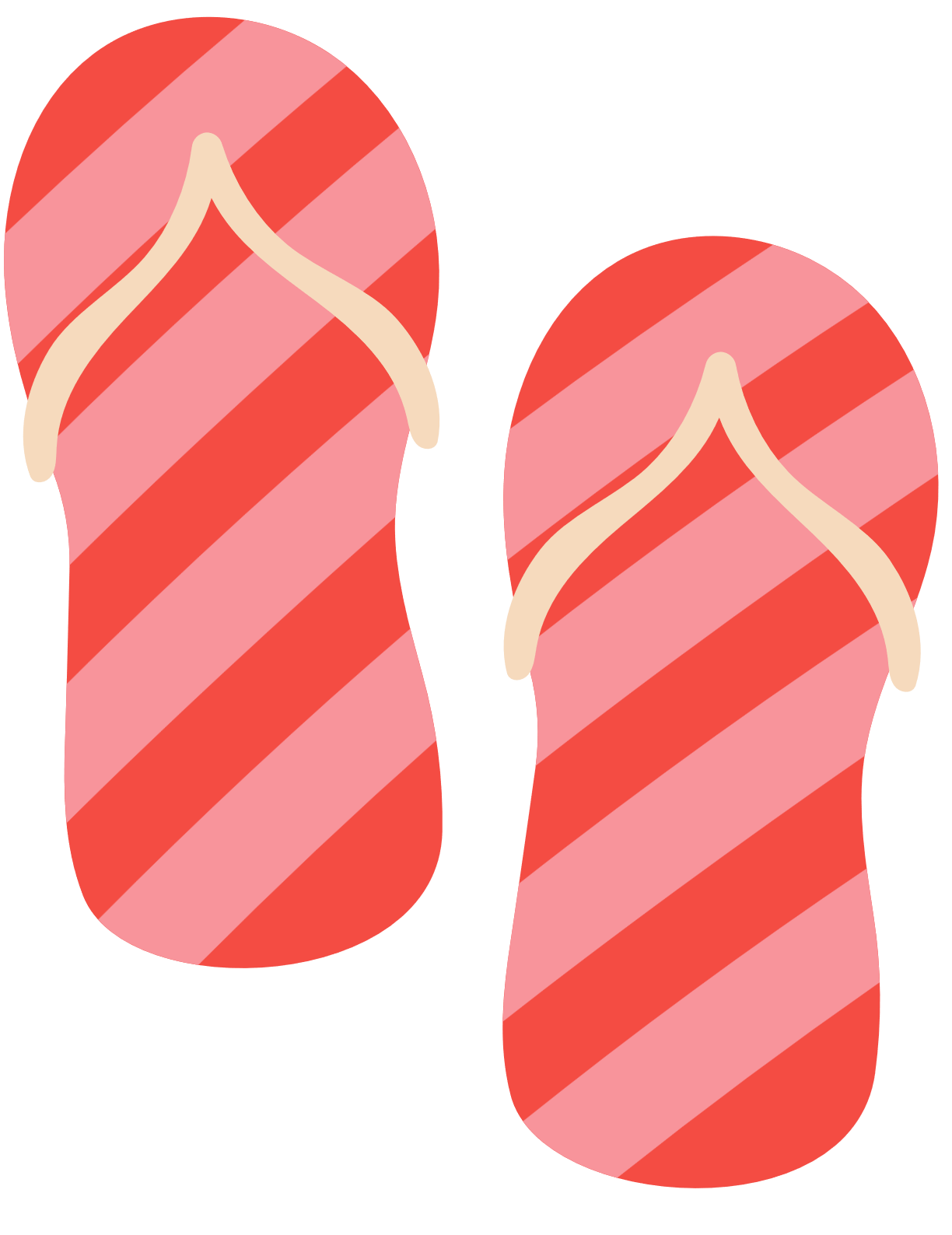 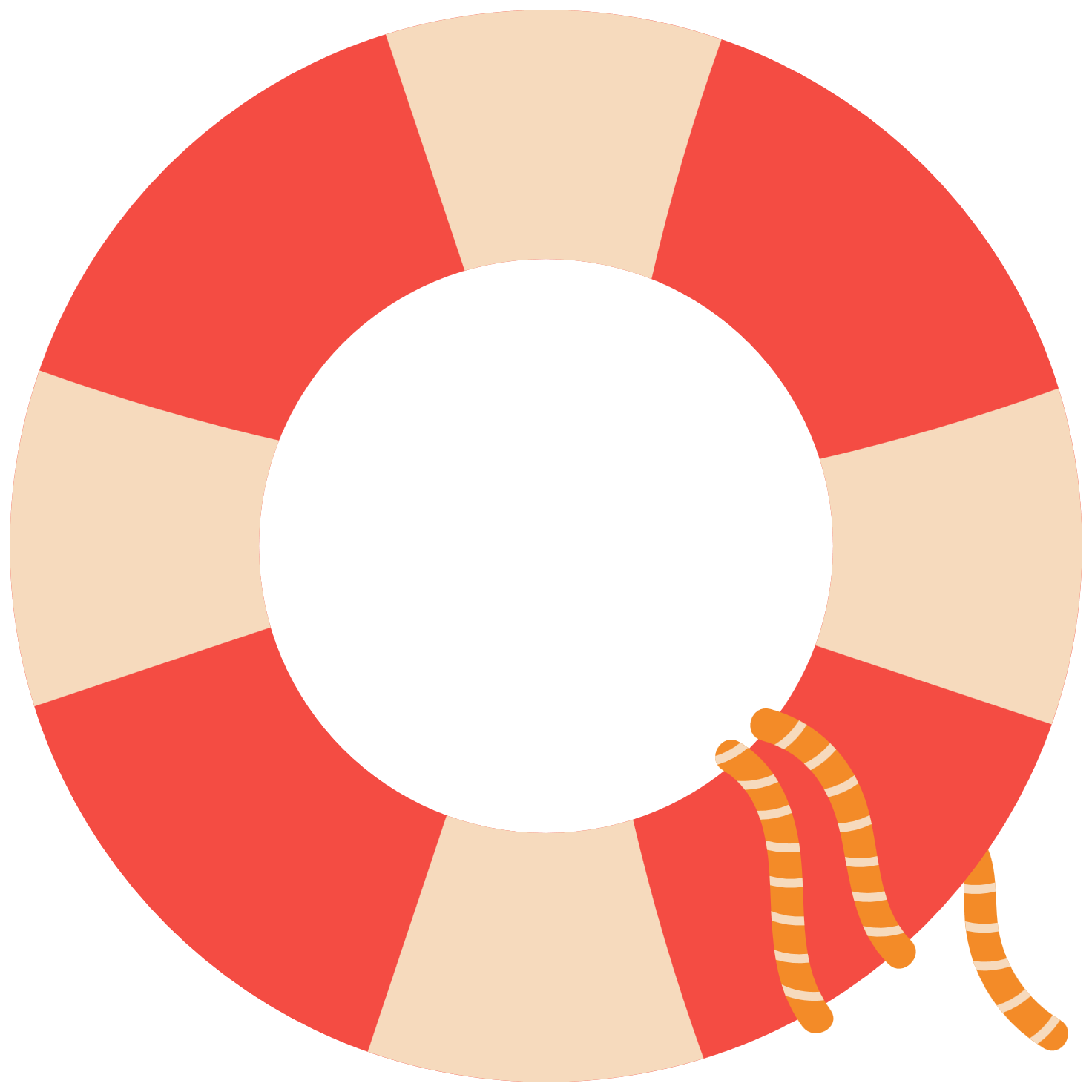 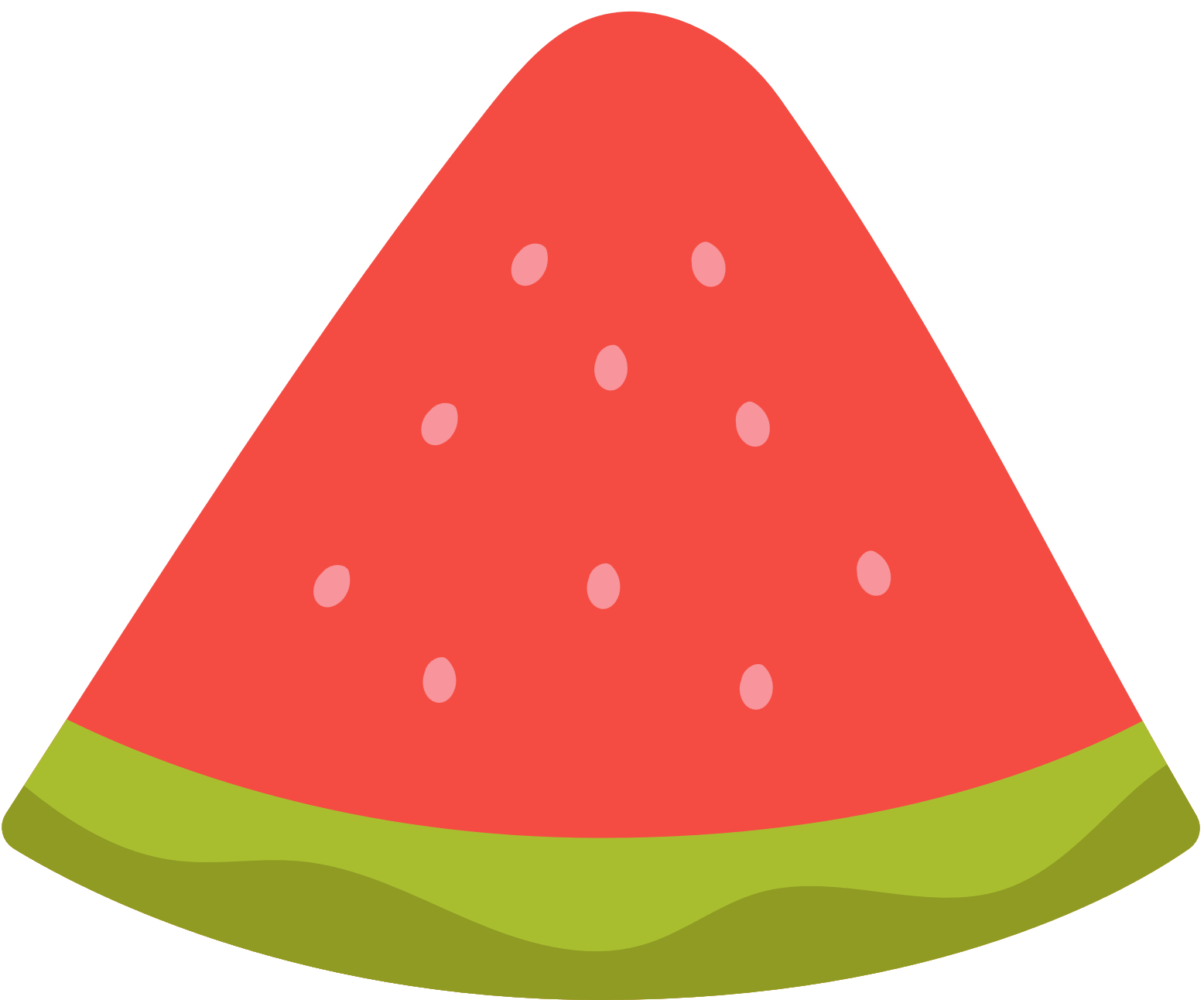 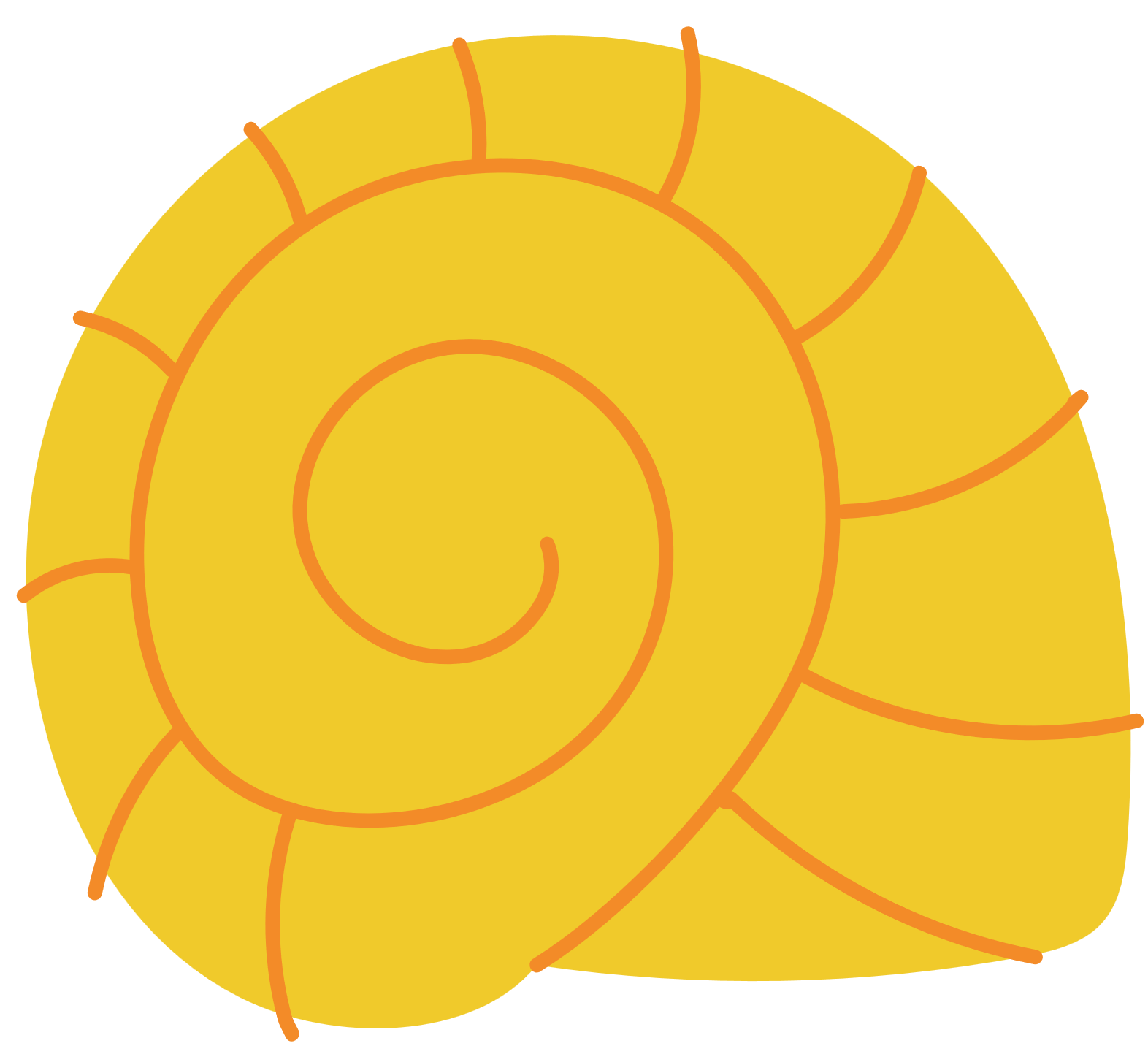 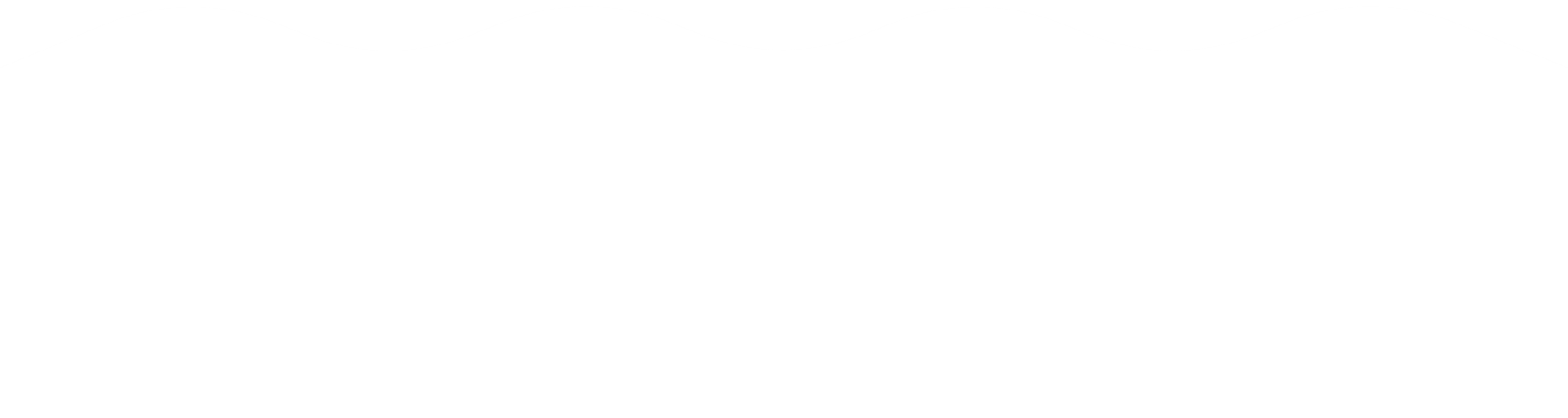 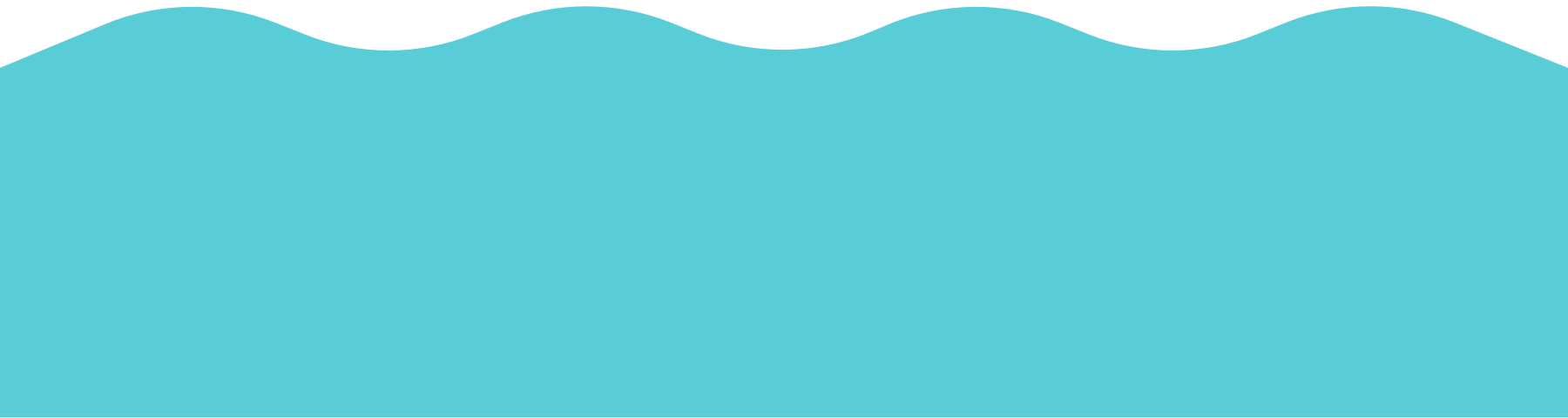